National Park Service
U.S. Department of the Interior
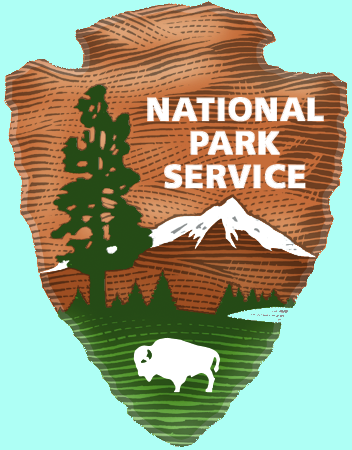 START
Fort Matanzas National Monument
ICONS TOUCH FOR:
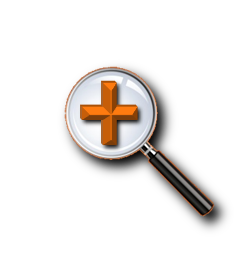 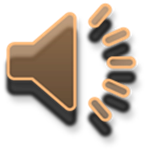 SOUND
ZOOM OUT
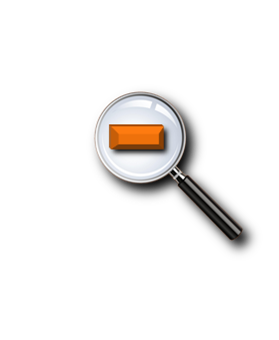 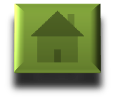 HOME PAGE
ZOOM IN
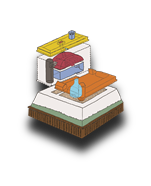 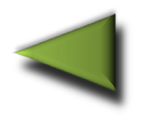 BACK
FORT PAGE
+
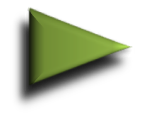 FORWARD
MORE
National Park Service
U.S. Department of the Interior
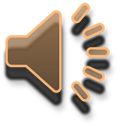 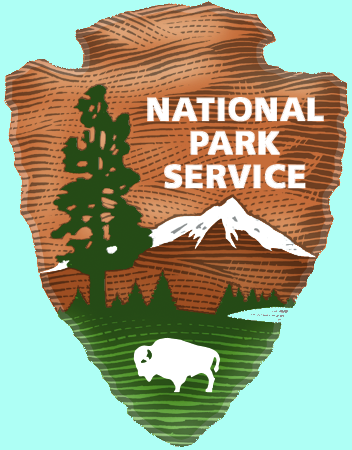 Touch the speaker 
 to hear instructions
Fort Matanzas National Monument
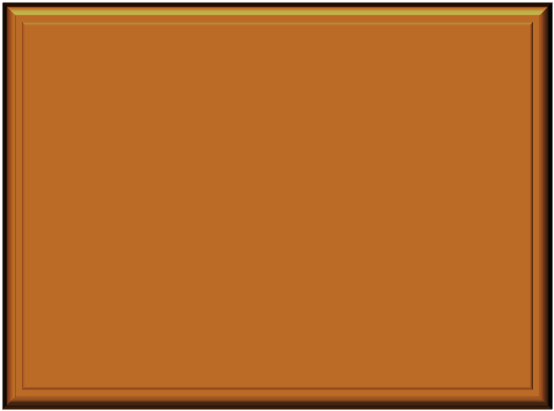 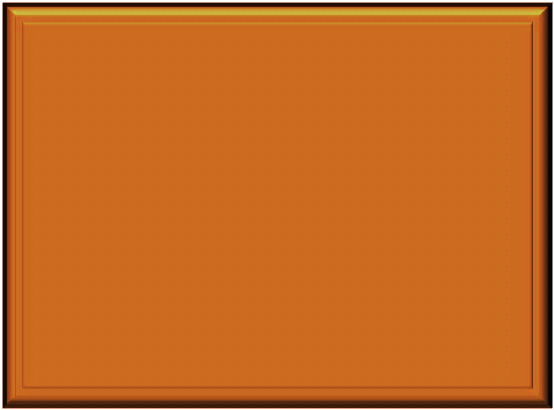 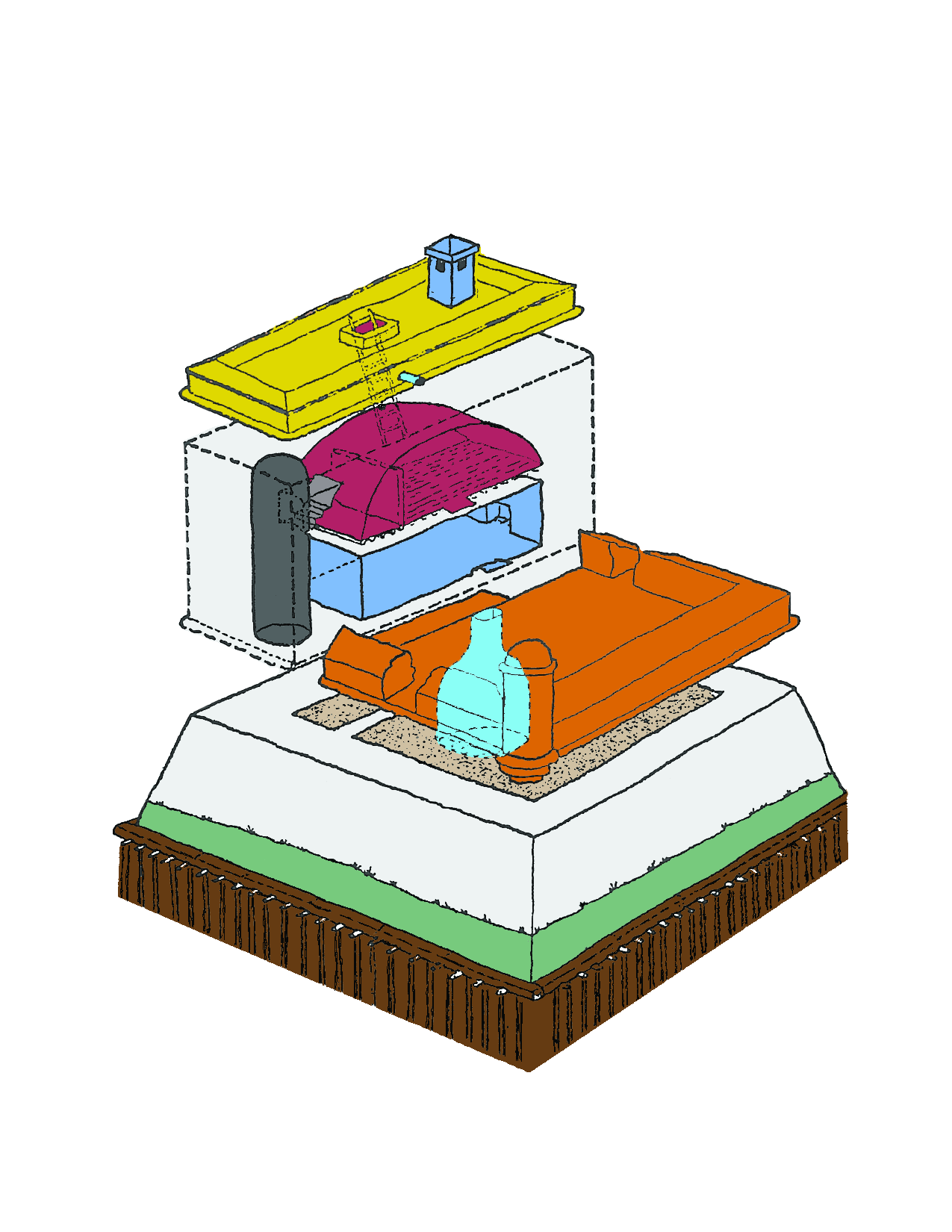 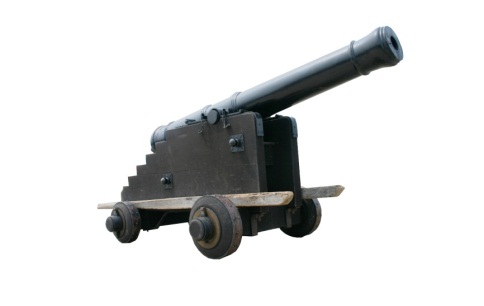 History
Fort
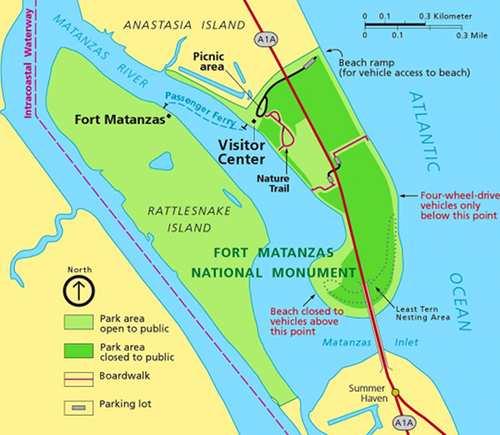 Park
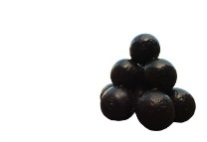 Map
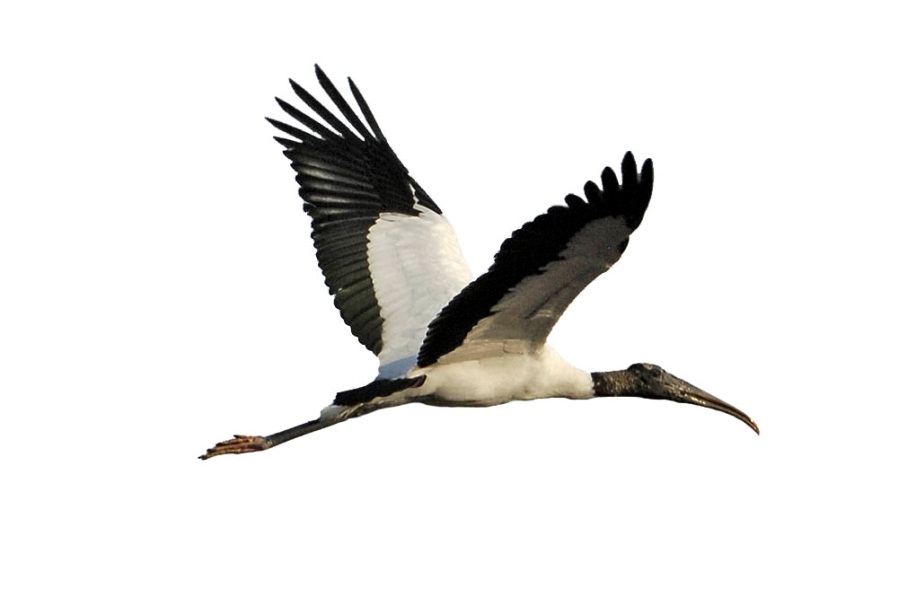 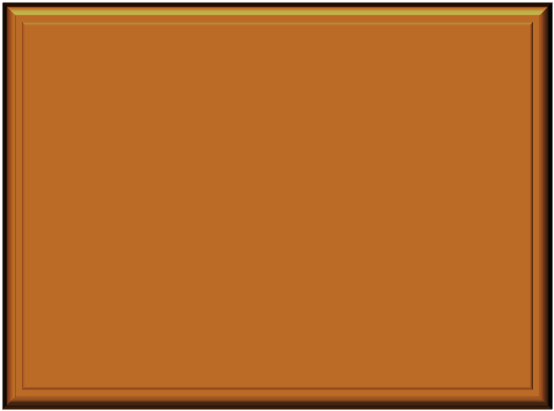 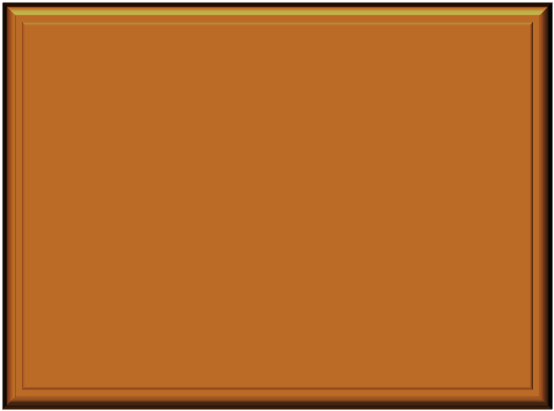 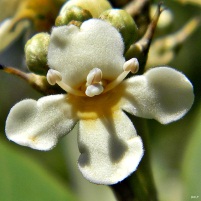 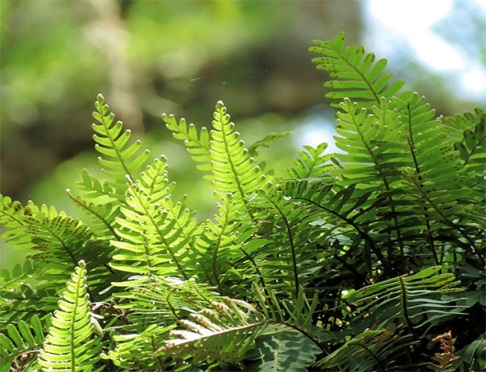 Plants
Wil
dlife
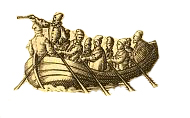 HISTORY
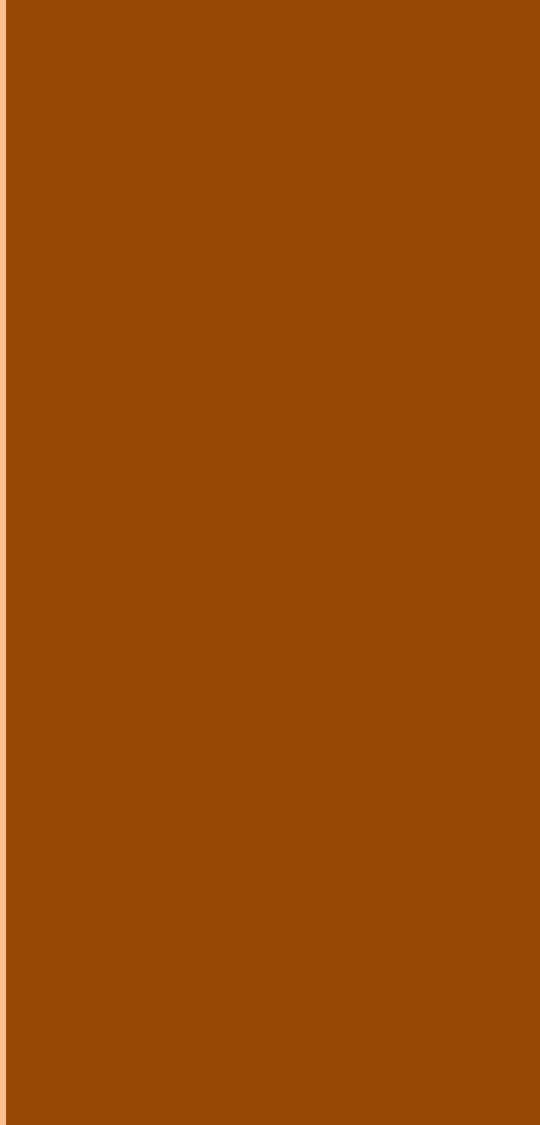 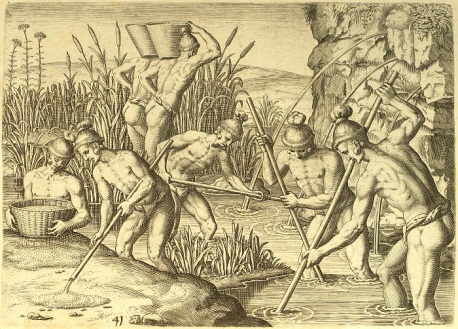 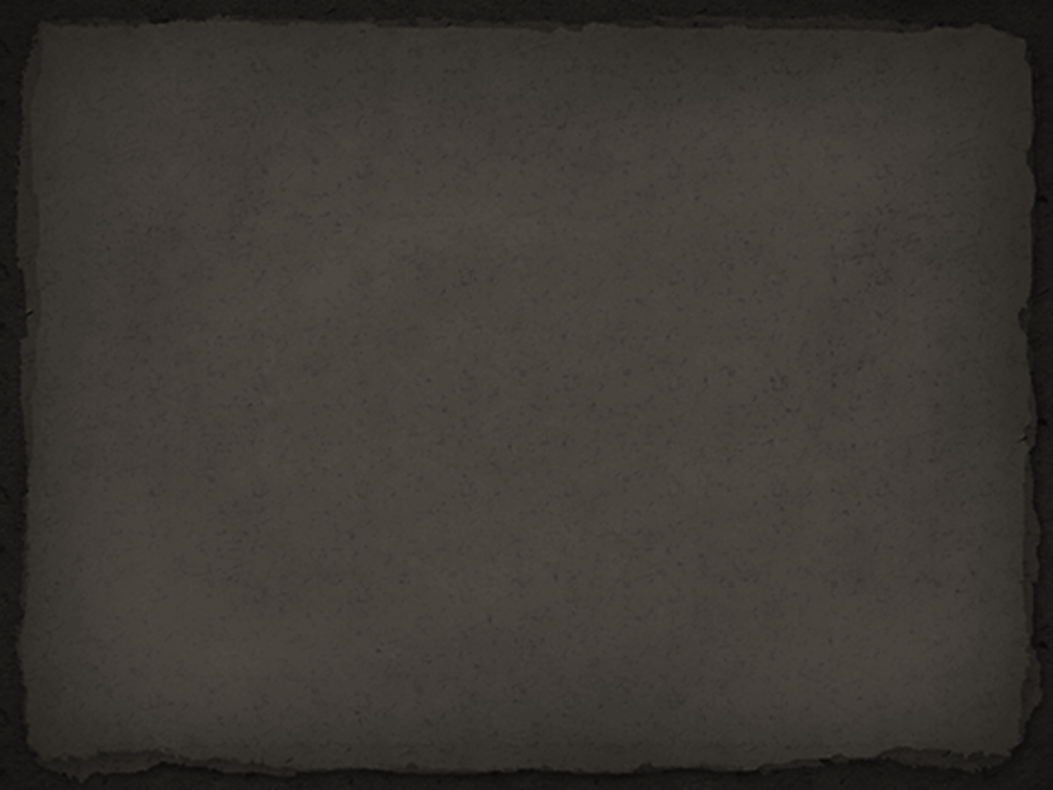 For over 4,000 years, the natives of this area used this shore for hunting and gathering food. In warmer weather, they established camps along the seashore. During colder weather, they retreated into the interior to villages where they grew corn and hunted game.
+
Then, just a few hundred years ago, large  
                                                        ships began traveling along the coast.                           
                                                        These ships stopped and interacted with 
                                                        the natives, trading, gathering supplies, and slaving. These early explorers were from many different countries. One explorer, the former Governor of Puerto Rico, Juan Ponce de Leon, claimed the land for Spain in 1513.
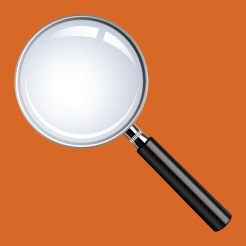 Soon, another European power, France, began exploring the coast. Following years of failure, King Philip II of Spain declared that the land known by the Spanish as “La  Florida” should no longer be explored, since it had yielded no great riches. The Spanish had all but abandoned the place, and the French took this opportunity to begin their attempt at settlement.
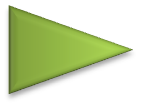 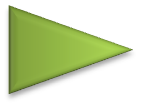 HISTORY
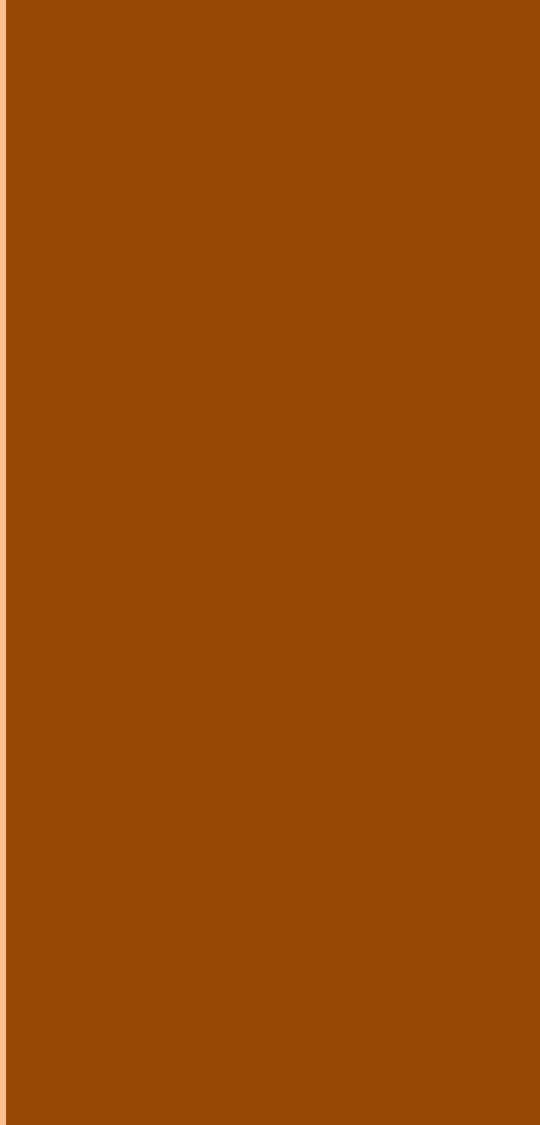 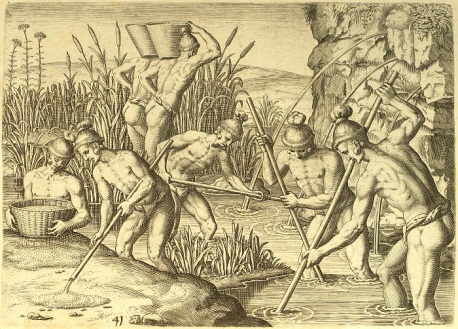 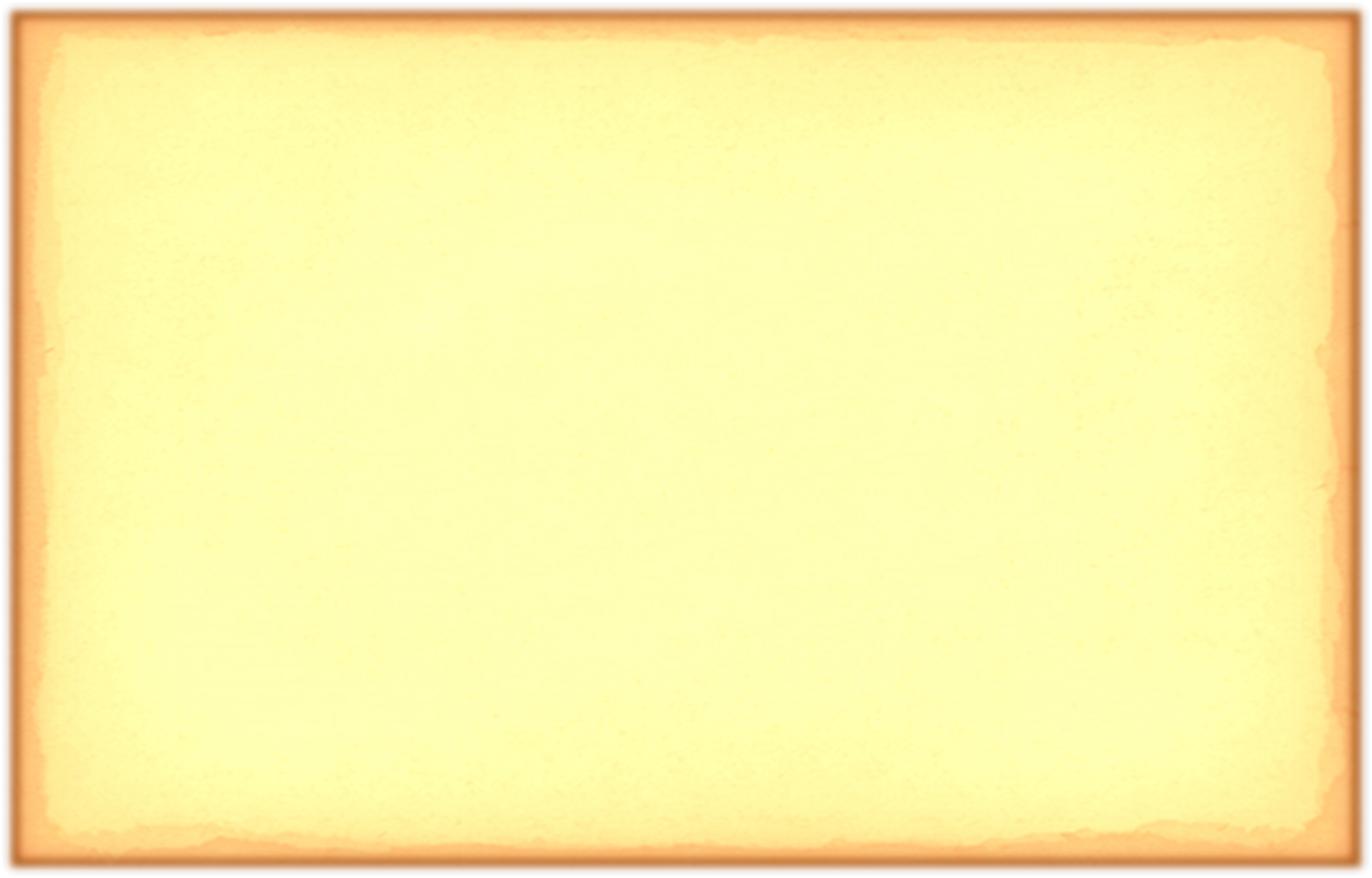 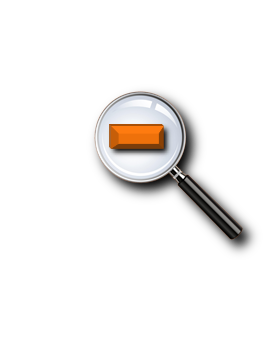 HISTORY
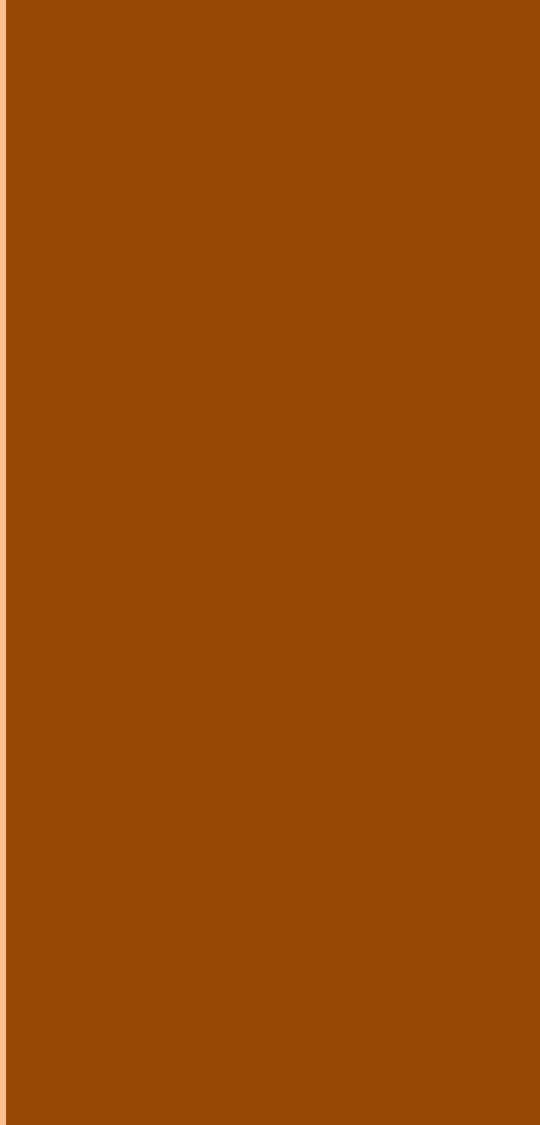 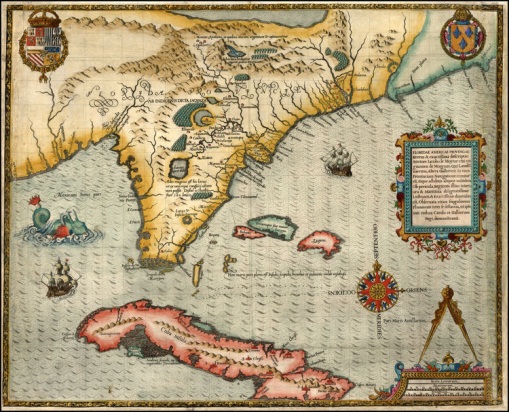 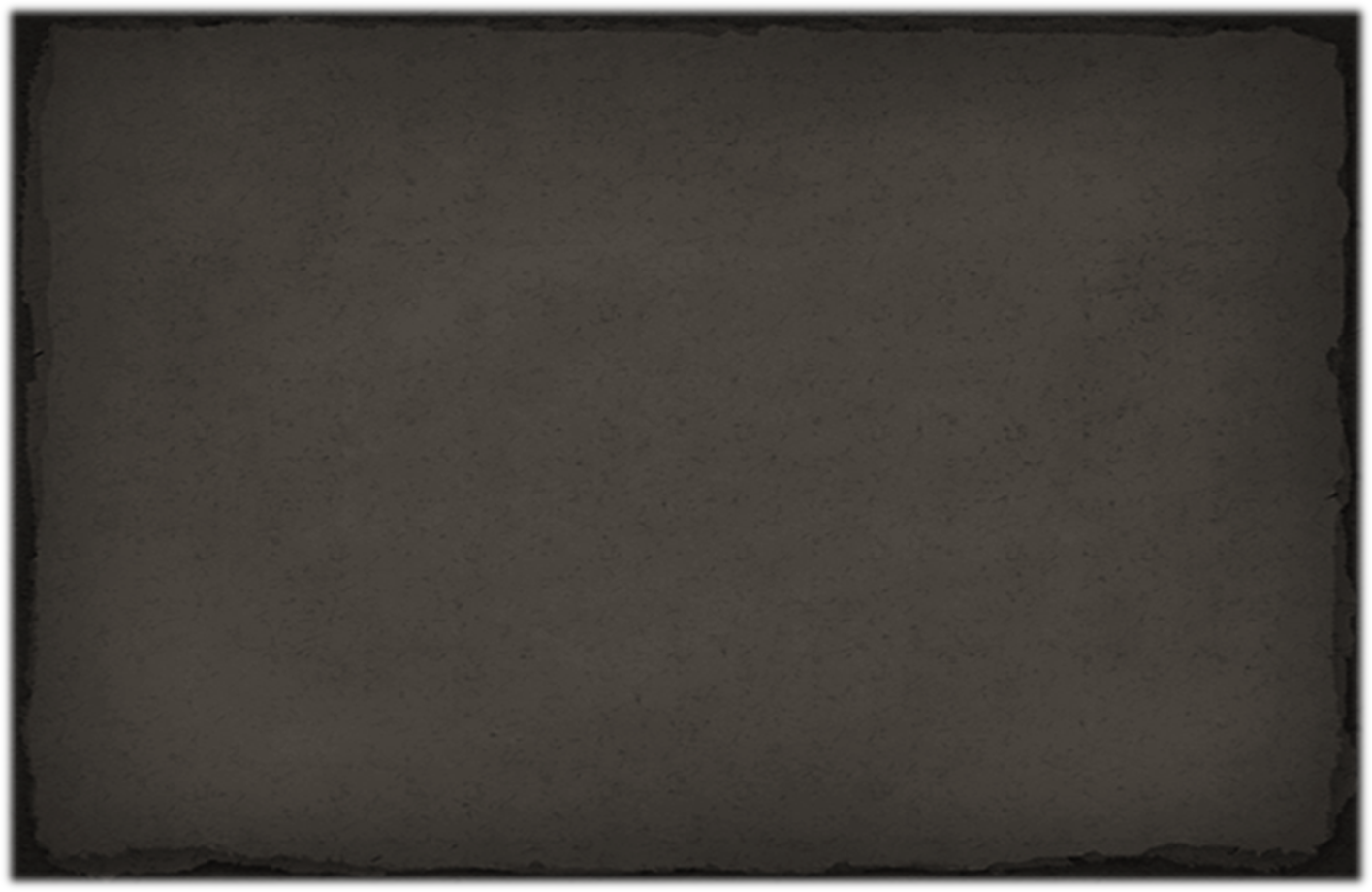 Captain Rene de Laudonniere commanded a French voyage 
that commenced in 1564. 
Colonists were brought to 
settle the land and establish 
a permanent colony for 
France. “La Floride Francaise” 
was located along a river the 
French called “la riviére de 
mai”, (the River of May). 
Known as “Hugenots”, these 
French colonist were 
followers of the
“new religion” of 
John Calvin, referred 
to as Lutherans by 
the Spanish Catholics.
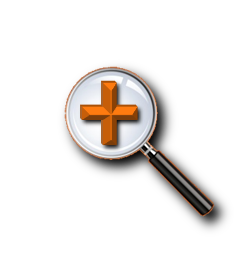 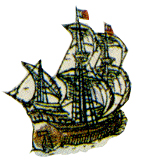 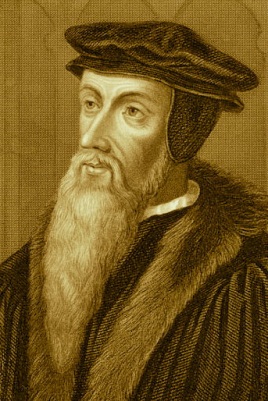 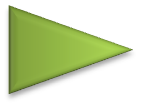 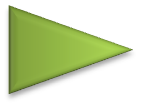 HISTORY
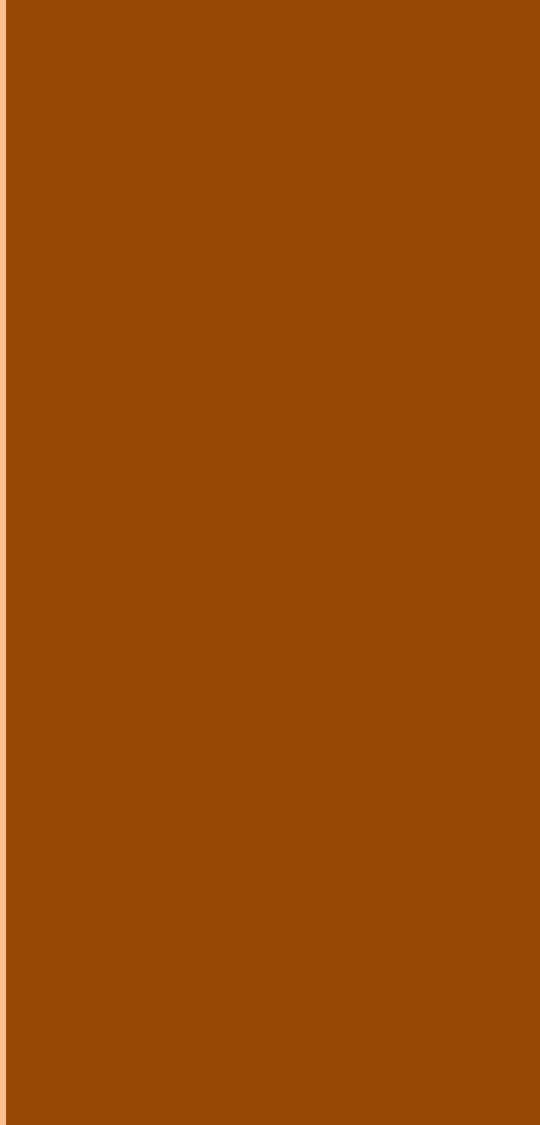 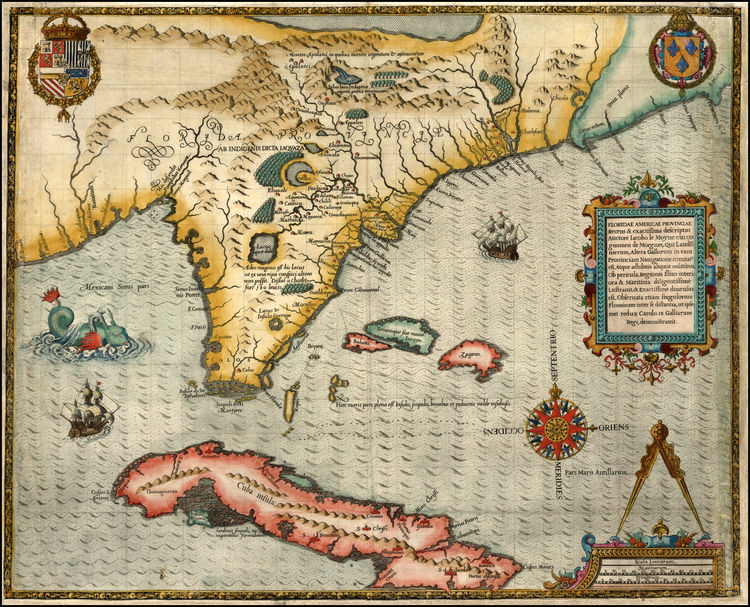 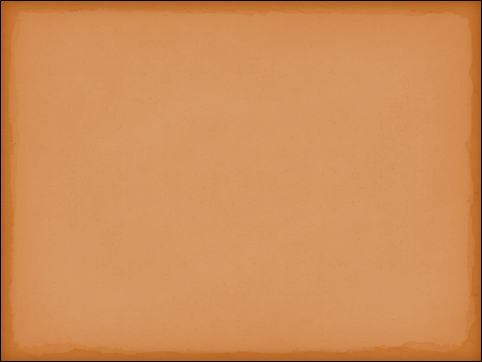 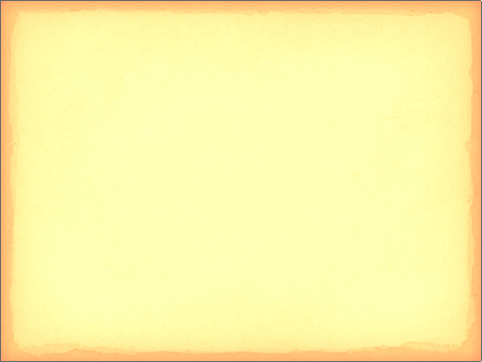 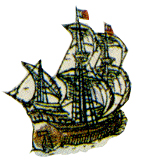 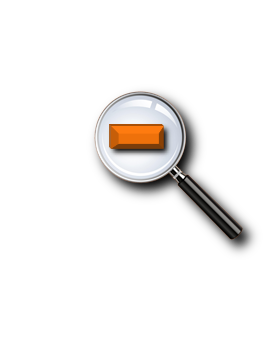 HISTORY
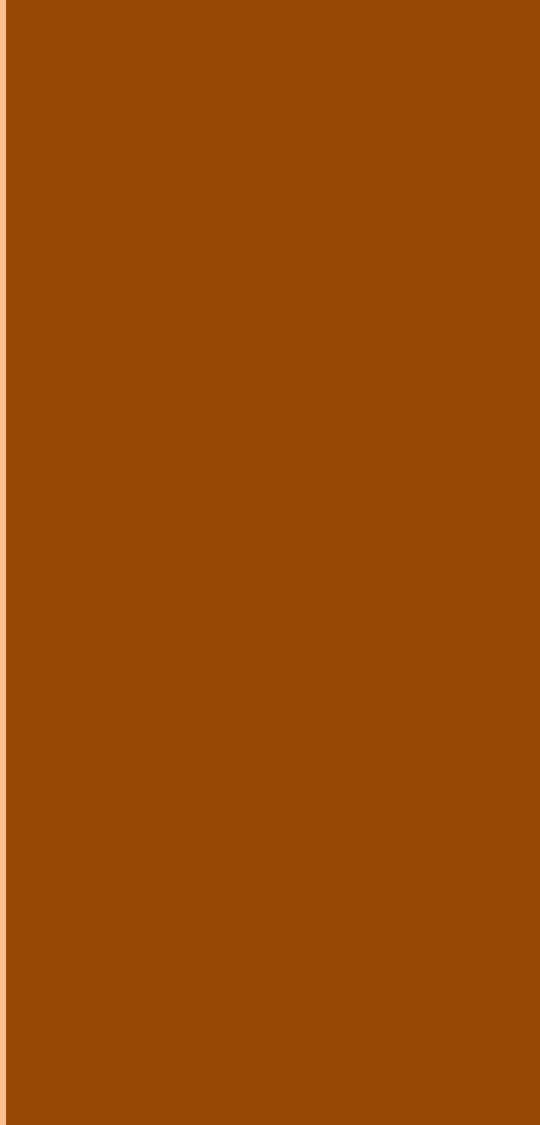 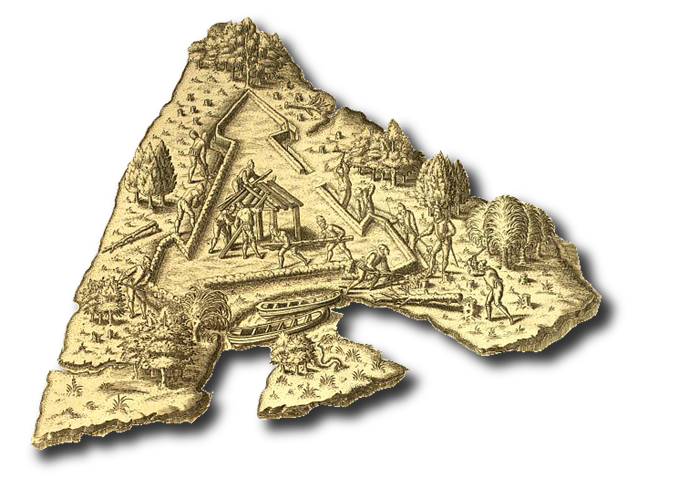 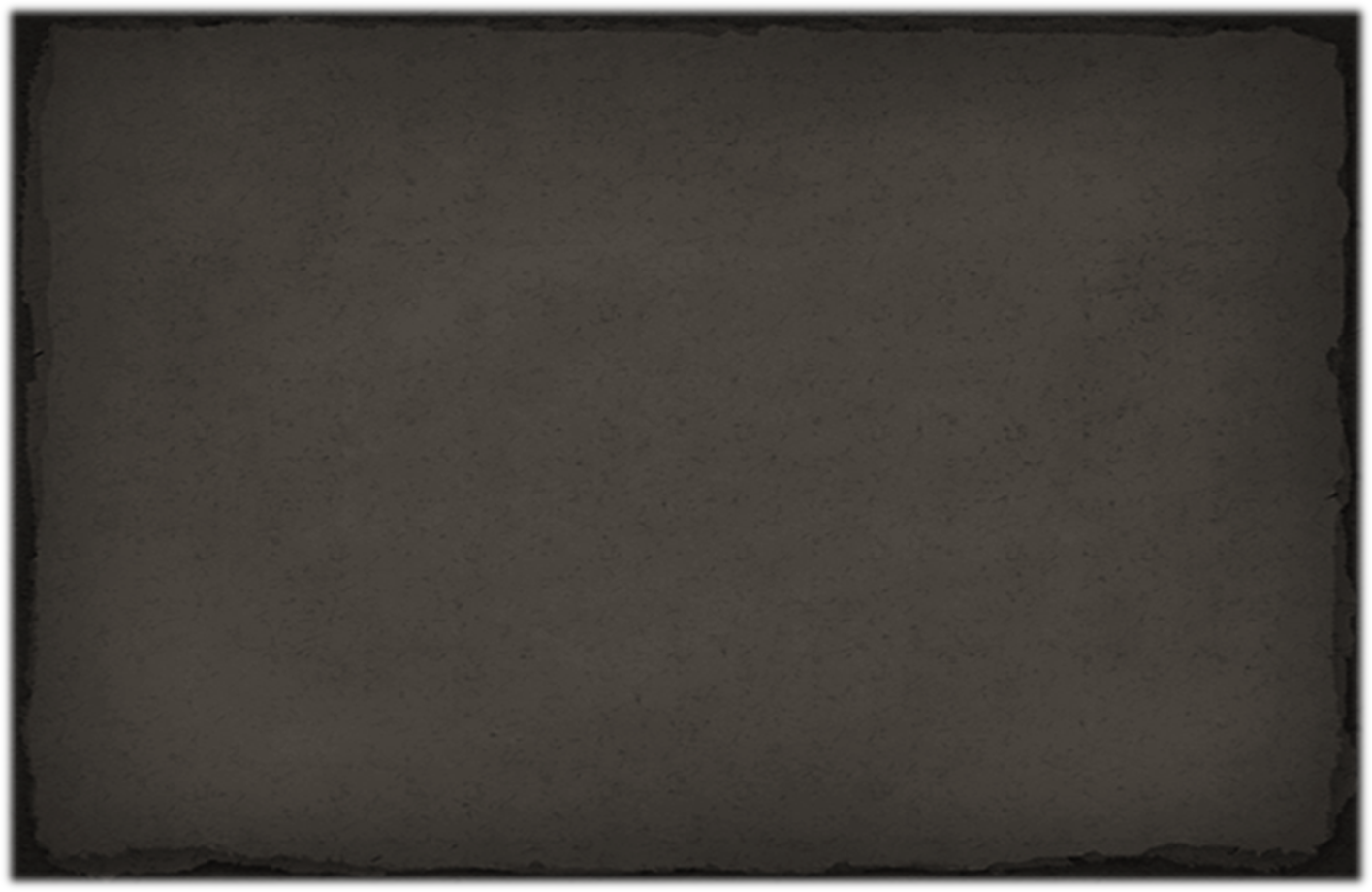 Named “La Caroline” for French King Charles IX, the       
        colony involved hundreds of settlers. Placed at the  
                base of “Le Montagne” (the mountain), a one                                                    
                       hundred foot tall ancient sand dune, the 
                          French had the protection of a shallow 
                               bar at the mouth of the river (known 
                                  today as the St. Johns) and a tall                     
                                 lookout to spy enemy ships. There  
                        were corn fields nearby and the welcome 
      of the natives referred to as 
“Timuquans” (Spanish spelling).
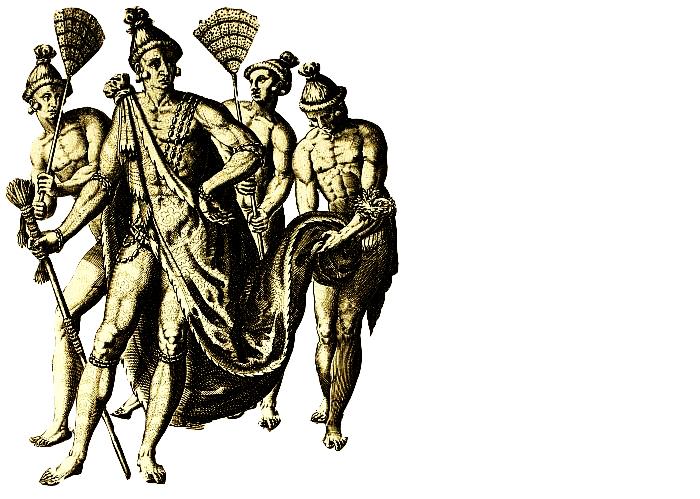 Not all went well for the colony. Many sailors were anxious to raid Spanish shipping to the south in the Caribbean and along the Florida coast. Stealing a ship and heading south, some of the French were captured by Spanish authorities and the existence of the French
colony was discovered.
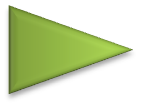 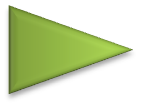 HISTORY
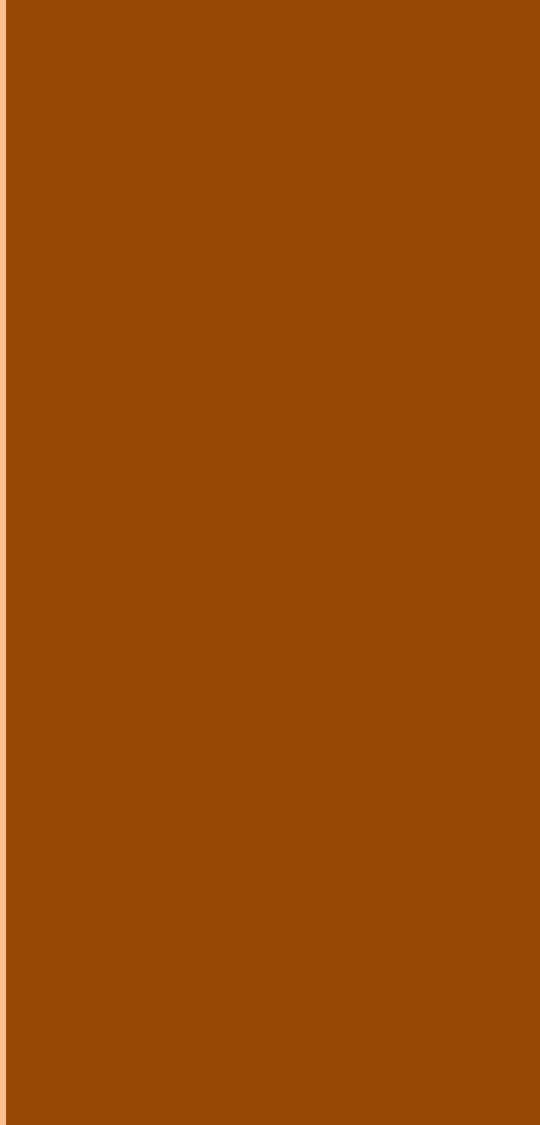 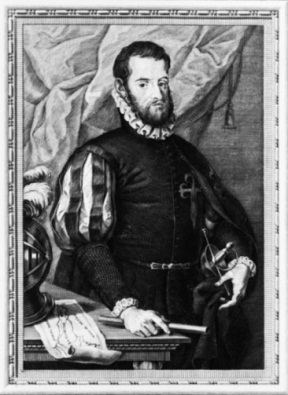 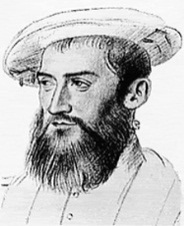 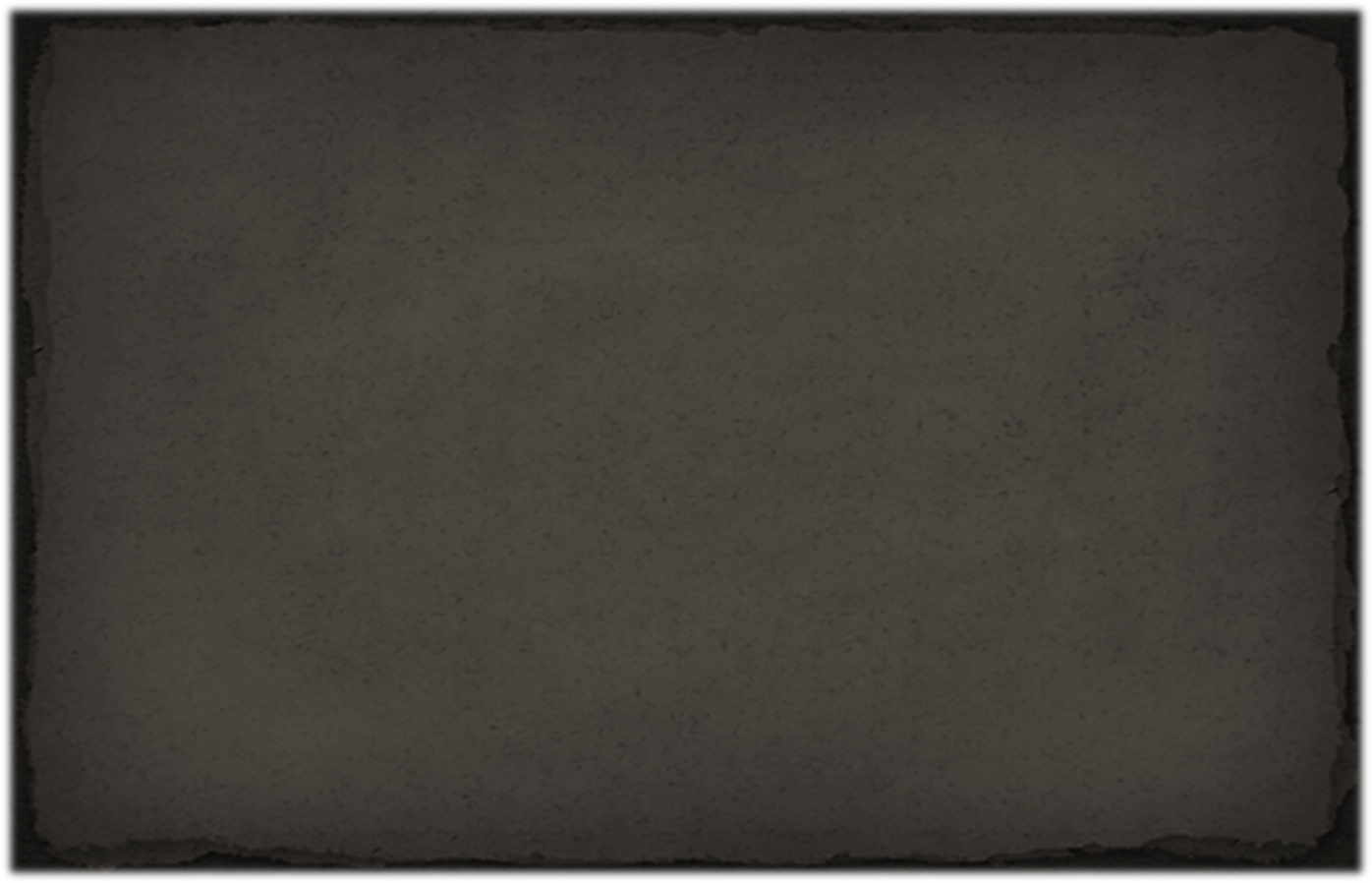 In September of 1565, two fleets arrived in Florida the 
same day: one French, under the command of Captain Jean Ribault,
the other Spanish, under the command of Don Pedro Menéndez de Aviles. These two dynamic figures would fight to determine the future of Florida.
After reaching the coast of Florida, Menéndez sailed to the north searching 
for the French.  He discovered four French ships at the mouth of a river.  The Spanish challenged the French ships and attempted to board them, but the French ships cut their anchor lines and managed to slip away.
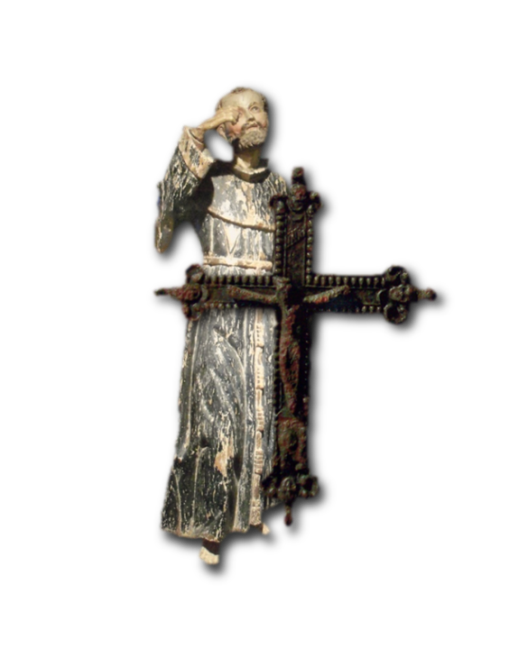 Menéndez sailed south stopping at the village of Seloy where he started to construct a wooden fort. On September 8, 1565, with the sailors, settlers and Timuquans present, a celebration Mass was offered and “San Agustín” (Spanish spelling) was established for the Spanish empire.
Soon after, the French fleet reorganized and Jean Ribault decided to take the initiative and attack the Spanish. Sailing south with six ships and hundreds of sailors and soldiers, the French fleet was struck by a storm and forced south down 
the coast.
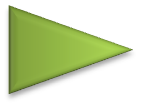 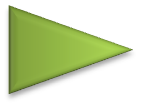 HISTORY
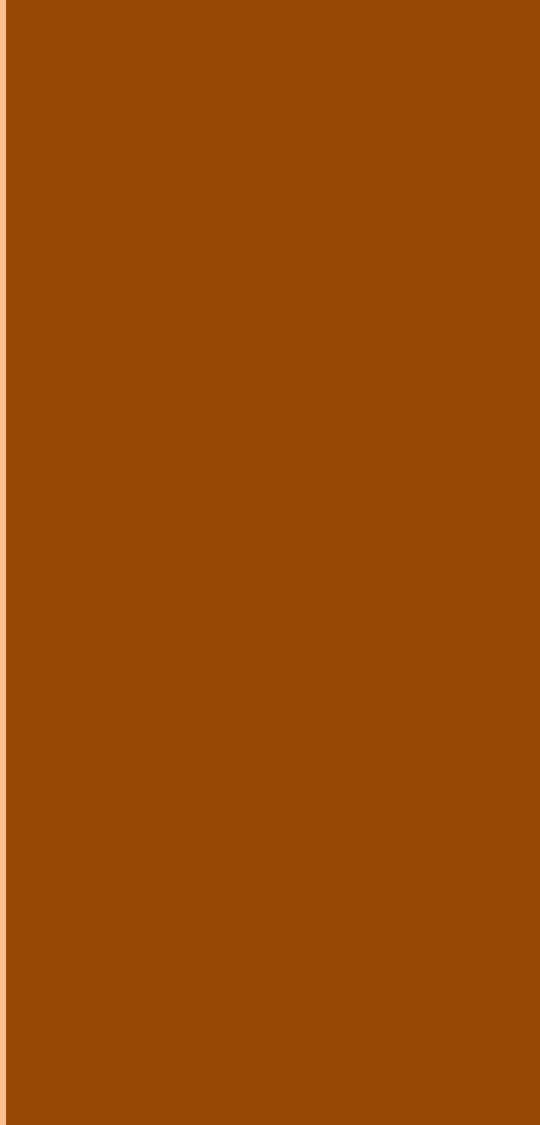 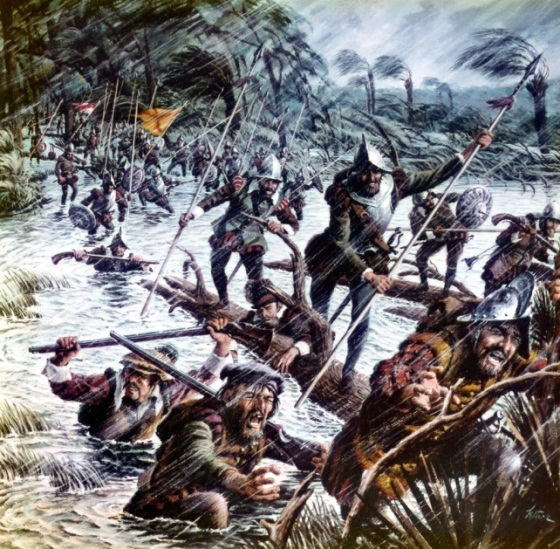 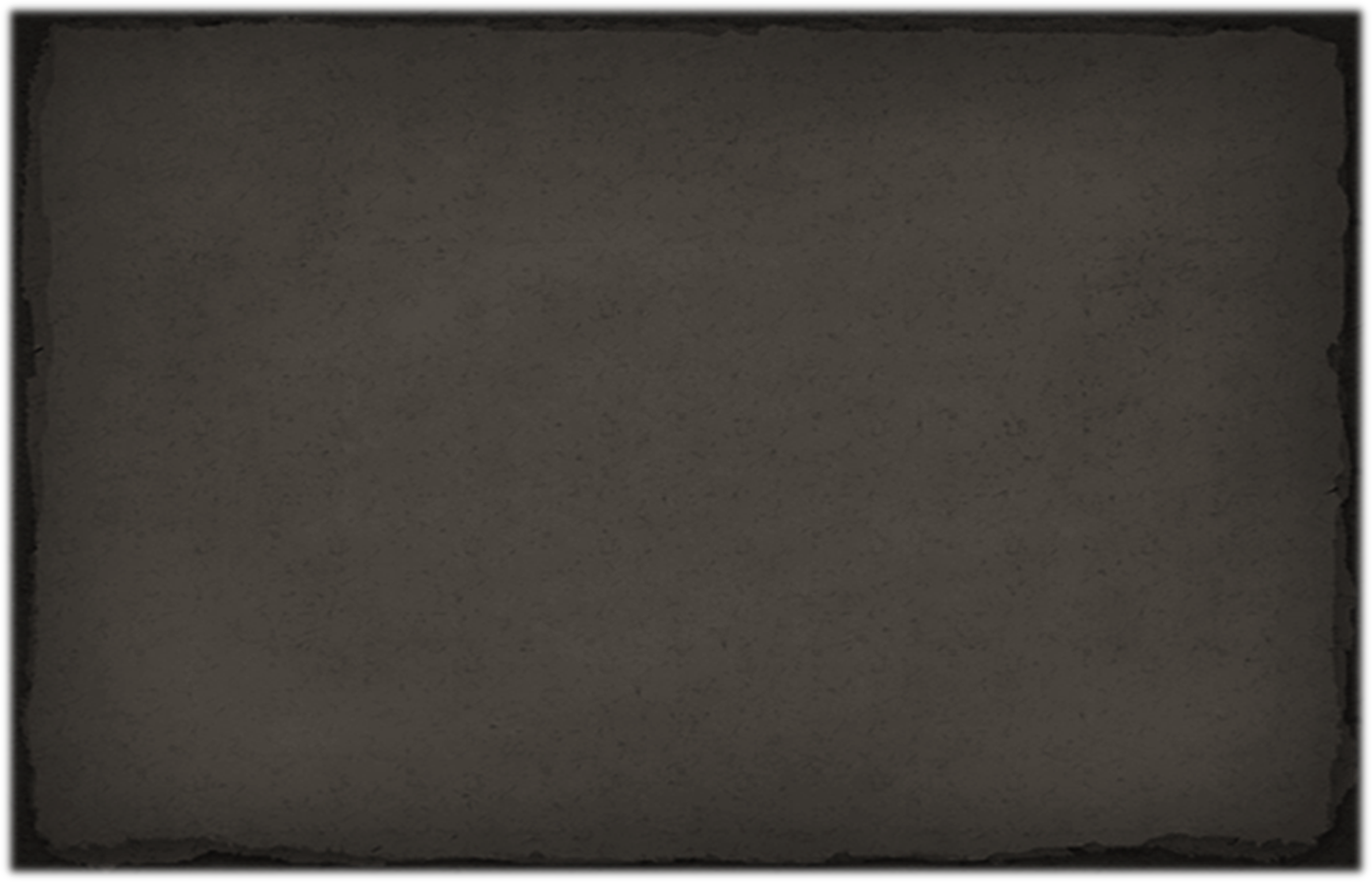 Seeing the French fleet carried south in the storm, Menéndez marched his men north to the French colony in the midst of a “great tempest”, walking through high water and winds. The risky decision paid off for the Spanish and the French colony was easily captured.  The fort was renamed “Fuerte San Mateo”.
Returning to St. Augustine, Menéndez soon received a report of men walking on the beaches heading toward the new city. French survivors were heading north, hoping to return to La Caroline. A single natural feature stopped them: the inlet 15 miles south of St. Augustine. In two separate incidents, Menéndez arrived to find exhausted, hungry Frenchmen. On both occasions, the men were escorted across the inlet into the dunes and executed. Among the second group was their leader, Jean Ribault himself. Approximately 250 French were
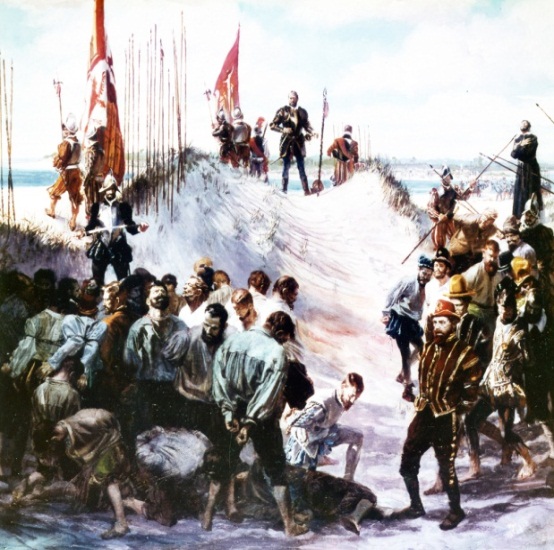 executed at this place. The Spanish named it “Matanzas” which means “slaughters”. Two centuries later, this place would again serve to protect the Spanish in Florida against yet another European adversary: the English.
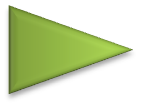 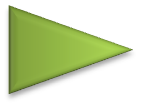 HISTORY
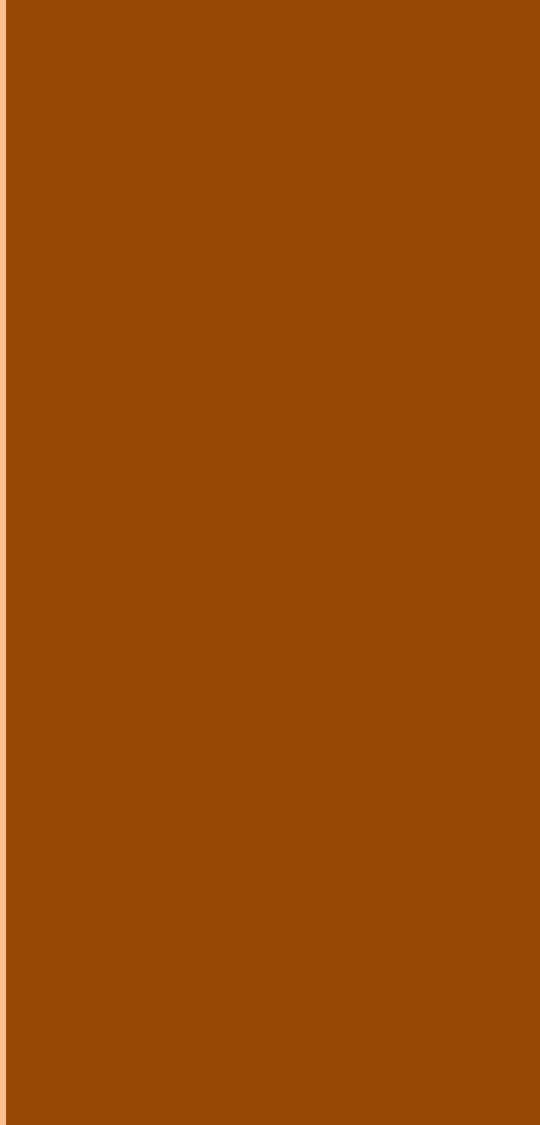 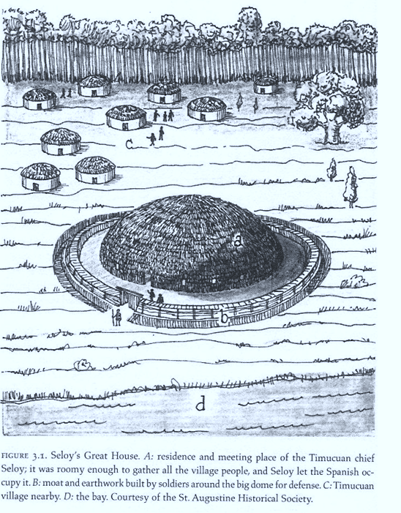 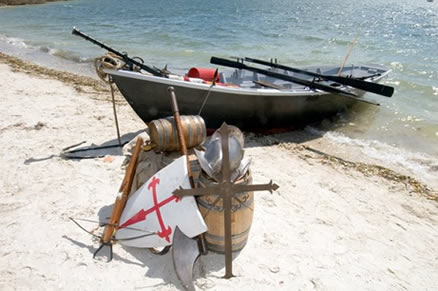 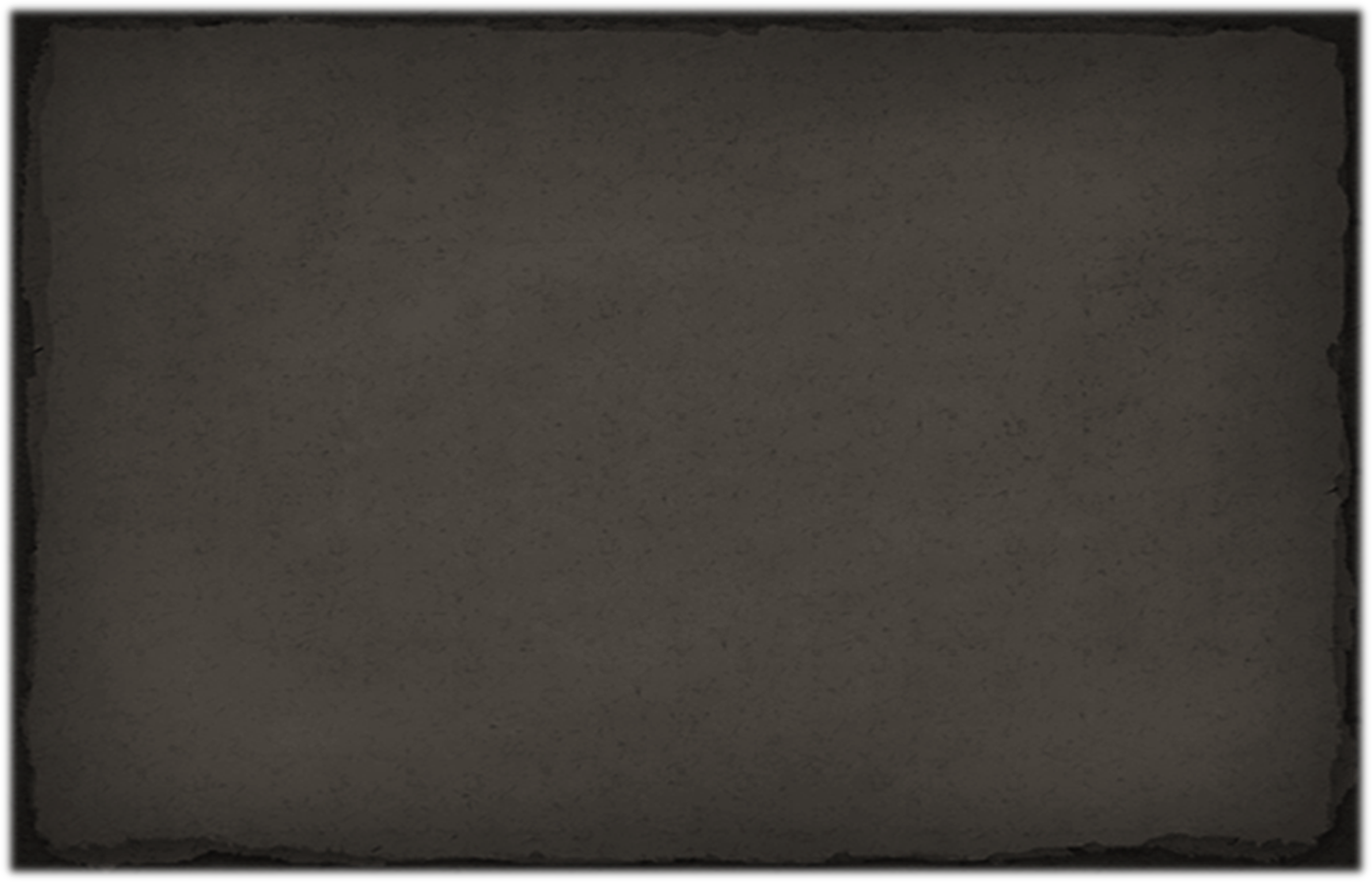 From “Fuerte San Juan” (1565), built in the native village 
of Seloy, to the completion of the Castillo de San Marcos 
(1695), the presidio of St. Augustine had nine wooden 
forts.  During this time, the community suffered from 
natural and man made destruction.
In 1586, English privateer Francis Drake raided and burned the presidio, killing hundreds.  In 1668, English pirate John Davis, also known as Robert Searles, raided the presidio, capturing and killing many. Due to these attacks and the establishment of the English colony Charles Towne, South Carolina, the Spanish monarchs authorized the construction of a stone fort.
The project would involve 
hundreds of skilled workers, 
slaves, natives and almost 
a quarter of a century. Most 
importantly, this was to be 
built of the only available 
stone. Made up of billions of small shells, it is known as “coquina” ( Spanish for small shell).
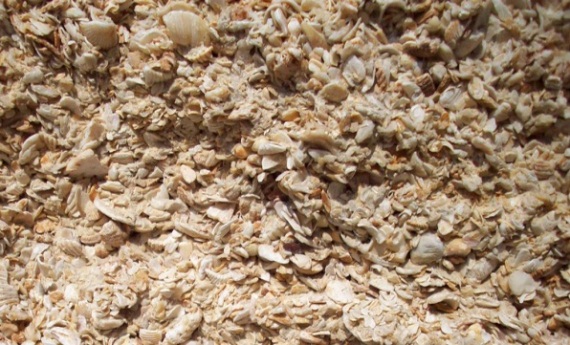 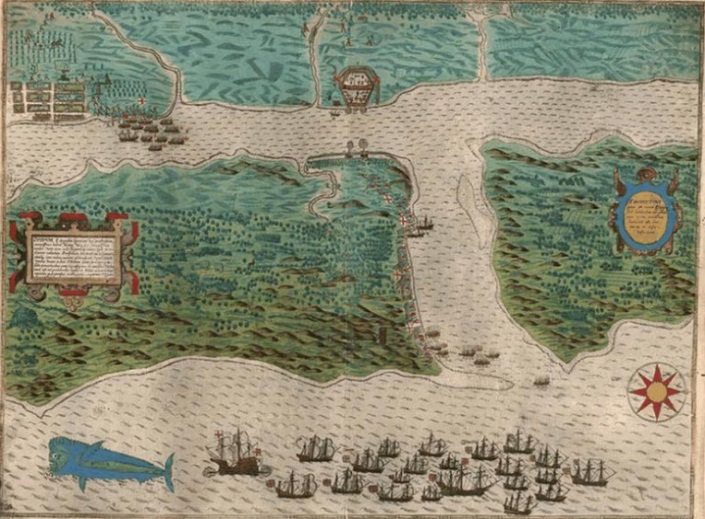 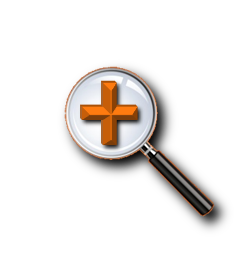 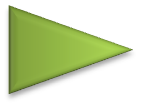 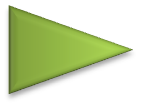 HISTORY
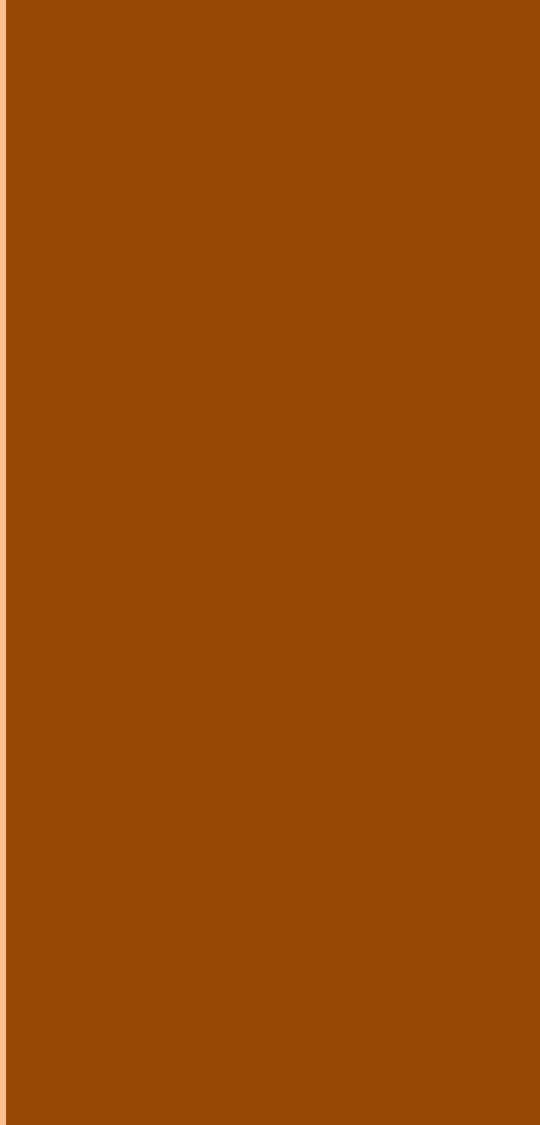 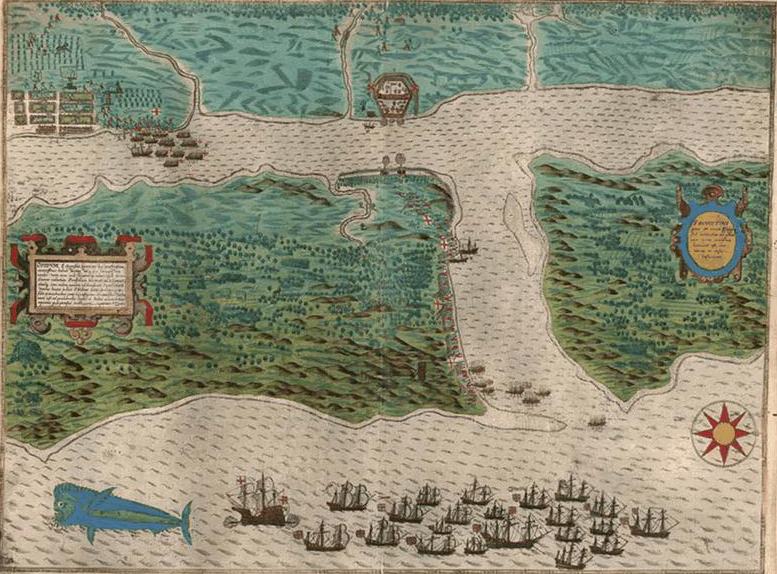 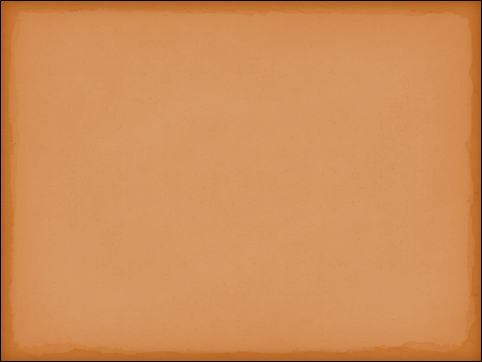 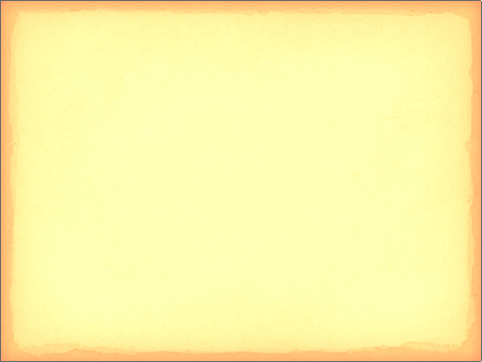 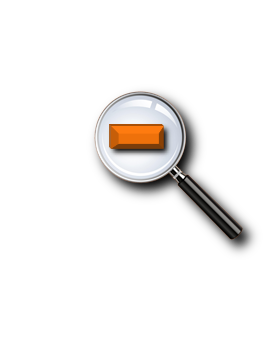 HISTORY
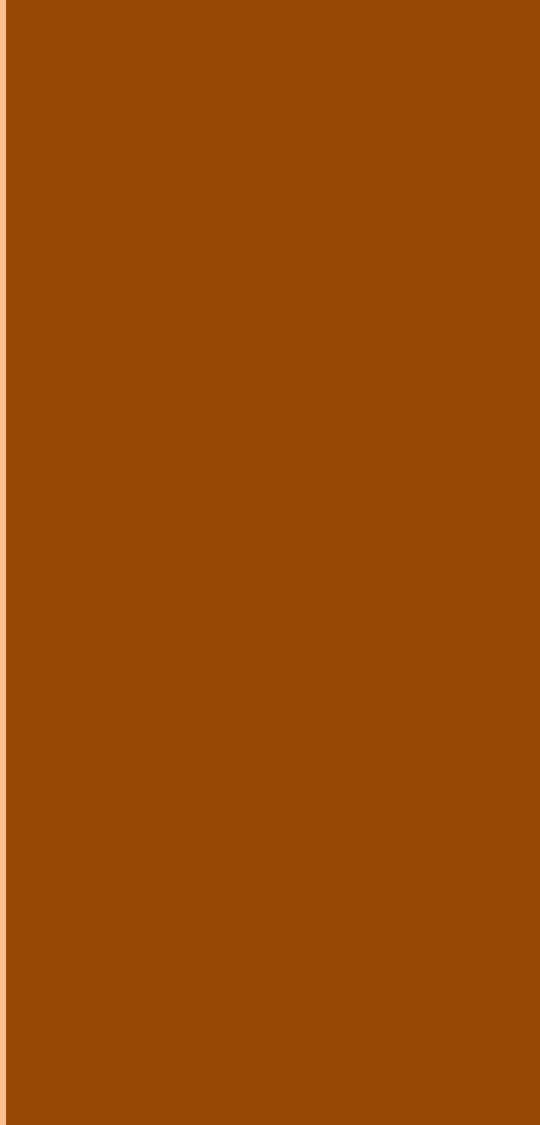 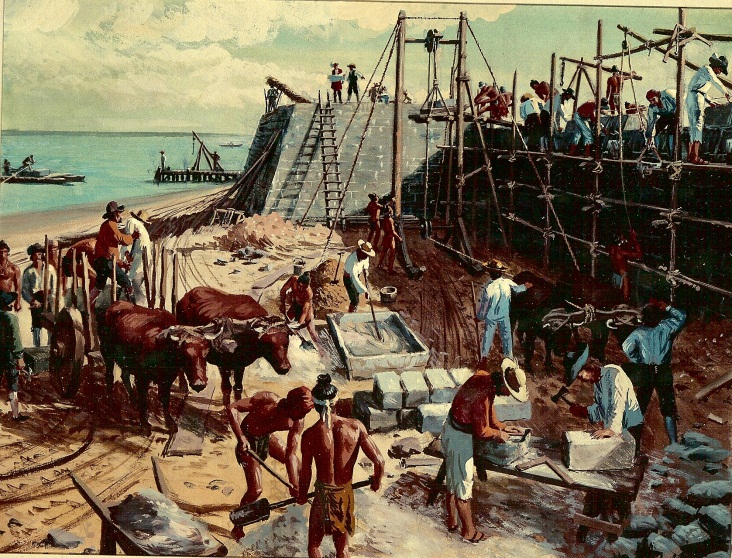 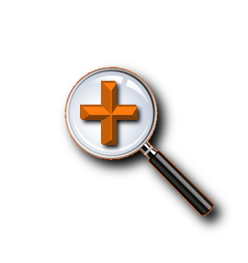 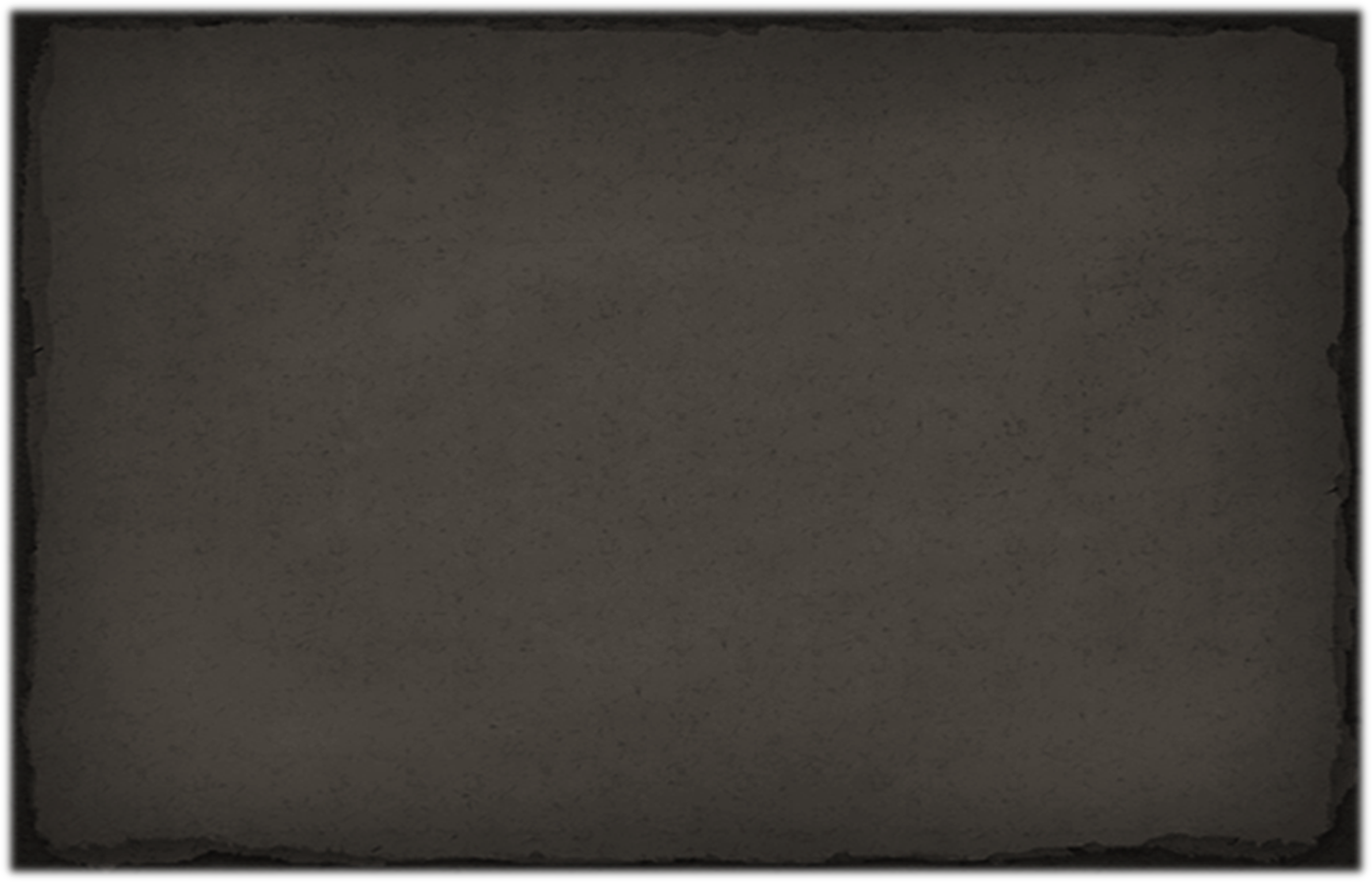 The small shells collected under the water and were naturally compressed into a soft material capable of stopping 18th century musket balls and non-exploding cannon shot. Most importantly to the townspeople, it could not be made to burn. It was safe and fireproof.
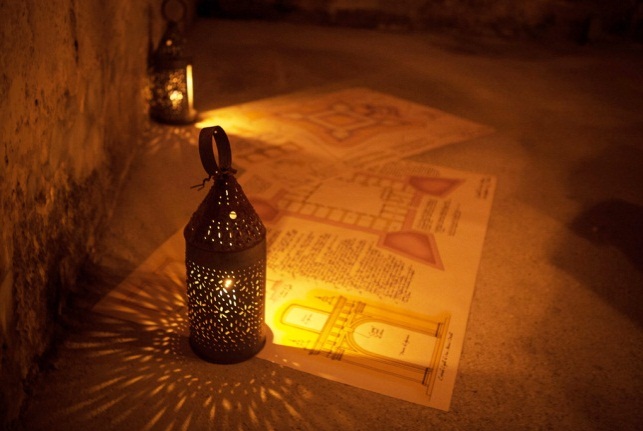 The ingredients for the fort were simple enough: water, sand, oyster shells, timber and coquina stone. In August of 1695, the fort was finally finished.
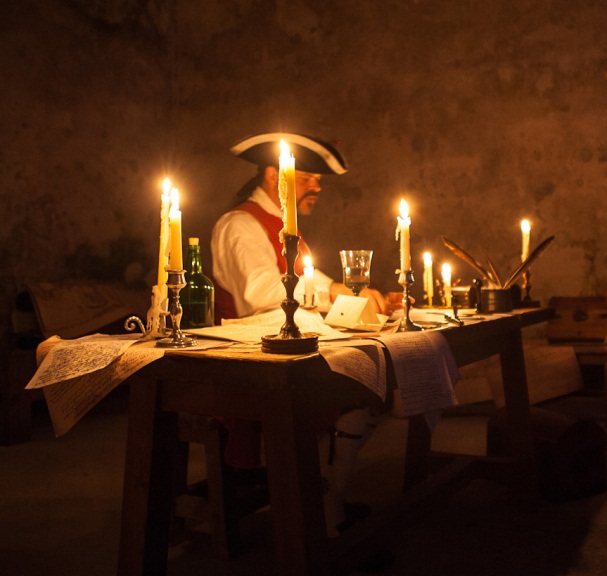 In 1702, Governor James Moore of Charles Towne invaded Florida and besieged the fort.  The Castillo defended the population for more than 50 days, but the presidio was destroyed again.  It was time for Spanish officials to design and implement a complete defense system.
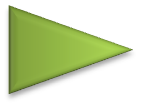 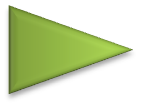 HISTORY
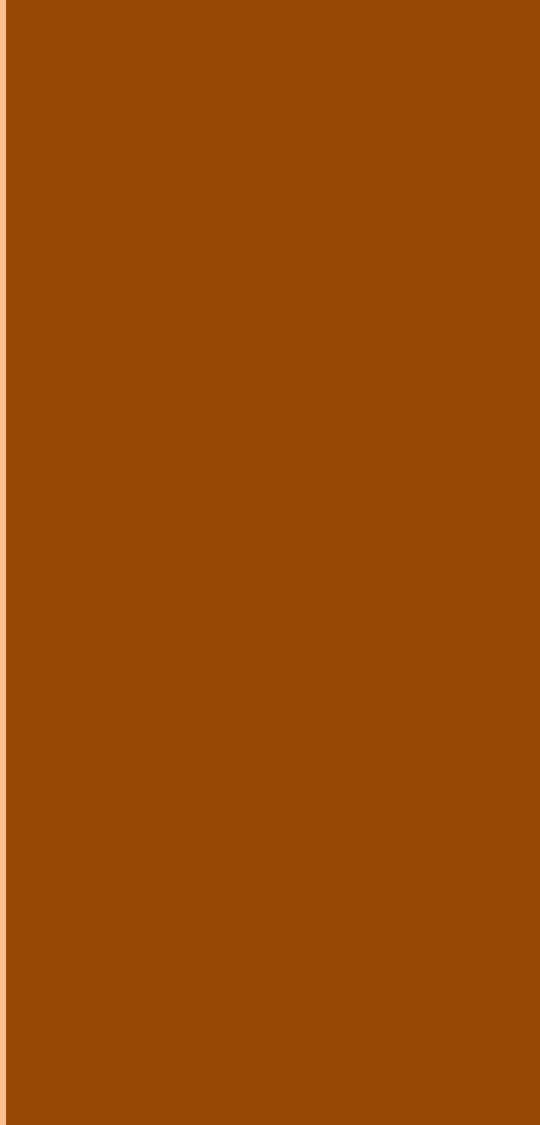 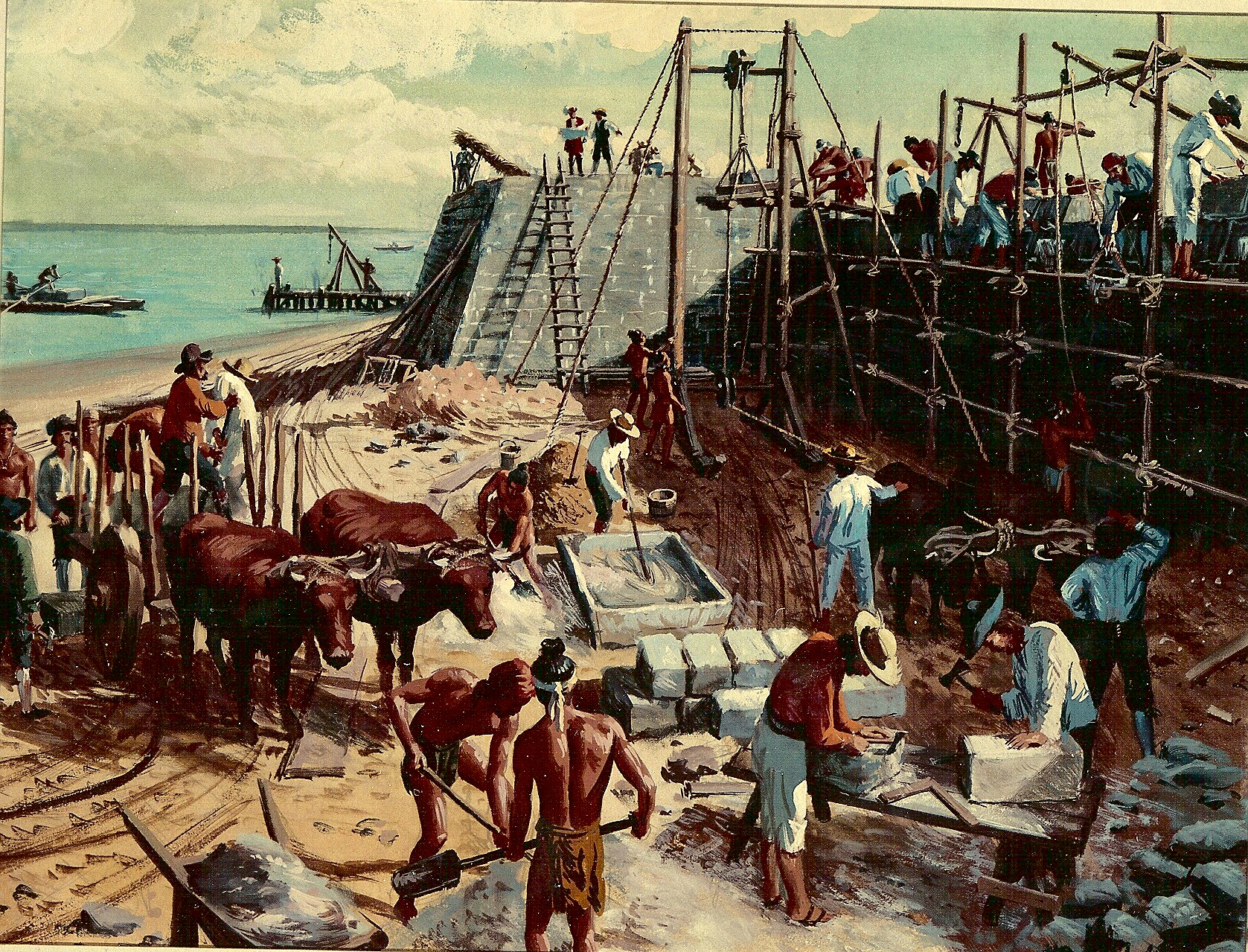 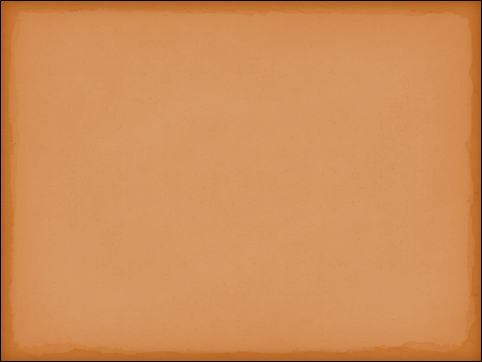 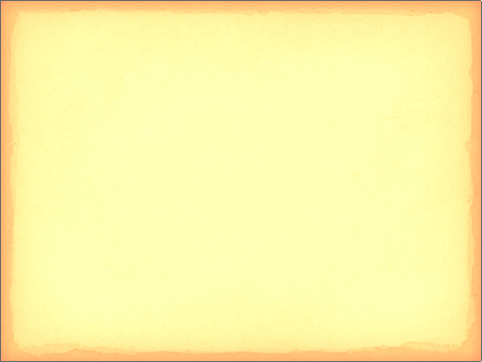 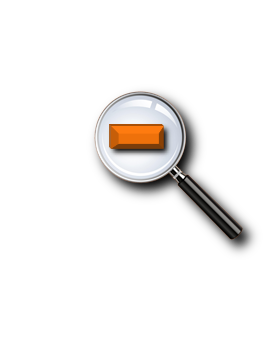 HISTORY
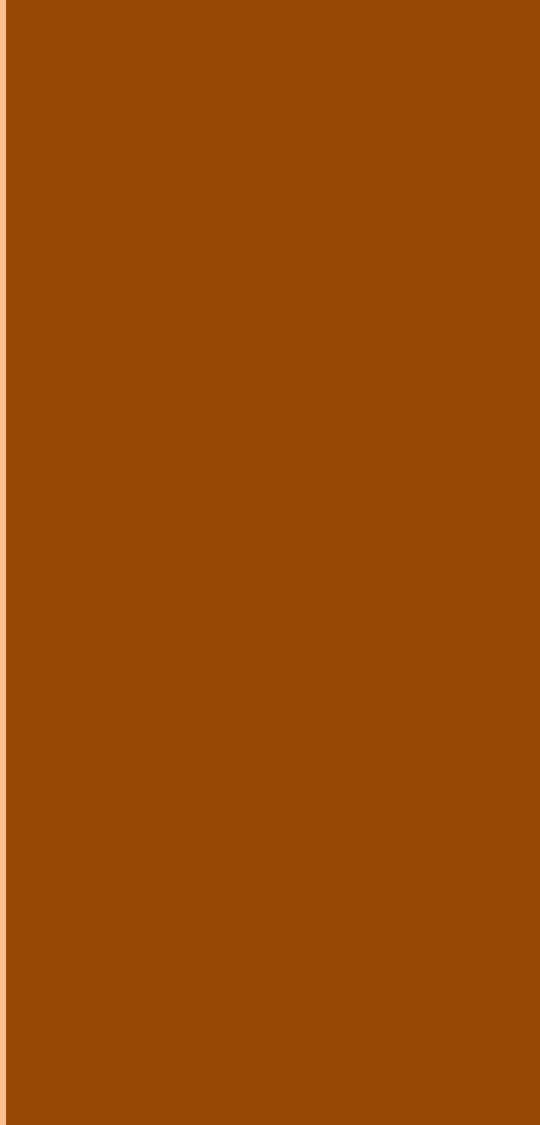 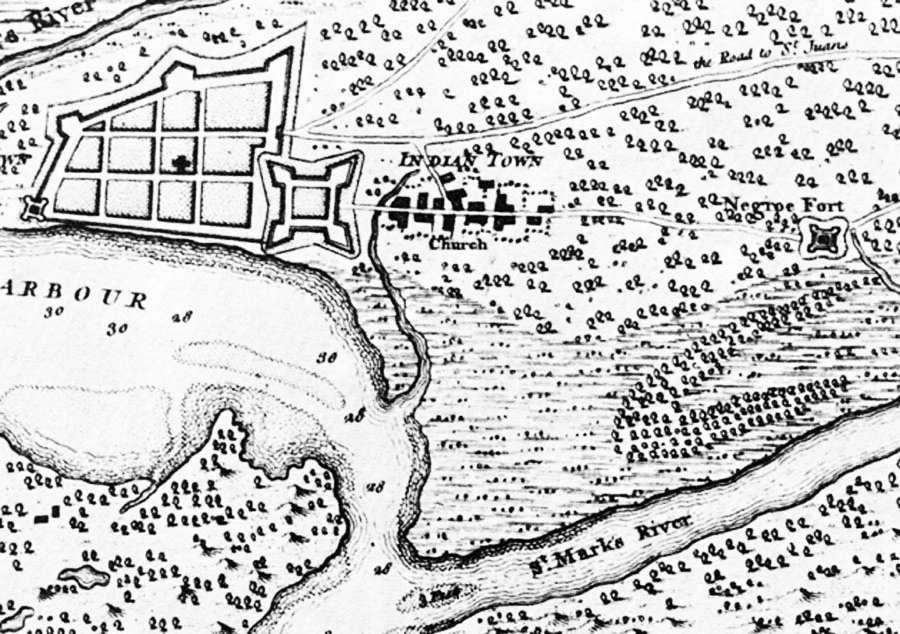 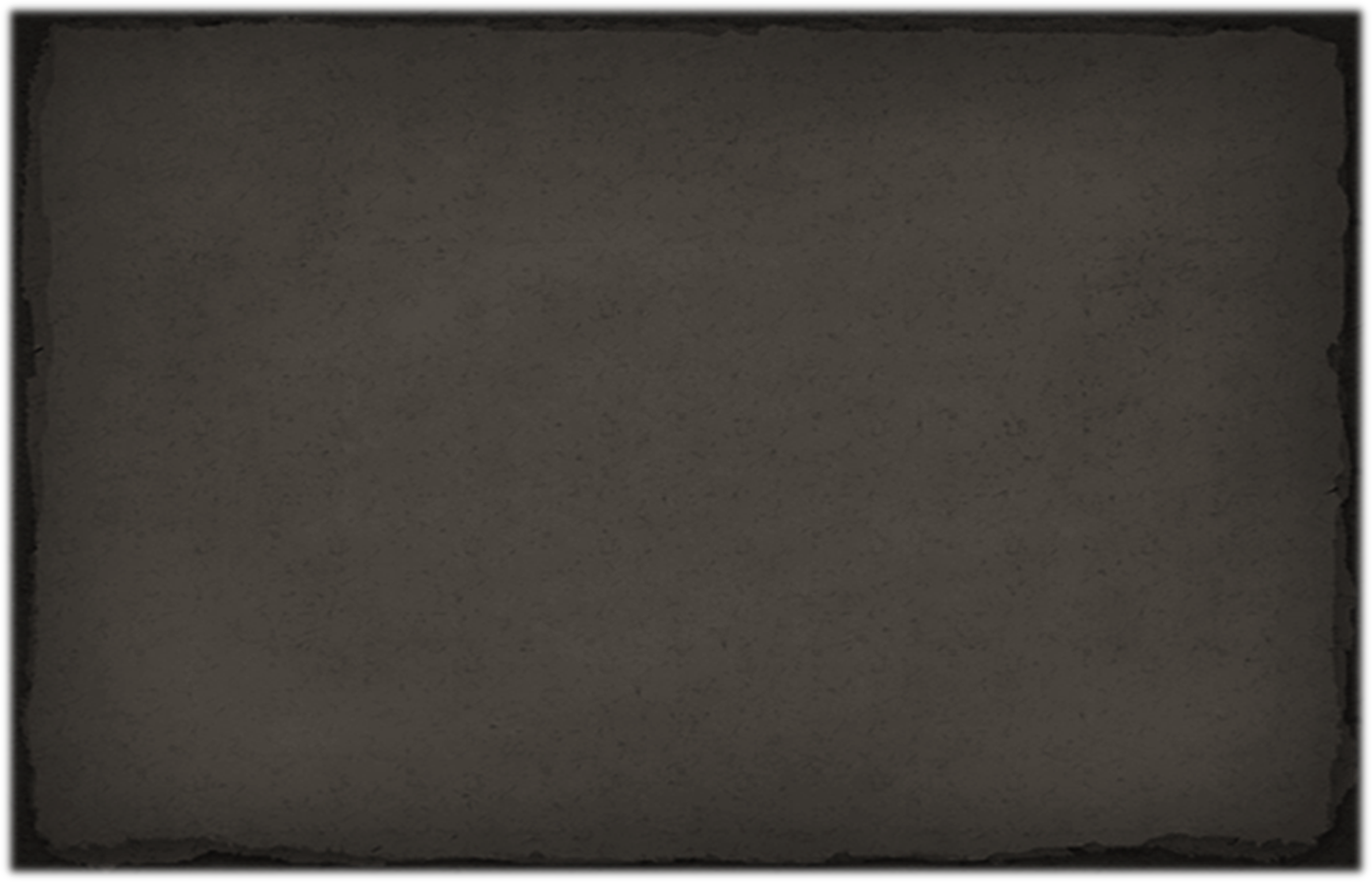 The new defense system began with the construction of walls enclosing the entire presidio. Although made of palm logs, this wall would give defenders a perimeter and gates to challenge an enemy. Redoubts were built along the wall for the placement of artillery.  Even with the addition of two forts guarding the St. Johns River some 20 miles west and the large cattle estate 18 miles north at 
Diego Espinosa’s hacienda, 
there was a glaring weakness 
in the system: Matanzas Inlet.
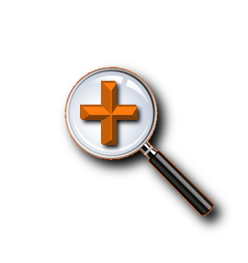 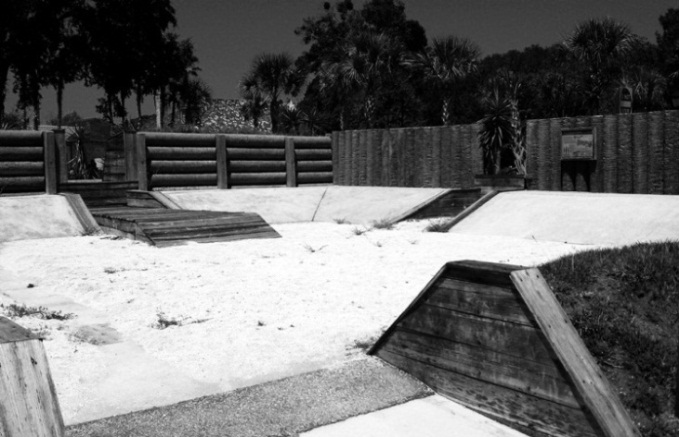 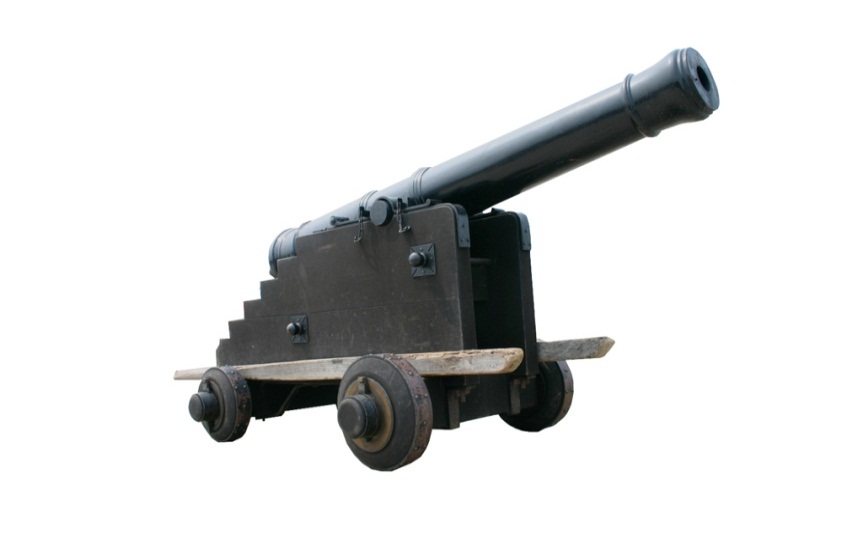 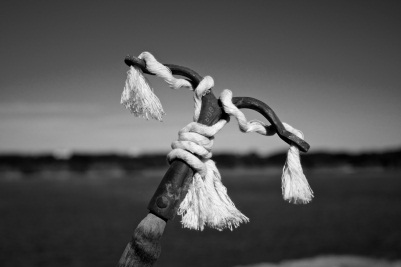 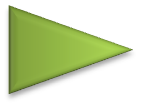 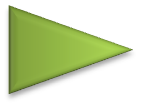 HISTORY
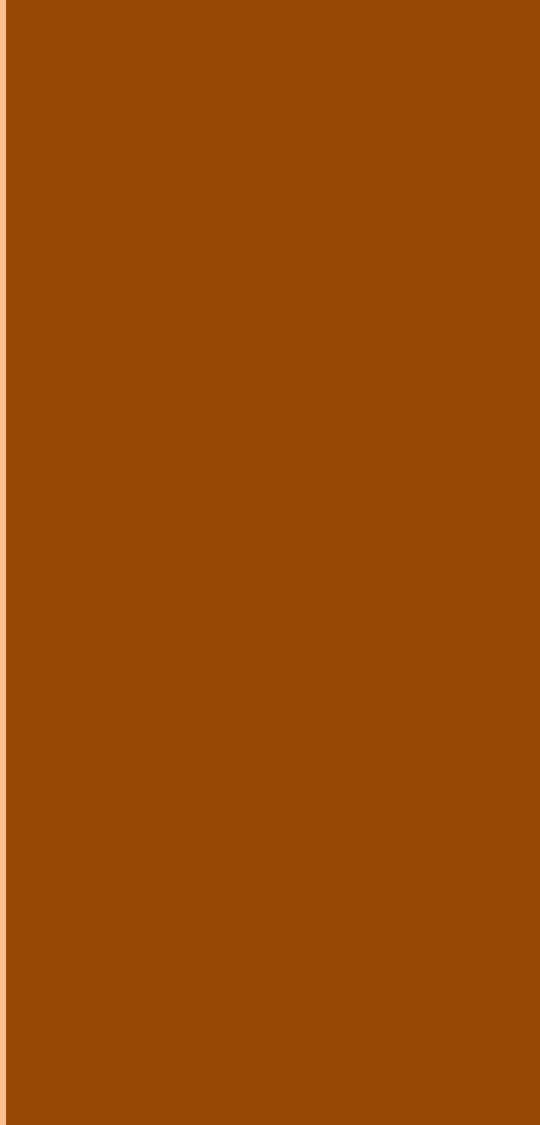 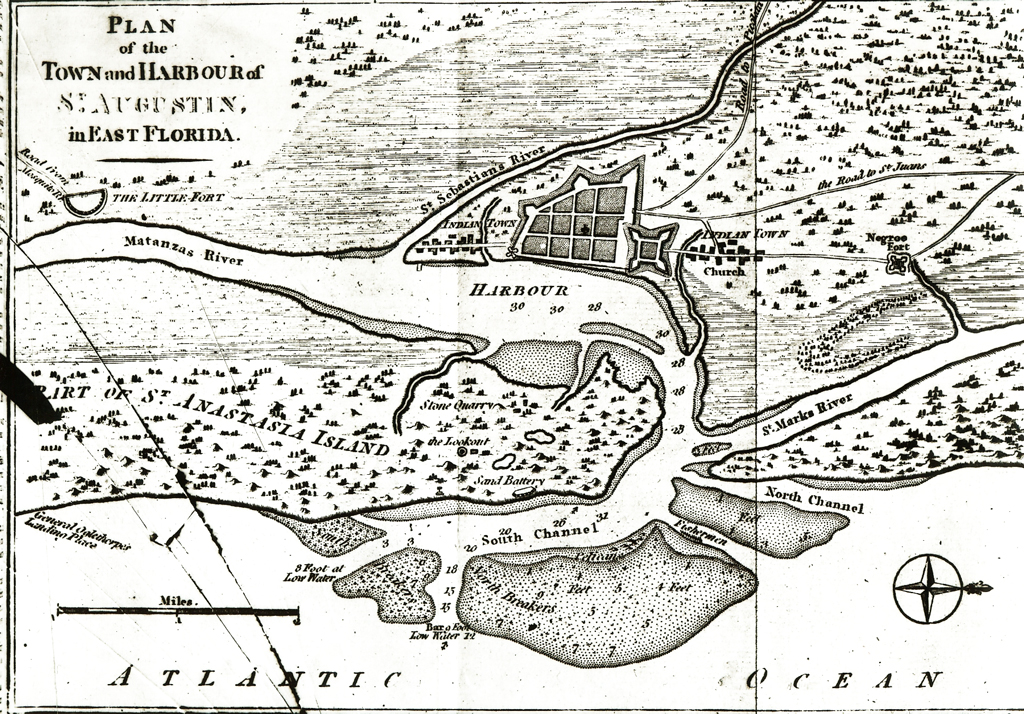 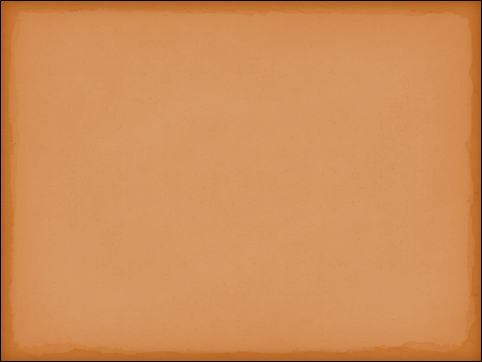 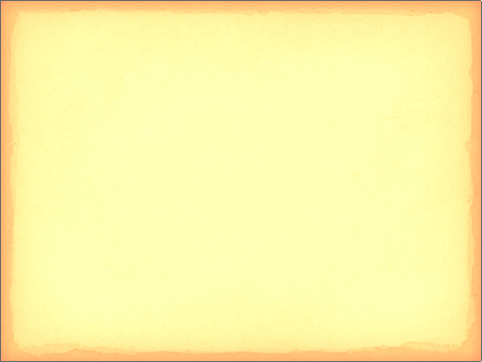 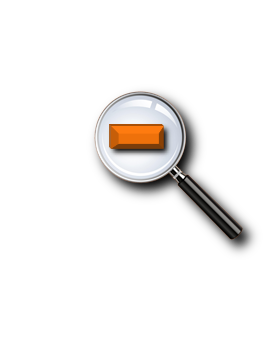 HISTORY
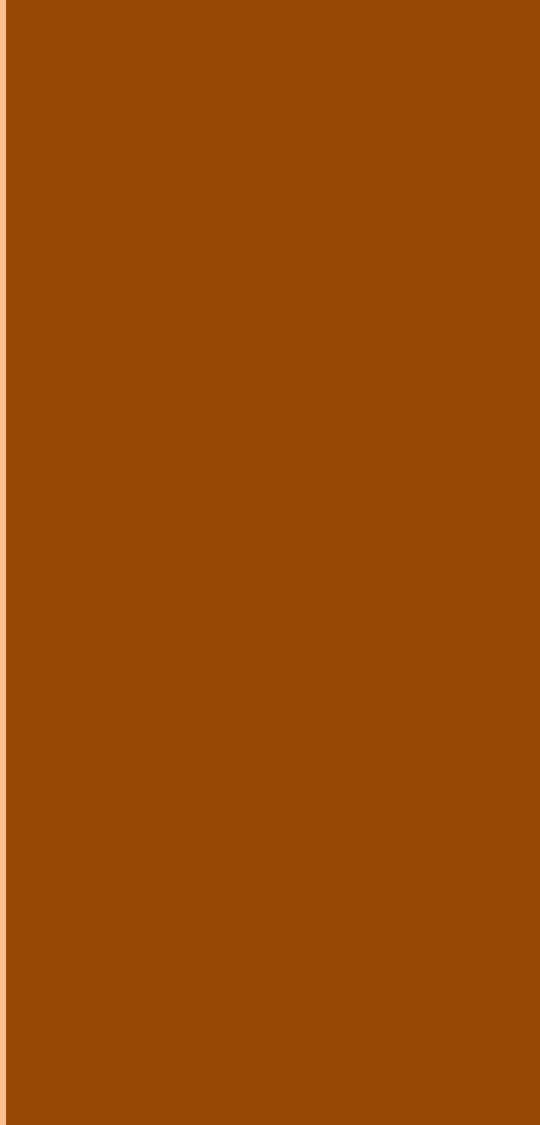 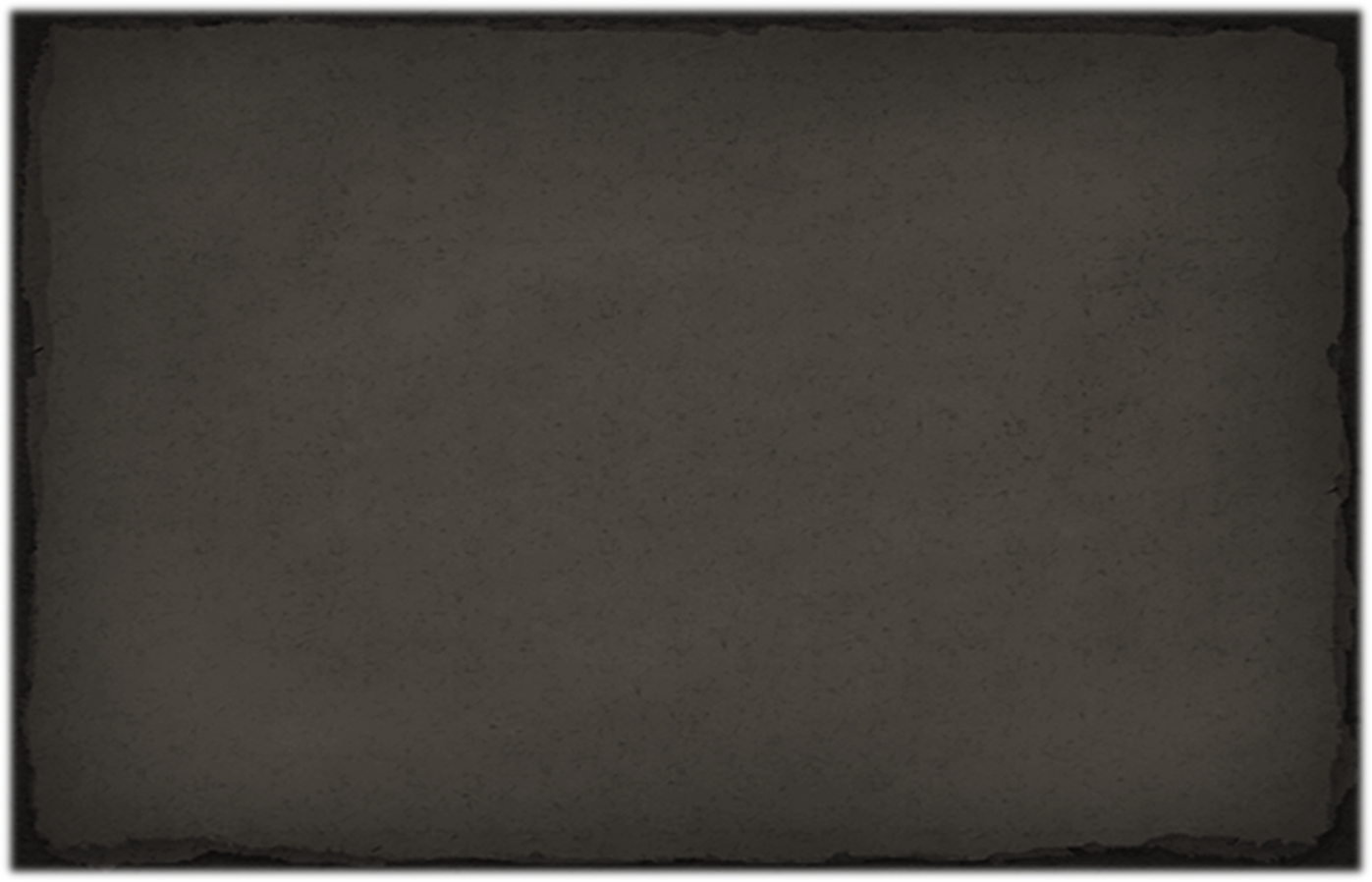 The inlet and thus the Matanzas River were left wide open in the defense perimeter scheme for St. Augustine. This weakness would become very apparent during the British invasion and siege in 1740.
Great Britain had established another colony between English Charles Towne and Spanish St. Augustine. Called Georgia, it was constructed in the “Debatable Lands”, an area claimed by both nations.  Georgia would take on the responsibility of dealing with the            Spanish.
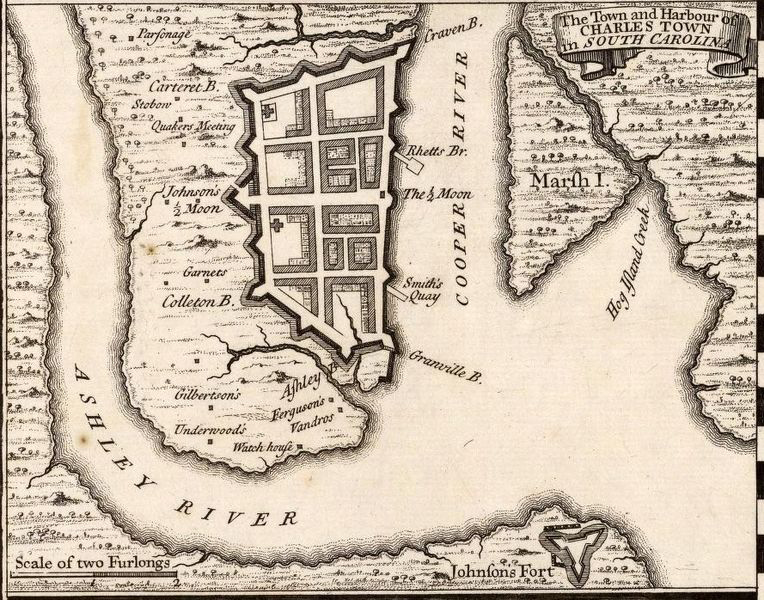 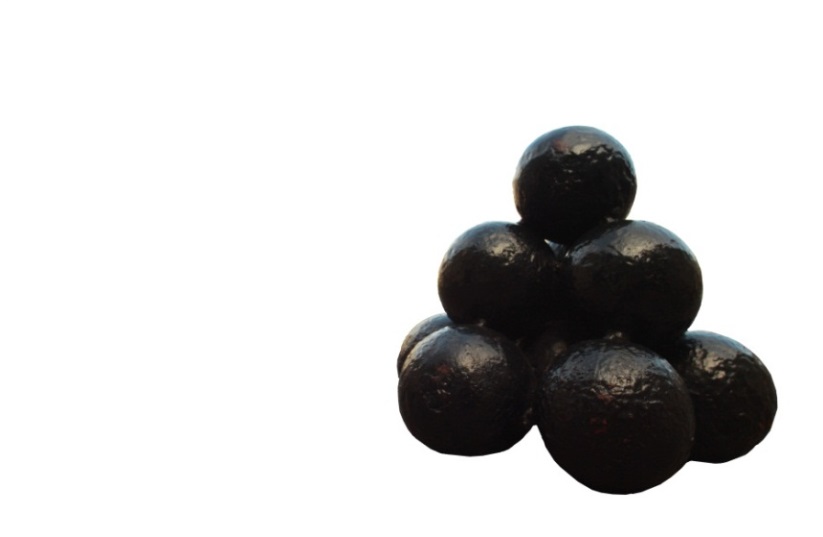 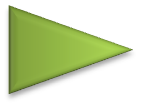 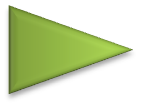 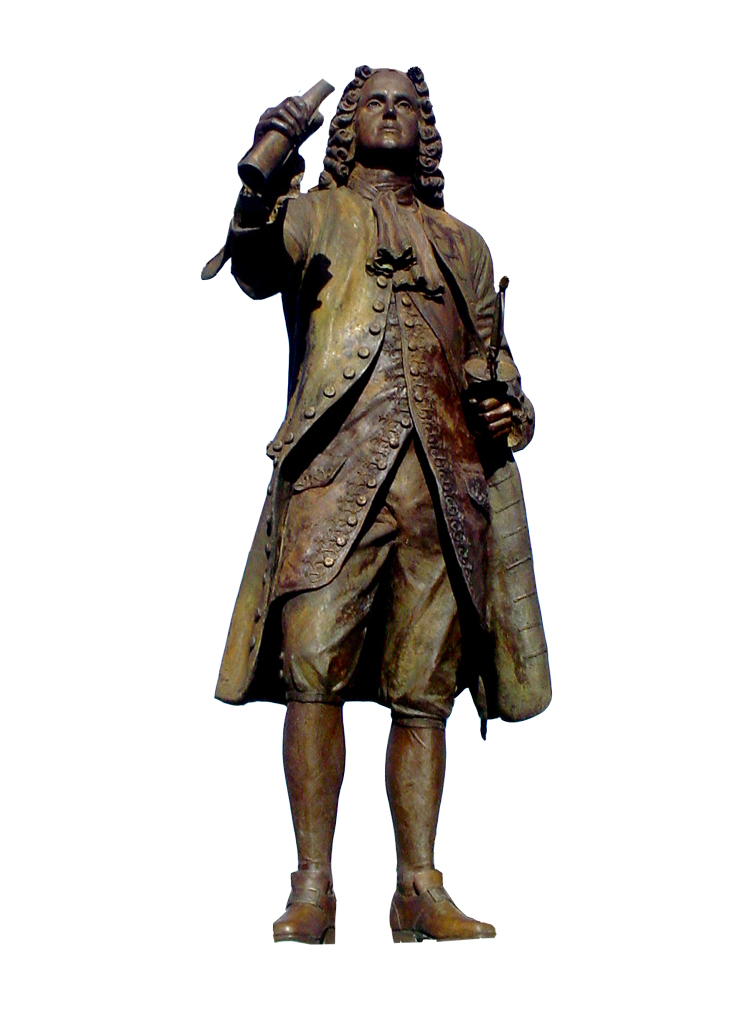 HISTORY
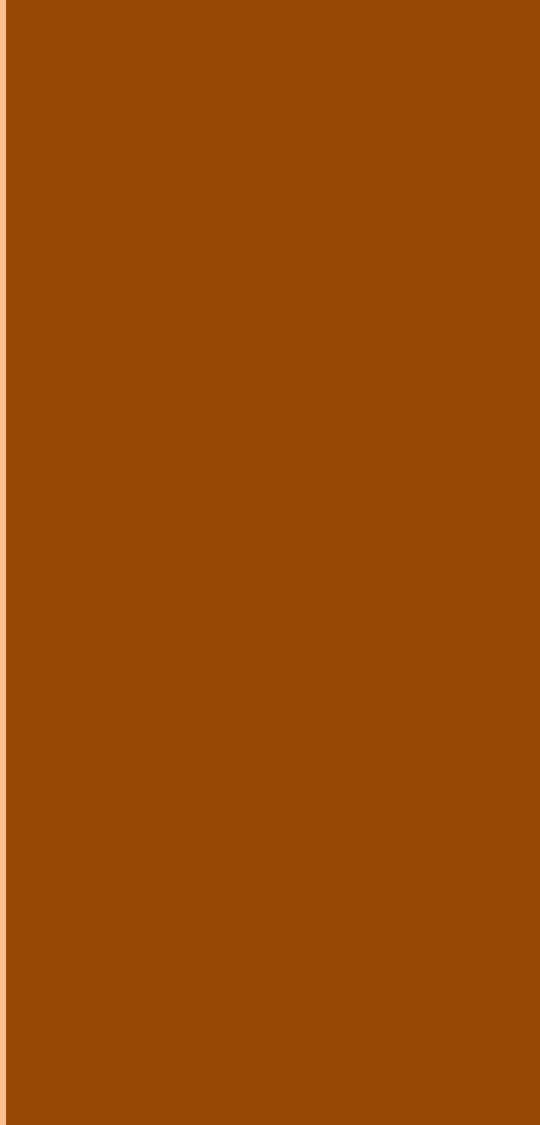 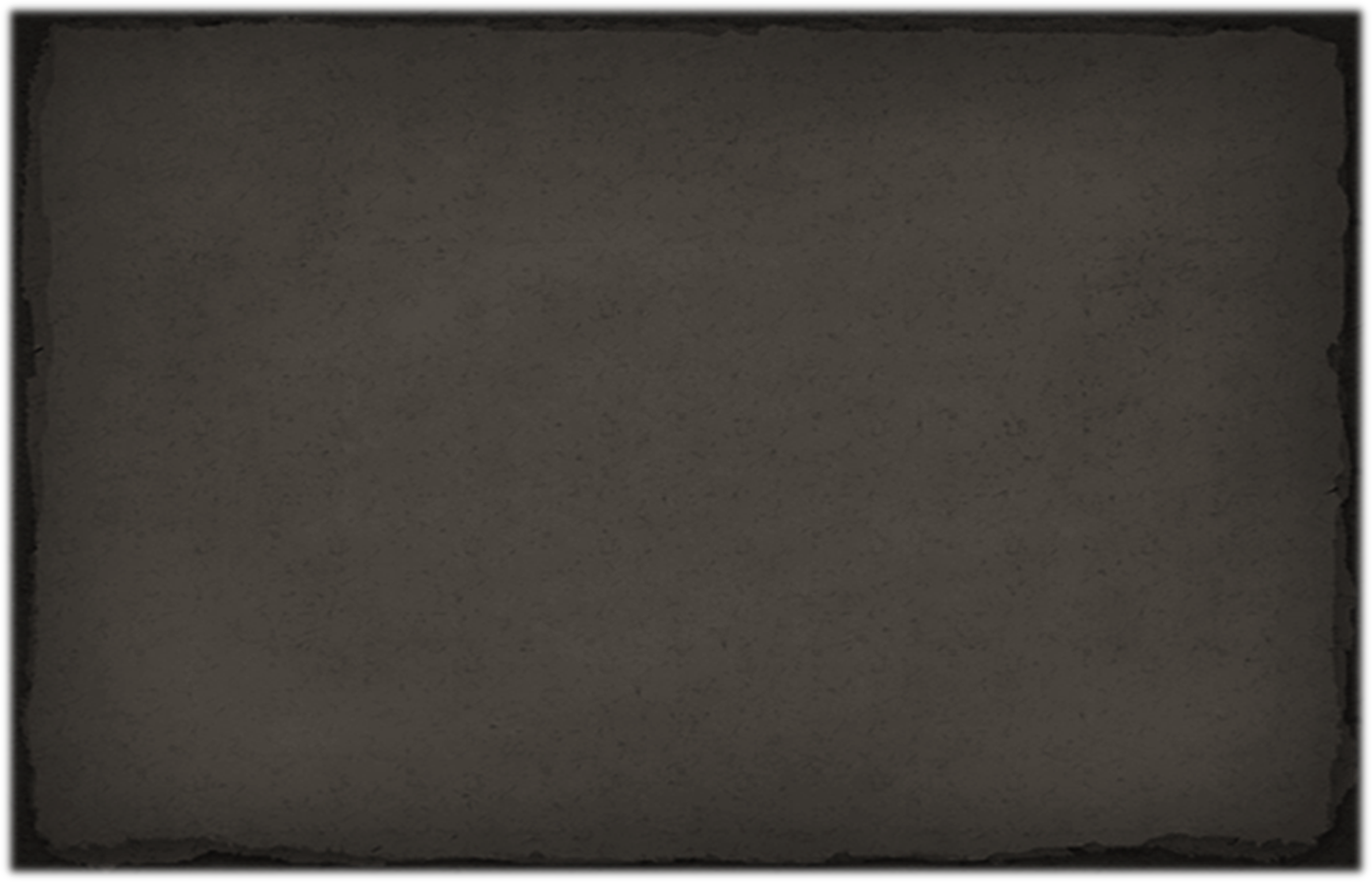 King George of Great Britain granted a trust to members of Parliament to operate this new colony with the purpose to capture and eliminate Spanish St. Augustine. The leader for this epic work was Colonel James Edward Oglethorpe, the youngest member of Parliament and wealthy member of an aristocratic and politically active family. The city he built was Savannah. Three years later, Oglethorpe would build a series of forts south down the coast toward Spanish Florida.  He raised a professional Regiment and used colonists to establish a southern fort on the “Inland Passage” to protect his new colony from attack.
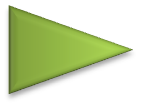 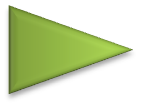 HISTORY
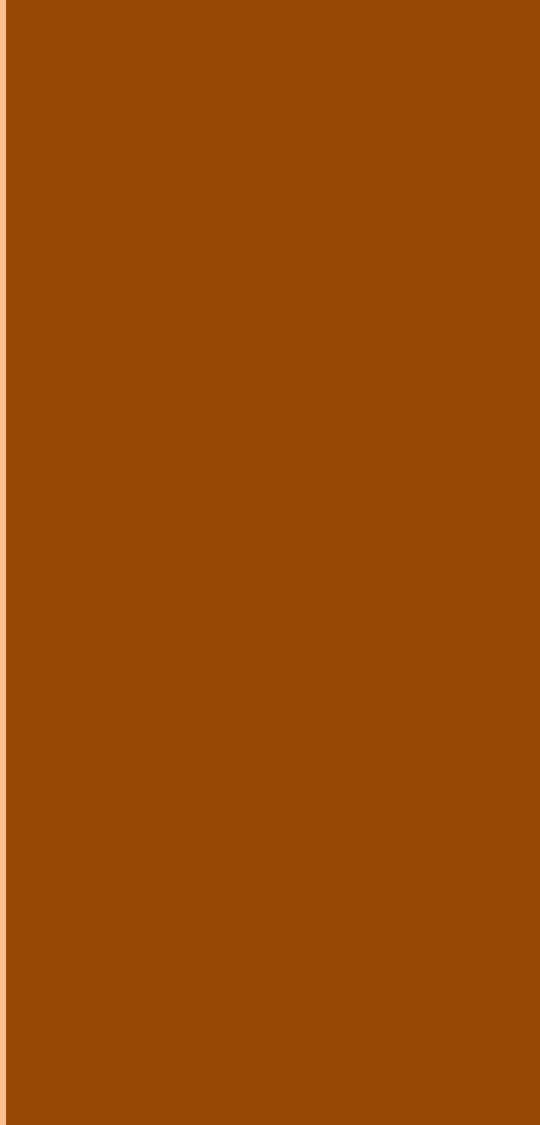 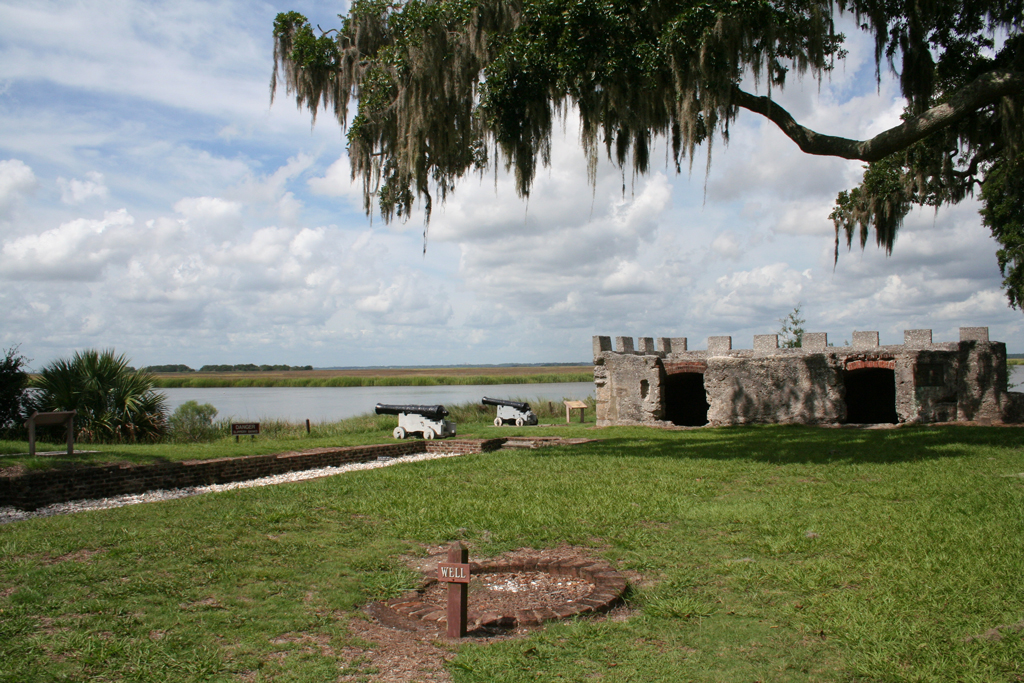 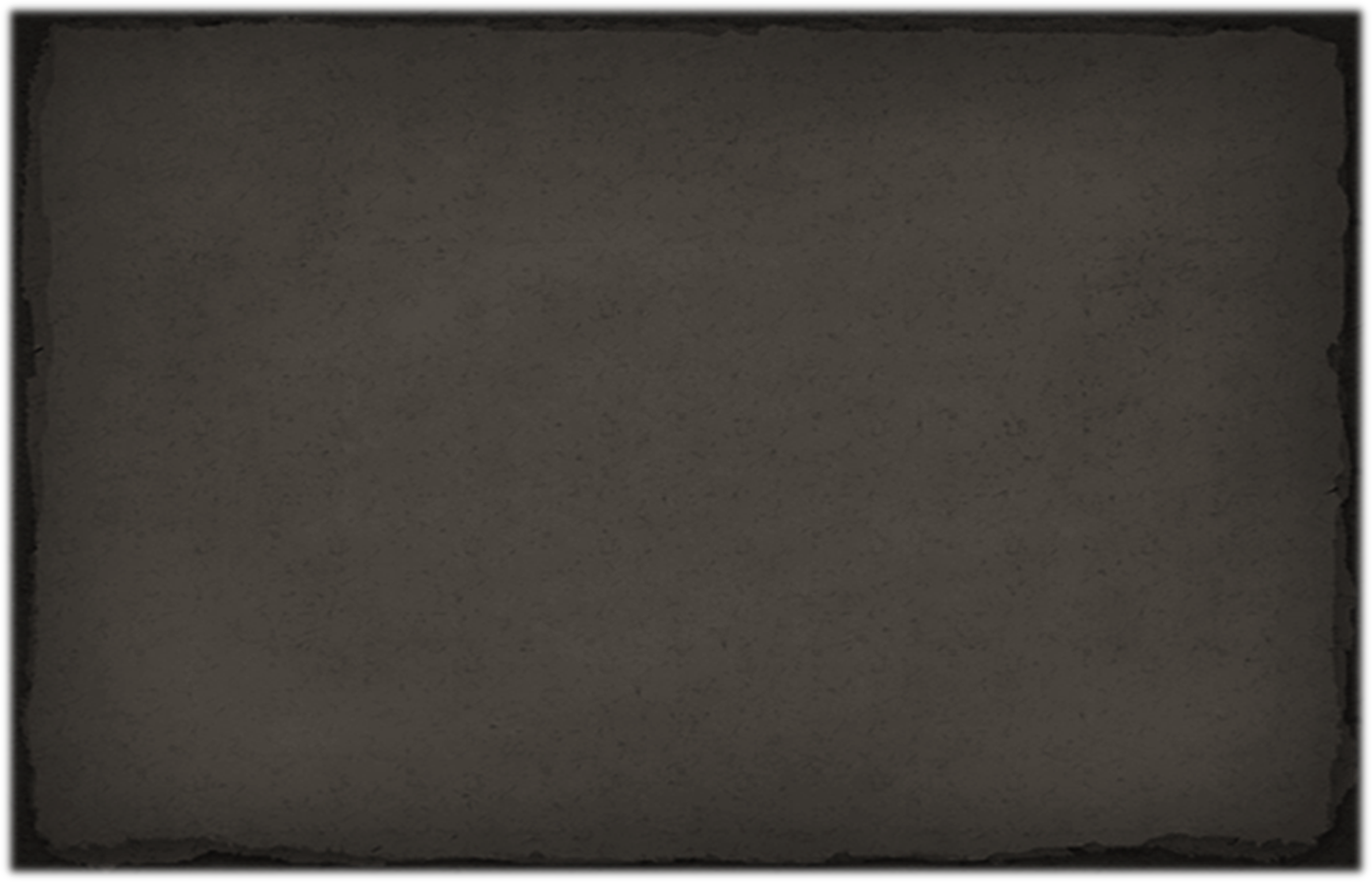 Built in 1736, Fort Frederica (named for Frederick Louis, Prince of Wales, eldest song of King George II) would serve as military headquarters for Georgia. With almost 100 acres of land, surrounded by a stockade fence and manned by militia Highland Scots and a Regiment of English soldiers, Georgia was ready to invade Saint Augustine  and remove 
the Spanish.
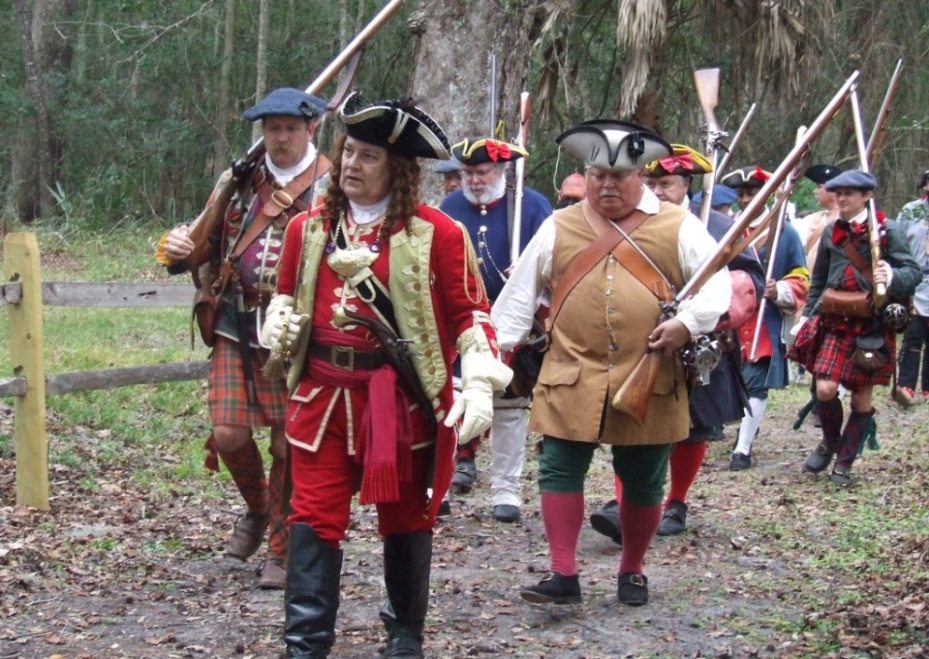 Vital to the plan was the complete 
naval blockade of St. Augustine 
from the ocean. This would include Matanzas Inlet, which provided communication and supplies to and from Habana, Cuba, some 550 miles to the south. The English seemed to have all the advantages over St. Augustine, but this was not the case.
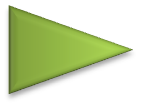 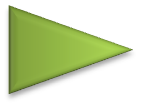 HISTORY
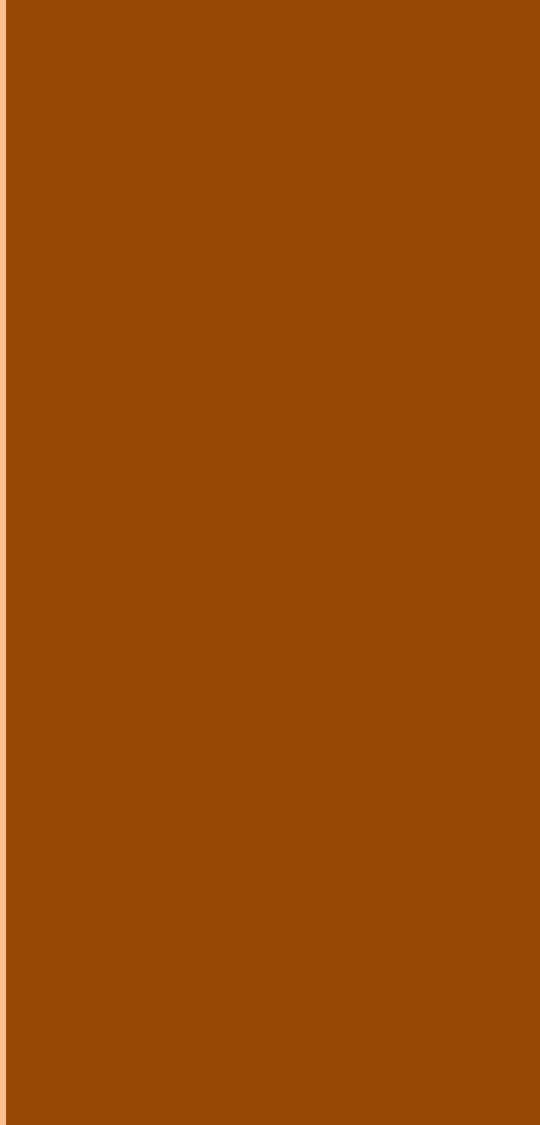 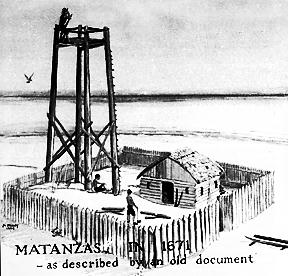 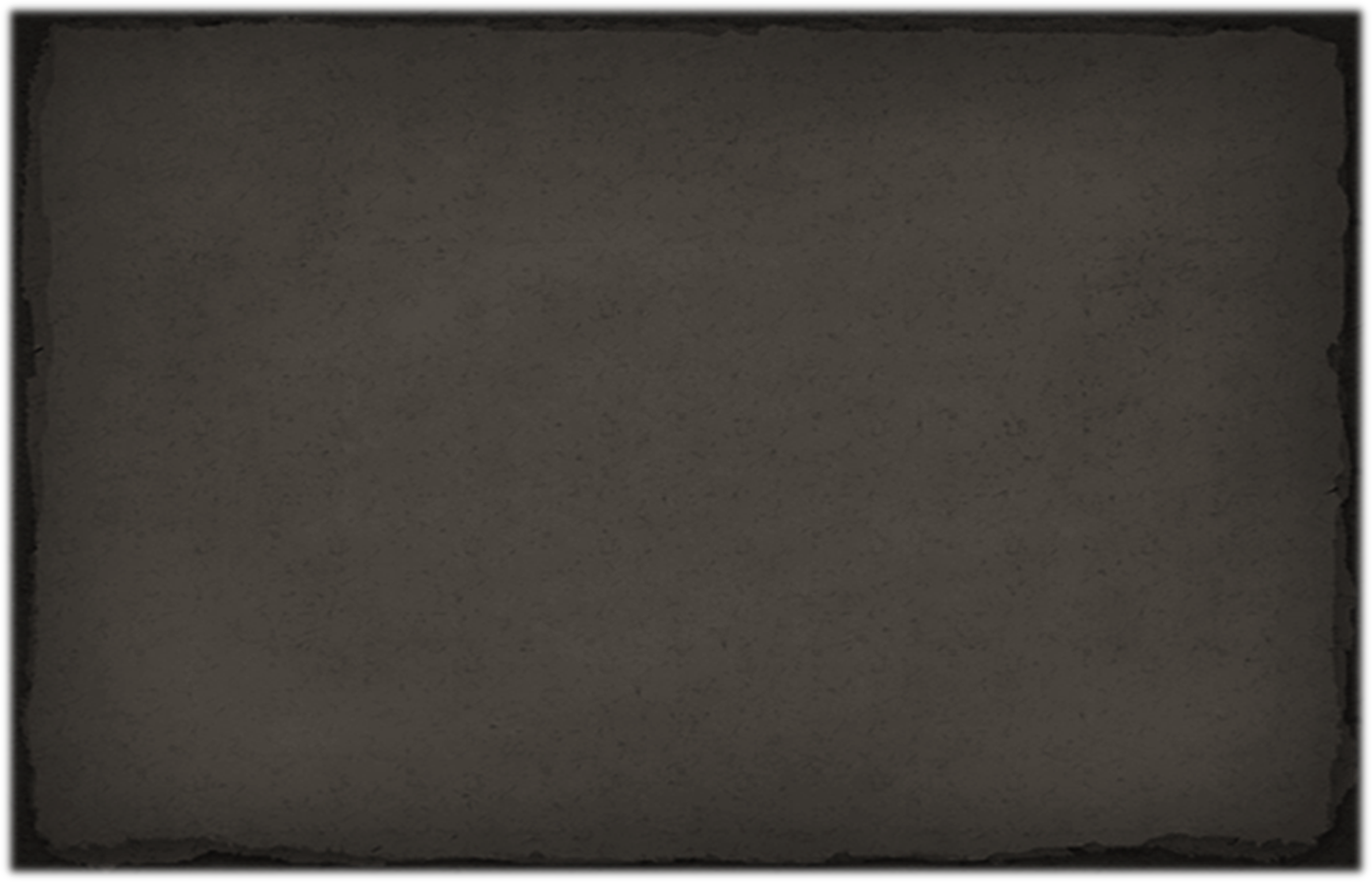 Soon after the arrival of British ships off  
            St. Augustine, boats were dispatched 
            through Matanzas Inlet to notify Cuba
            of an imminent attack on Florida. 
            As in 1702, Cuba sent food, soldiers, 
            ammunition and a new hope to their 
            countrymen trapped inside the walled 
            presidio.  Matanzas Inlet had again 
            proven its value to the safety and 
            protection of the presidio.
The Spanish knew that Matanzas Inlet was an important strategic location.  Since 1569, wooden towers stood watch at the inlet.  Over the years, these towers, built one after another, had seen many interesting things.  The role of the wooden towers was simple: look out to the sea, watch for enemies and report any problems to the Spanish Governor in St. Augustine. The towers and the soldiers manning them faced many difficulties, such as dealing with natives both friend and foe, rescuing shipwreck survivors making their way north along the coast and even defending against pirate attacks.
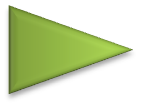 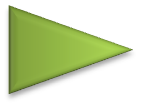 HISTORY
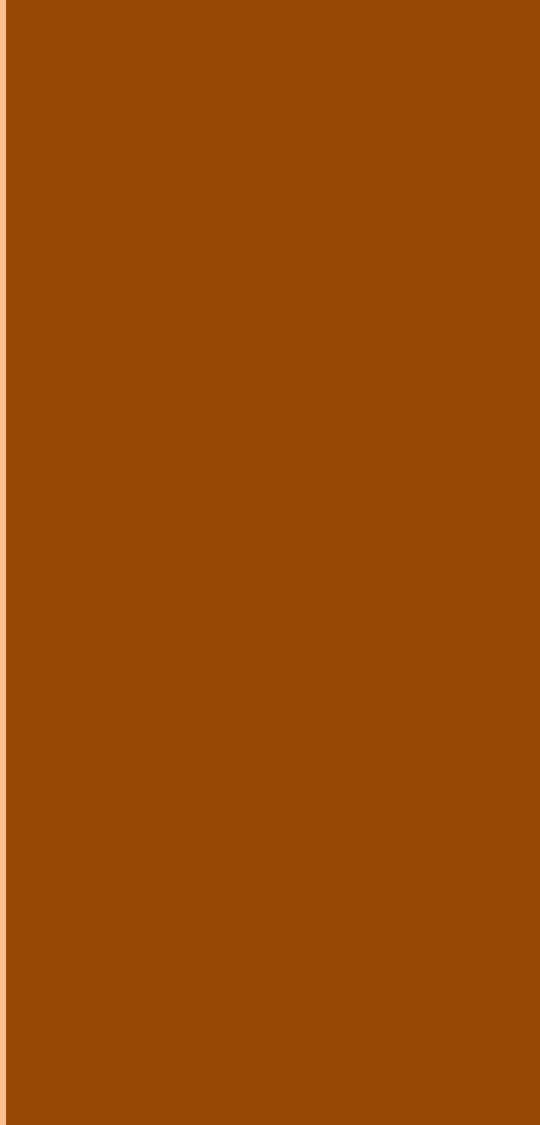 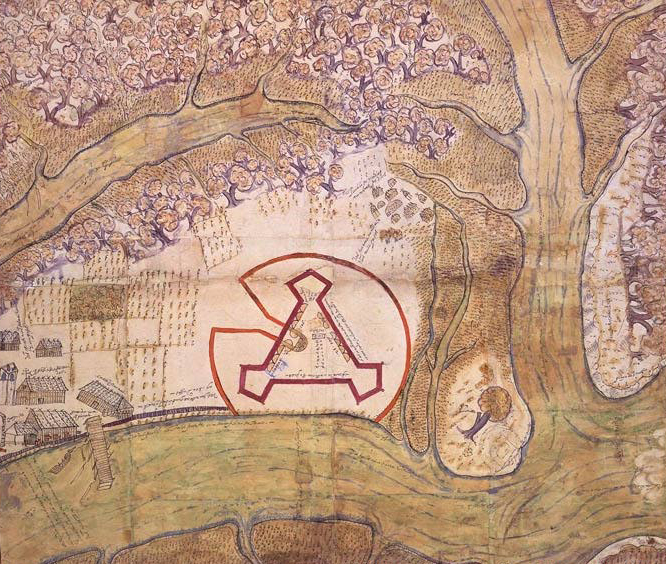 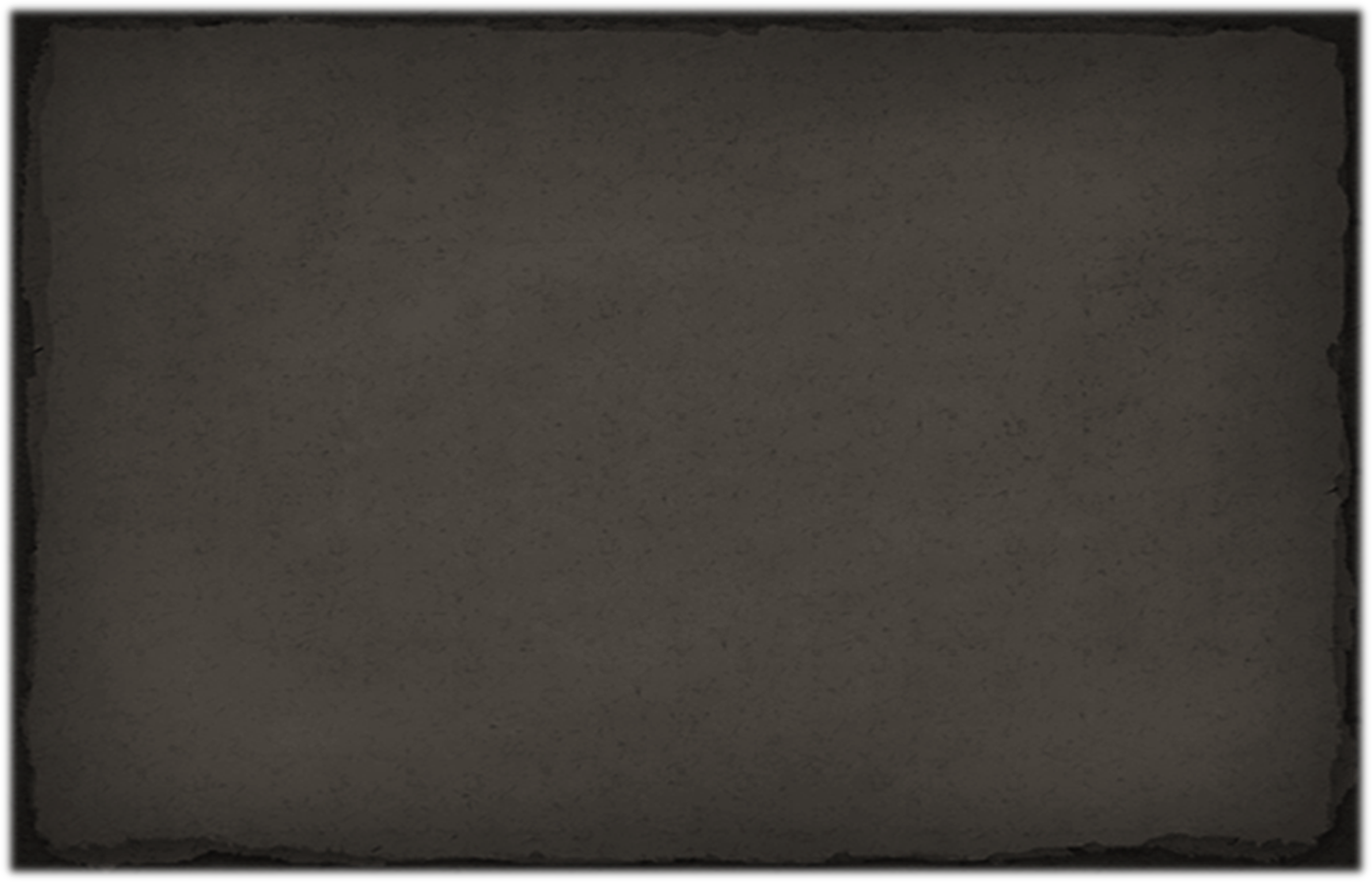 In 1683, a large group of pirates attacked and 
captured some of the soldiers at the wooden 
tower.  The pirates then attempted to attack 
St. Augustine by sailing up the river.  They were 
driven off just one mile south of the town after
being ambushed by Spanish soldiers. Pirates 
would appear again at Matanzas Inlet just three years later but with much less success, losing a ship and its men to the Spanish in the process.
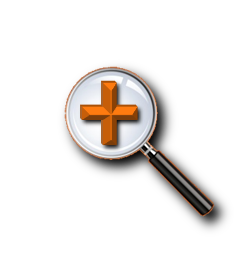 After the siege of St. Augustine in 1740, Spanish Governor Manuel Montiano and engineer-in-ordinary Pedro Ruiz set about strengthening 
St. Augustine against future attacks.  The two men realized that a fort 
was needed south of the presidio at Matanzas Inlet, the weak link in 
                                    St. Augustine’s defenses.  A fortification, however, 
                                    could not be erected without the express permission     
                                    of royal authorities. Obtaining such authorization      
                                    was a problem.  In the days of sailing vessels, 
                                    coupled with government bureaucracy, permission 
                                    to build a fort could take a year or more.
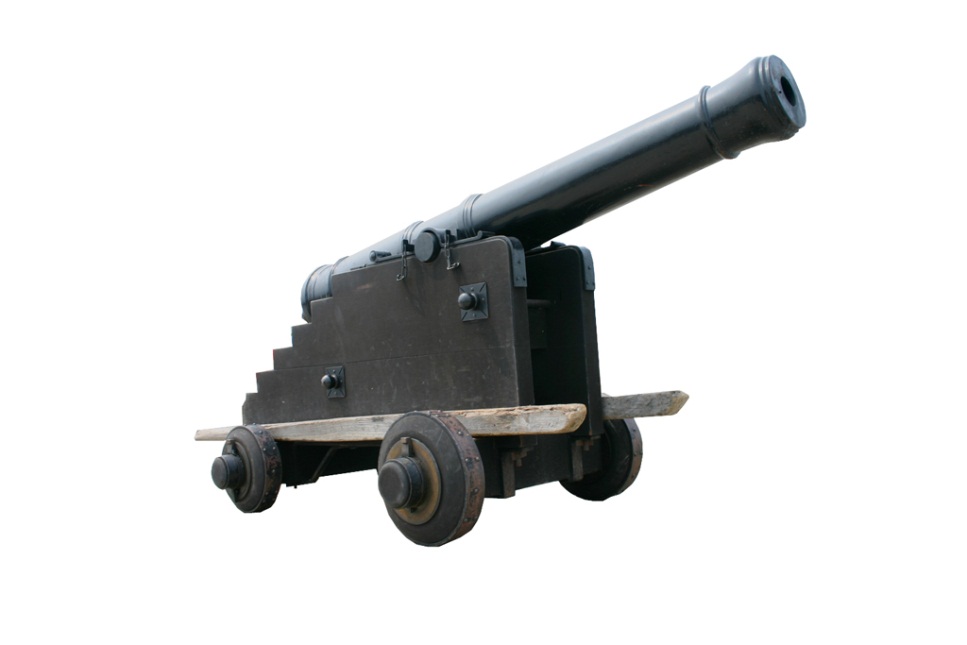 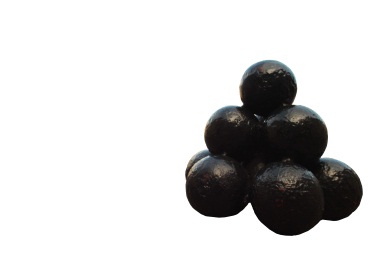 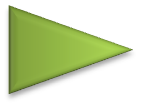 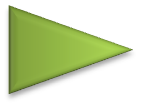 HISTORY
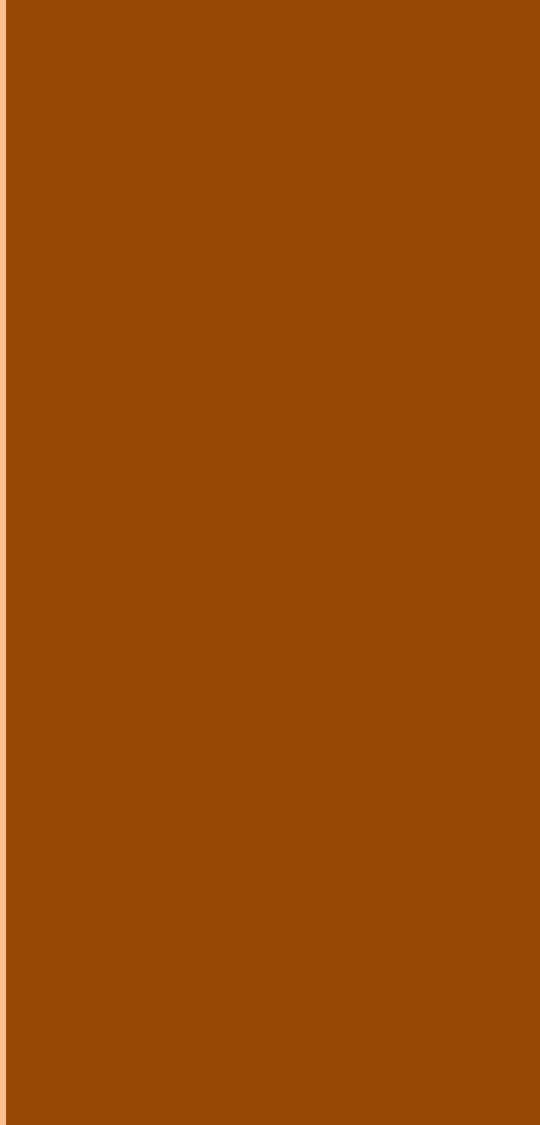 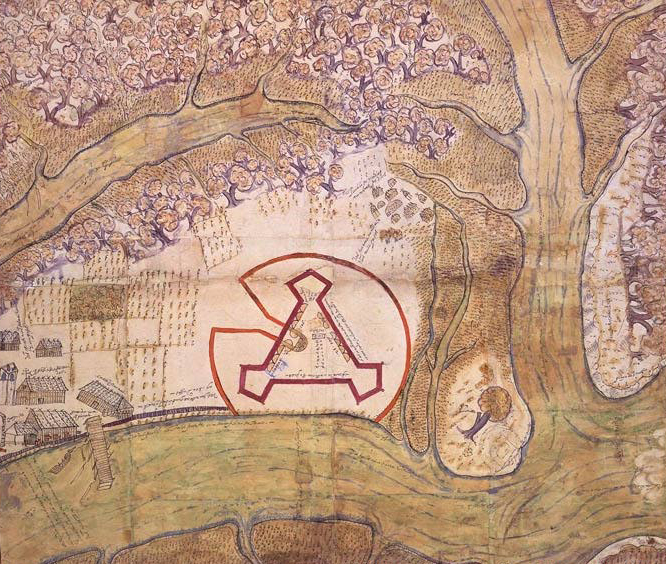 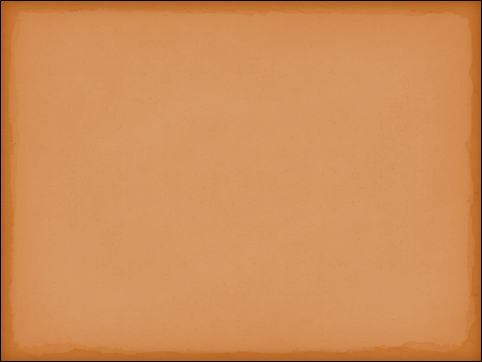 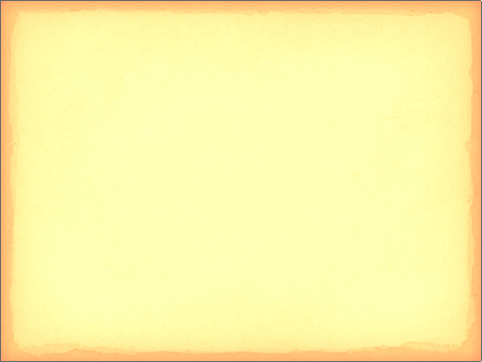 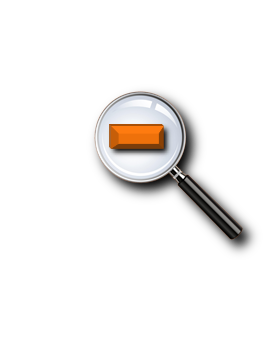 HISTORY
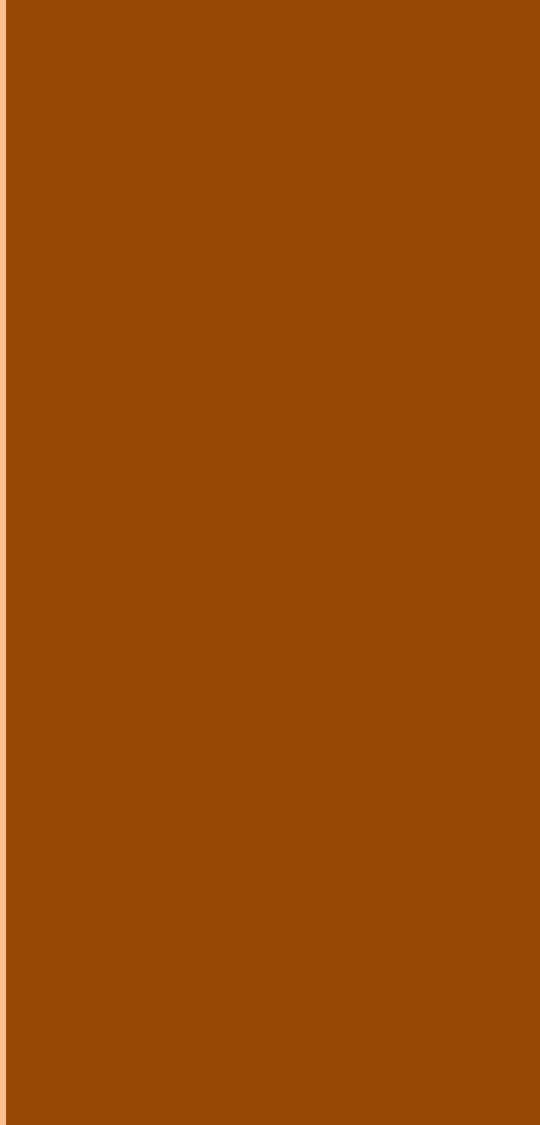 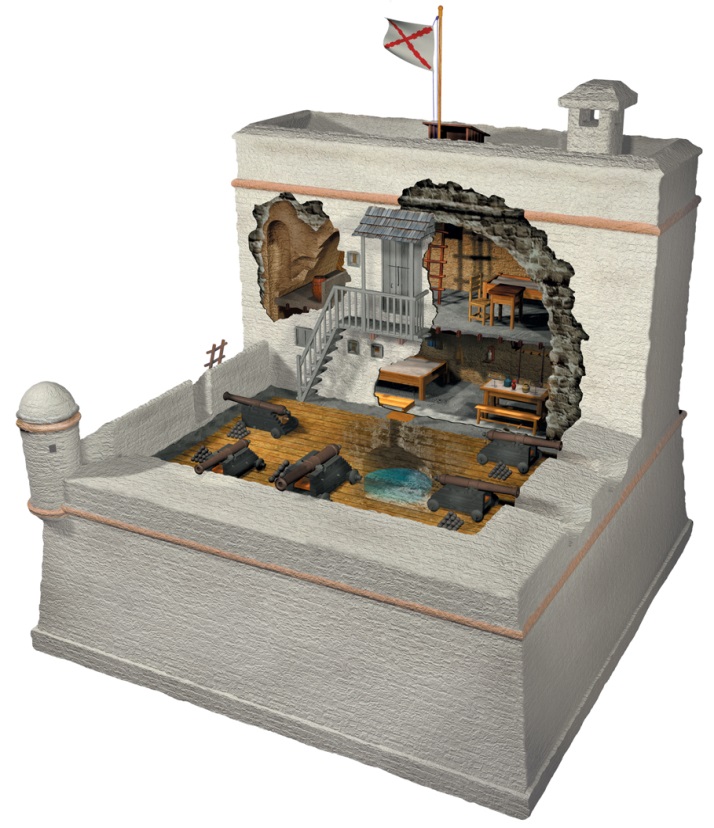 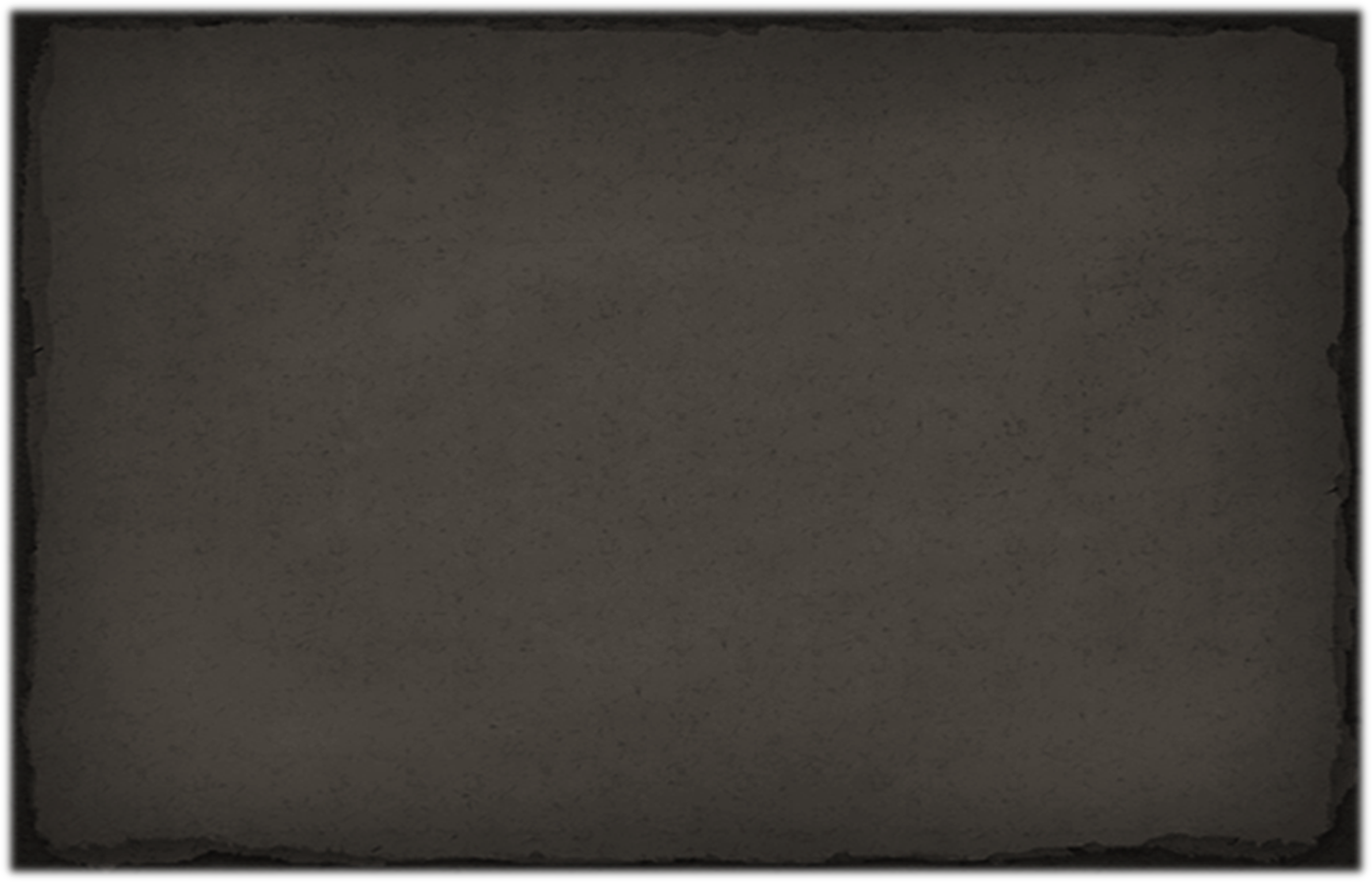 Governor Montiano, however, found a way around the 
problem.  Earlier, he had been ordered by royal 
authorities to perform whatever repairs he judged 
necessary for the security of St. Augustine.  
Armed with that information, Montiano ordered the 
construction of a fortified stone watchtower at 
Matanzas Inlet to replace the wooden watchtowers 
used at that location for more than 160 years. 
Construction on the tower began in the fall of 1740. 

On July 21, 1741 two British ships attempted to enter Matanzas inlet to attack two Spanish ships at anchor guarding the fort construction. The Spanish fired several shots at the approaching British but scored no hits. Darkness soon caused the British to abandon the attack but they resumed the following morning. In its haste to get underway, one Spanish ship ran aground. It was hit by British cannon fire killing two and wounding two. The crew abandoned ship and waded to the shore. The second Spanish vessel saved the day by exchanging shots with the British ships forcing the British to retreat to the safety of the open sea. If not for this second ship, Fort Matanzas would probably not exist today. The next six months saw the British return to Matanzas inlet several times but they did not engage the Spanish or halt construction work on the tower.
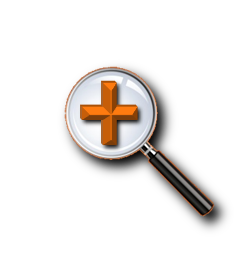 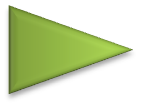 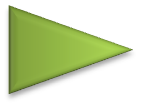 HISTORY
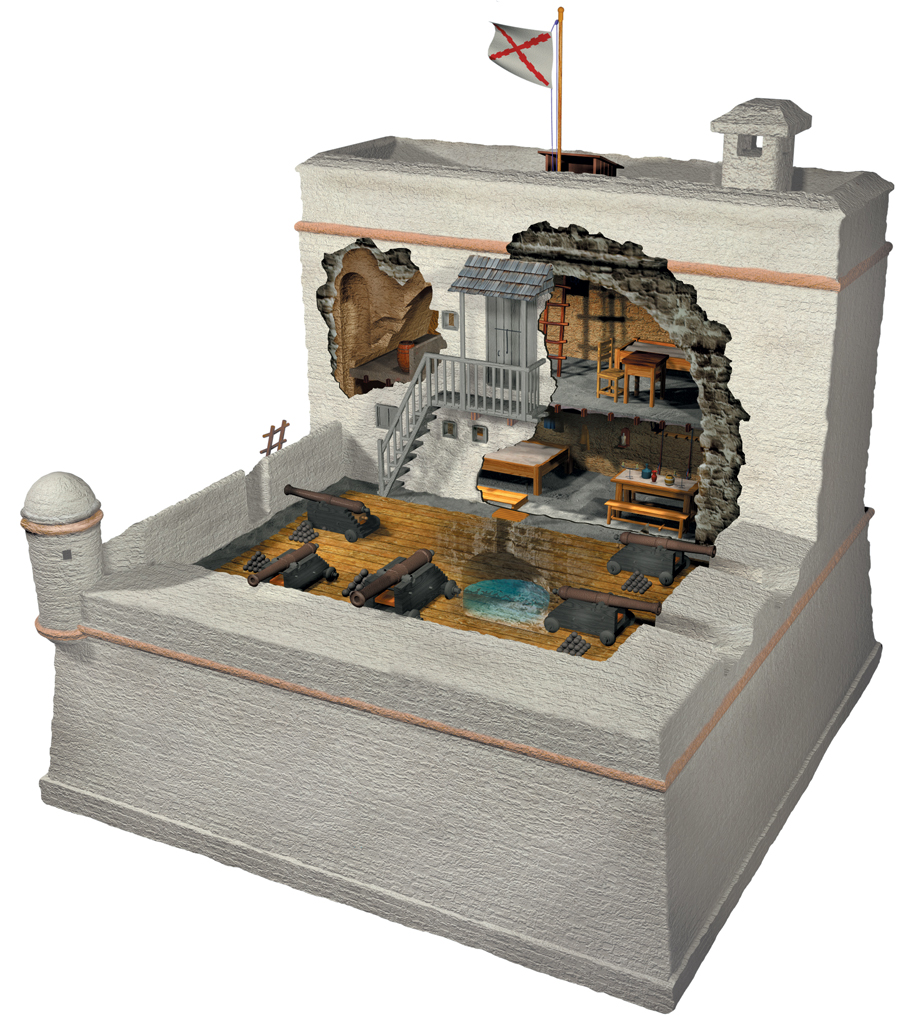 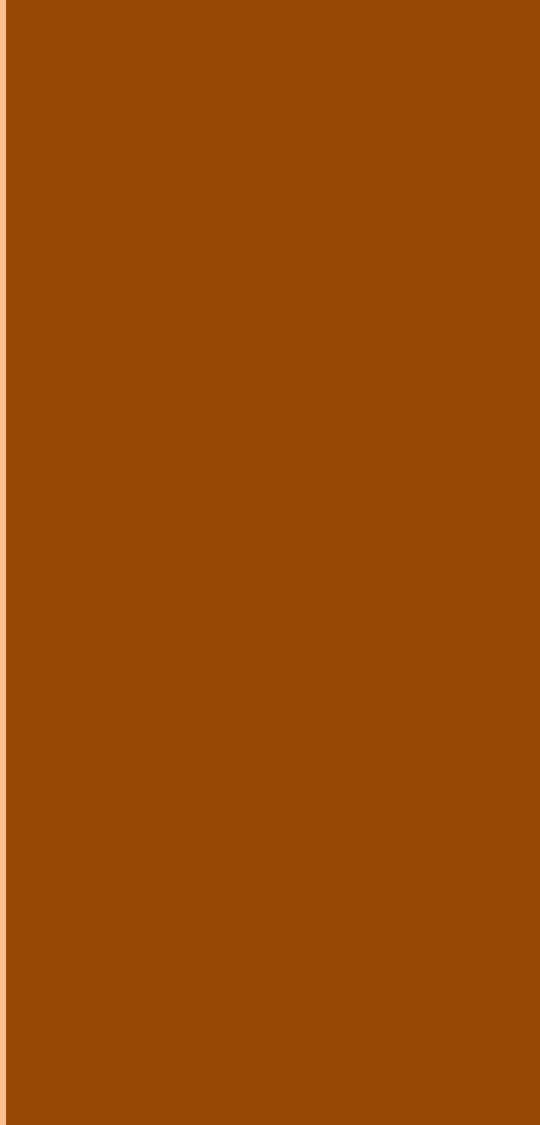 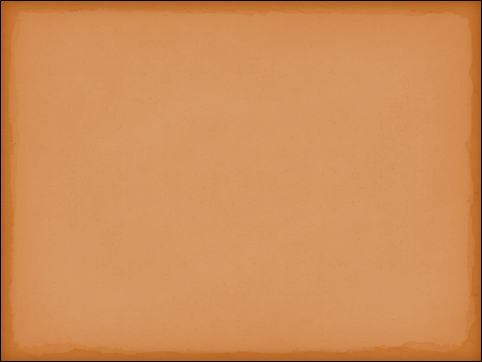 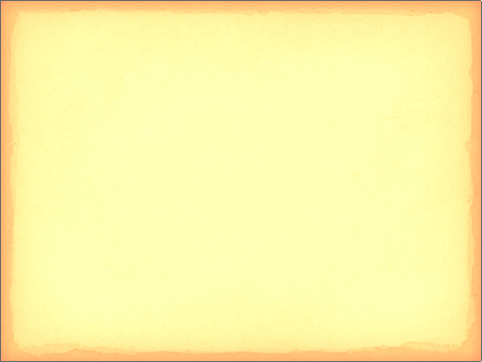 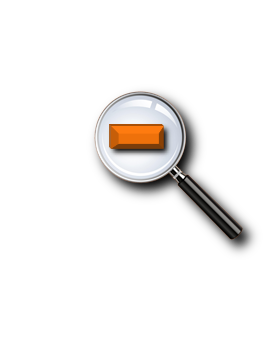 HISTORY
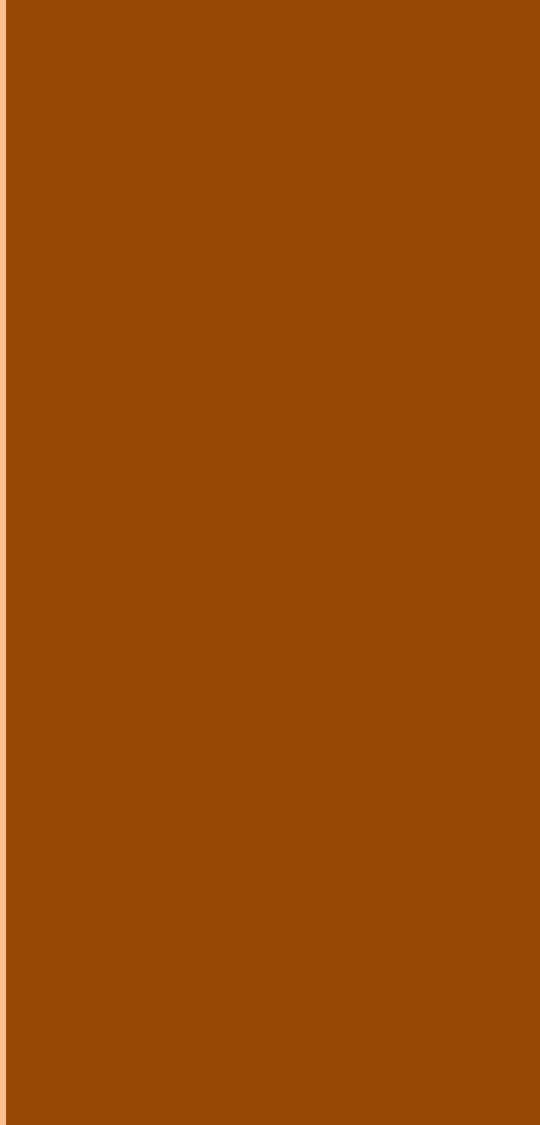 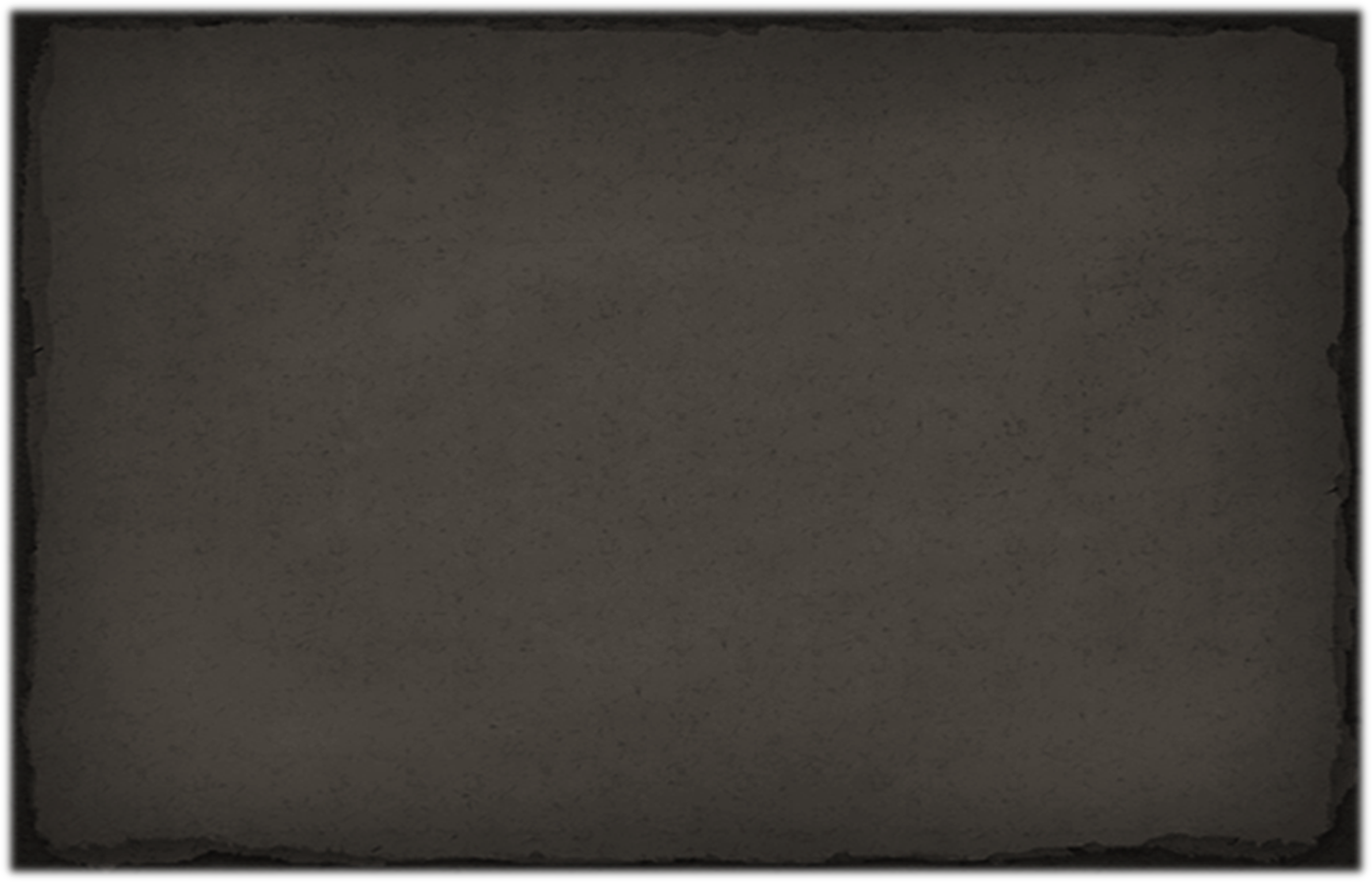 Construction of the fort was finally completed in the fall of 1742. Like the Castillo de San Marcos, it was constructed of simple ingredients: water, sand, oyster shells, timber and coquina stone.  At its completion, it was armed with five cannon. 

Since the engineer-in-ordinary Pedro Ruiz had placed the fort in the middle of the Matanzas River several hundred yards inside the ocean inlet, it was  ideally located. Enemy ships would have to navigate through the narrow, shallow channel while under fire from the fort guns. The first to experience this effect was none other than Governor Oglethorpe. He arrived off the coast at Matanzas Inlet on September 10, 1742 with 13 ships. Entering the inlet in two longboats, he ordered soundings taken to determine the depth 
of the water. This would allow him to calculate 
which vessels in his fleet could enter through the
shallow waters. Those with shallow drafts would 
then navigate their way upriver and into position 
to attack St. Augustine. Using this approach, 
Oglethorpe had hoped to avoid a repeat of the
defeat he suffered two years earlier when 
Spanish vessels slipped through his naval 
blockade of the inlet and sailed to Cuba for help. 
The British Governor was to taste defeat again.
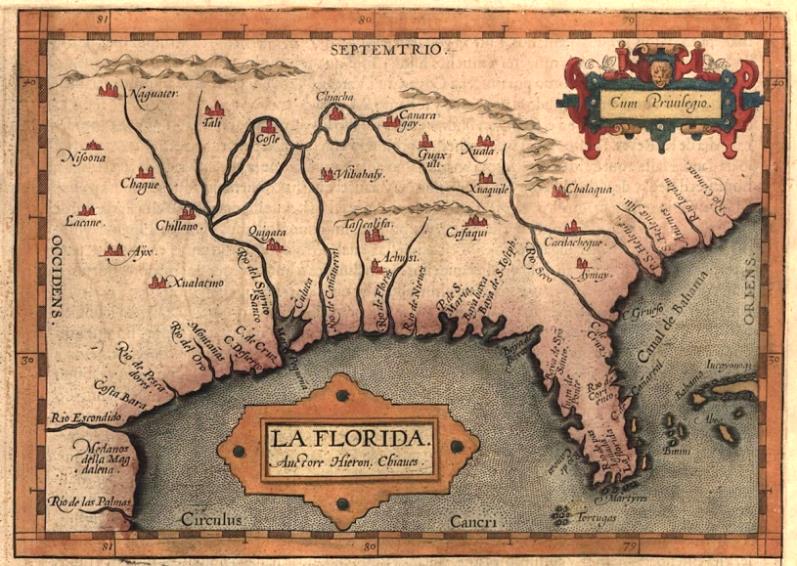 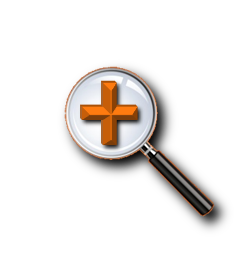 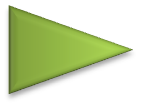 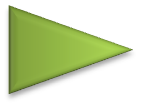 HISTORY
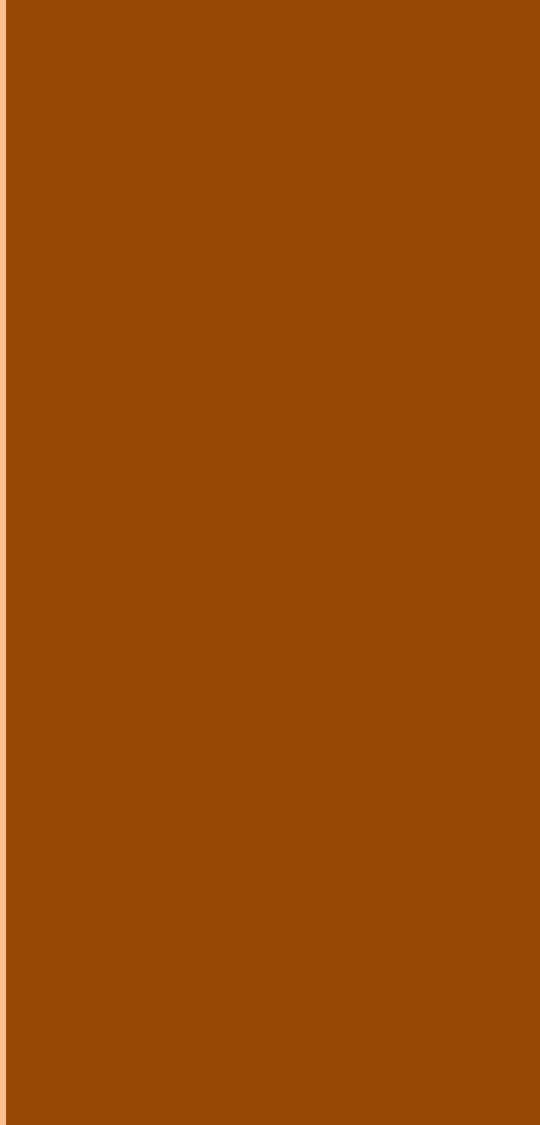 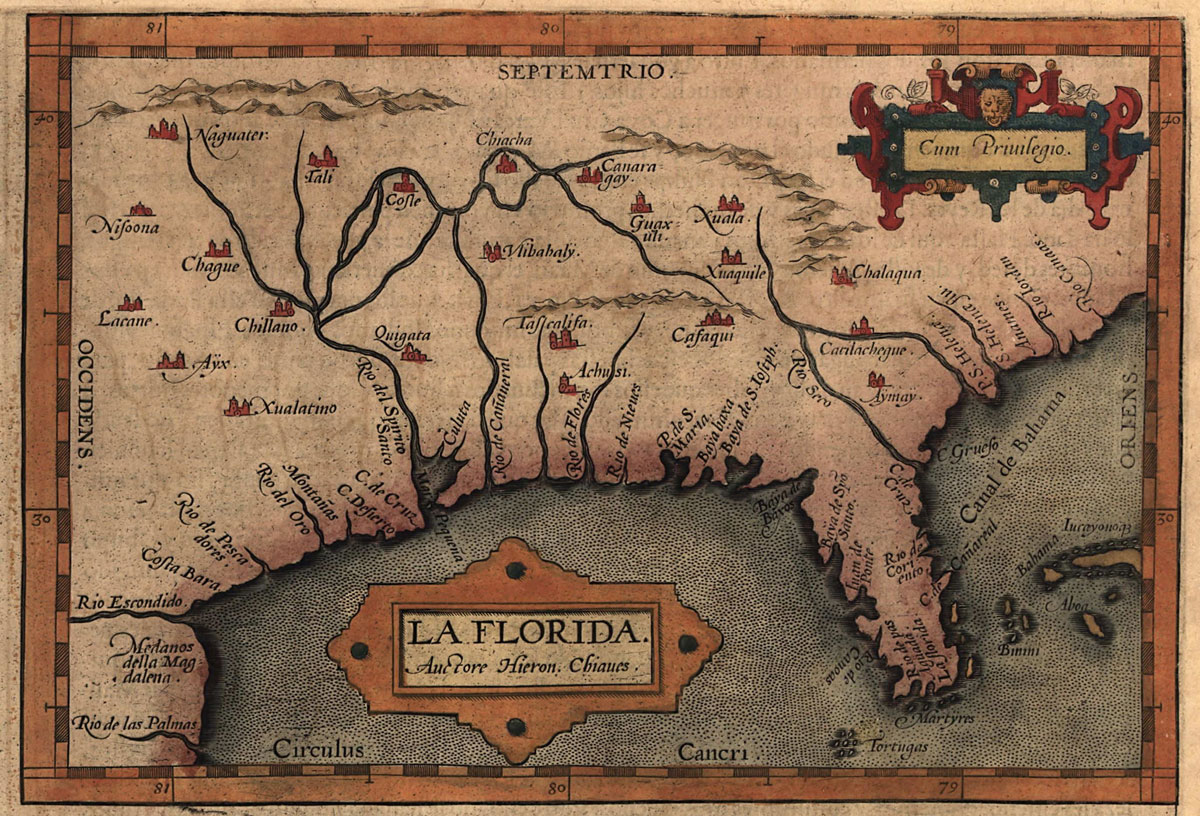 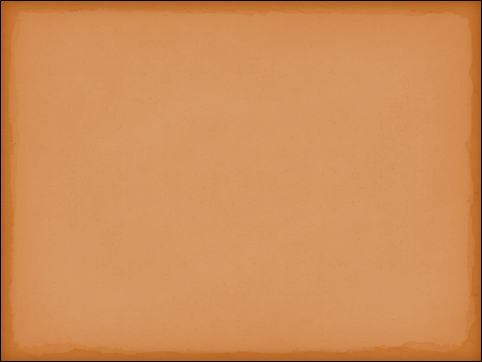 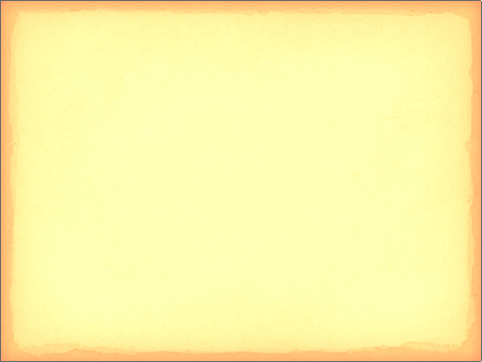 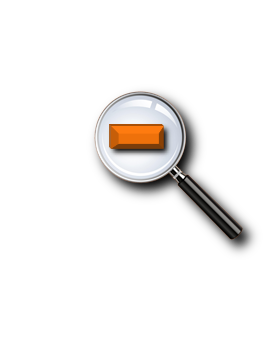 HISTORY
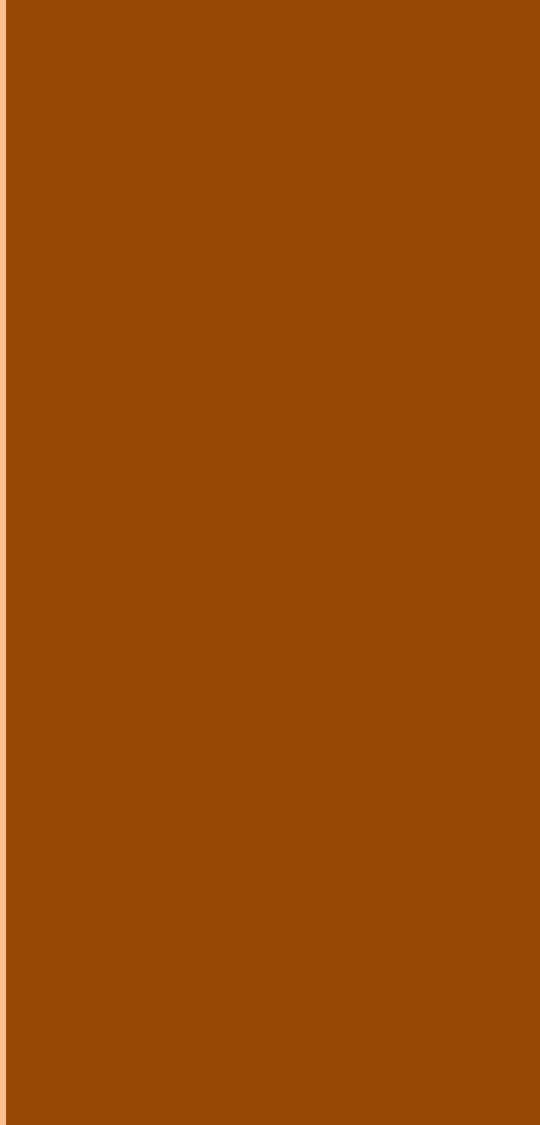 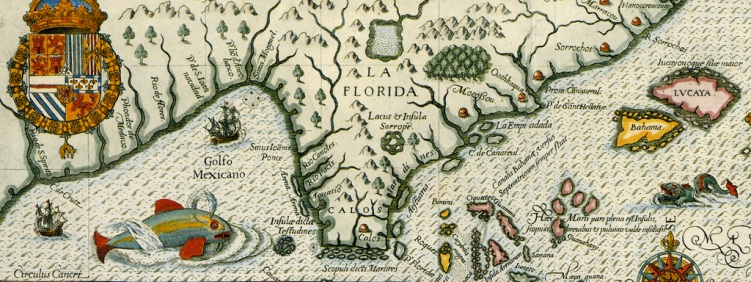 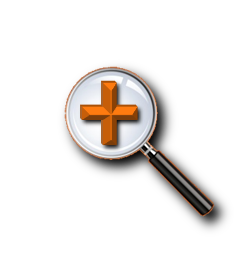 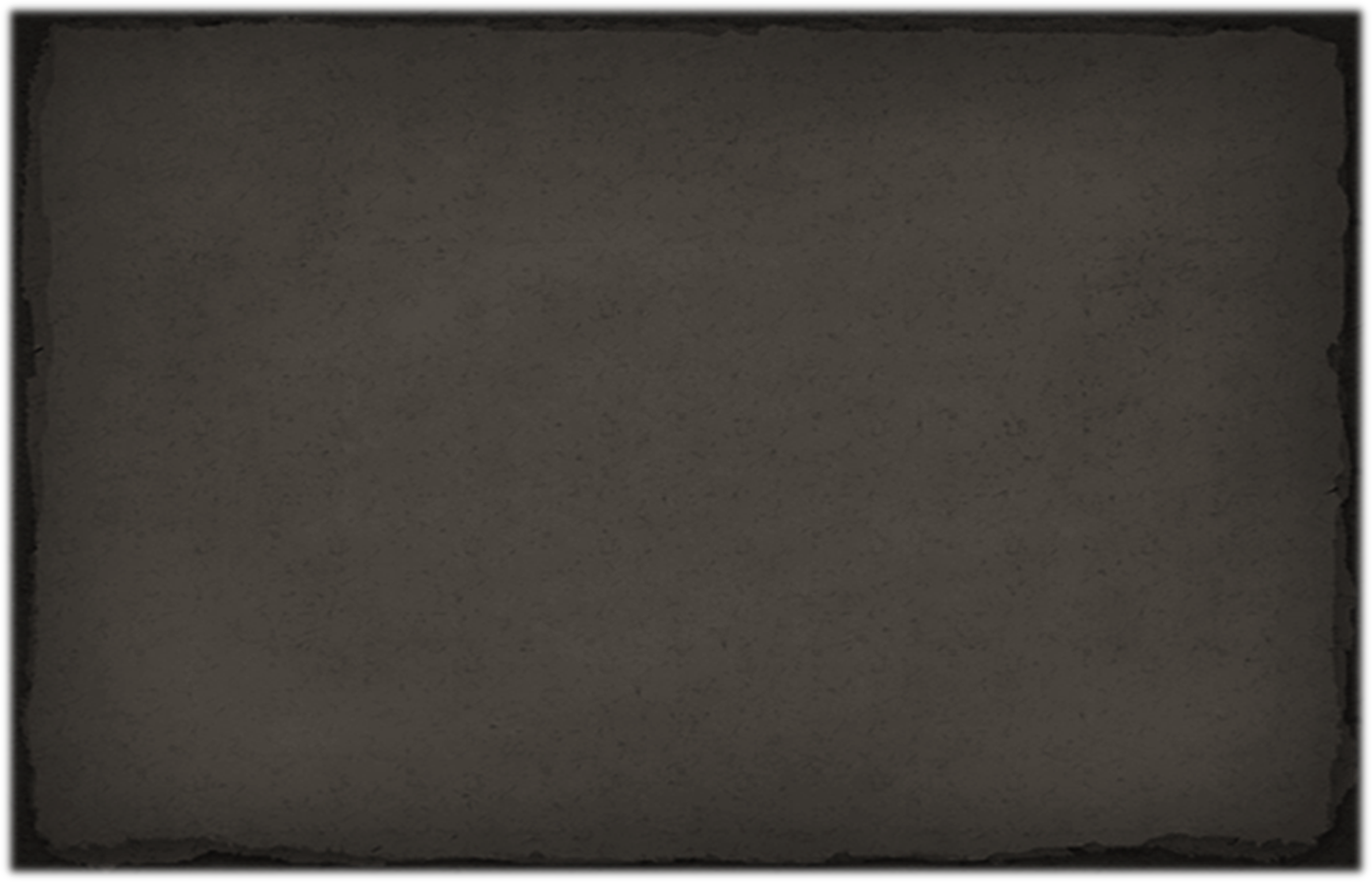 This time, the defeat would come from the
newly built watchtower. While Oglethorpe
was taking soundings, the Spanish at the watchtower were loading their cannon.  The watchtower opened fire on the two vessels scoring a fatal hit to one of the boats and causing Oglethorpe to order a retreat. The crew of the damaged boat reported that they were barely able to make it back to a man-o-war off the coast before the boat sunk. The following morning the fleet weighed anchor and sailed north.
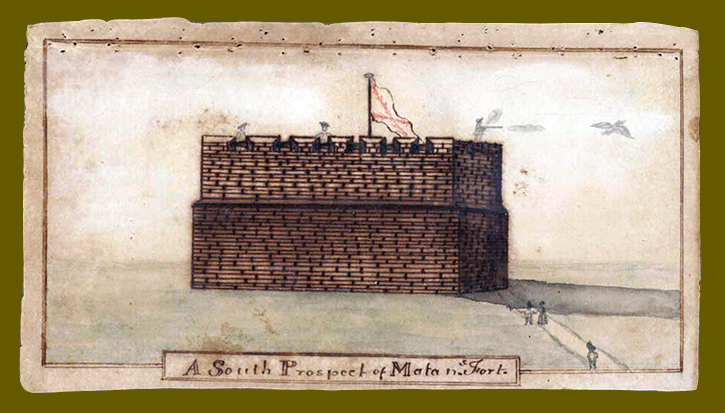 In its first defense, the watchtower 
proved Montiano and Ruiz correct: 
Matanzas was indeed the 
location of the next invasion 
attempt.
With 7 to 10 soldiers as a standard garrison, the watchtower also performed customs and coast guard activities dealing with ship wreck victims and ships on their way to Cuba.
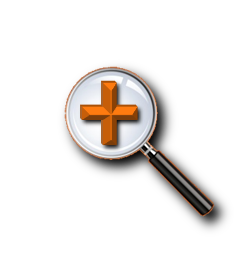 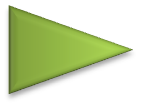 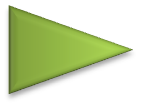 HISTORY
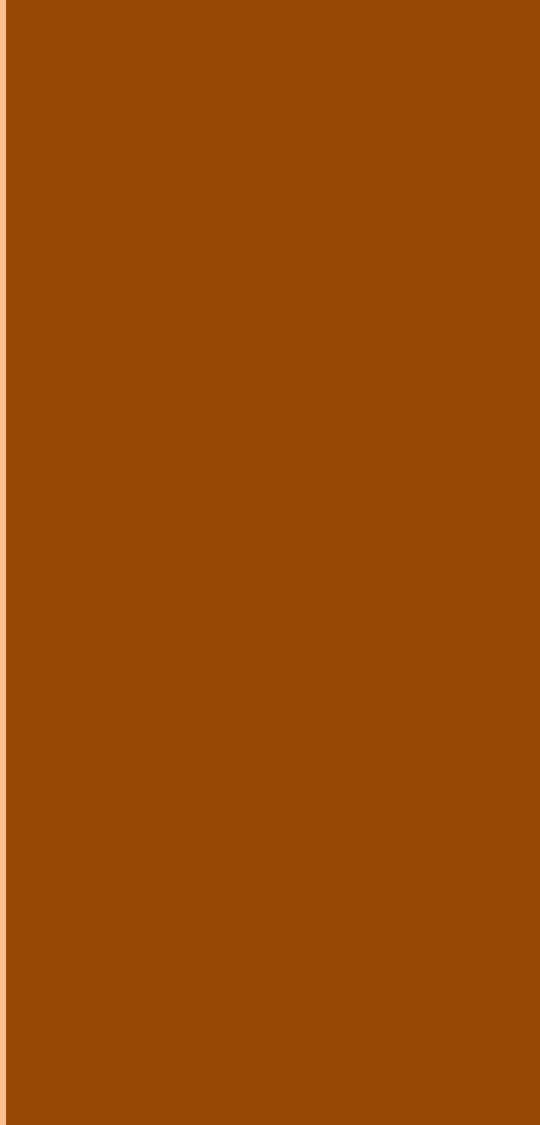 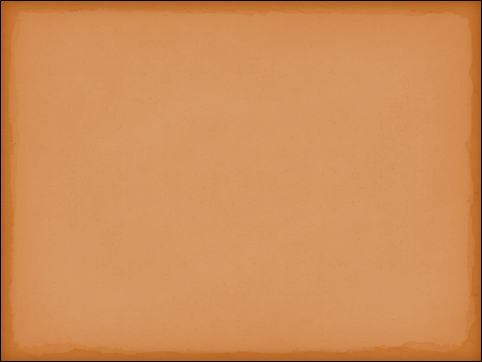 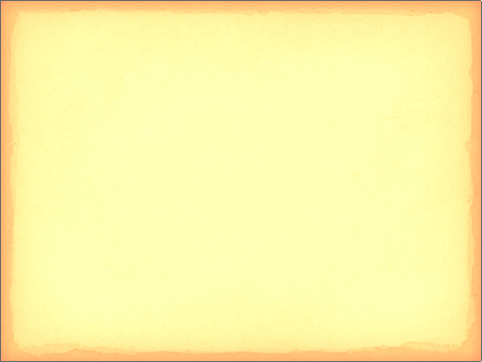 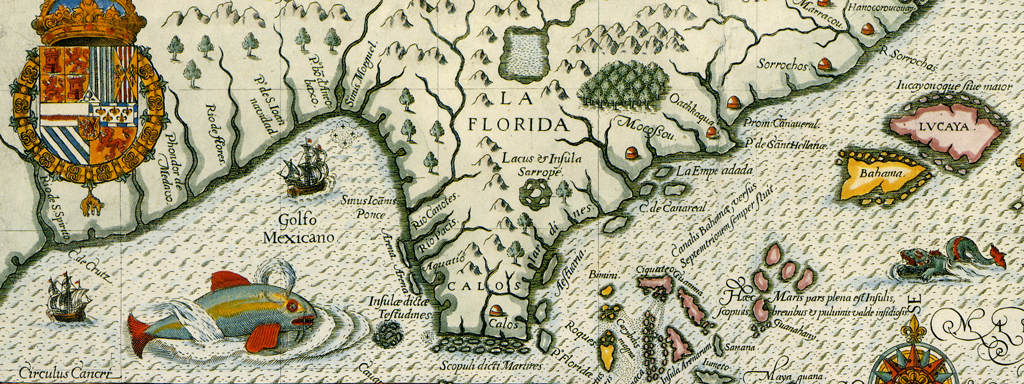 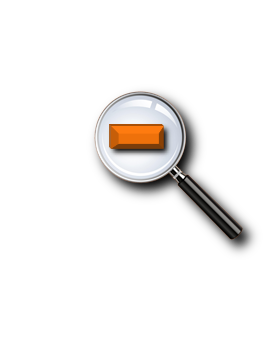 HISTORY
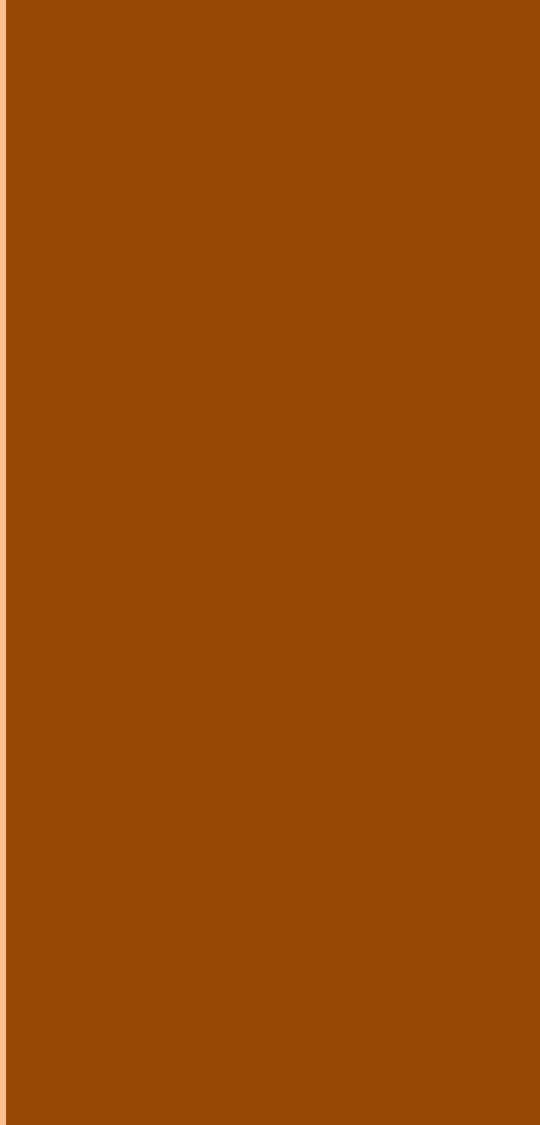 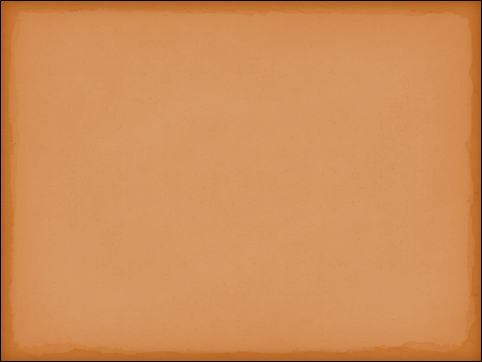 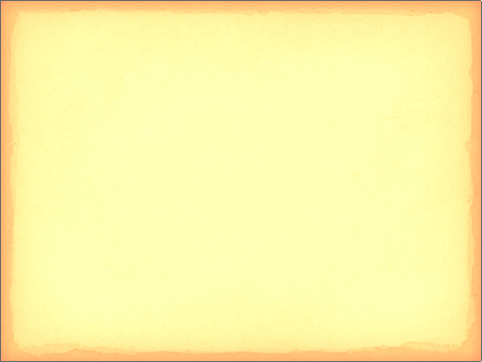 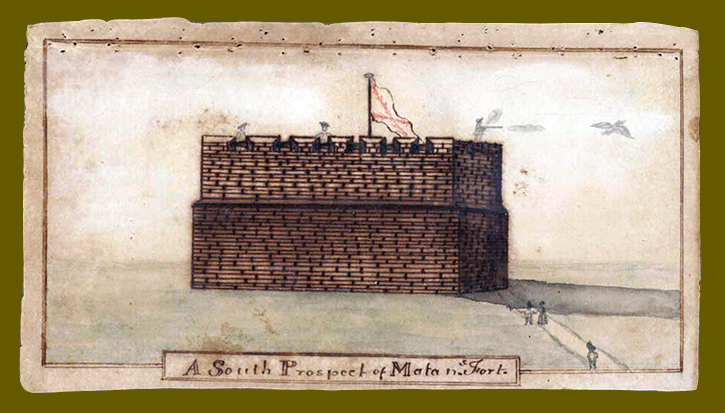 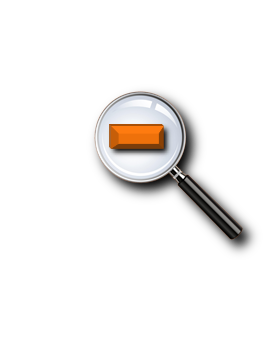 HISTORY
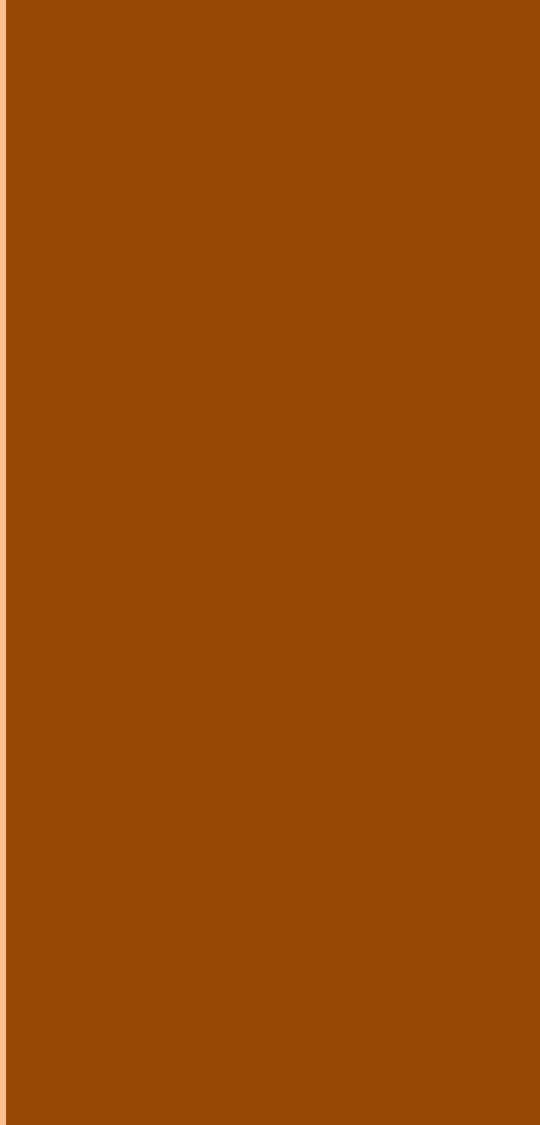 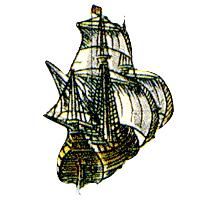 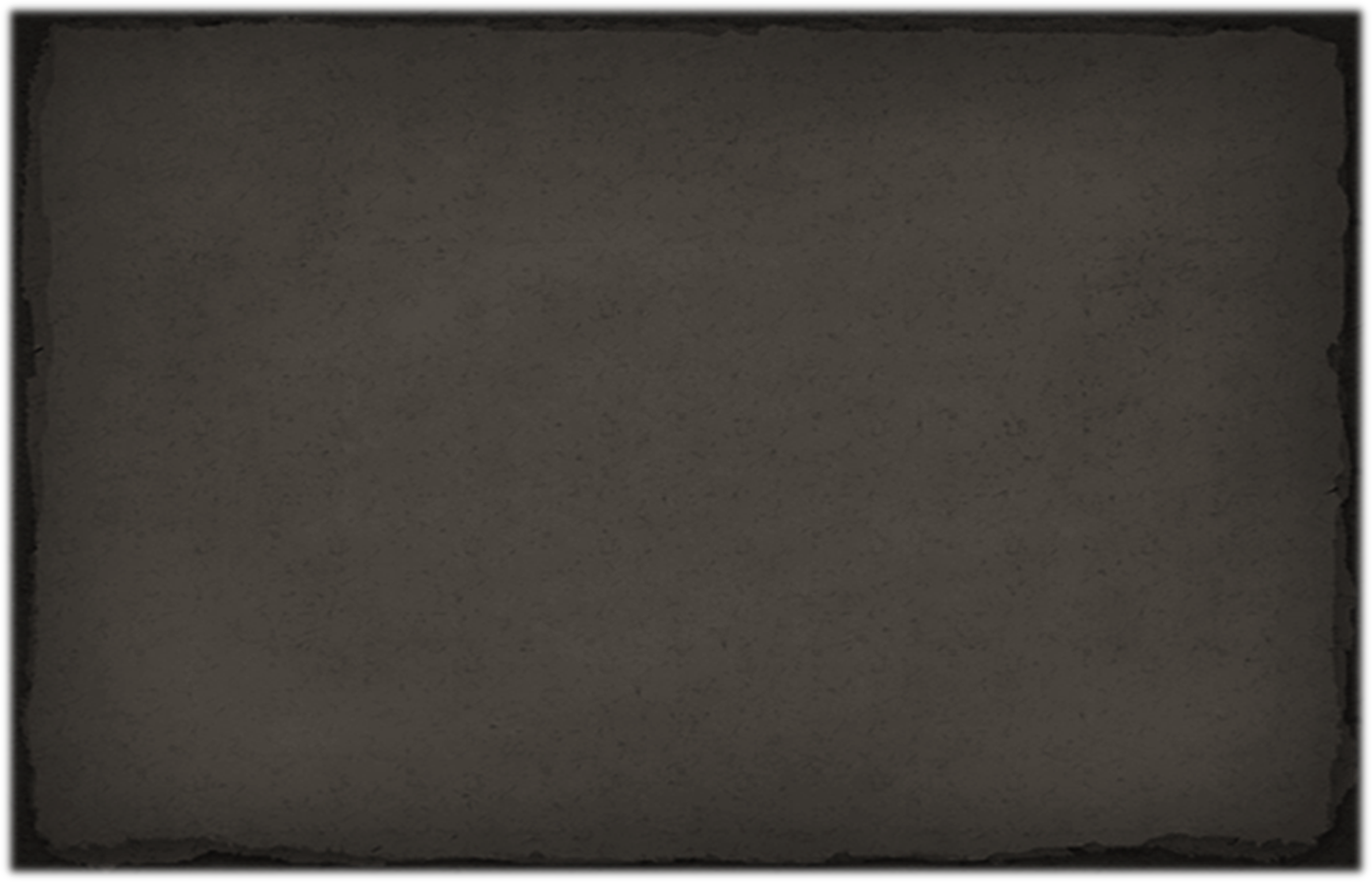 Following 80 years of service to two great empires, Spain for 60 years and Great Britain for 21 years, the United States would eventually claim the Matanzas 
watchtower and all of Florida from 
Spain in 1821. By that time, the 
watchtower was in disrepair. After 
the transfer to the United States, 
the watchtower was abandoned to 
face time and the elements.
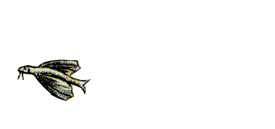 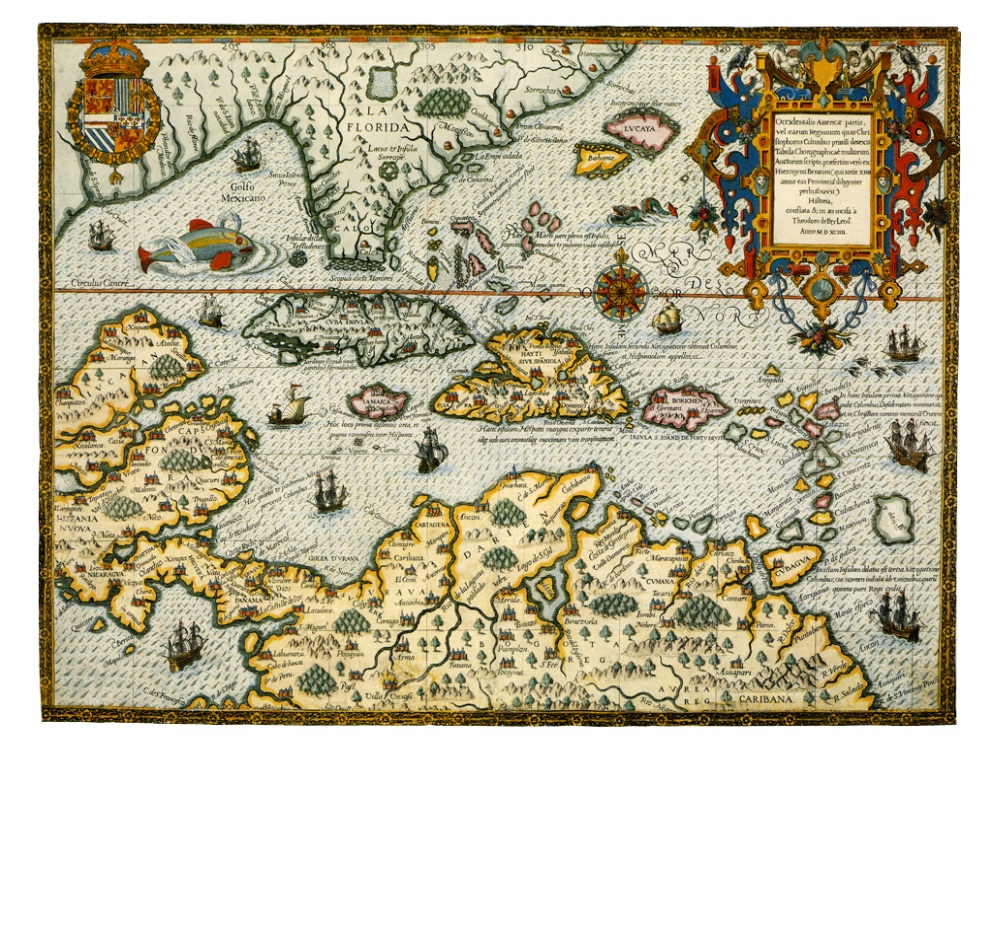 History would eventually catch up 
with Fort Matanzas as new generations 
came to appreciate the past. The 
United States Government, the 
St. Augustine Historical Society, the 
U.S. Army and even the President 
believed that this one-of-a-kind structure, 
built of one of the most unique substances 
in the world, should be preserved.
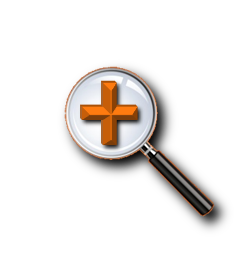 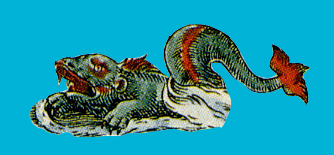 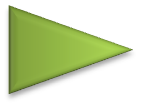 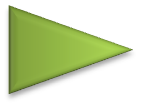 HISTORY
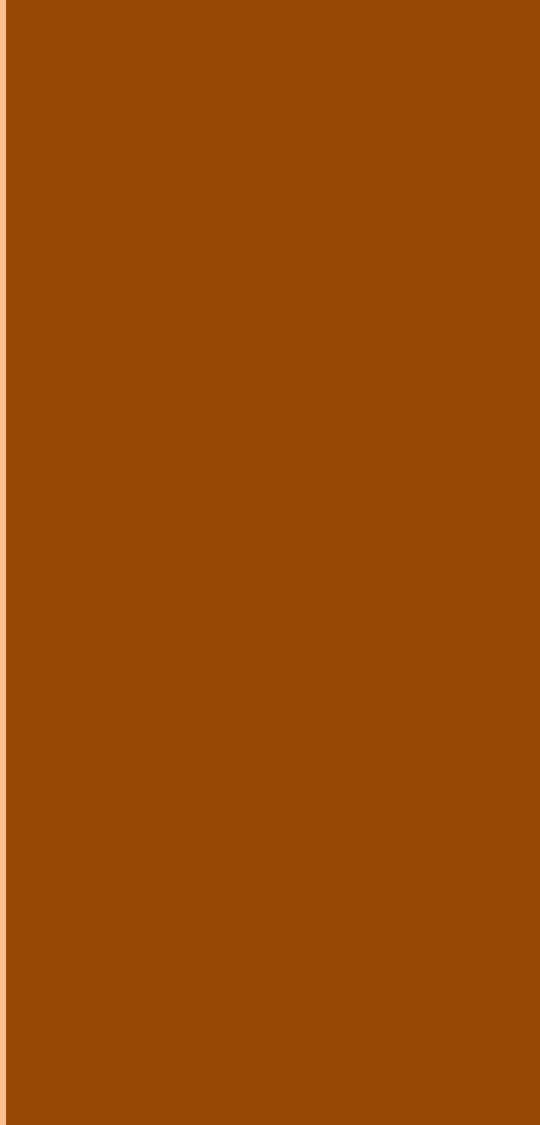 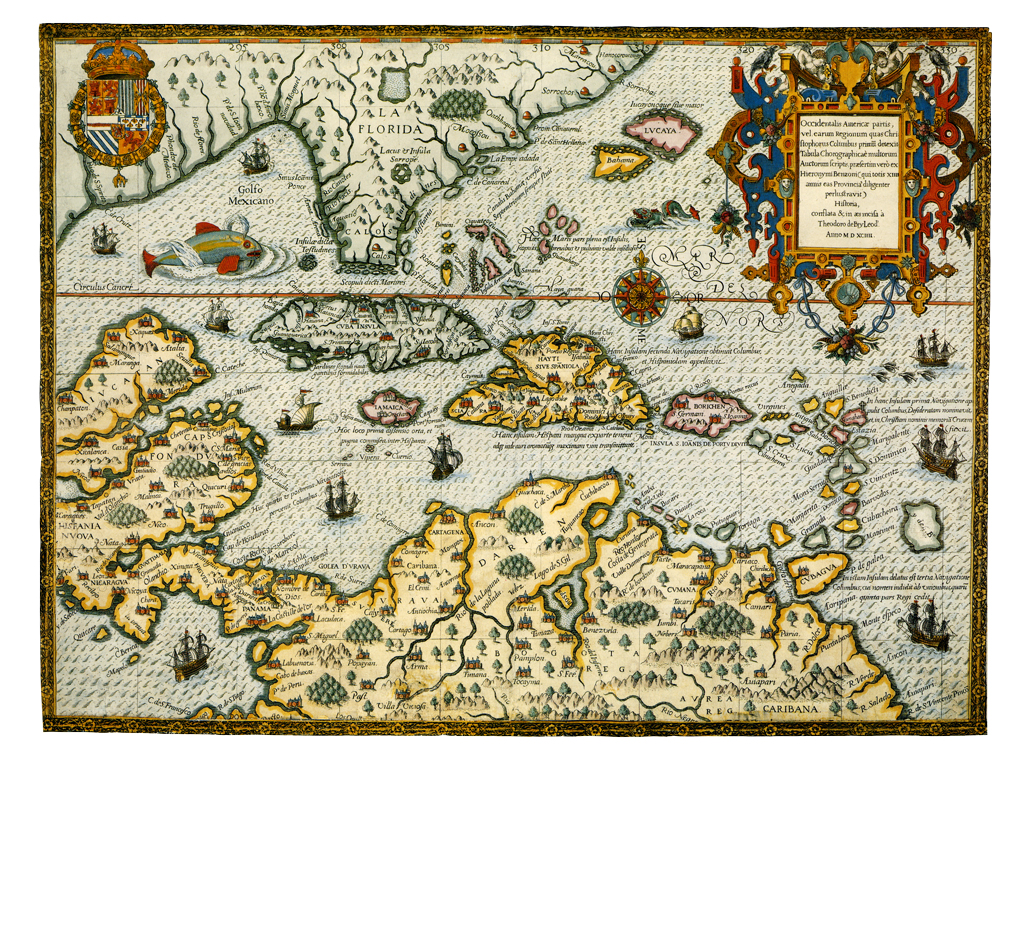 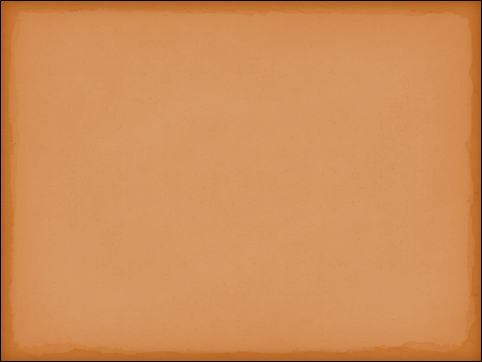 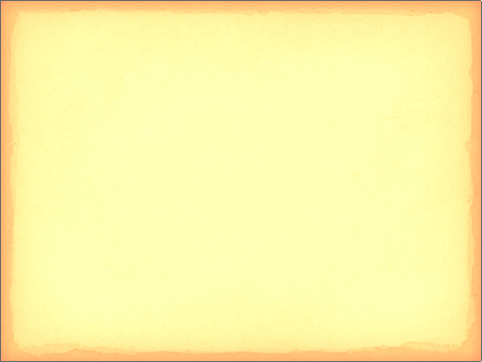 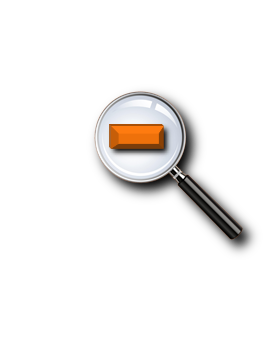 HISTORY
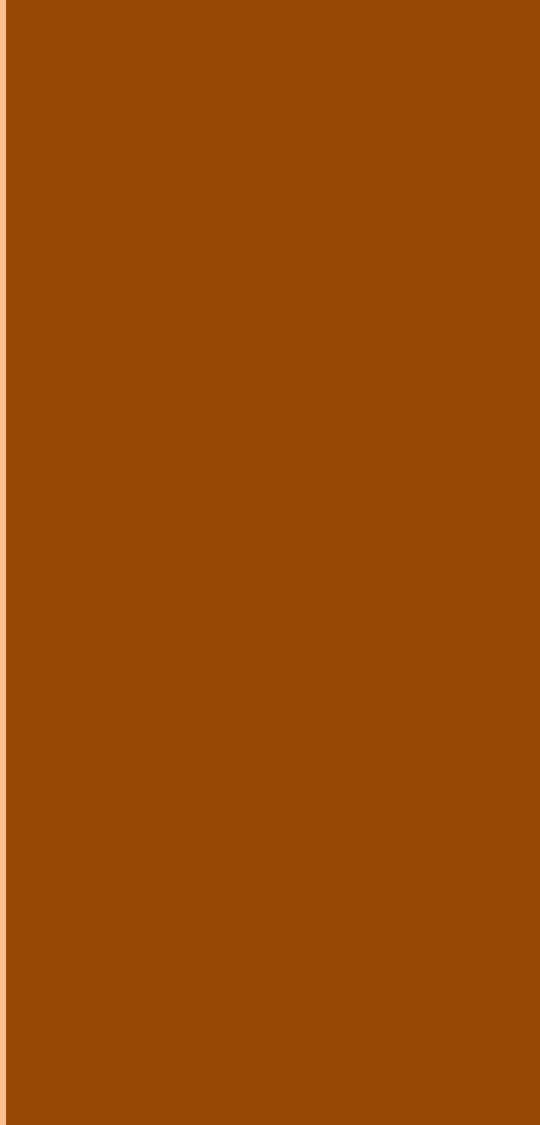 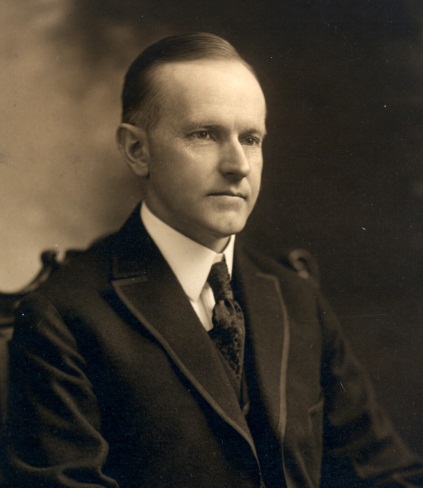 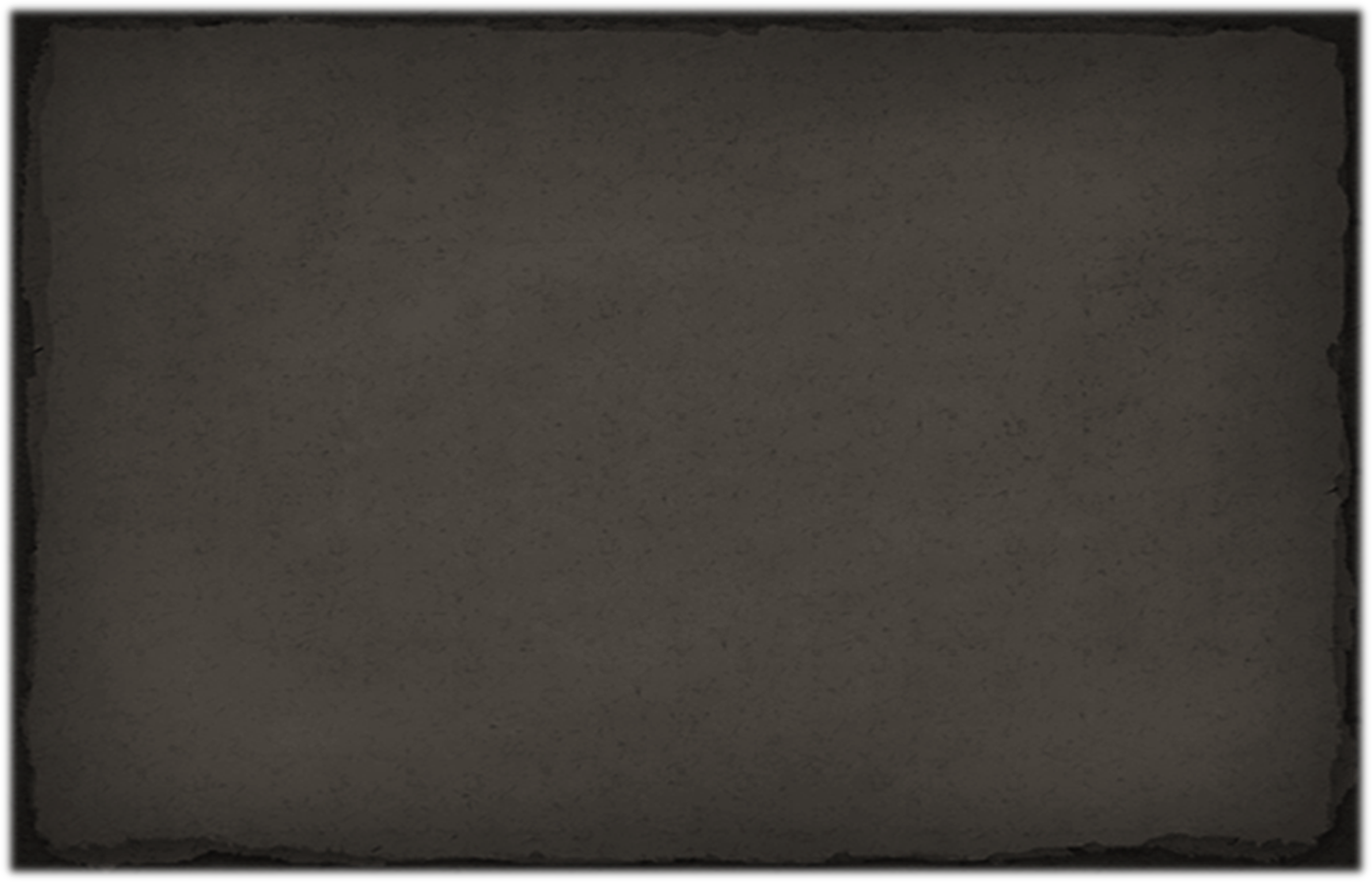 In 1924, President Calvin Coolidge created Fort Matanzas
National Monument. In addition, the Castillo de San Marcos 
(known then as Fort Marion), Fort Pulaski in Savannah, 
Georgia and Fort Wood in New York harbor became National
Monuments that year.
In 1933, President Franklin Roosevelt transferred all national military parks and monuments from the War Department to the National Park Service for operation as parks. Today, Castillo de San Marcos, the oldest masonry fortification in the continental United States and Fort Matanzas, the only existing fortified Spanish watchtower in the United States, are part of the U.S. National Park system, which has over 400 units across the country.
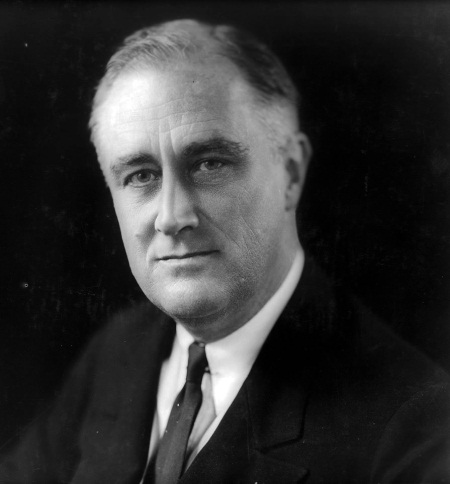 These two examples of Spanish design and architecture still stand to represent our past, a Spanish past, a British past and an American past that stretches back some 340 years. Fort Matanzas, without a single loss of life, performed its military duties for 80 years, has stood the passage of some 270 years, and now serves to educate the visiting public.
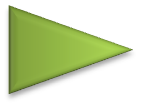 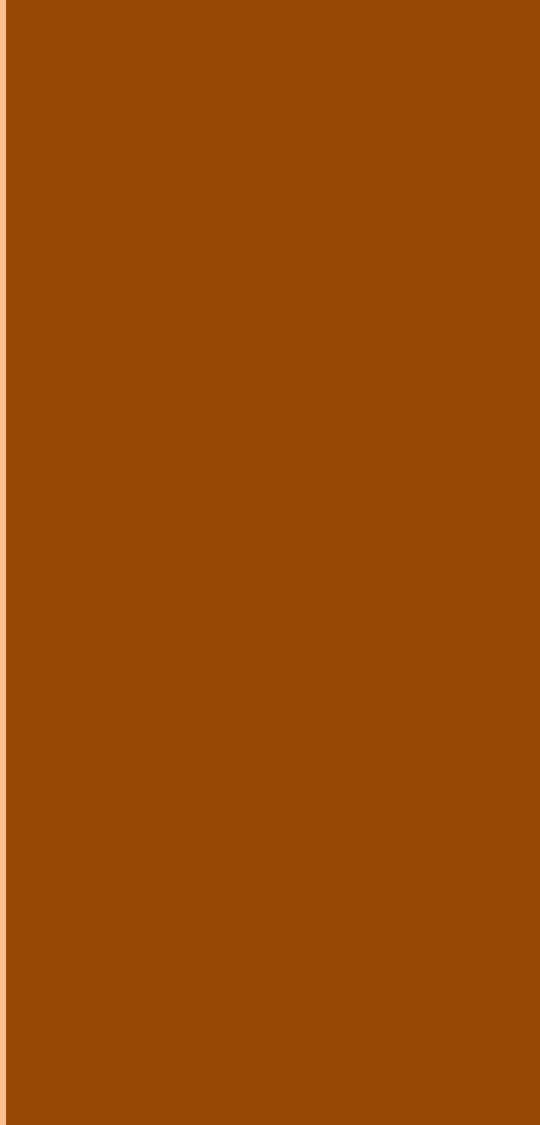 PARK 
 MAP
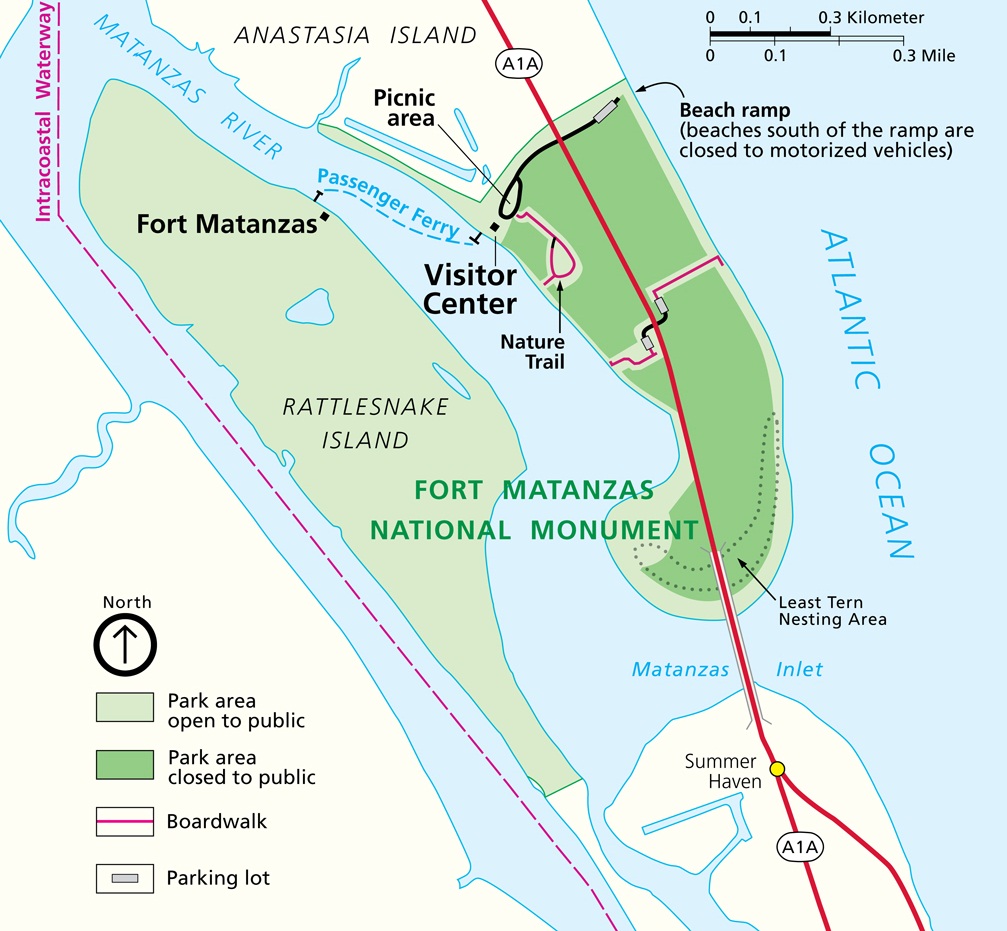 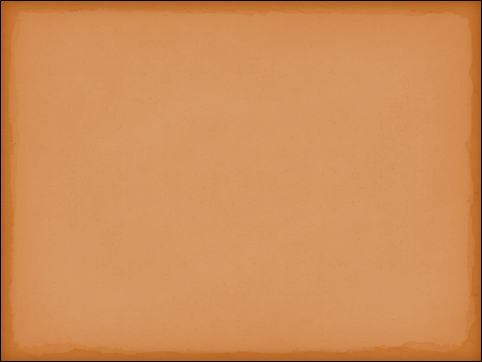 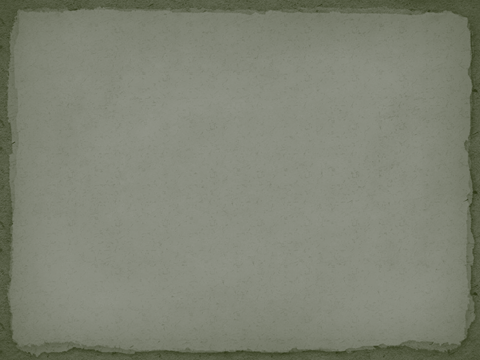 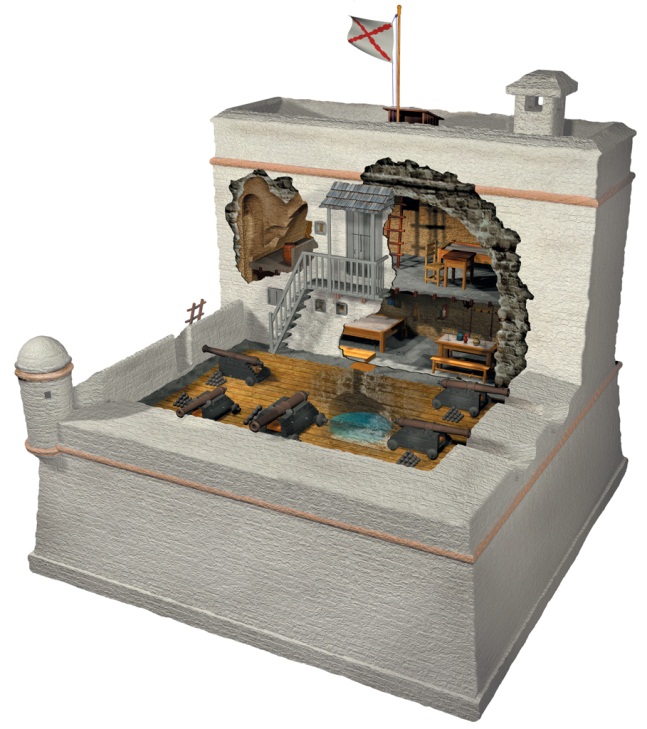 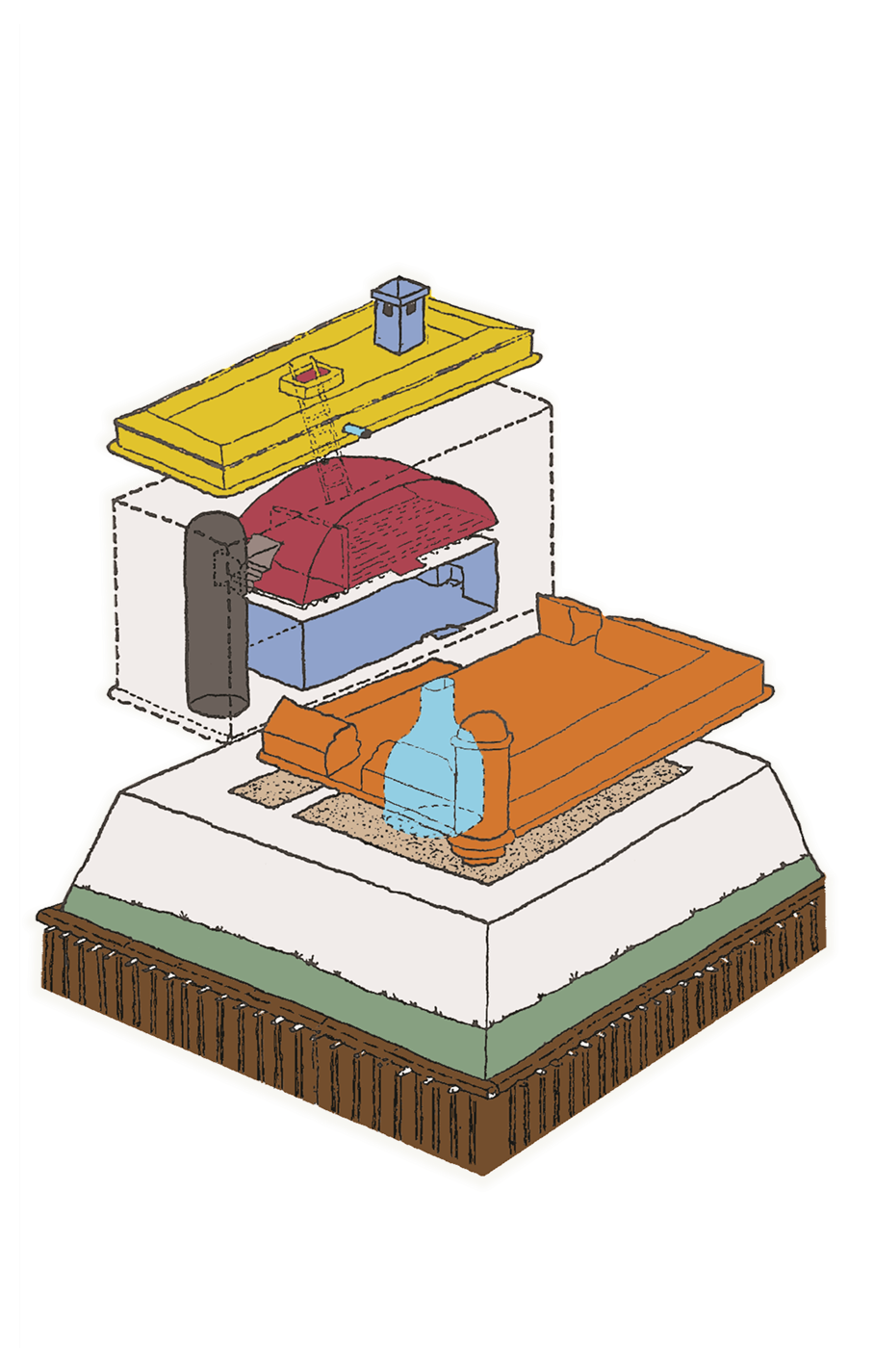 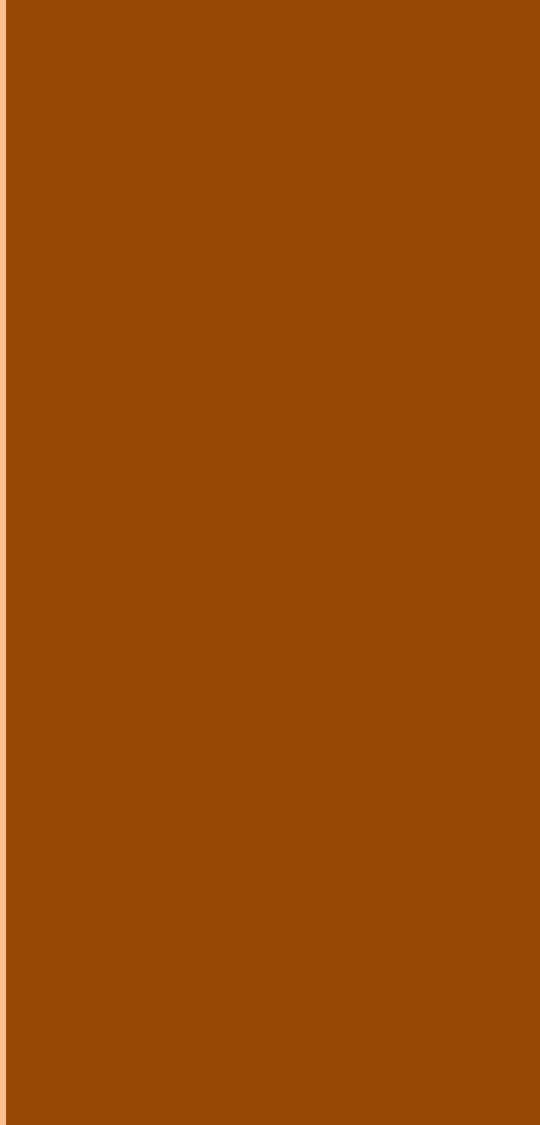 FORT
Observation Deck
Touch the colored boxes to the right and discover more about Fort Matanzas. Touch the miniature fort icon to return to this page.
Officer Quarter
Magazine
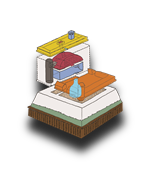 Guardroom
Gundeck
Walls
Water Cistern
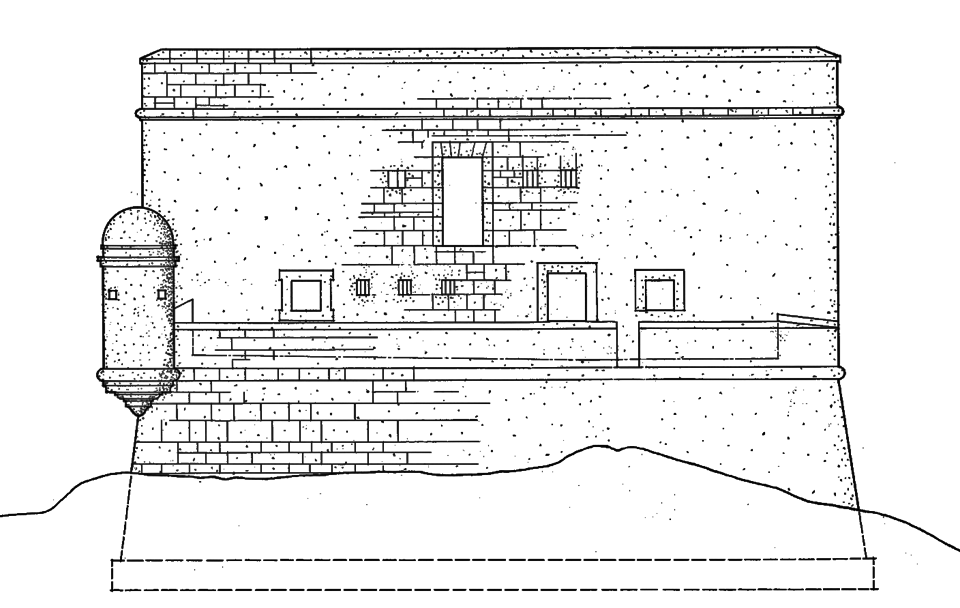 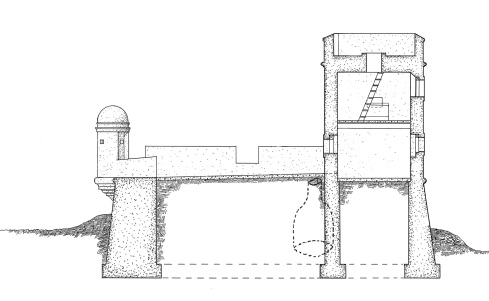 Dirt Filling
Ground Level
Pilling Grillage
OBSERVATION DECK
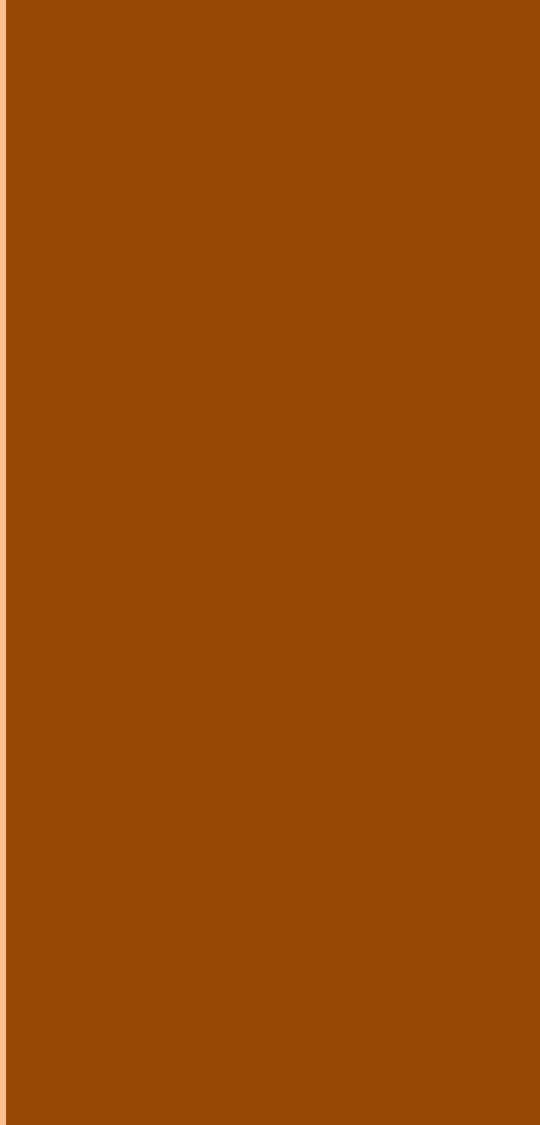 Then, as now, a narrow ladder was the only access to the top of the tower. This opening probably had a structure shielding the interior from the elements. The deck provided an excellent view of the inlet to the south. In 1742 the inlet was about a half-mile closer than it is now, within easy range of the fort's guns. To the north, the waterway leads to St. Augustine, fourteen miles away. The structure on top of the roof is the chimney which vents the fireplace in the soldiers' quarters. This observation deck served an additional function to direct any rain water through a drain into the tower’s water cistern below.
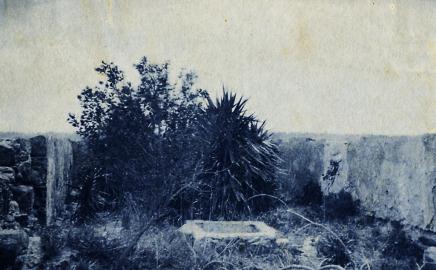 +
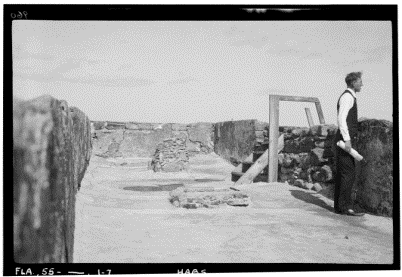 +
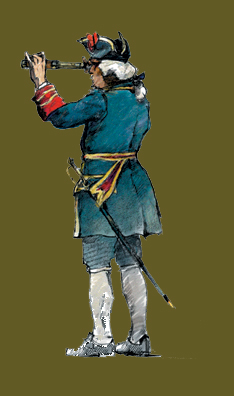 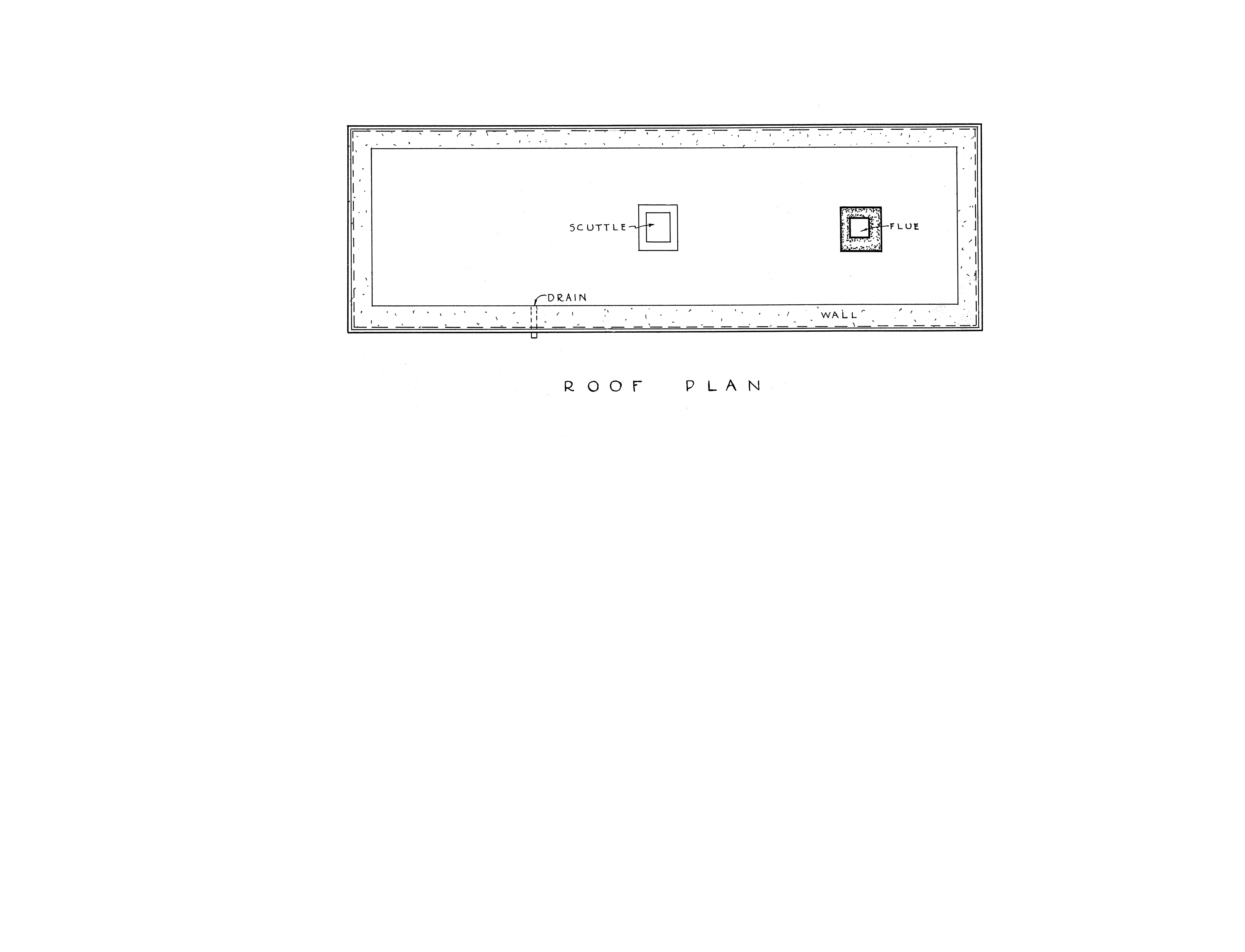 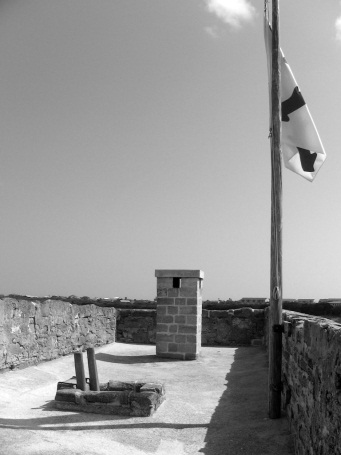 +
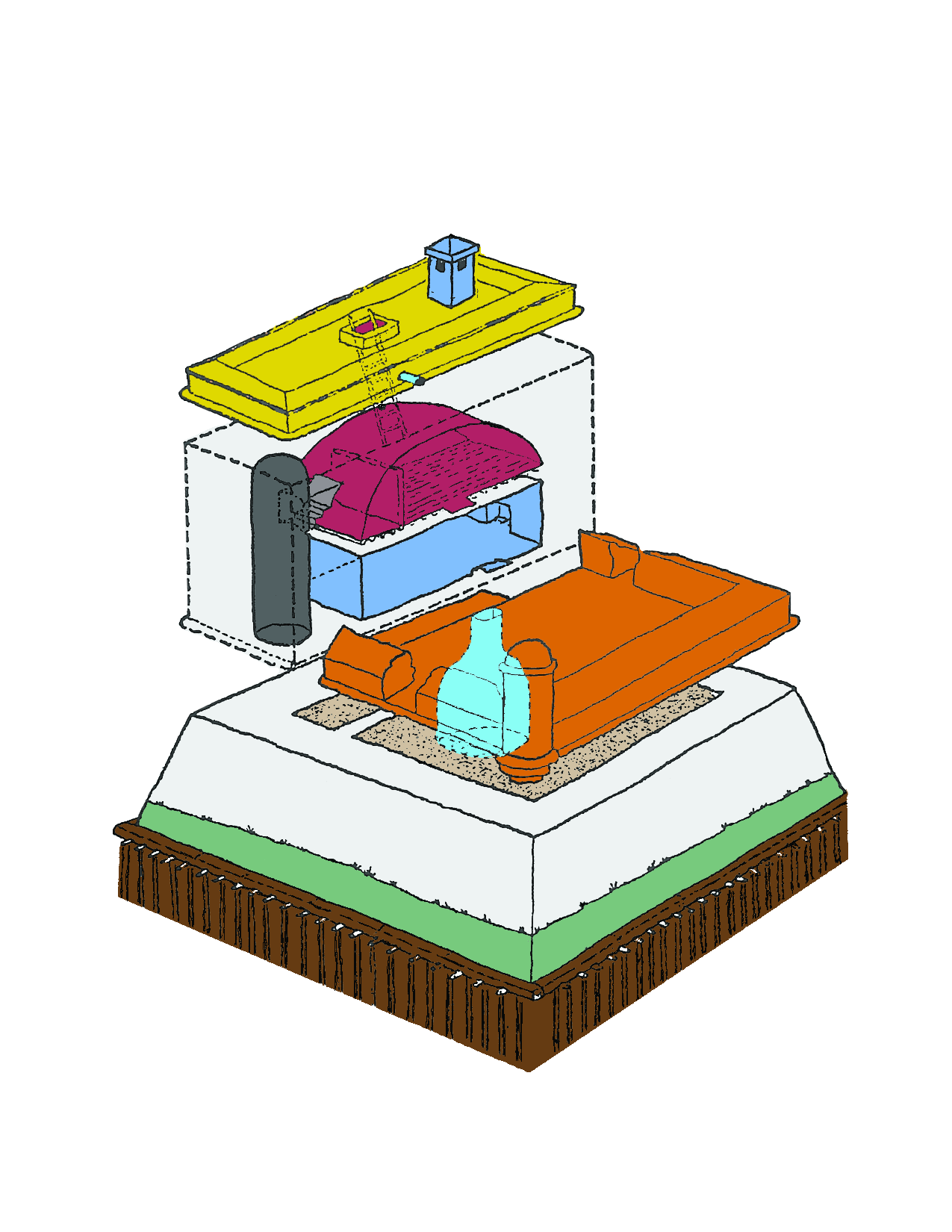 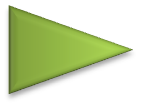 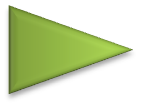 OBSERVATION DECK
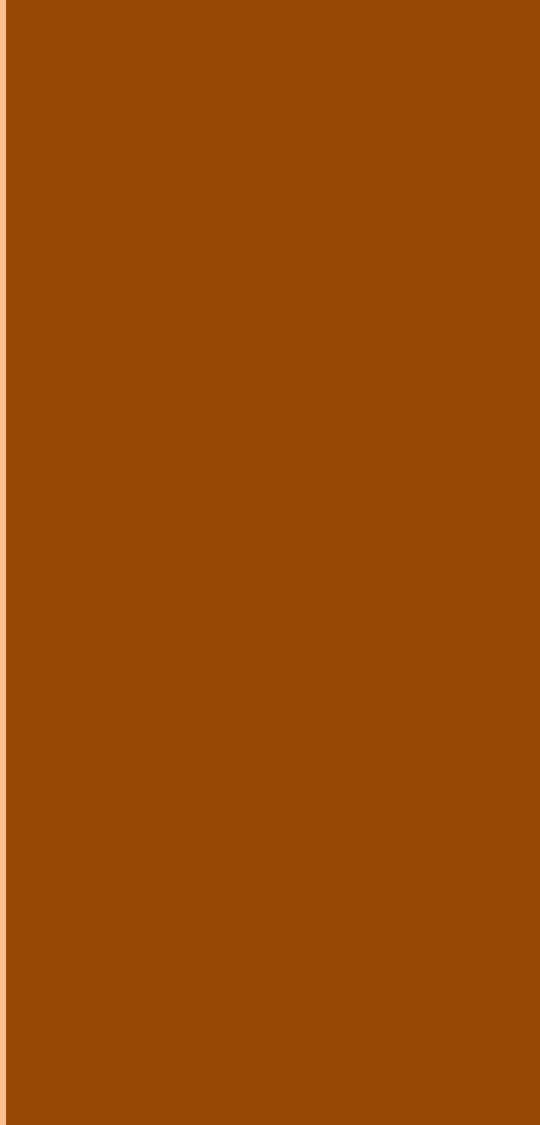 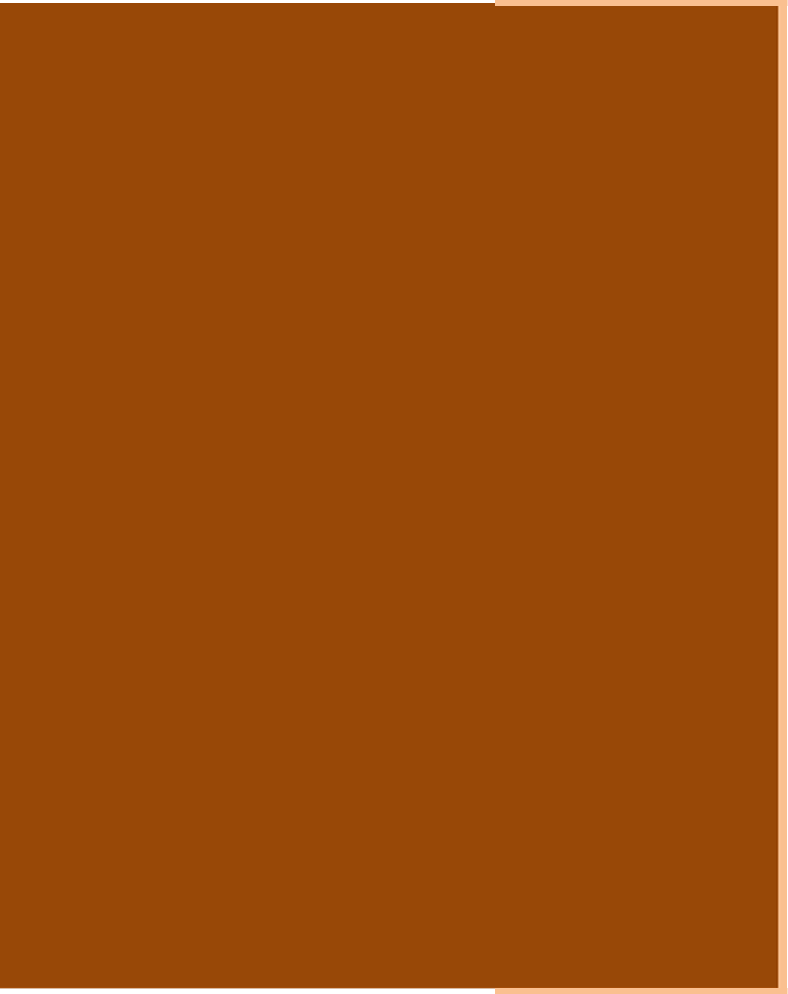 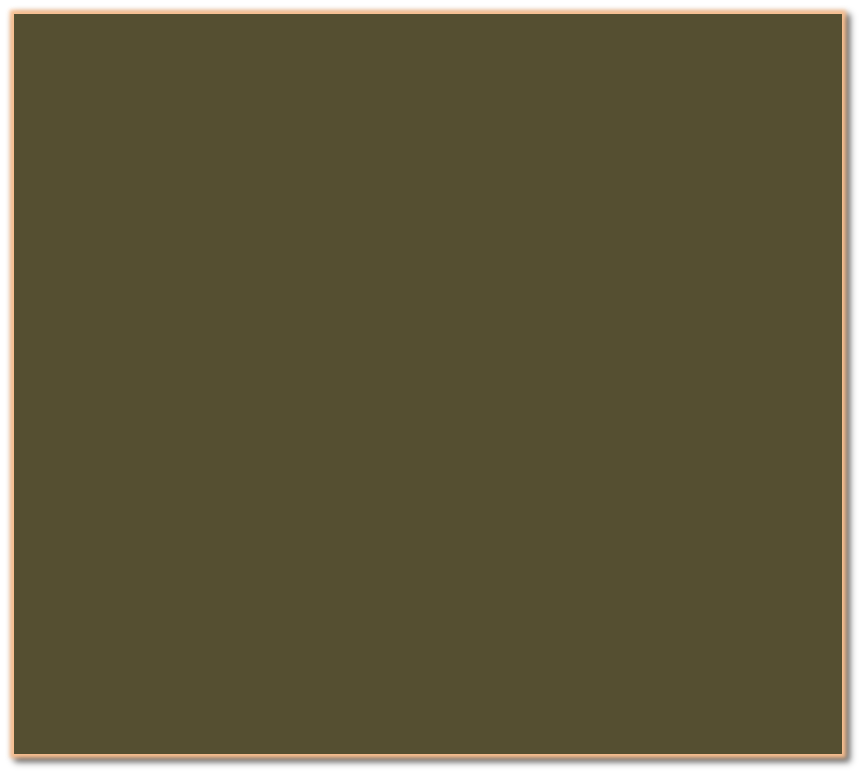 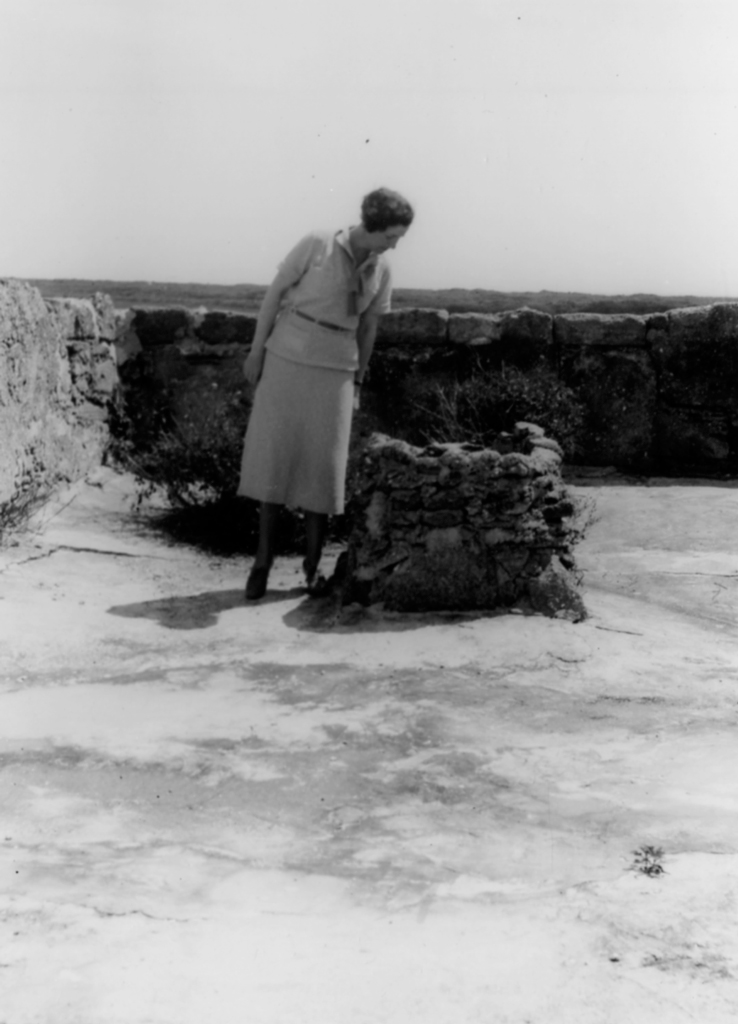 A visitor to the fort in the 1920’s looks down the remains of the chimney.  An earlier photo below shows the roof prior to restoration.  Heavily overgrown with vegetation; you can see the hatch to the officer’s quarters in the foreground.  The chimney is hidden to view by the plants.
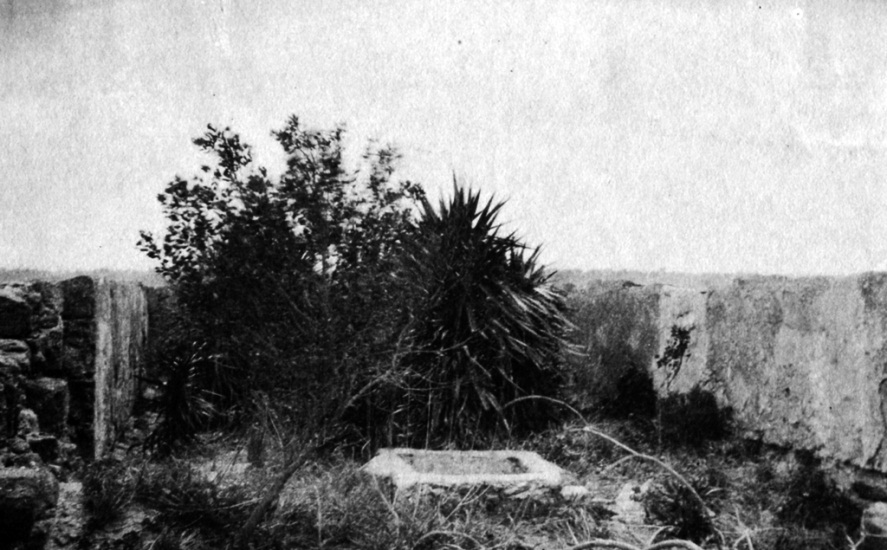 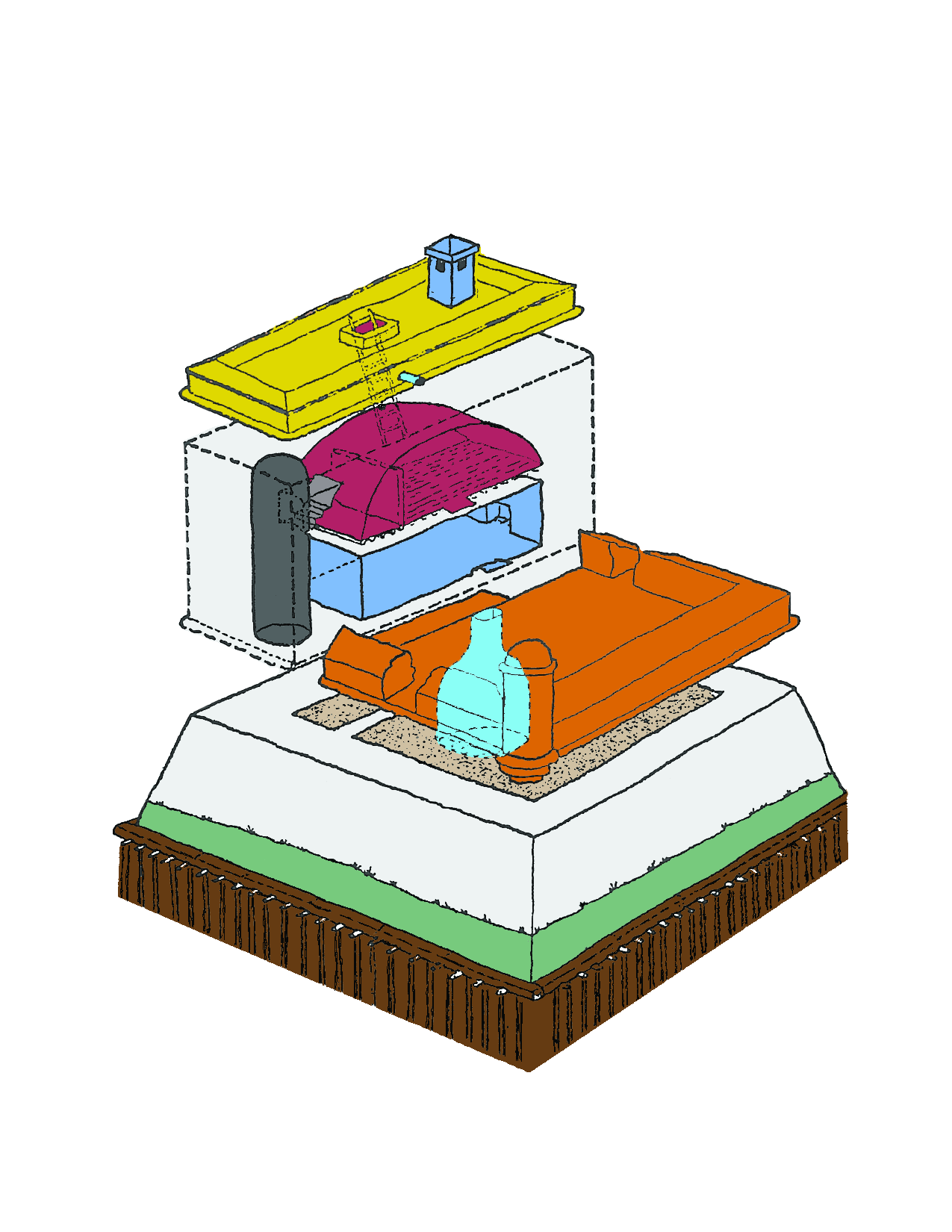 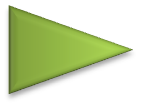 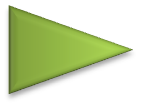 OBSERVATION DECK
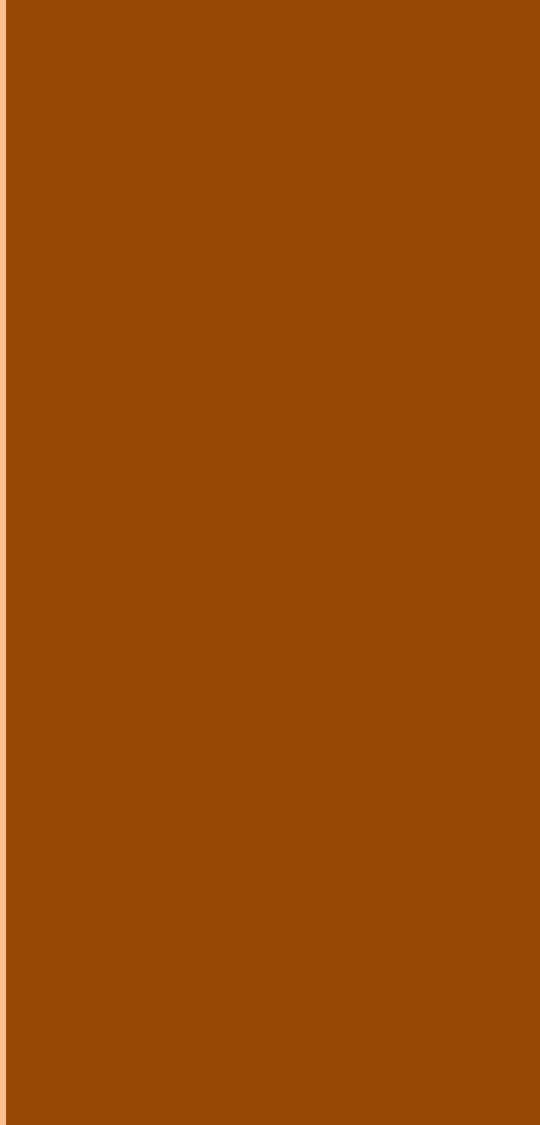 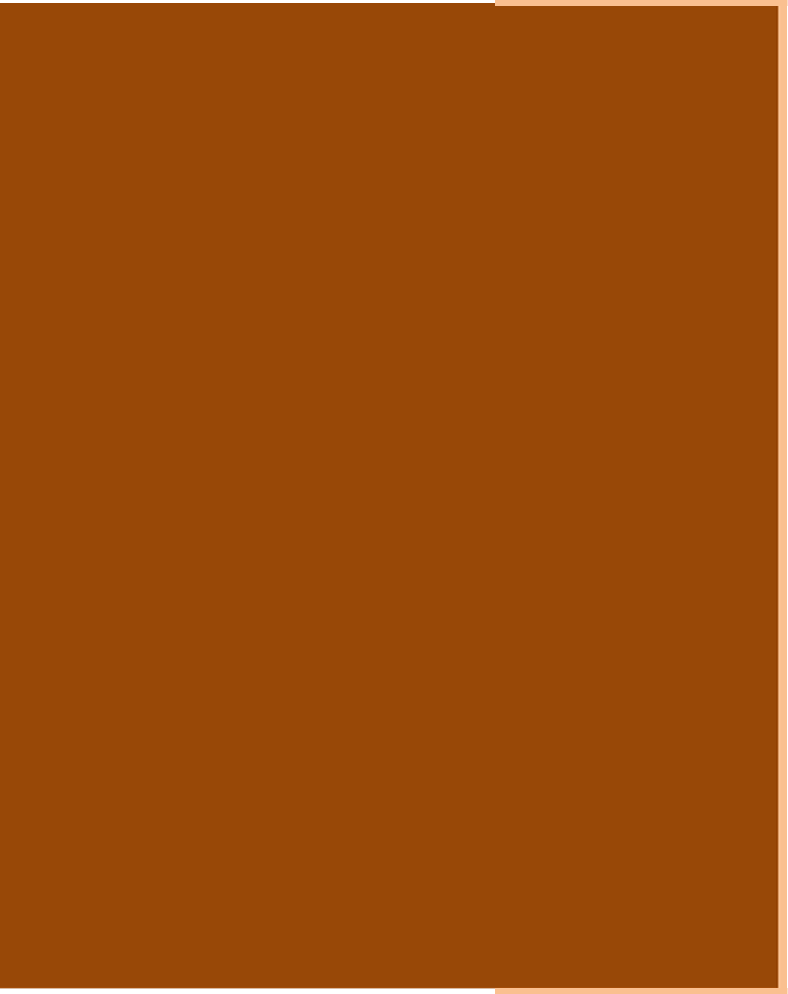 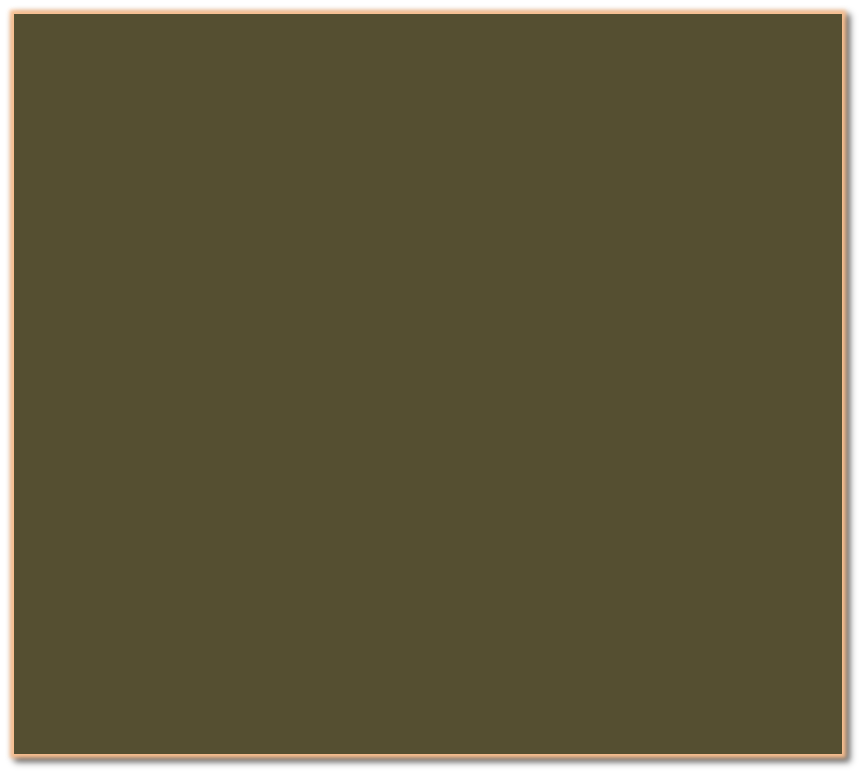 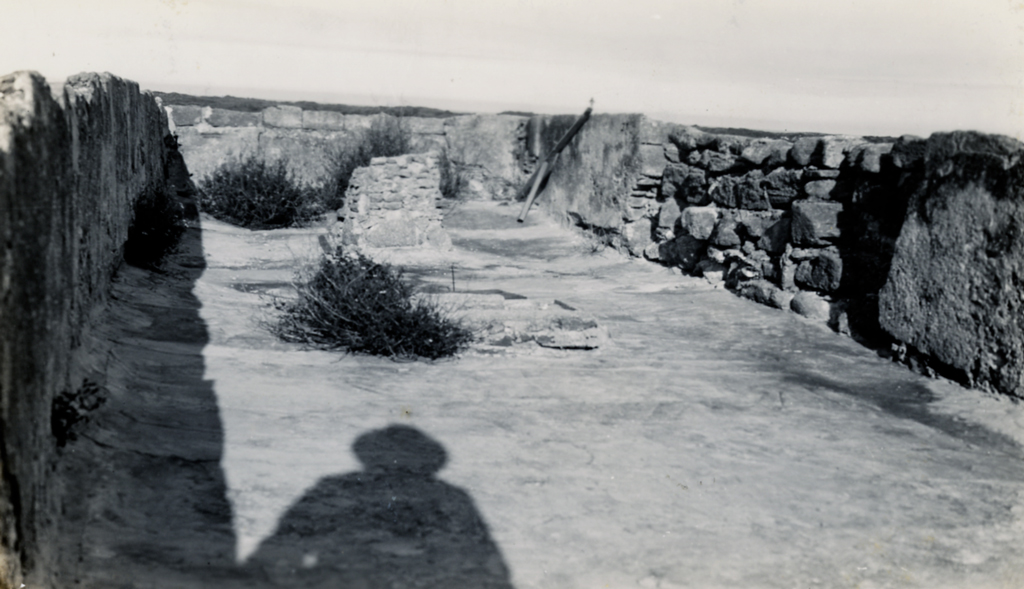 Restoration progress
work can be see as 
vegetation is gradually  removed from the roof 
area. The addition of a 
wooden staircase 
allowed access to the 
roof from the gundeck.
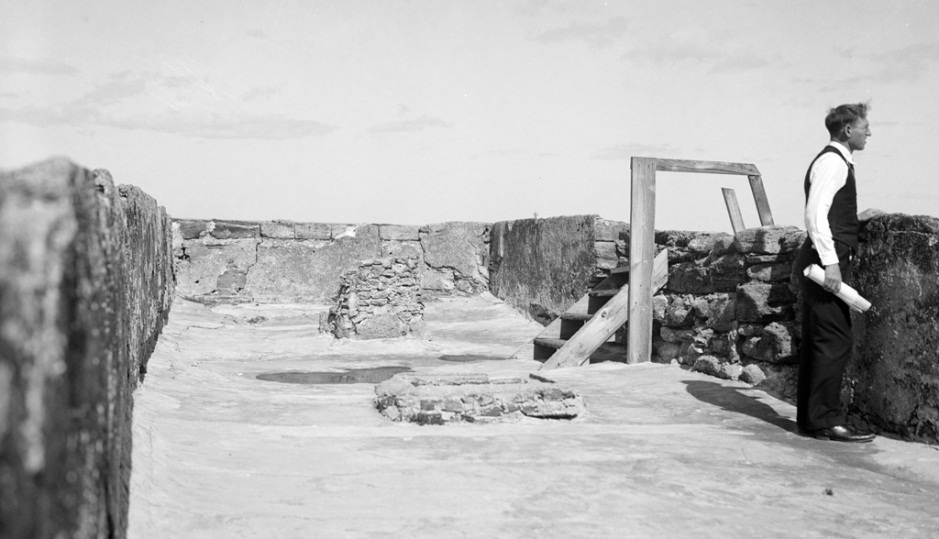 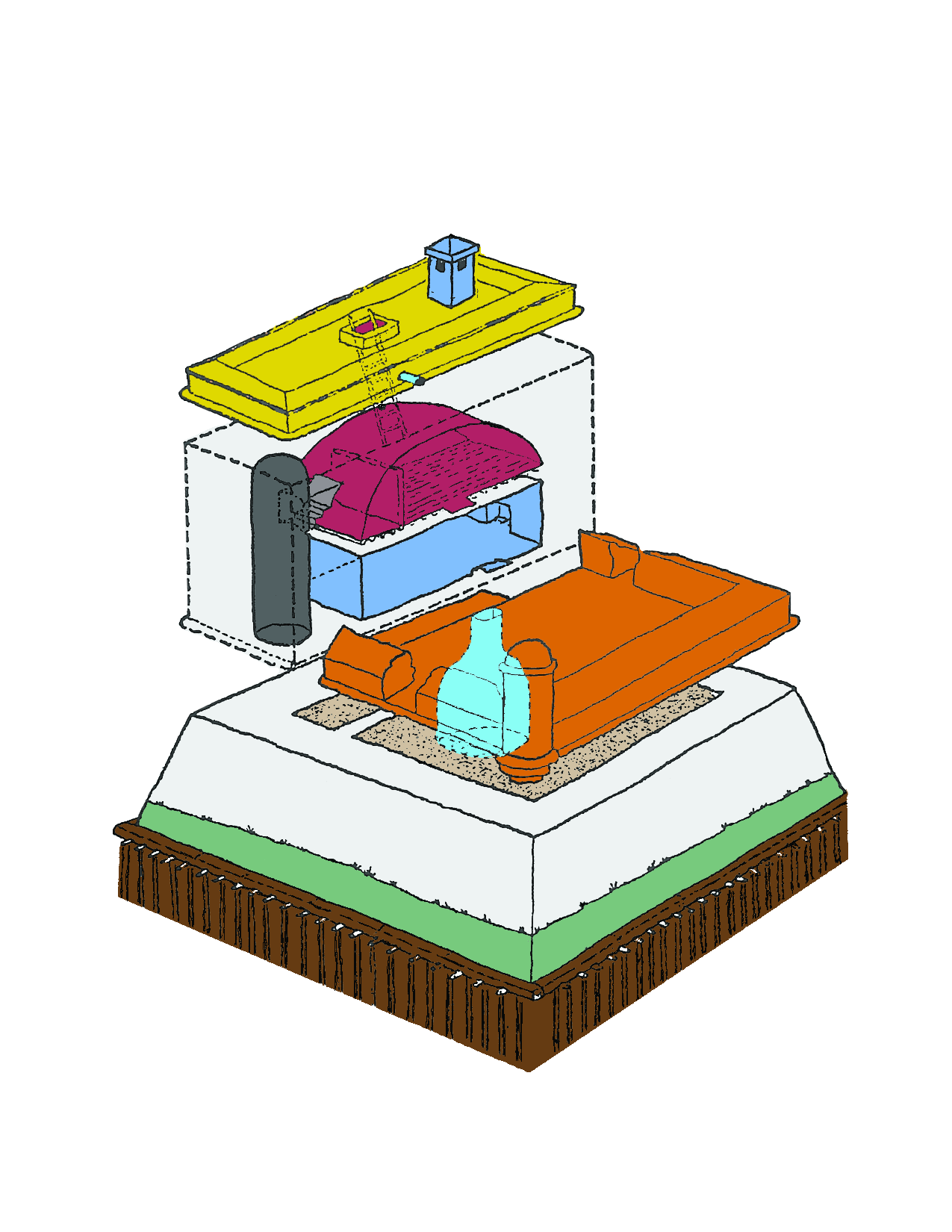 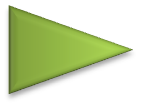 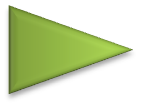 OBSERVATION DECK
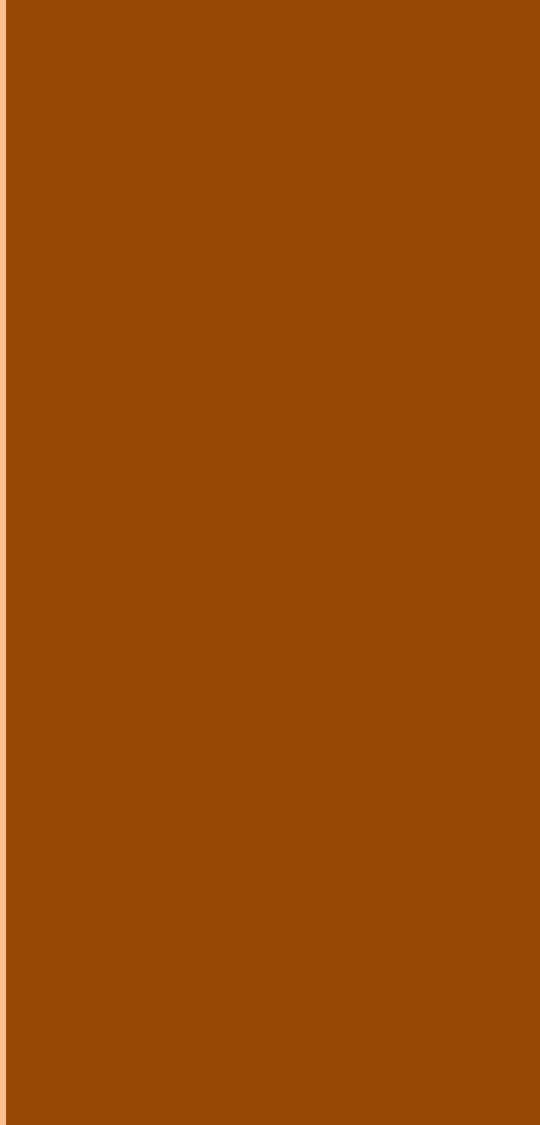 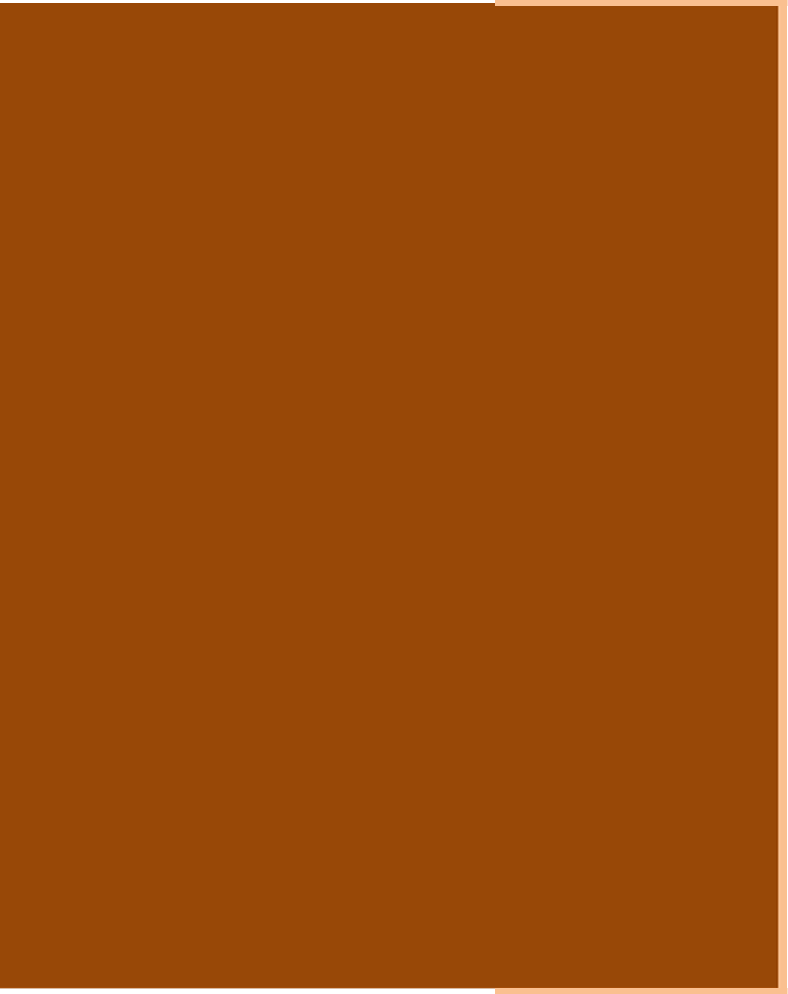 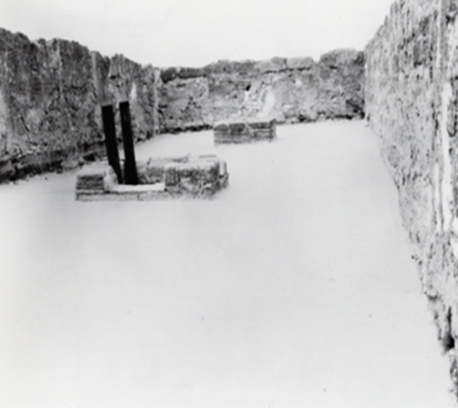 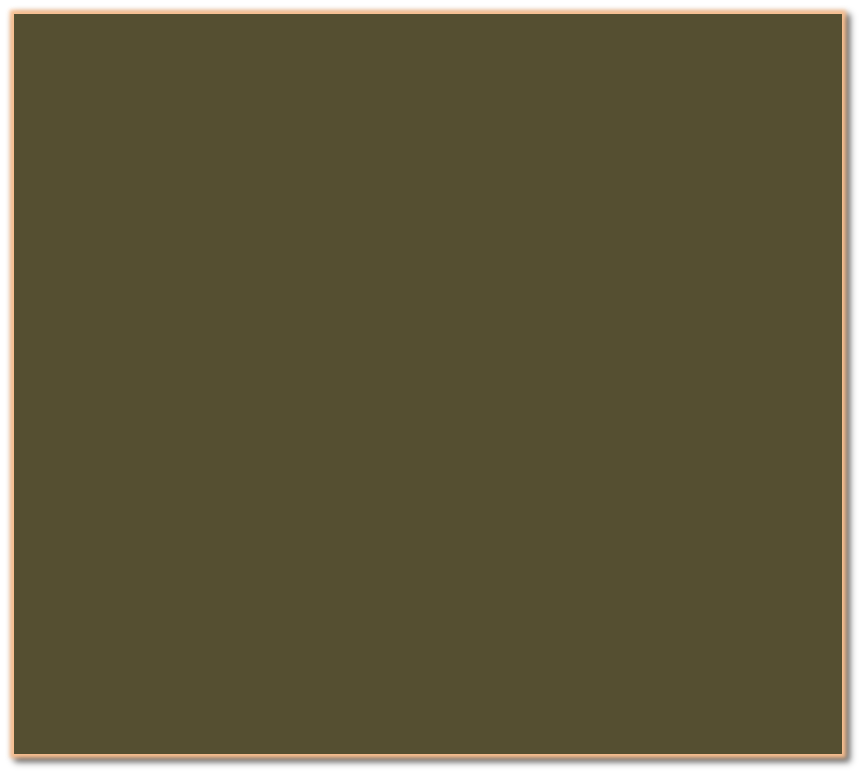 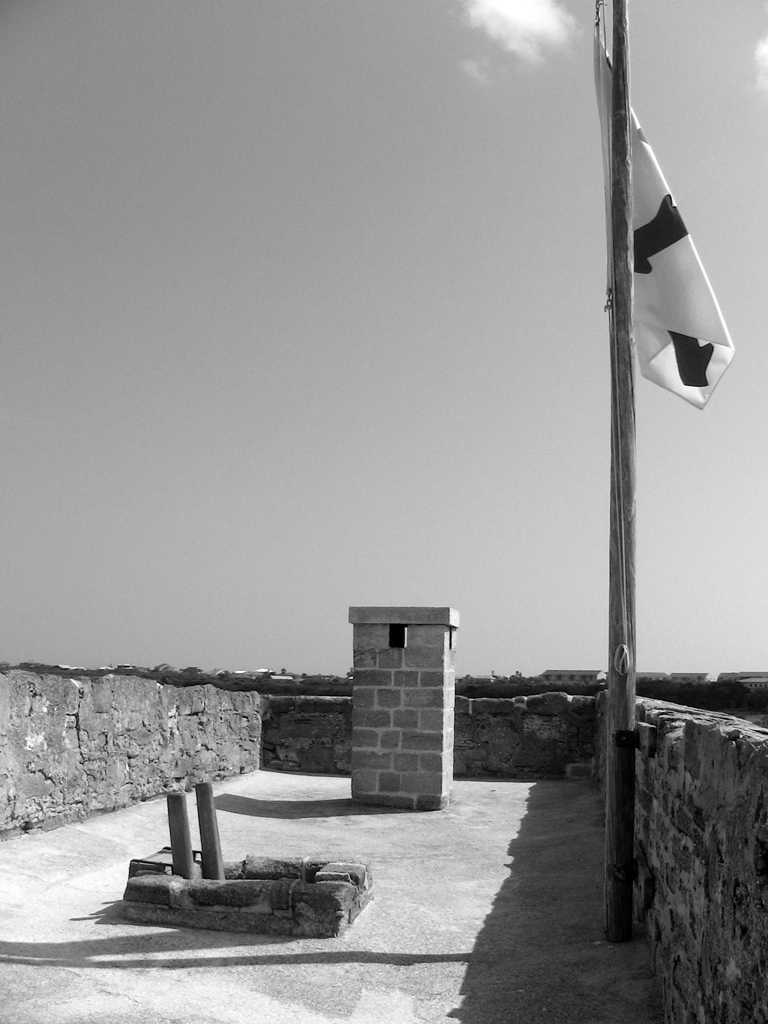 By the late 1930s, the fort had undergone major restoration work. A new roof, chimney flue and hatch were built.  Visitors could now access the roof via a ladder through the hatch. 

In the late 1990’s a full size chimney and a flag pole were added to better represent the fort’s past.
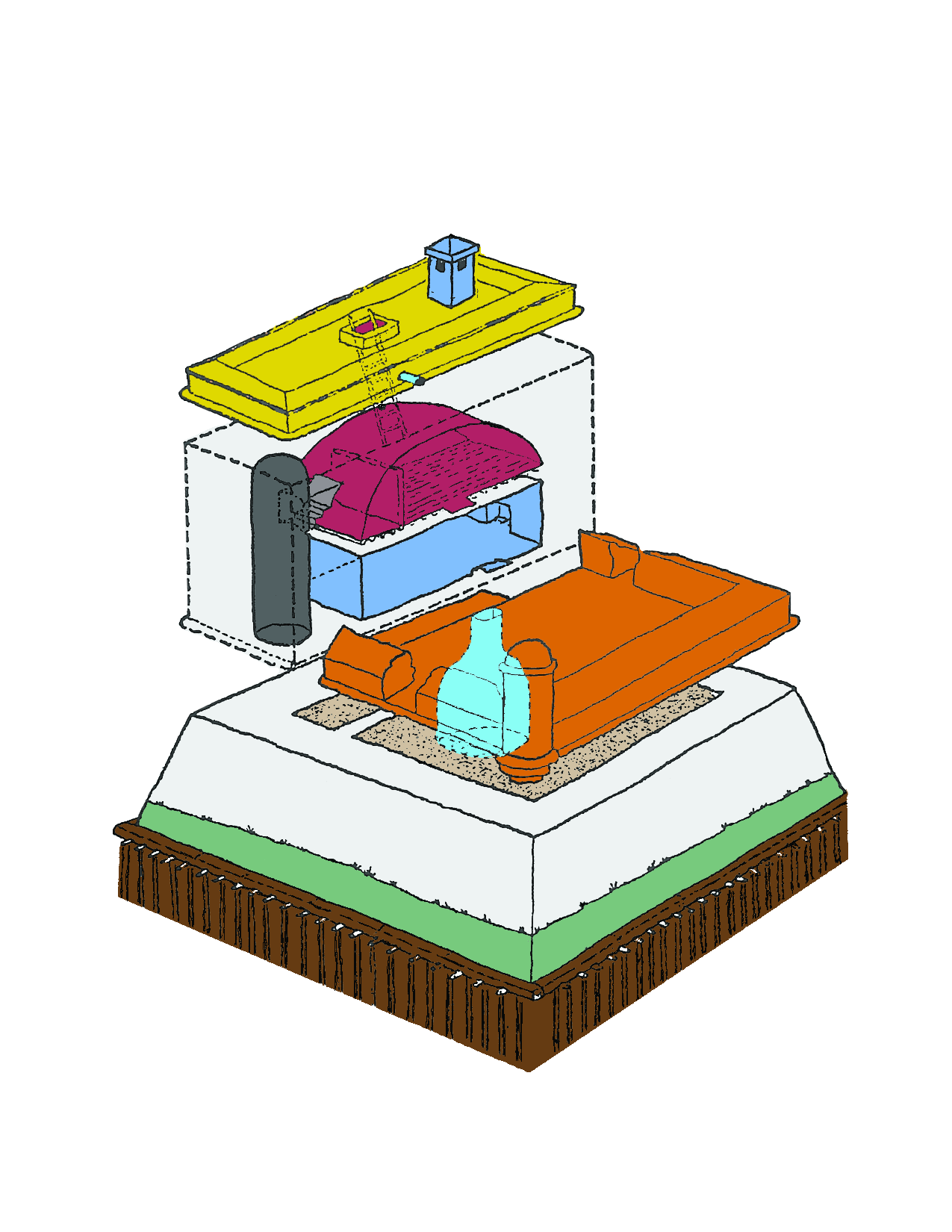 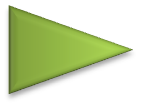 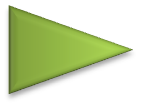 OFFICER’S QUARTERS
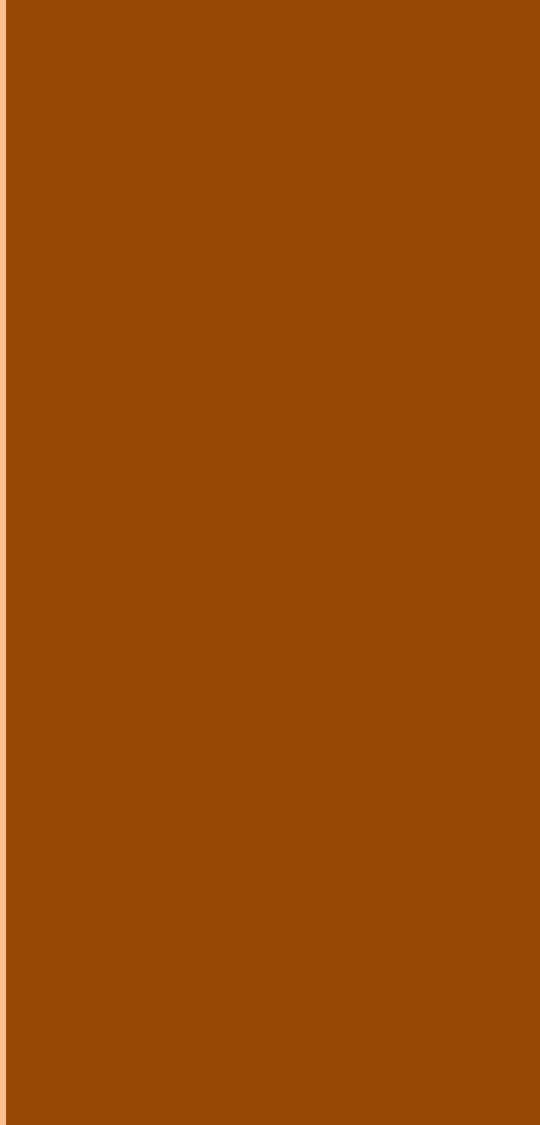 The commander of Matanzas had this room to himself.  The entrance to his room was a staircase from the gundeck.  Shown on the far left of the drawing below is a small wall separating the officer’s bedroom from a food storage area.  The circle on the left is the powder magazine.  Thick walls protected the gunpowder from any threat of enemy fire. The officer had one window looking to the North and three 
smaller musket firing windows 
looking South toward the inlet.
The fireplace flue did not 
connect into the officer’s 
room.  At the room’s 
center is a ladder to the 
observation deck.
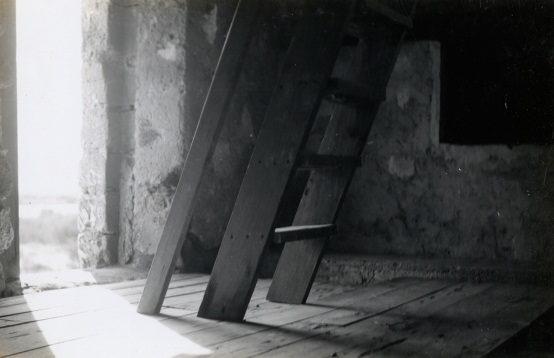 +
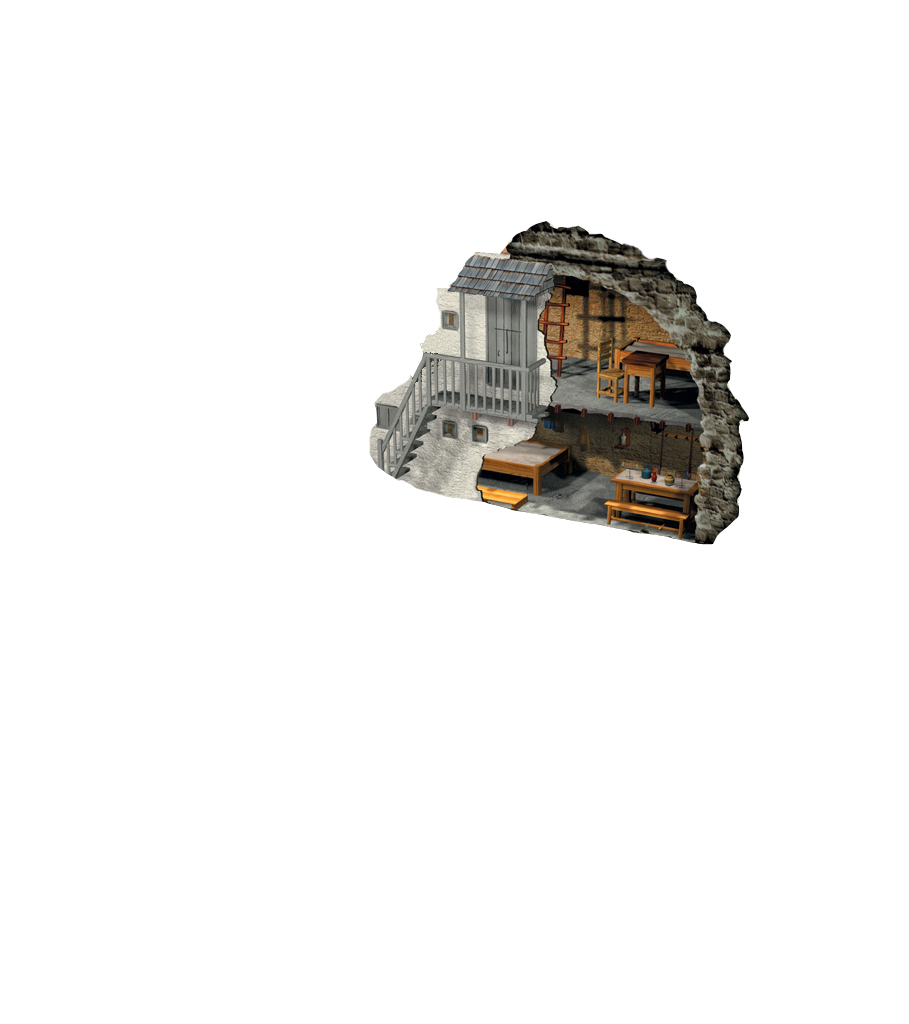 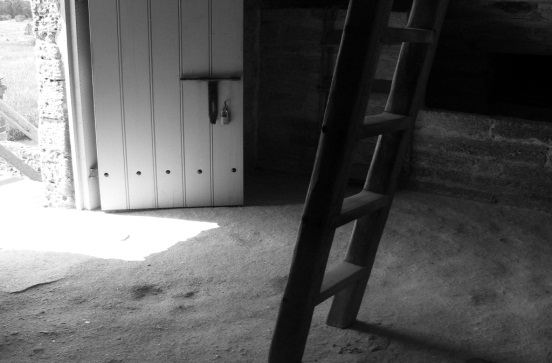 +
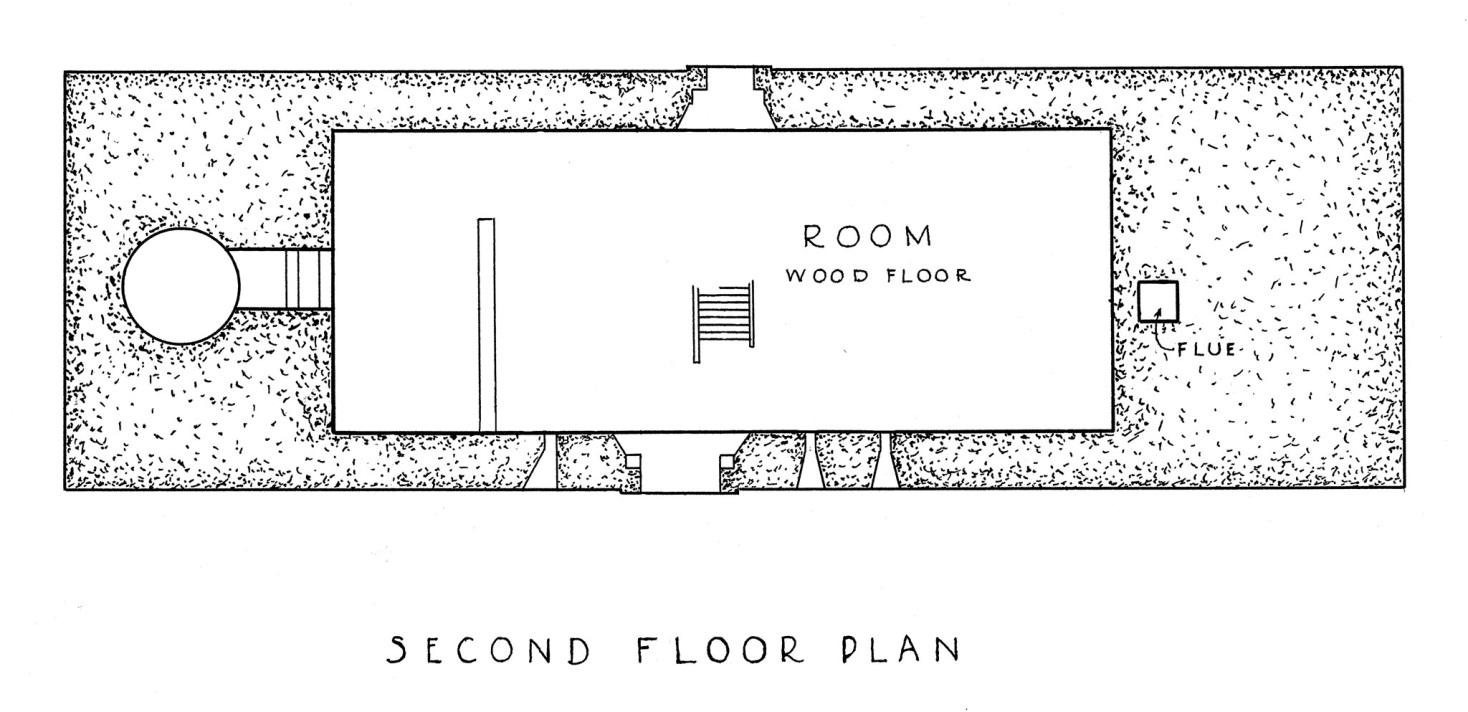 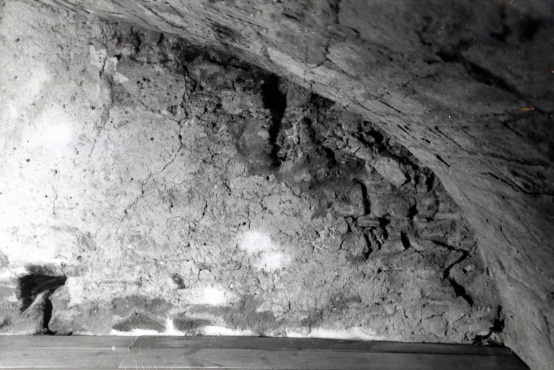 +
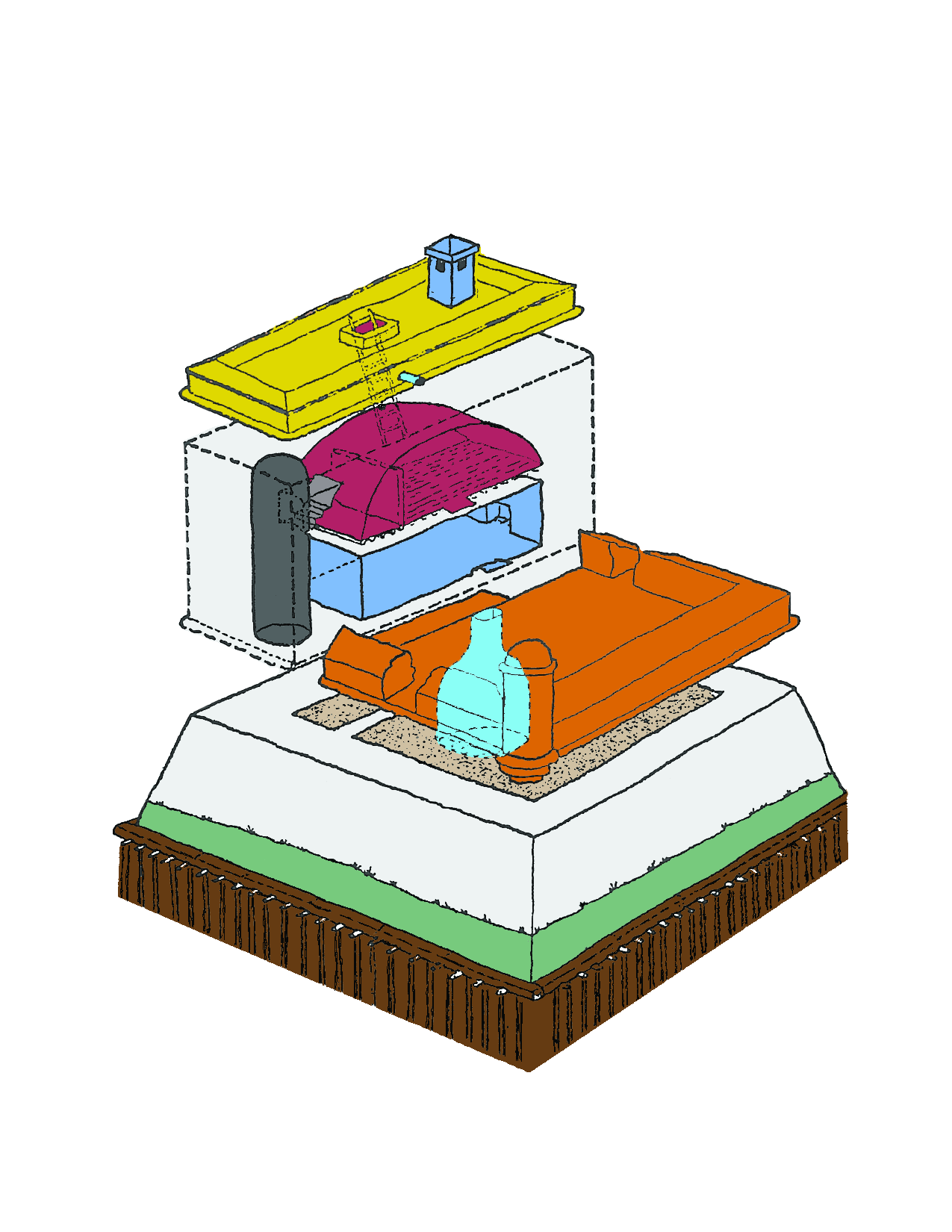 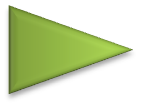 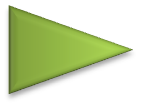 OFFICER’S QUARTERS
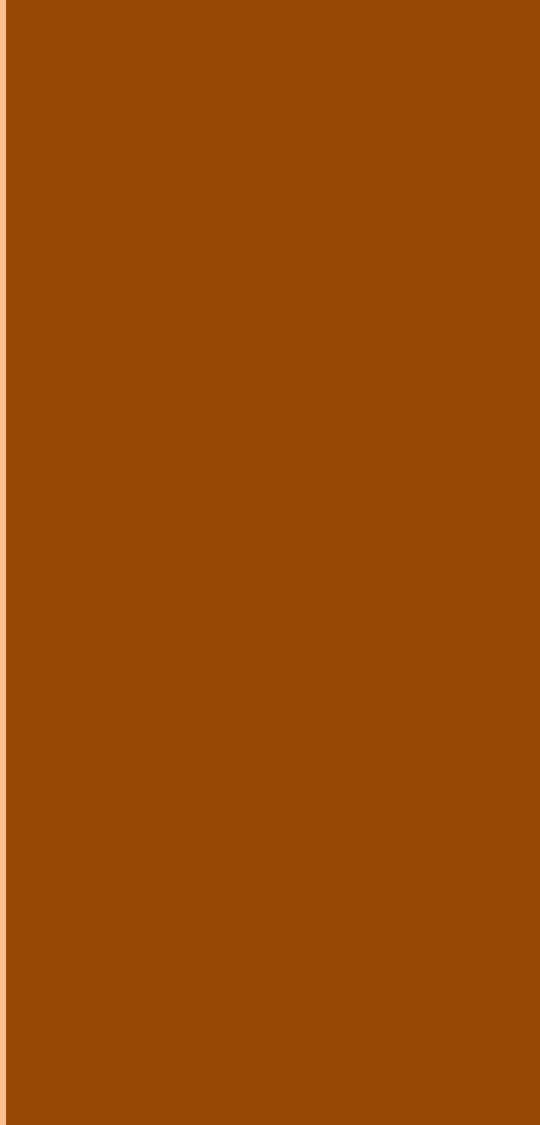 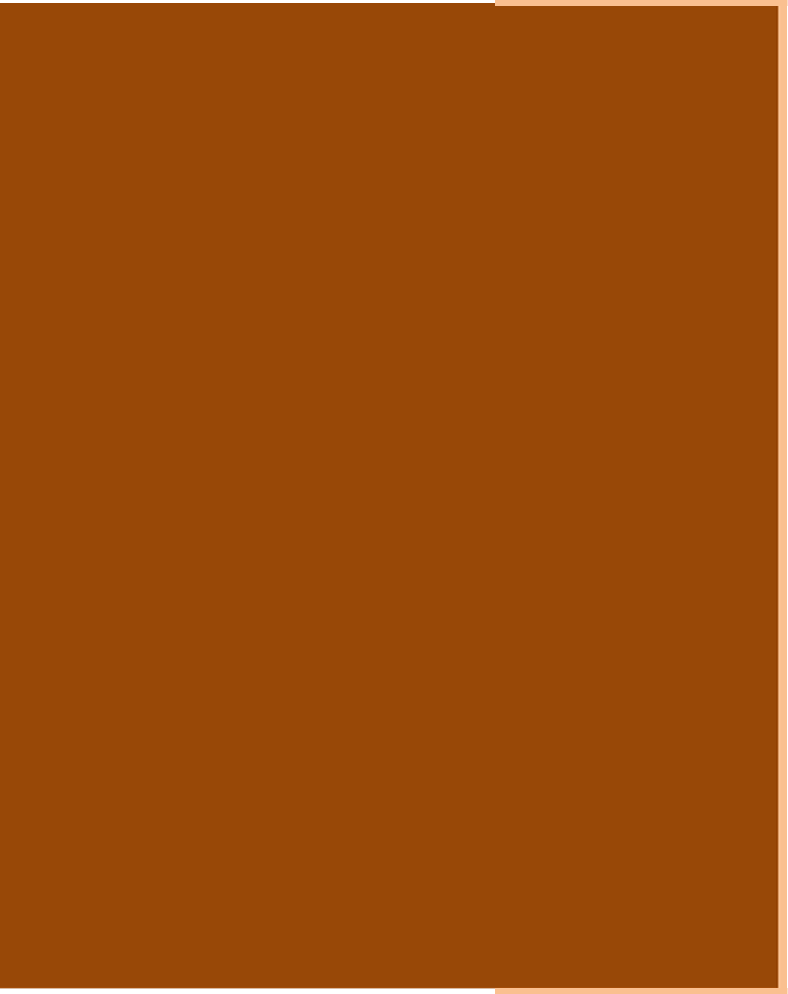 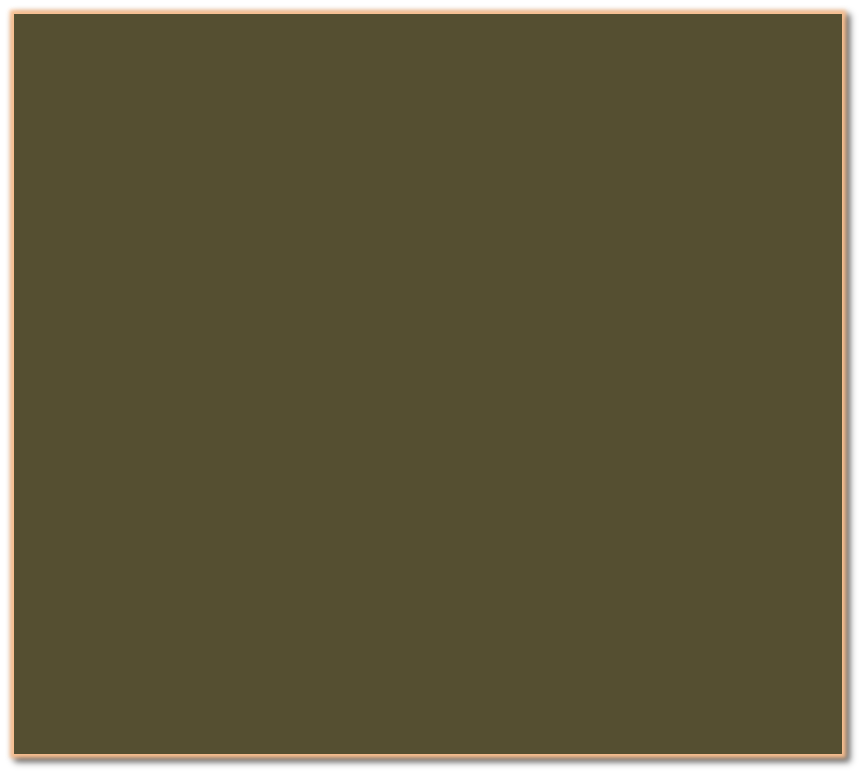 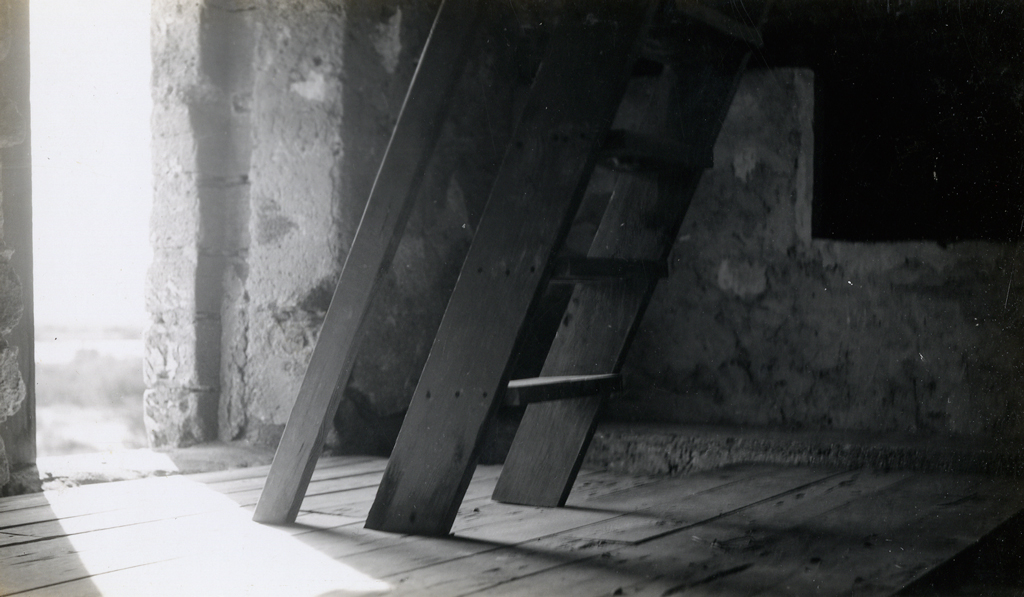 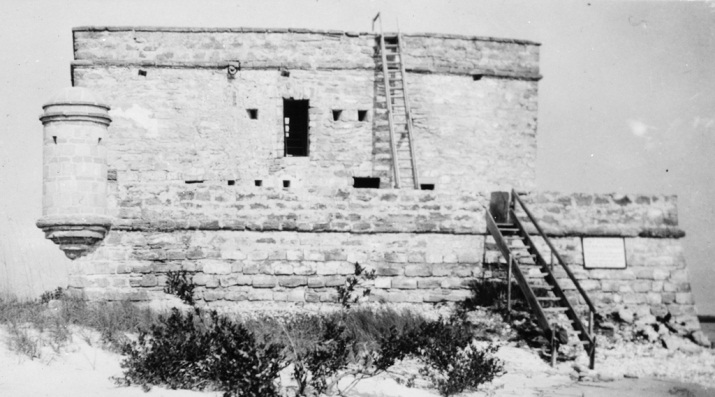 At the time the picture
above was taken, 
visitors accessed the
officer’s quarters from 
a staircase that went 
to the roof and then climbed down a ladder into the room.  Today a staircase on the outside goes directly into the officer’s quarters more accurately representing the original Spanish design.
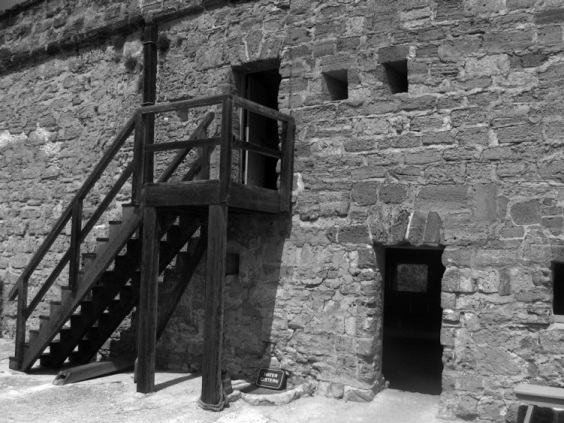 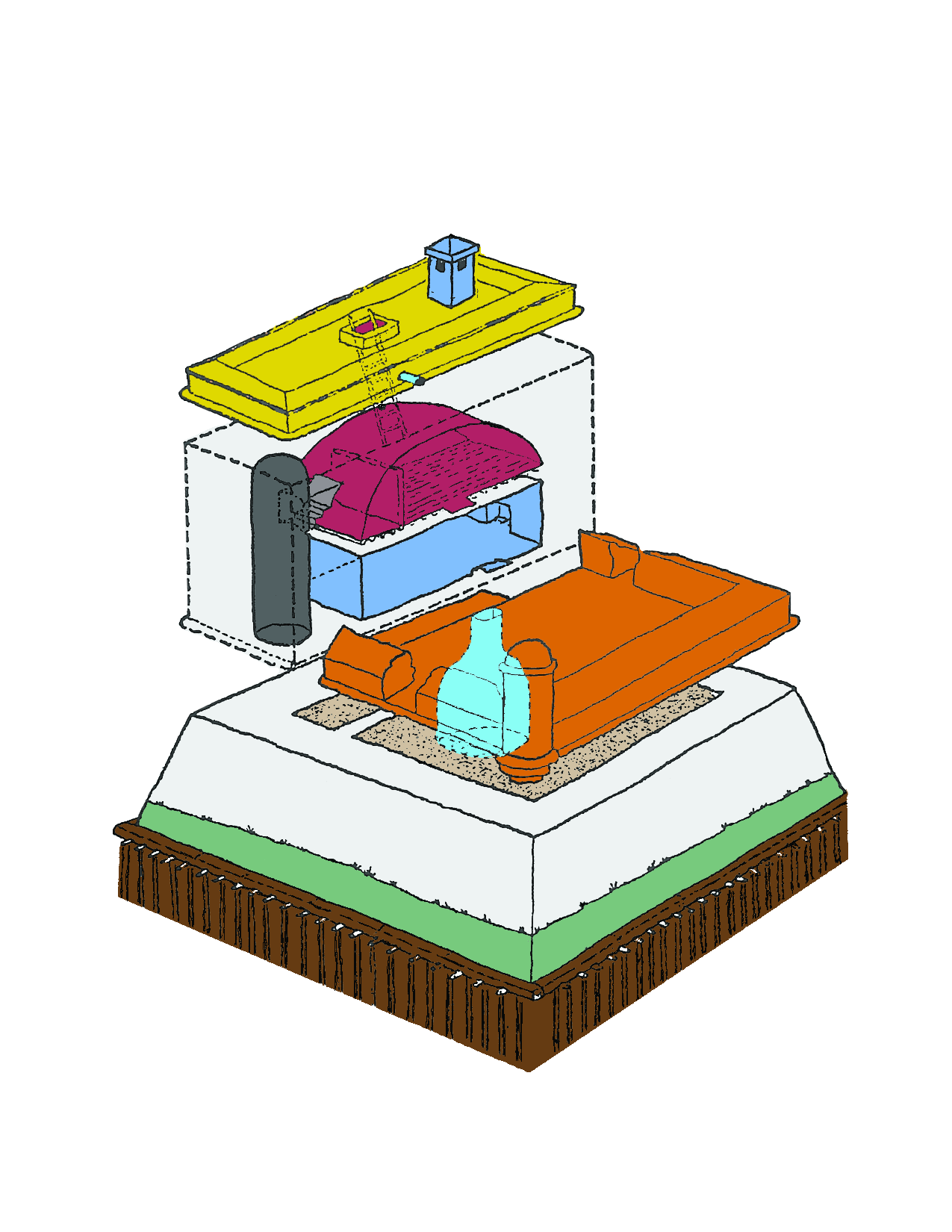 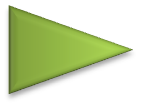 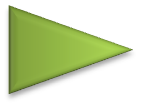 OFFICER’S QUARTERS
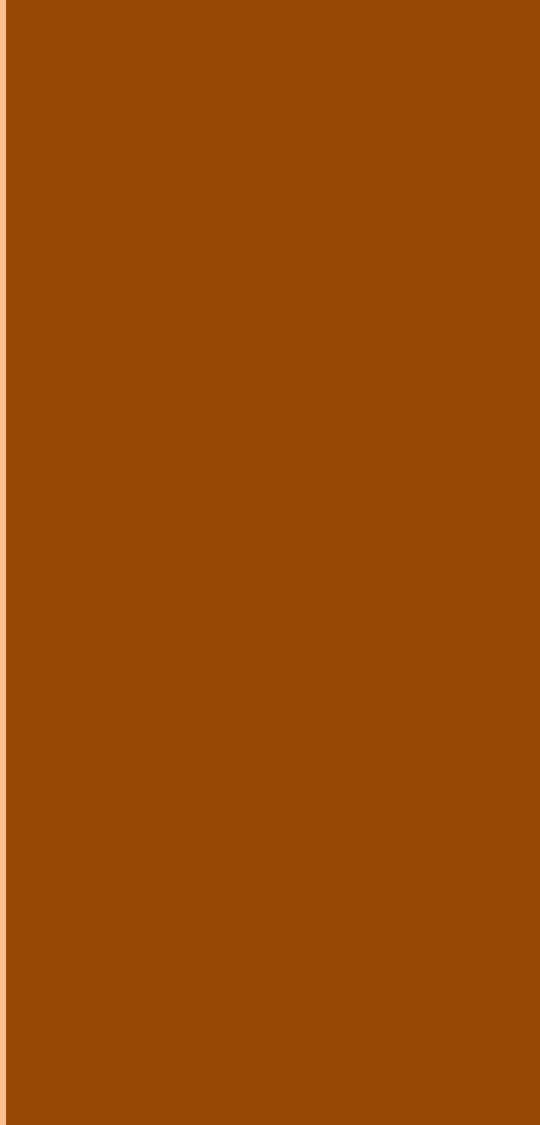 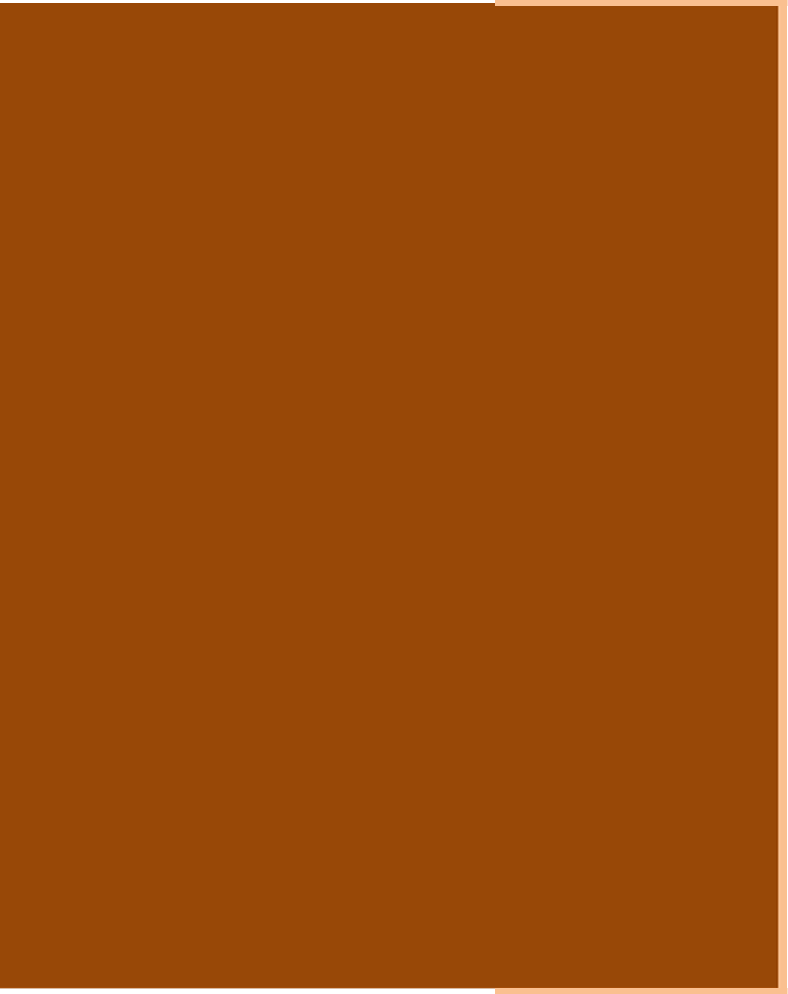 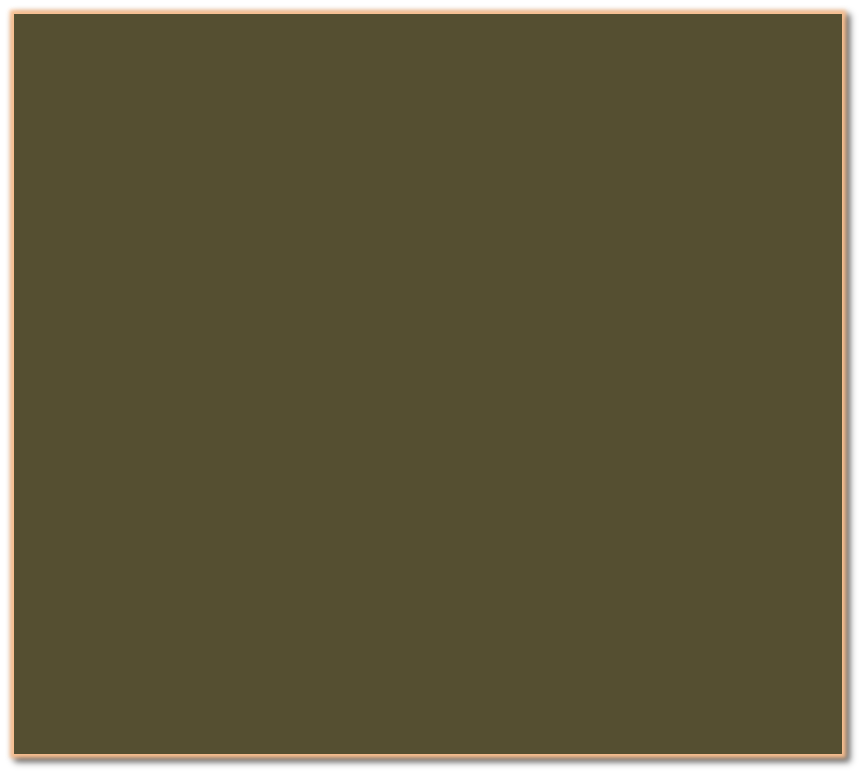 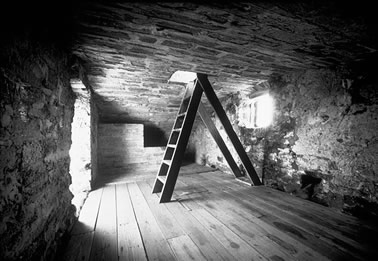 These pictures show the second floor looking west. Many changes have taken place over the years.  First a wooden floor was added and later replaced with masonry to better hold up to the wet Florida climate.
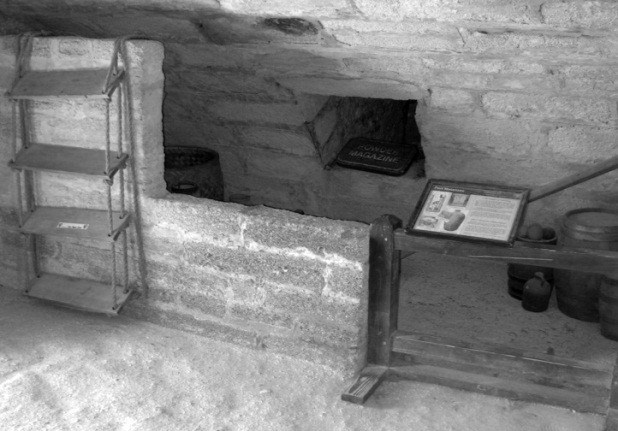 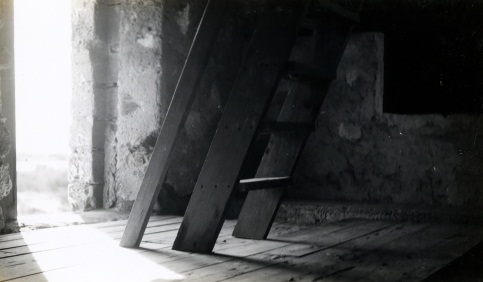 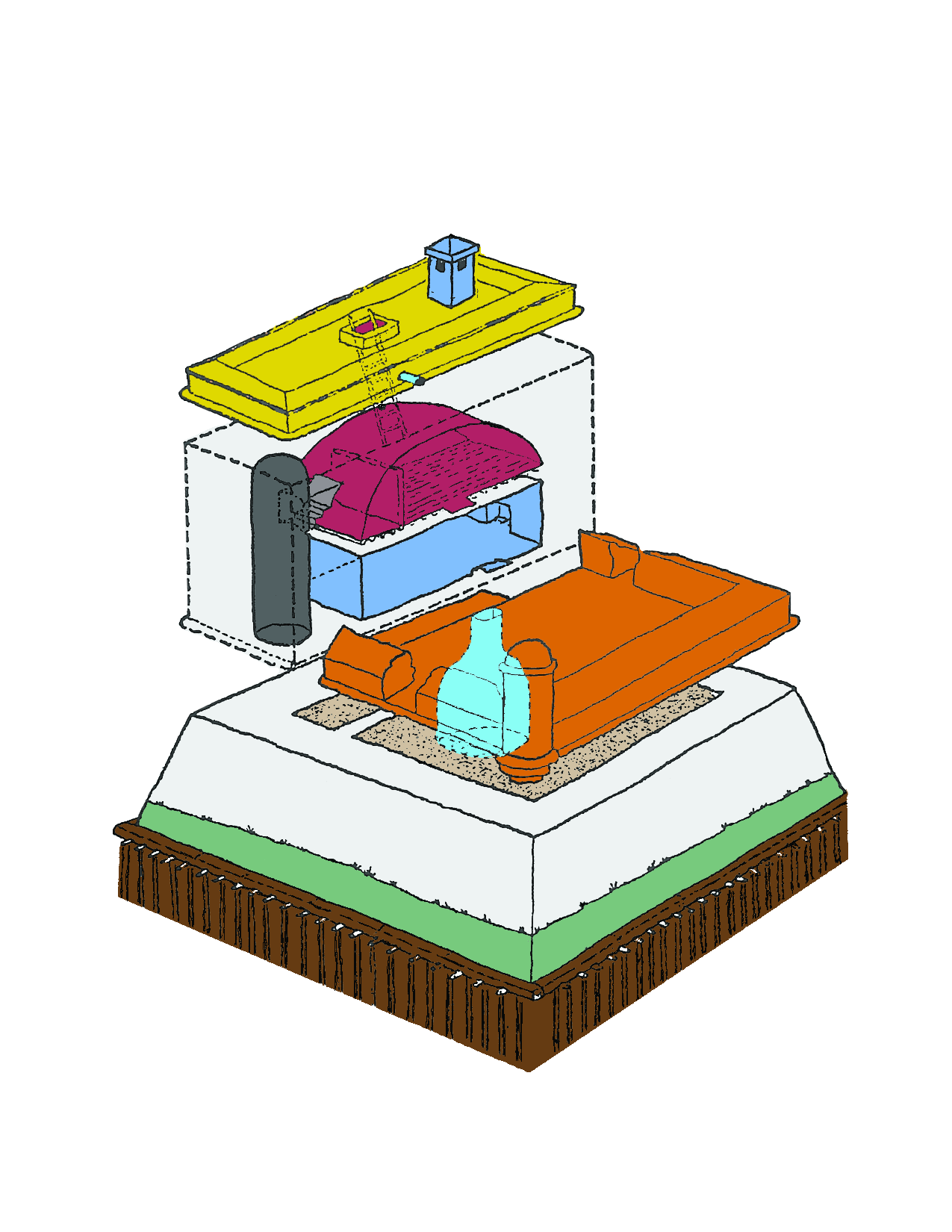 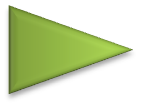 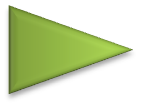 OFFICER’S QUARTERS
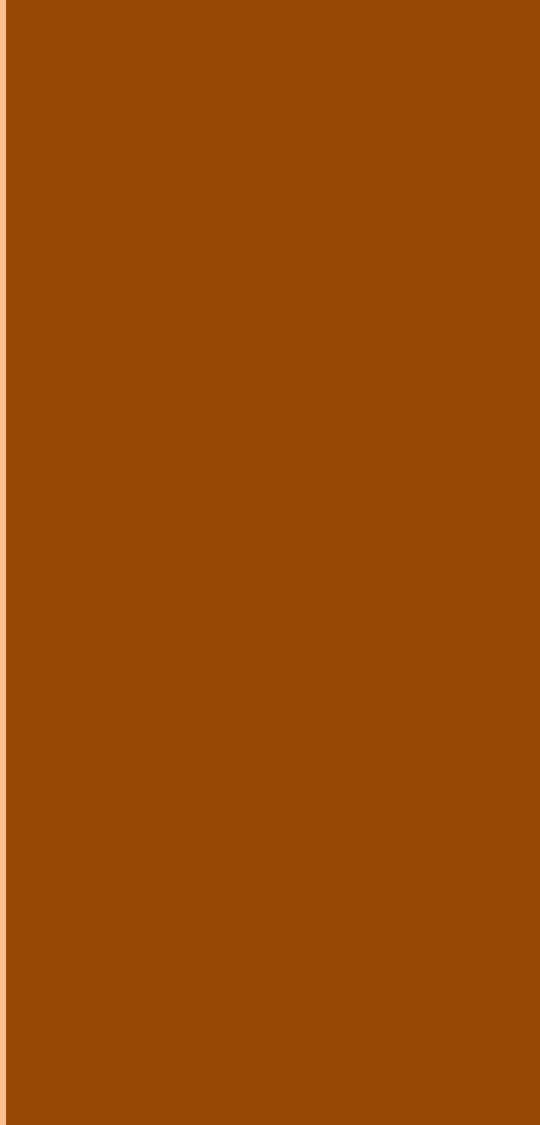 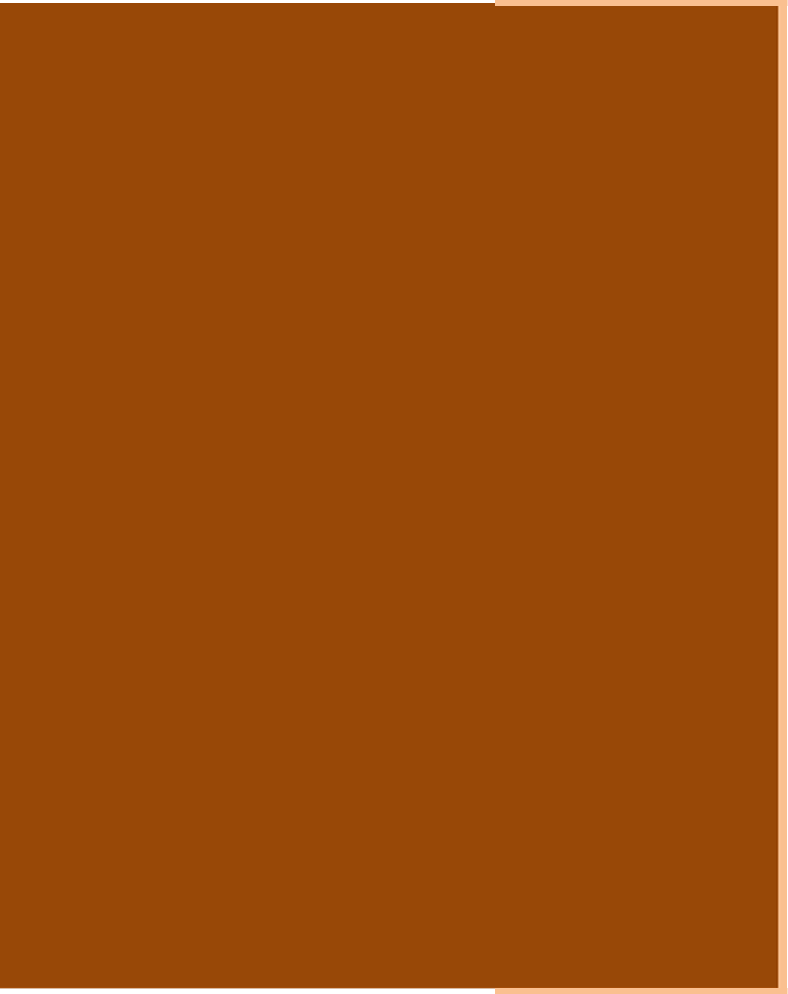 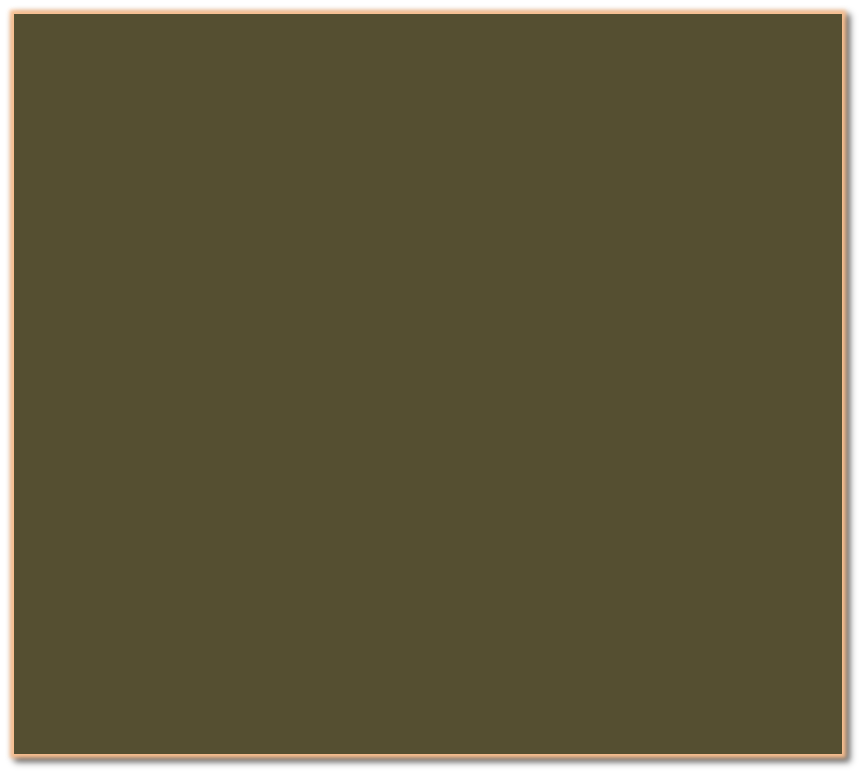 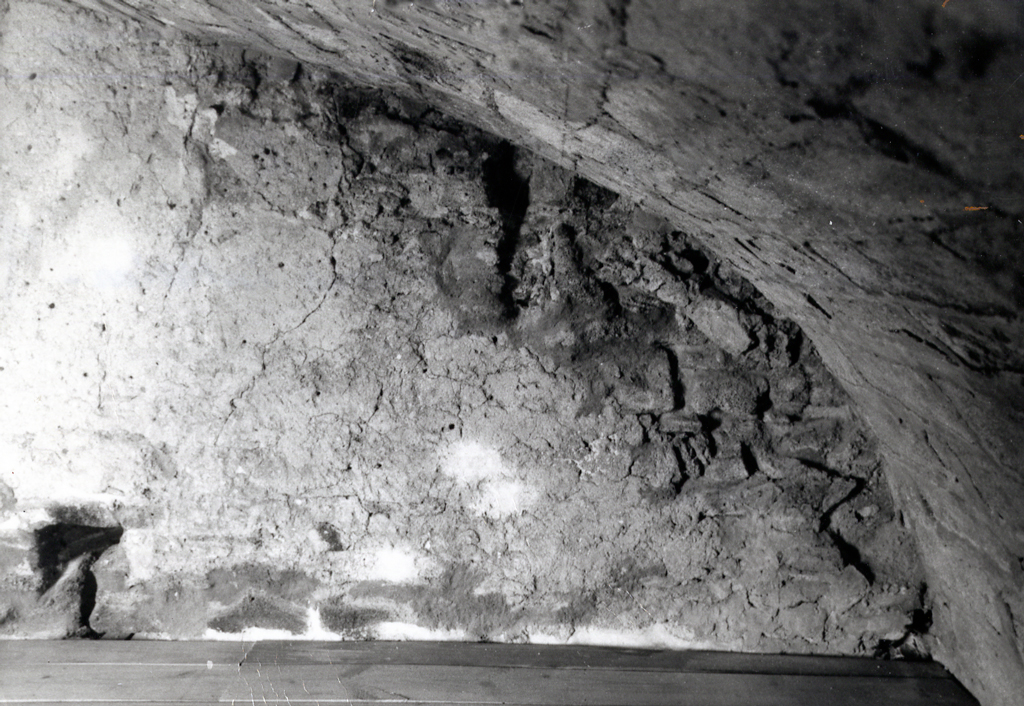 Here you see a  good view of the arched ceiling of the second floor and the east side of the room.  Today the officer’s bed and desk are located here.  A ladder going up to the observation deck completes the furnishings.
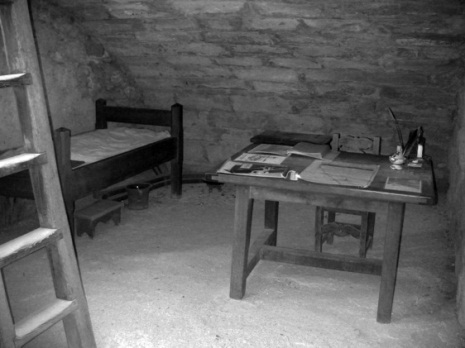 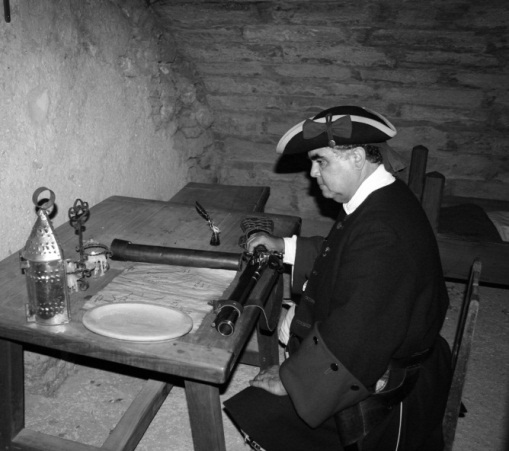 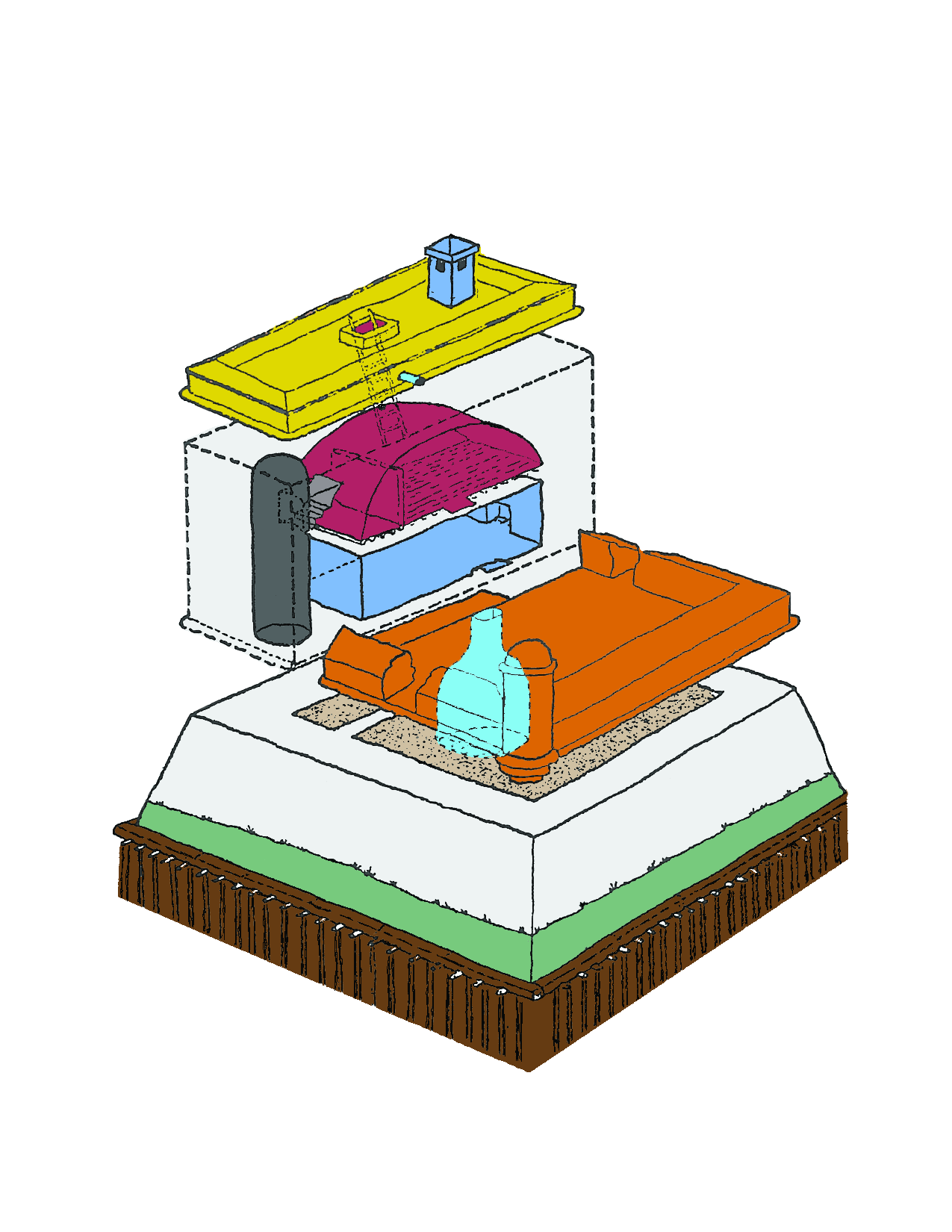 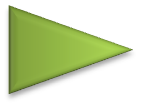 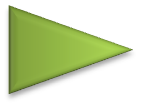 MAGAZINE
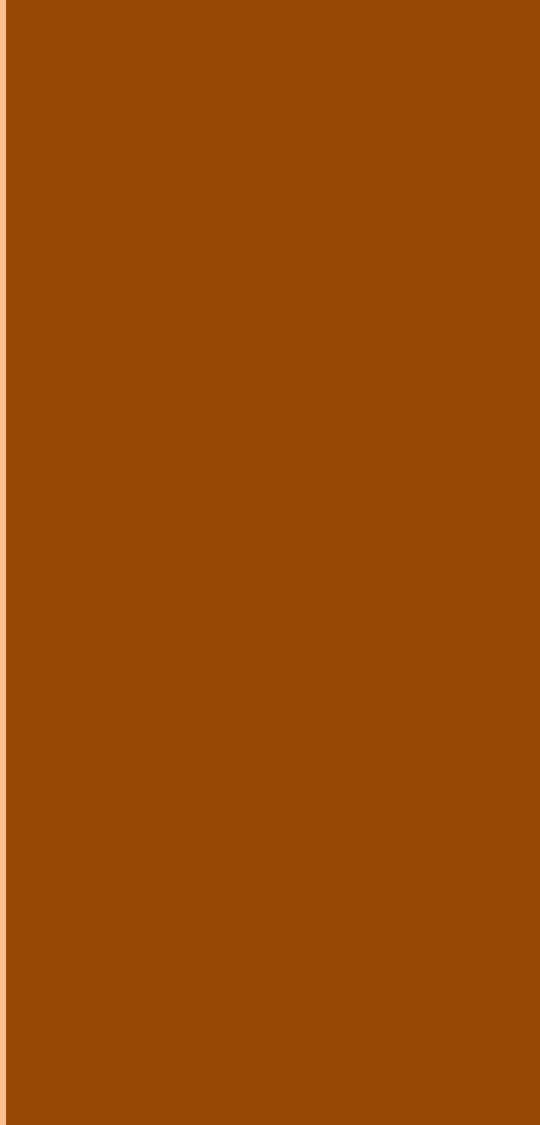 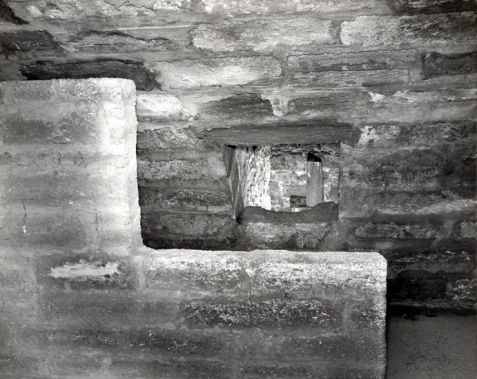 Located within the west wall of the fort and accessed only through the upstairs officer's quarters, the powder magazine kept the dangerous black powder from open flames used for heat and light. The magazine extends down into the wall to the level of the gundeck.  Although thick walls protected the black powder, the Florida humidity 
was often a problem.
+
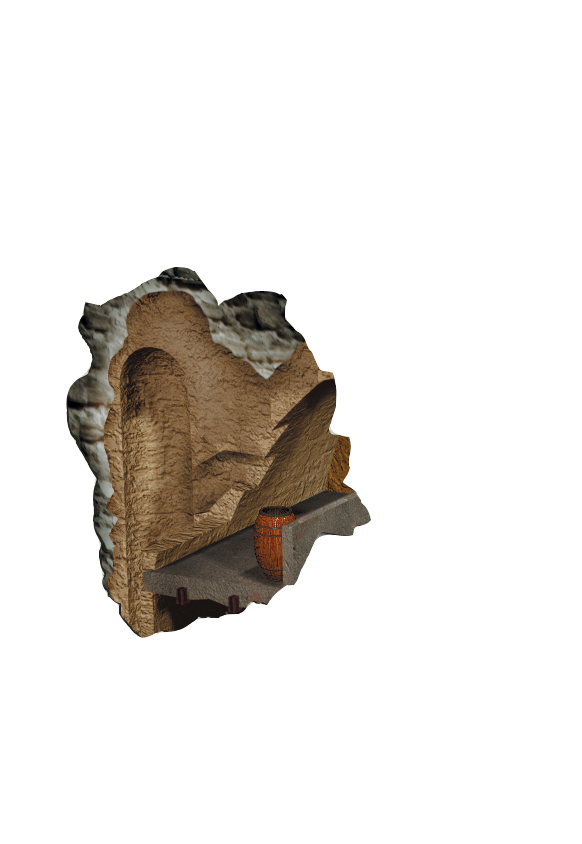 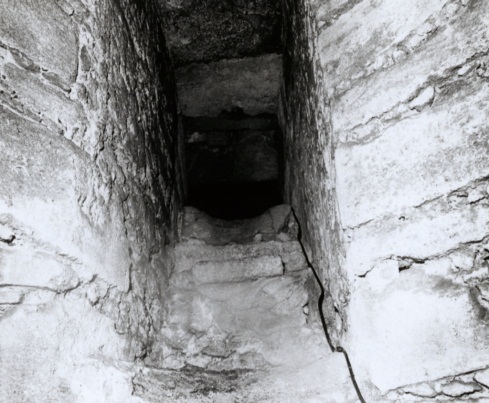 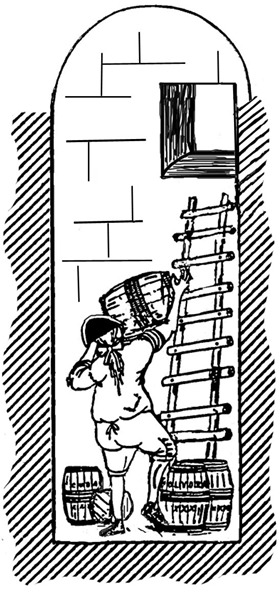 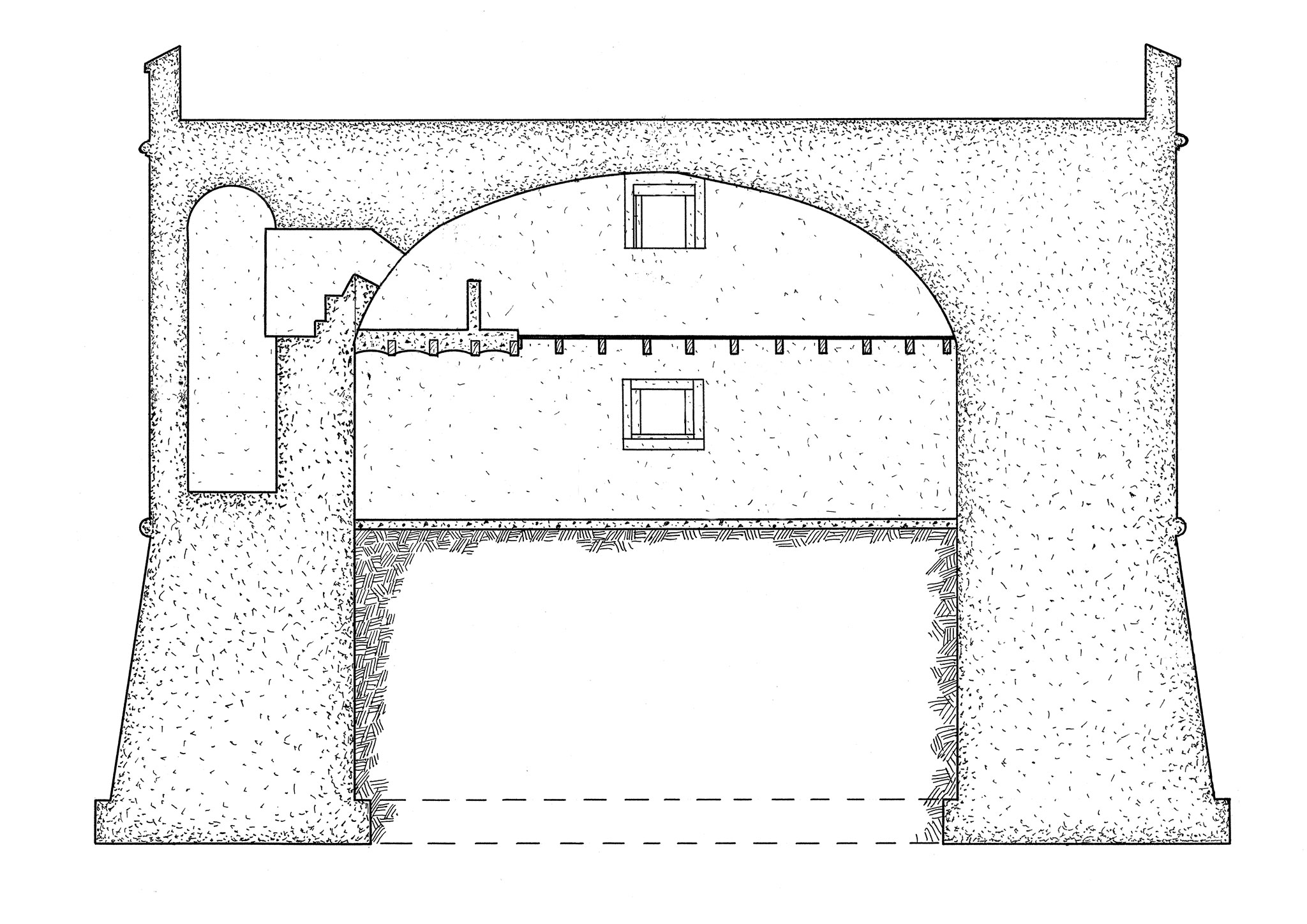 +
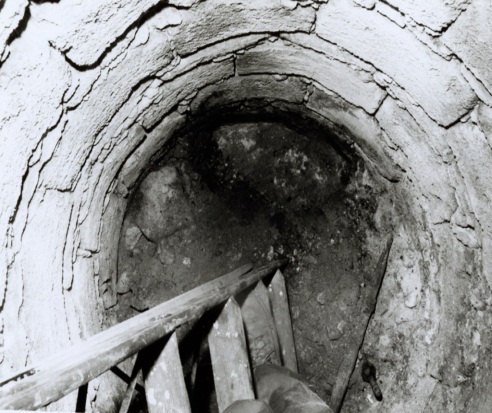 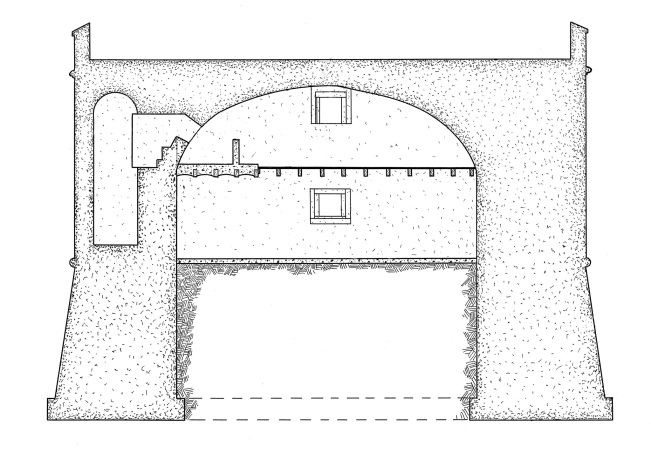 +
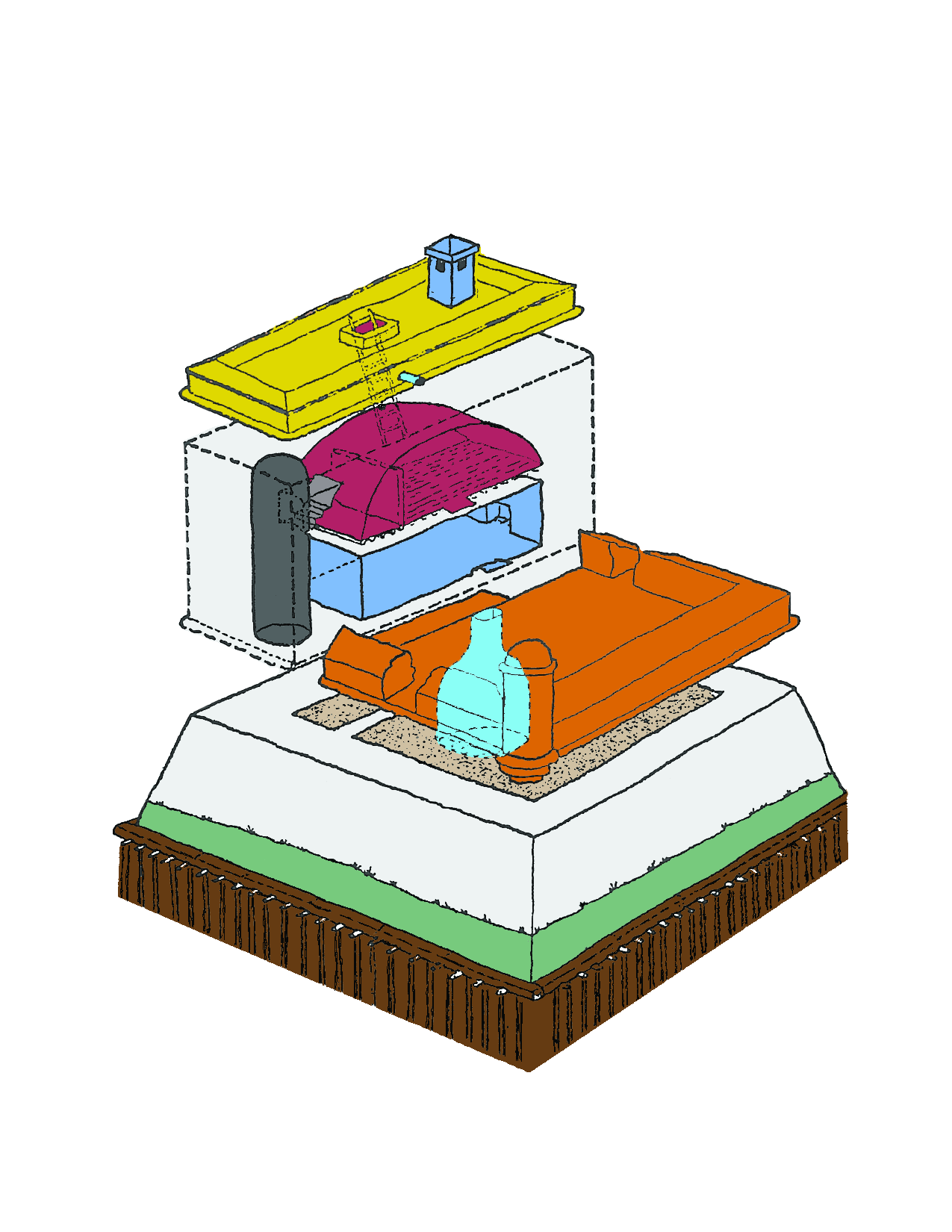 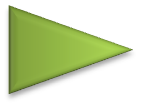 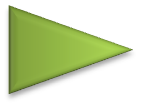 MAGAZINE
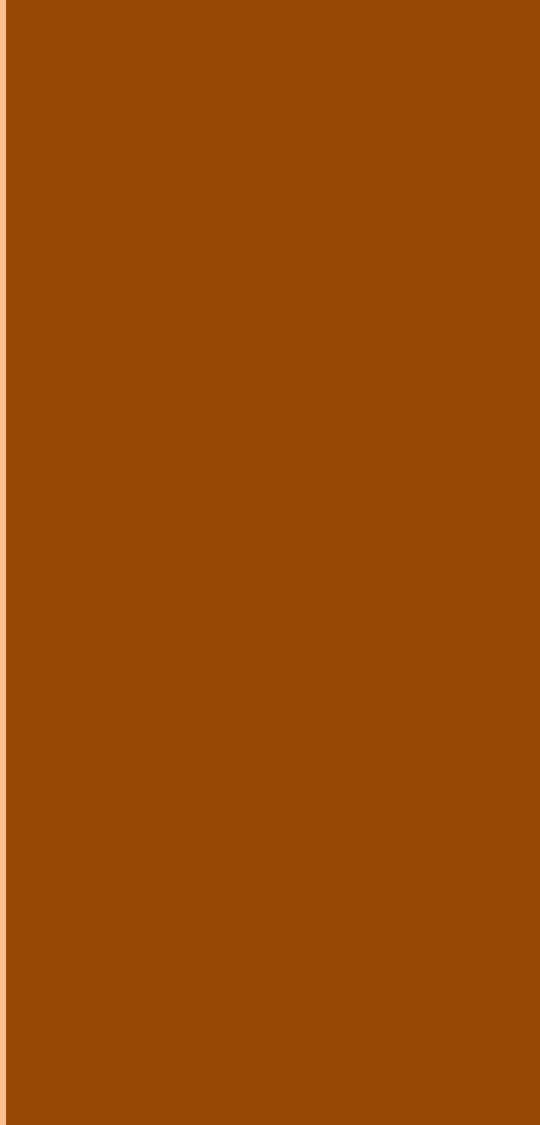 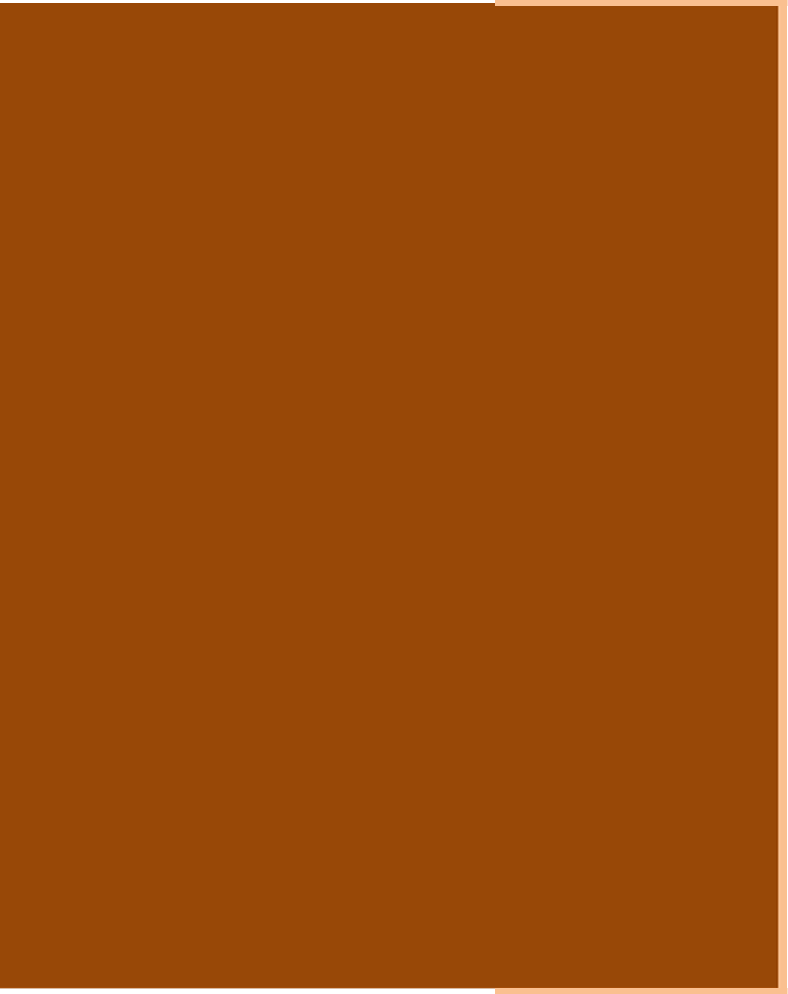 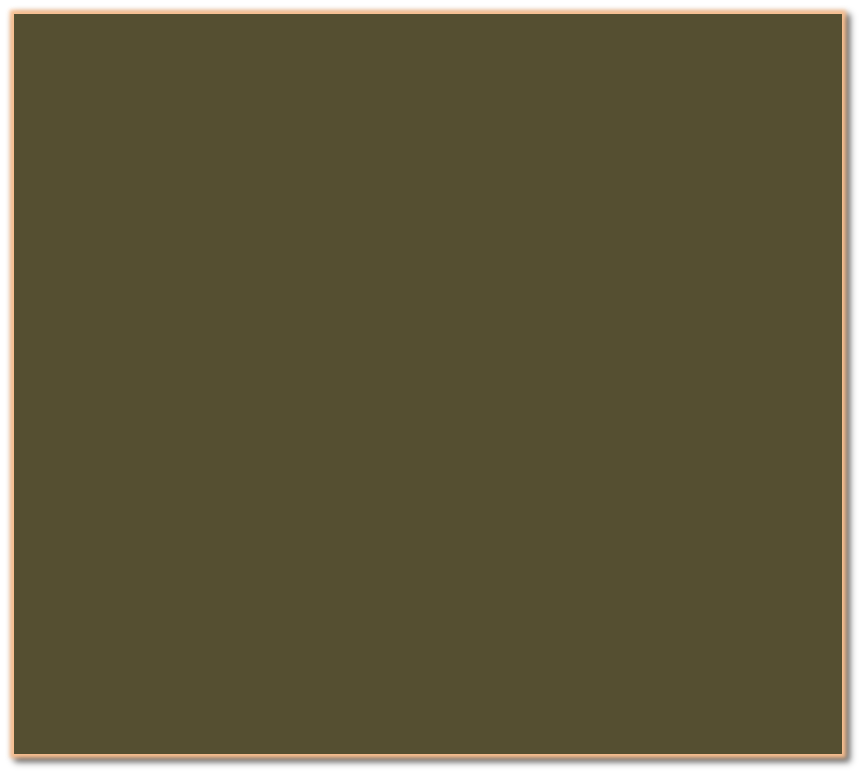 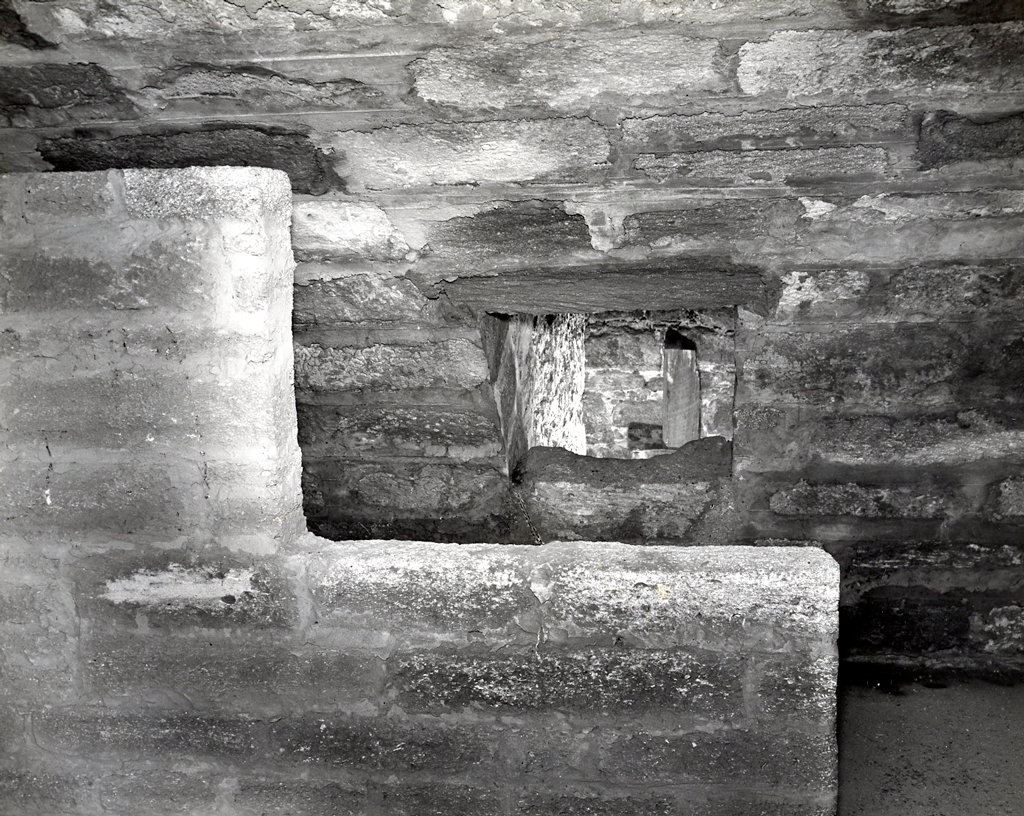 On the west side of 
the officer’s quarters 
is the access to the 
fort’s powder magazine. A wooden door once covered the magazine which is located in the west wall.  The magazine extends down toward the fort’s first floor from the officer’s quarters above.
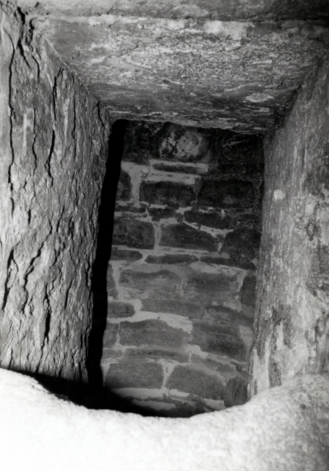 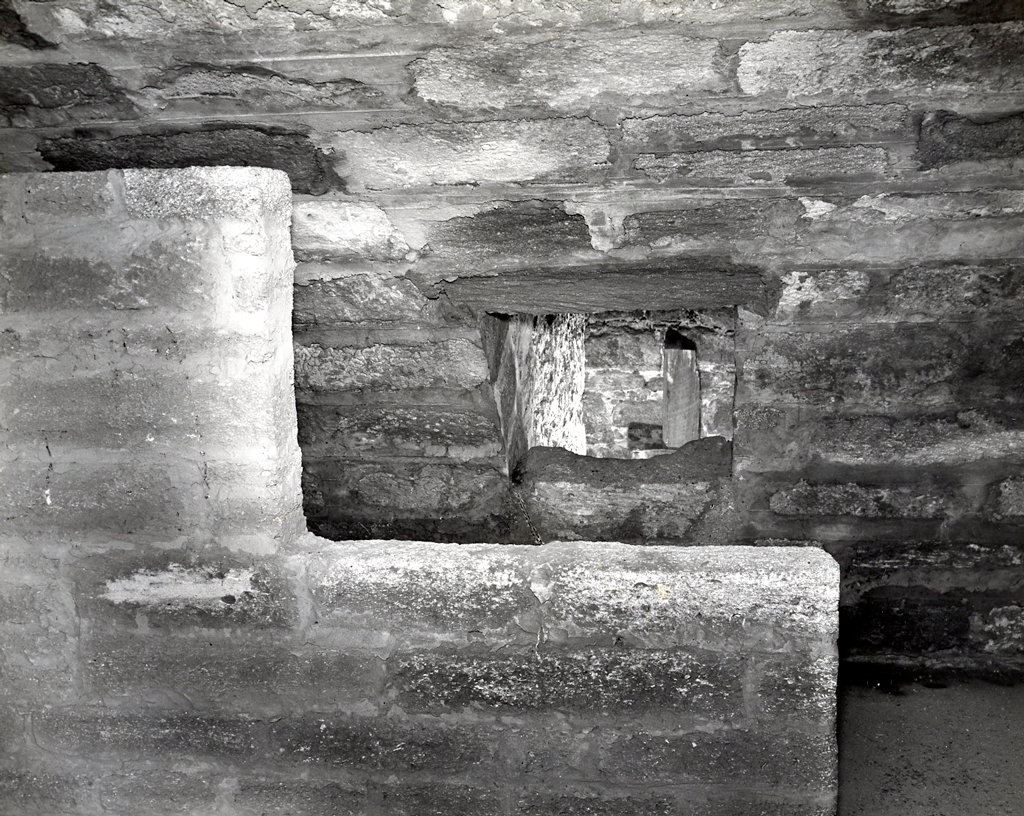 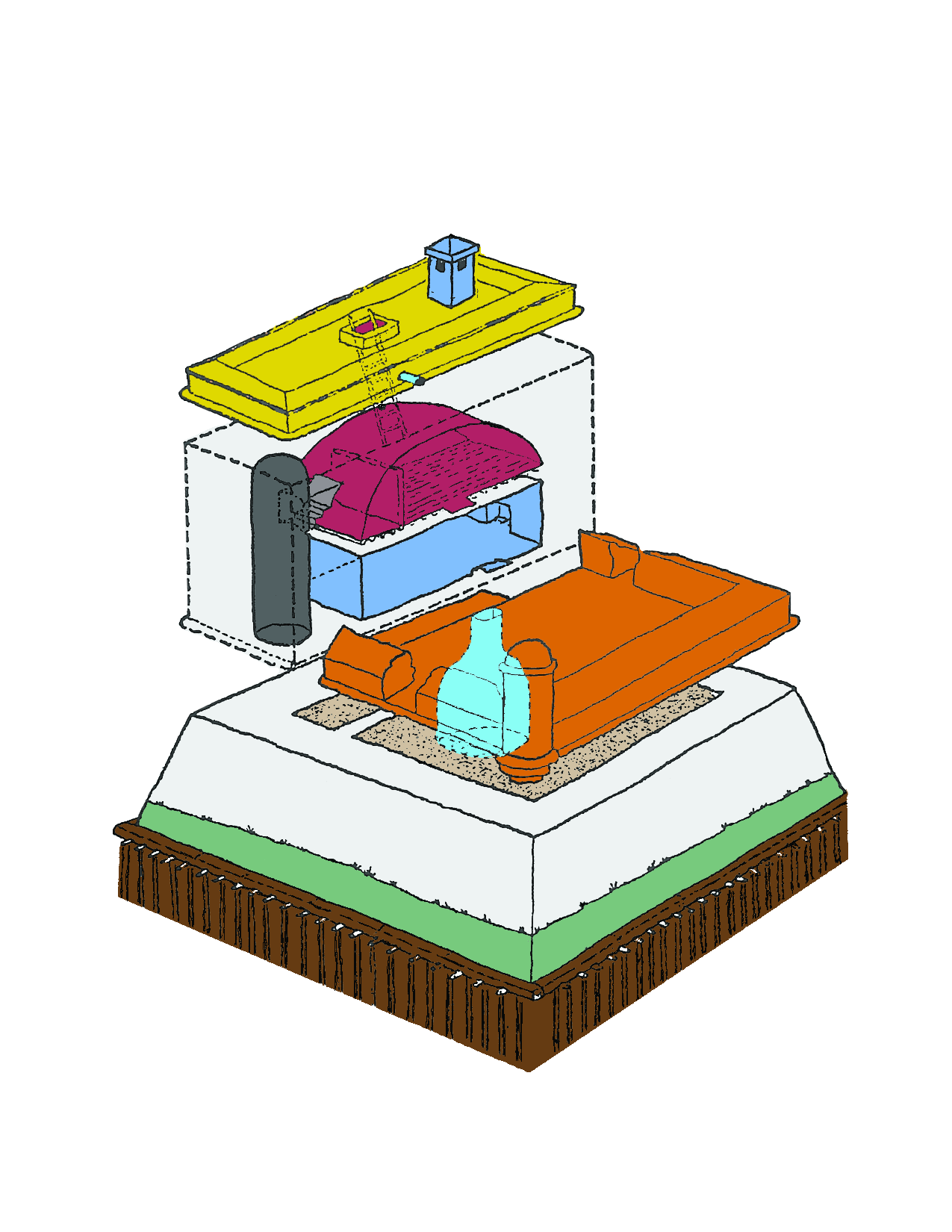 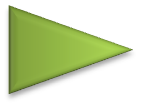 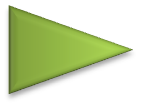 MAGAZINE
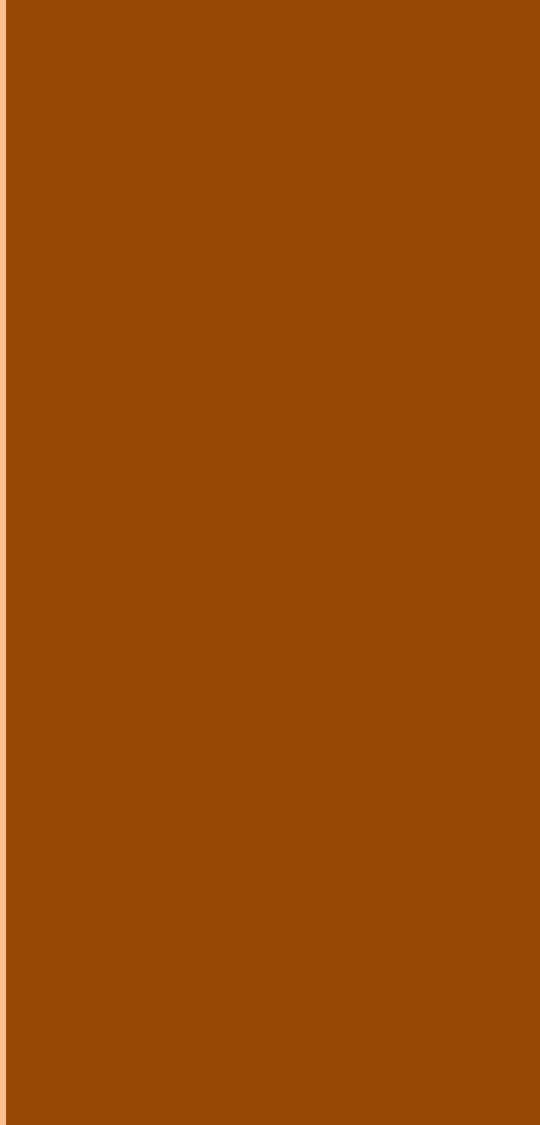 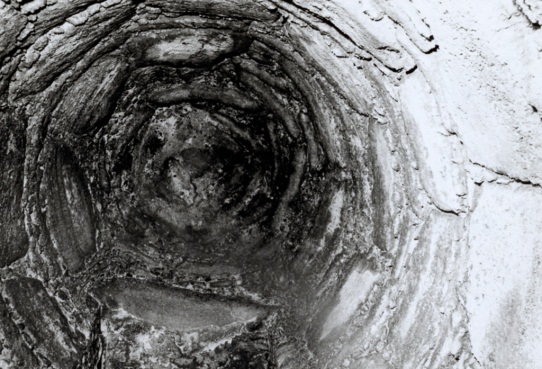 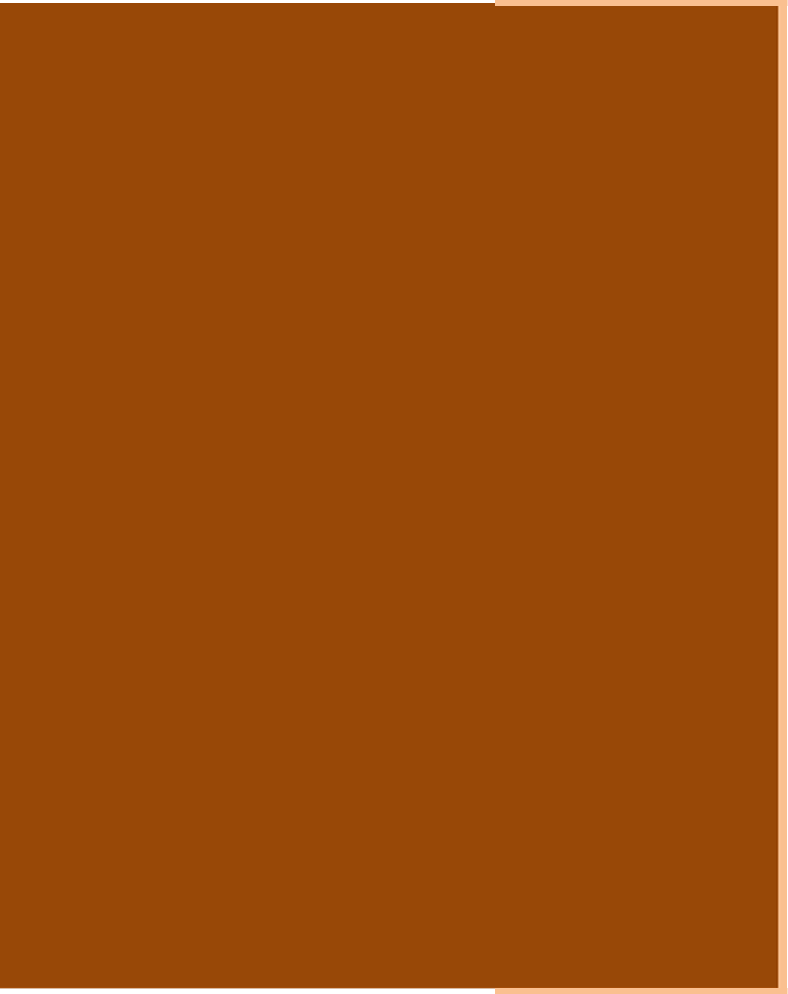 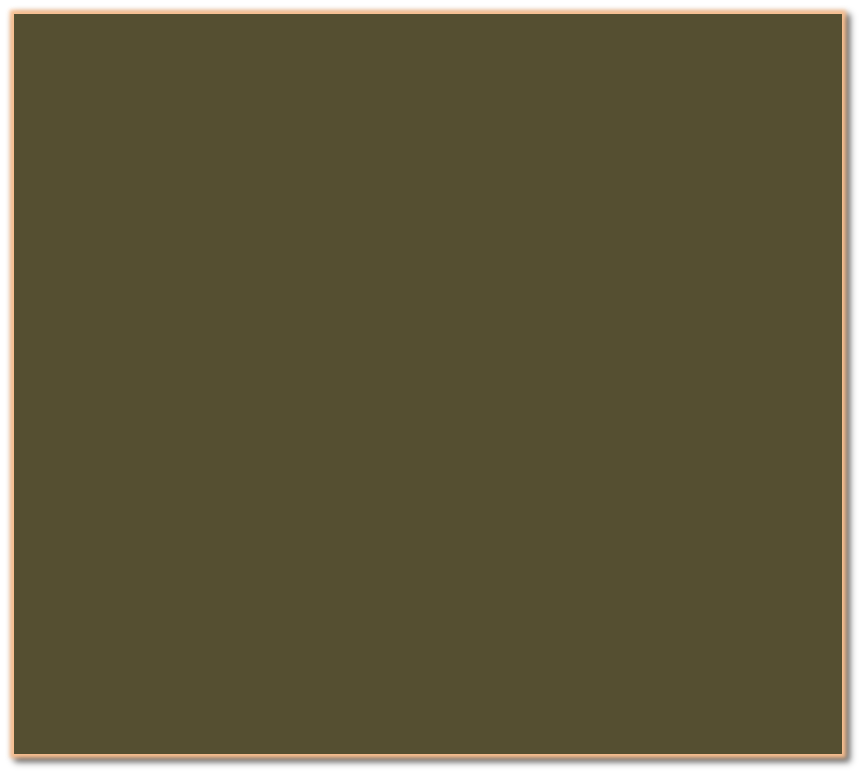 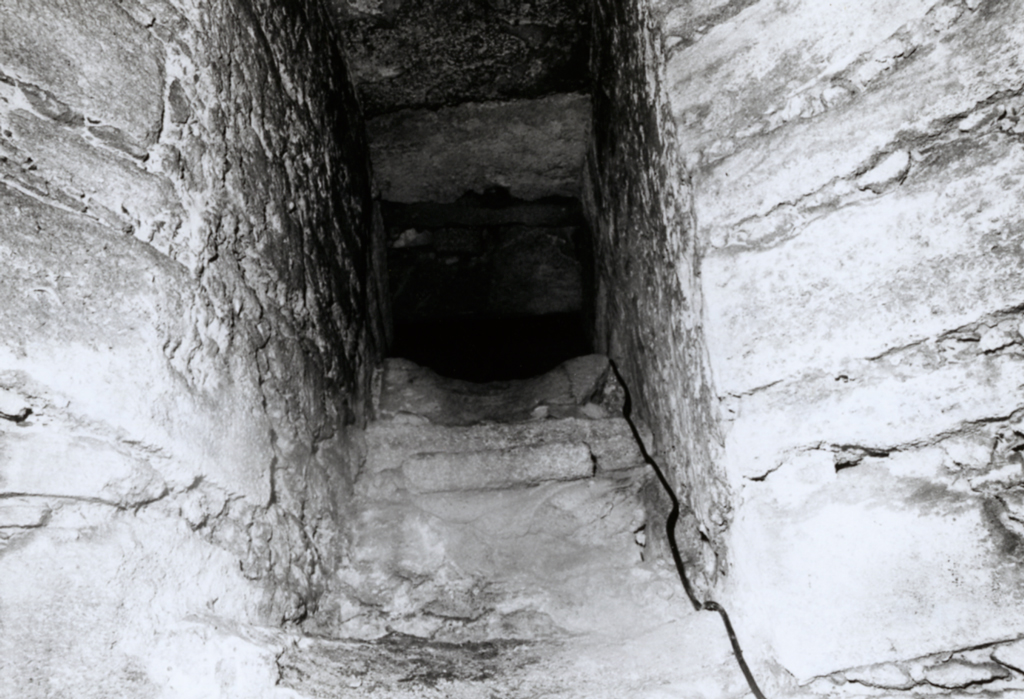 Looking into the powder storage, one would find it a very tight fit.  The narrow opening leads to a cylinder shaped room with
a domed ceiling. 
The floor of the magazine is at the same level as the guard’s quarters.
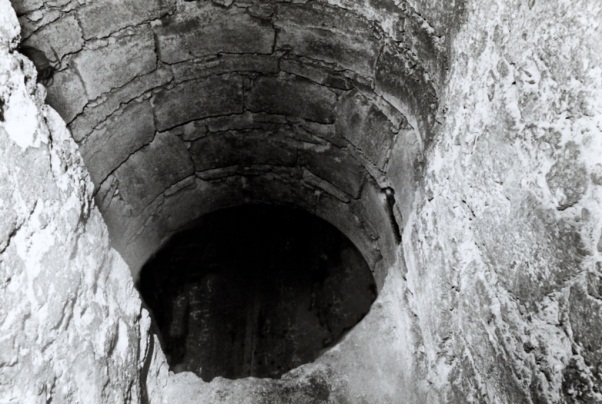 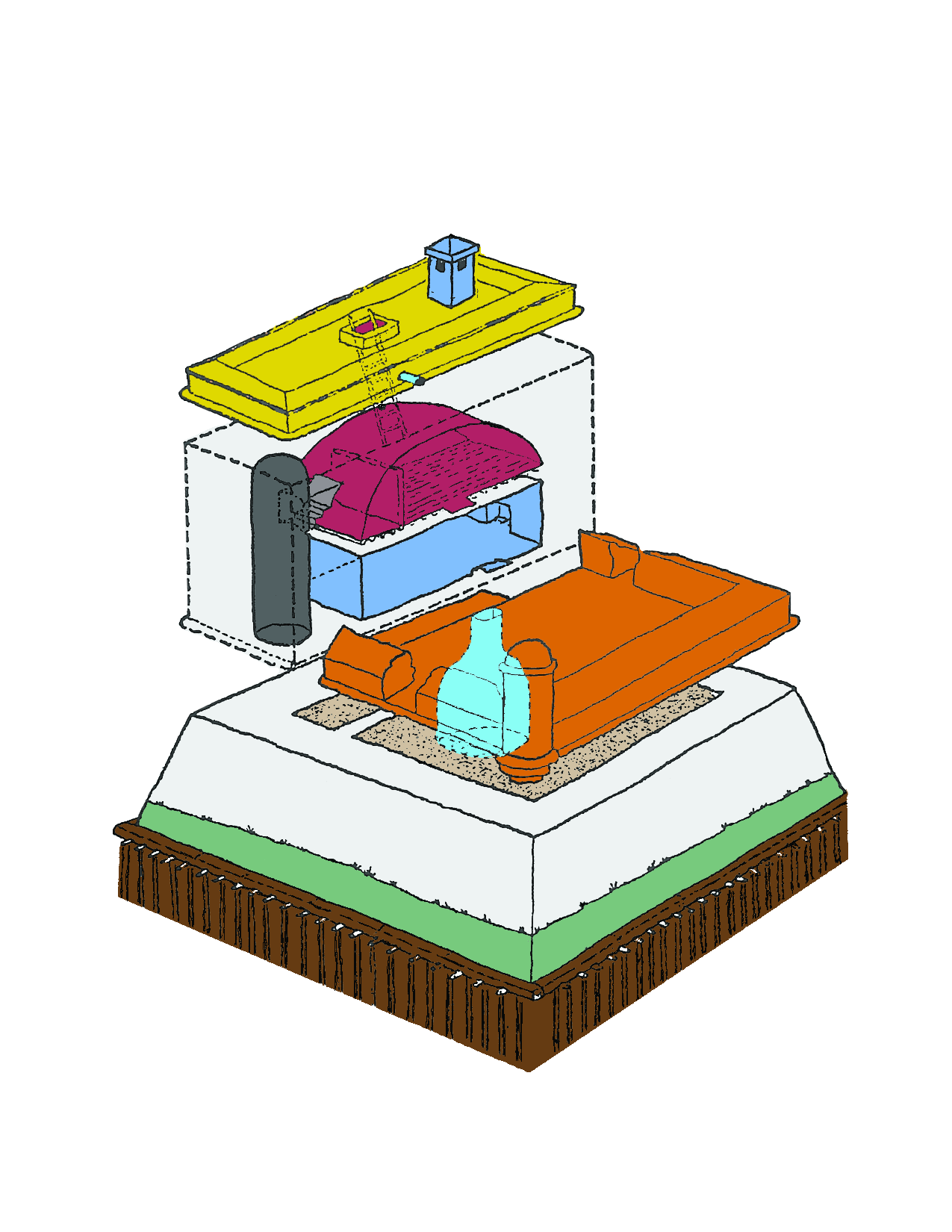 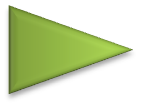 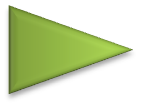 MAGAZINE
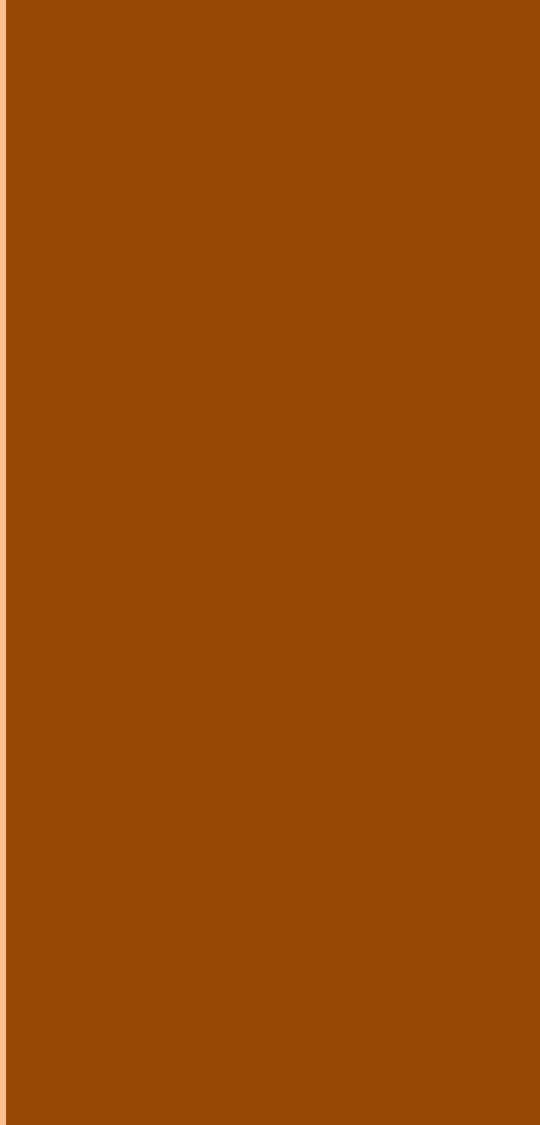 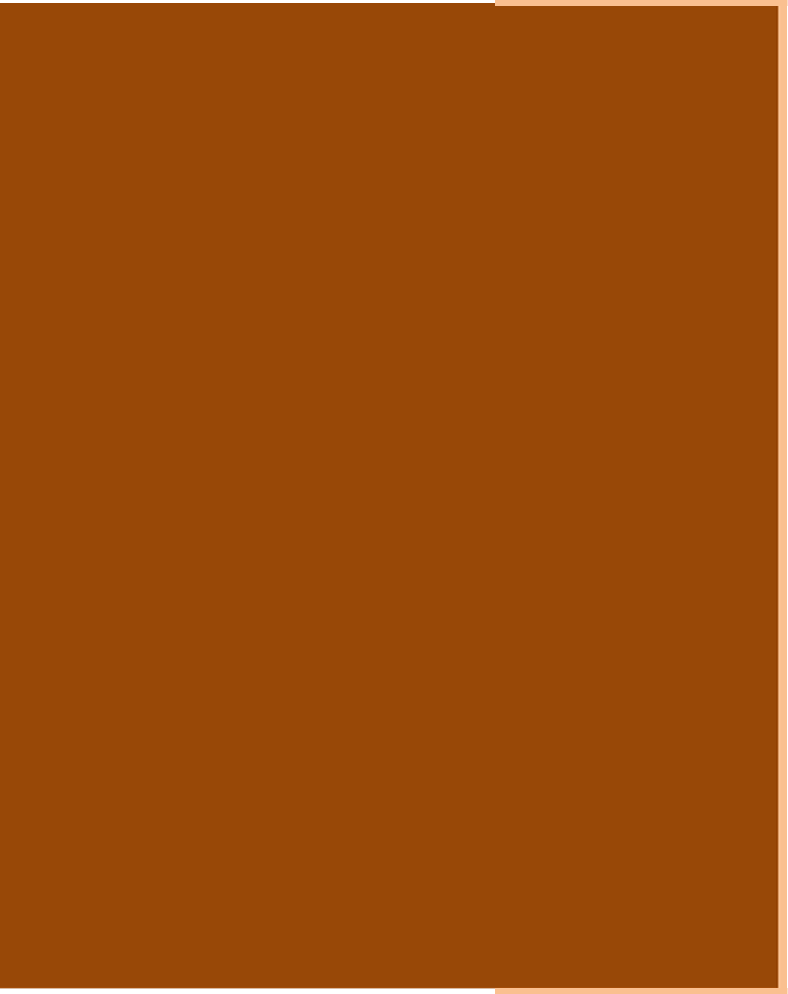 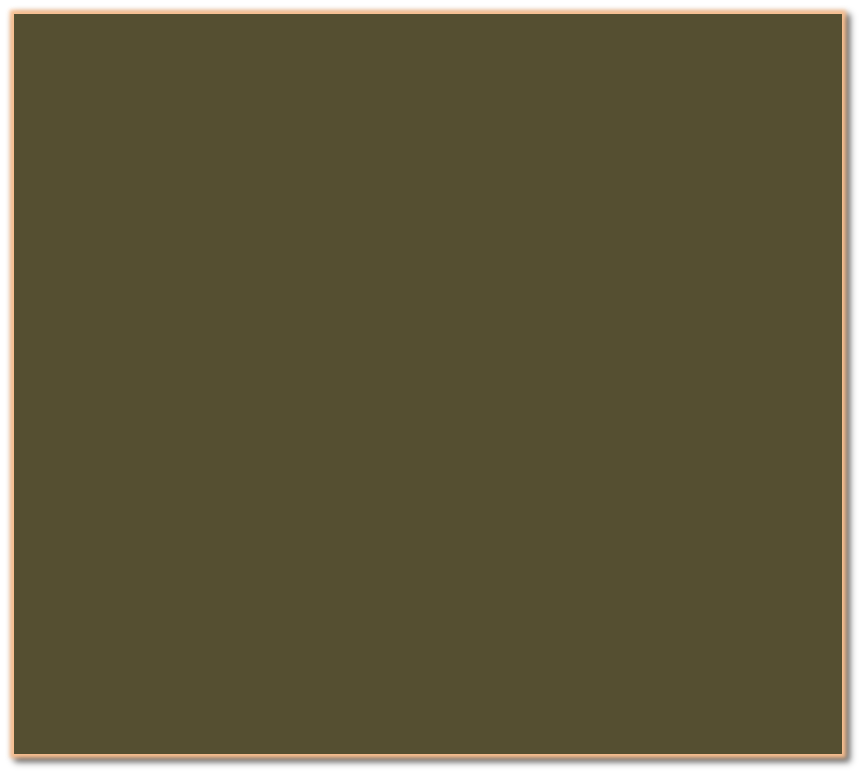 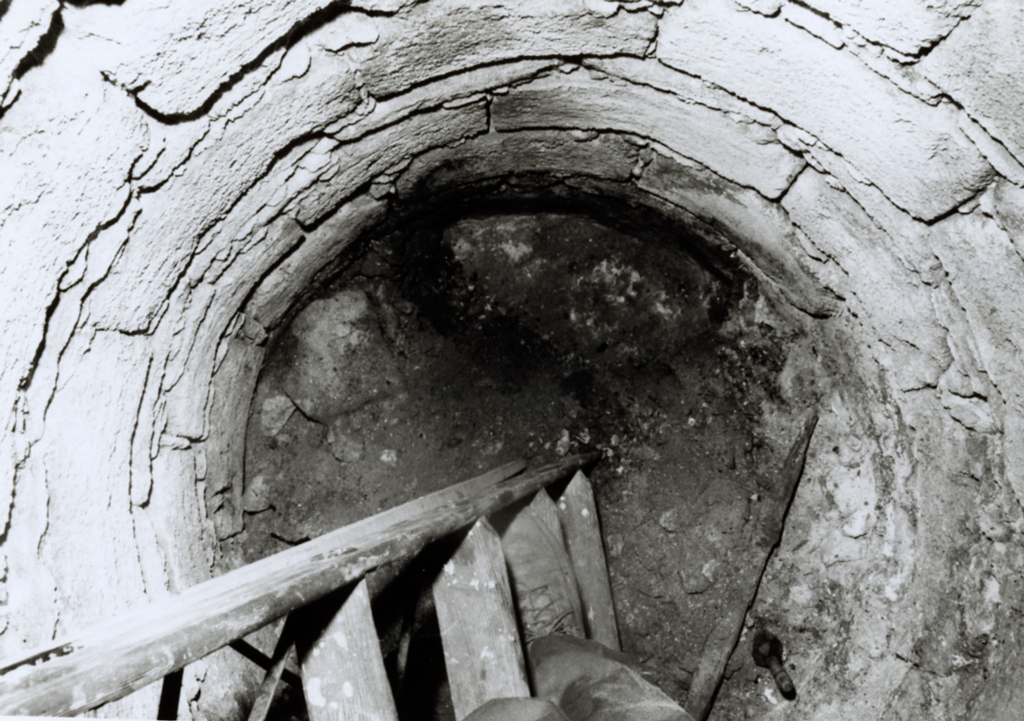 These pictures show the interior of the powder storage room.  The large picture shows a ladder leading to the floor of the magazine and the small picture shows a platform later installed to limit access into the room.
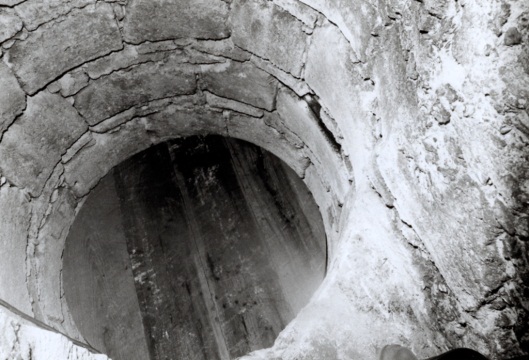 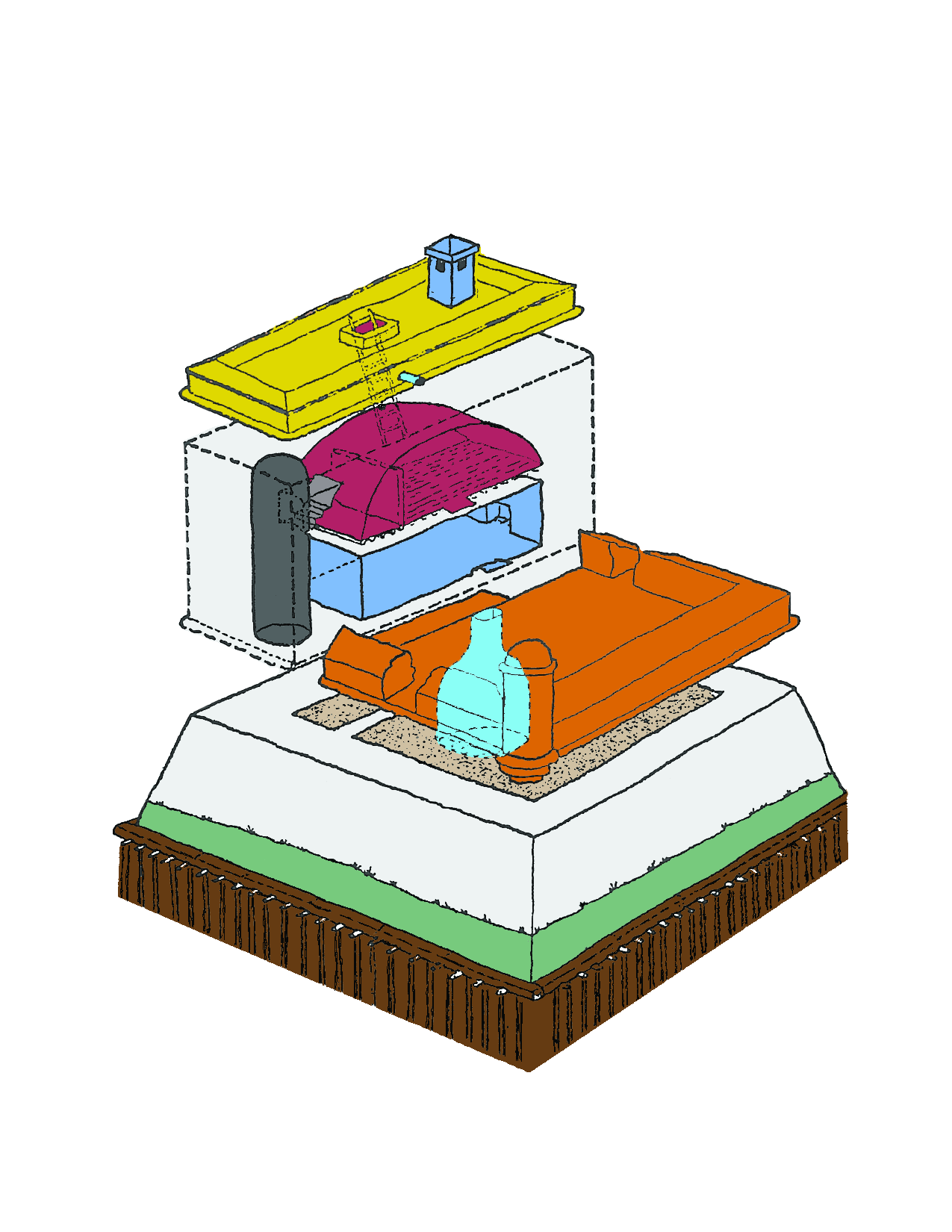 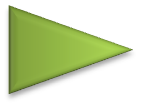 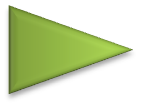 GUARDROOM
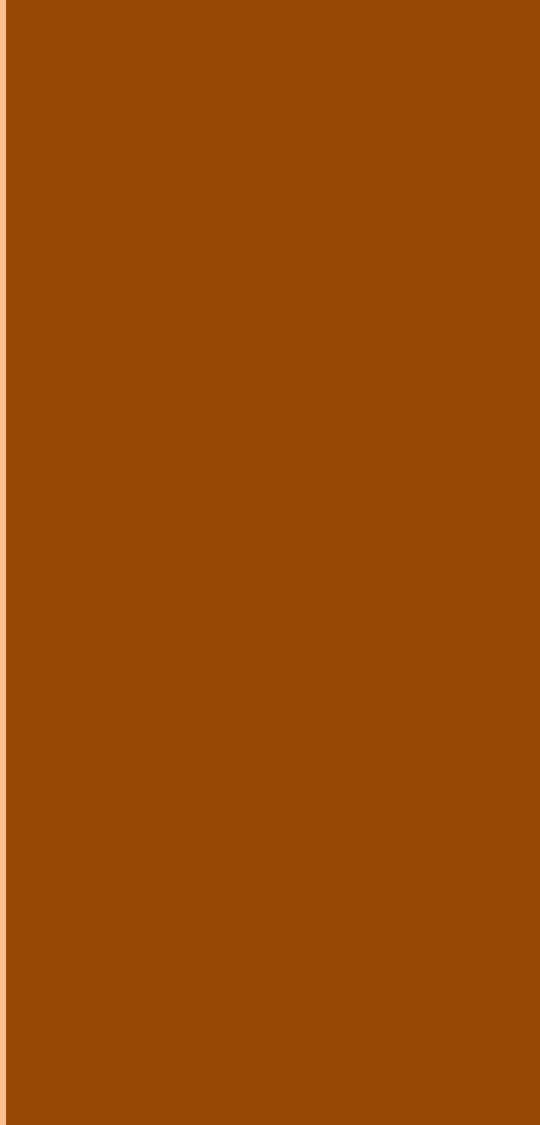 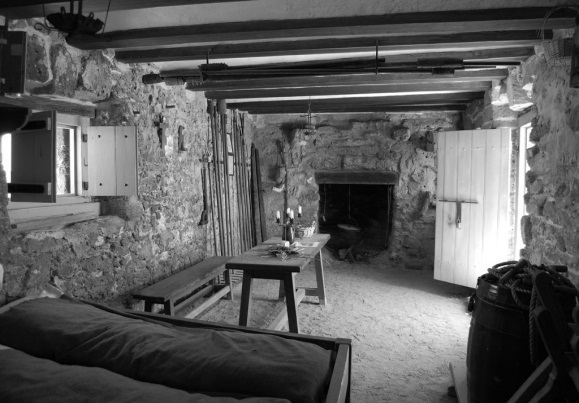 This lower room served as the enlisted men's quarters. The soldiers cooked, ate and slept in this room. Opposite the fireplace, shown on the right side of the image below, was a long wooden sleeping platform.  Benches and a table completed the furnishings. On average, six people shared this room.  More men could be assigned as needed. The smaller openings near the windows in this room were loopholes for soldiers firing muskets. The windows had shutters to keep out rain and the damp chill of the winter winds.  The powder magazine is shown on the left side of the image below. It can only be accessed through the officer’s quarters.
+
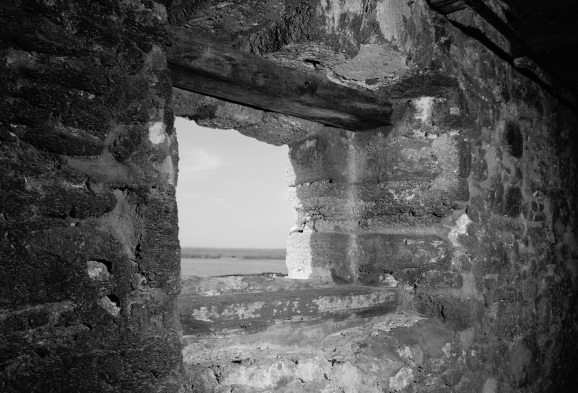 +
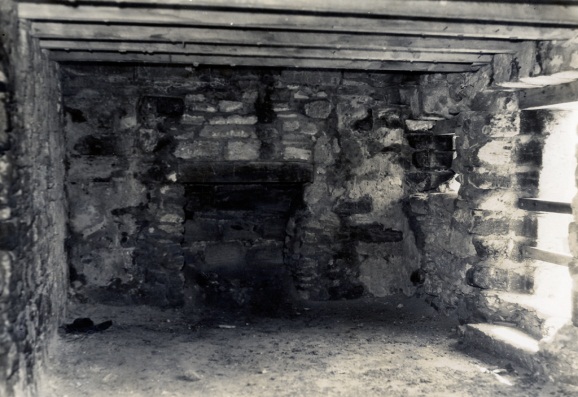 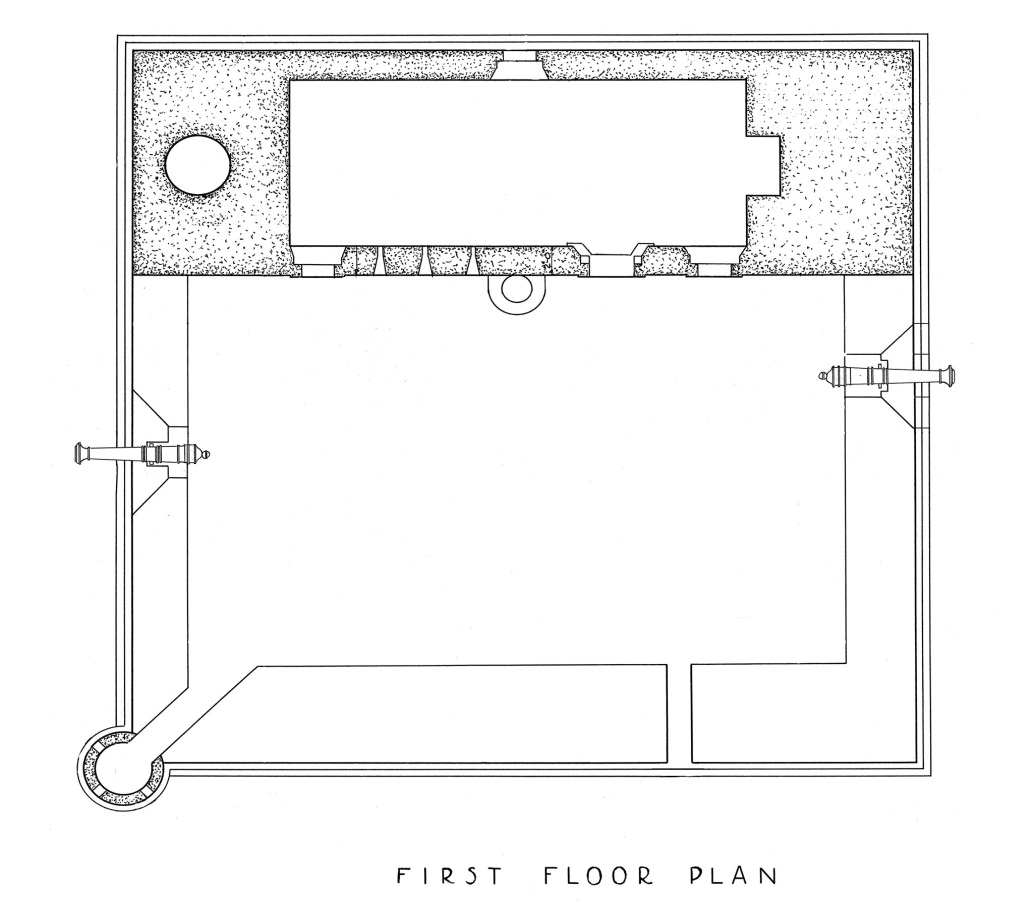 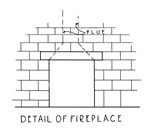 +
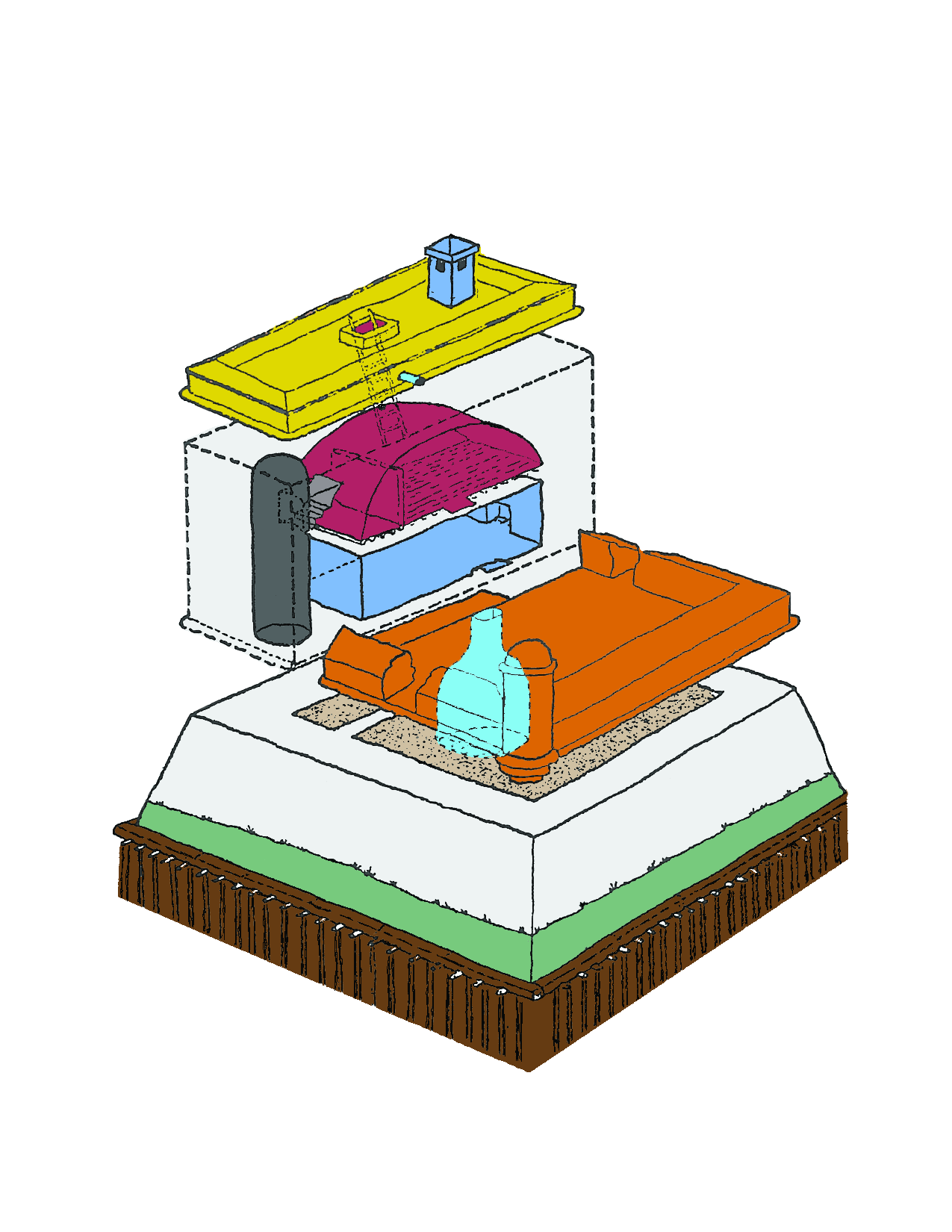 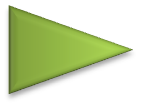 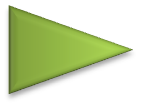 GUARDROOM
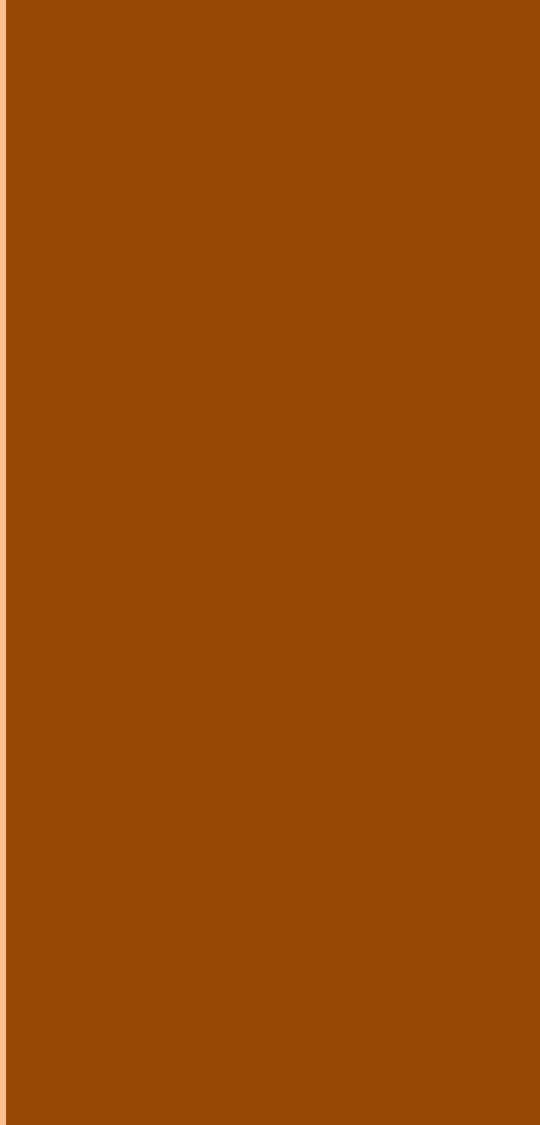 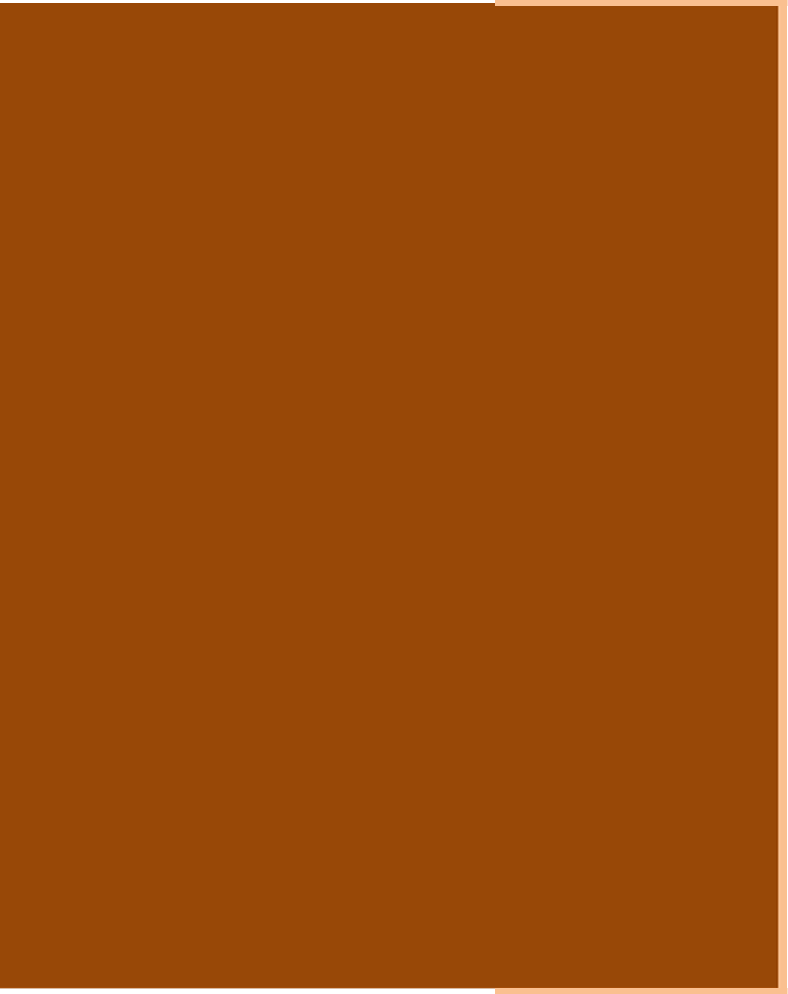 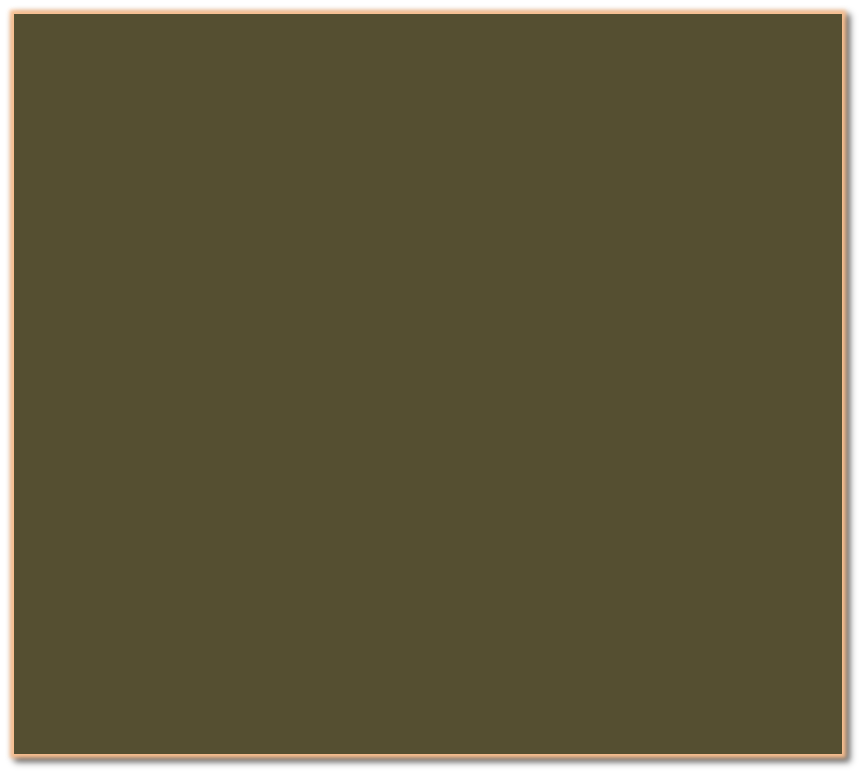 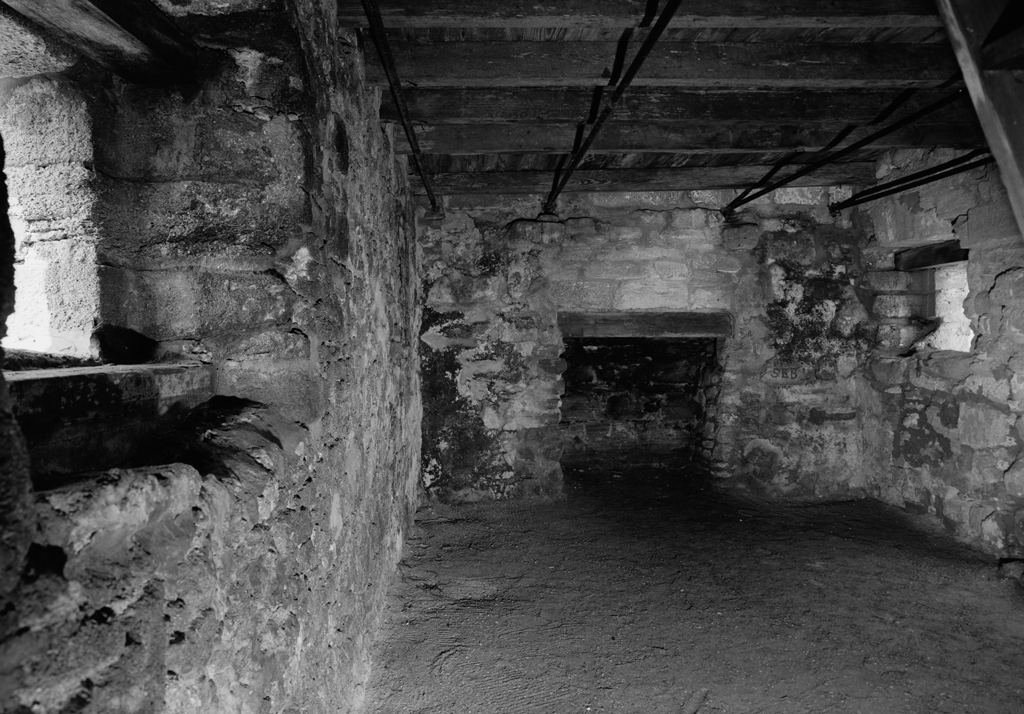 Many changes to the guardroom have taken place over the years.  The most obvious change is the furniture, added to better represent how the soldiers once lived.  Earlier visitors experienced only an empty room. Notice the changes to the ceiling structure due to restoration work.
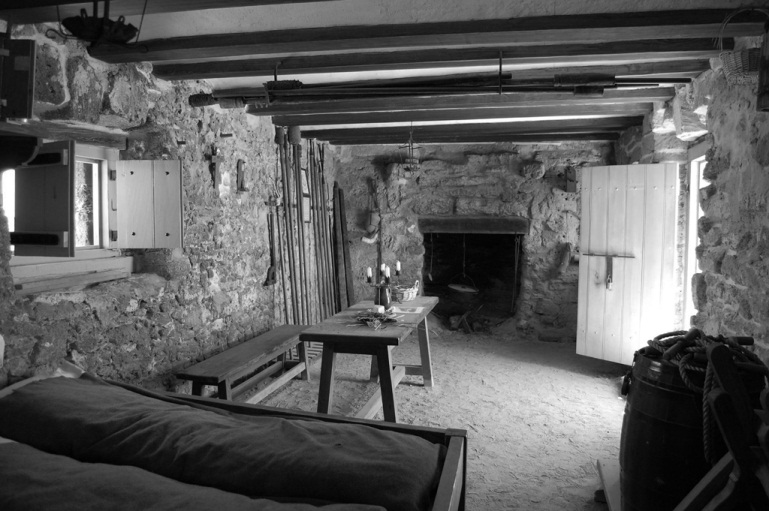 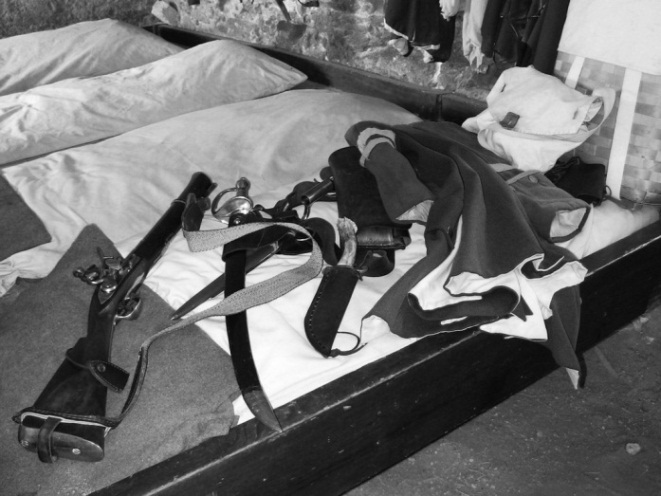 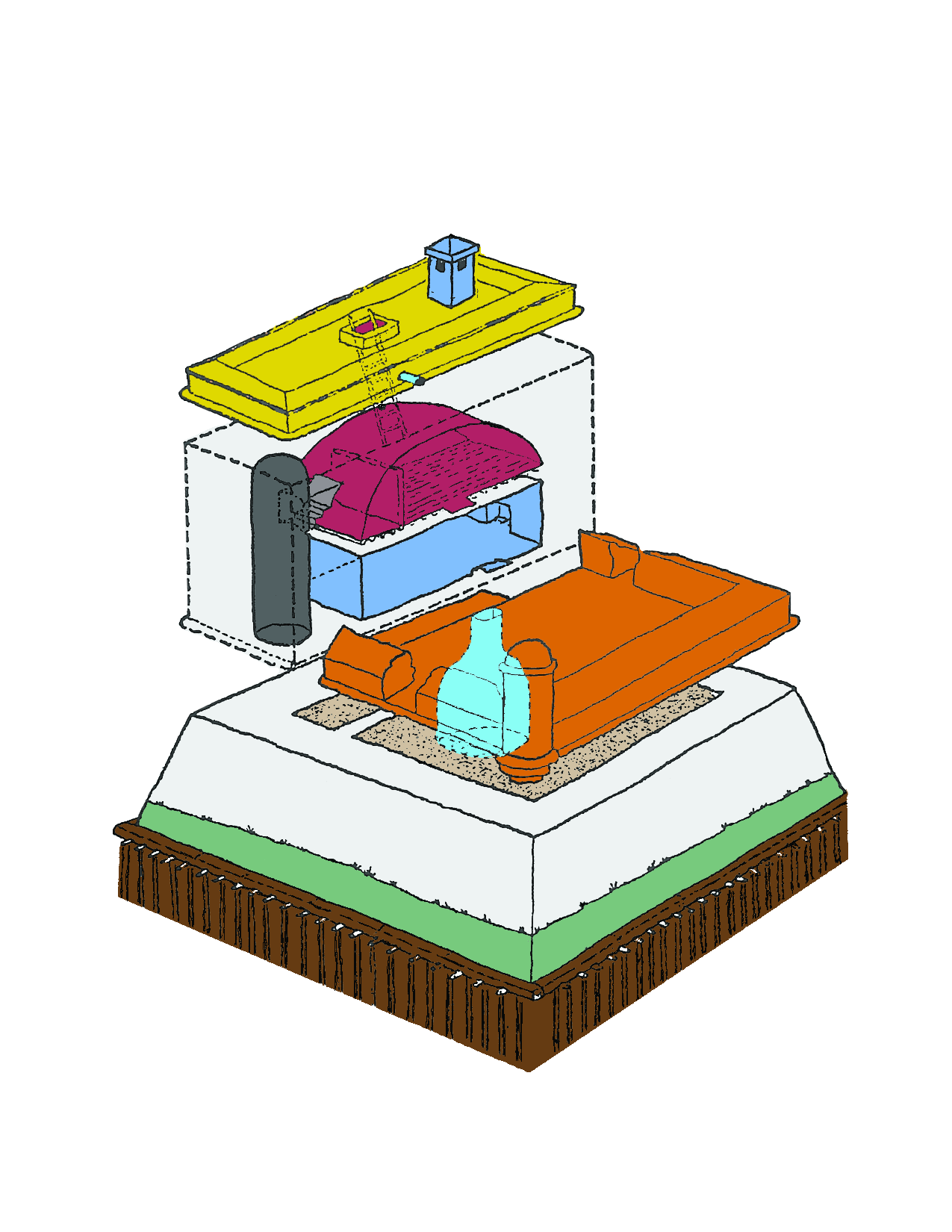 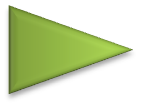 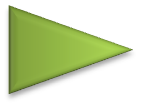 GUARDROOM
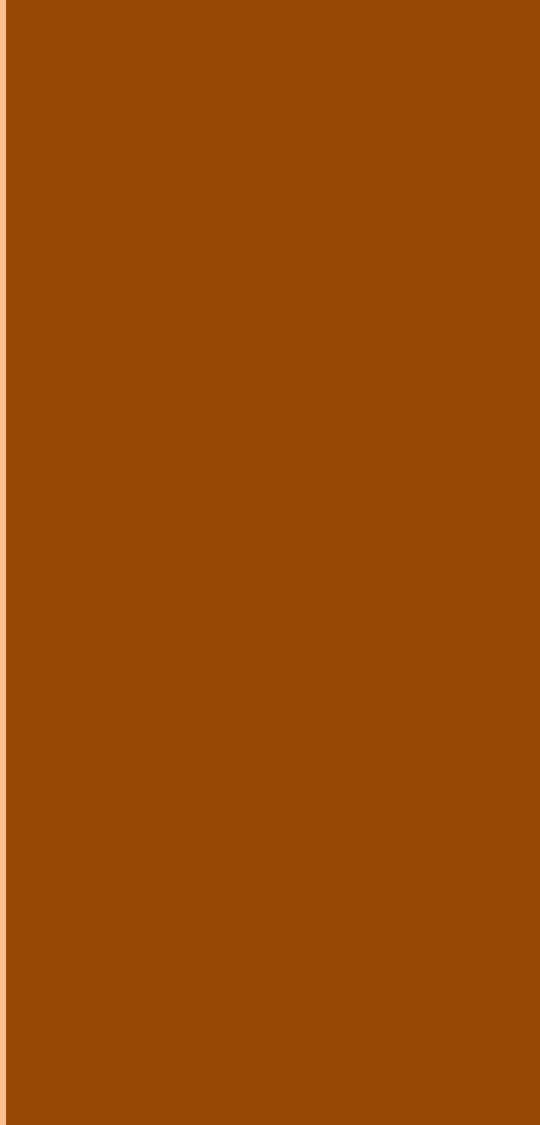 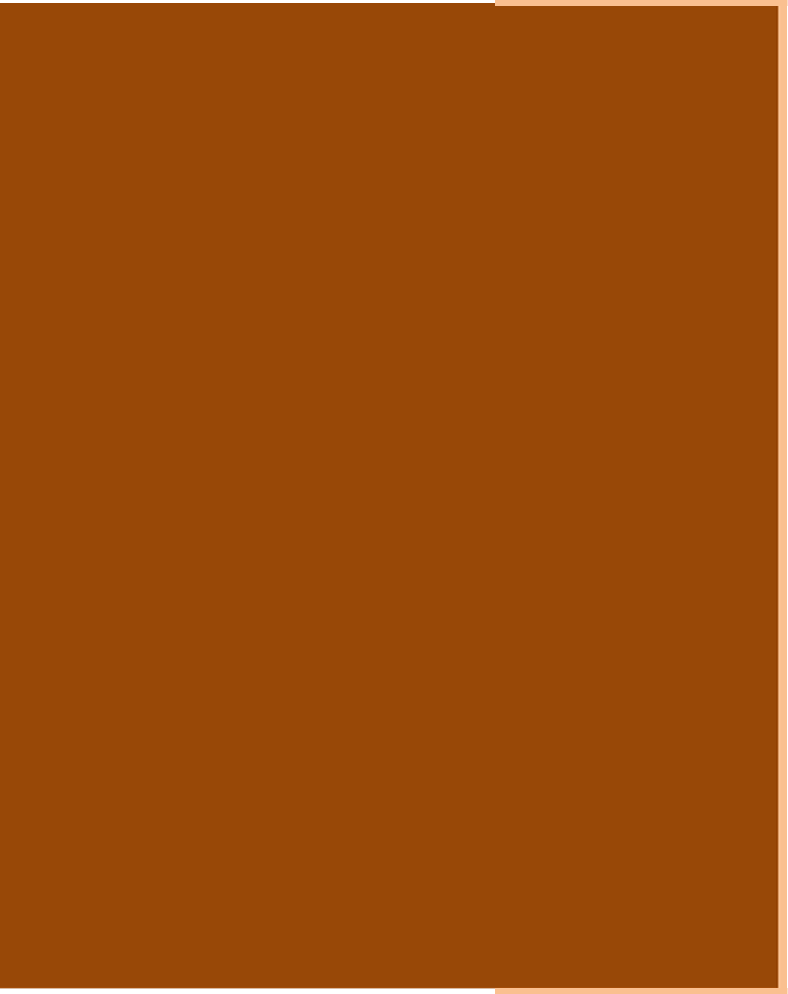 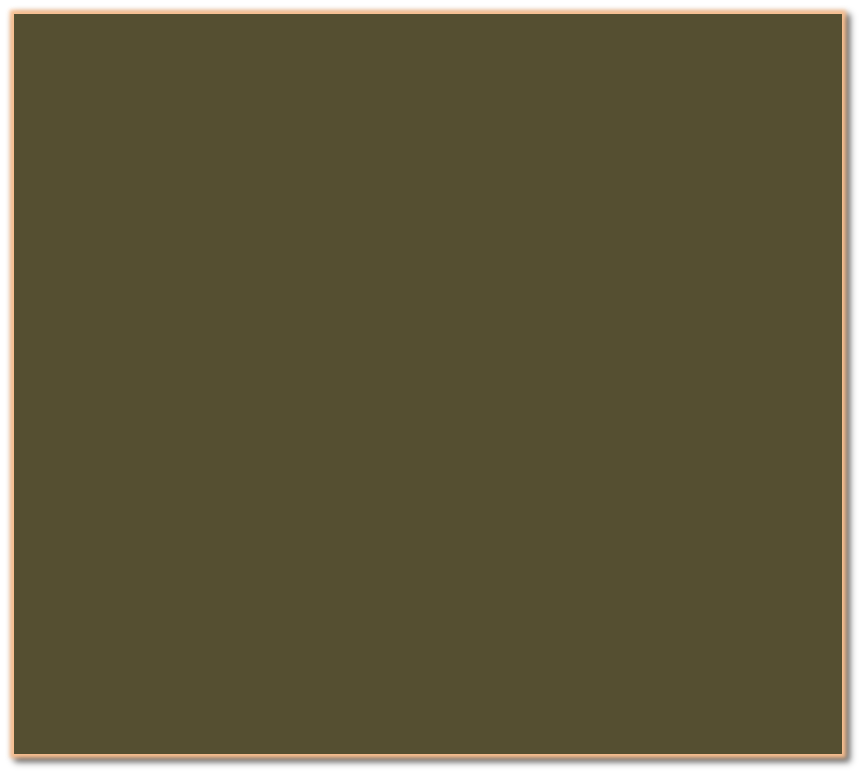 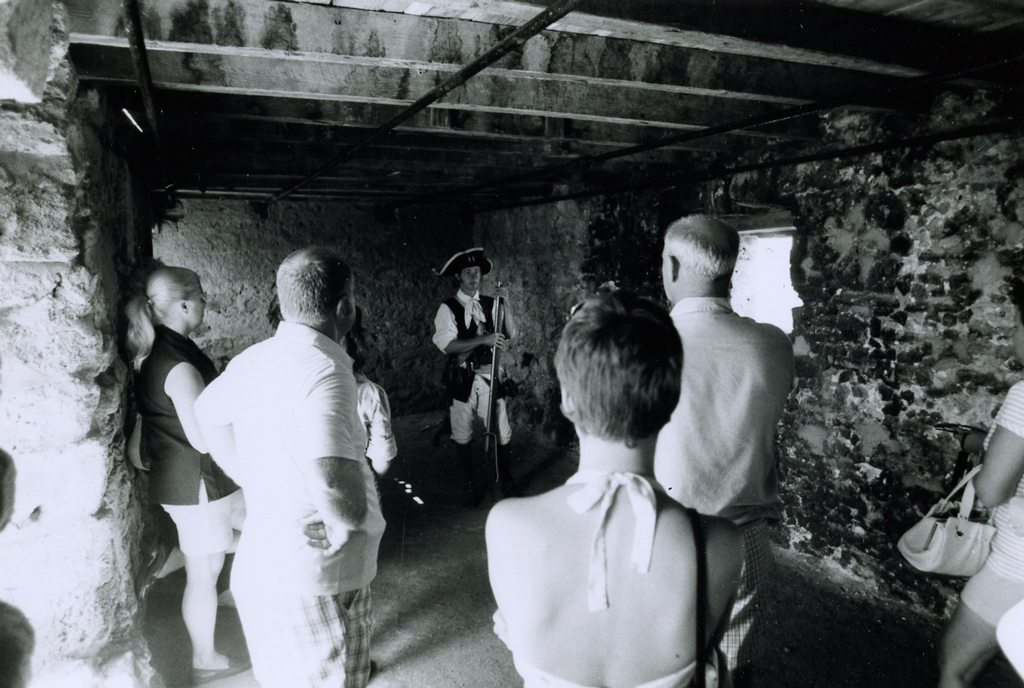 Living history programs have evolved over the years.  In the 1970’s the fort had no furniture but visitors occasionally had a costumed guide. Today the building is furnished to represent the 1740’s.  Park staff and volunteers provide a narrative of the fort’s history to visitors.
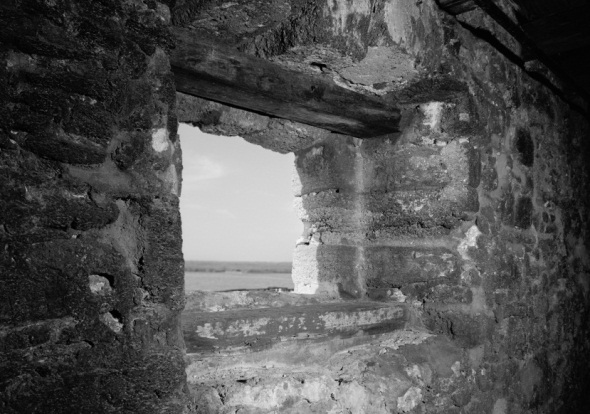 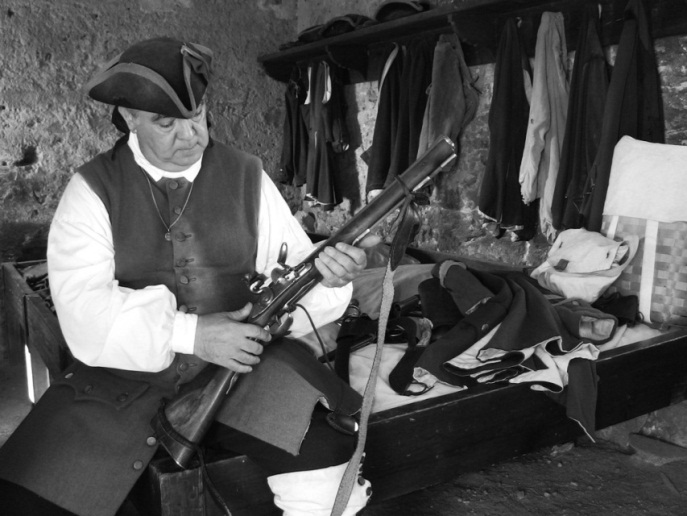 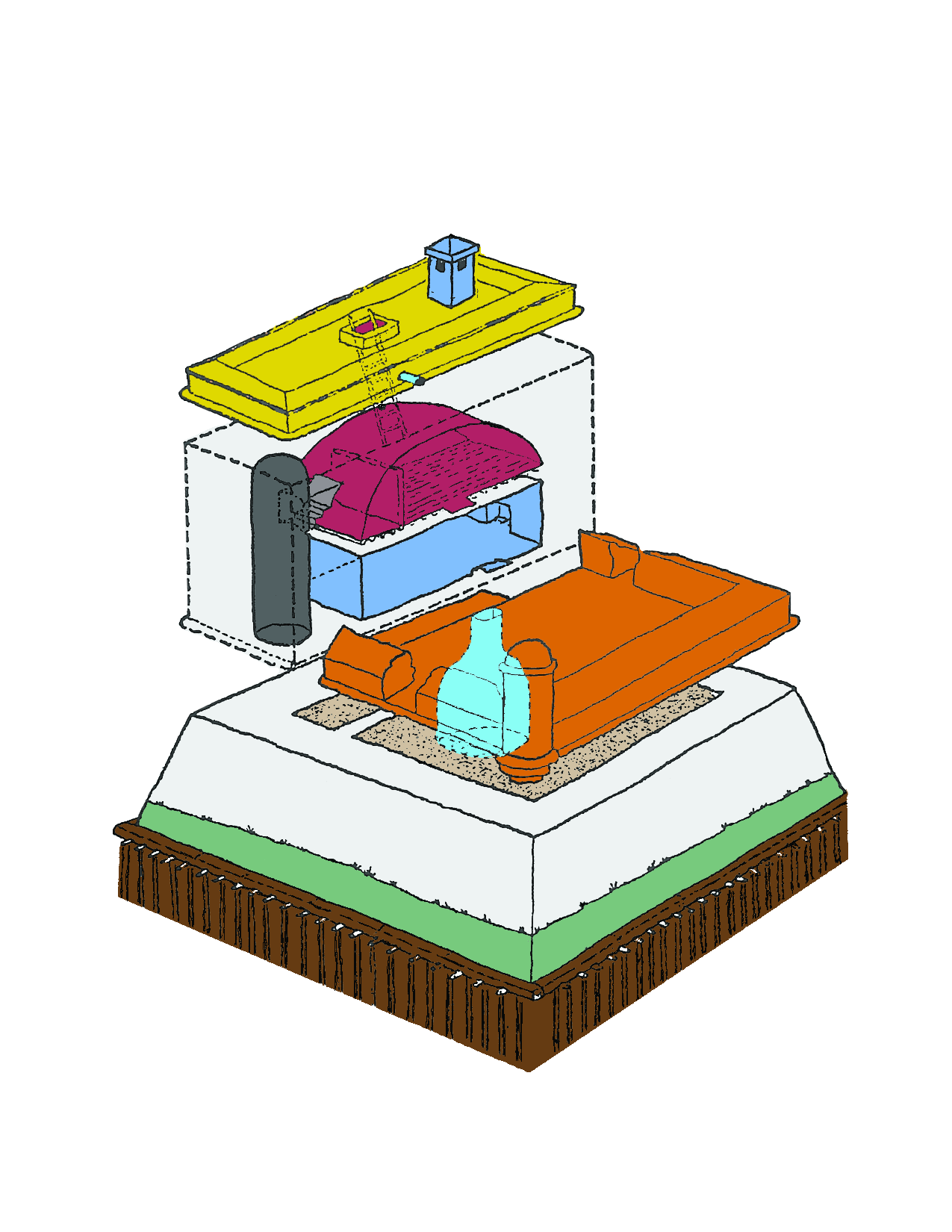 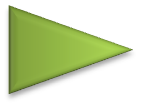 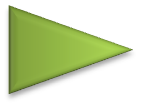 GUARDROOM
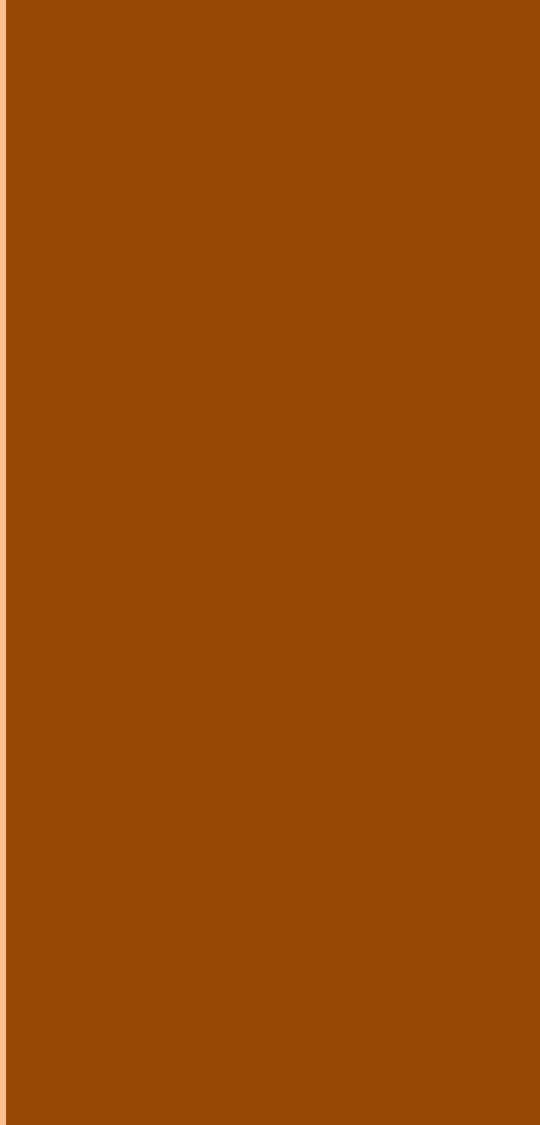 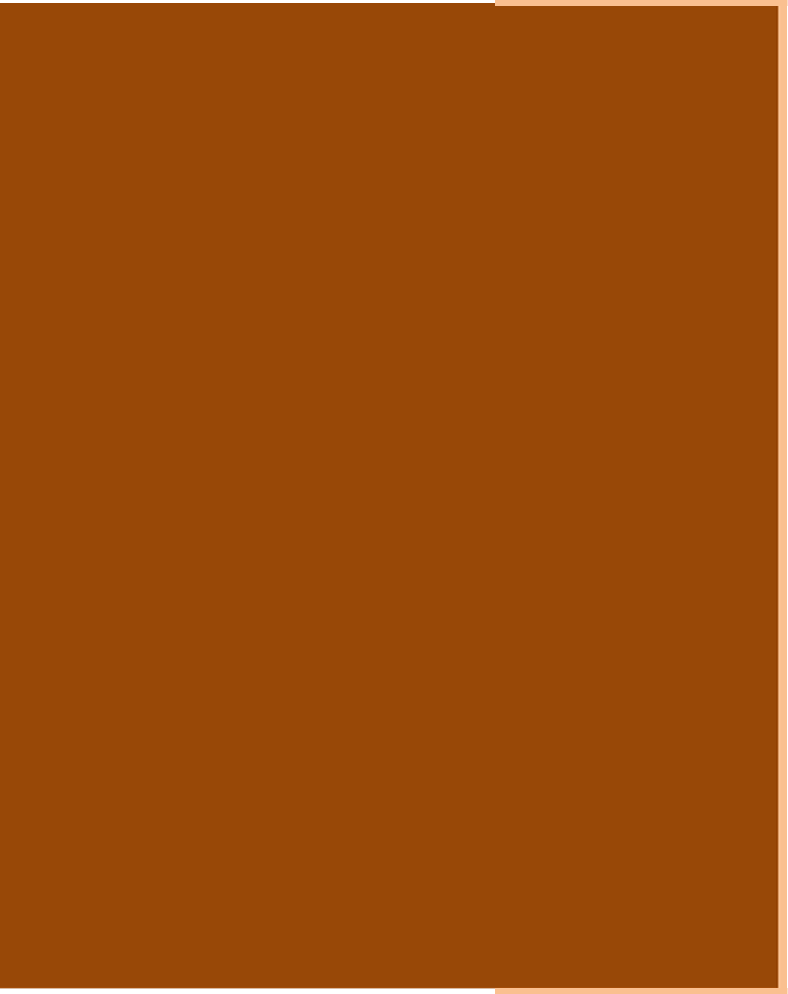 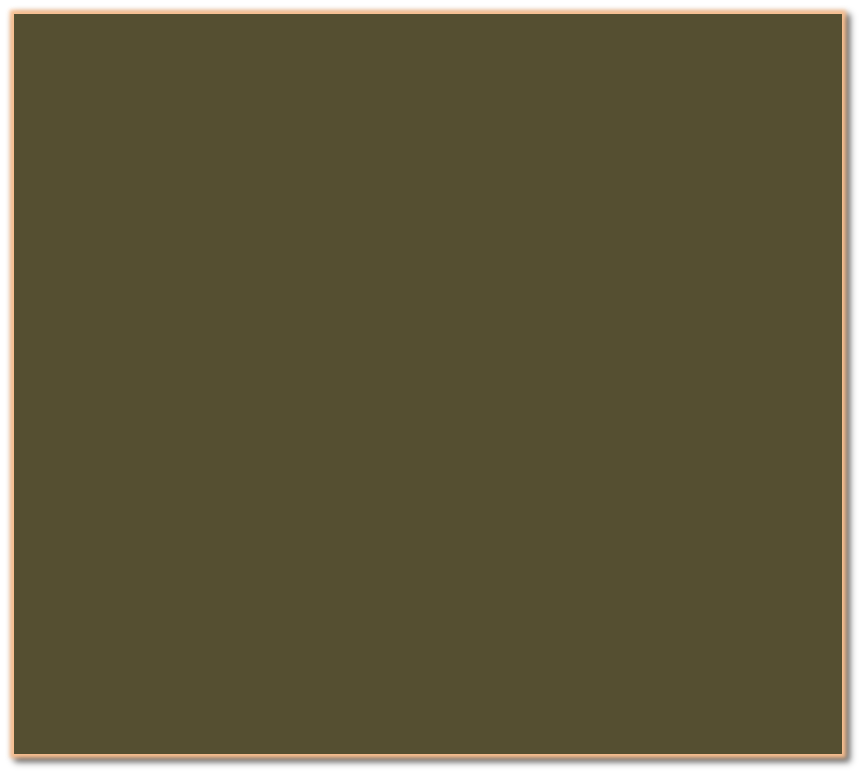 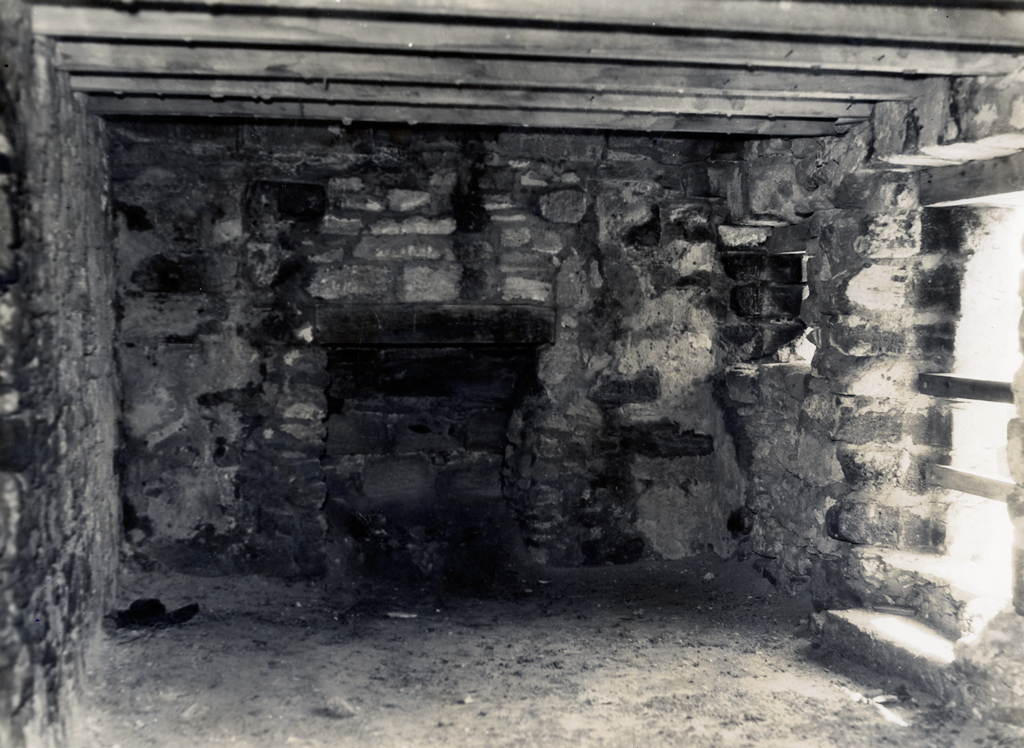 Early visitors to the fort could not access this room due to restoration projects.  The top picture looks East towards the fire place and door. Other images show the west wall of the room and a view out the south-west window.
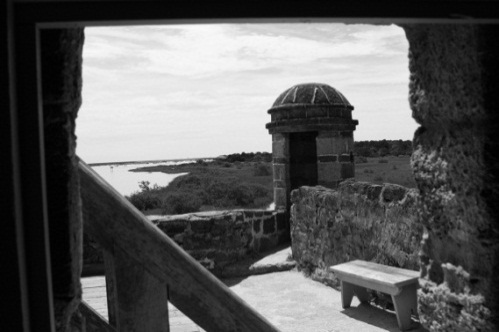 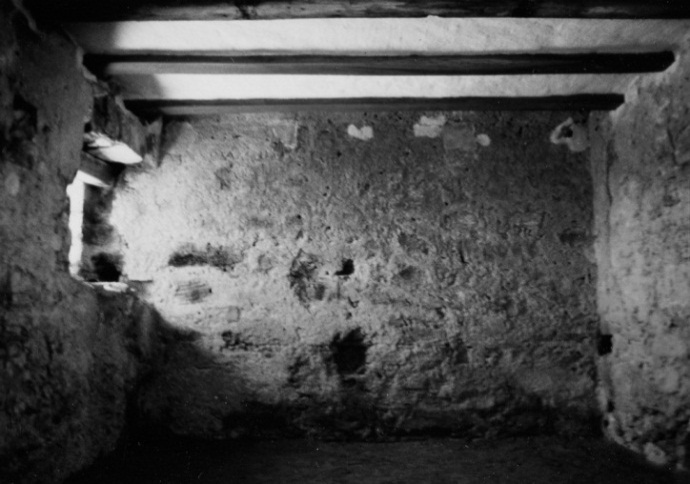 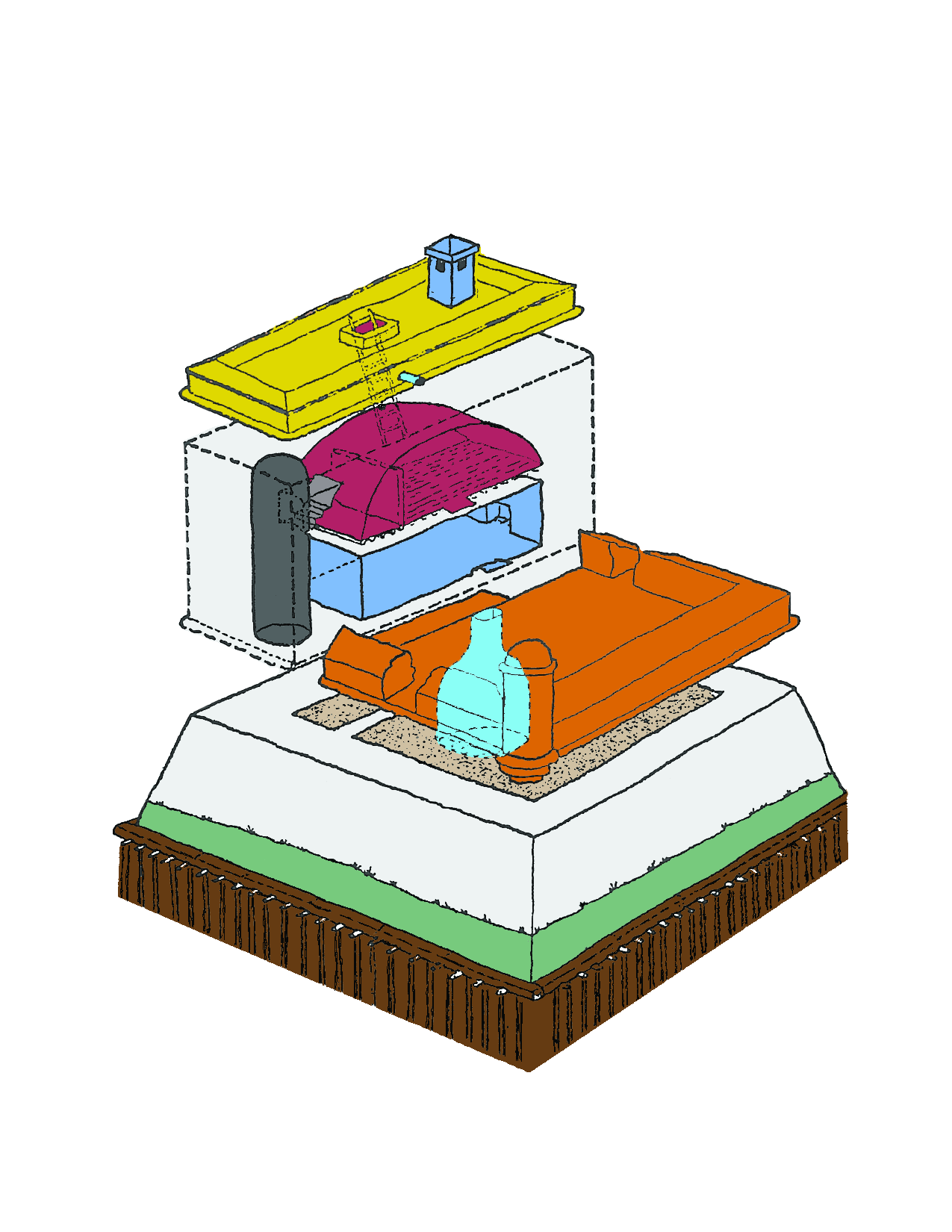 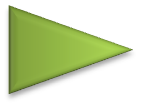 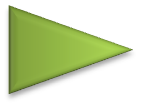 GUNDECK
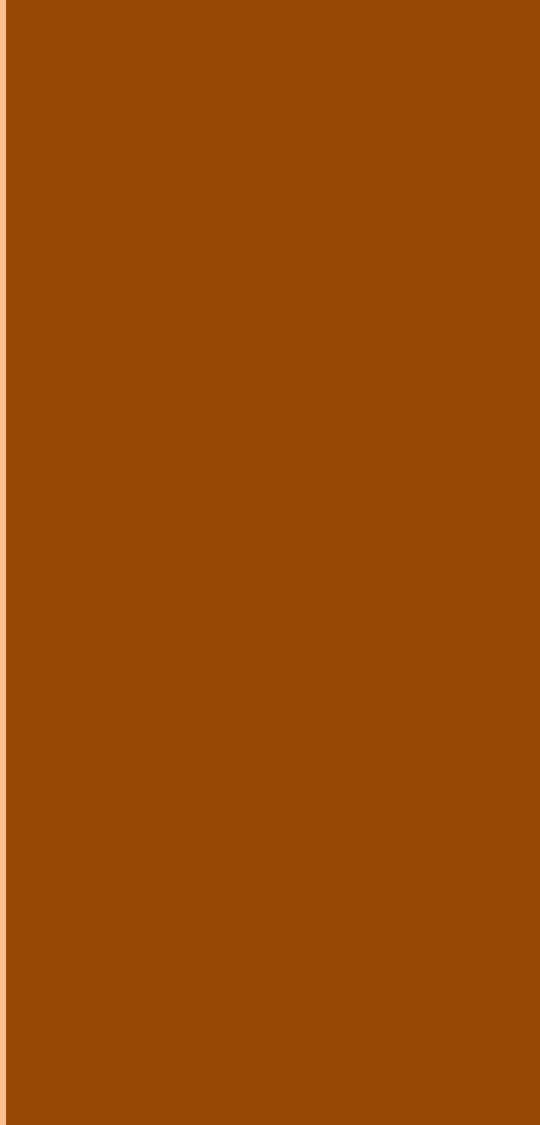 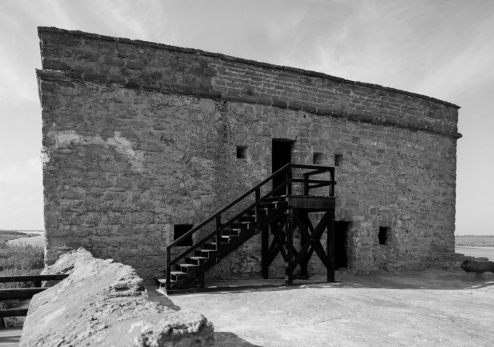 Fort Matanzas is a very simple structure, its main strengths being the artillery and its strategic location. Five cannons once guarded the fortress facing in the three approaching directions. Each cannon could easily reach the inlet, then only a half-mile away. Two original cannon still stand guard at the fort today.   These guns were placed at the fort in 1793 and left behind by the Spanish when they departed Florida in 1821. The other two cannon now on the gun deck are modern reproductions used in the park's living history cannon firing demonstrations.
+
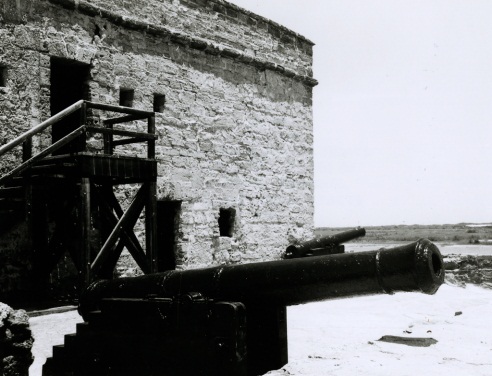 +
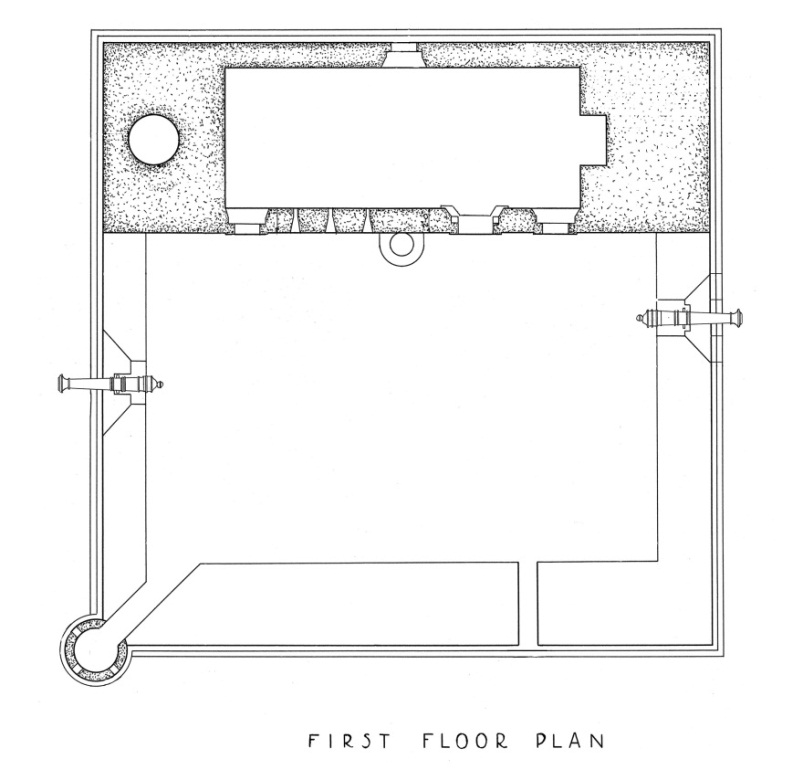 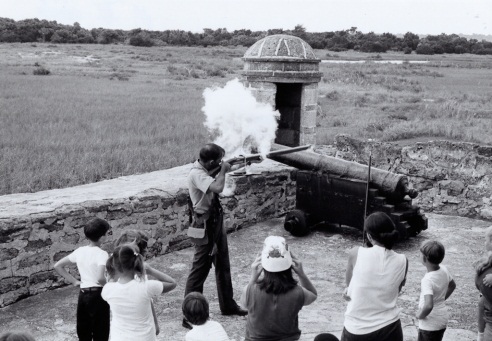 +
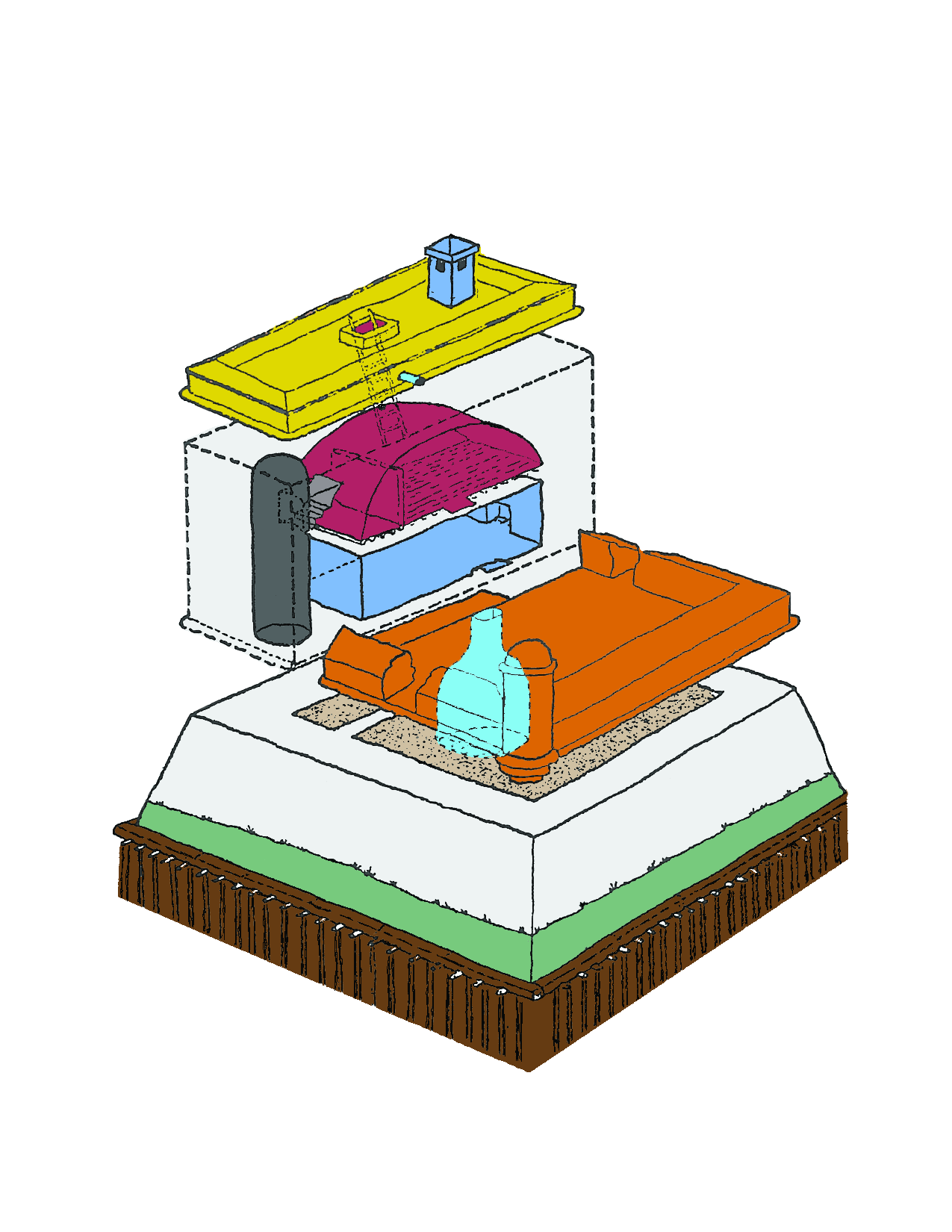 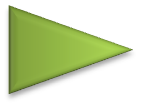 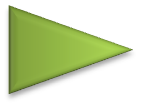 GUNDECK
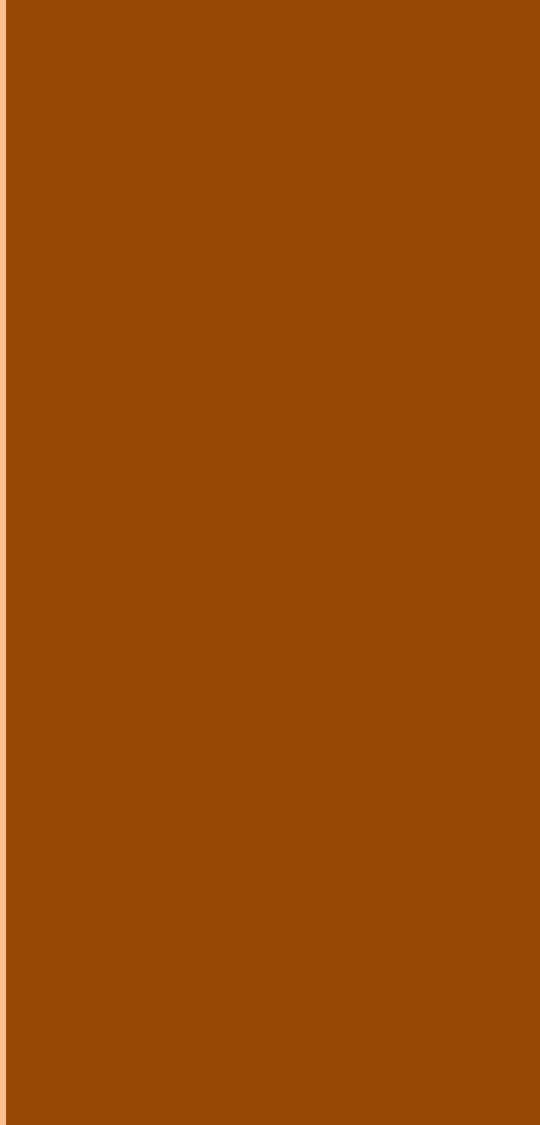 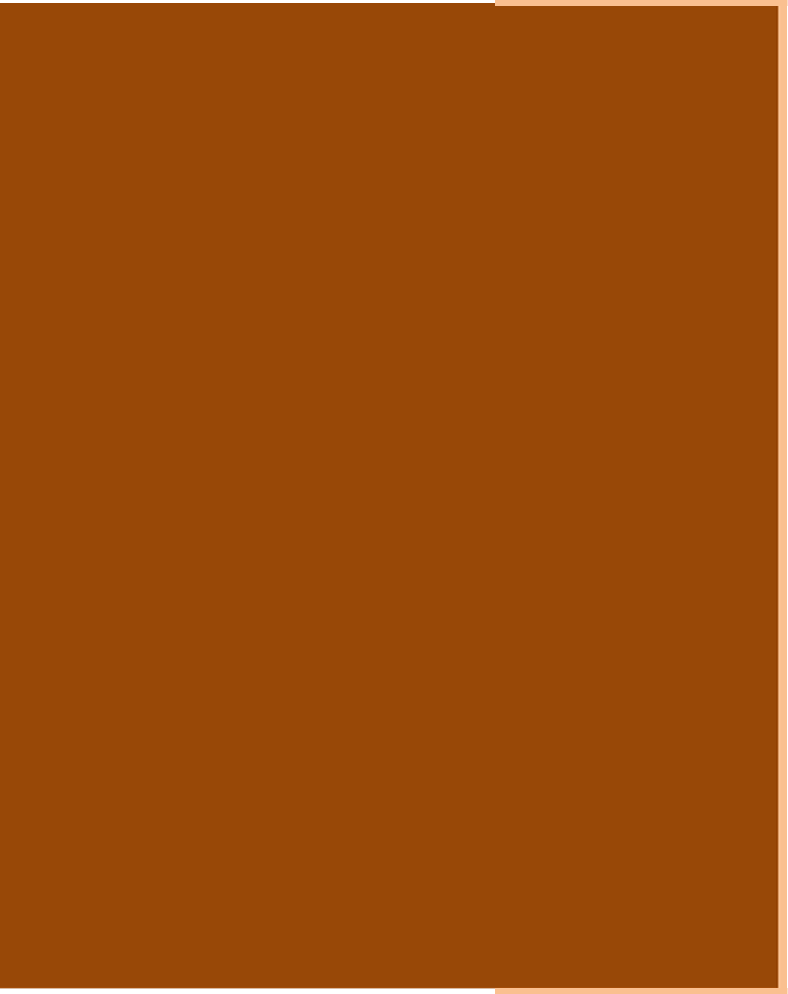 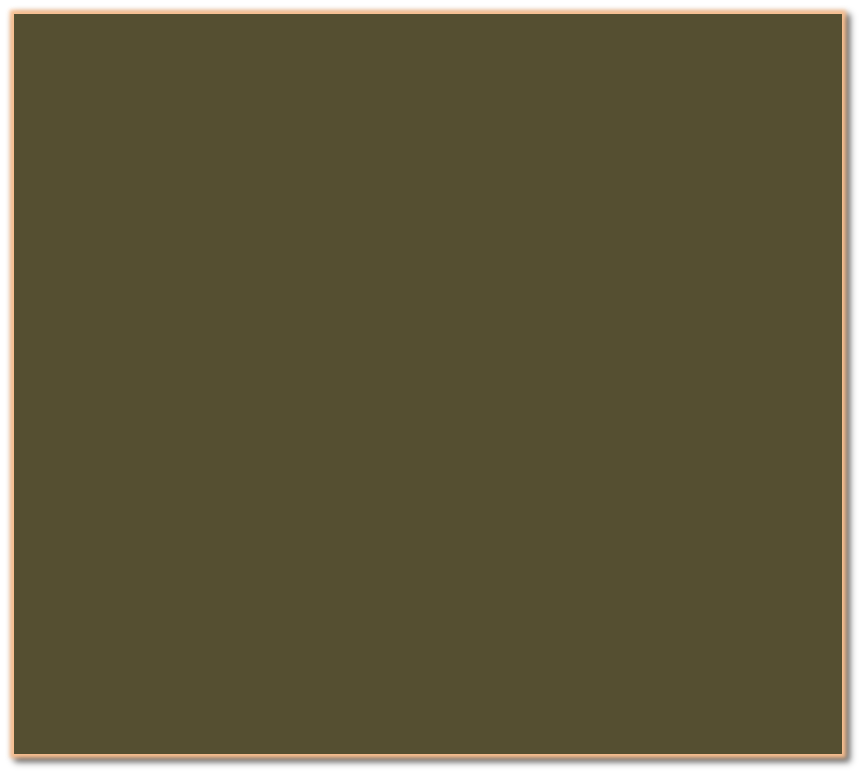 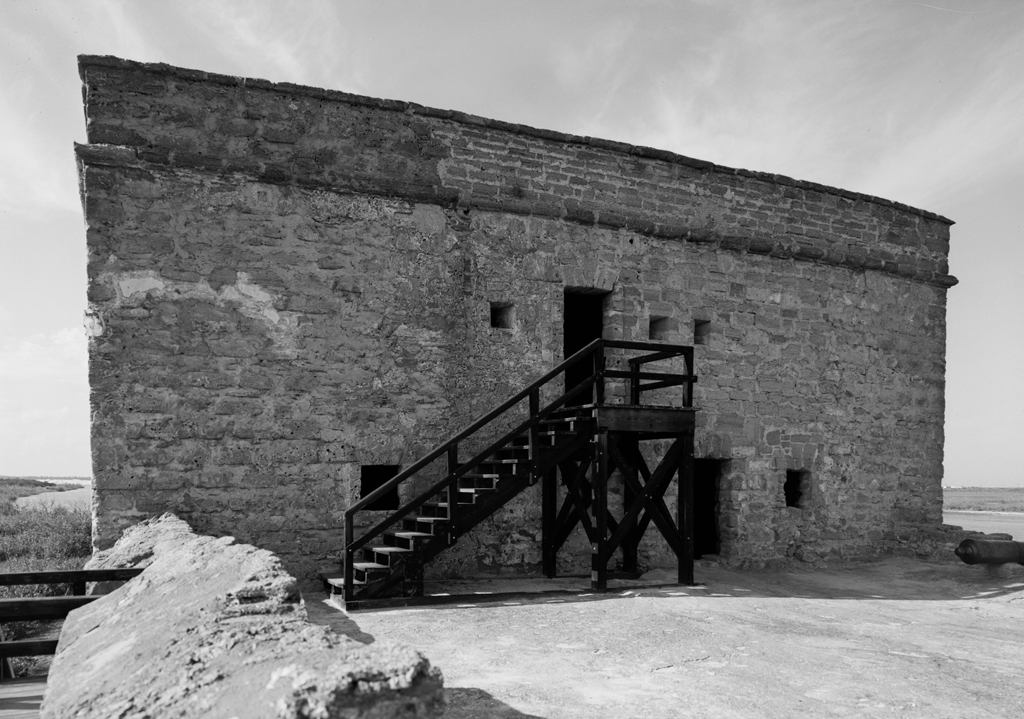 After the overall structural was stabilized more projects followed. Some of these projects included a wood gun platform and reproduction cannons for the park’s Historic Weapons Program.
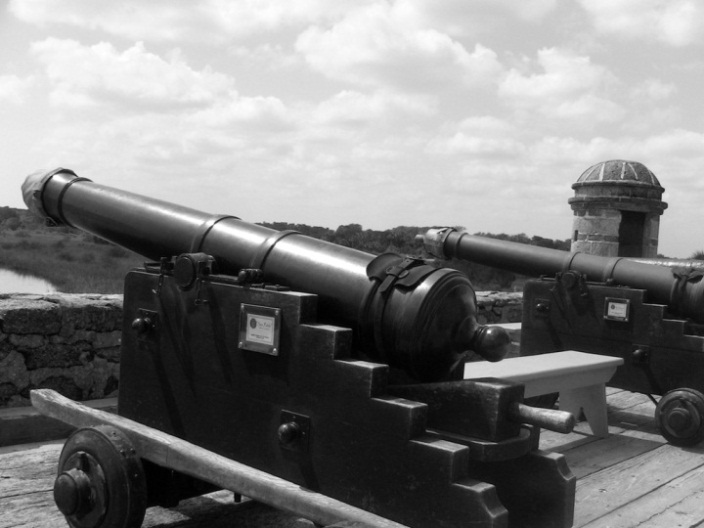 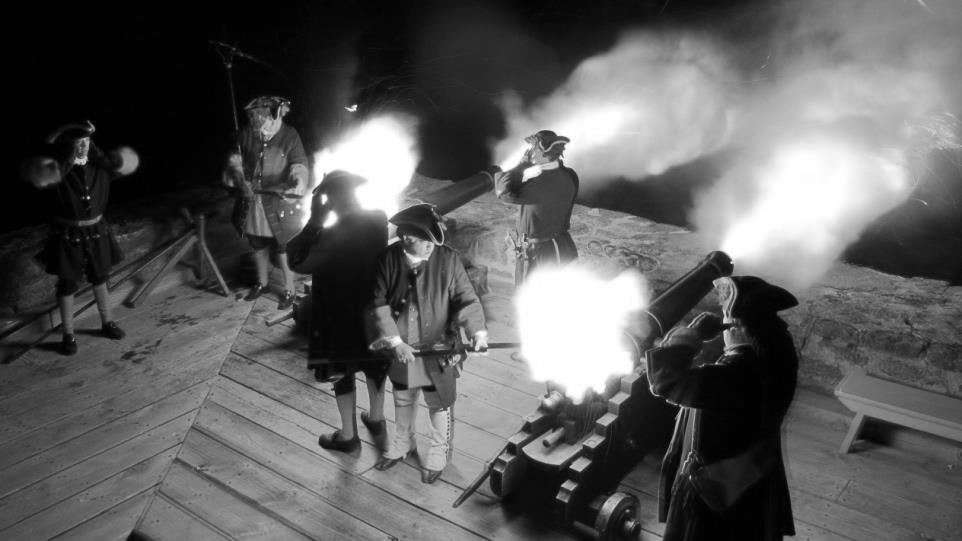 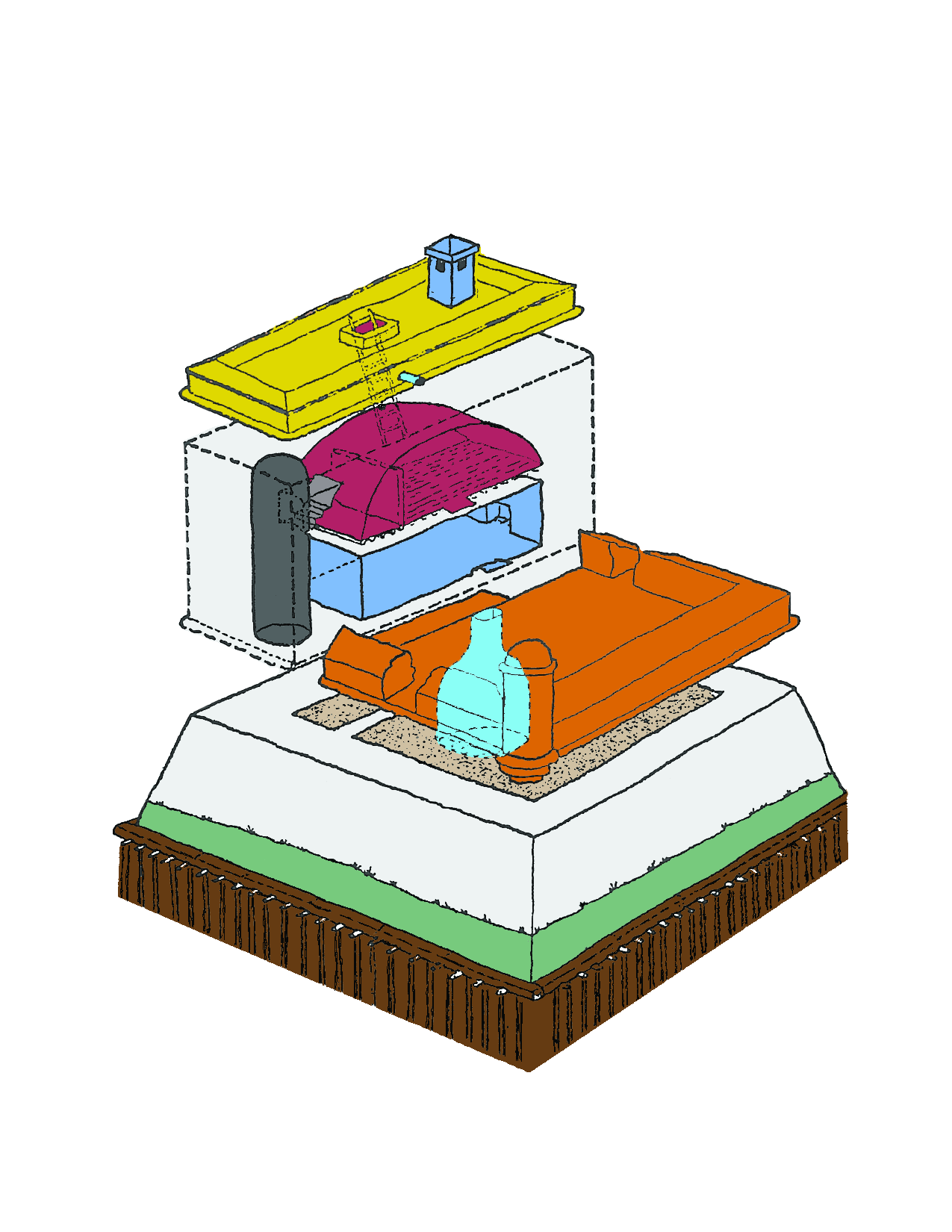 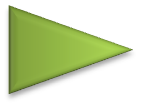 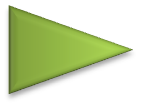 GUNDECK
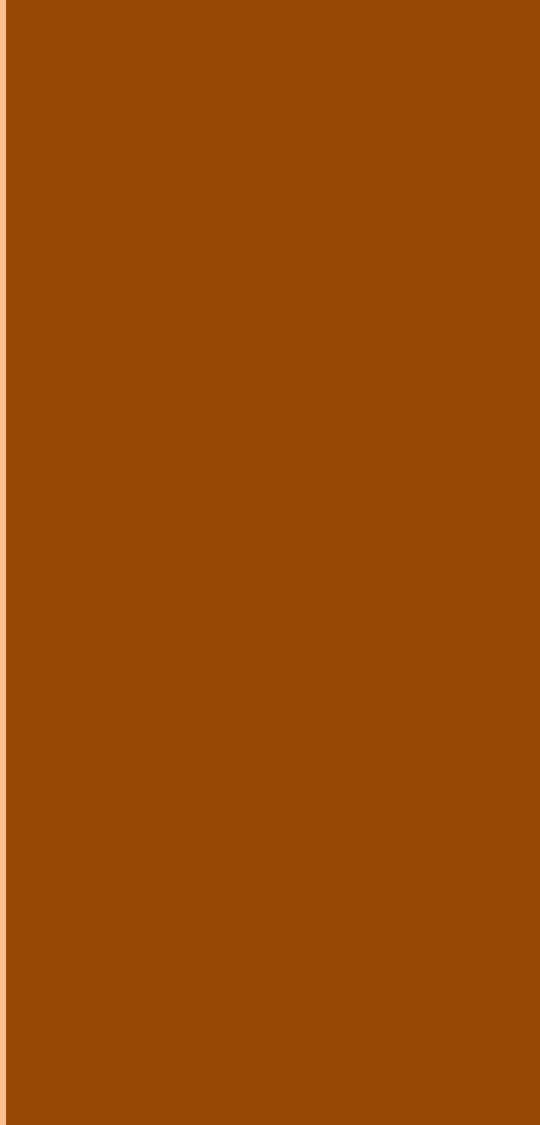 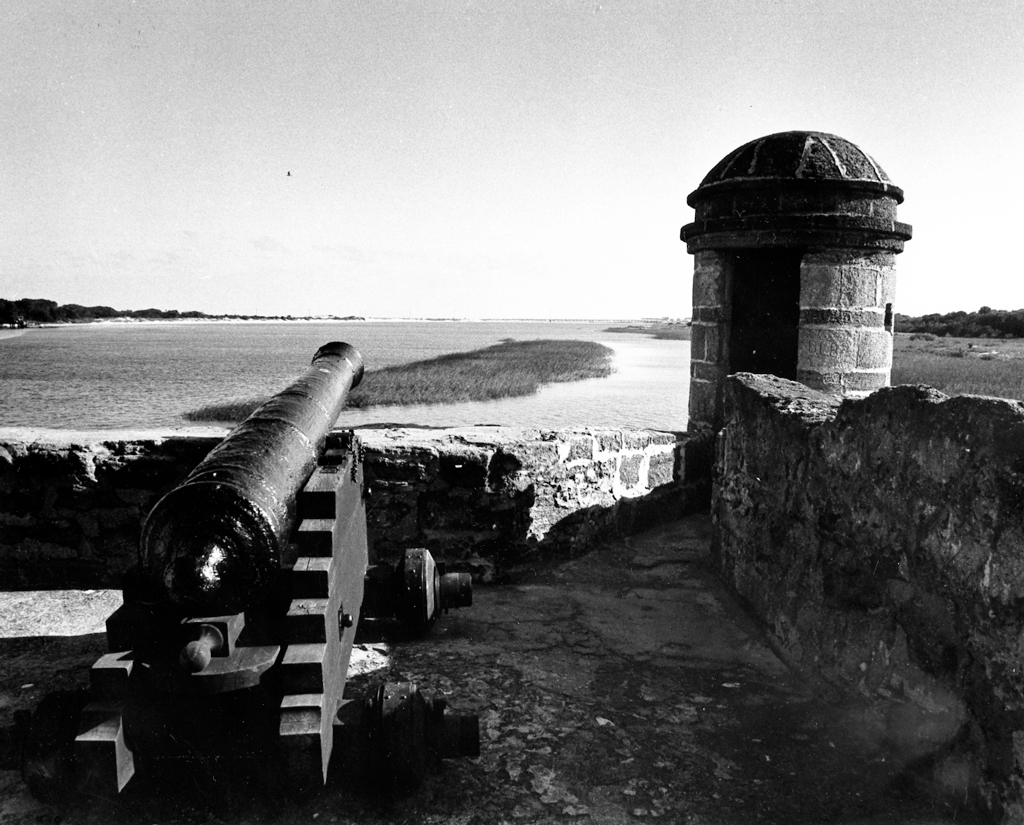 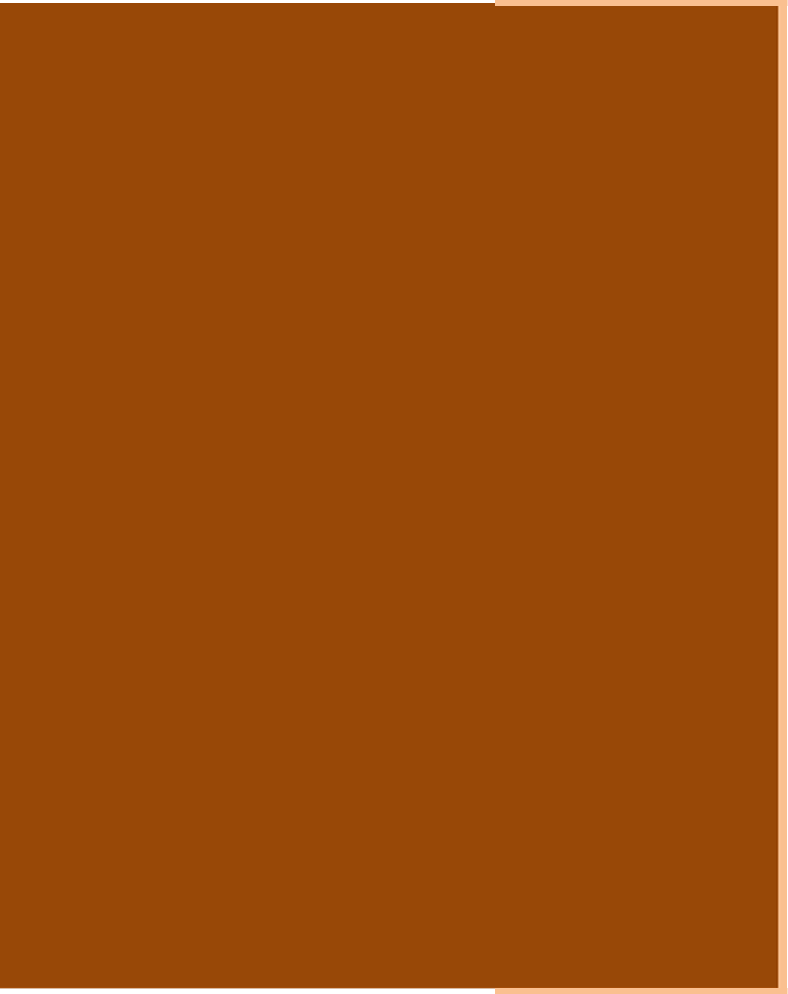 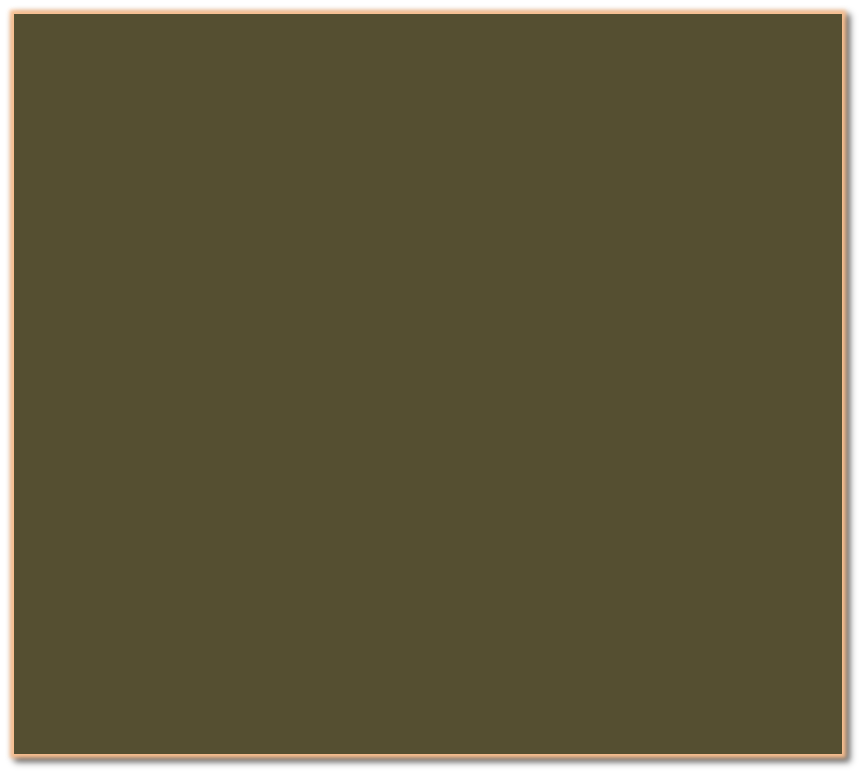 These images were taken prior to the addition of the wood gun platform.  Old photographs of the fort when it was in ruins show a missing sentry tower.  The tower to the right was constructed in 1938.  It is a replica of the original sentry tower that had fallen from the fort long ago.
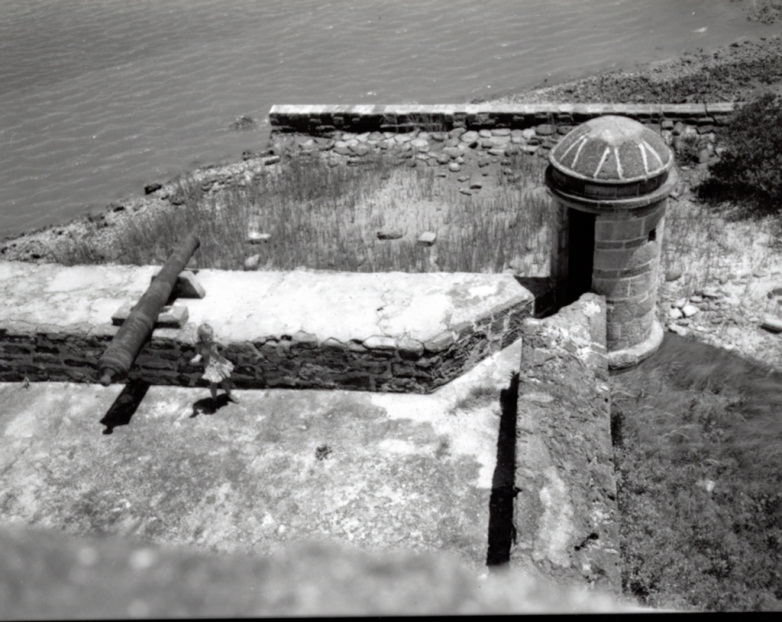 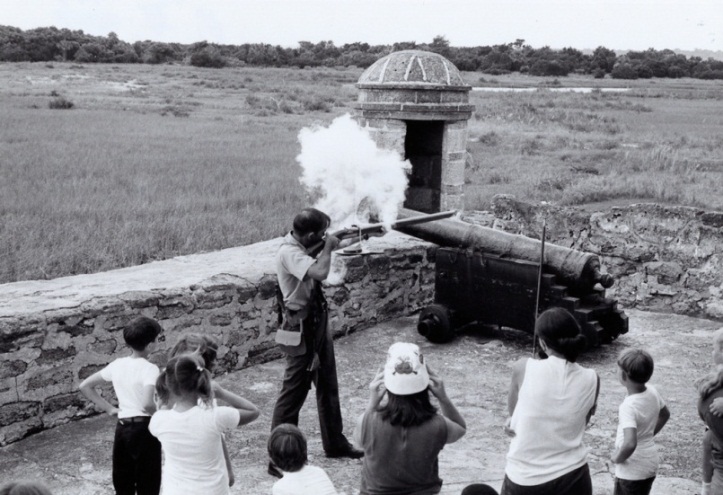 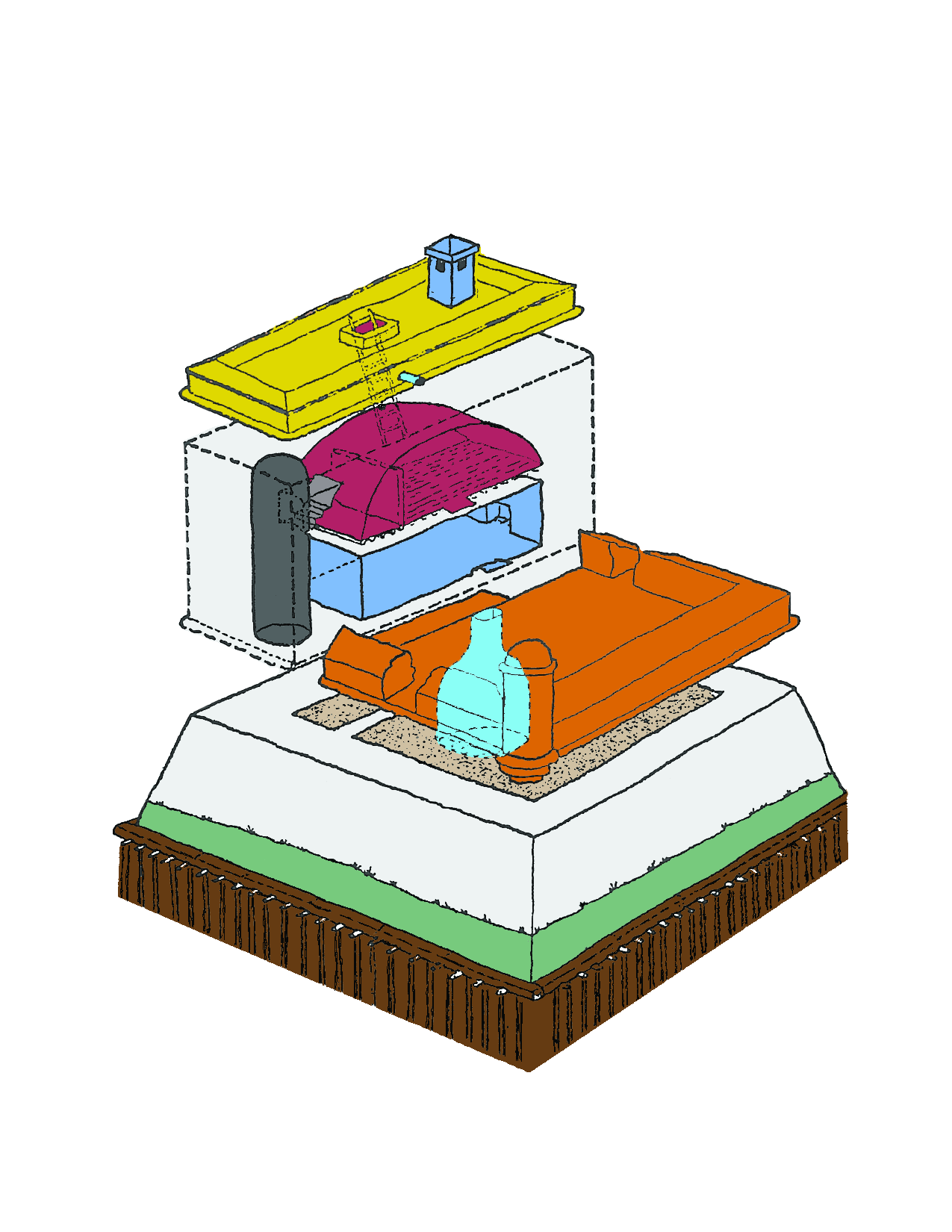 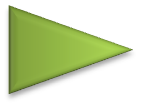 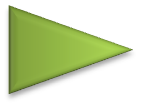 GUNDECK
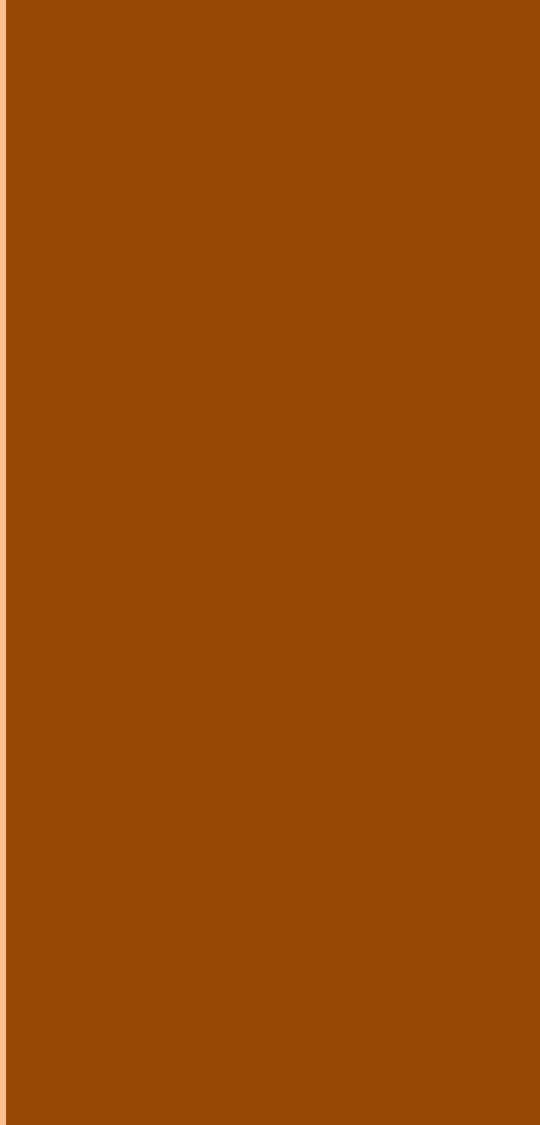 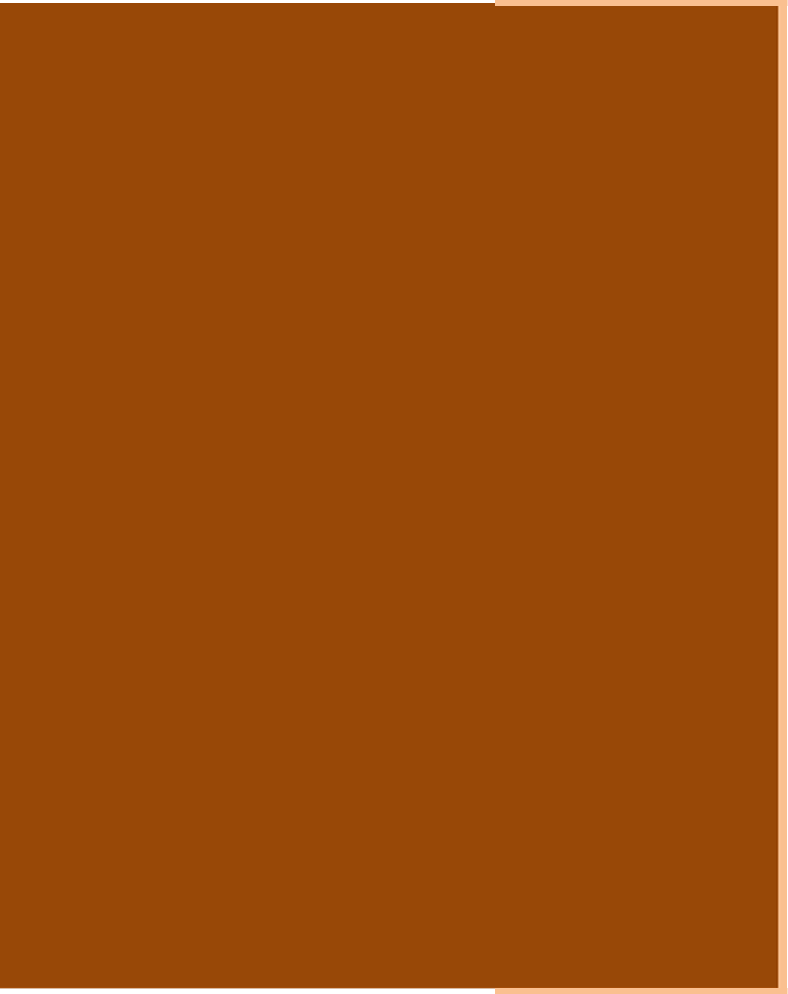 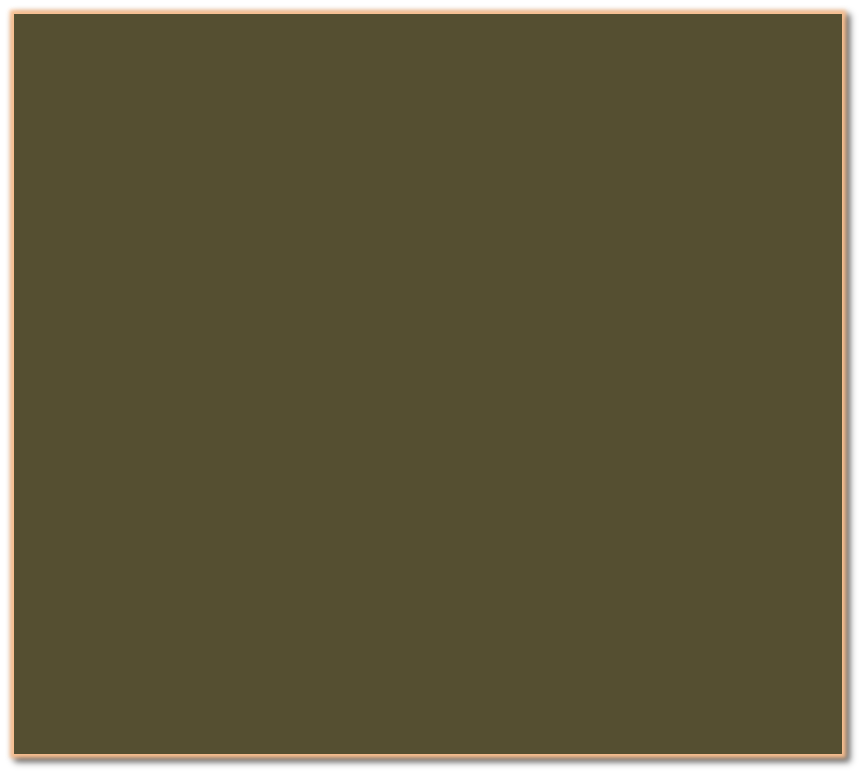 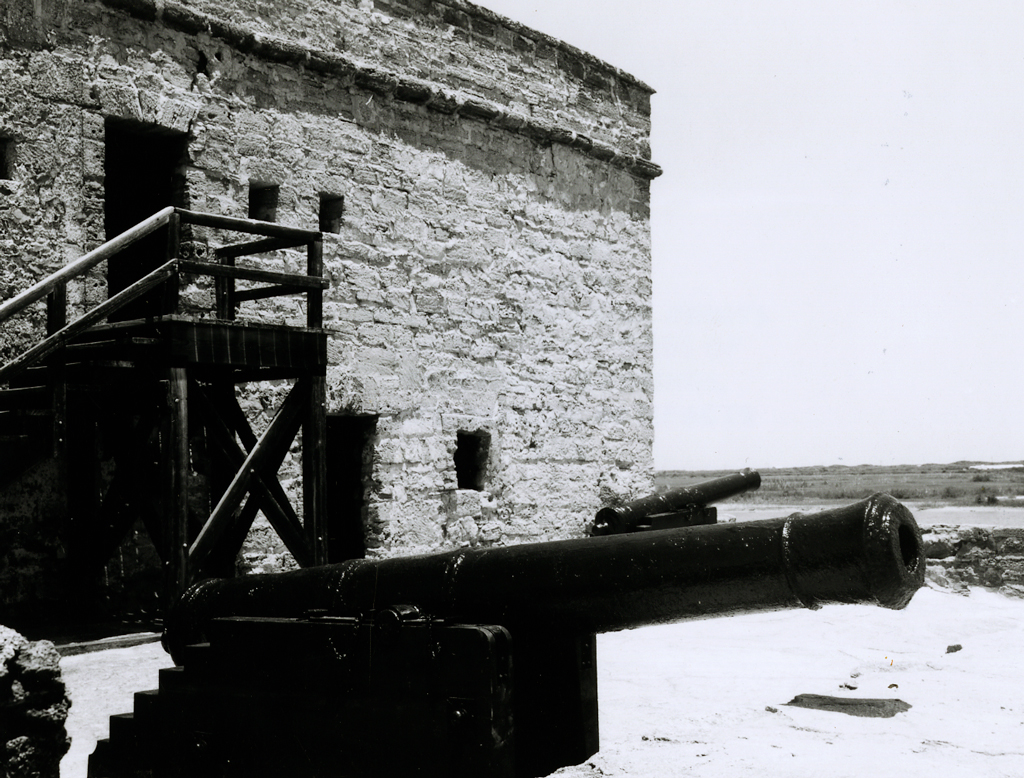 Today Fort Matanzas displays two original 8-pounder iron cannons.  These guns were used at the fort by Spanish soldiers and later left behind when Spain sold Florida to the United States. The guns were found on the fort gundeck under heavy vegetation and later preserved for display.
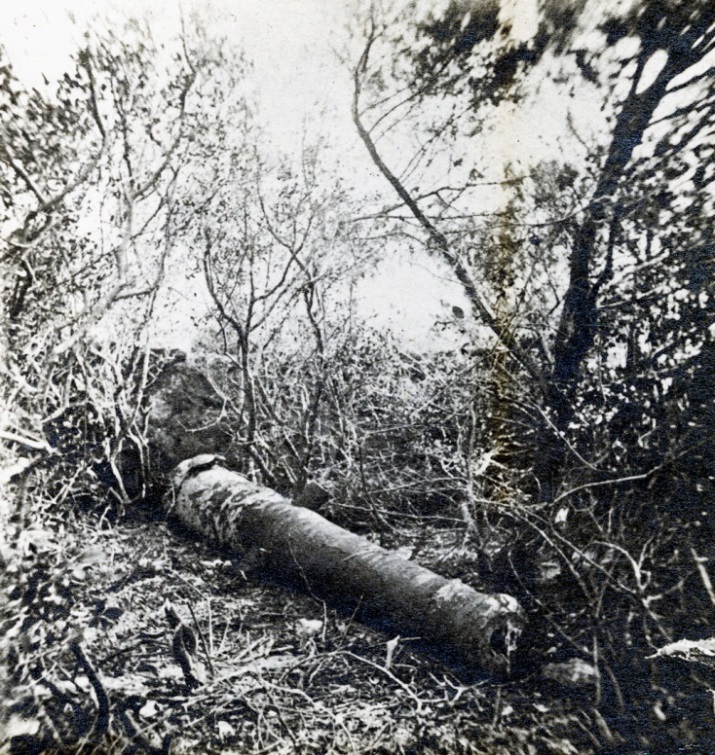 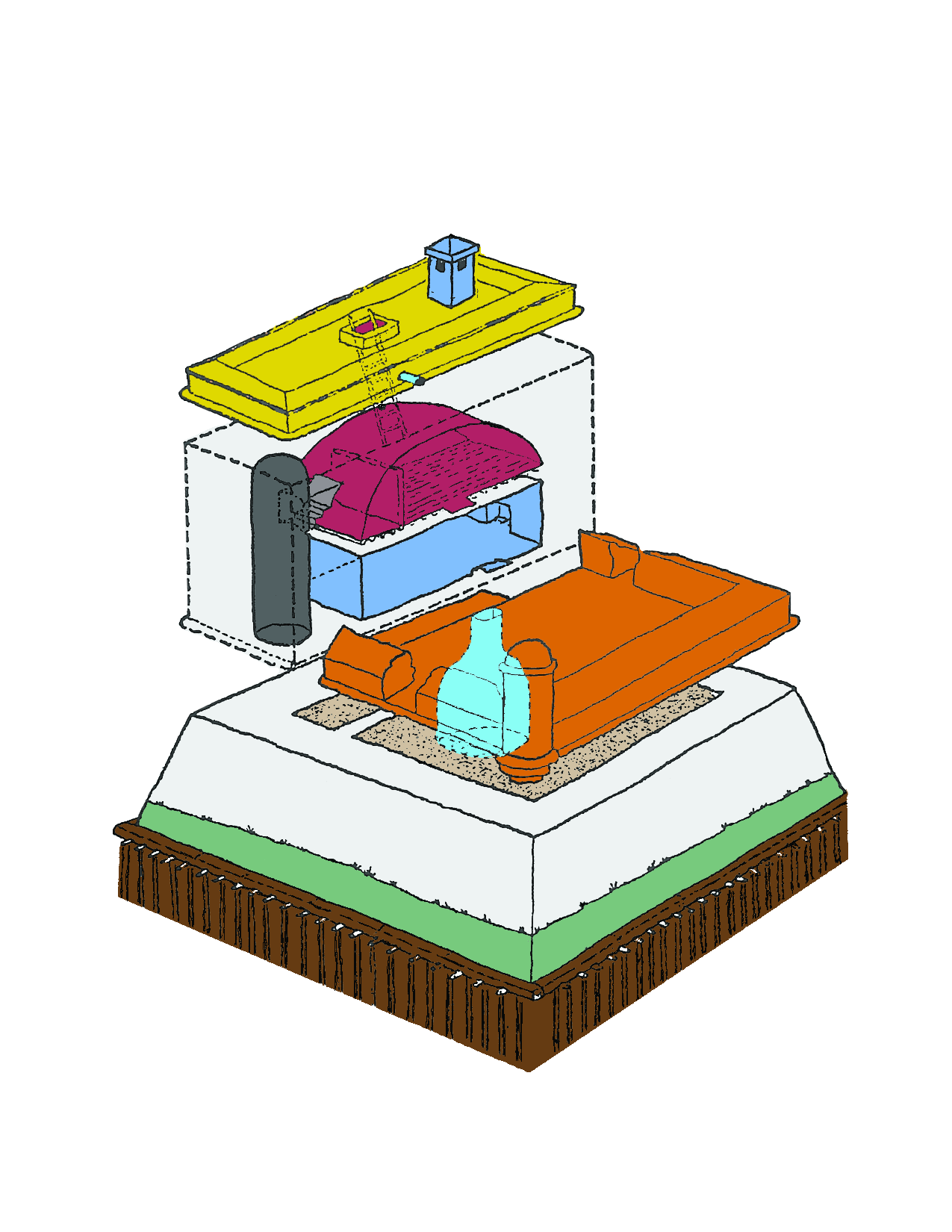 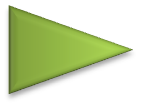 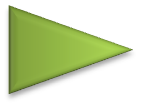 WALLS
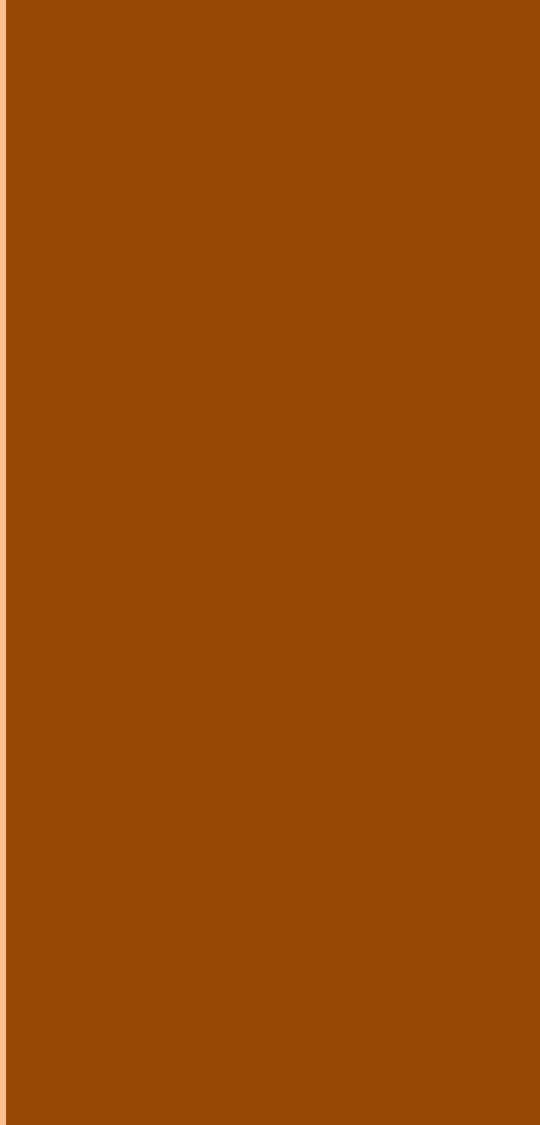 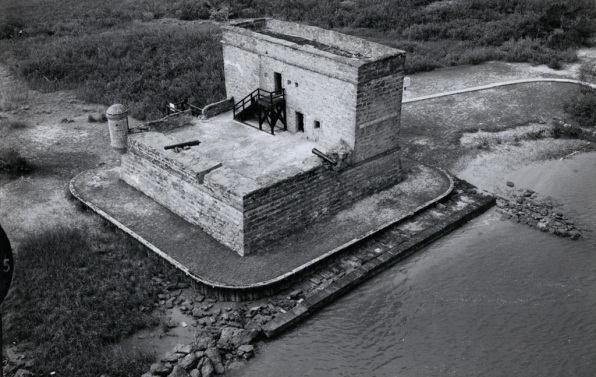 Matanzas stood 50 feet on each side with a 30-foot tower.  It was built of local shell stone called coquina. This stone was quarried south of the inlet and transported by boat to the construction site. The stones were held in place on the fort with mortar, made by burning oyster shells until they became ashes.  This “lime ash” was also used to plaster the walls which were then whitewashed to waterproof the structure. Plaster that was red in color was placed on some of the architectural elements such as the Sentry Tower. The opening on the west wall was the entrance into the fort. Soldiers would climb a removable wooden ladder to reach this location on the gun deck. If needed, a cannon could be moved to point through this  opening. Today, sturdy stairs 
                                    allow easy access for visitors 
                                    to the fort.
+
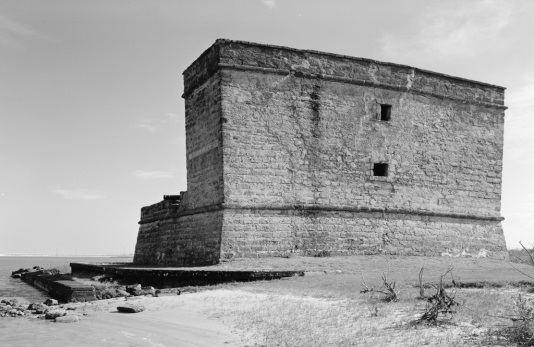 +
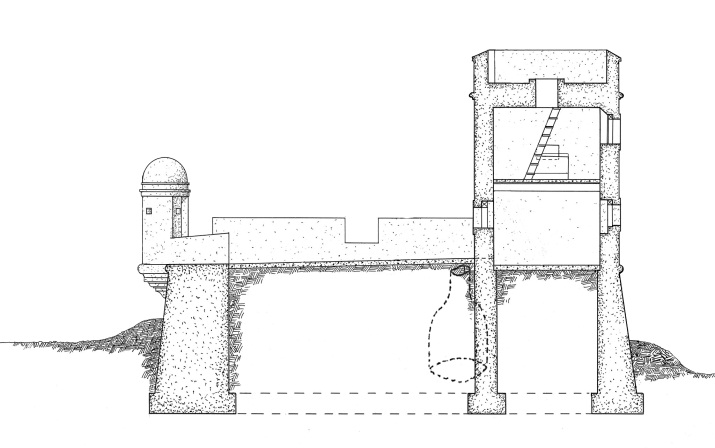 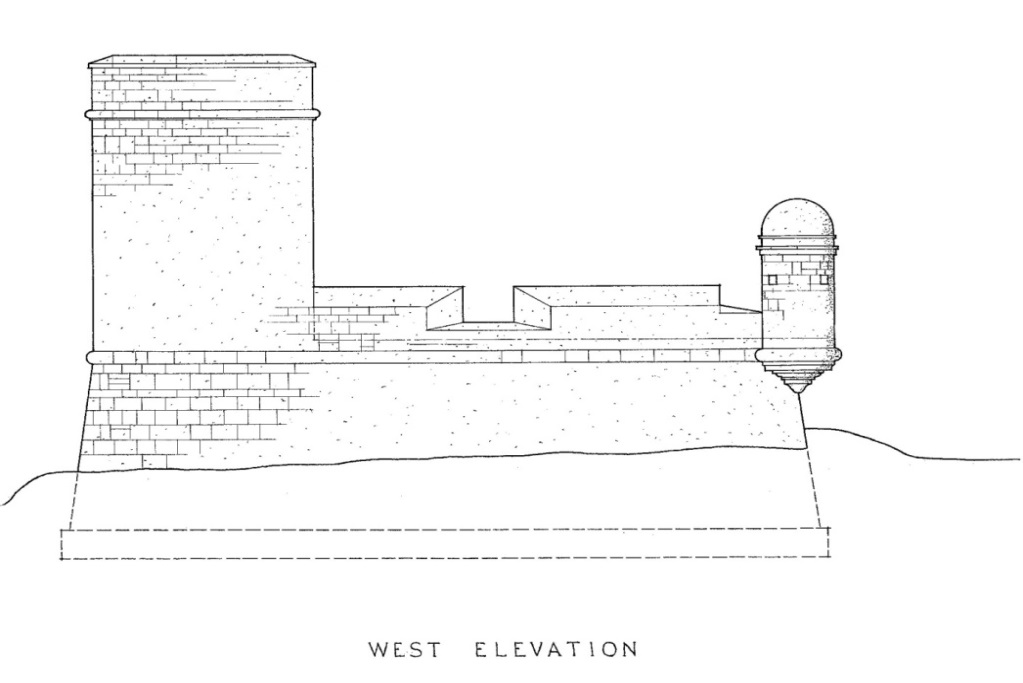 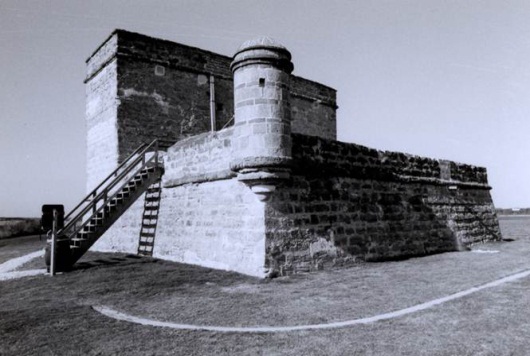 +
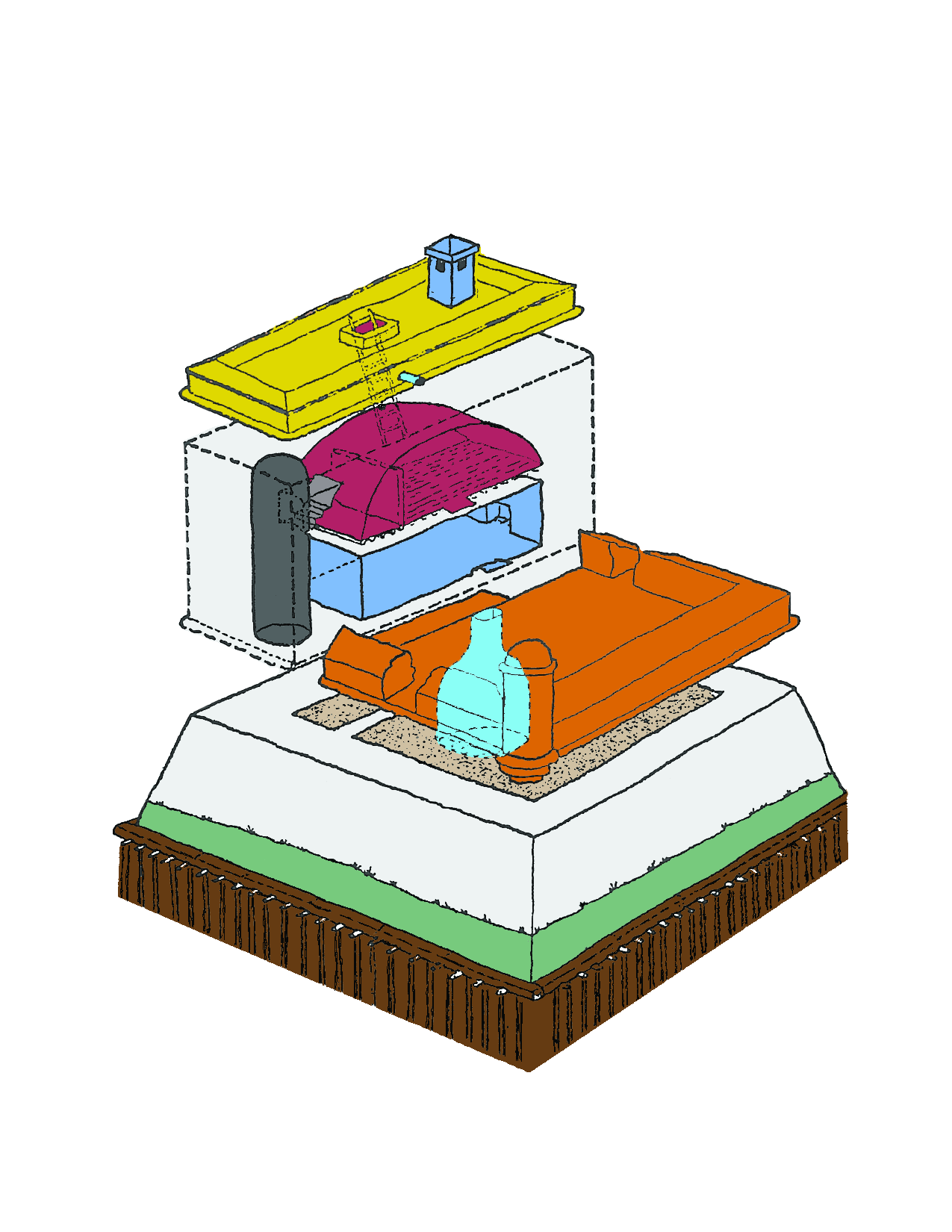 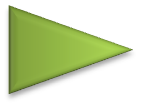 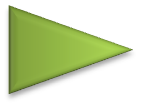 WALLS
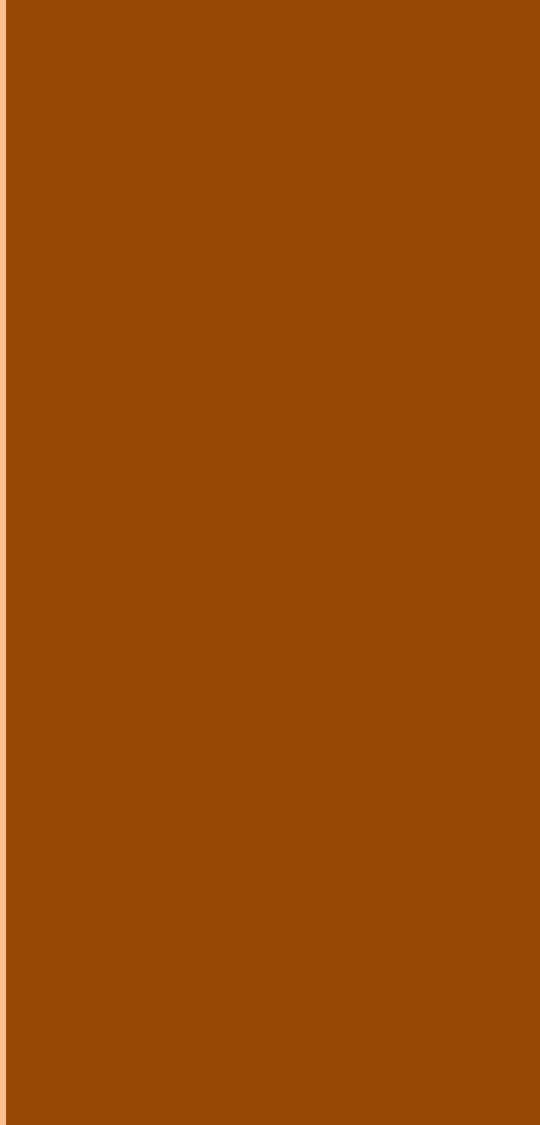 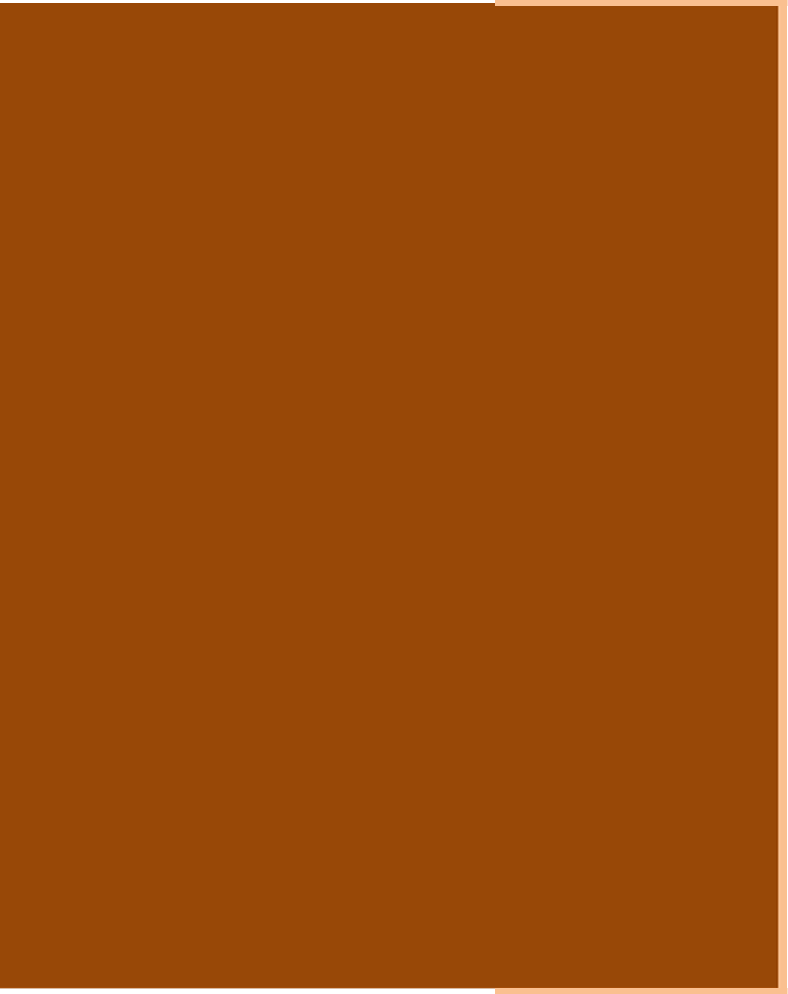 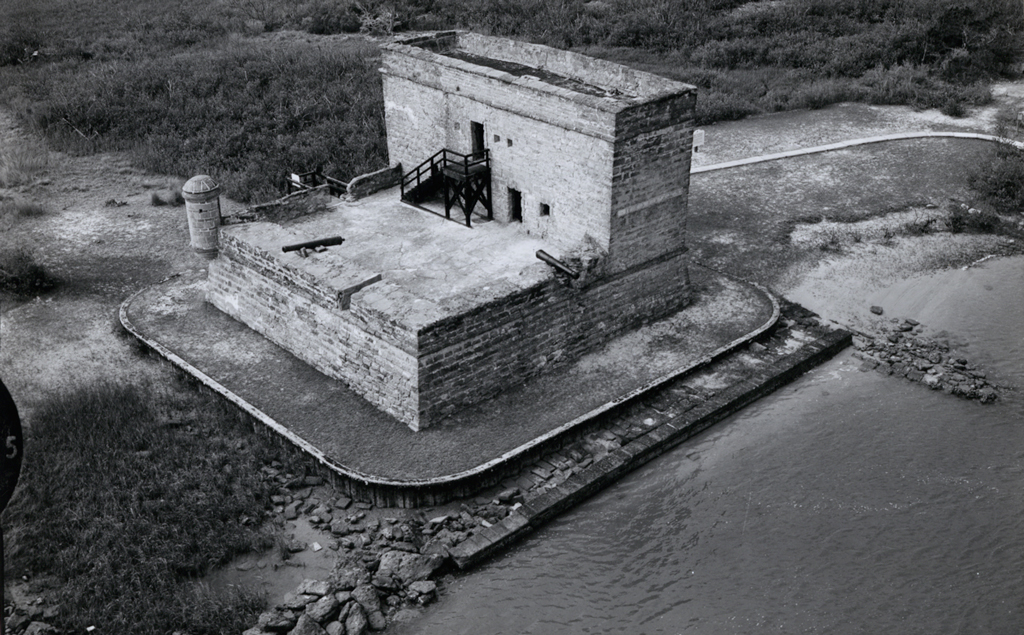 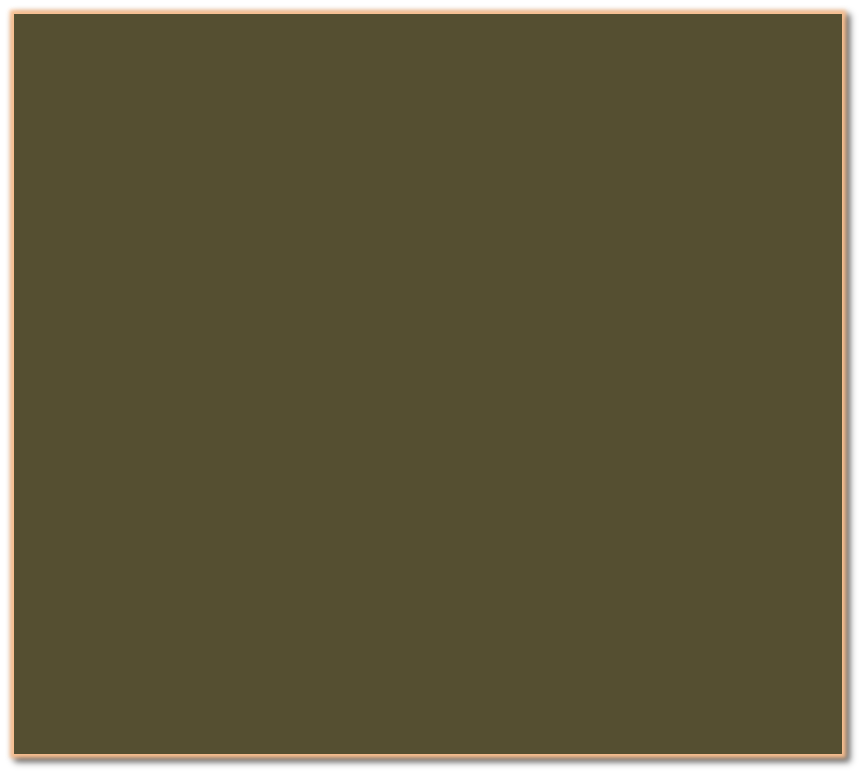 Officer’s log reports often comment 
about high tides washing against the sides of the fort.  
This eventually led 
to the need for 
major structural repairs and the Fort’s first sea wall in 1936.
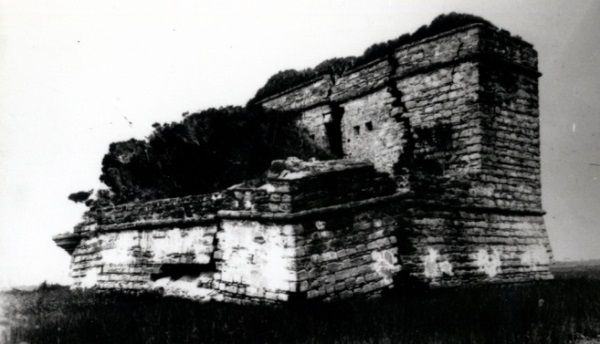 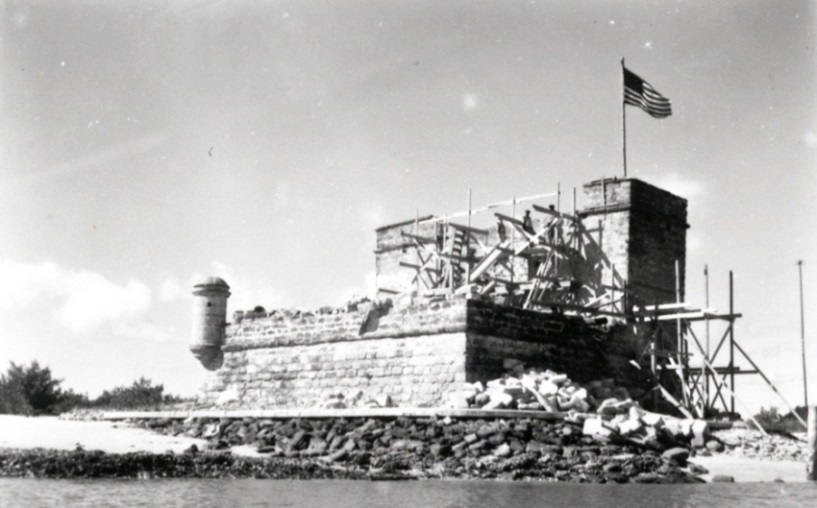 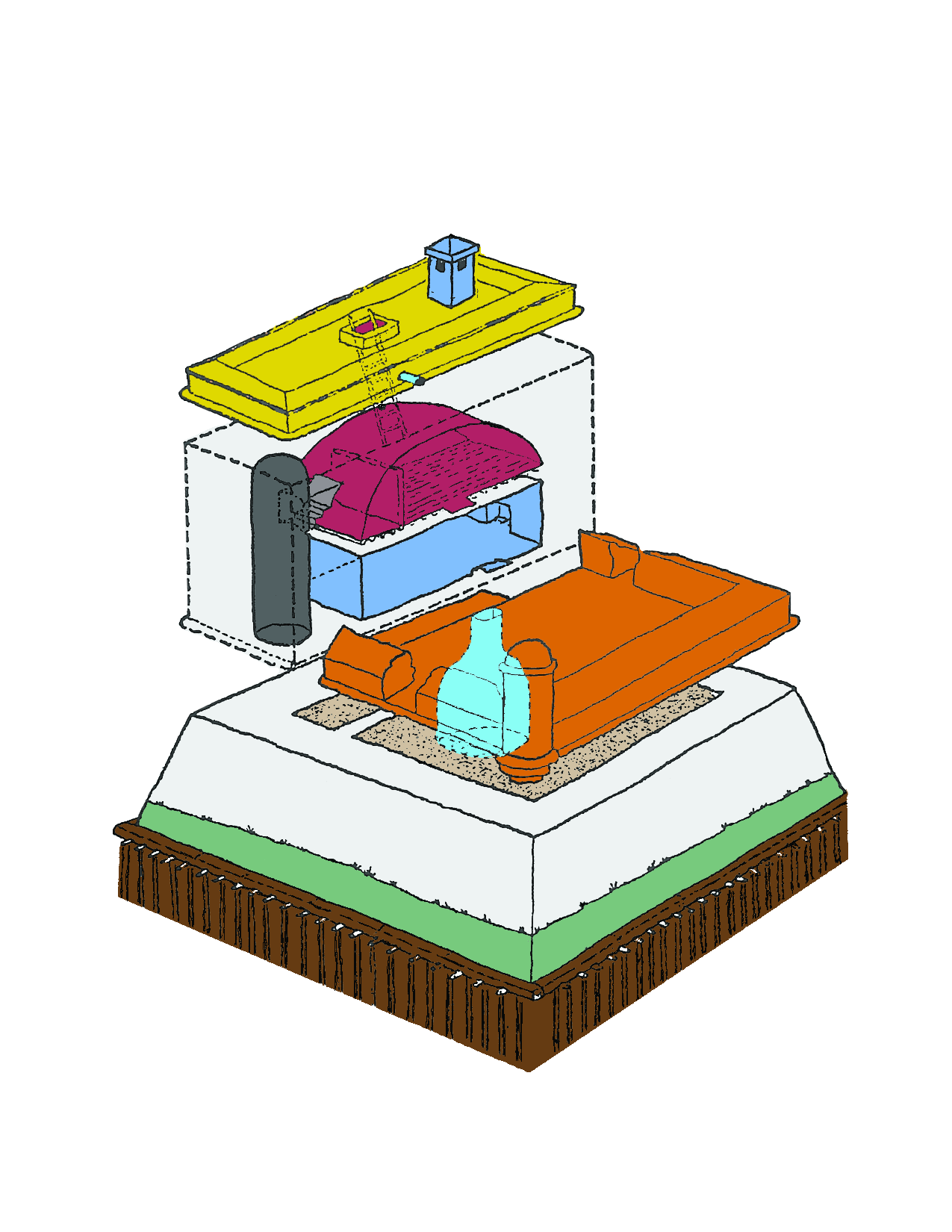 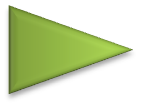 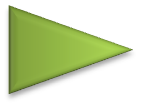 WALLS
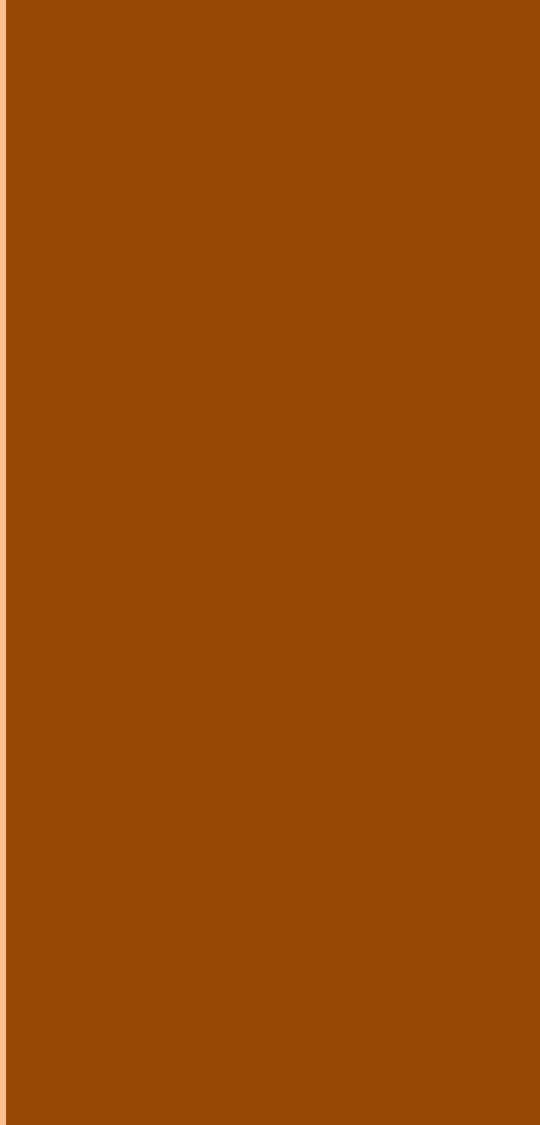 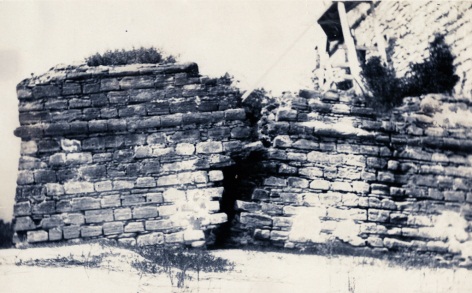 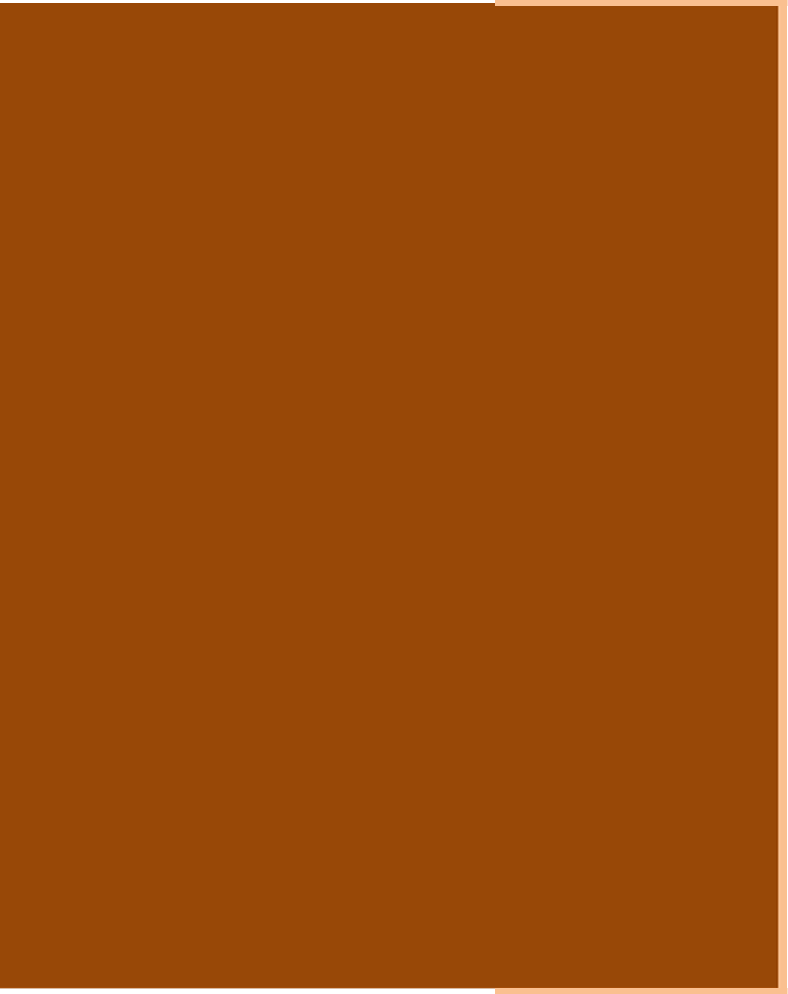 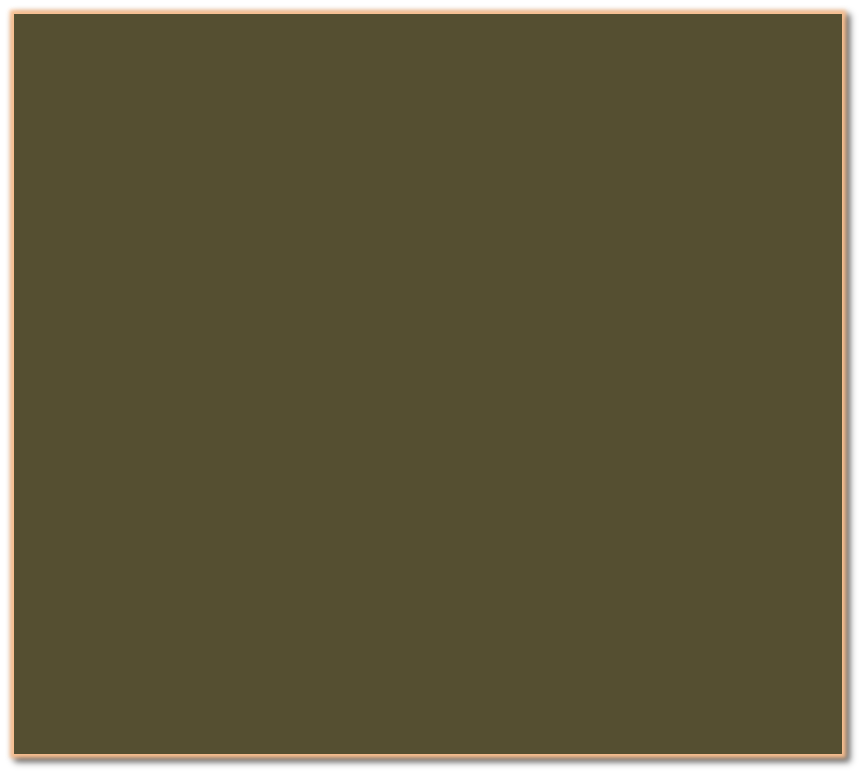 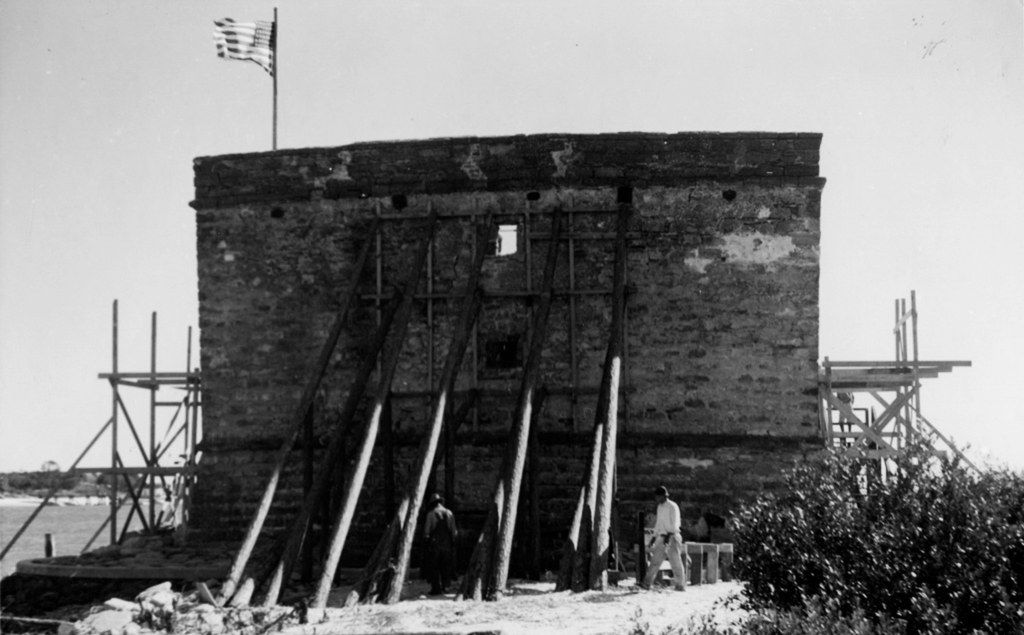 The fort saw major restoration projects 
in the 1920s and 1930s.  At the time, the best way to complete repairs often called for removing a section
of wall and rebuilding the area.
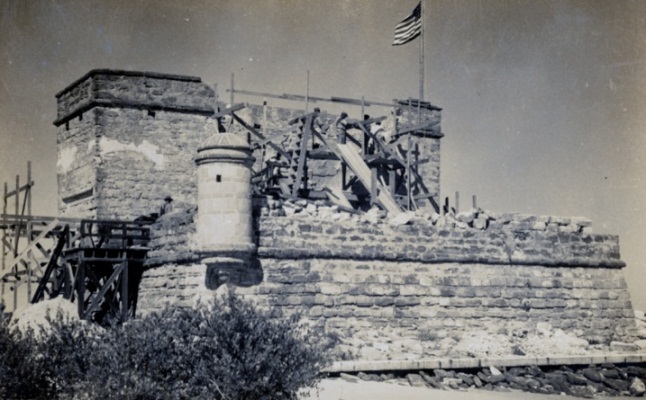 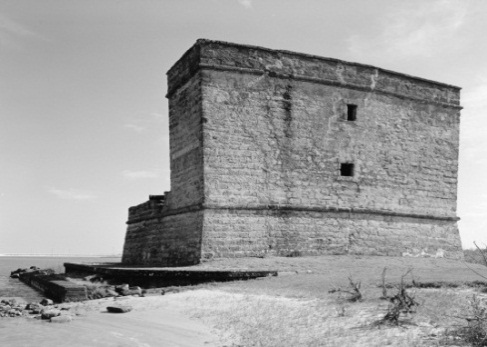 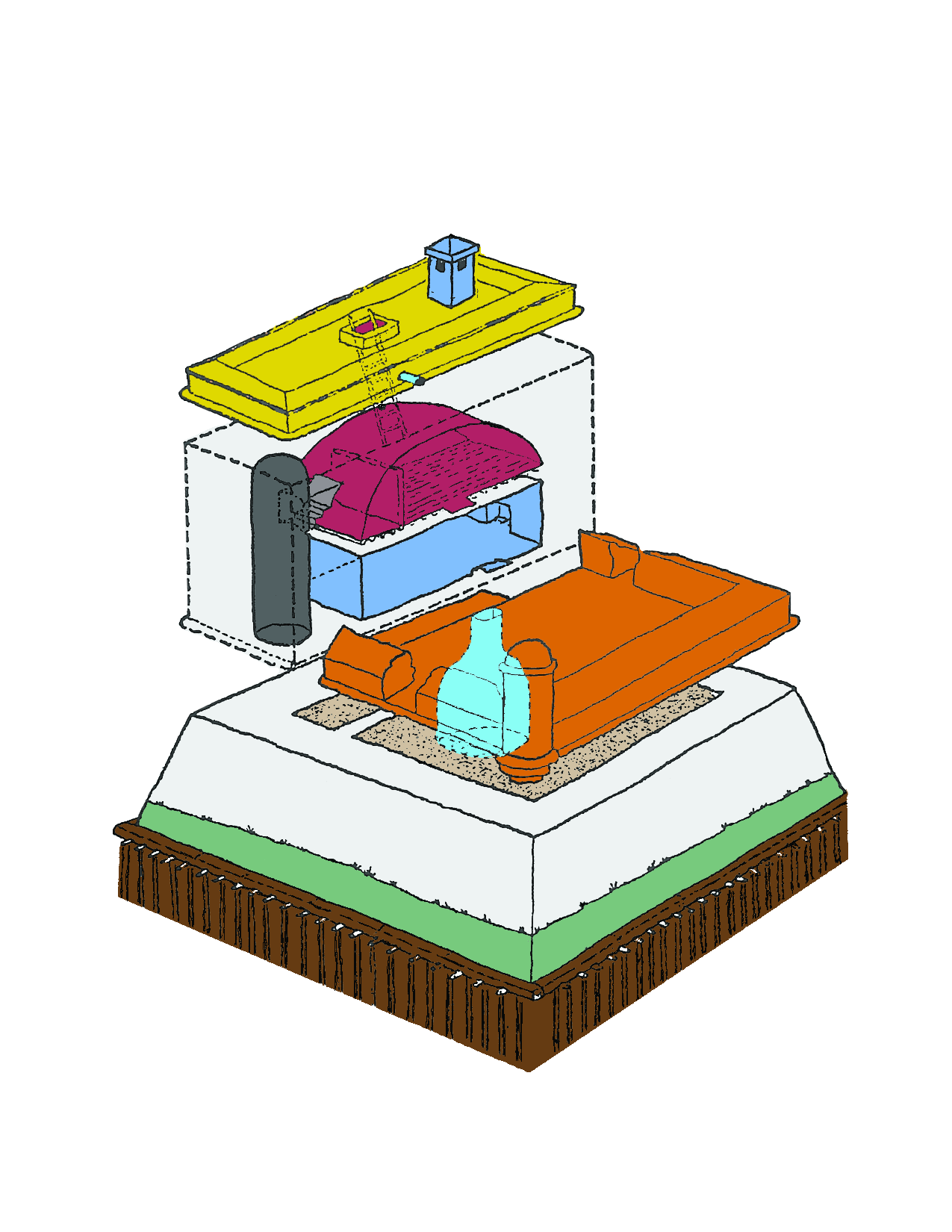 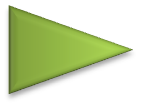 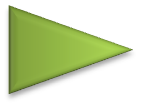 WALLS
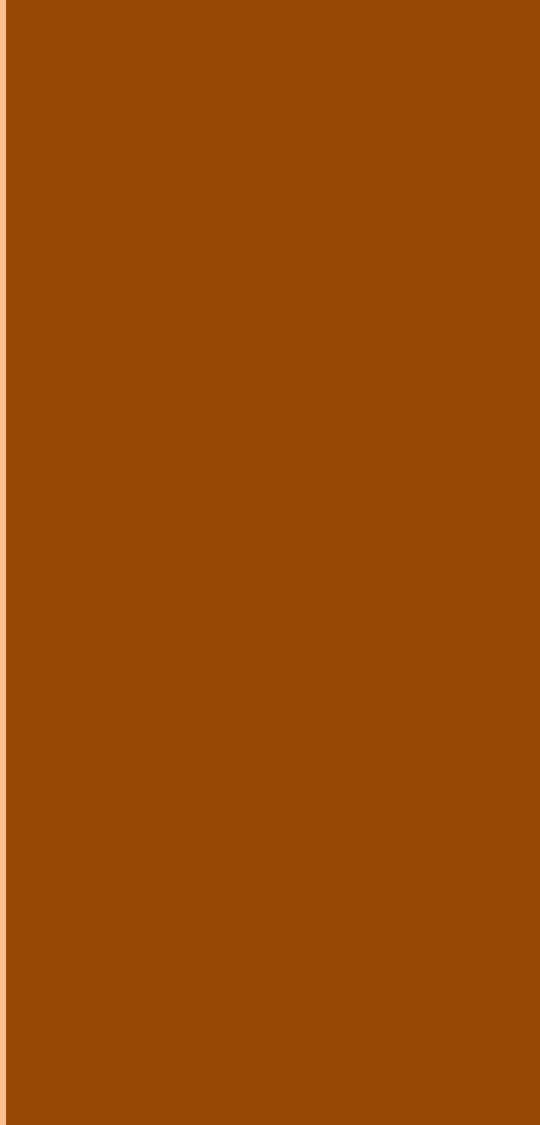 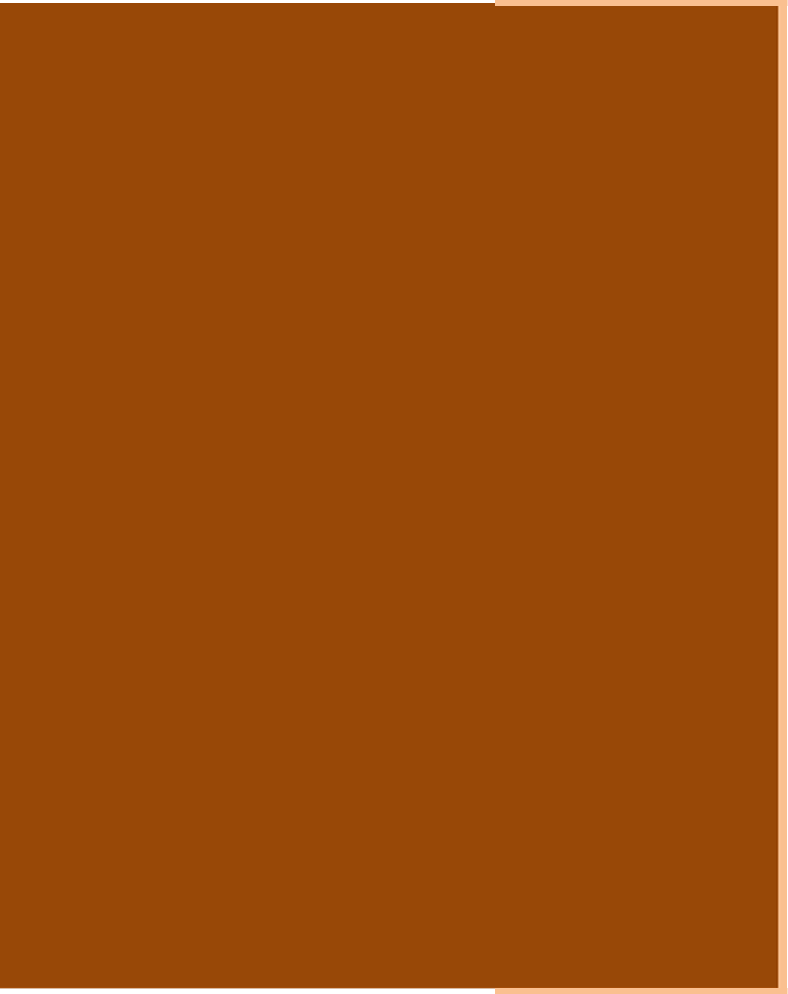 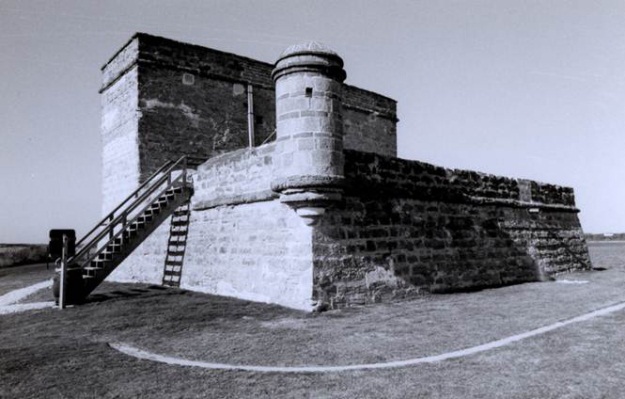 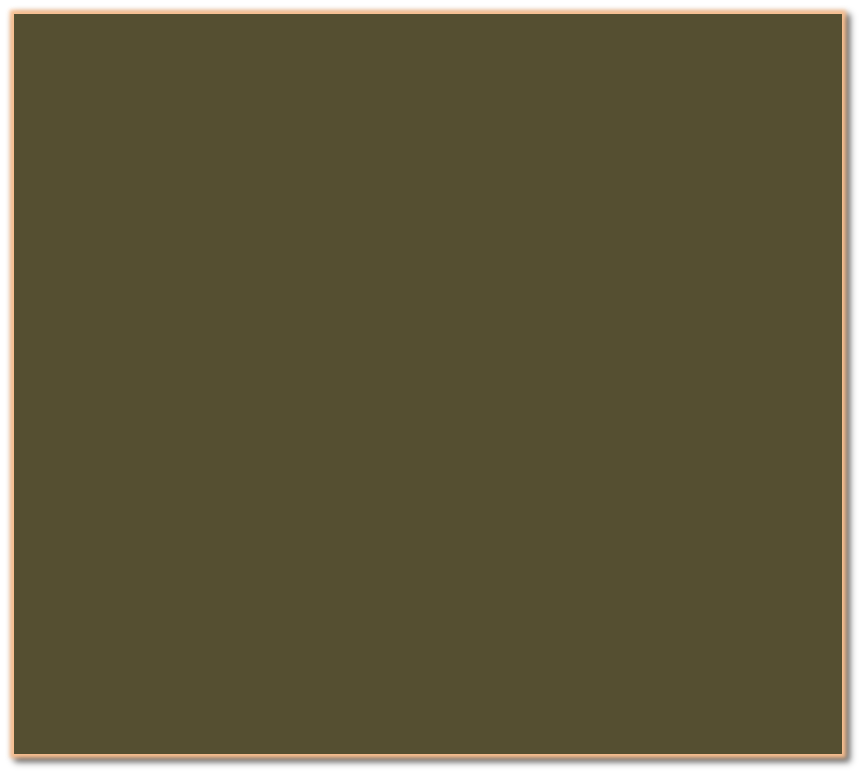 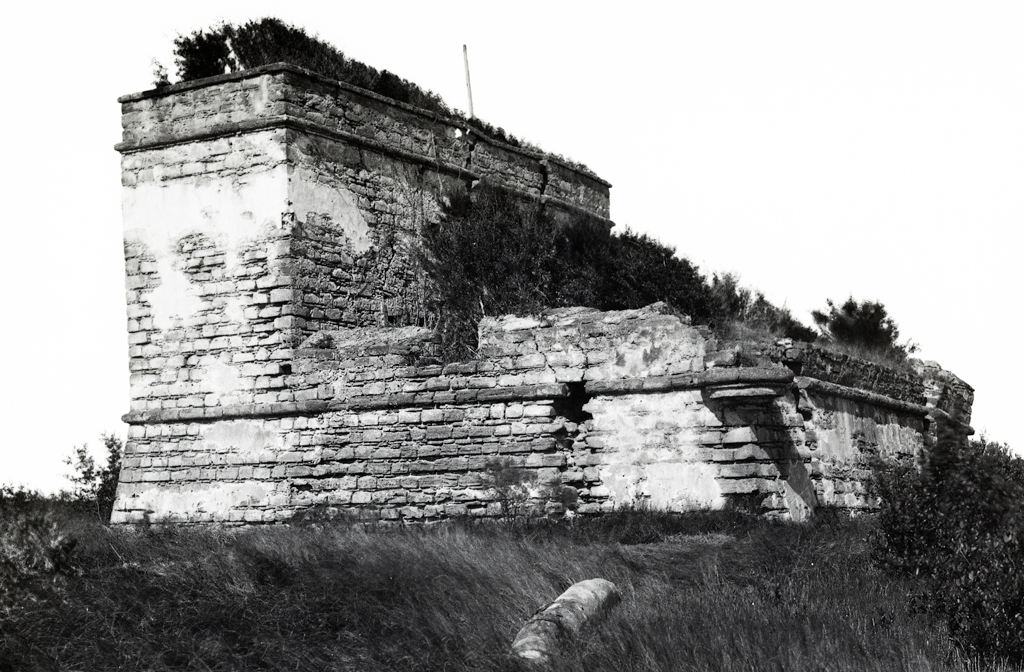 After nearly    100 years of neglect, plant growth covered the fort. One major concern was the stability of the structure due to a partial collapse of the second floor arch. It was decided  to        tear down and rebuild the arch before a full collapse could occur.
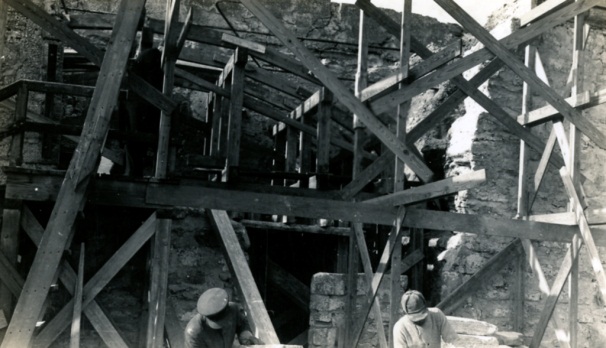 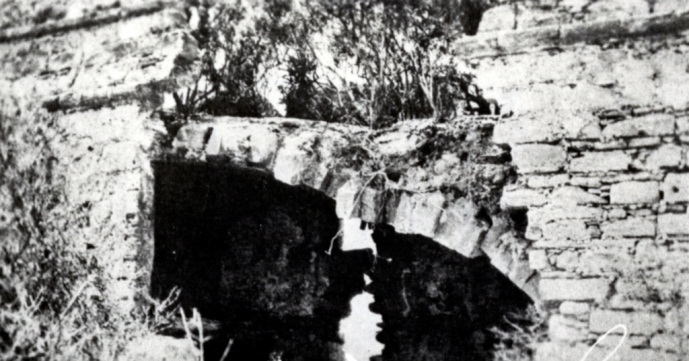 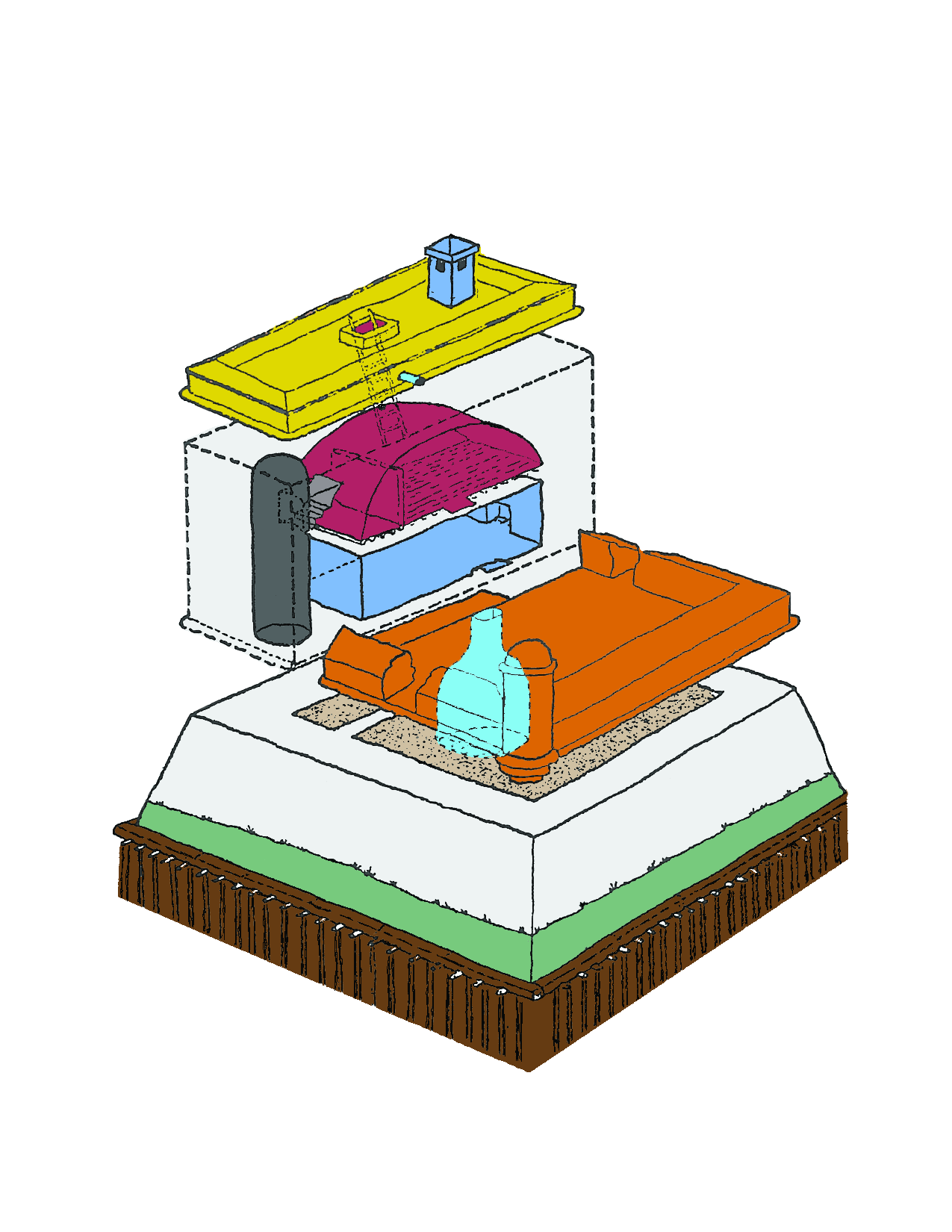 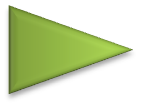 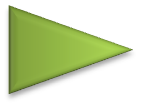 WATER CISTERN
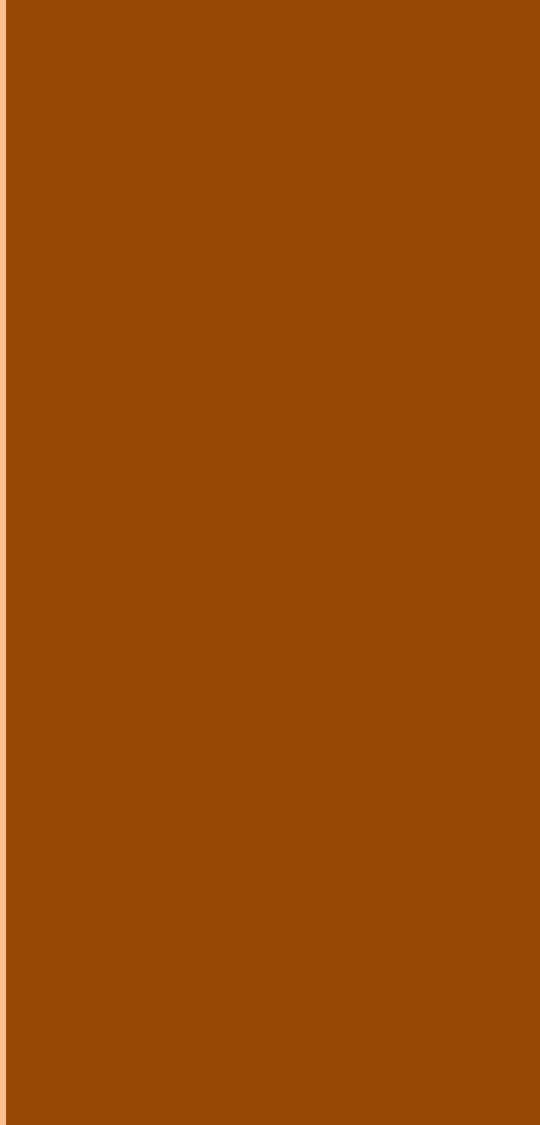 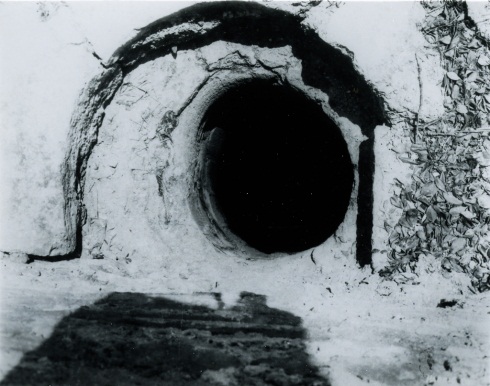 The fort's cistern is located under the gundeck with its opening under the stairs. The roof of the fort collected rain water which drained into the cistern through a wooden pipe. There was no other source of fresh water on the island. However, if needed, the soldiers could bring water in barrels from St. Augustine or from nearby creeks.
+
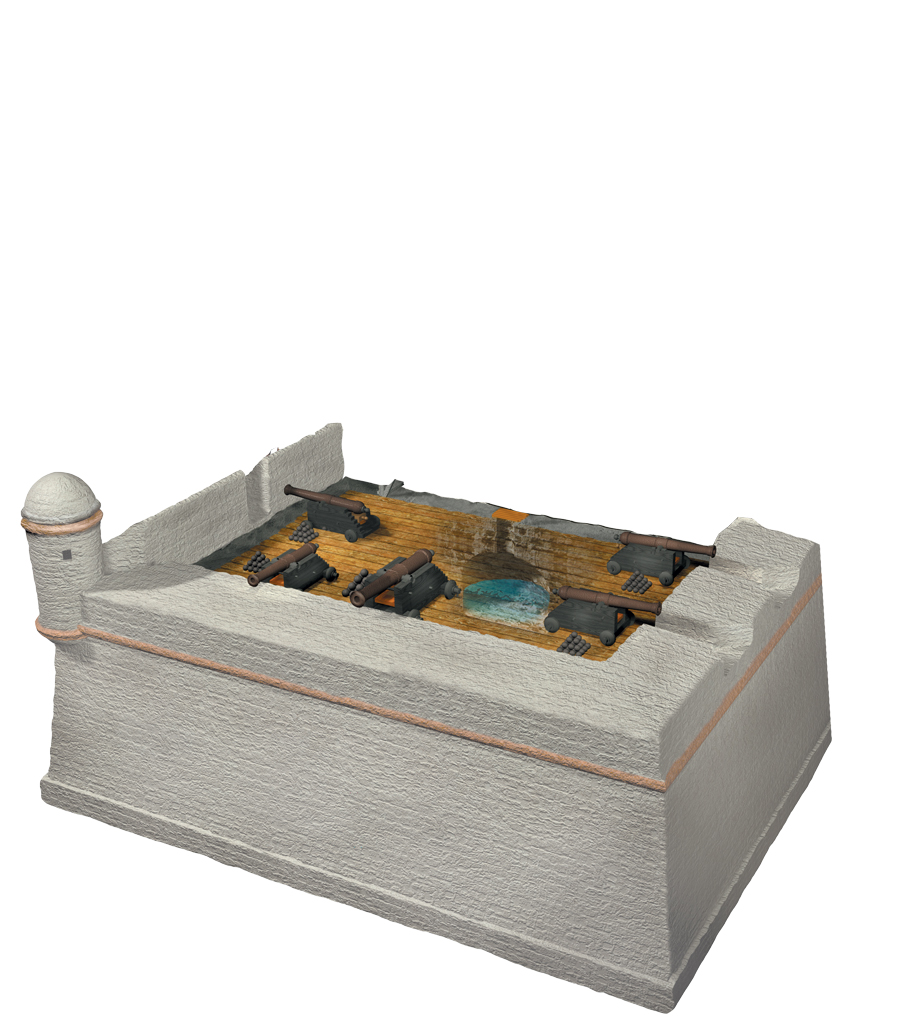 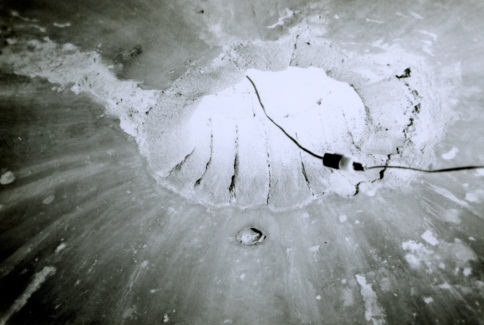 +
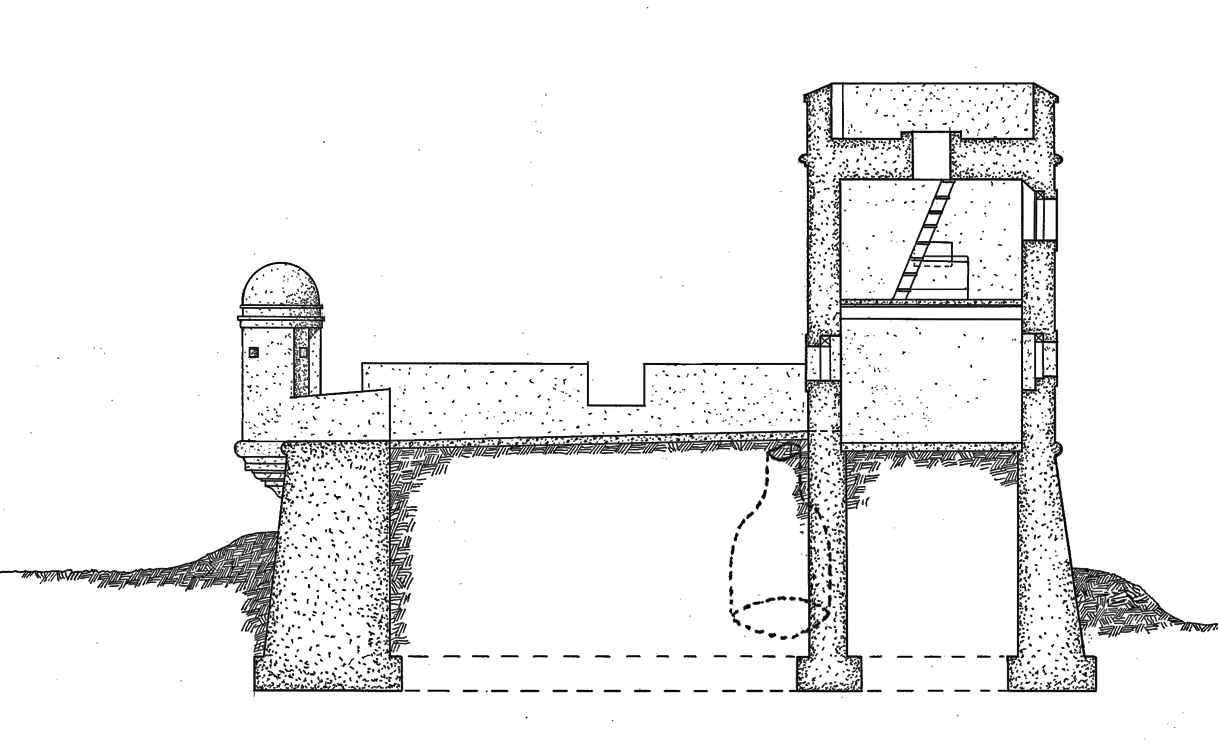 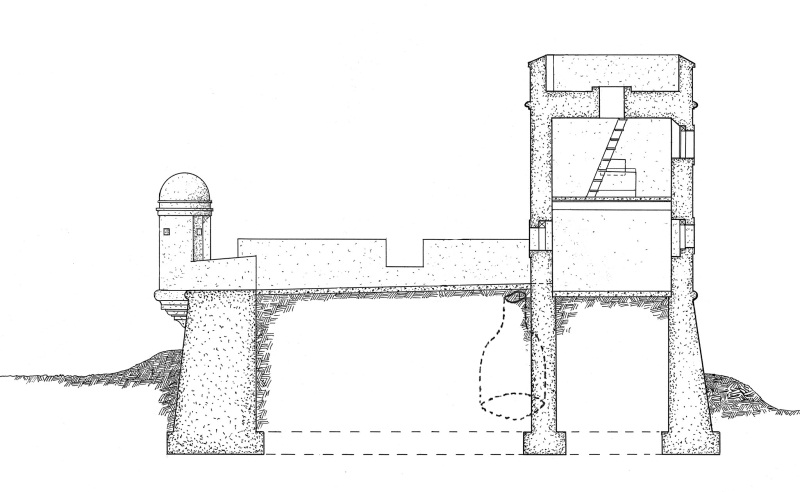 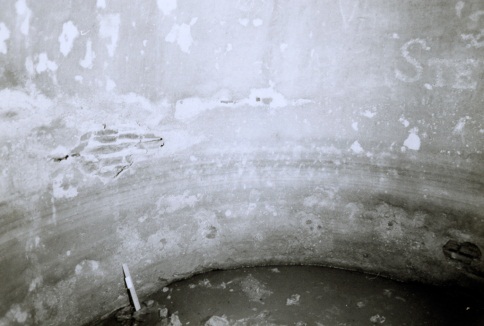 +
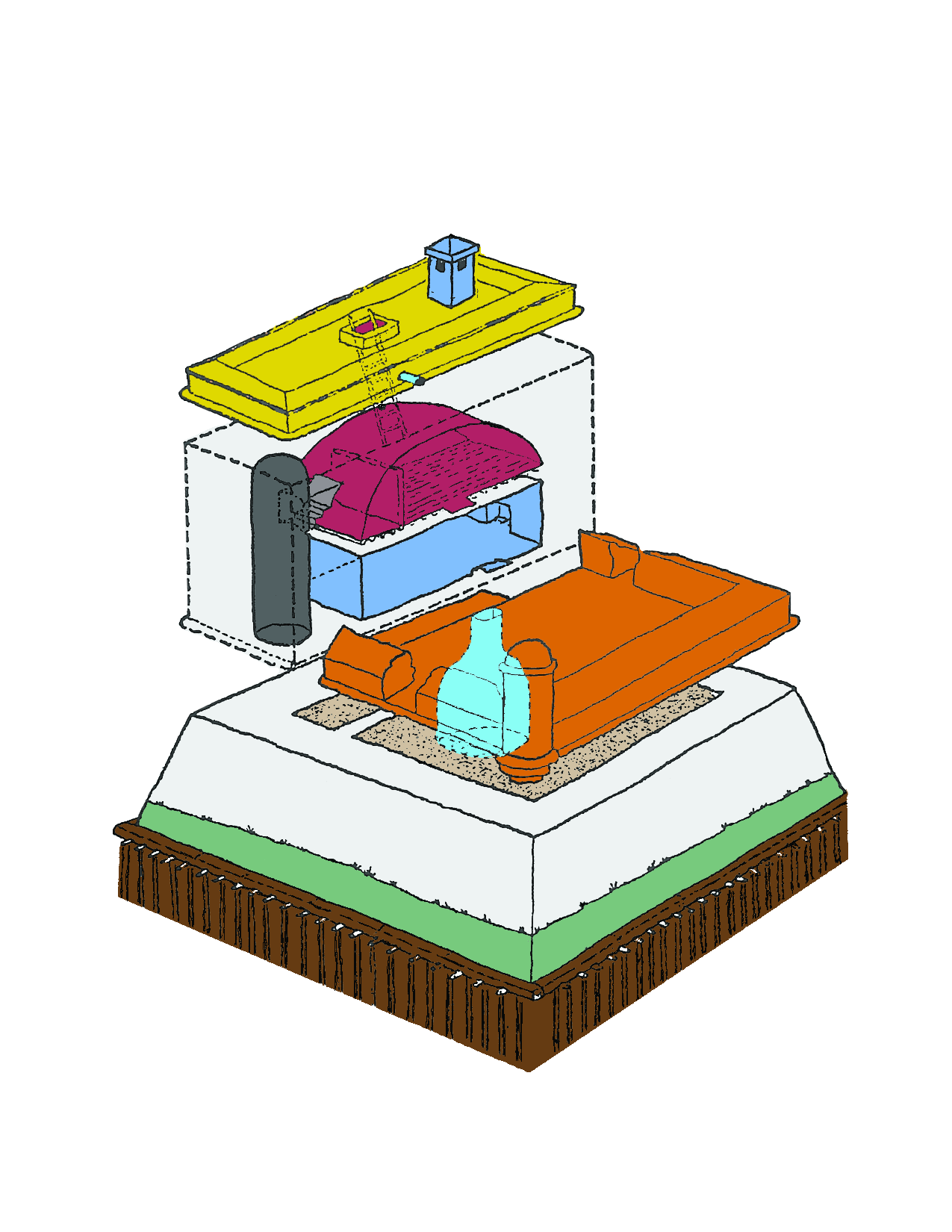 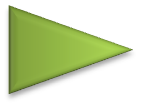 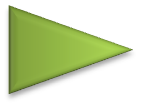 WATER CISTERN
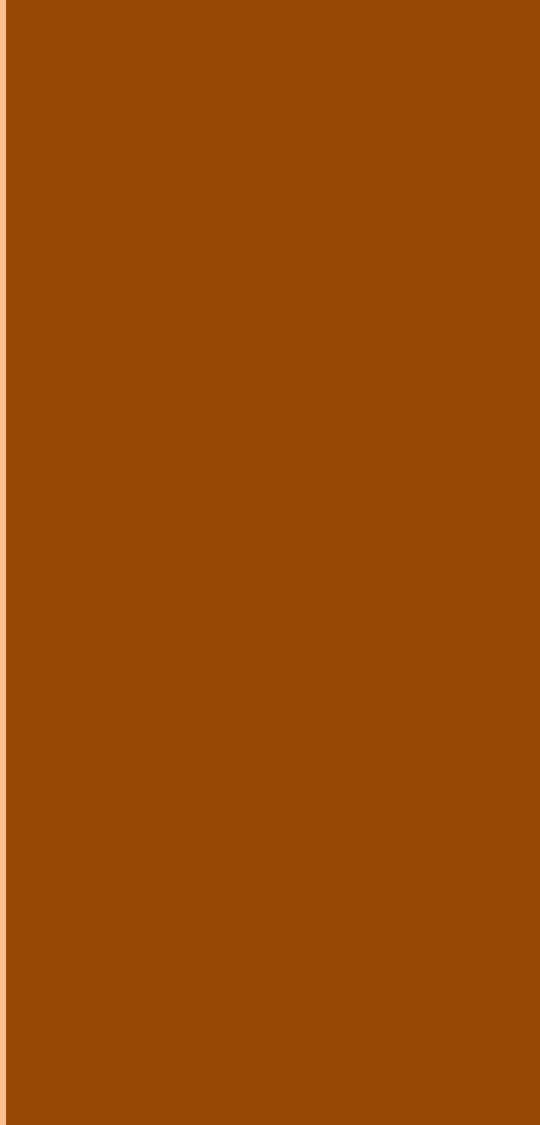 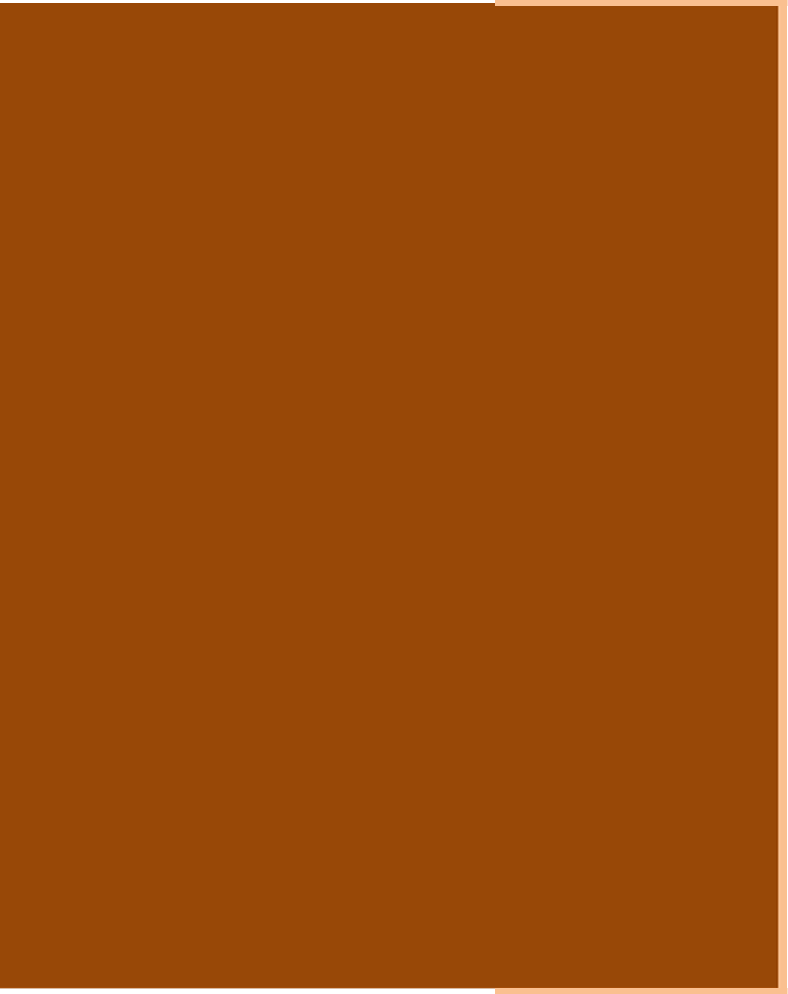 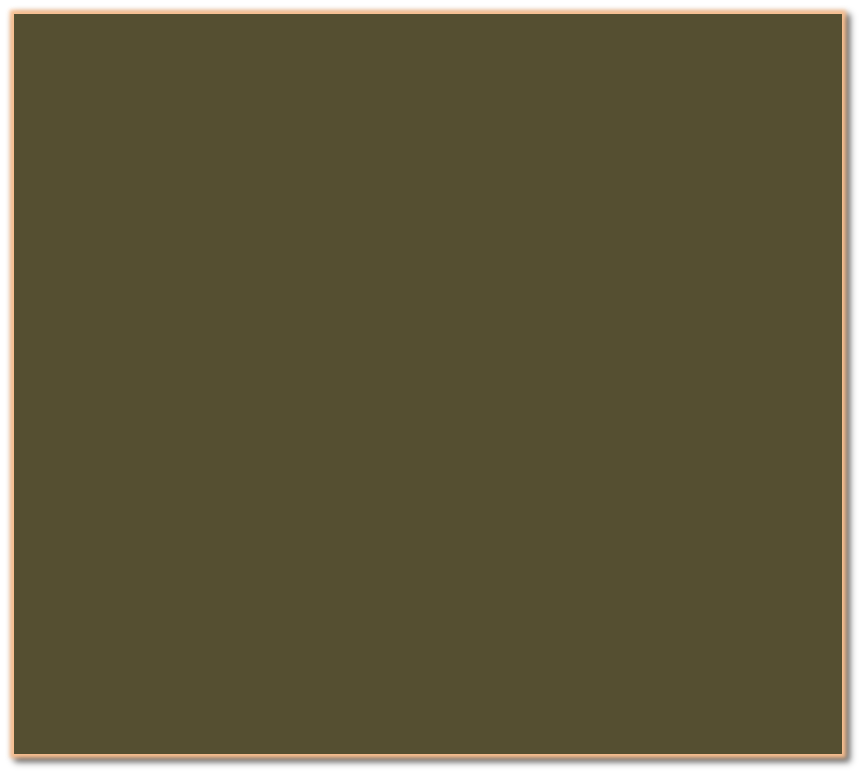 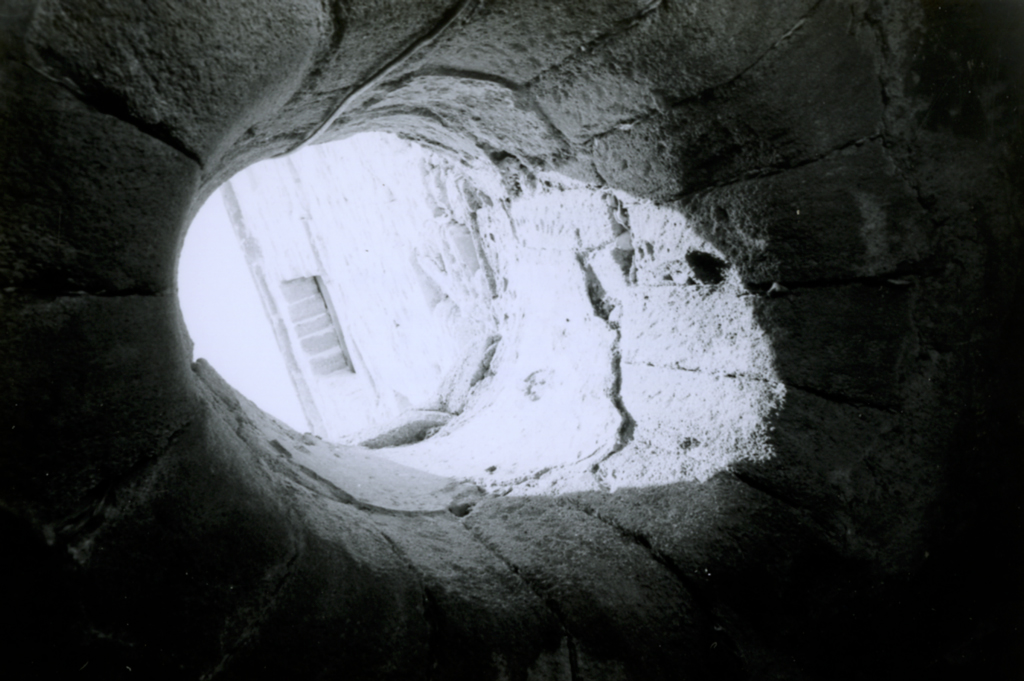 Prior to installing a safety screen on the lid to the cistern, park staff photo documented the inside of the water tank.  These pictures show the lid of the tank before and after the screen was installed.
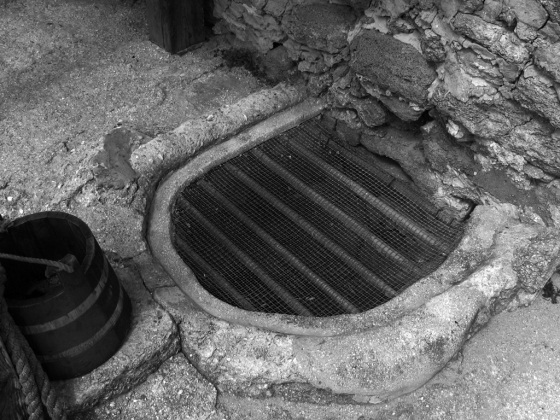 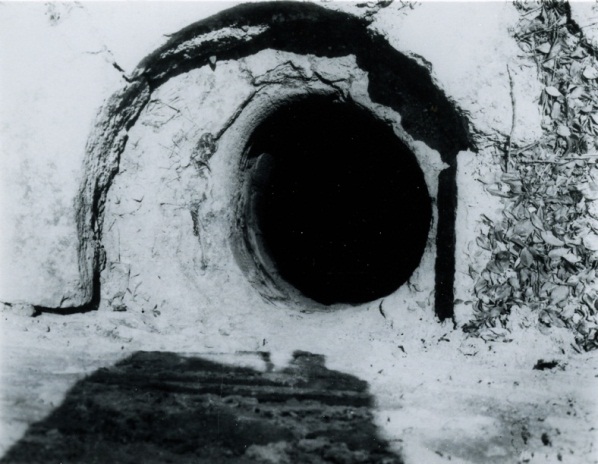 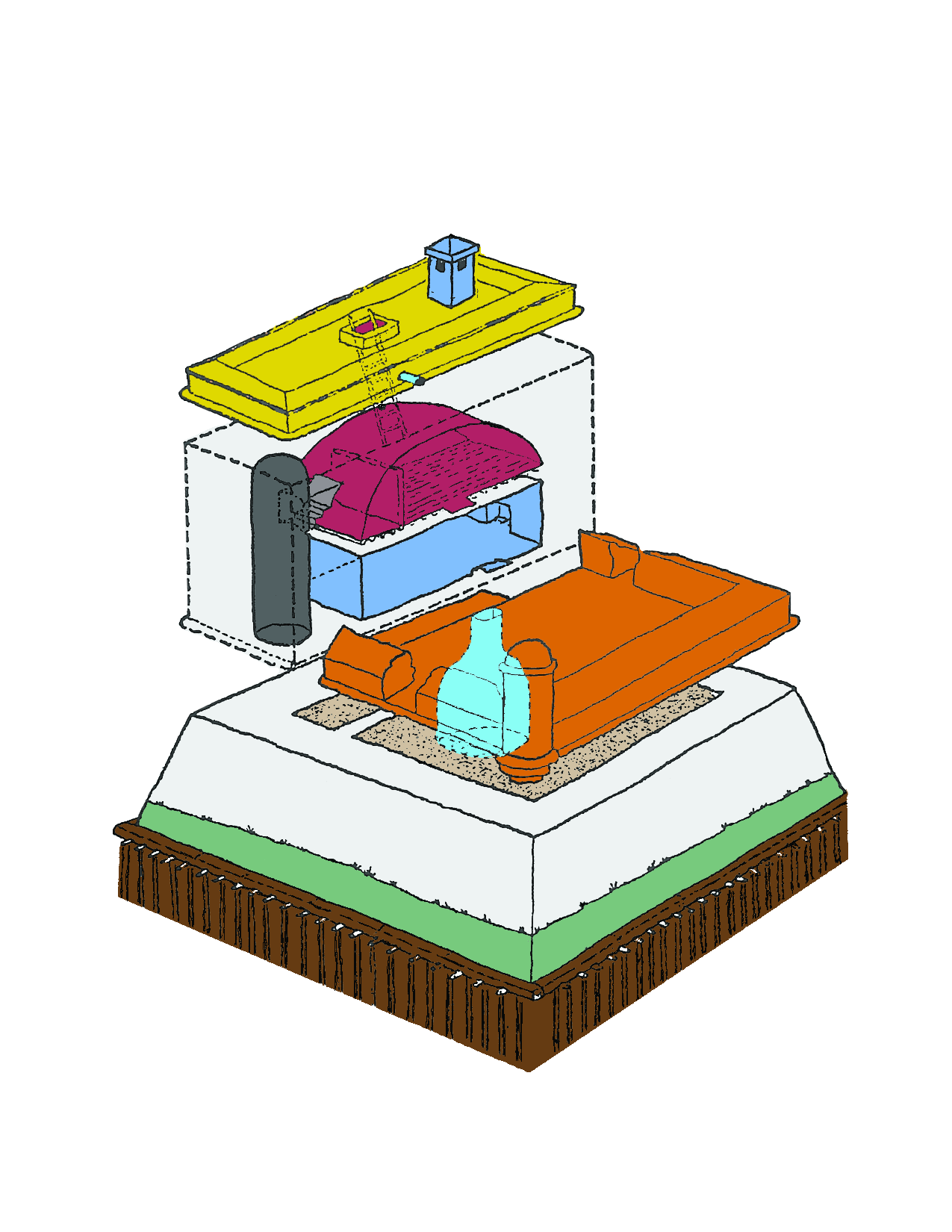 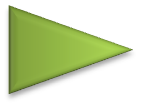 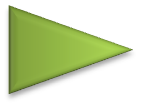 WATER CISTERN
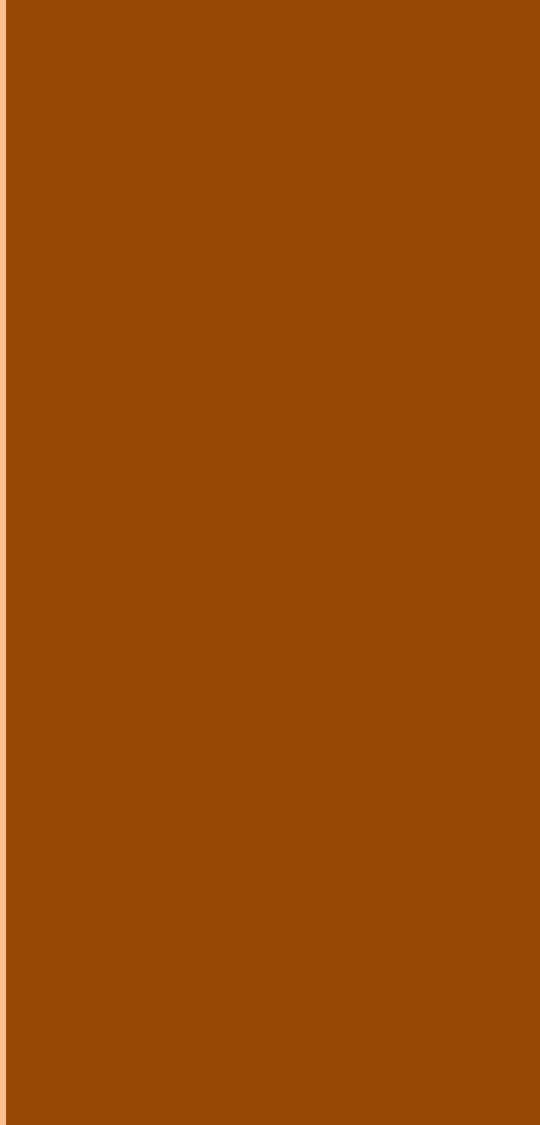 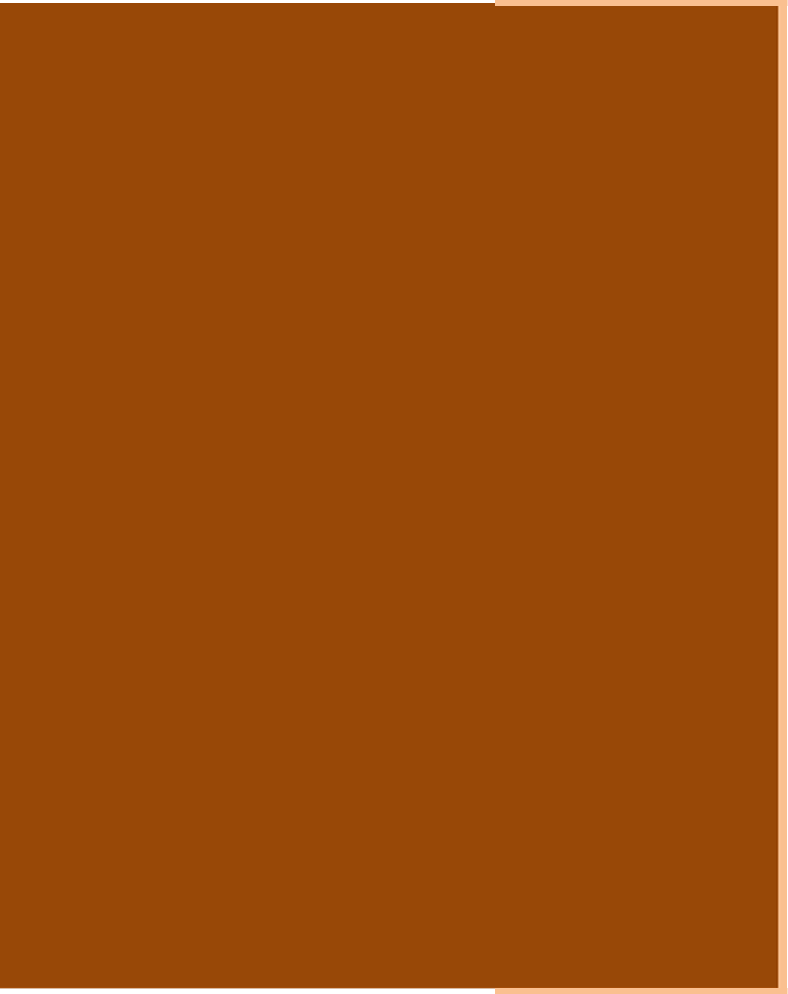 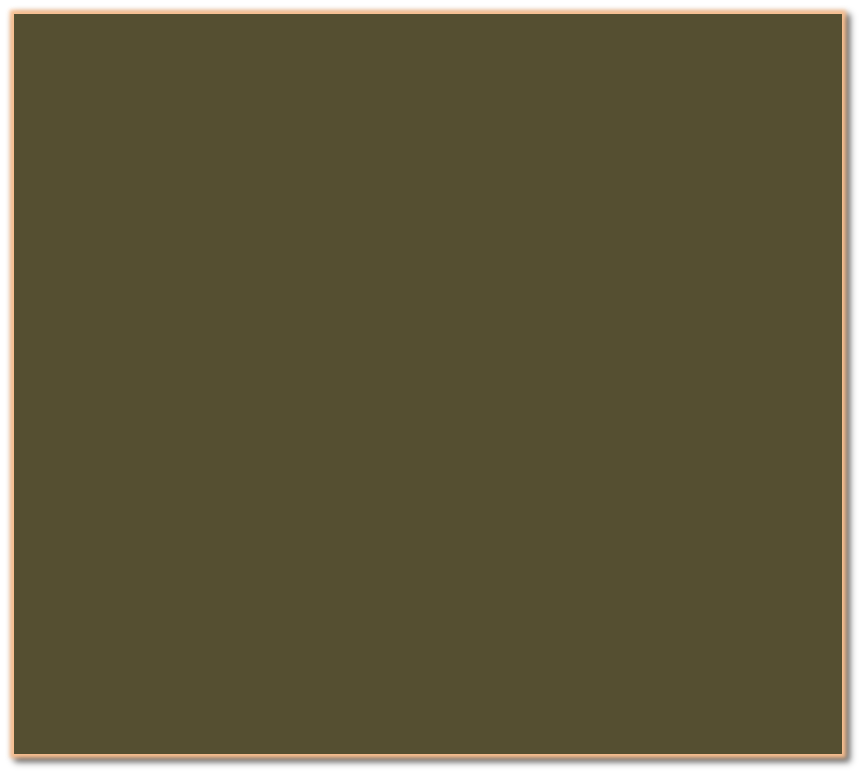 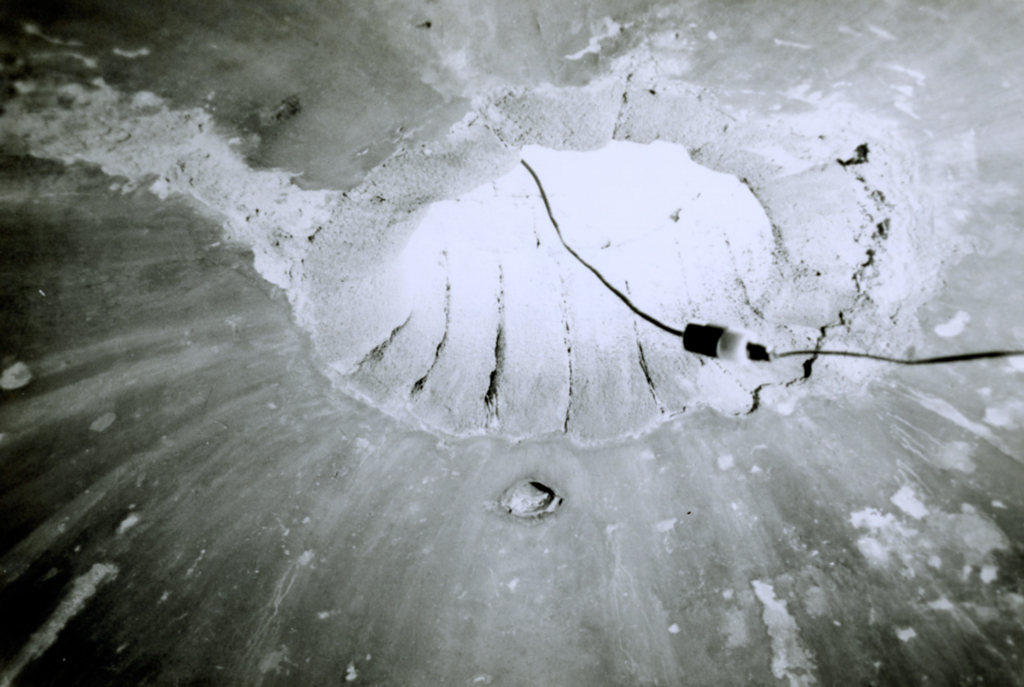 Here you see the  inside of the cistern looking up at the opening. The smaller image shows the remains of a pipe that connected the cistern to the wood downspout. This pipe directed all rain from the fort’s observation deck into the tank.
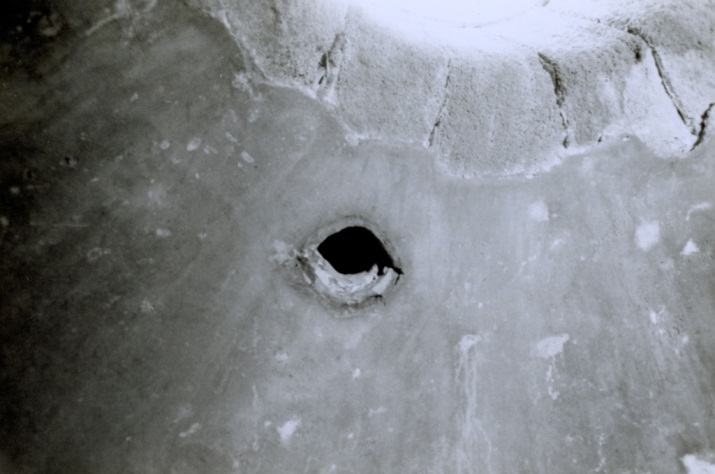 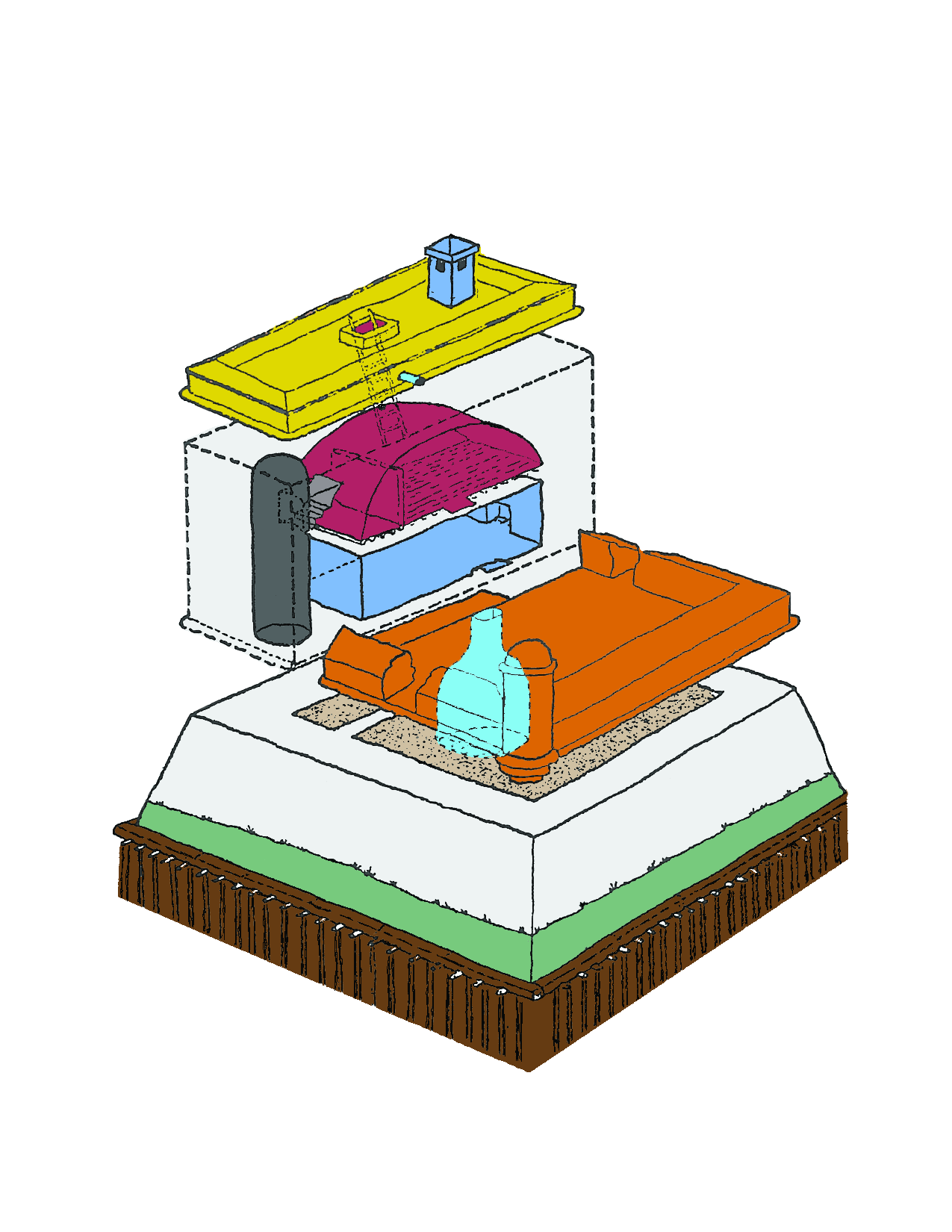 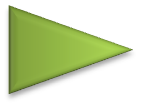 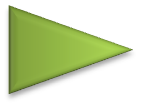 WATER CISTERN
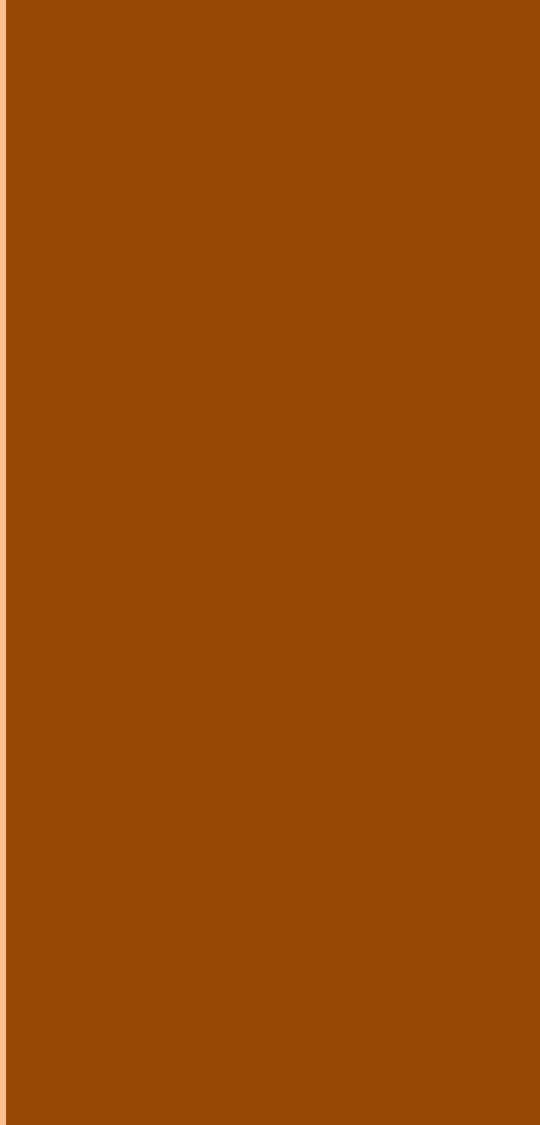 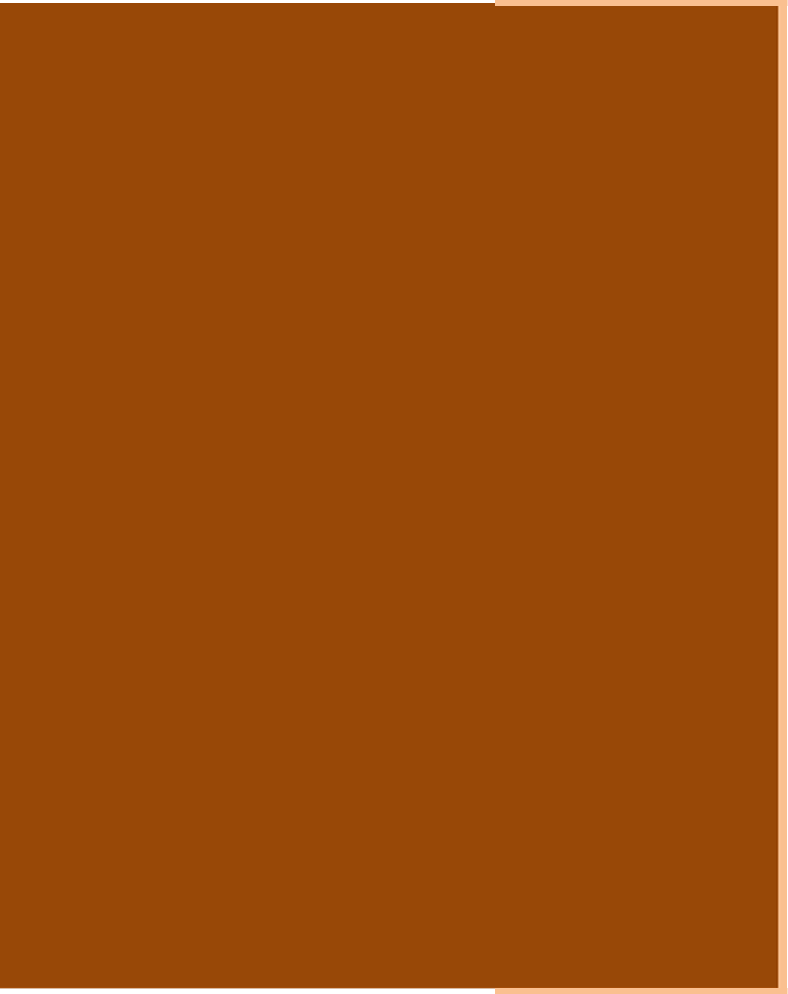 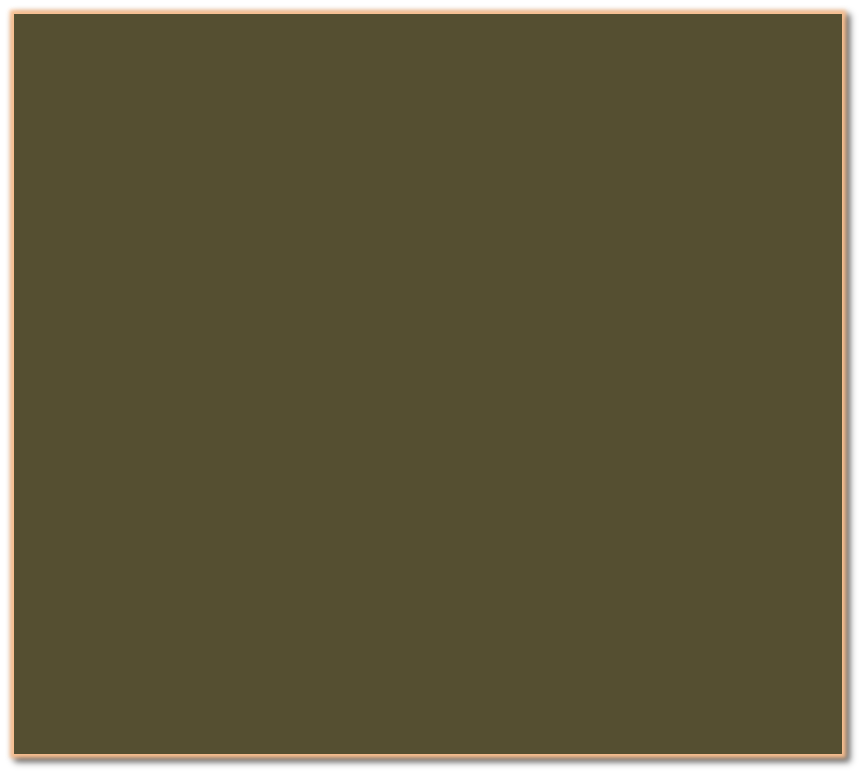 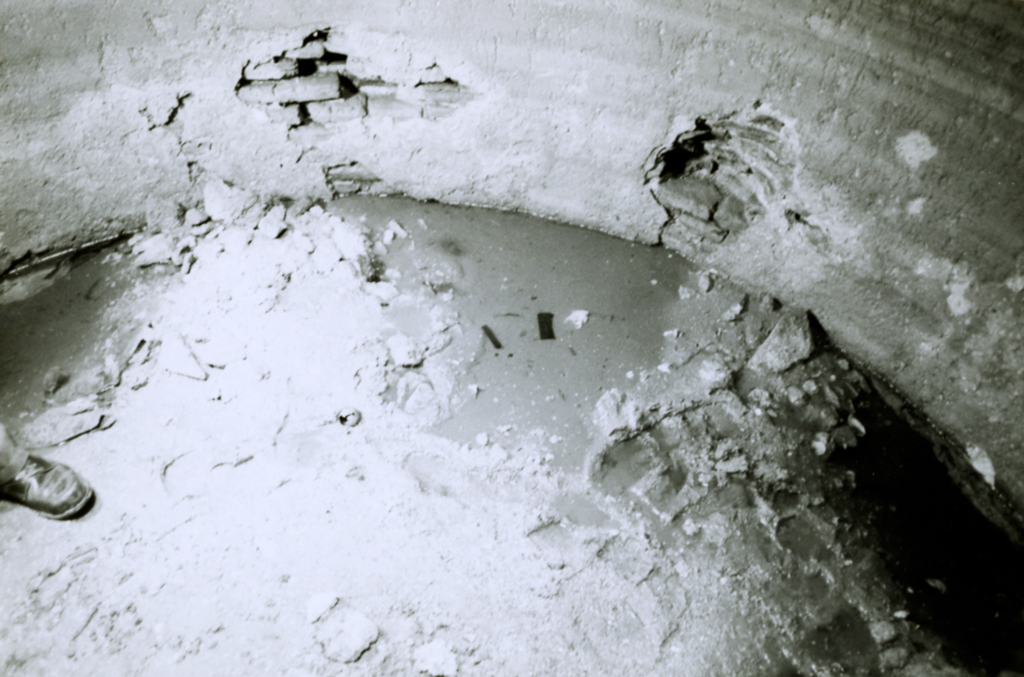 In the 1970s the interior floor and walls of the cistern were documented.  The tank was lined with plaster to stop the water from leaking out through the coquina walls.  
It measures 13 feet deep and about 8 feet in diameter.
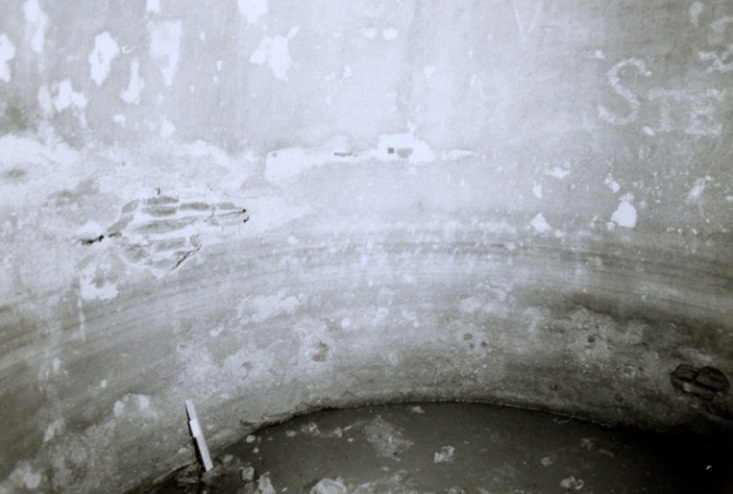 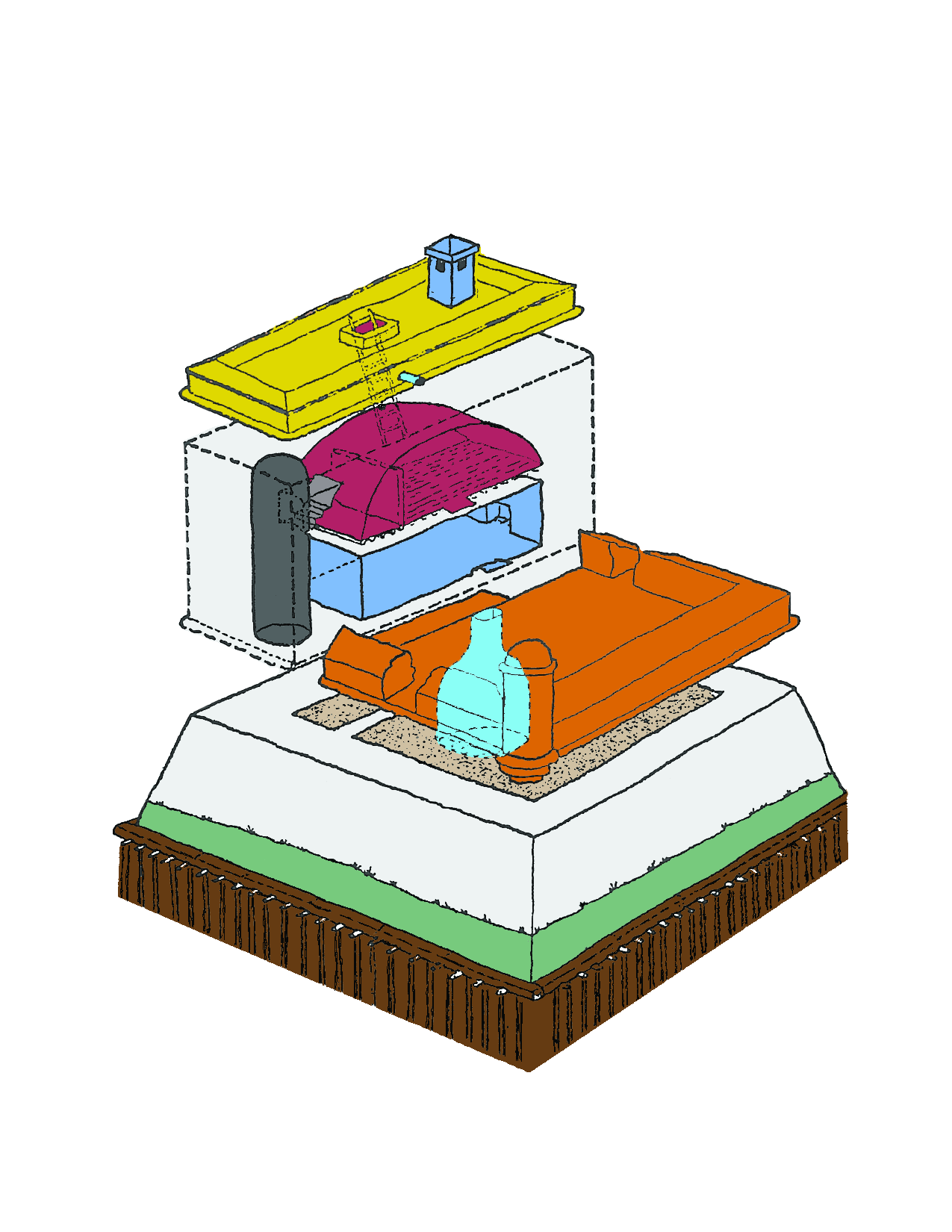 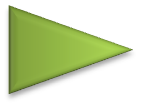 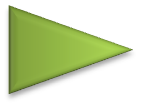 DIRT FILLING
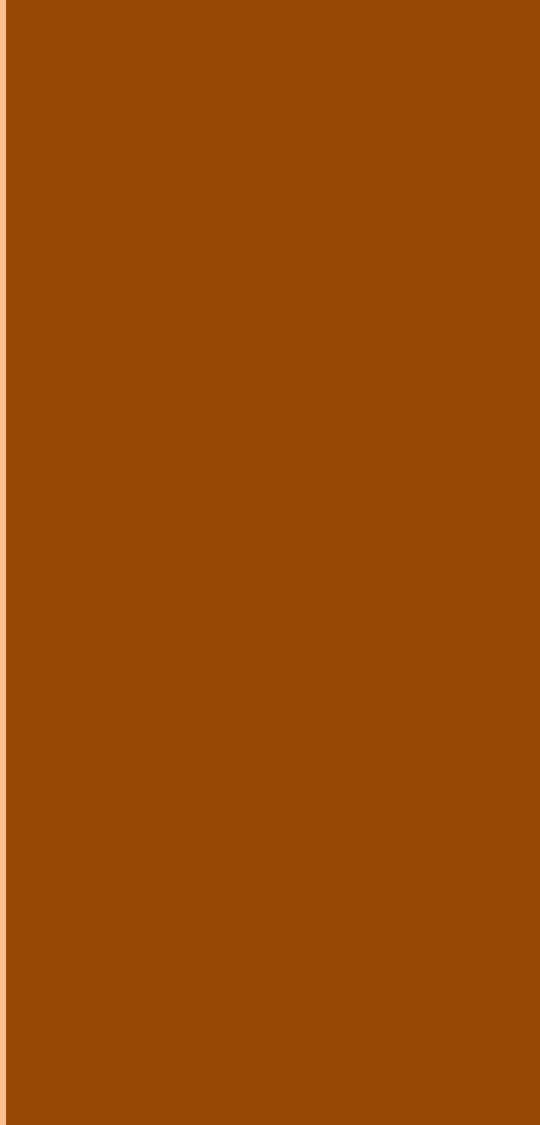 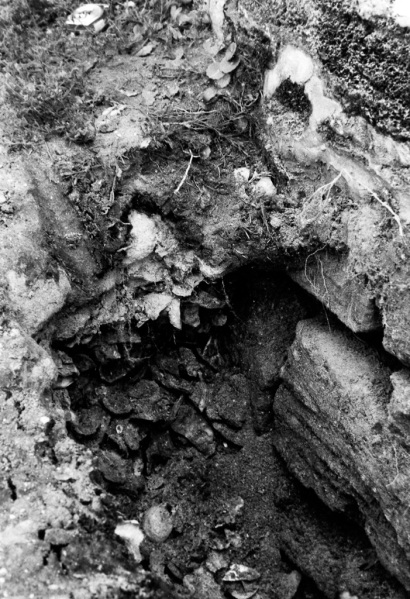 With the exception of the water cistern at the center, the lower level of the fort is filled in with dirt and construction debris. There was no need for extra storage space or to spend the time and resources to construct the fort’s base with solid stone.  The solid outer walls provided adequate protection against possible attacks. The dirt filling provided enough support for the living space and observation tower as well as heavy cannons on the gundeck.
+
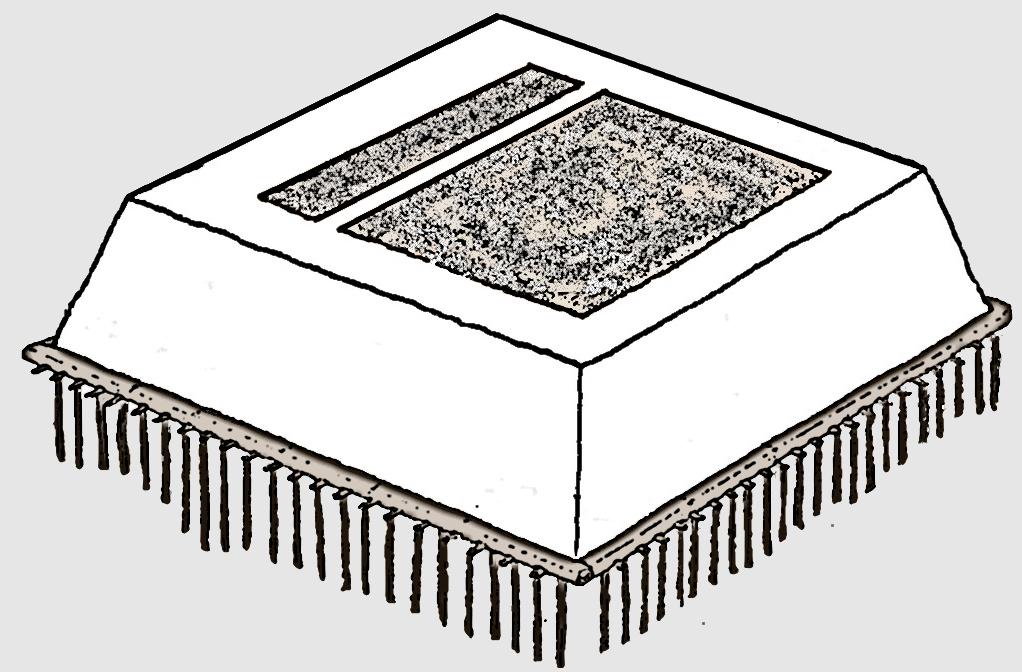 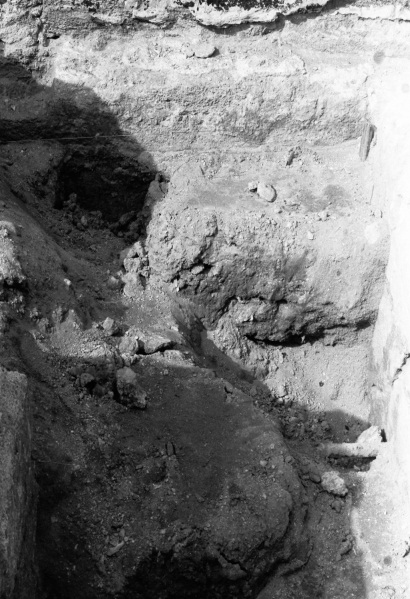 +
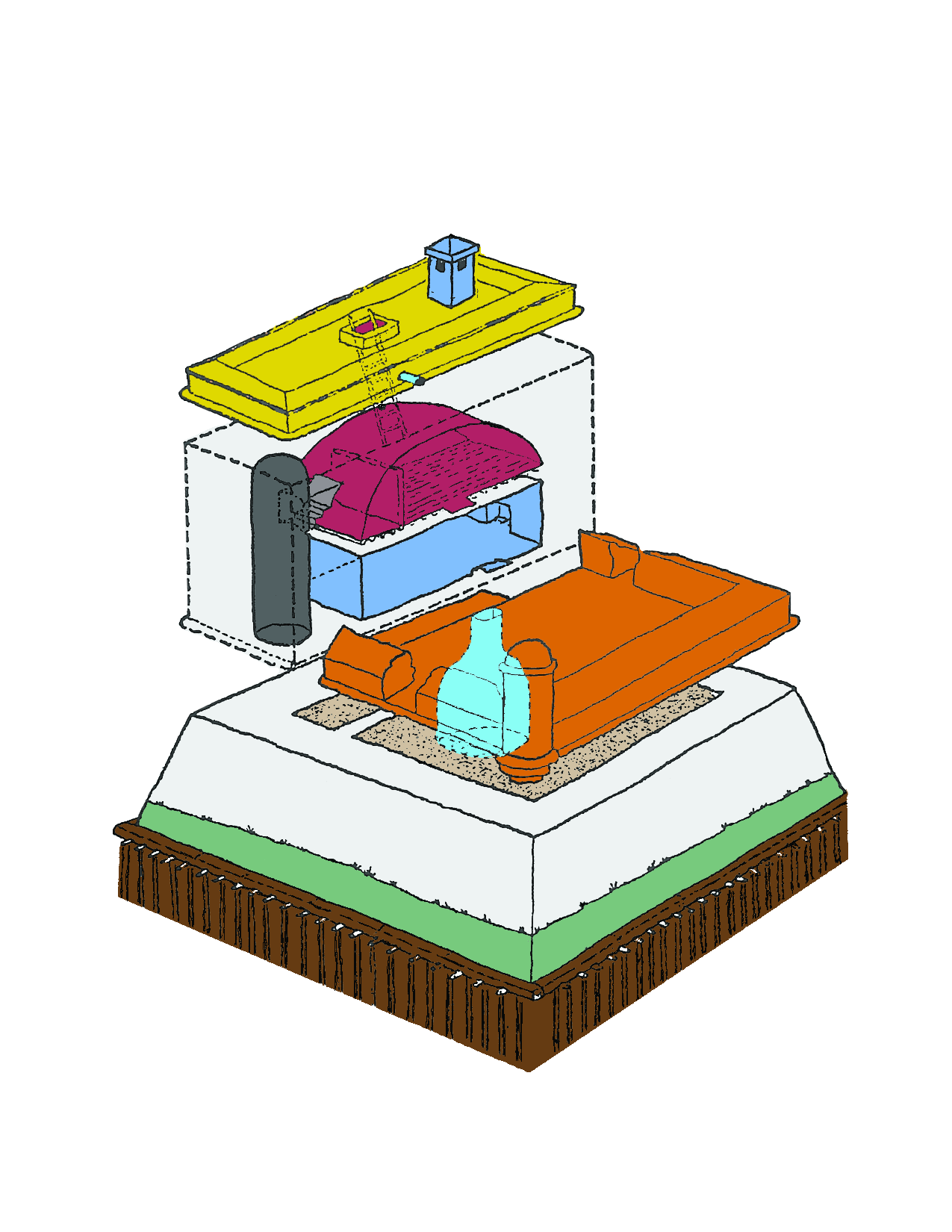 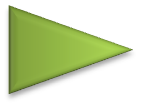 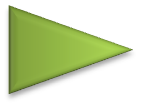 DIRT FILLING
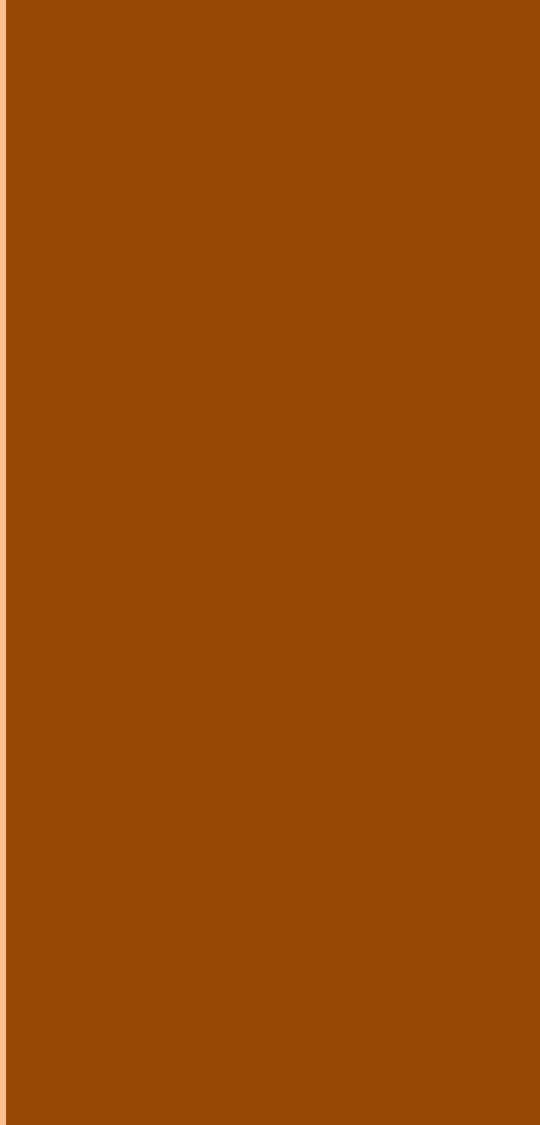 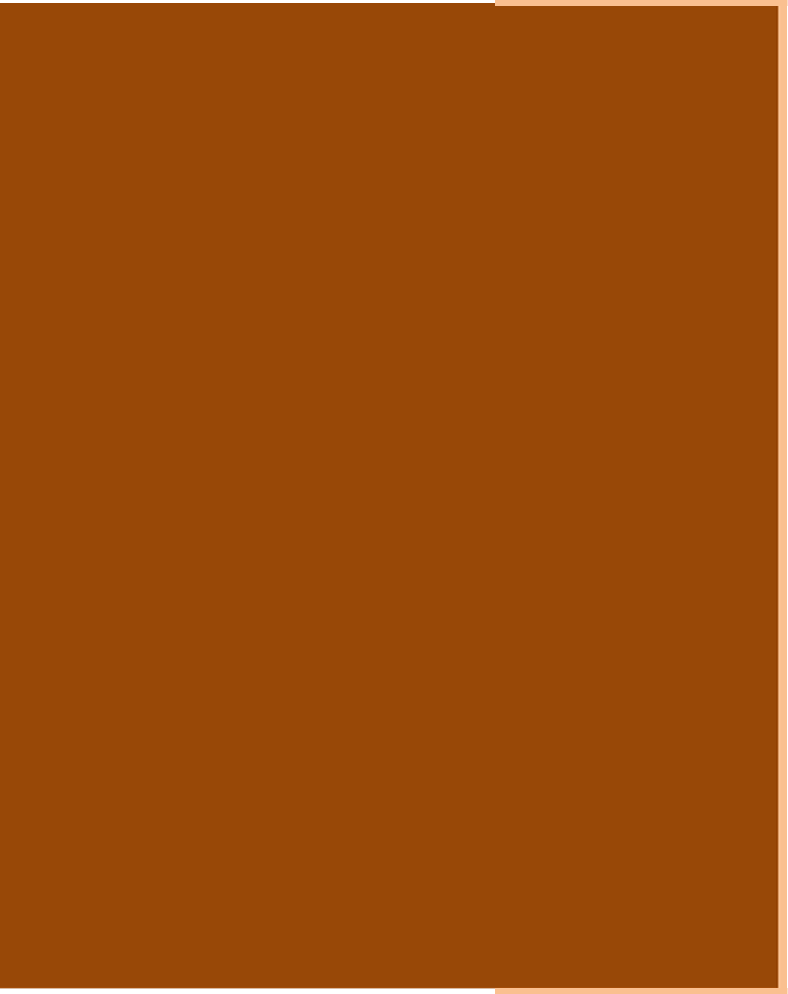 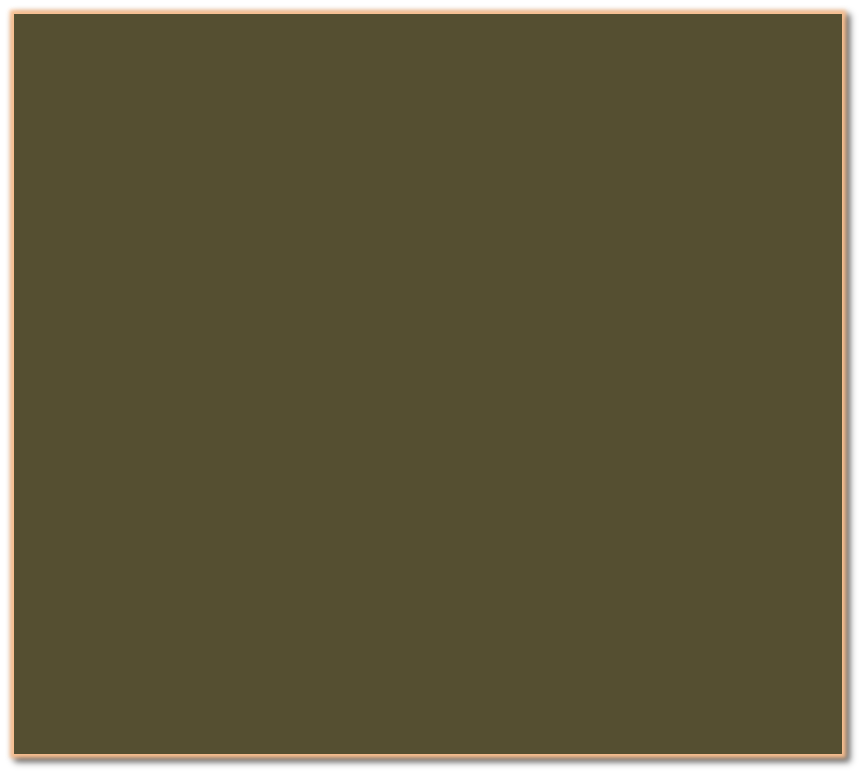 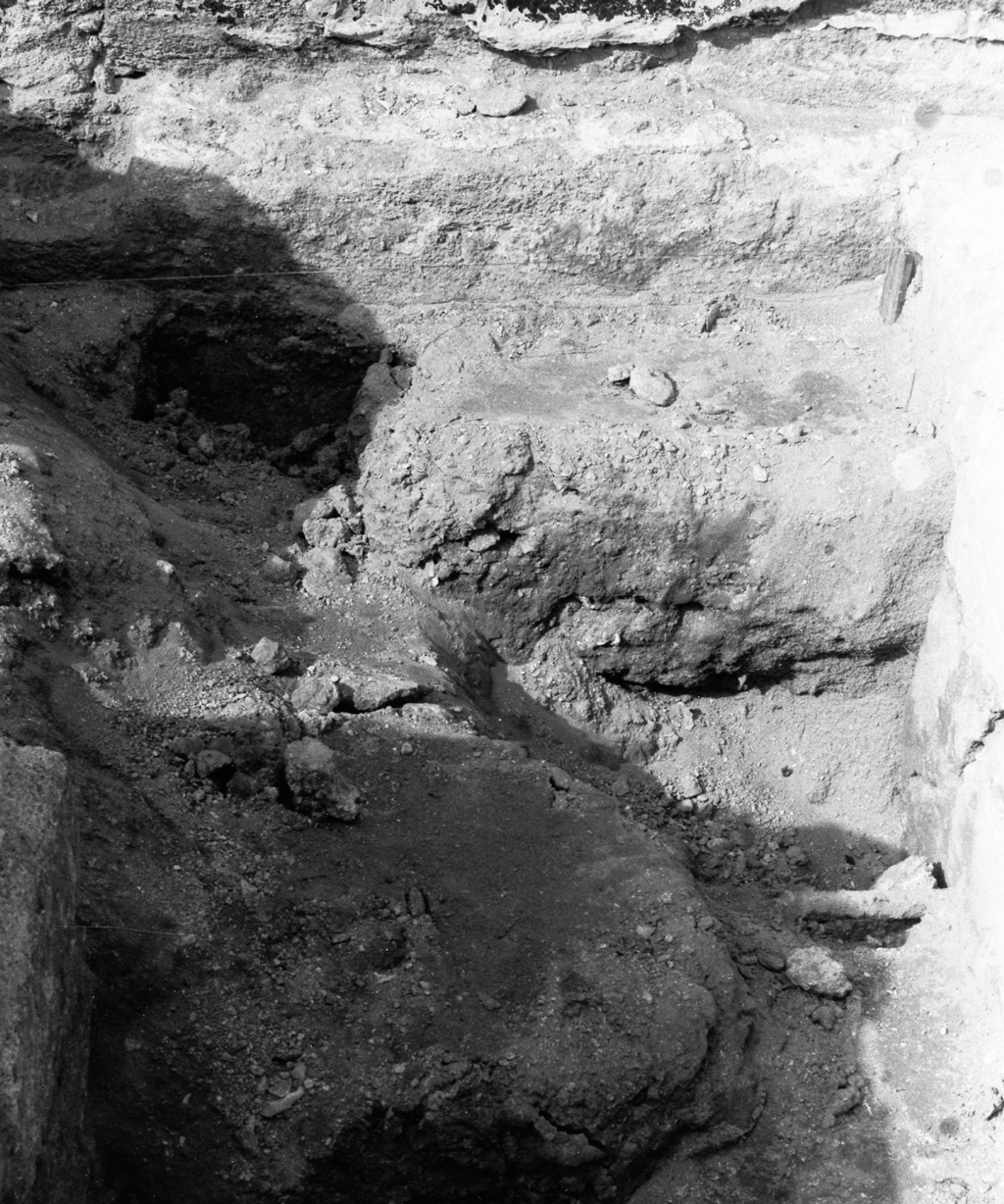 Restoration was sometimes invasive, as shown with the Bobcat tractor in the lower photograph.  Even so, excavations found that the interior of the fort was filled with nothing more than dirt 
and construction debris.  Today excavations, archeological research and repairs are completed with less invasive techniques.
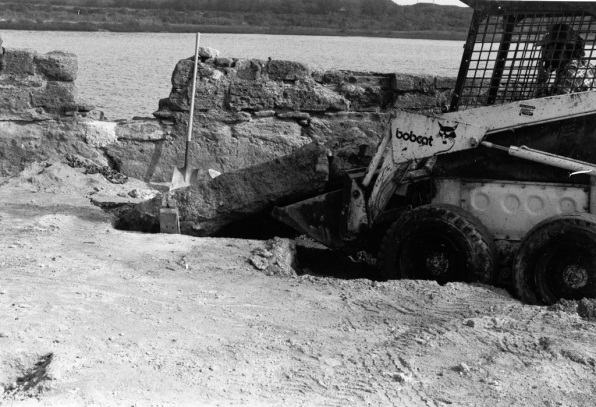 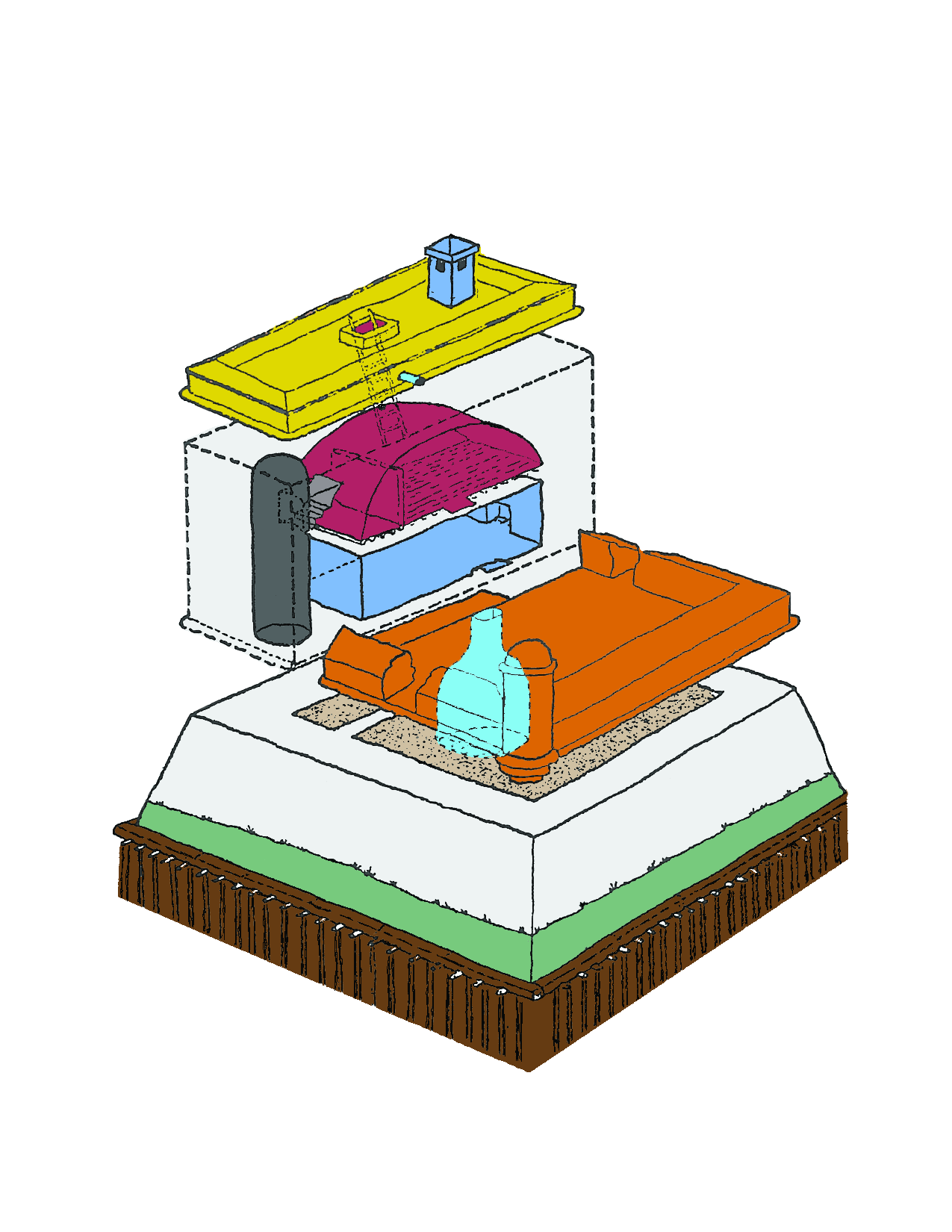 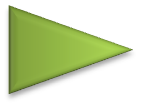 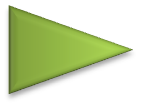 DIRT FILLING
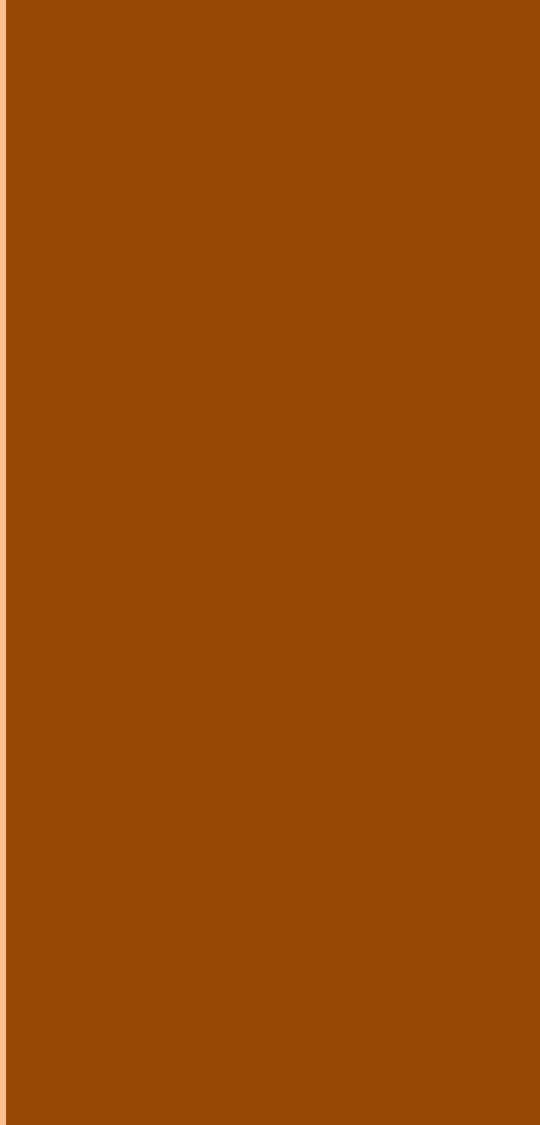 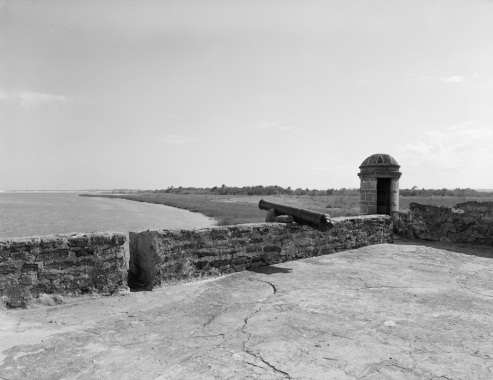 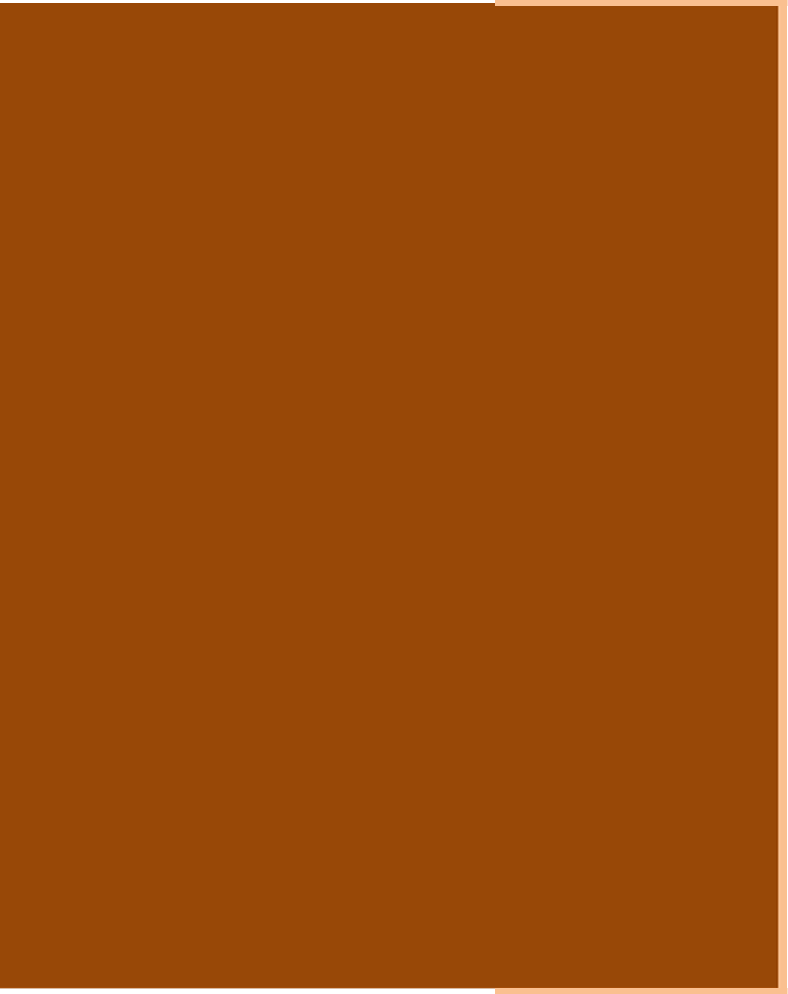 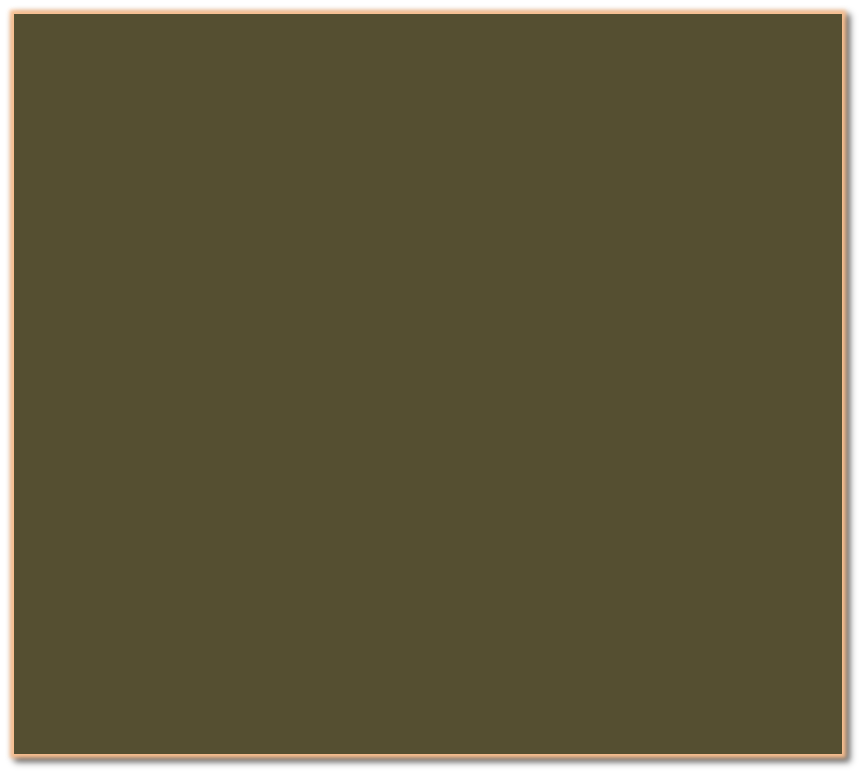 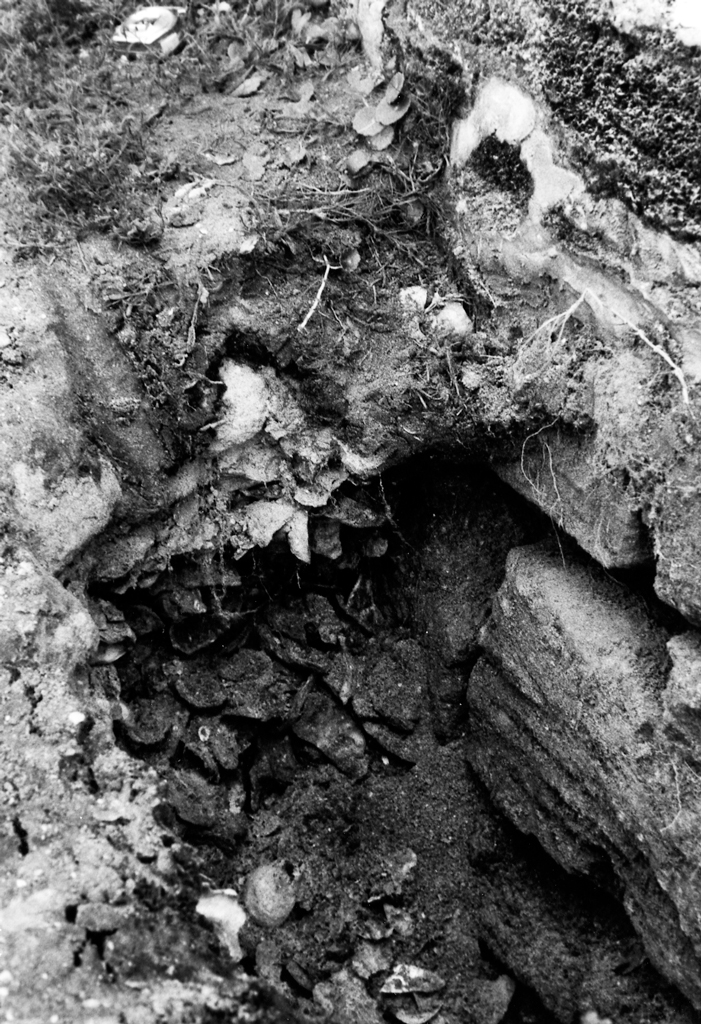 There were several attempts to repair the gundeck of the fort.  After removing vegetation and repairing the walls, crews searched through the debris for the original masonry floor.  After locating the original floor it was covered with a protective layer of masonry which later proved ineffective.  This layer was removed and the current floor was added.
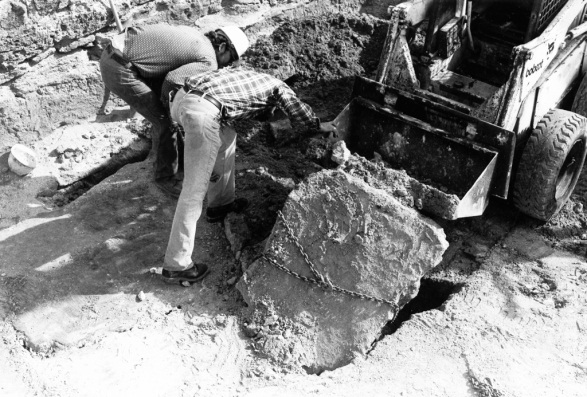 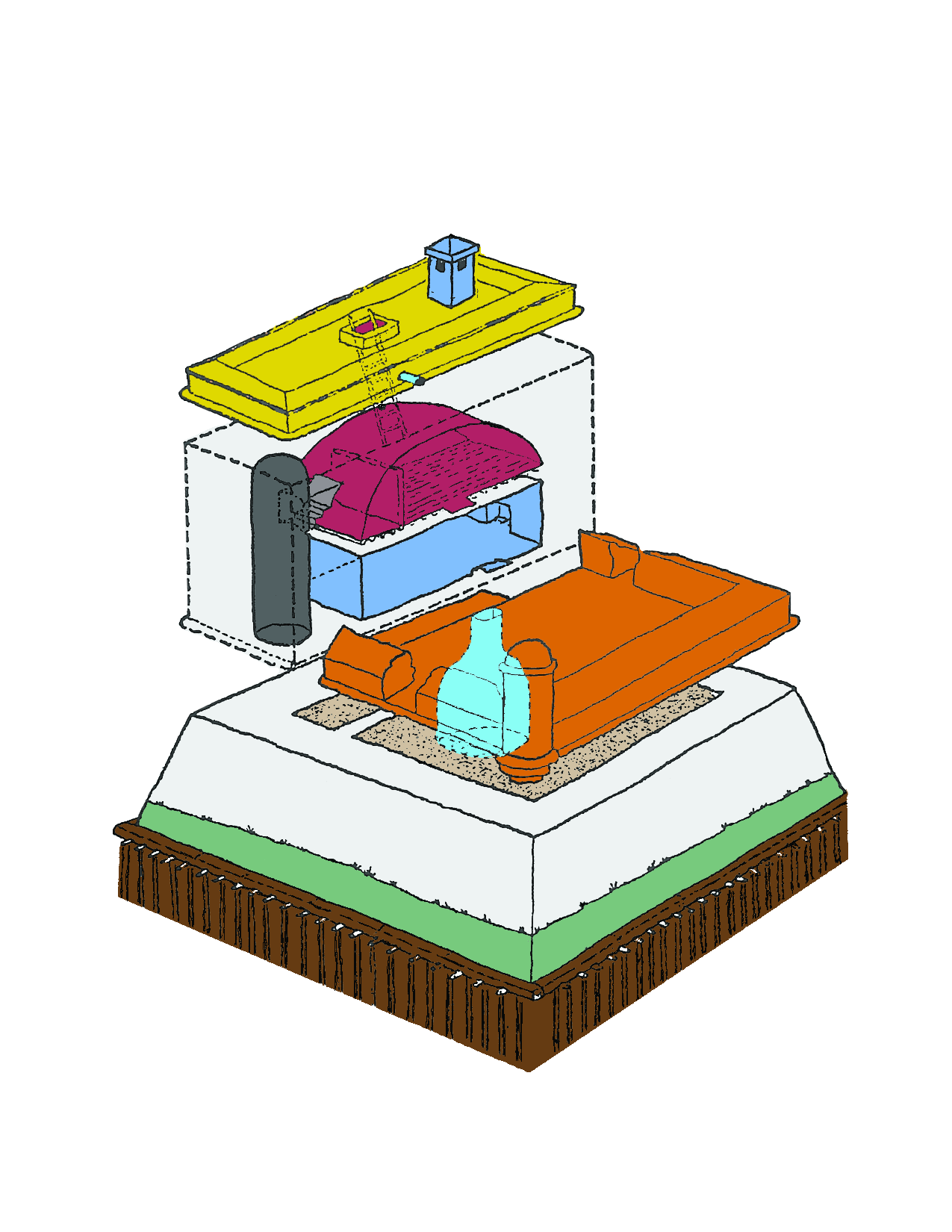 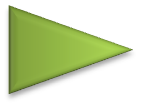 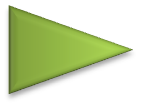 GROUND LEVEL
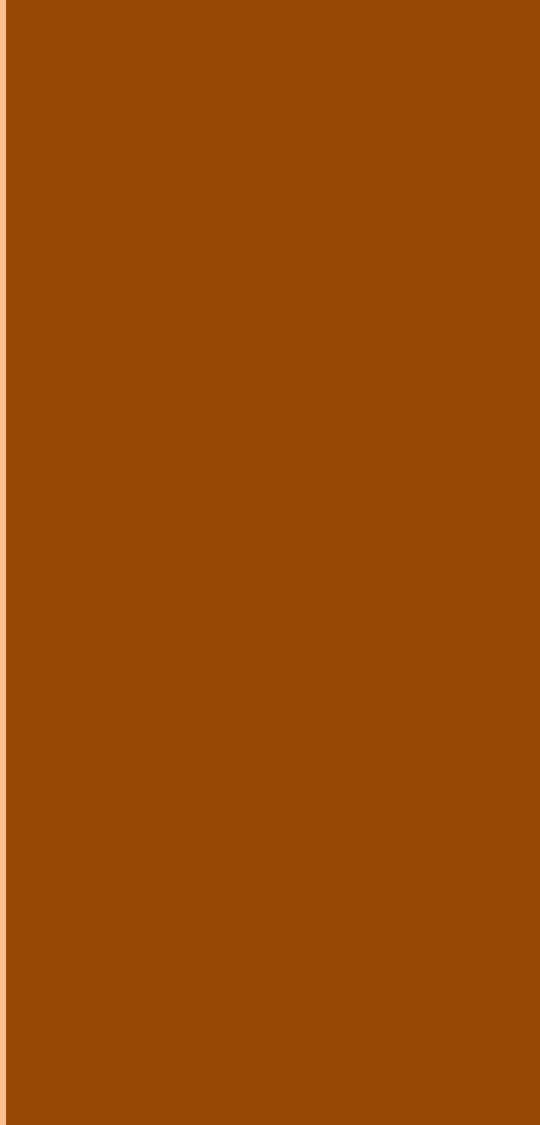 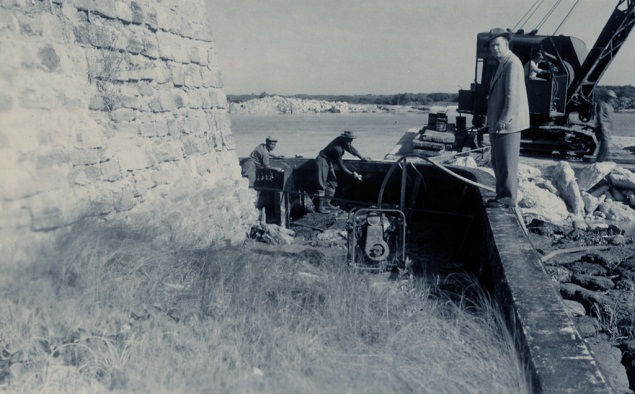 The landscape around Fort Matanzas has undergone many changes over the years. Logs written by the fort’s officers describe the island as less than two acres in size.  Officers also made  log entries describing the condition of the fort. Officer Estevan LaCal, who was stationed at the fort in July 1796, wrote “The cement of the fort is deteriorating under the ocean waves.”   

Most of the land and rocks surrounding the fort today were added by the National Park Service to help secure the foundations from further erosion.  The current size of Rattlesnake Island is due, in part, to the
 dredging of 
the Intracoastal 
Waterway which 
can be seen to the 
West of the fort.
+
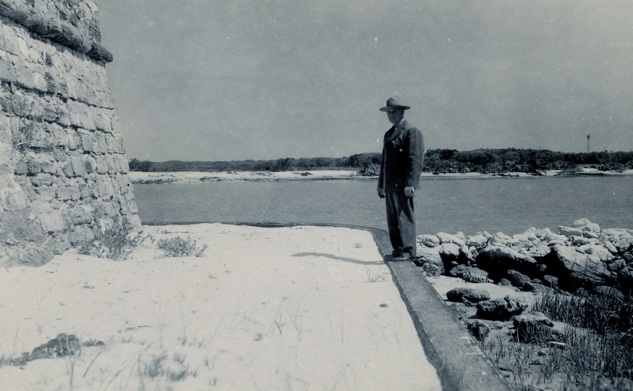 +
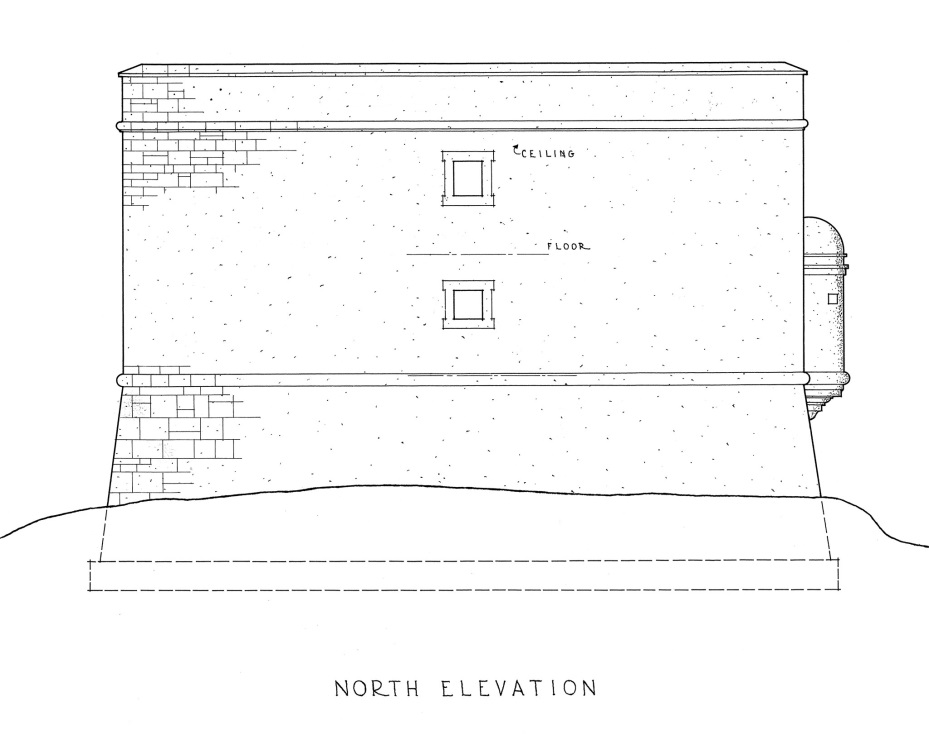 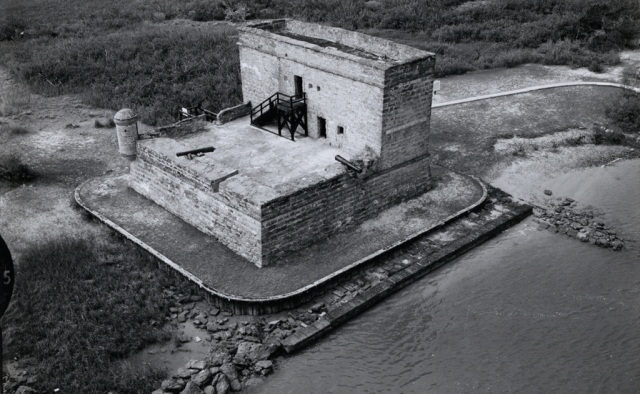 +
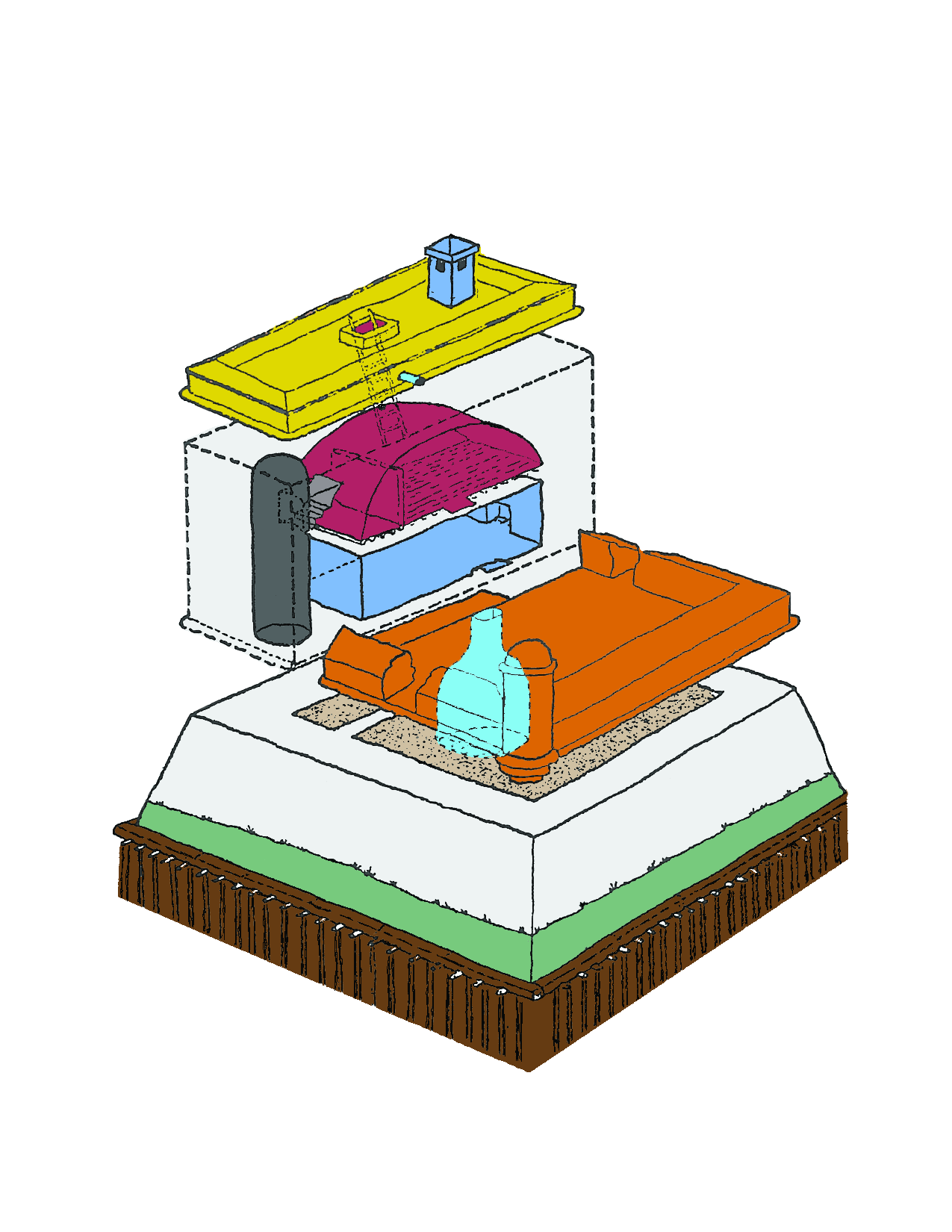 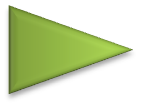 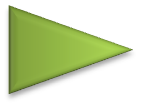 GROUND LEVEL
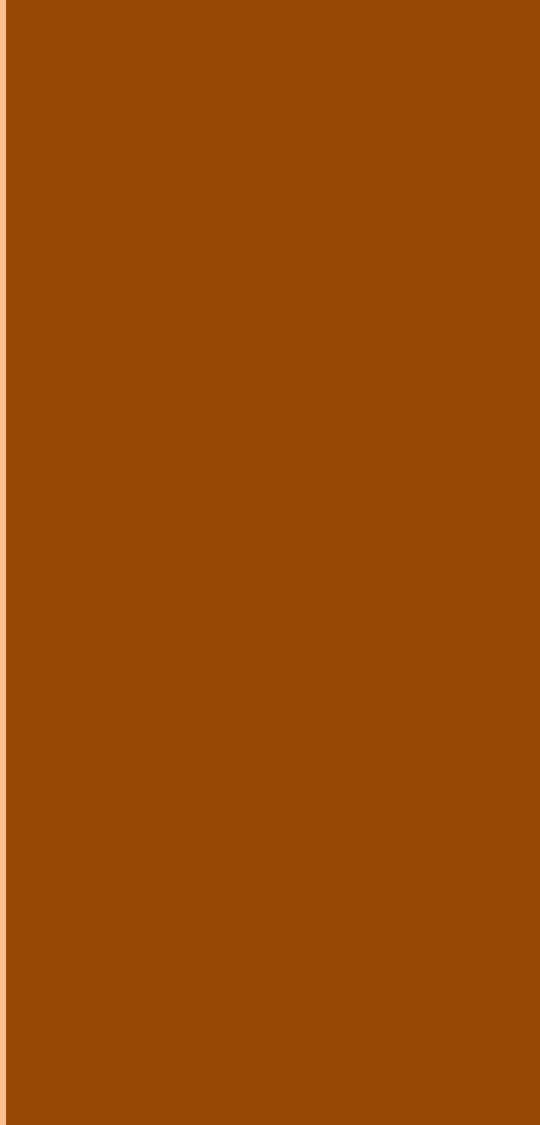 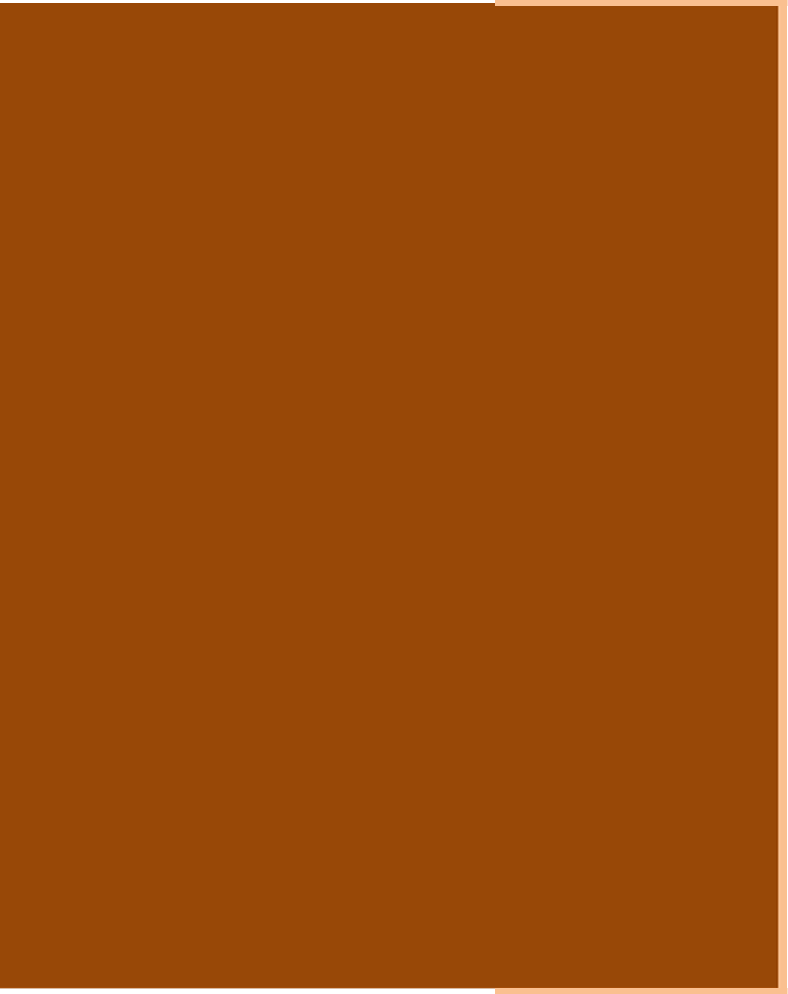 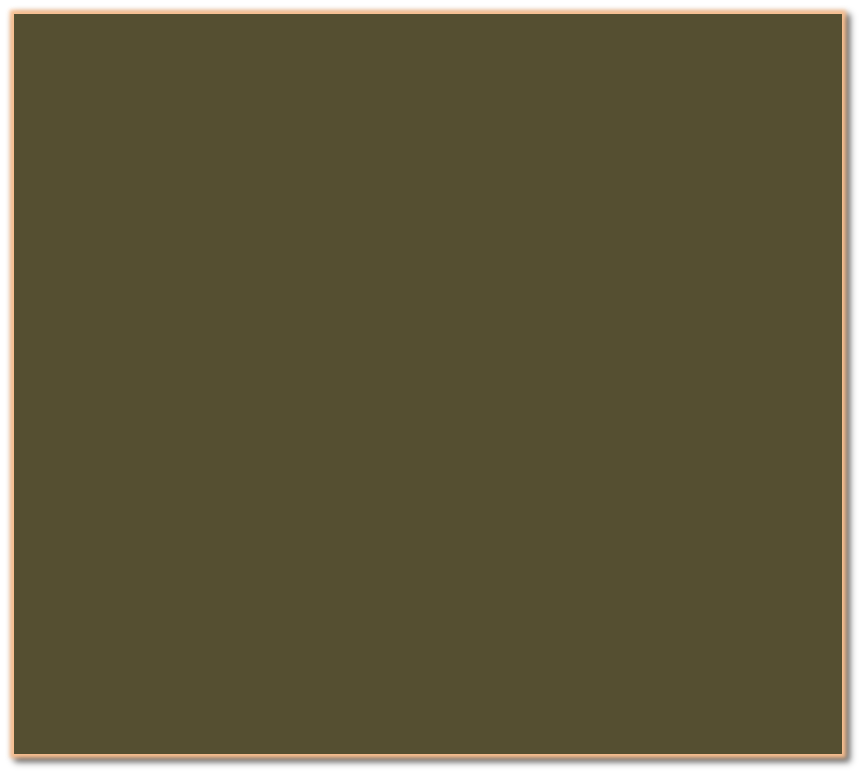 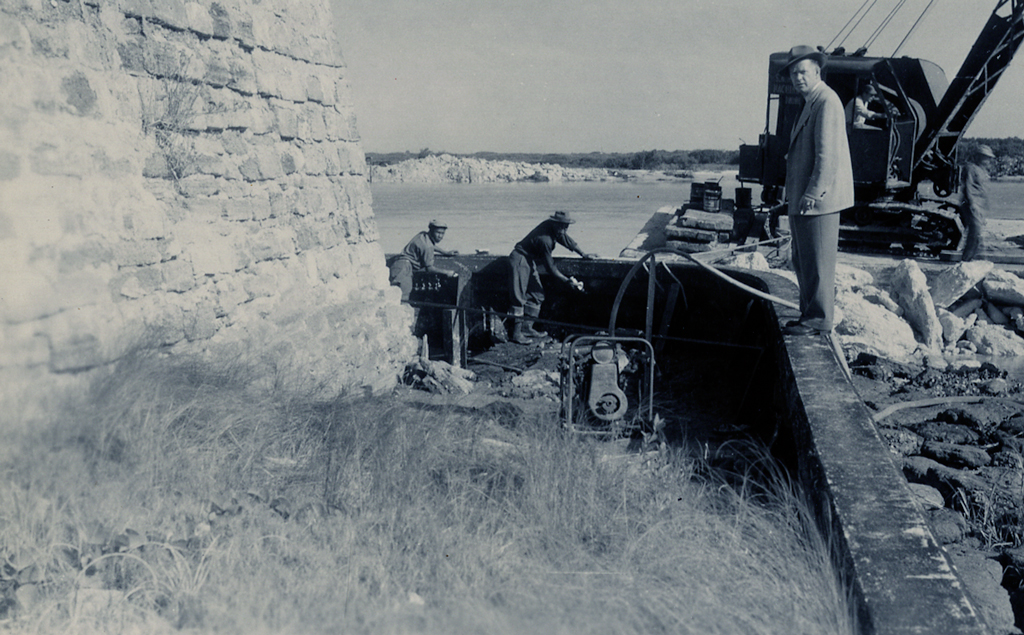 The absence of a sea wall around the fort created preservation problems for the National Park Service.  The installation of a metal sea wall in 1936 stabilized the shoreline and helped to preserve the fort for future visitors.
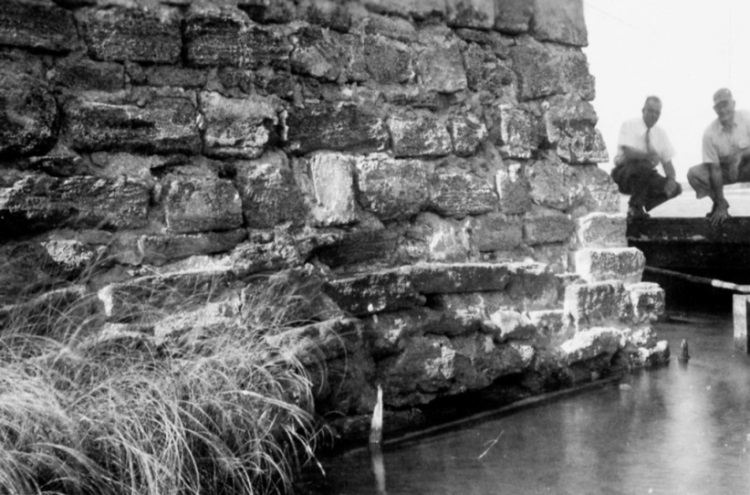 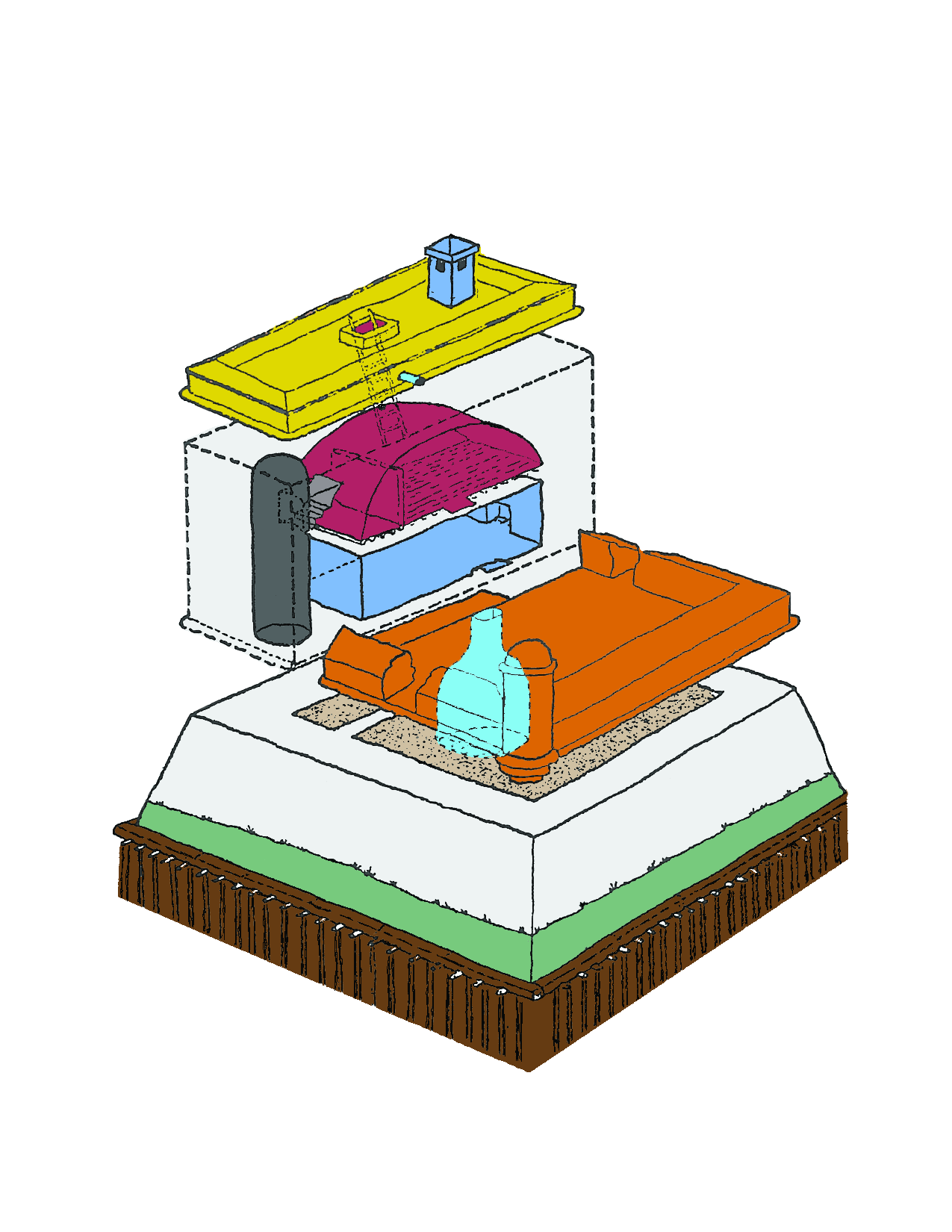 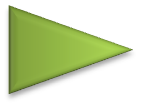 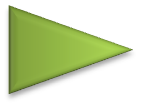 GROUND LEVEL
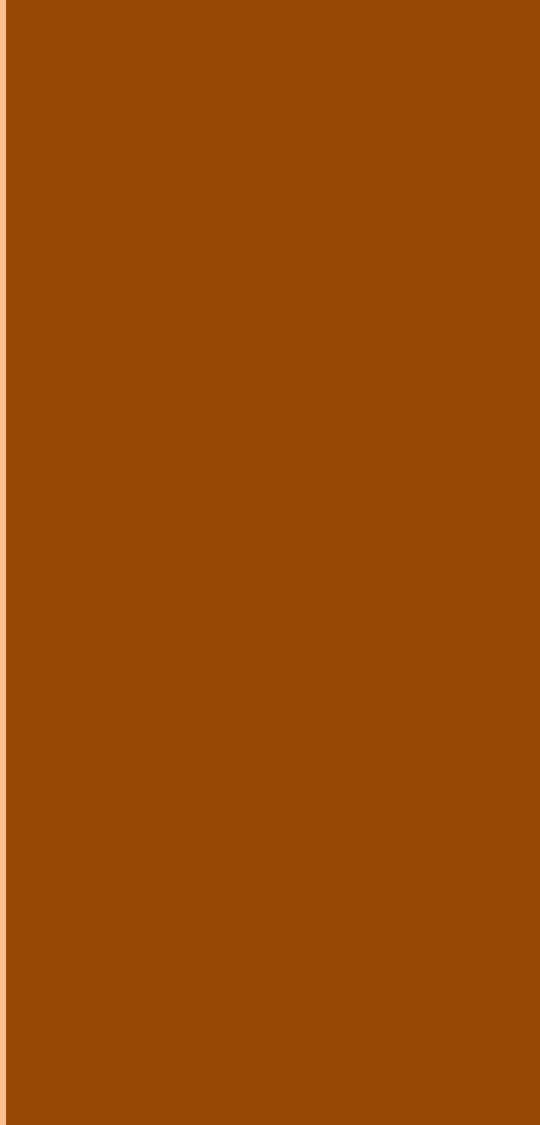 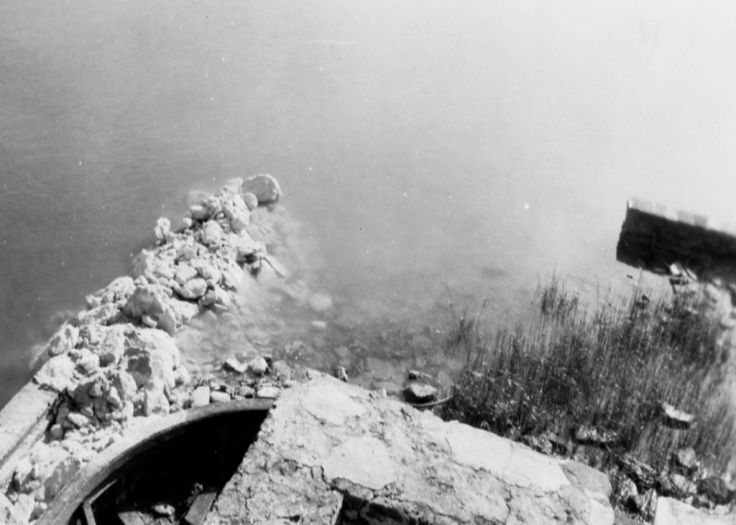 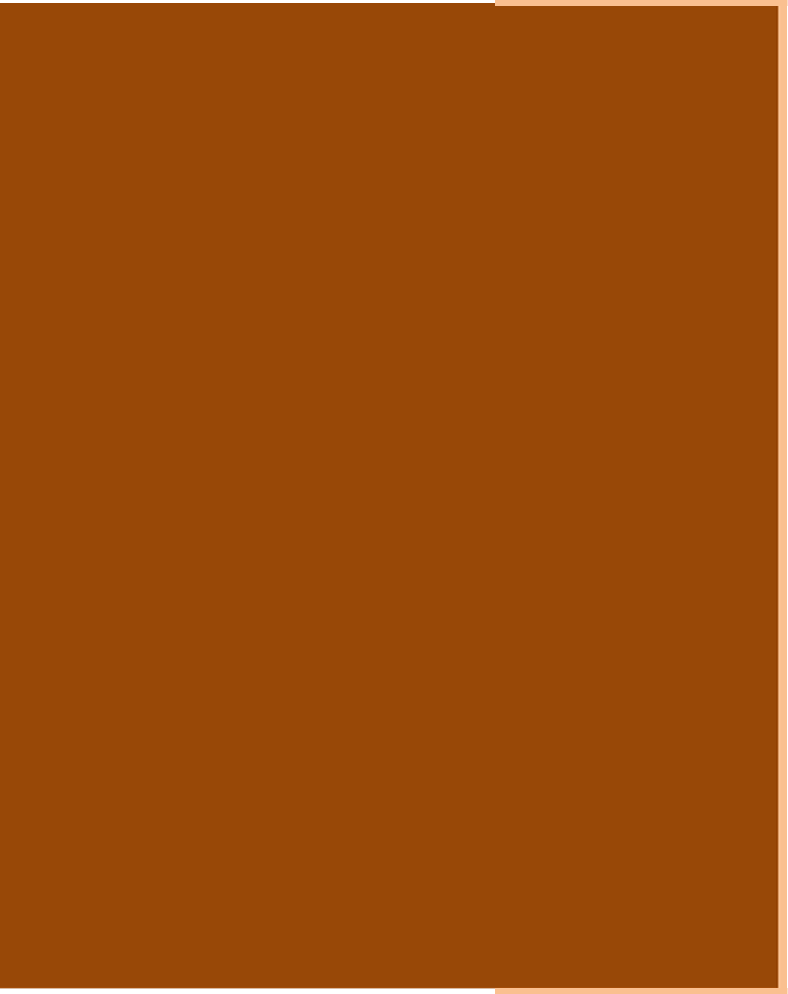 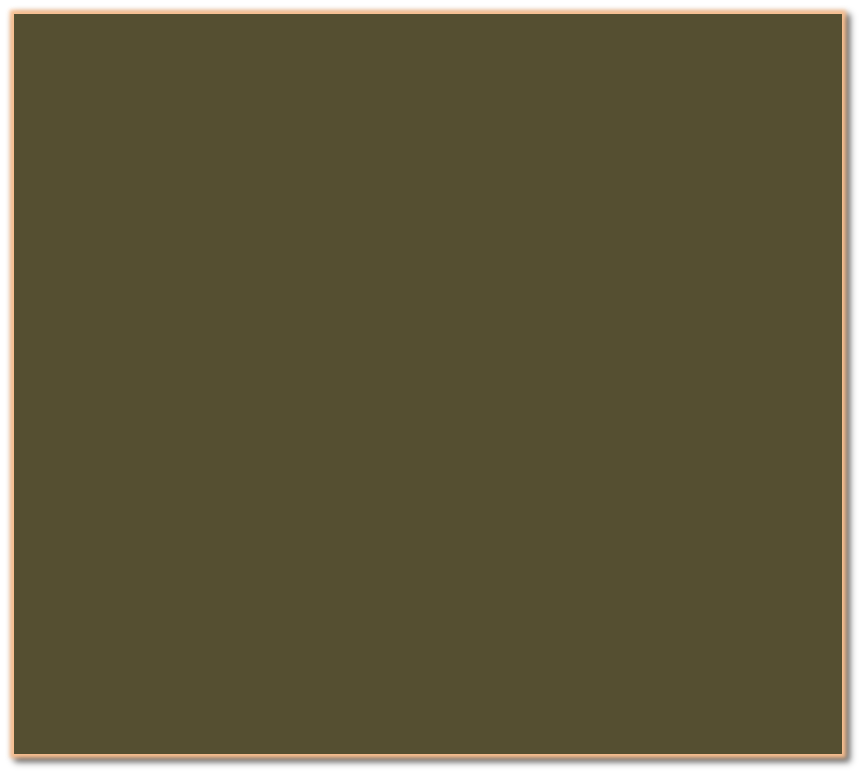 The sea wall was raised higher than the base of the fort and the void was filled in with dirt to help hold the walls and wood foundation of the fort in place.  A second, Coquina stone sea wall, along with jetties were added to help build up the shoreline around the fort.
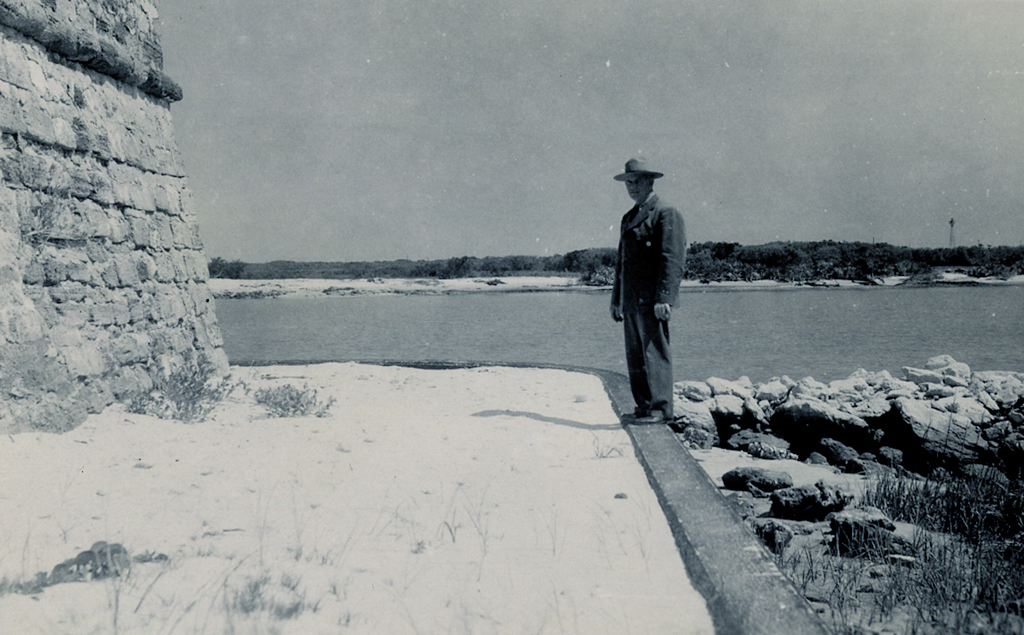 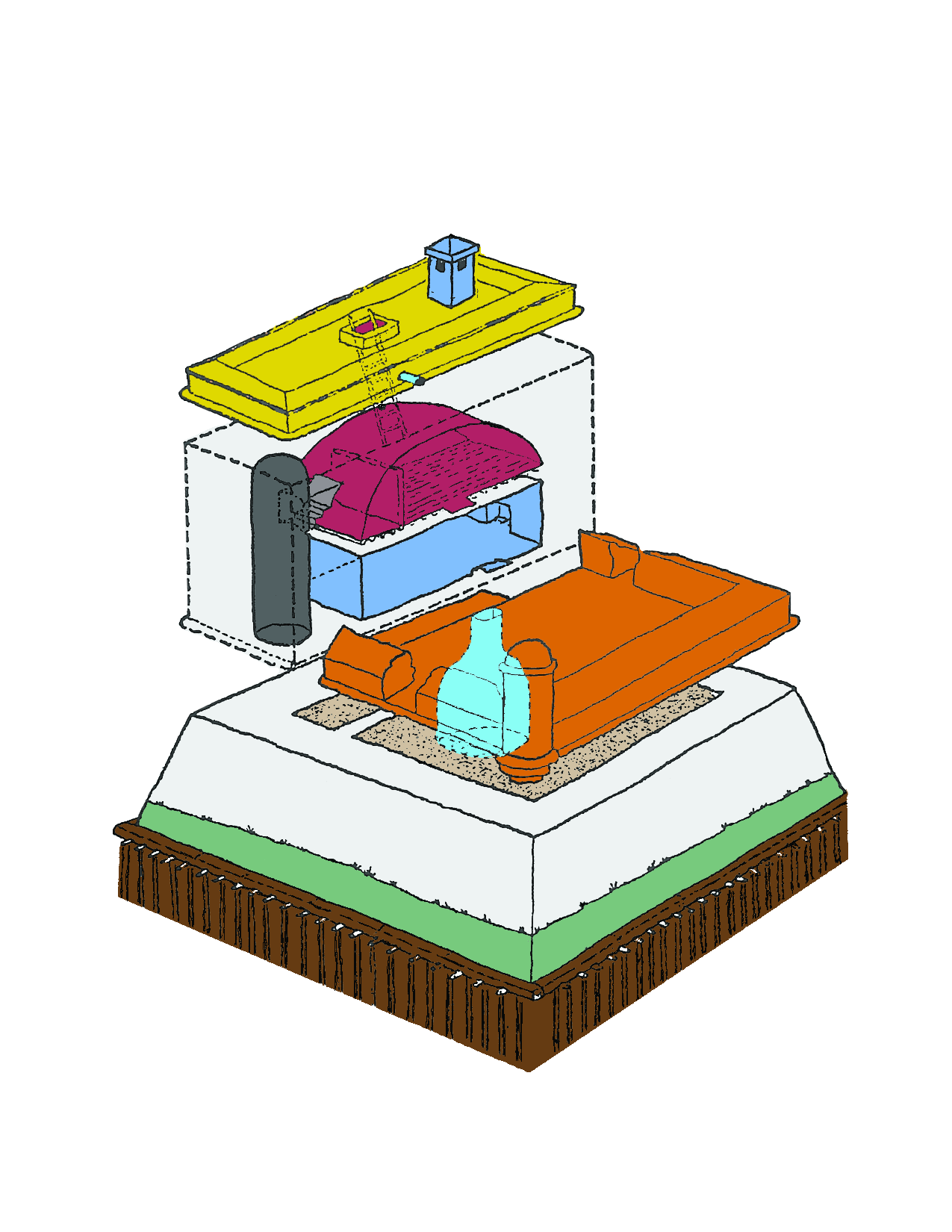 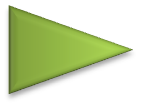 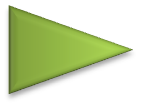 GROUND LEVEL
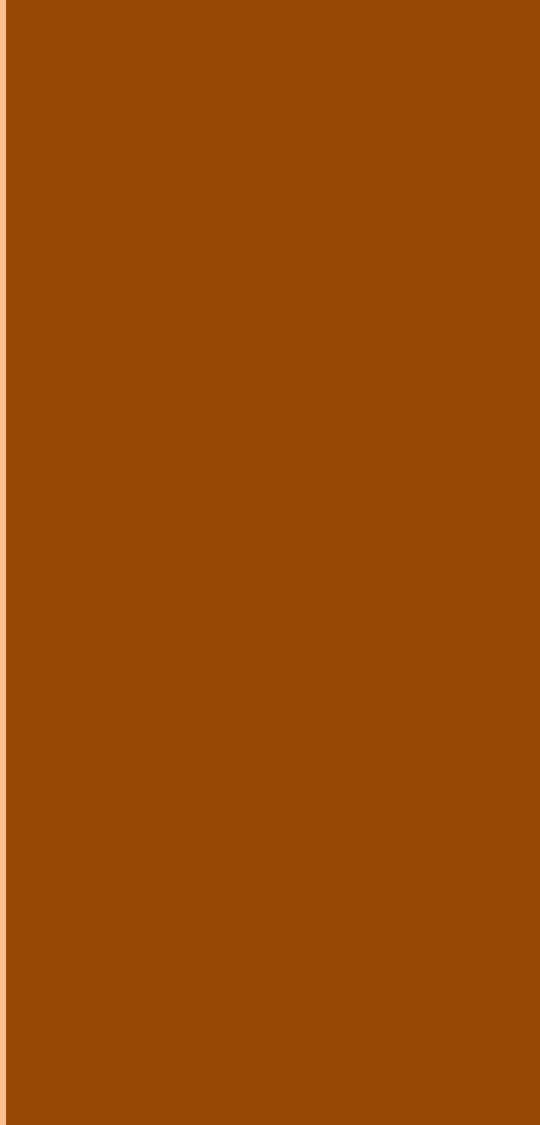 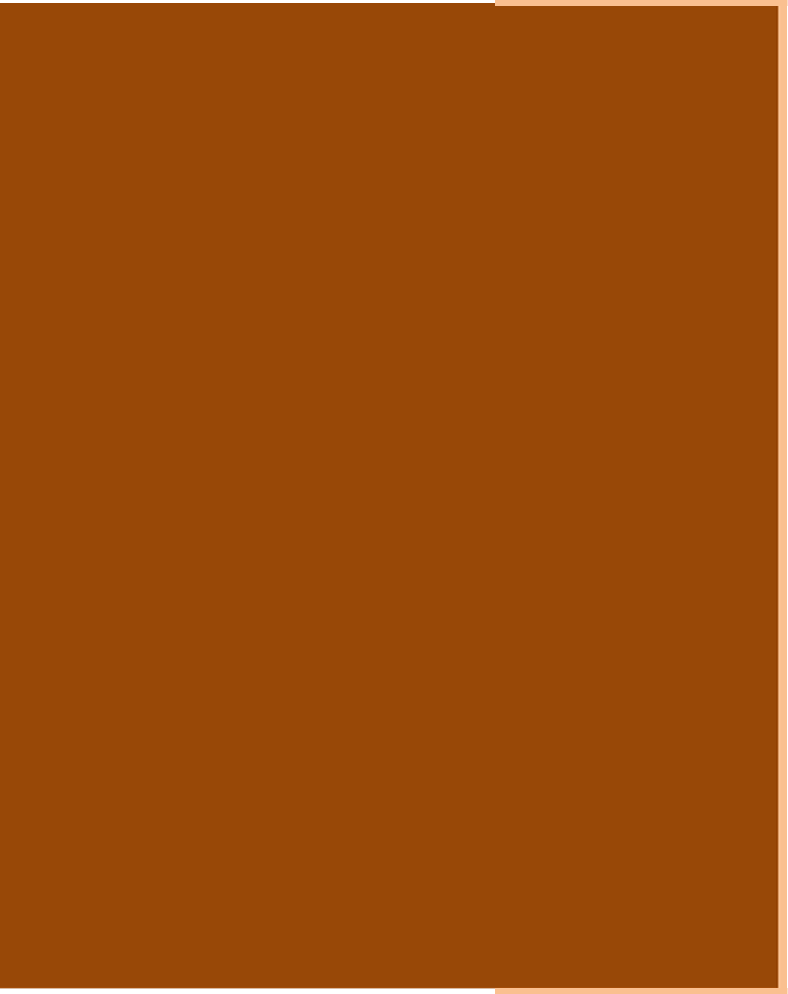 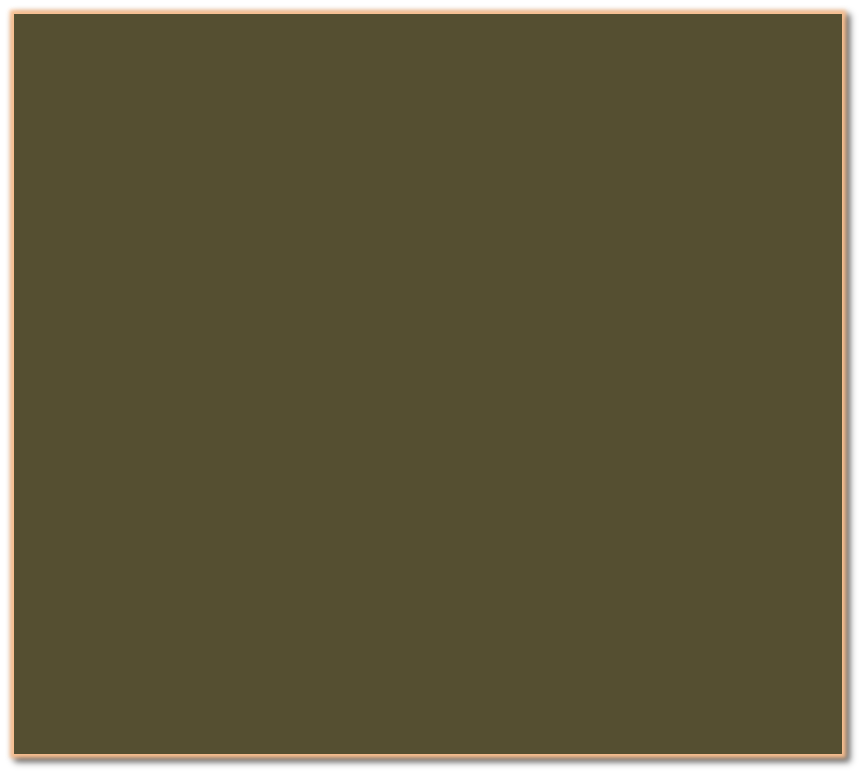 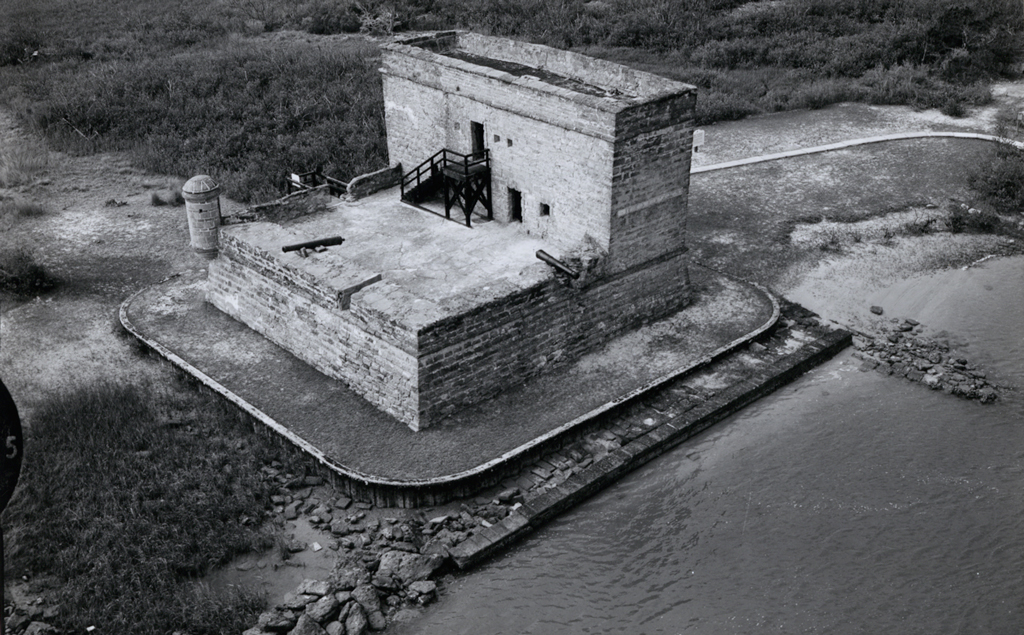 Before filling the void between the sea wall 
and fort with sand, 
stone pavers were used.  This was later considered historically intrusive and was replaced with sand. A second coquina sea wall was later added to help build up the land. This was the extent of the fort’s island for 
many years.
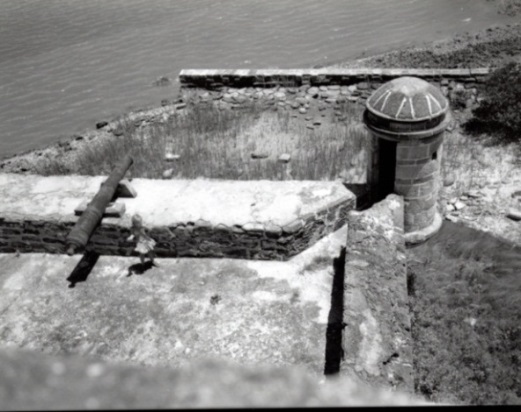 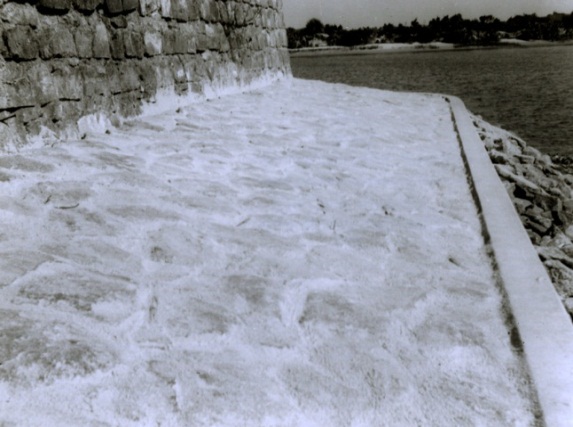 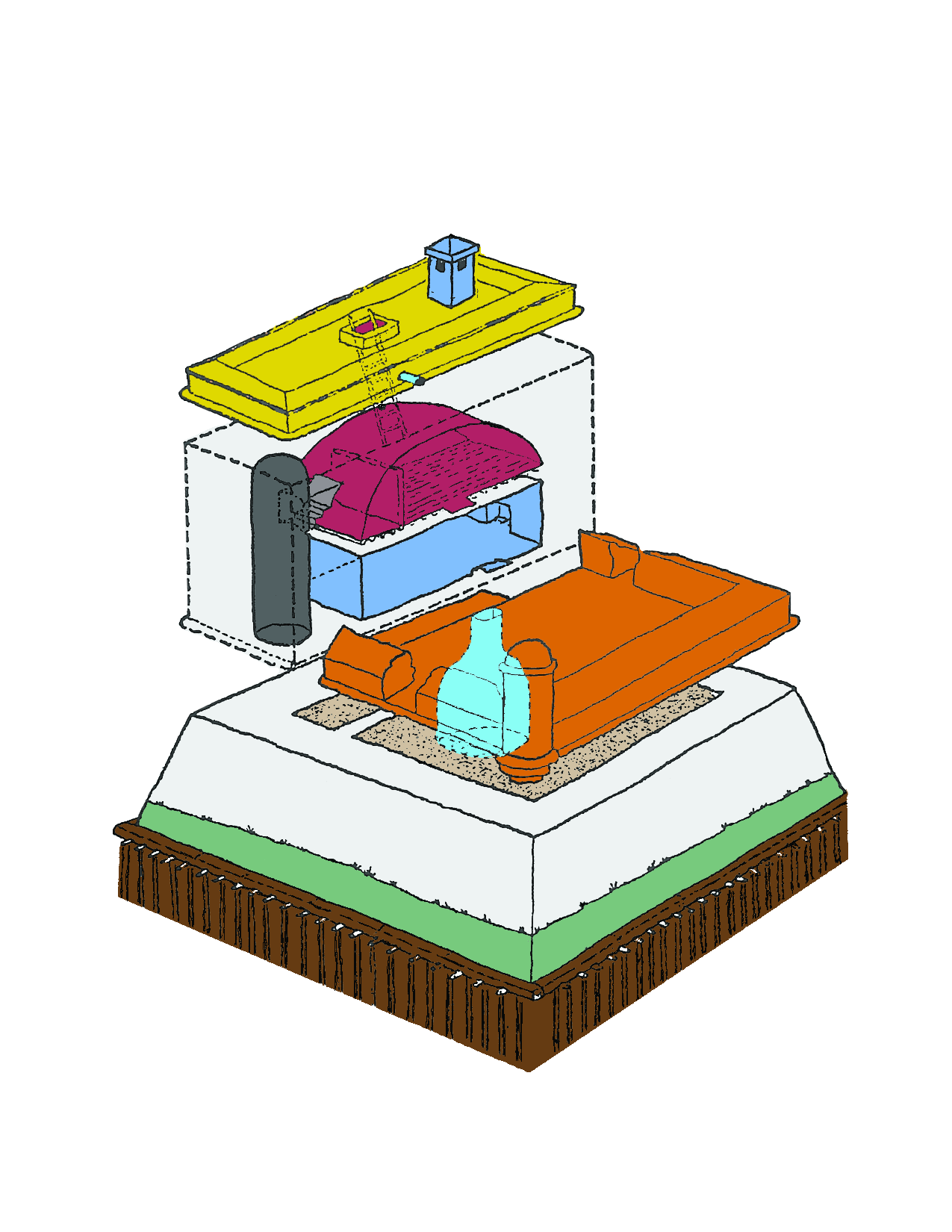 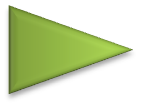 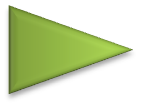 PILLING GRILLAGE
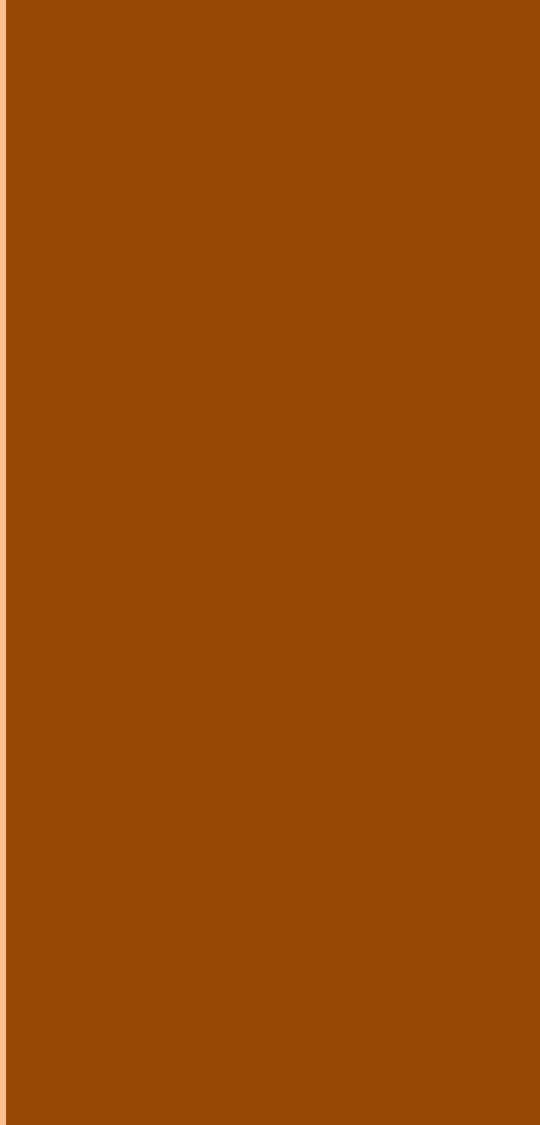 Techniques for building stable foundations in unstable environments have evolved and improved over time. During the 18th Century, wooden foundations were often the best option in soft environments such as the marshy shores of the fort. 

A series of wooden poles were installed as a foundation for the fort. This is known as “friction pile” construction and consist of sturdy pine poles sunk vertically deep into the marsh.  The actual depth is unknown.  The poles were then attached  together with a grillage of square timbers. The next step was to place the Coquina stone on top of the wood.  A 1978 archeological investigation of Fort Matanzas showed the wood                    
                                               foundation still exists.            
                                                    Over the years, this               
                                                           foundation has 
                                                          settled with the 
                                                                changing 
                                                             environment.
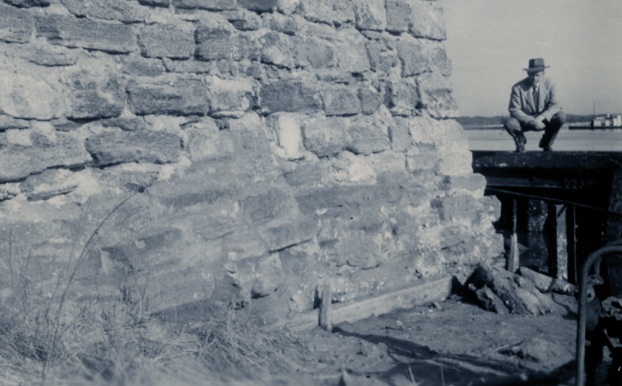 +
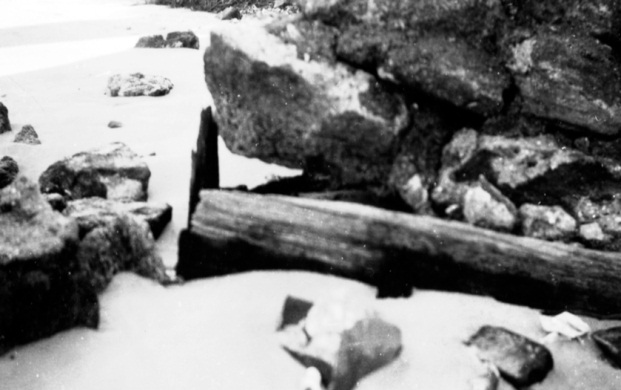 +
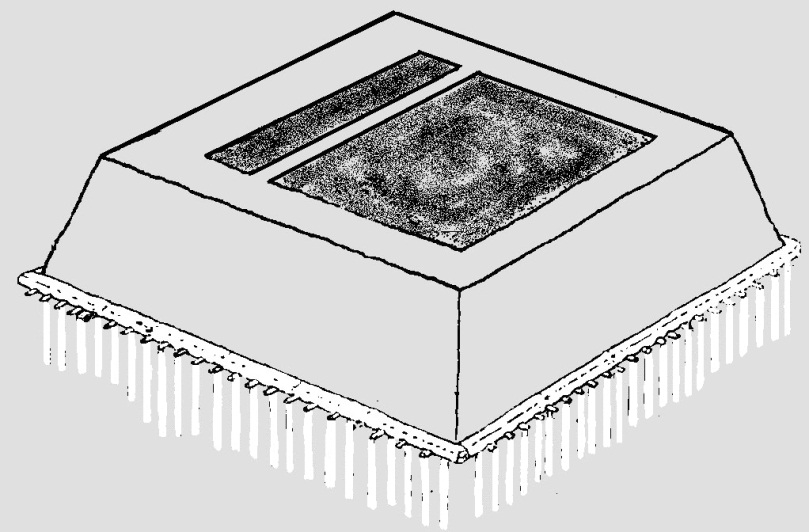 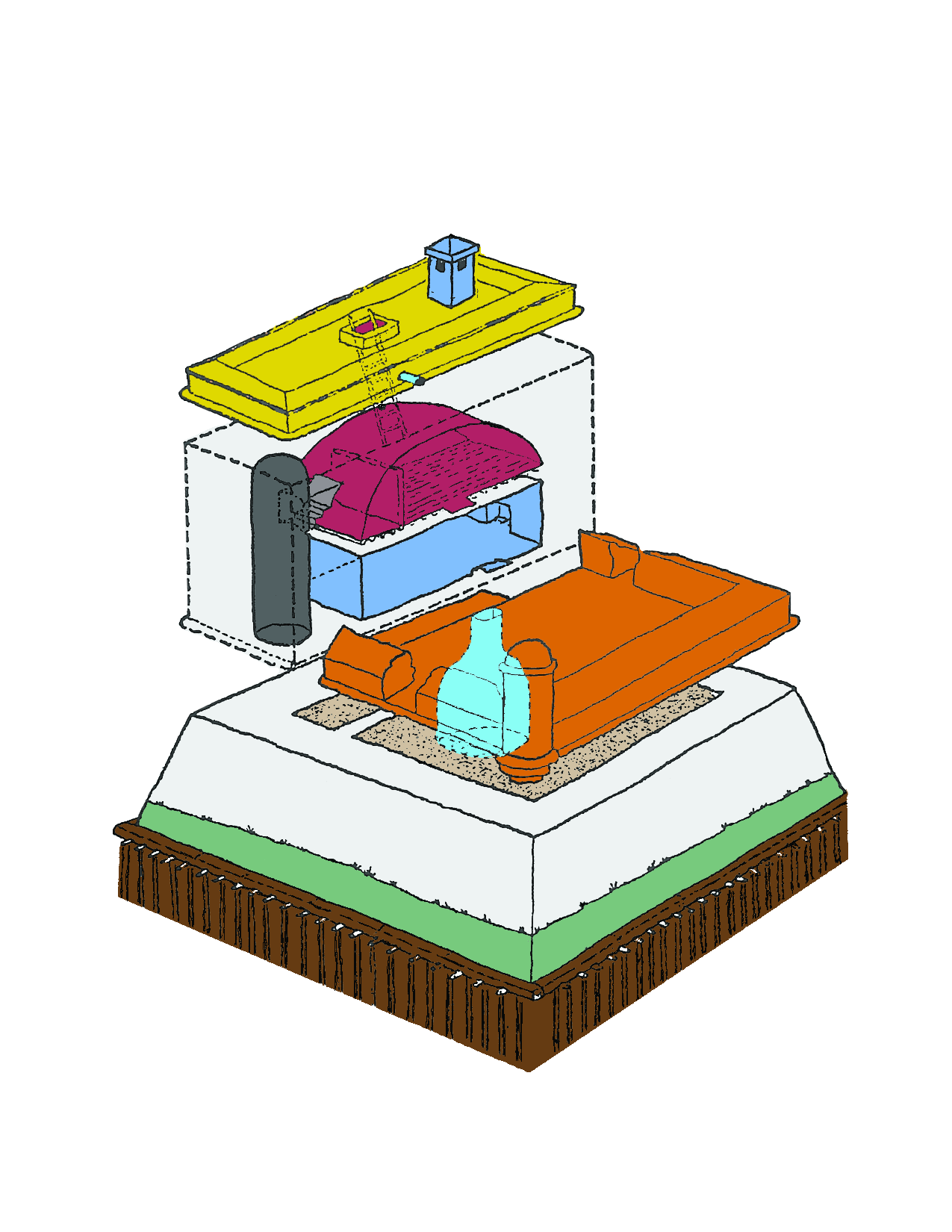 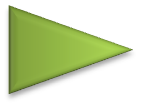 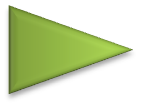 PILLING GRILLAGE
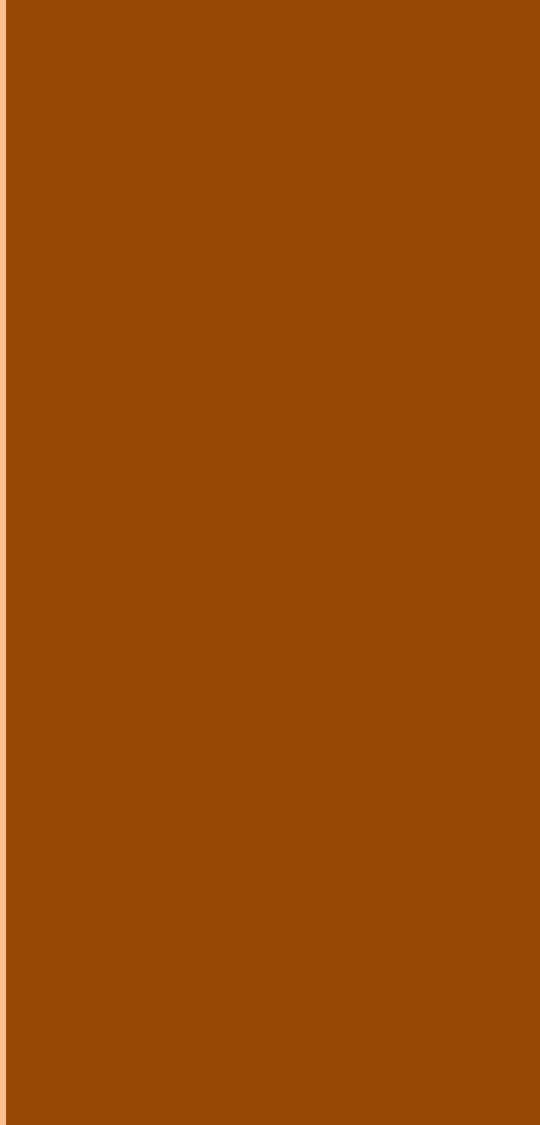 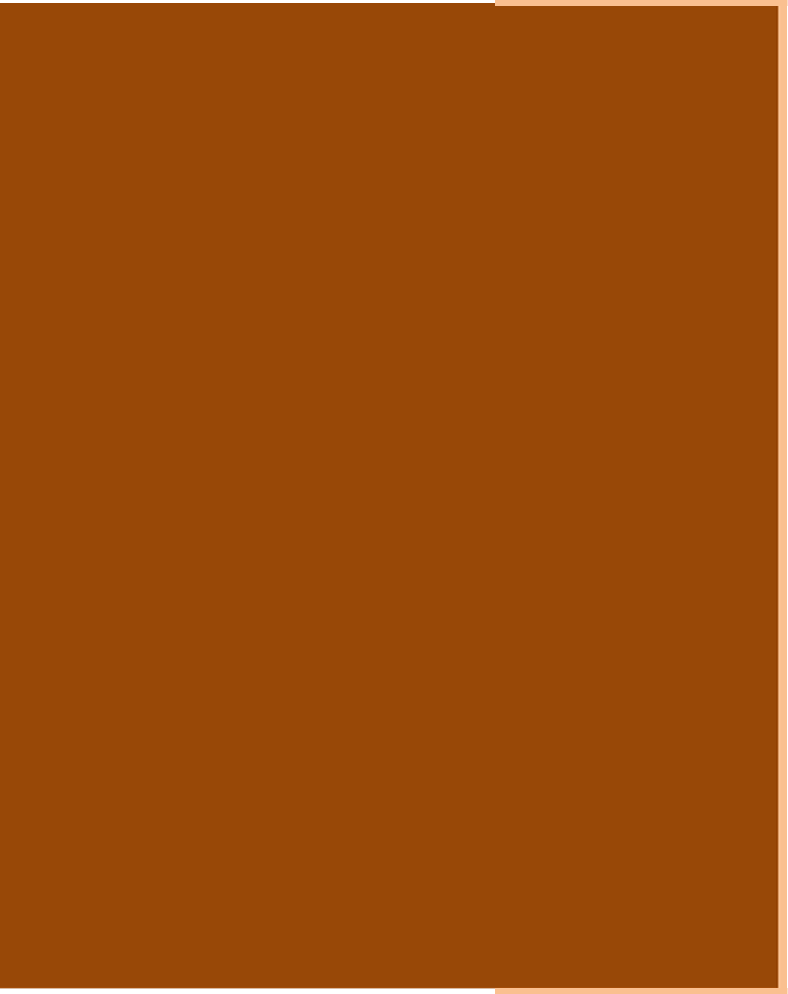 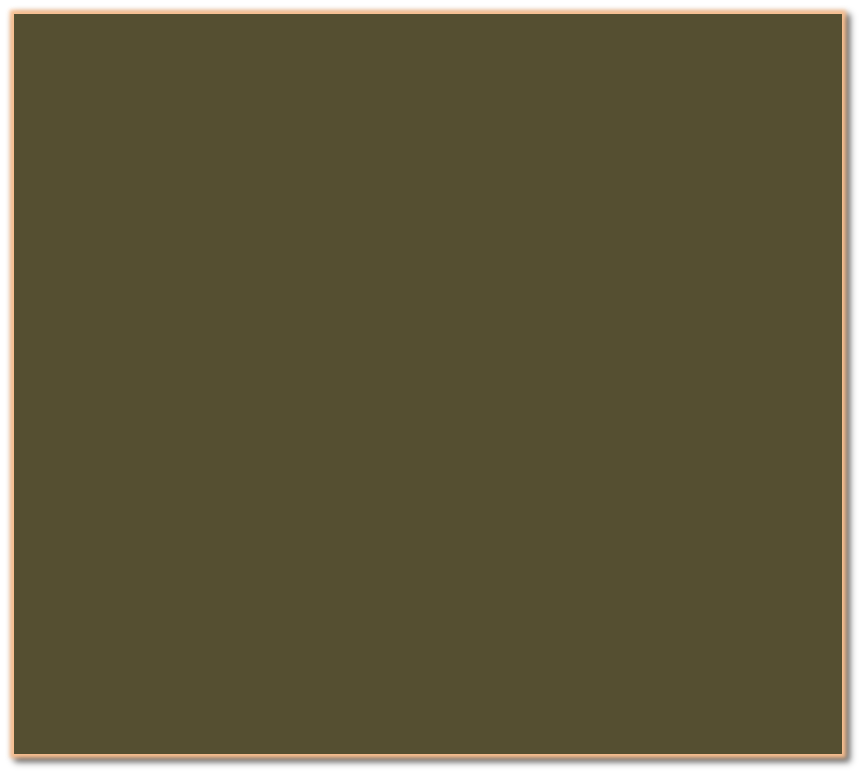 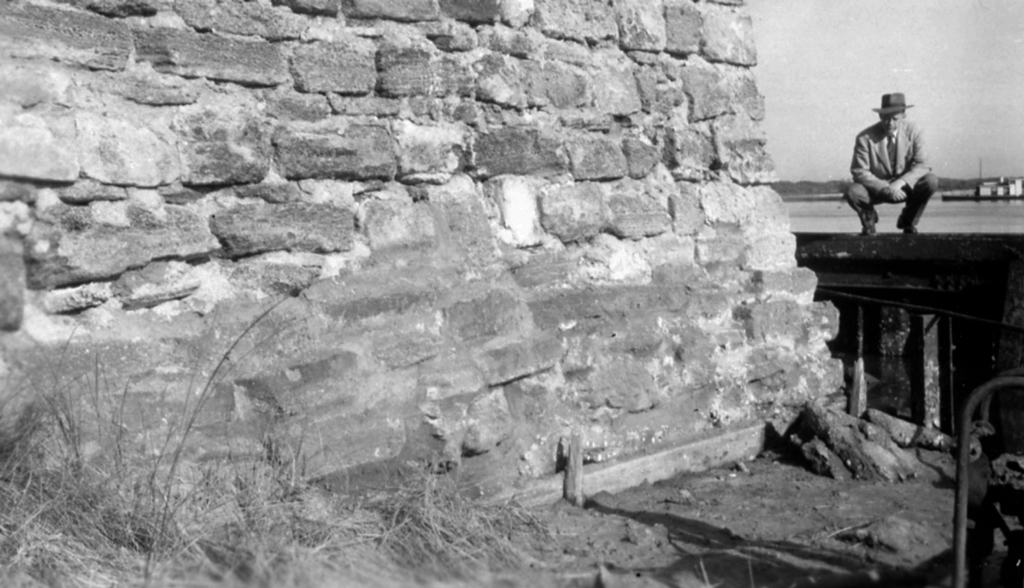 Even with all this work, occasional storms would wash out the dirt between the sea wall and the fort, leaving the  wood foundation exposed.  Crews occasionally brought over generators and water pumps to clear out the water and replace the sand.
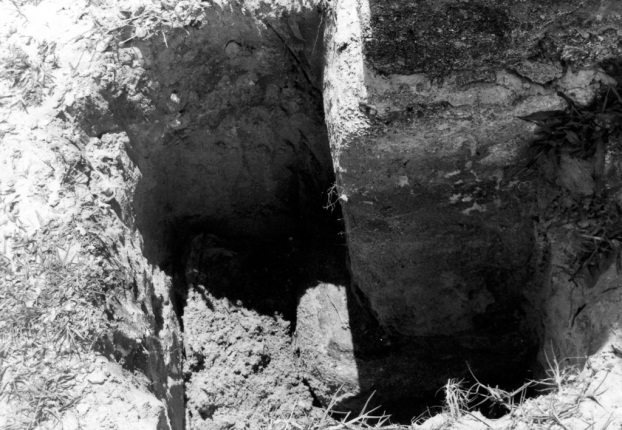 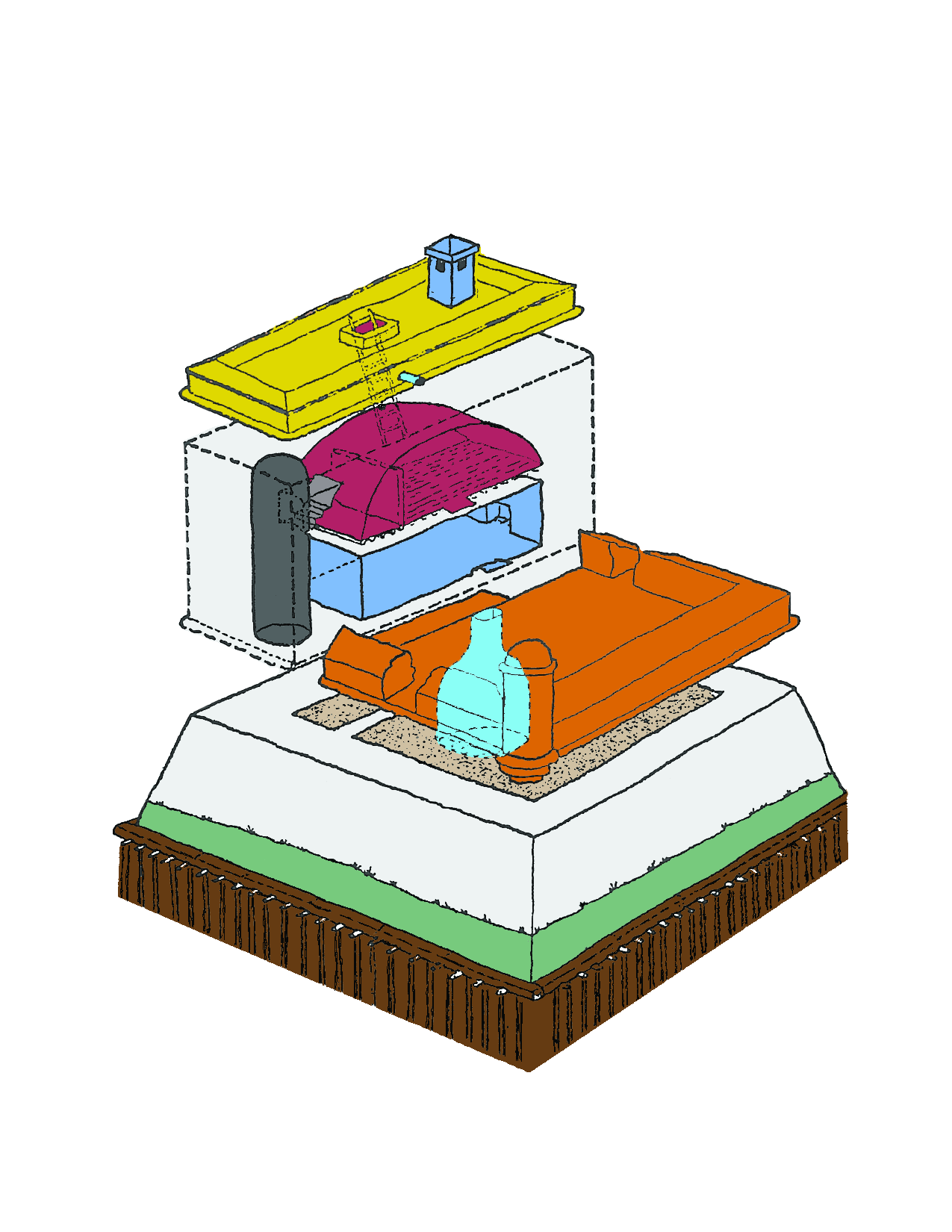 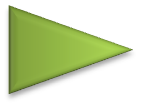 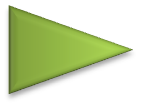 PILLING GRILLAGE
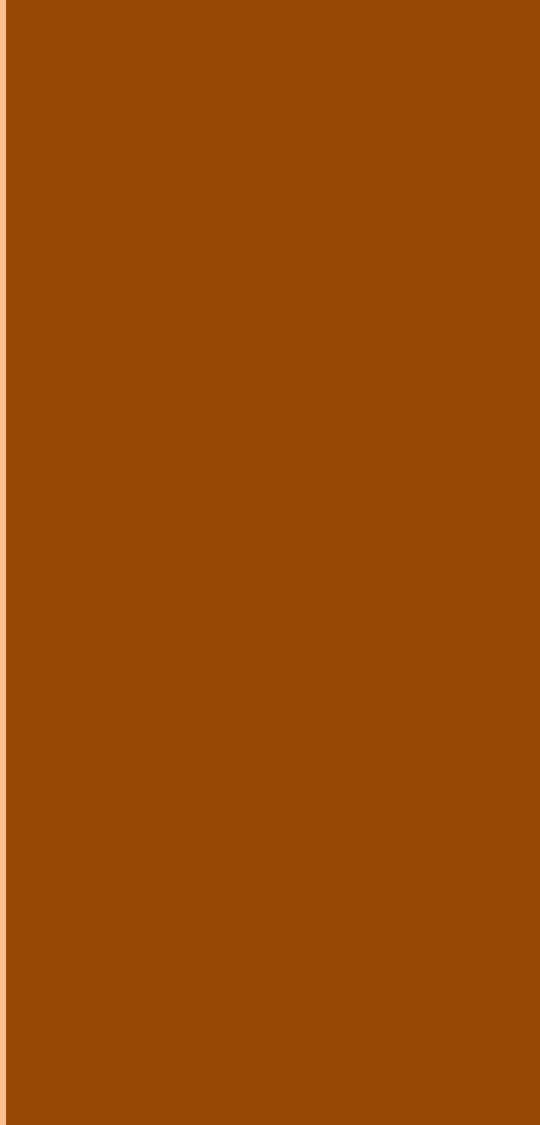 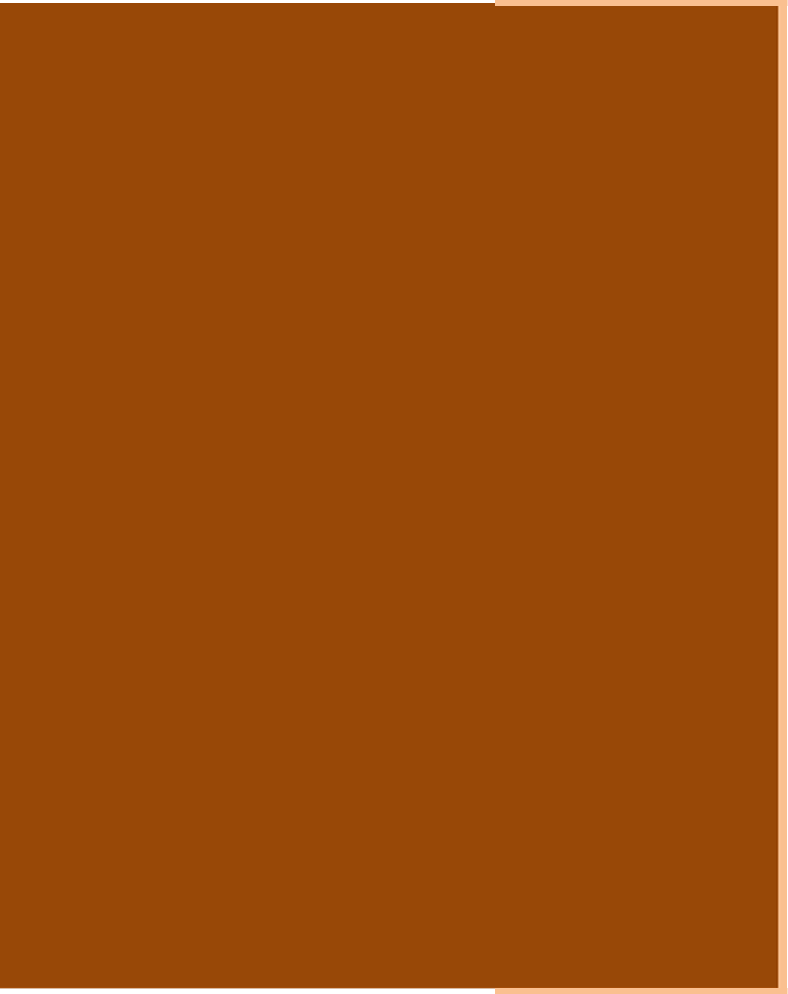 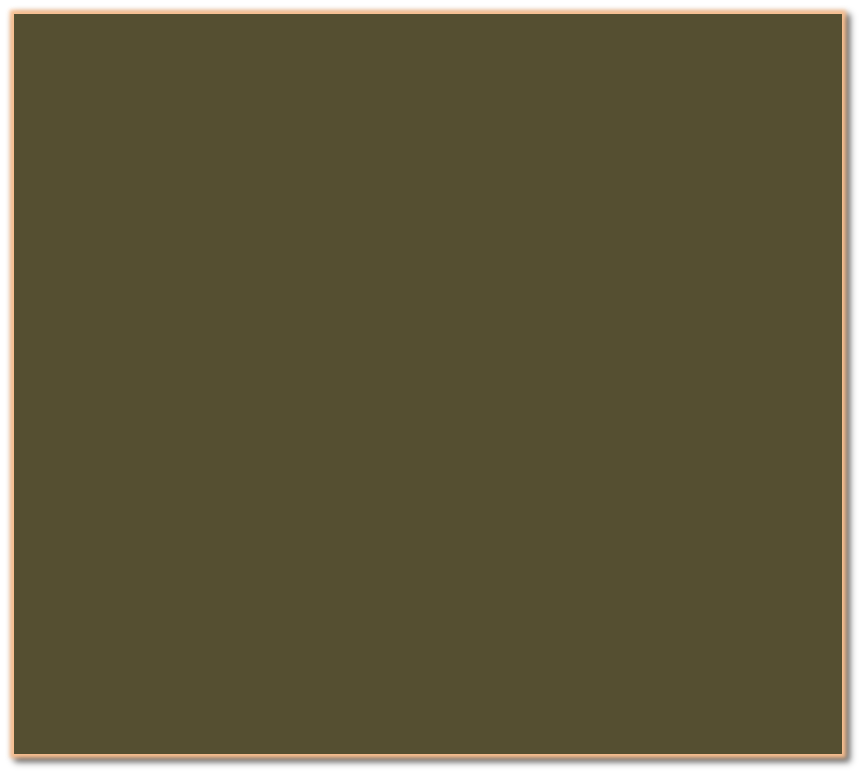 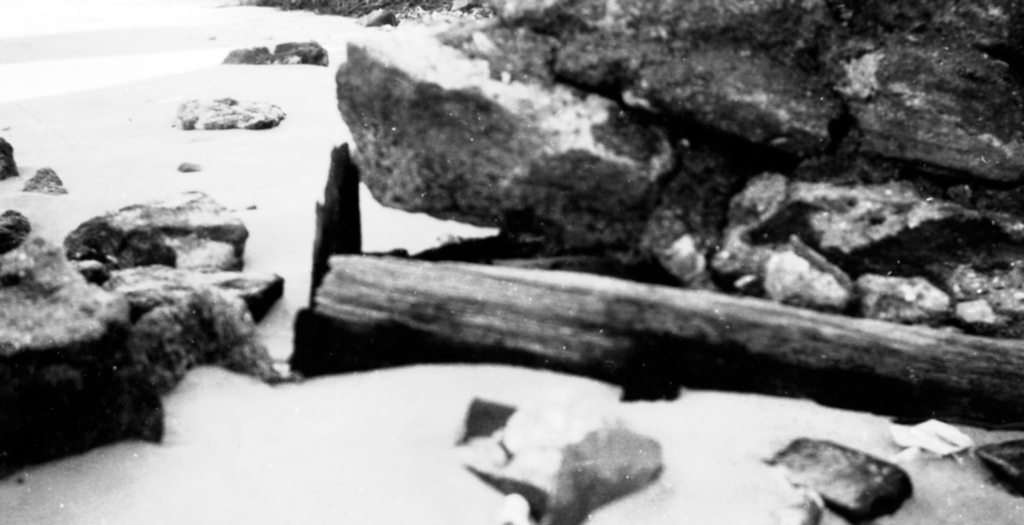 Here you see the 
original wooden foundation exposed 
by high tides. The drawings help to illustrate what the foundation looked 
like when it was completed by 
Spanish workmen.
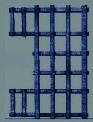 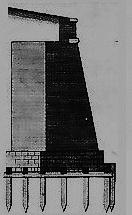 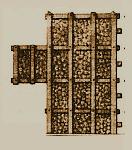 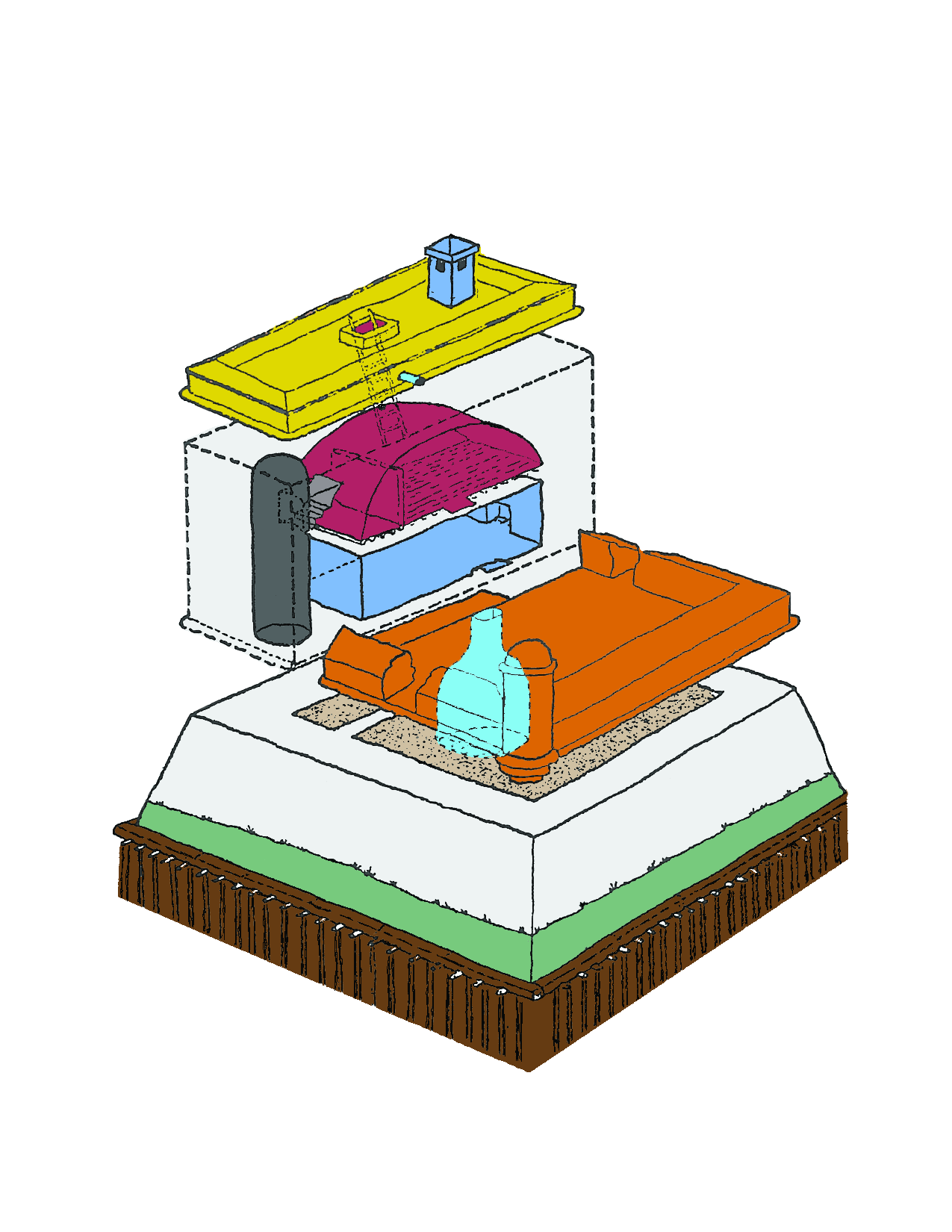 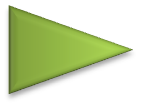 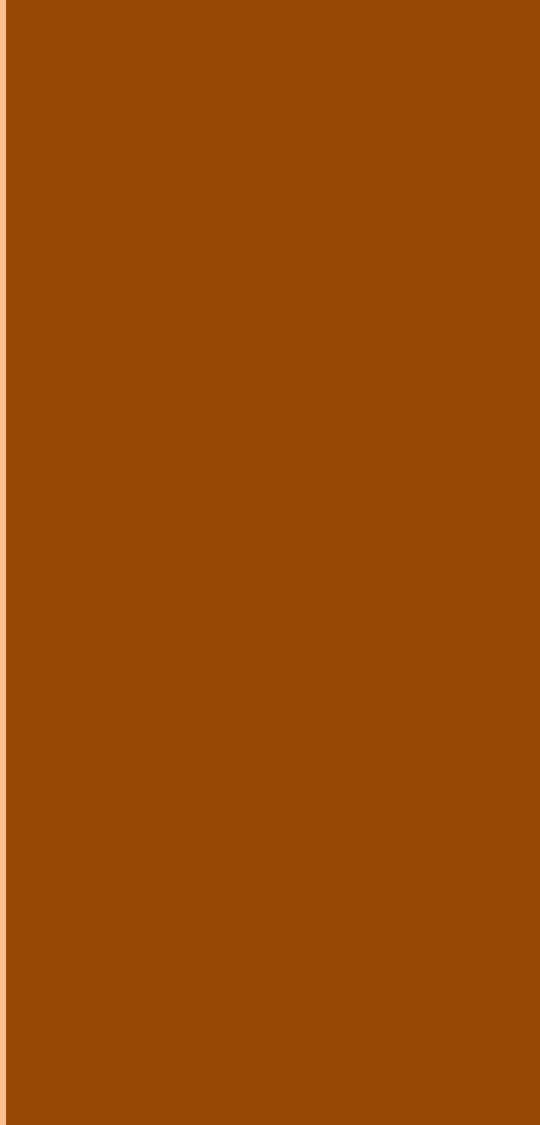 Explore our Plants
LIVE   OAK
COONTIE   FERN
BLACK   MANGROVE
SPANISH   MOSS
SPANISH   BAYONET
SABAL   PALM
YAUPON   HOLLY
SAW   PALMETTO
RESURRECTION    FERN
RED   CEDAR
LIVE  OAK
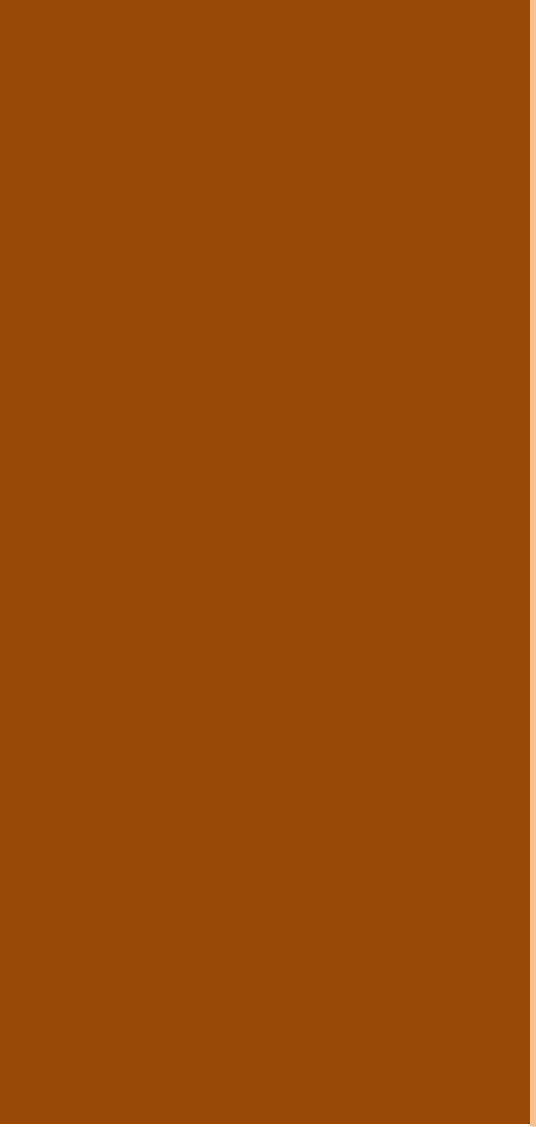 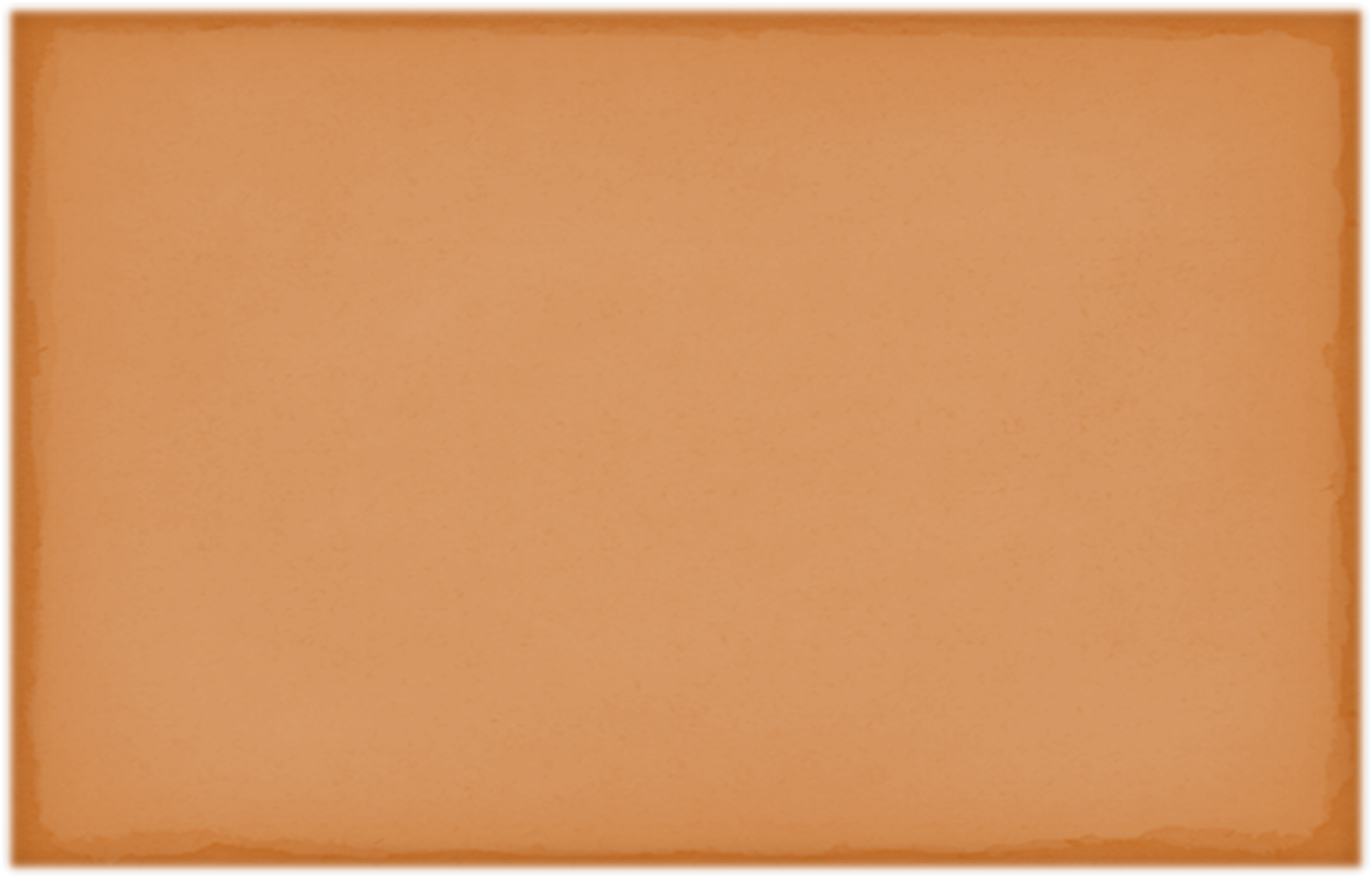 Season  In the spring, live oaks form long, cylindrical, yellow strands of pollen-bearing flowers. Nearing fall, the oaks begin to produce and drop acorns.

Description  Trunks are thick, covered in a rough bark. Trunk circumference can measure up to 30 feet. Leaves are oval-shaped, dark green, and of a leathery texture. Branches extend far from the trunk and grow in all directions. 

Habitat  In open, woodland areas.

Range     Extends from Virginia to southern Florida and continues along coastal areas of the Gulf of Mexico into Texas. 

Nature Fact    Live oaks are often draped with Spanish moss, a signature image of Florida’s natural heritage.
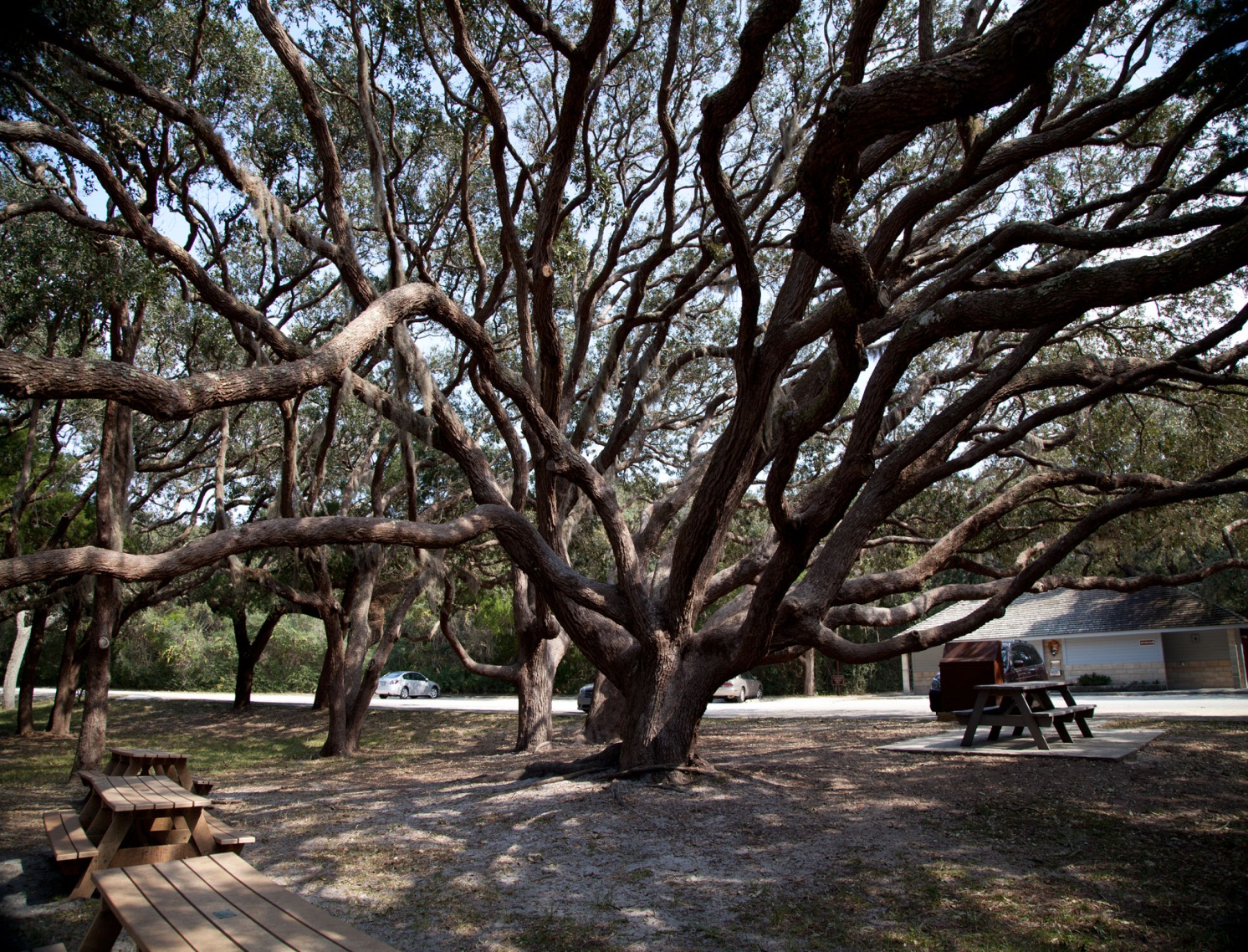 PLANTS
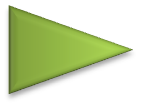 SPANISH  MOSS
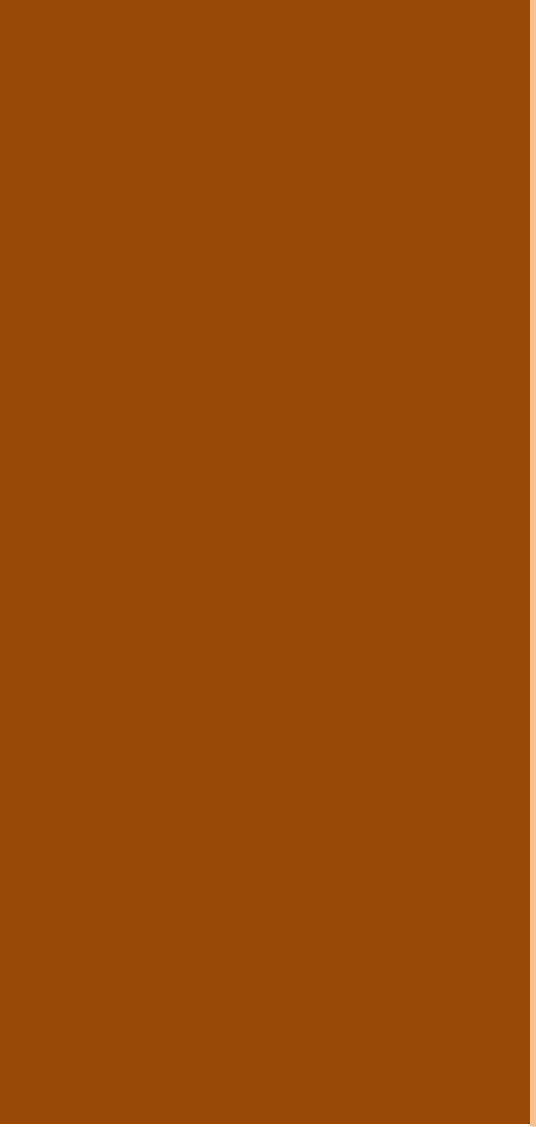 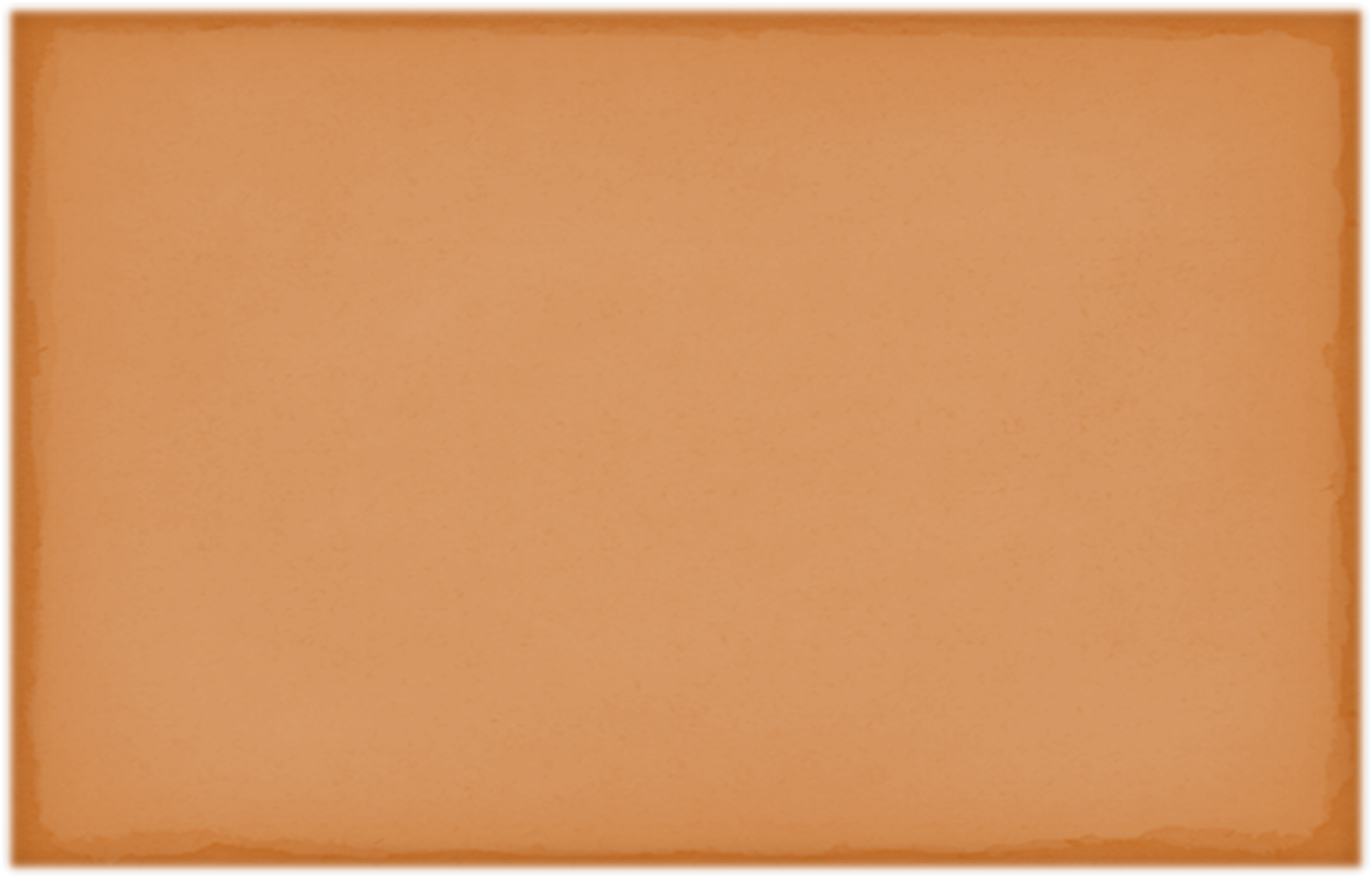 Season  From spring to fall, Spanish moss produces many tiny blue or green flowers that turn to seeds. The seeds are equipped with sail-like structures that allow them to float to other branches where they may take root and grow.

Description  Light gray, hanging in long, tangled clumps off of tree branches. Roots become established on the bark of the branches from which the plant is suspended.

Habitat  On trees in areas with high levels of humidity, specifically on trees that grow in the southeastern United States in areas near swamps, estuaries, and rivers. 

Range     Southeastern United States and tropical regions of the Americas.  

Nature Fact   Spanish Moss in neither a moss nor Spanish. It is native to the Americas and is a bromeliad, related to the pineapple!
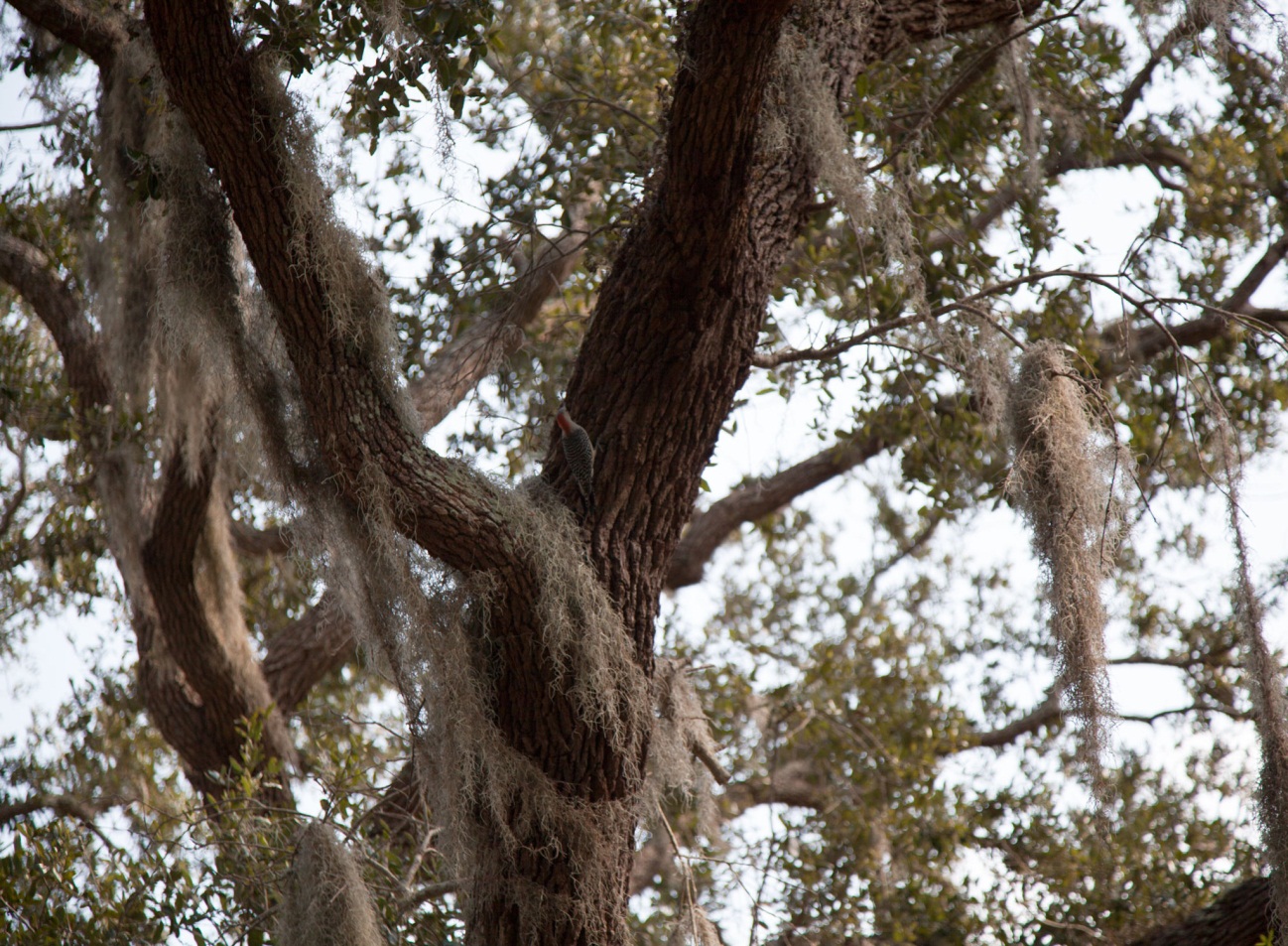 PLANTS
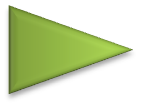 SABAL  PALM
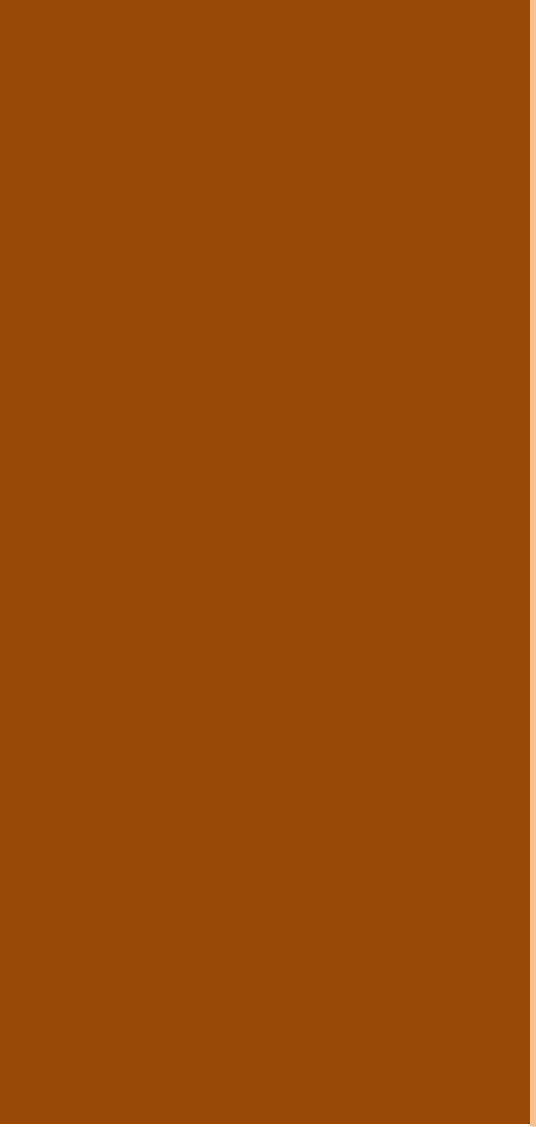 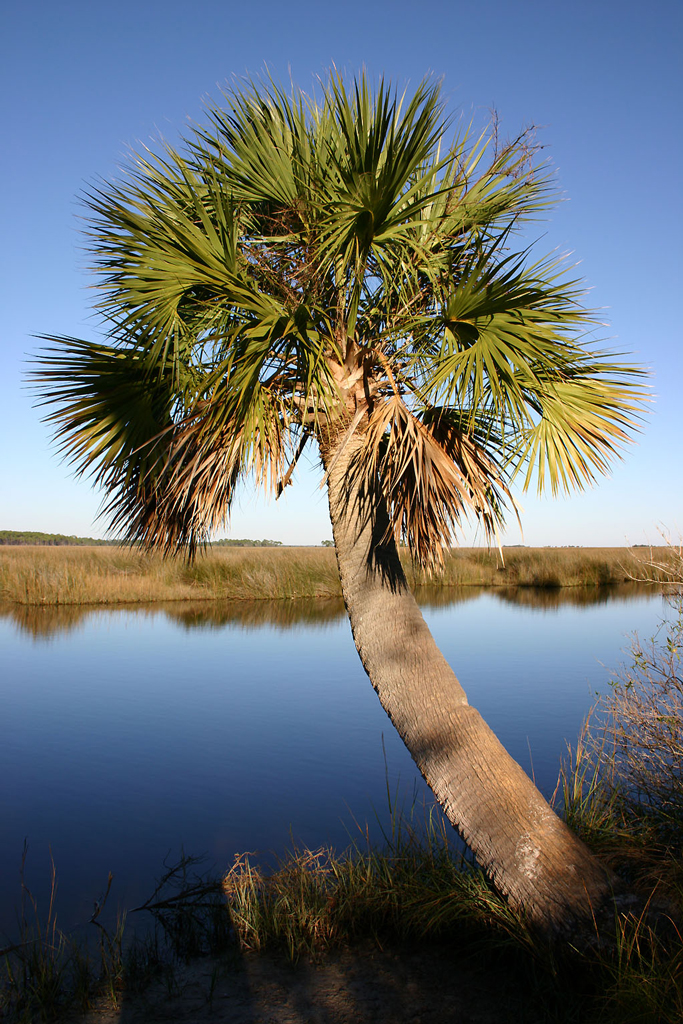 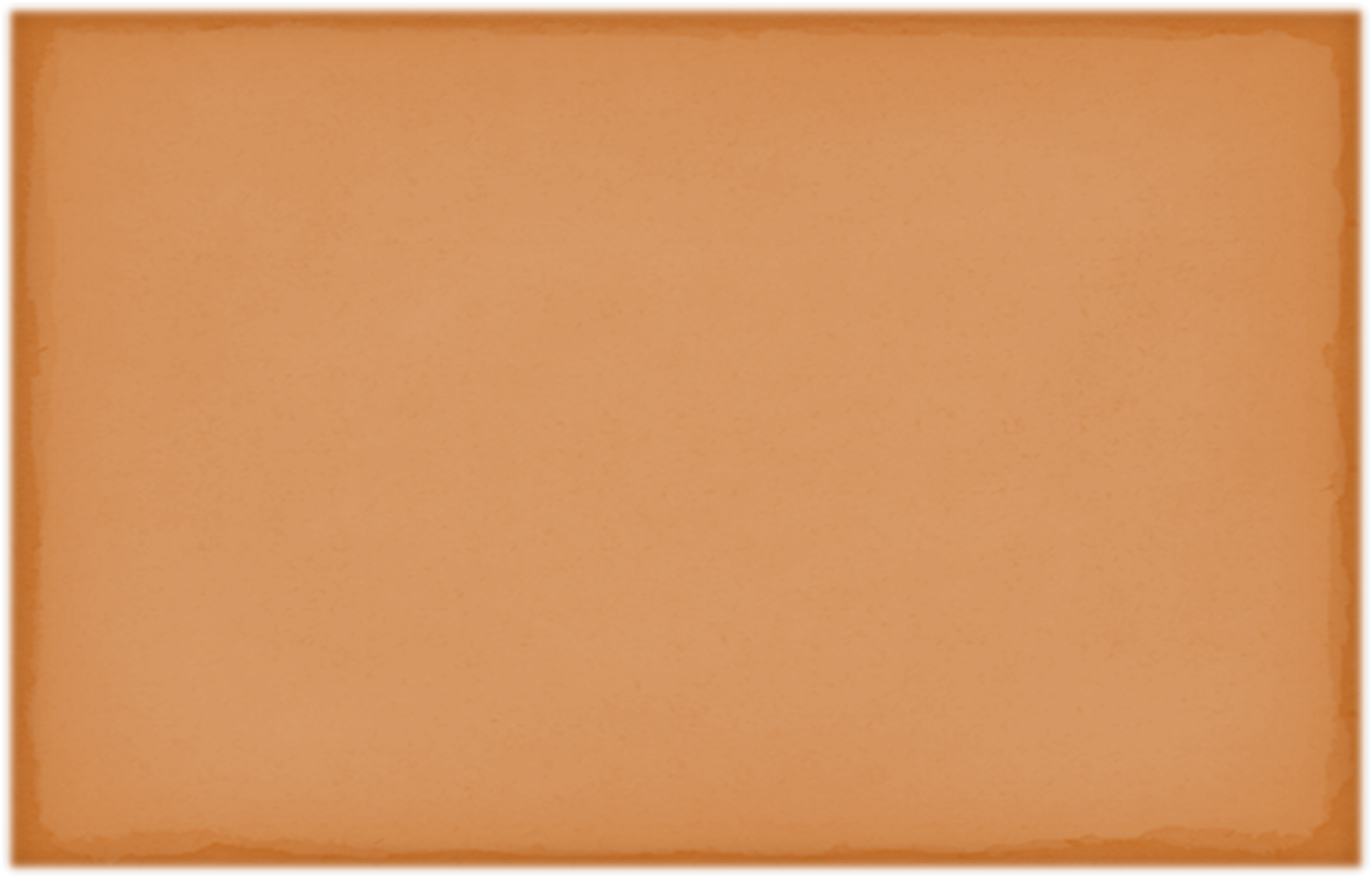 Season  In early summer, the sabal palm produces 3-foot long clusters of small, white flowers. In the fall, the flowers are replaced with black, half-inch wide fruits. 

Description  Trunks are smooth and gray on older trees. The trunks of younger trees are covered in husks from the bases of dead leaves that are left behind as the tree grows.

Habitat   Due to its hardiness and ability to withstand a variety of environments within its range, the sabal palm will grow anywhere with the exception of areas with standing water or dense shade. 

Range     Coastal South Carolina and Georgia and throughout most of Florida.  Also present on islands of the Bahamas.

Nature Fact    The sabal palm is the state tree of both Florida and South Carolina.
PLANTS
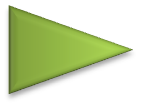 SAW  PALMETO
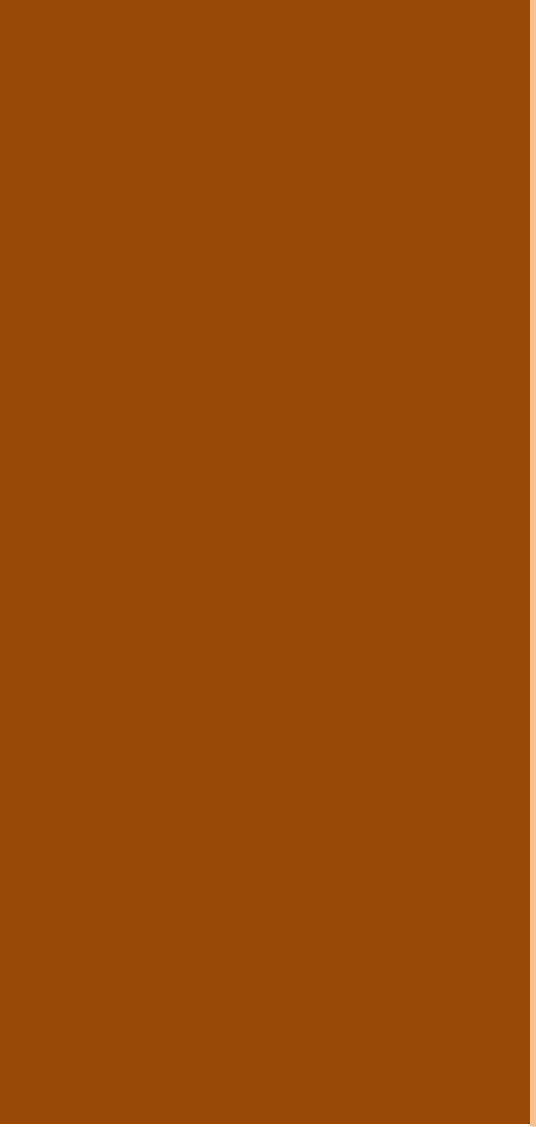 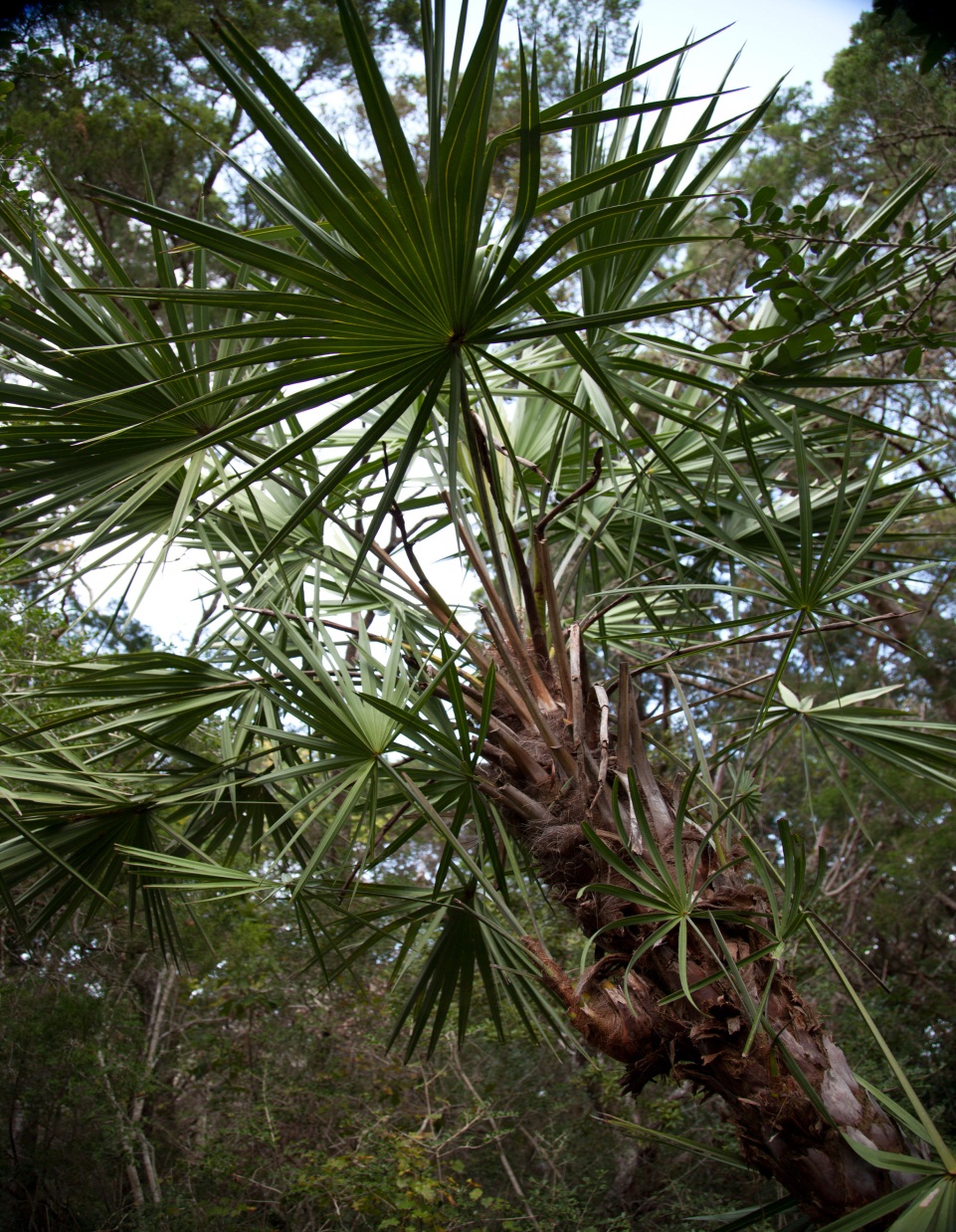 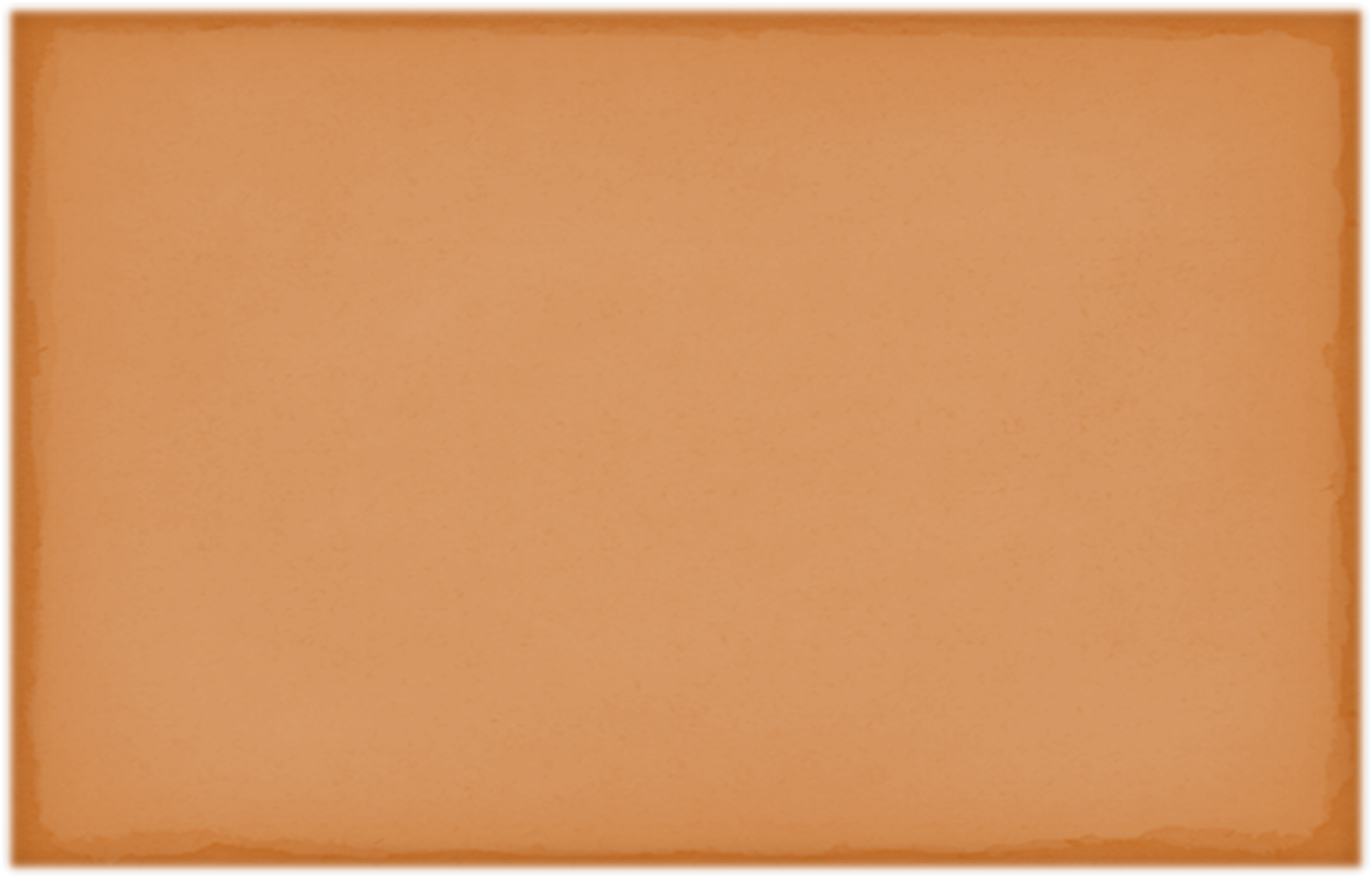 Season  One to three long-branched clusters of tiny, white flowers (called a spadix) are produced in the spring.  The fruits (3/4 inch black drupes) mature during the summer.

Description  Rough textured, brown trunks usually grow 6 to 12 feet in length along the ground, forming dense thickets.  The leaves are fan-like, 3 to 4 feet wide divided fronds, usually green though sometimes silvery-blue in color.  Saw tooth-like spines grow along the frond stalks.

Habitat  Coastal secondary dunes and sandy pinewoods. Can be a dominant understory species.

Range     Coastal Carolinas to southern Mississippi, including all of Florida.

Nature Fact    Occasionally, the prostrate trunks of the palmetto grow upright into a tree-like form, reaching heights of 15 to 20 feet.  Based on average growth rates, some very long or tall palmettos are estimated to be upwards of 700 years old.
PLANTS
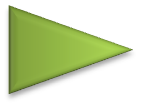 RESURECTION  FERN
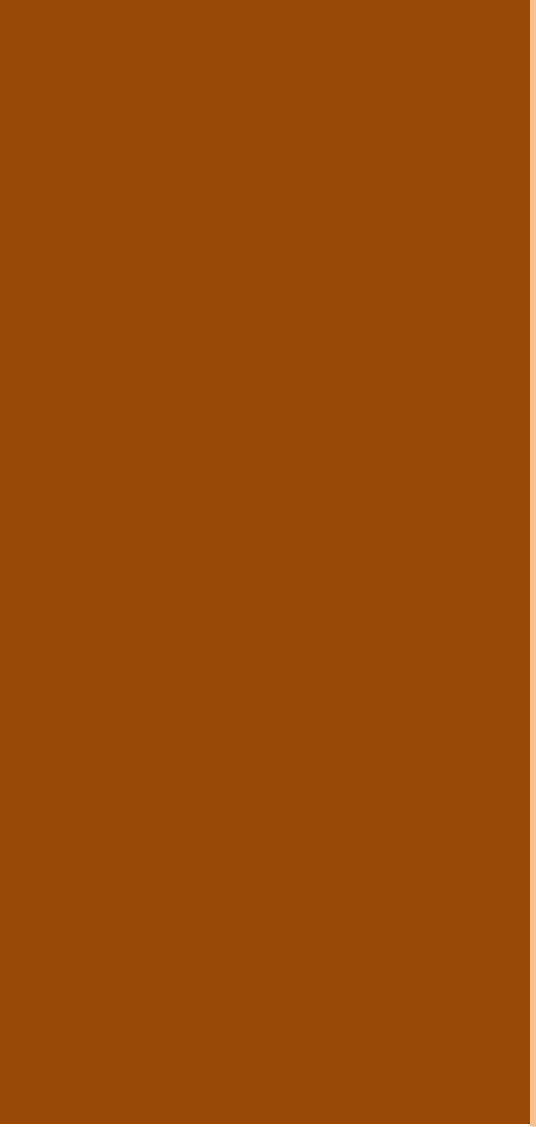 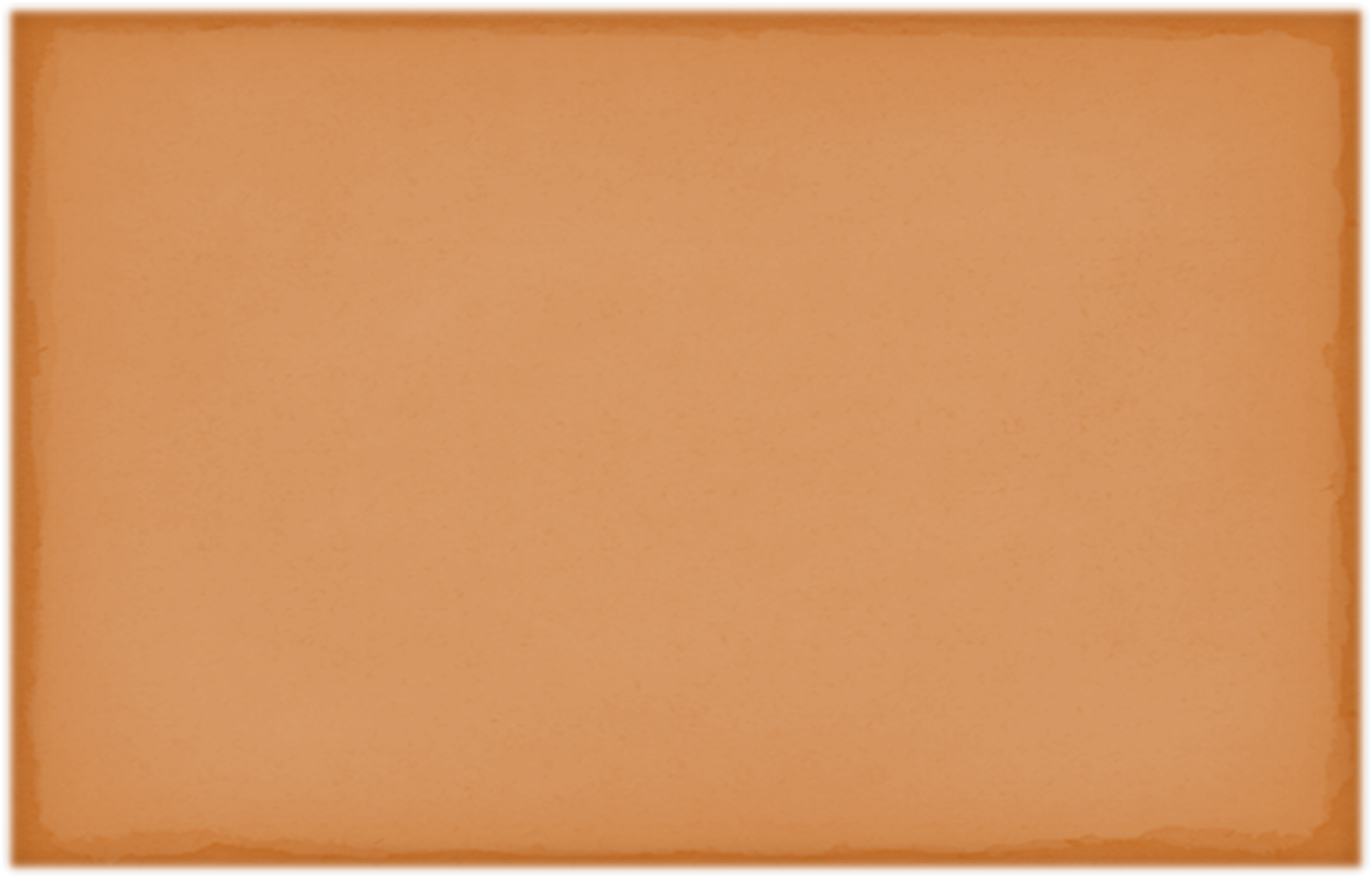 Season  Being a fern, this plant reproduces itself by producing spores.  The spores are contained in small, dark dots (sori) lining the lower surface edges of the fronds.  Sori appear during summer when there is adequate heat and moisture.

Description  Grows no more than 8 inches in height. Possesses small, deeply divided fronds that are open and dark green when there is plenty of moisture. During dry periods, the fronds curl up and appear brown and dead.

Habitat  The plant is epiphytic, meaning it grows on other plants, usually the rough bark of tree limbs and trunks (like live oaks), and occasionally rocks (including coquina walls).  

Range     Southeastern United States, including throughout Florida. 

Nature Fact    Resurrection fern absorbs water from humid air and the surface upon which it sits.
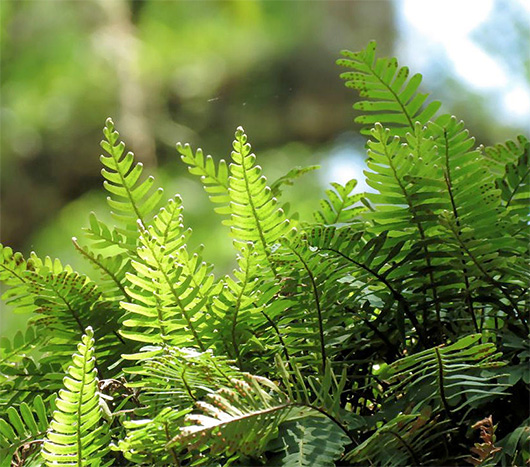 PLANTS
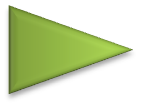 COONTIE  FERN
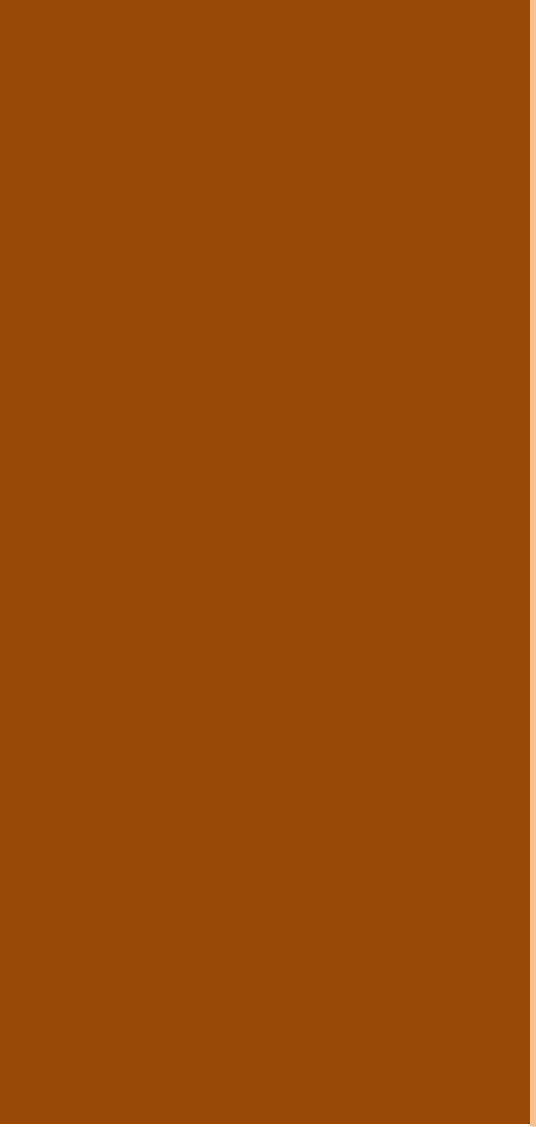 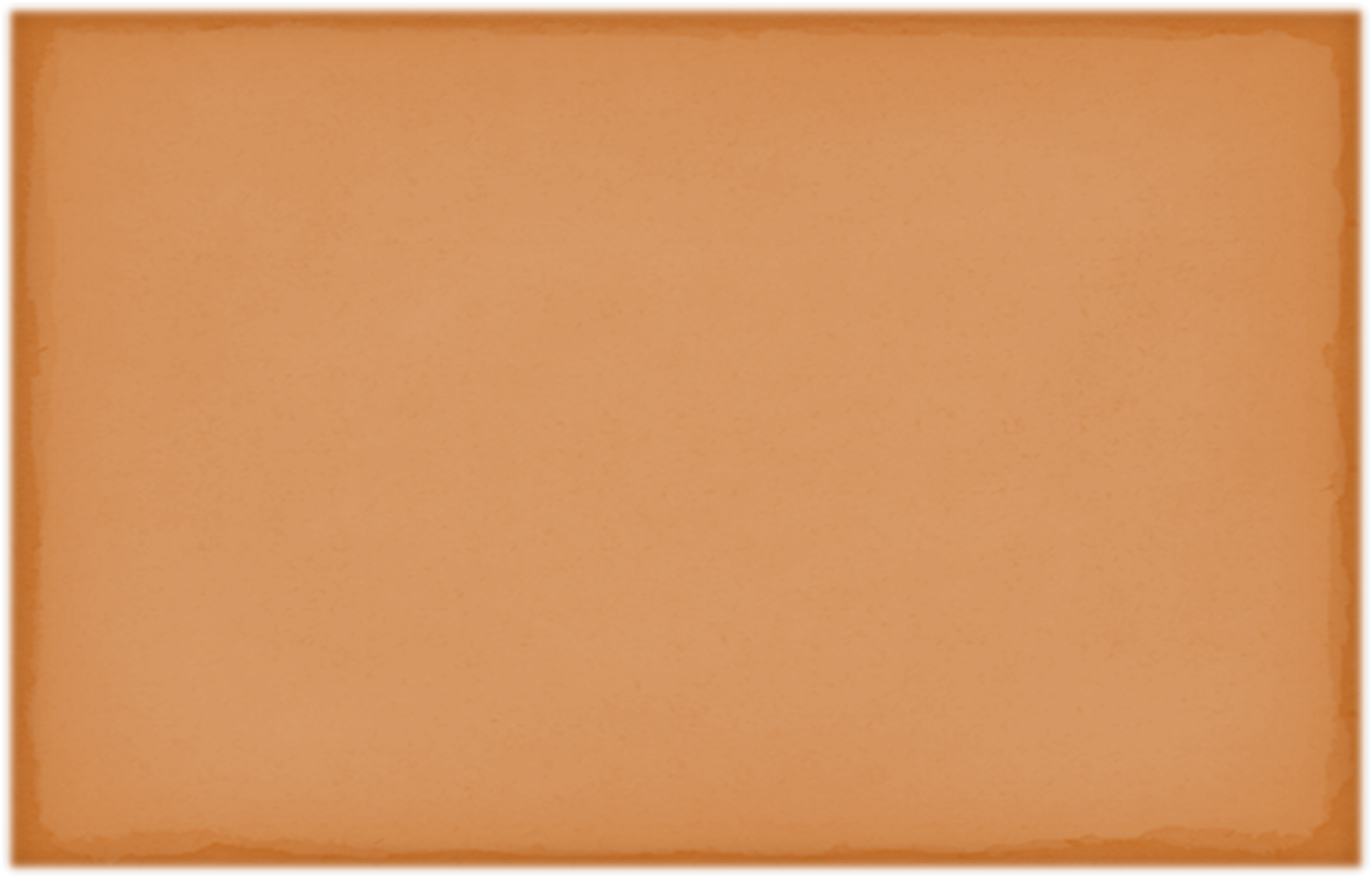 Season  Coonties bear cones instead of flowers. The cones emerge in late winter, with the female cones persisting until the following autumn, when they will split open, revealing a multitude of fleshy, orange-red seeds. 

Description  The leaves are stiff, feathery fronds up to three feet in length, each possessing a dozen or more narrow, opposite, shiny, dark green leaflets.  The fronds all emanate from a large, underground stem called a caudex. The plant grows from two to three feet in height maximum.

Habitat  Open pine woods and coastal woodlands.  

Range    Southeastern Georgia and peninsular Florida, as well as several Caribbean islands. 

Nature Fact   Though it looks like a fern 
or a palm, the coontie is neither. It is a cycad, 
an ancient type of gymnosperm (cone-bearing plant) that dates to the time of the dinosaurs.
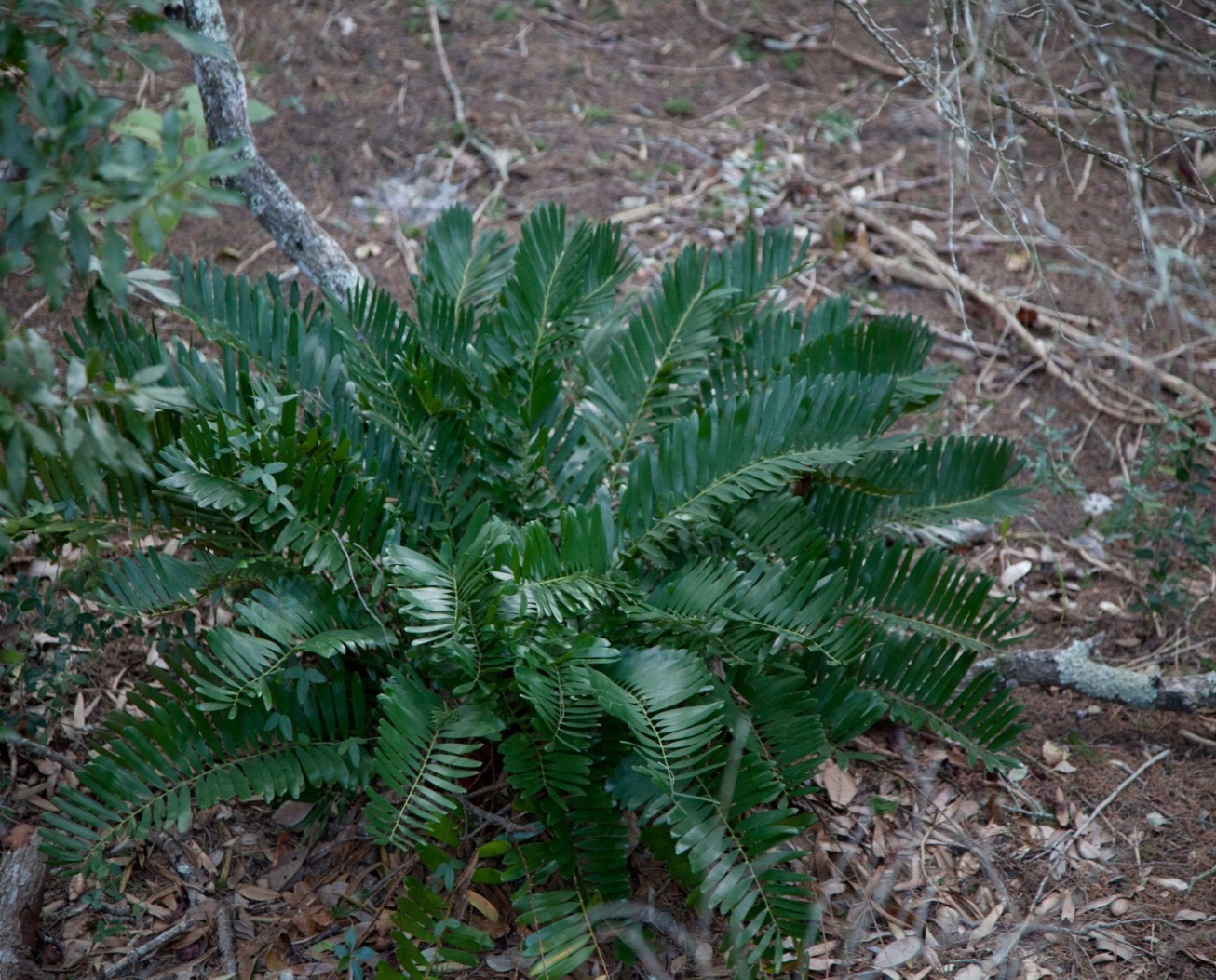 PLANTS
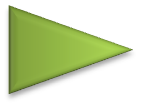 BLACK  MANGROVE
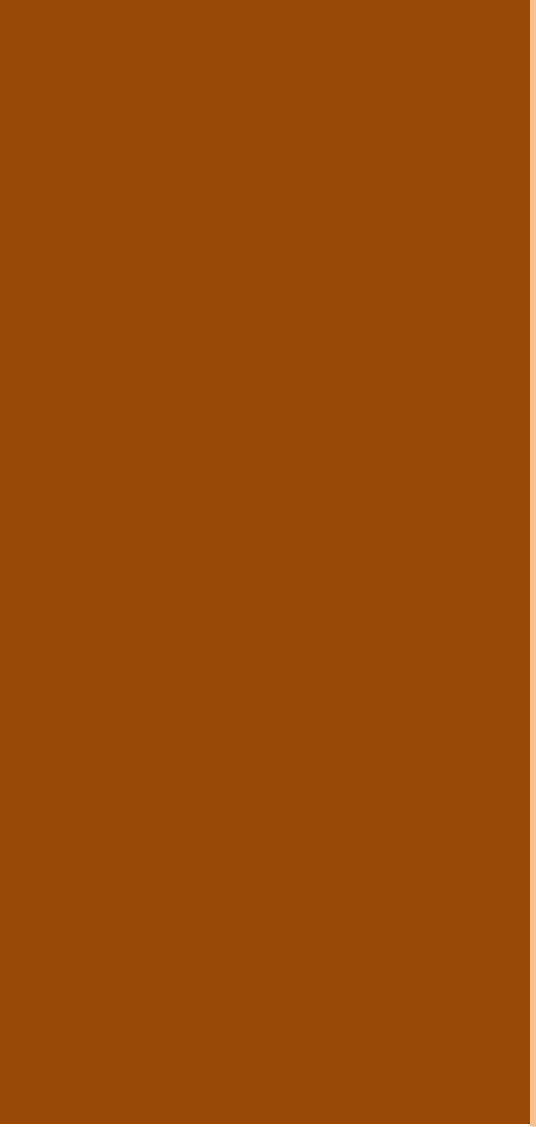 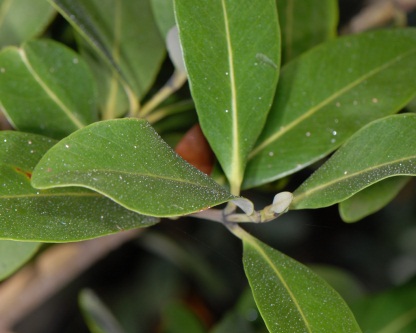 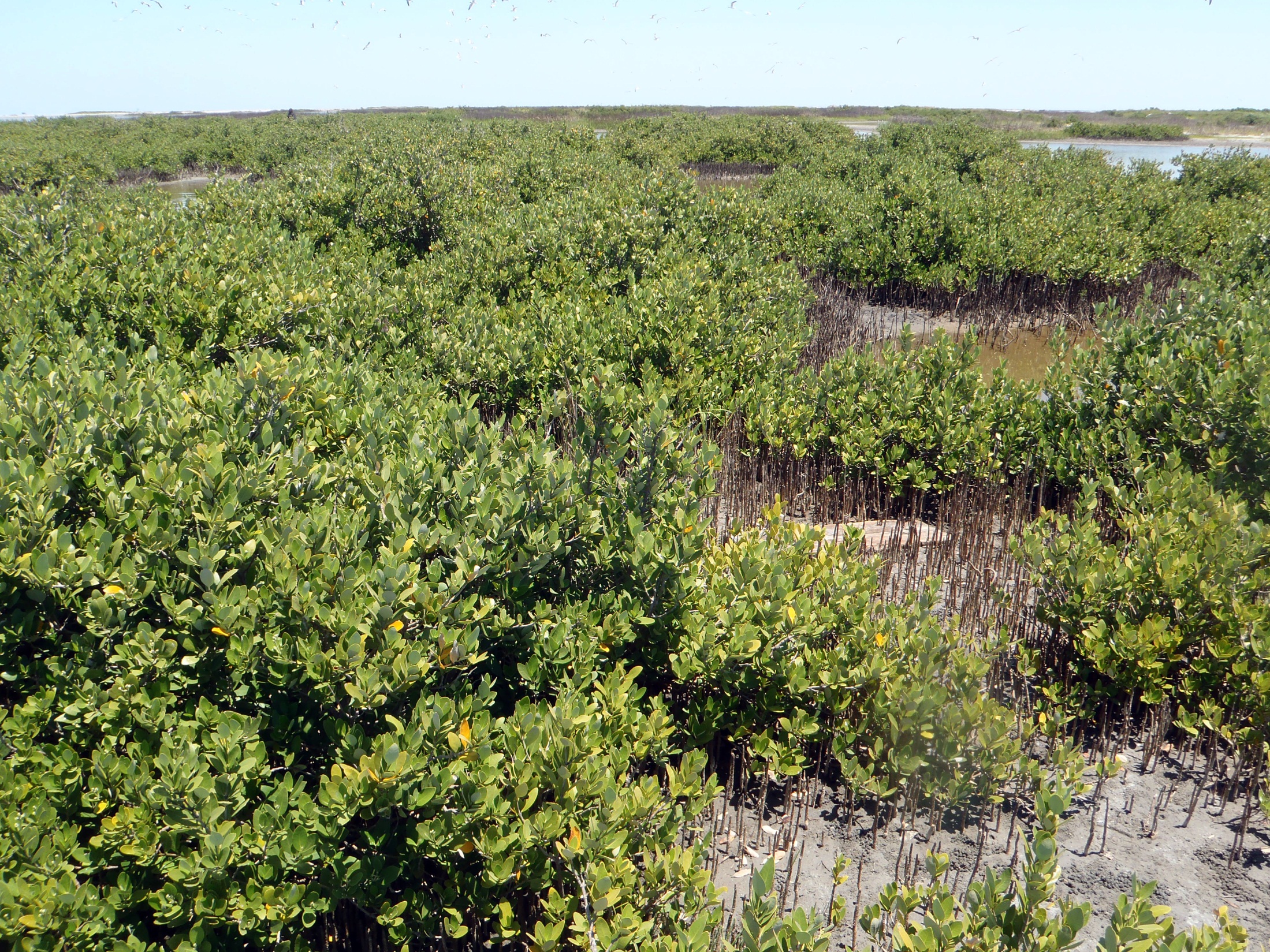 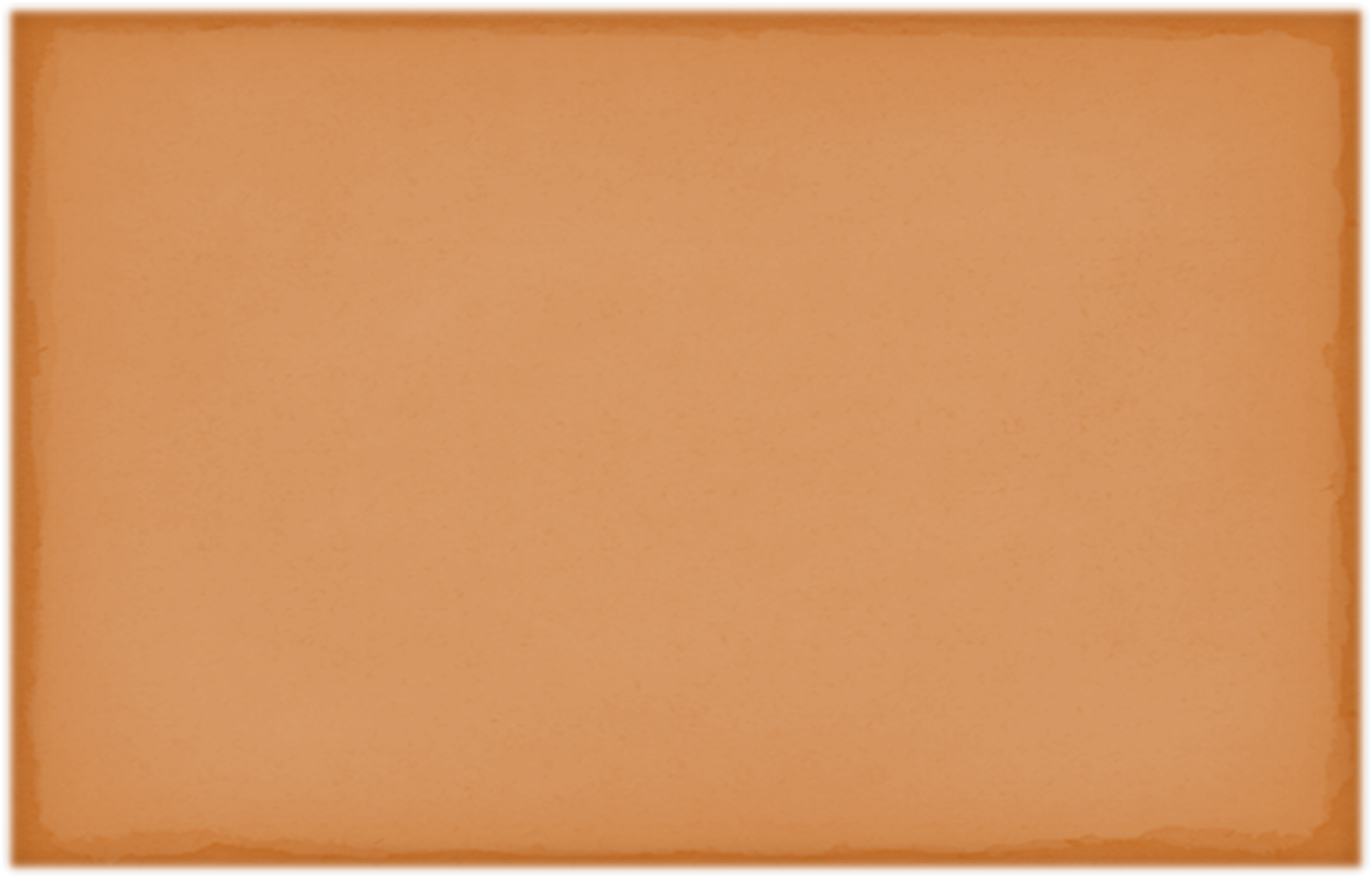 Season  Produces small, white, fragrant flowers with yellow centers during the spring and early summer. Furry, lima bean-shaped fruits are found on the plant throughout most of the year. 

Description  The leaves are pointed and oval in shape, dark green above and fuzzy, grayish-white below. The trunk has a rough texture and is dark brown in color. 

Habitat  Mud flats and brackish swamps along the coast and tidally influenced, low energy shorelines. 

Range     Tropical west Africa and from Brazil and Peru north to southern Florida. St. Johns County contains the northernmost black mangroves on the east coast of Florida. 

Nature Fact    The roots of the plant produce vertical growths (pneumatophores) which project above the surface of the ground around the plant. The help the plant to transpire (breathe).
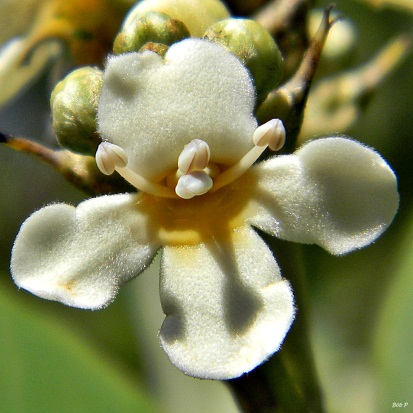 PLANTS
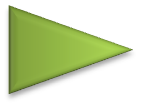 SPANISH  BAYONET
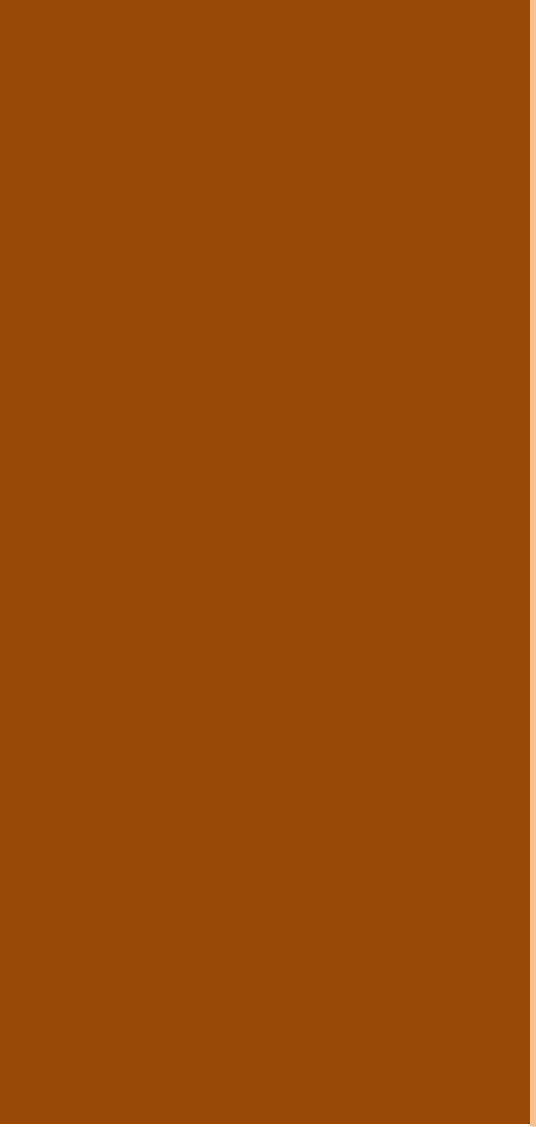 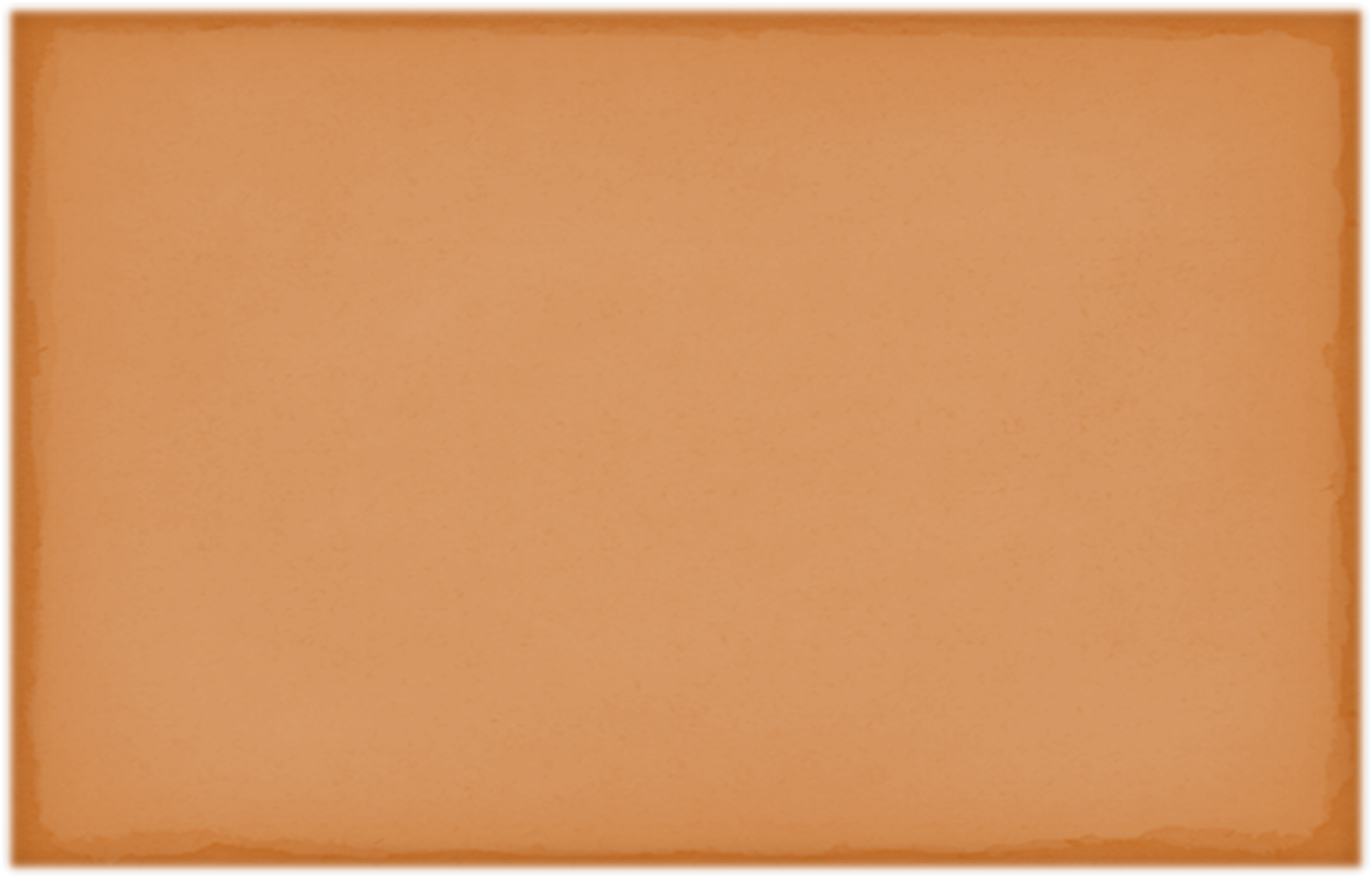 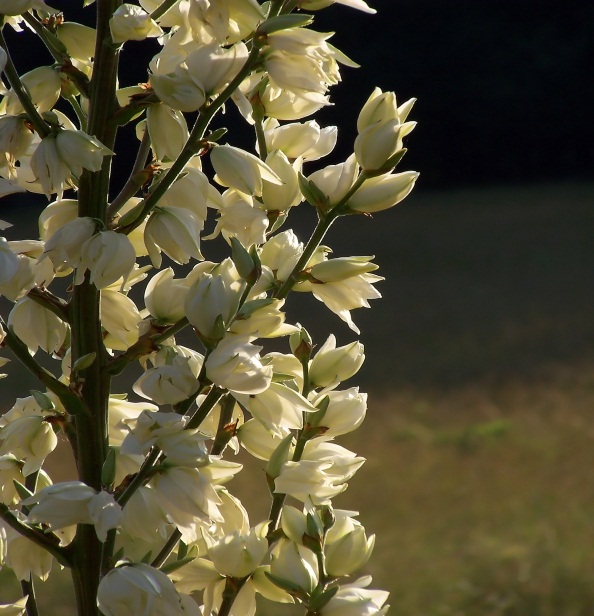 Season  Flowers (large panicles of 2.5 inch white flowers) from May to September, with the fruit (drooping brown capsules, 3 inches long) maturing from summer into fall.

Description  Plant consists of rosettes of hard, dark green leaves, 2 feet long, tapering to a very sharp point. The overlapping leaves form a rough, woody trunk as the plant ages. Can grow to 15 feet in height.

Habitat  Dry, sandy areas near the coast.

Range     North Carolina south along the coast to Mexico, as well as some Caribbean Islands. Found throughout coastal Florida.

Nature Fact   Spanish colonists planted Spanish bayonet along defensive walls such as the Cubo Line, which once surrounded old St. Augustine. The plant’s common name derives from this practice.
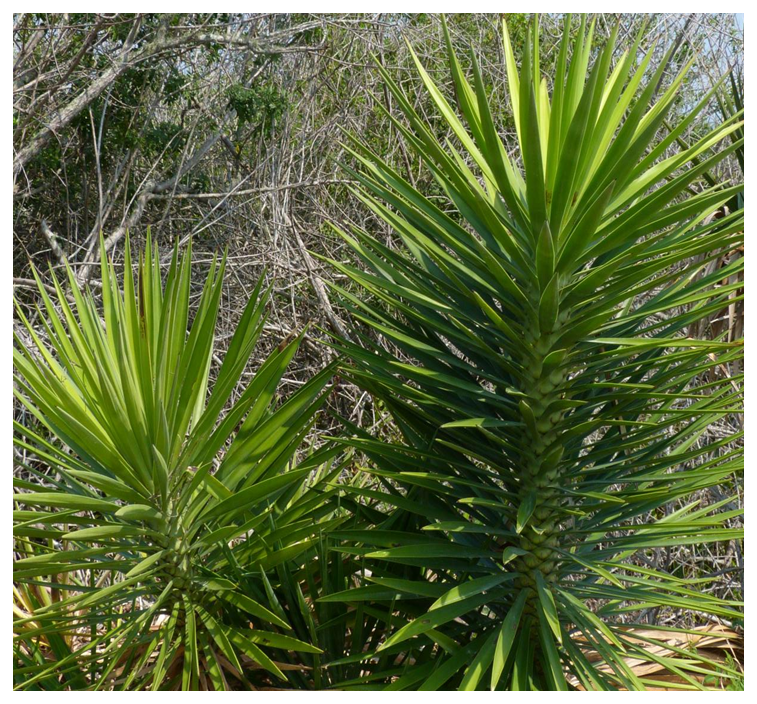 PLANTS
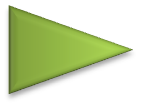 YAUPON  HOLLY
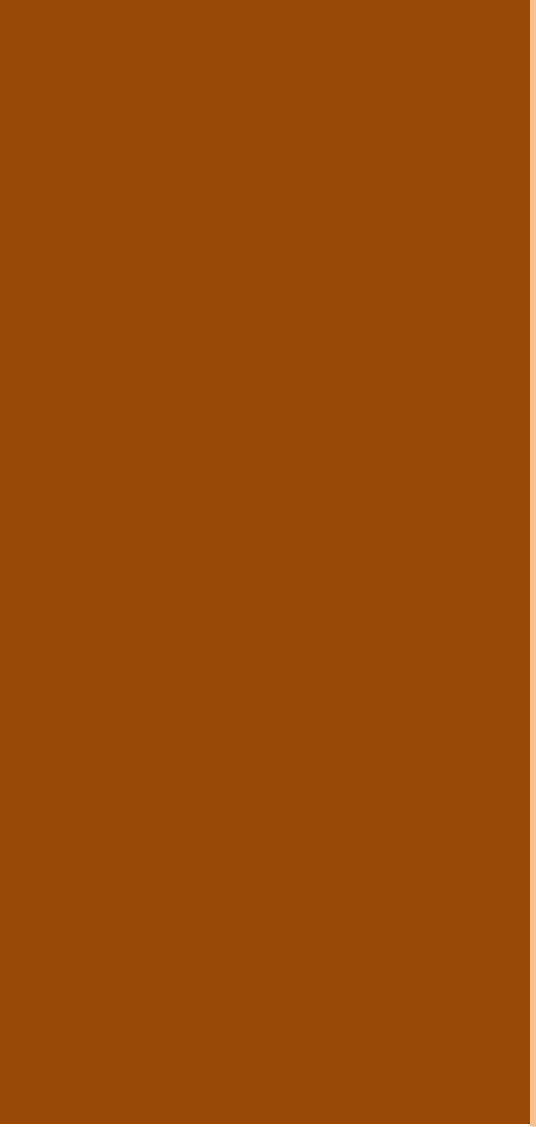 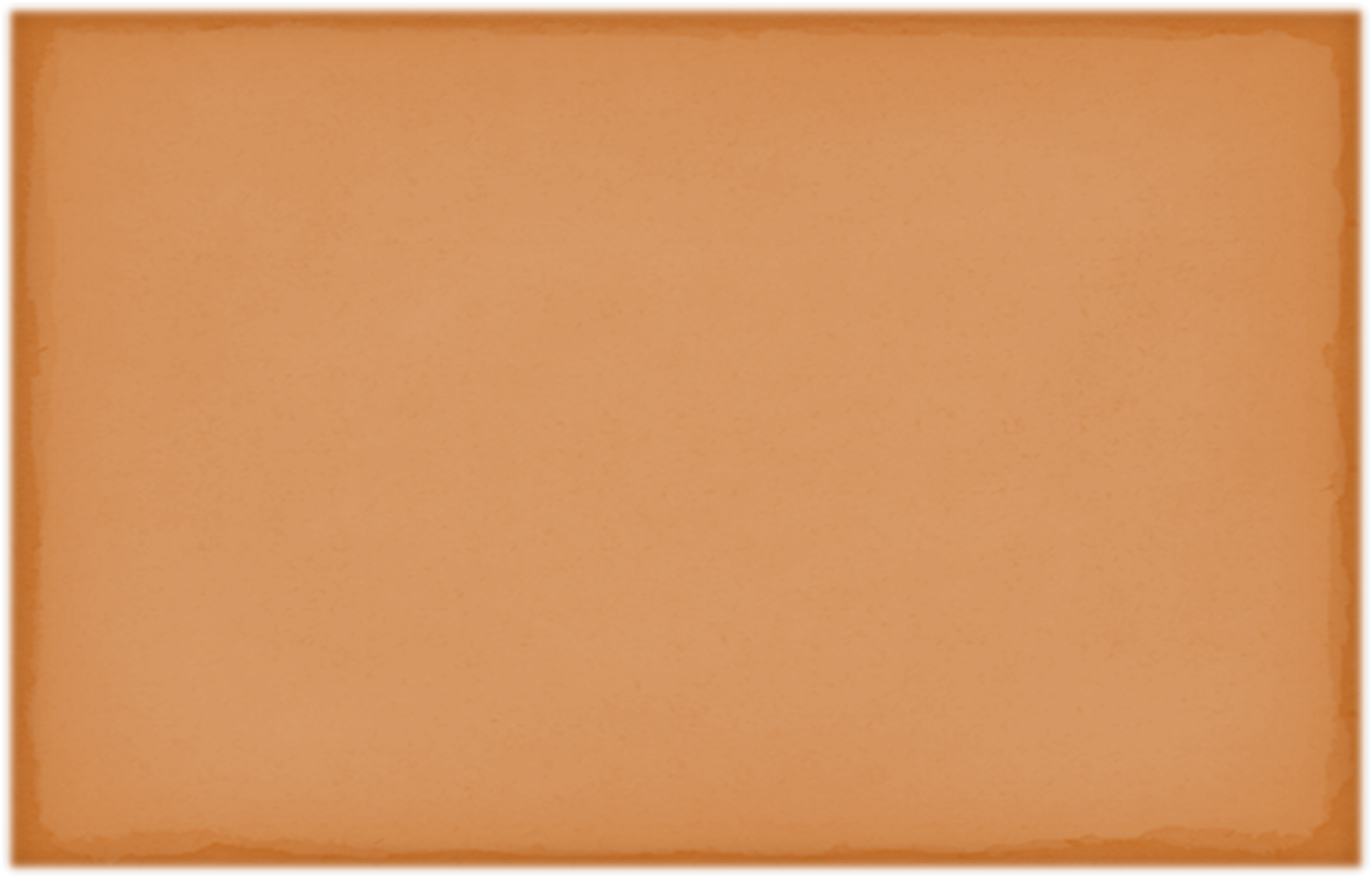 Season  This tree produces tiny white flowers in the spring and summer. Female trees bear heavy crops of red, translucent berries through the fall and winter.

Description  Grows to 20 to 25 feet in height. Possesses a single to multi-stemmed trunk with whitish-gray bark.  The leaves are small, glossy, and about a half inch long with an oval shape.

Habitat  Grows in full sun to partial shade and is tolerant of cold and salt spray. It can be a major component of the coastal hammock understory. 

Range     Along the coast from New Jersey to Texas, including Florida south to the central part of the state.

Nature Fact    The berries the yaupon holly produces sometimes persist from the fall into the following spring, providing a welcome food source to migrating and winter resident birds.
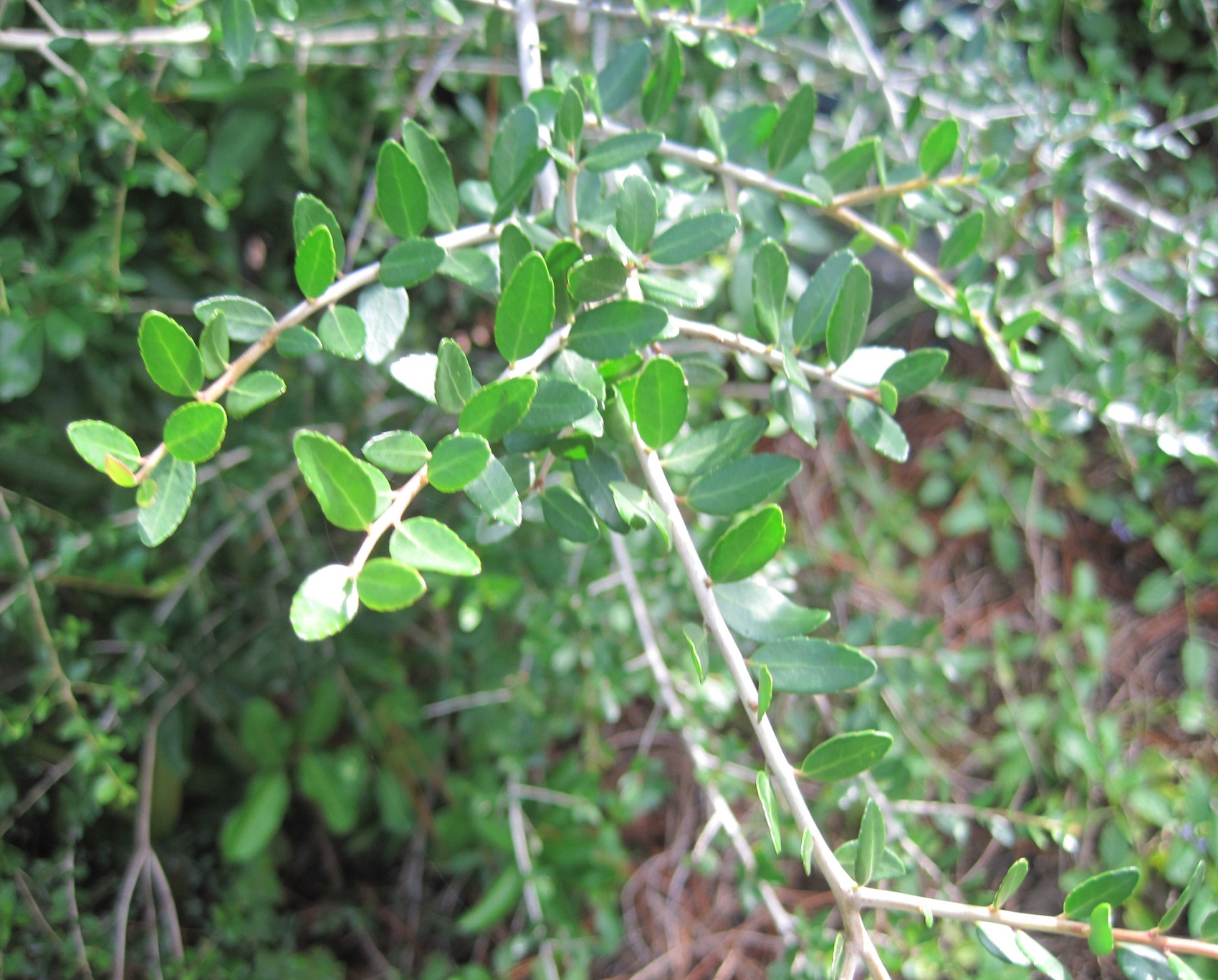 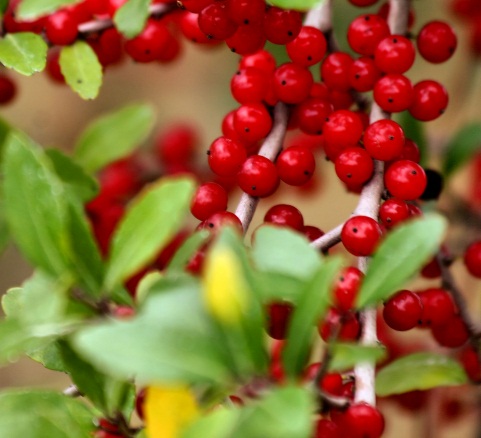 PLANTS
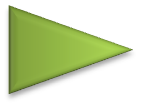 RED  CEDAR
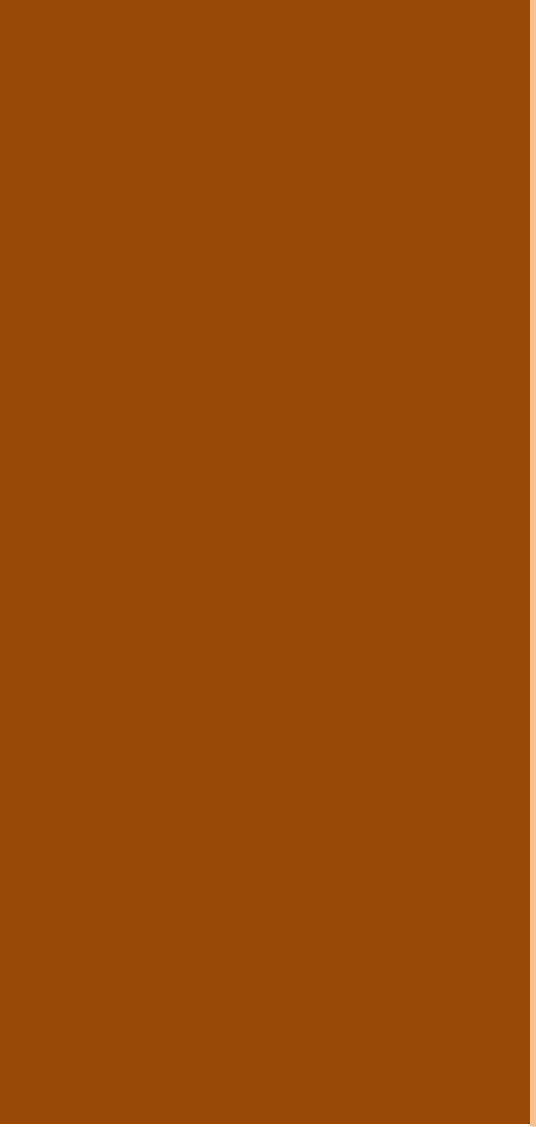 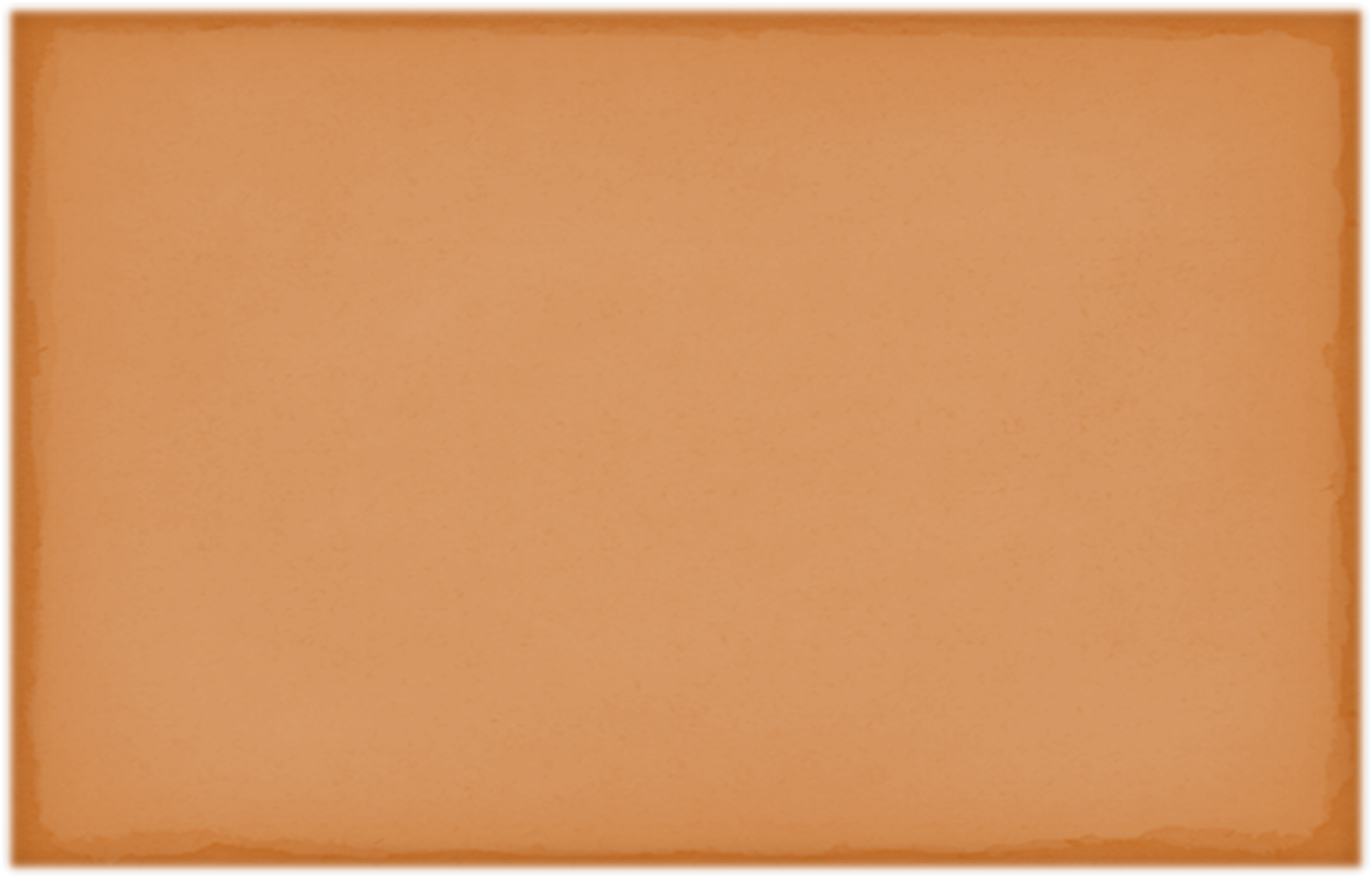 Season  The red cedar is actually a juniper, which is a conifer (related to the pines) and a gymnosperm. Gymnosperms do not possess flowers or fruits but rather cones. The female cones of the red cedar, once they are fertilized and mature, resemble small, hard blueberries.  The cones mature anytime from late July to mid-November.

Description  A tree with an open-growing growth form.  Its bark is an exfoliating red to gray, while its leaves are fragrant, compact, scaly needles ranging from bluish-green to yellow-green in color. 

Habitat  Grows in various types of soil, from riverbanks to dry rocky slopes or bluffs.

Range     Found east of the Rocky Mountains from Canada to southern Florida.

Nature Fact   The red cedar’s blue “berries” (cones) are a major food source for wildlife.
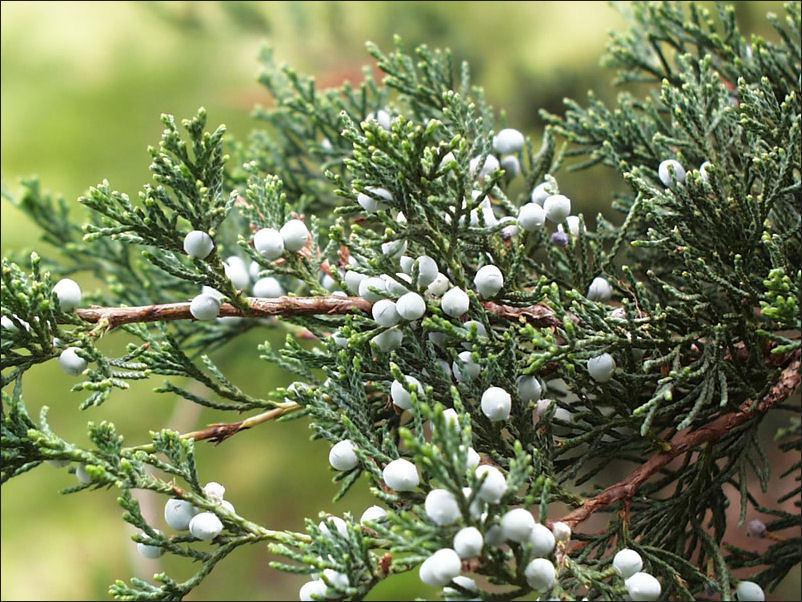 PLANTS
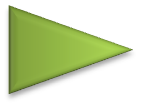 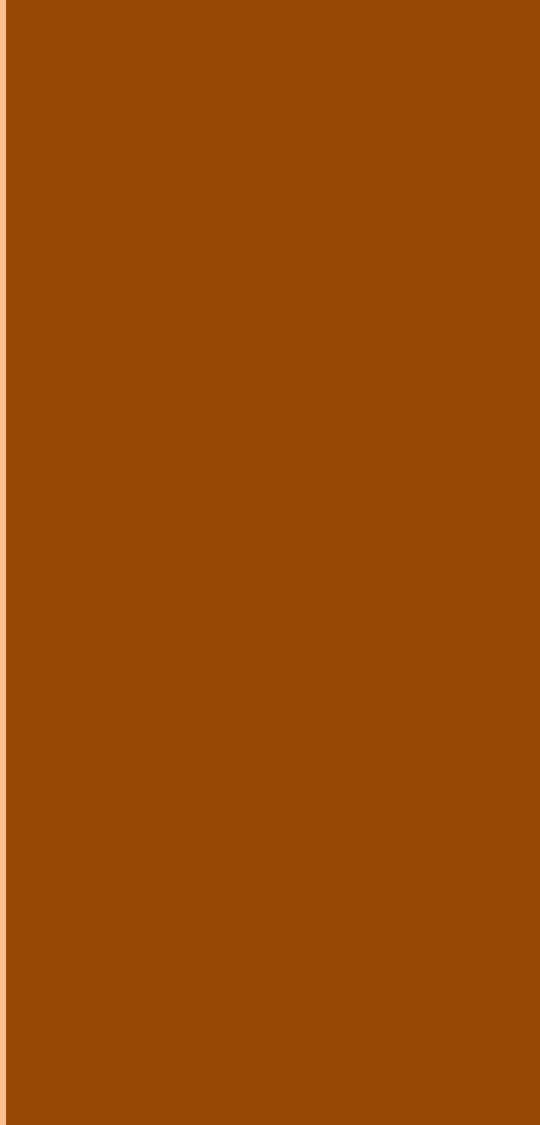 Explore our Wildlife
LAND
AIR
WATER
SEA   TURTLES
PREY
CRABS
GAME   FISH
SONG
LIZARDS
SHELLFISH
WADING
SPIDERS
MARINE   MAMMALS
DIVING
SNAKES
SHARKS
SHORE
TORTOISES - TURTLES
THREATENED  - ENDANGERED
MAMMALS
JELLYFISH
PREY
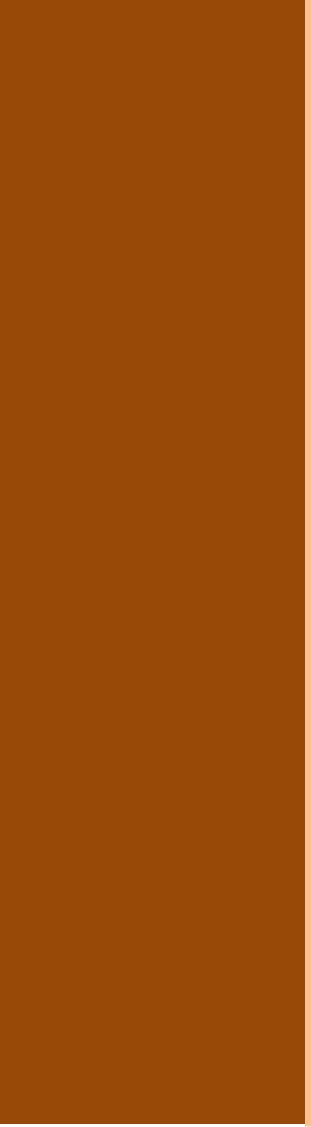 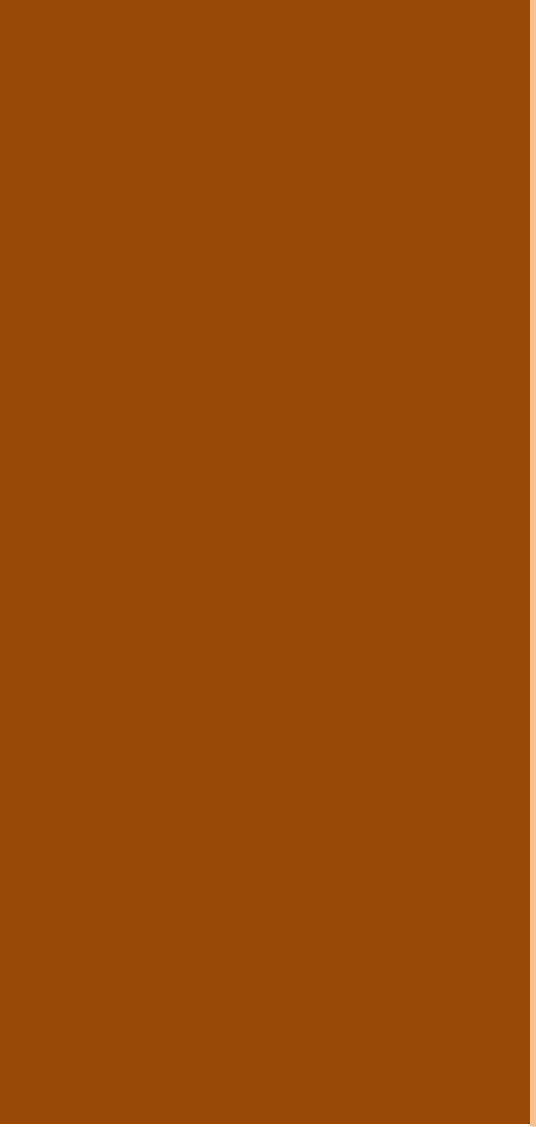 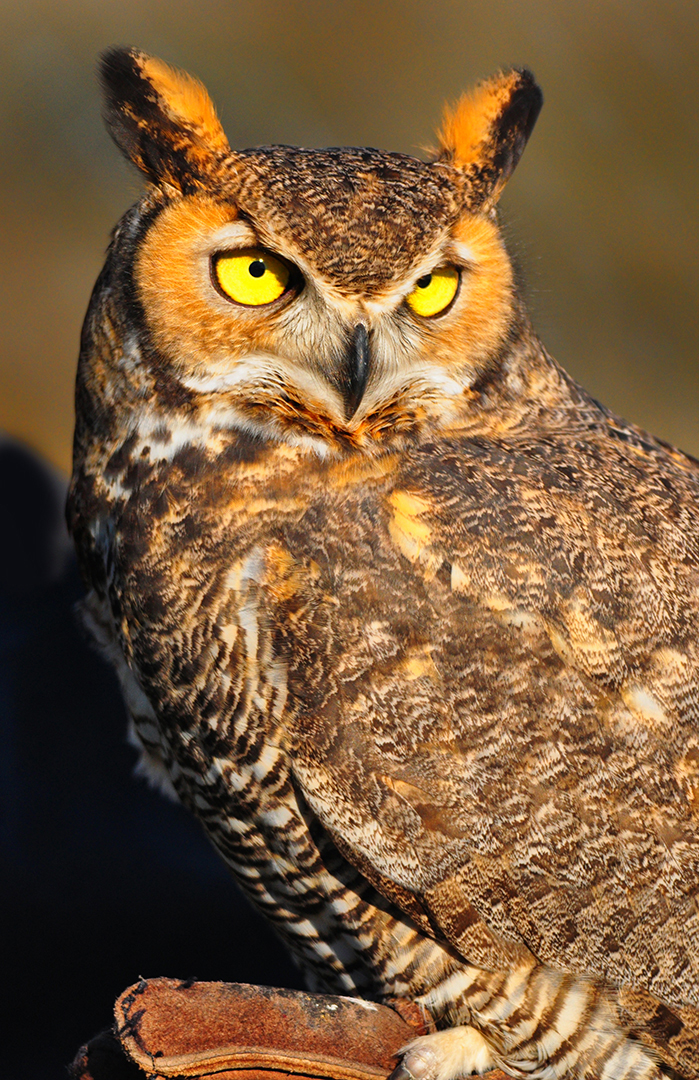 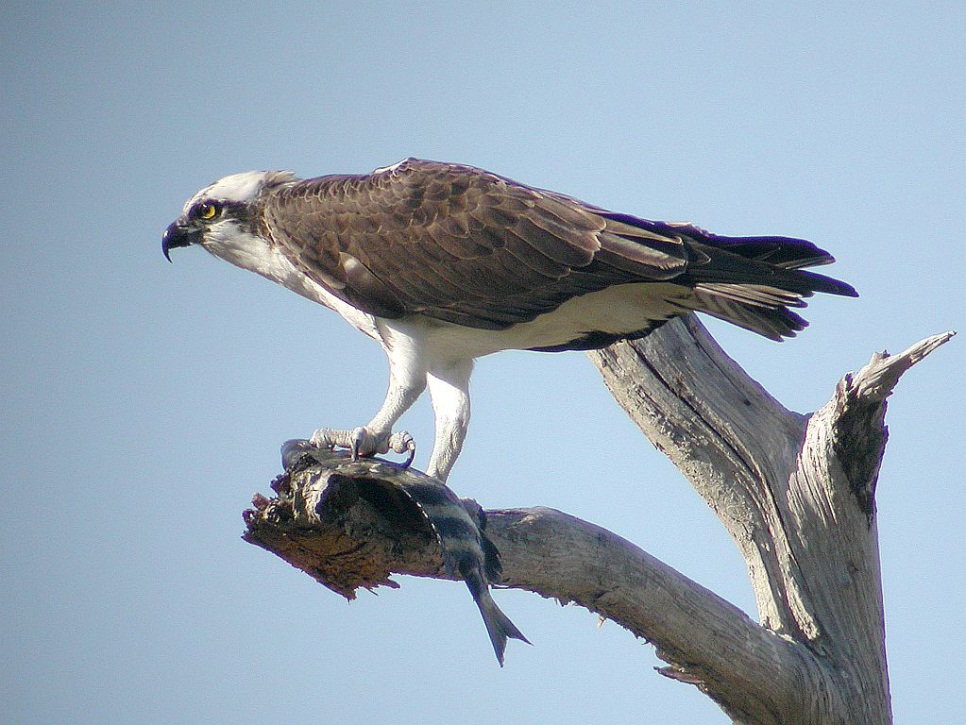 +
+
Great Horned Owl
Osprey
AIR
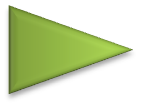 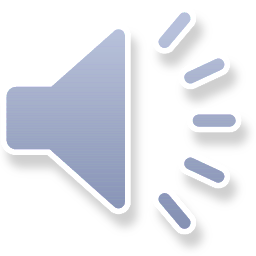 GREAT  HORNED  OWL
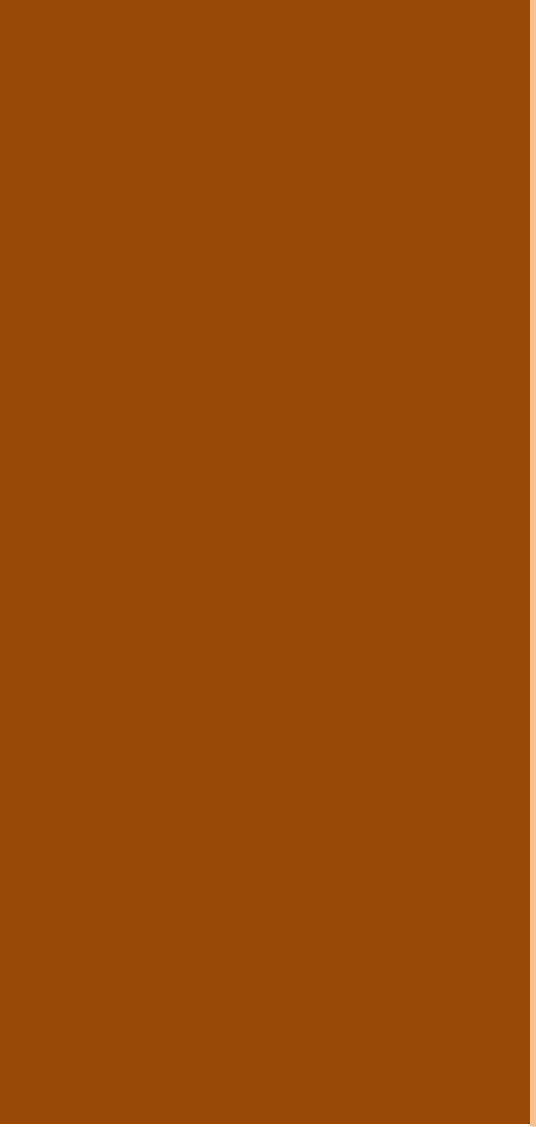 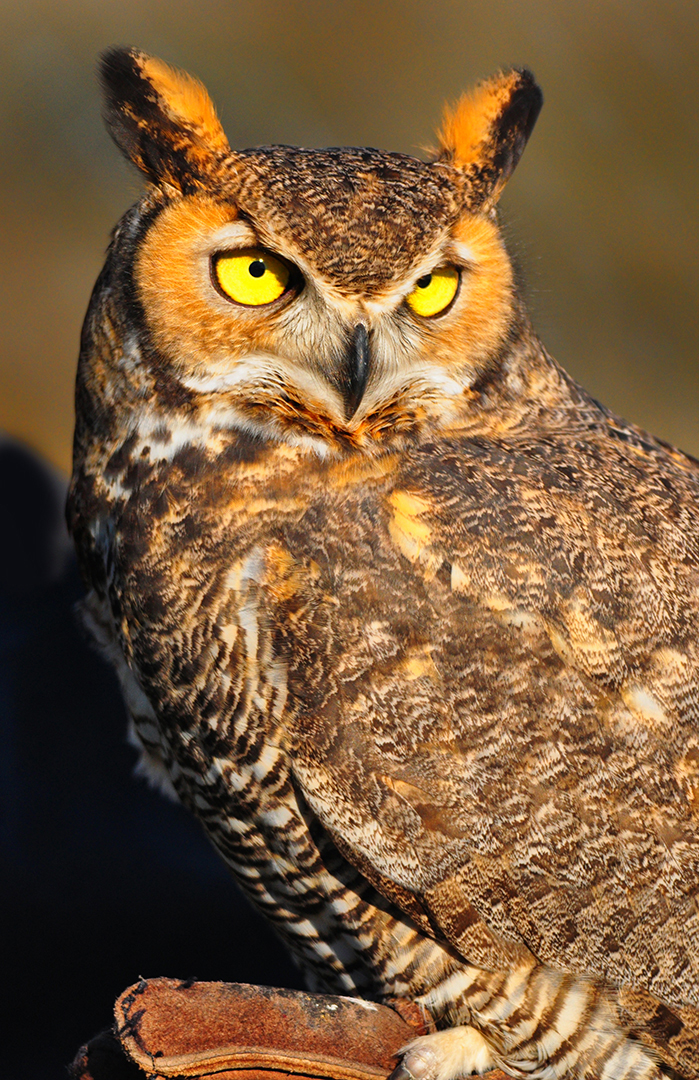 Season  Present year-round. Breeding and nesting occur from November to March, during which time the owls will remain in the vicinity of their nest.

Description  Large (21 inches in height, with a wingspan of about 50 inches) with long ear tufts. Gray-brown in color above; black, white and buff below.

Habitat  Hardwood swamps, dry prairies, mesic (moderately moist) hammocks, mixed pine and hardwood forests, wet prairies, marshes, urban and agricultural environments, pine flatwoods and sandhills. 

Range     Found from sub-arctic Canada to Argentina, including all of Florida.

Nature Fact    If adequate nest sites and food resources are available, Great Horned Owls may reside in close proximity to humans.  This is sometimes the case at Fort Matanzas National Monument!
Prey
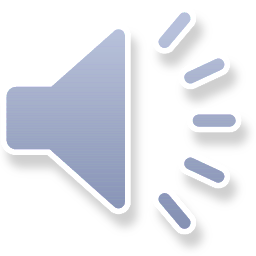 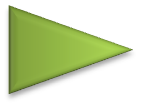 OSPREY
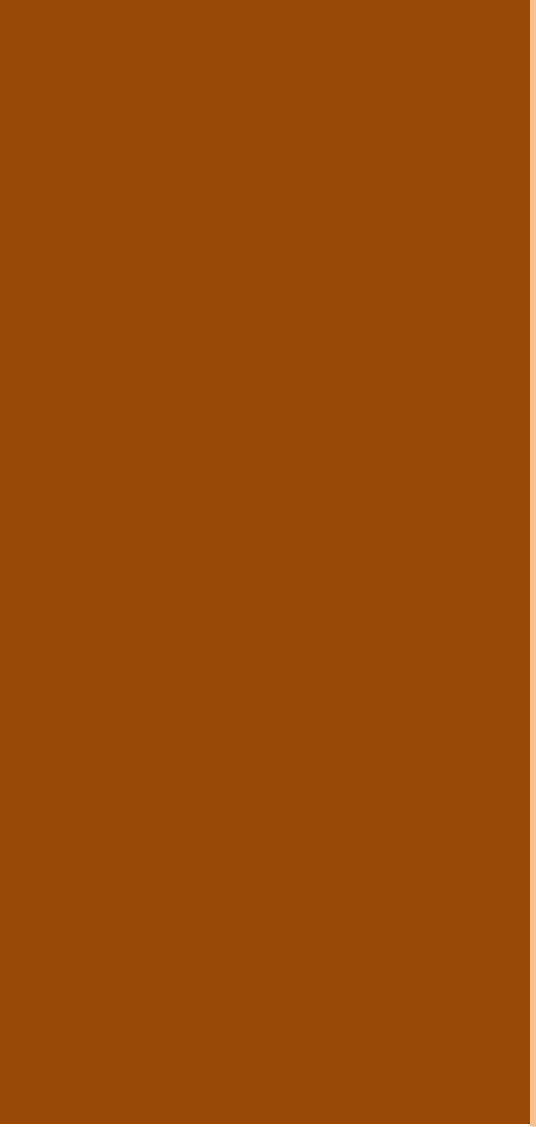 Season  Present year-round.  Local population increases in early spring and fall as northern birds migrate through. Breeding and nesting can occur any time of the year, though is more likely from late spring through early summer. 

Description  About two feet in length.  Dark brown above, white below, with a dark eye-stripe. 

Habitat  Coastal beaches, salt marshes, open saltwater and freshwater, mangroves and wet prairies. 

Range     Migrants found from Canada to Argentina. Florida supports year-round residents statewide. Found throughout Africa, Europe, most of Asia and coastal Australia as well. 

Nature Fact     Each osprey foot has a reversible front toe, as well as barbs, for catching and holding slippery fish, its favorite prey item.
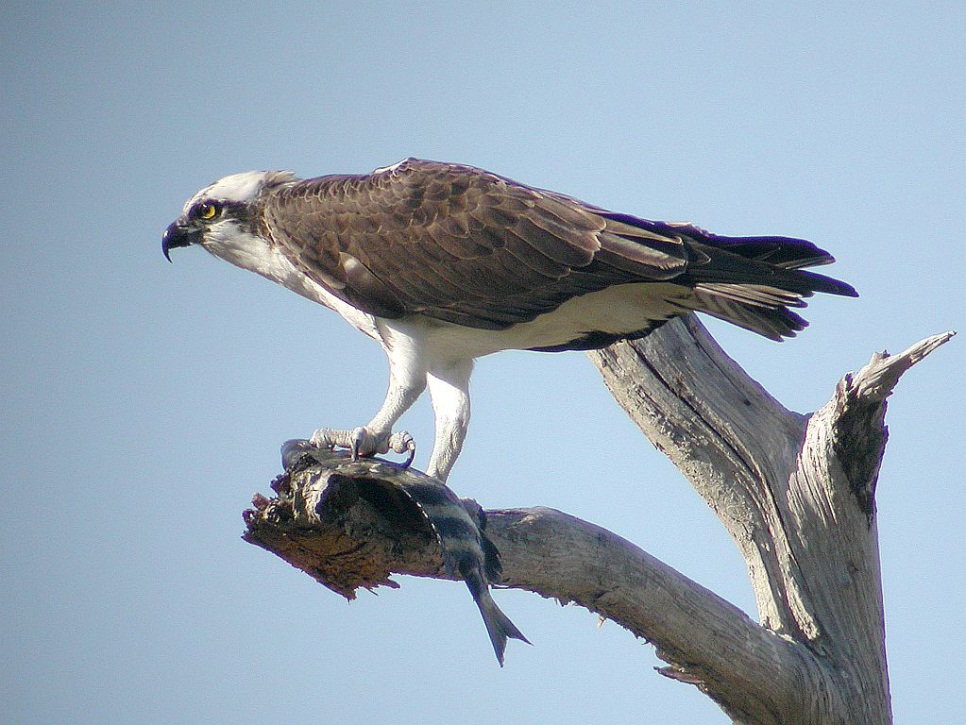 Prey
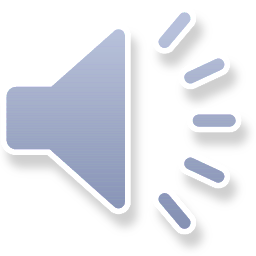 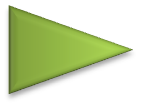 SONG
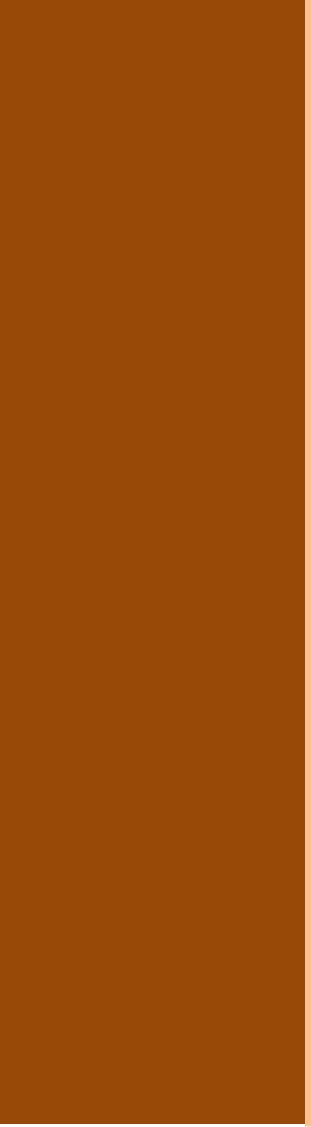 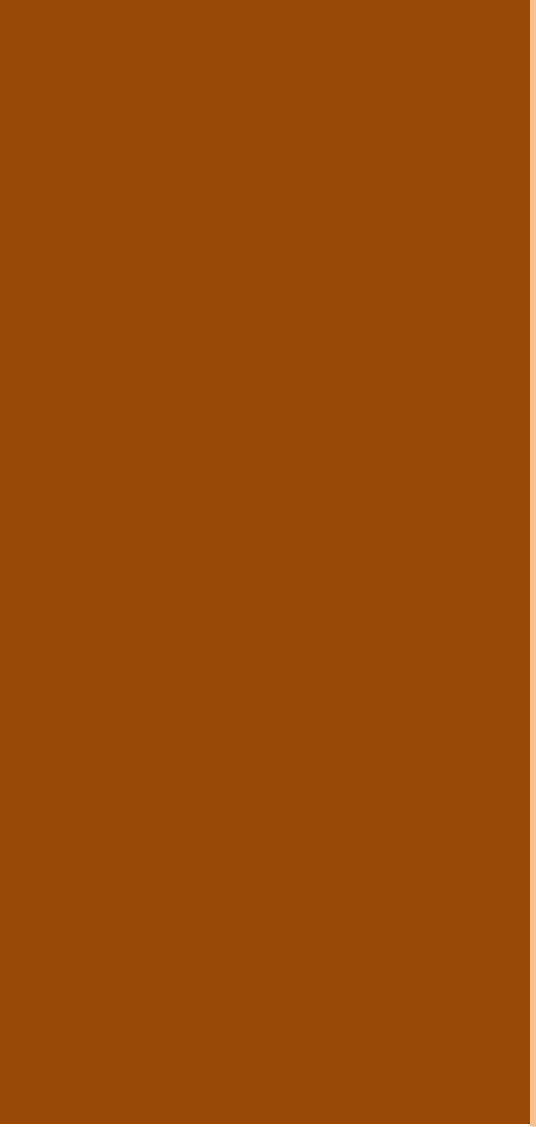 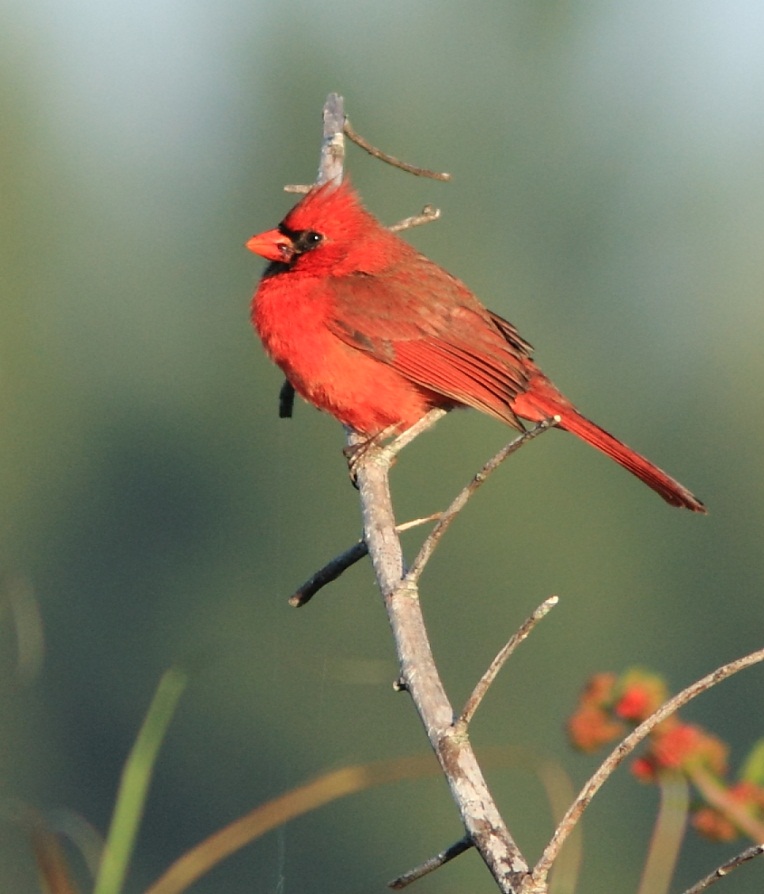 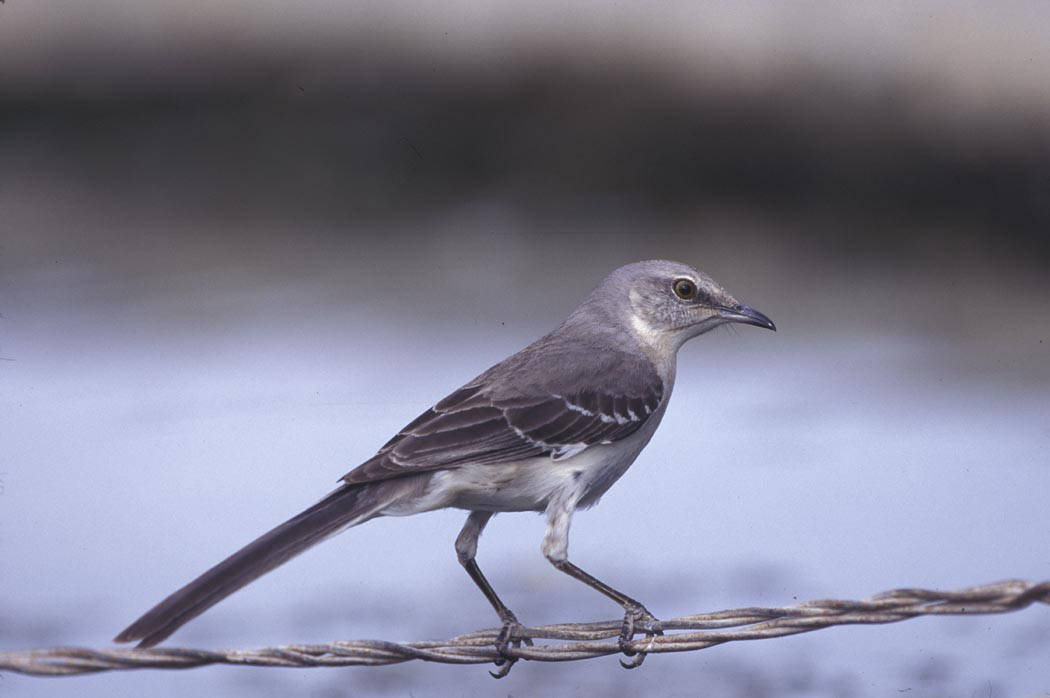 +
+
Mockingbird
Cardinal
AIR
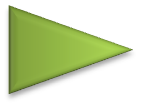 NORTHERN
CARDINAL
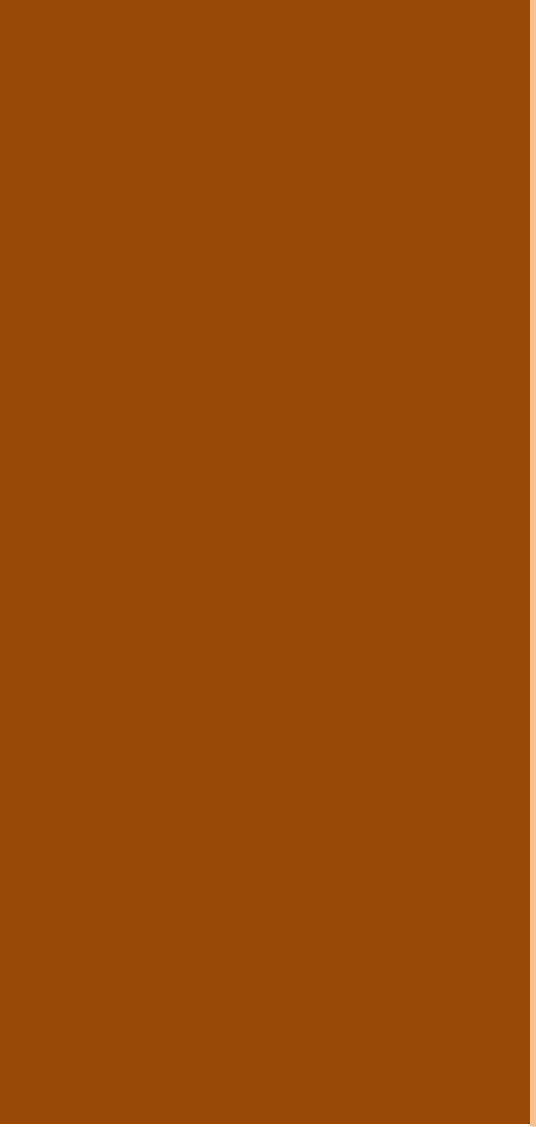 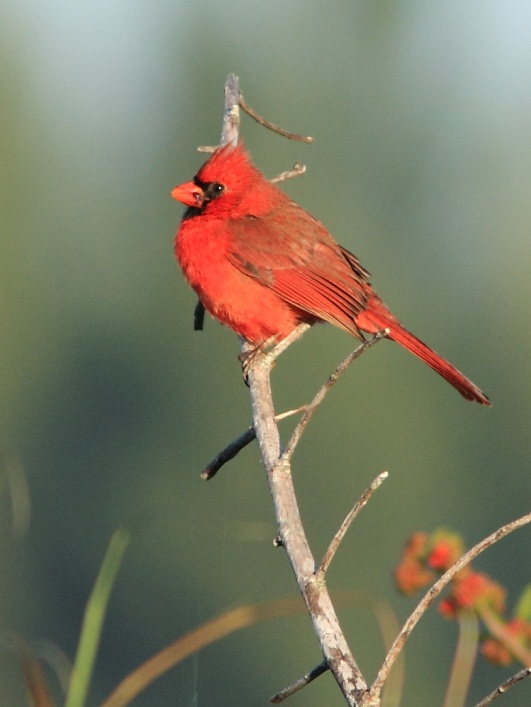 Season  Present year-round. Breeding season extends from March to August.

Description  Male: all red, with a crest, a black face, and an orange bill. Female: brown or buff color, with a reddish crest, wings, and tail.

Habitat  Xeric (dry) scrub, mesic (moderately moist) hammocks, mixed pine and hardwood forests, urban environments, pine flatwoods, sandhills and agricultural environments.

Range     Extreme southeastern Canada, eastern half of the United States (including all of Florida) and extending down through Mexico to Belize and northern Guatemala. 

Nature Fact    Cardinals are prolific breeders.  Up to three broods of two to five chicks can be raised each year by a single pair.  They are primarily seed and fruit eaters but will also eat insects when abundant and when feeding their young.
Song
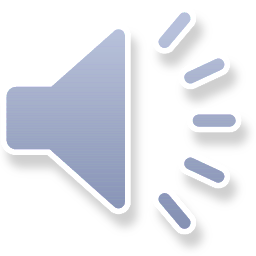 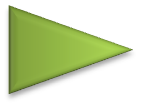 NORTHERN
MOCKINGBIRD
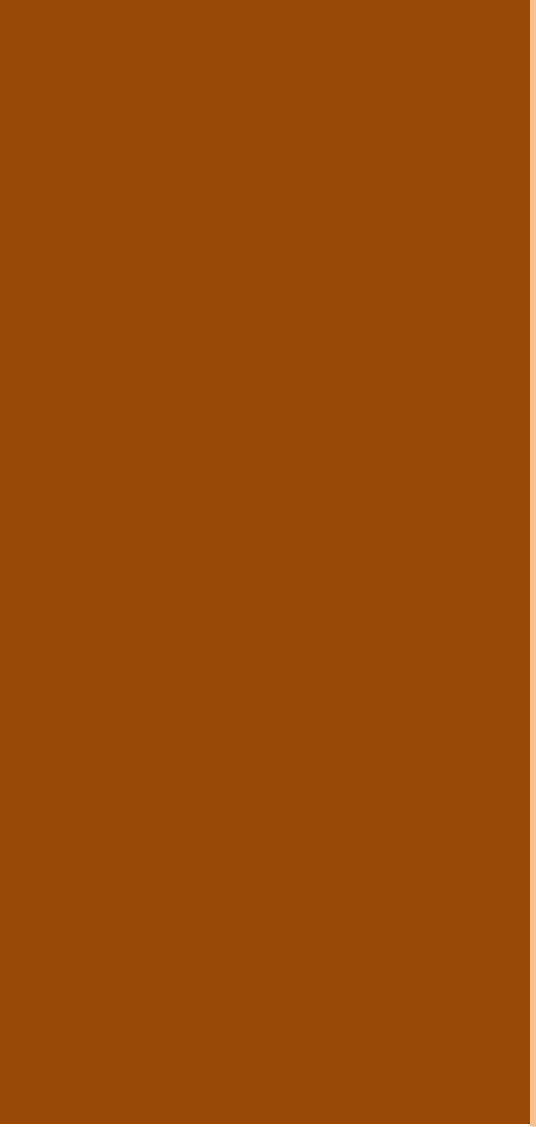 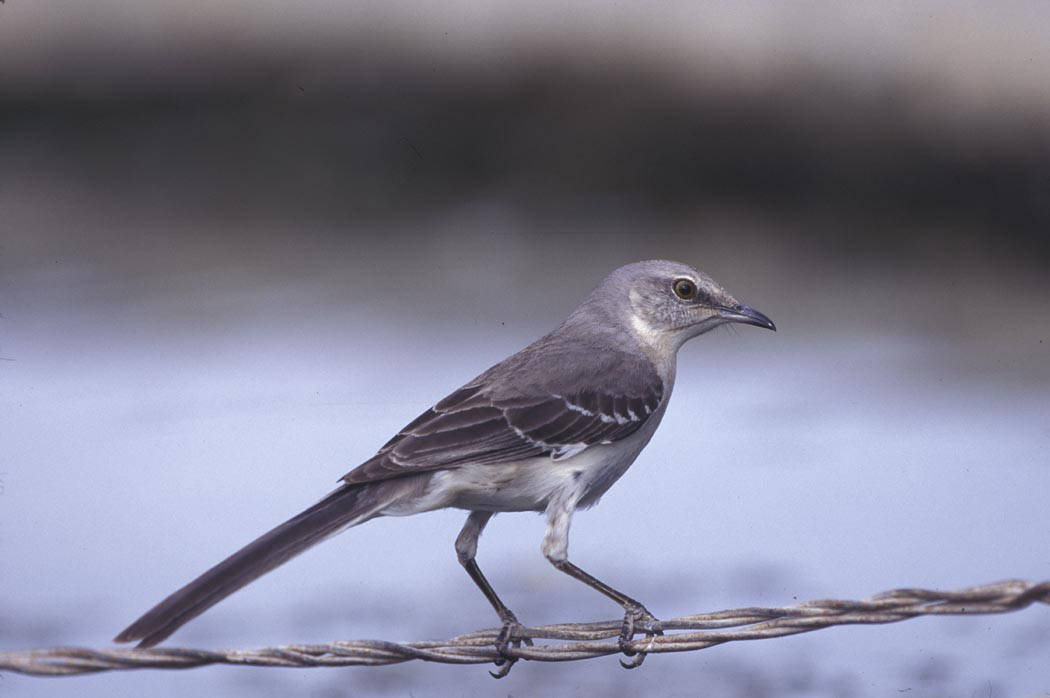 Season  Present year-round. Breeding season extends from March to August.

Description  Overall gray in coloration.  Has black wings with white bars and patches and a long black tail with white outer feathers.

Habitat  Xeric (dry) scrub, dry prairies, mesic (moderately moist) hammocks, mixed pine and hardwood forests, urban environments, pine flatwoods, sandhills and agricultural environments.

Range     Southern Canada through Mexico and the Caribbean.  Found throughout Florida.

Nature Fact   The mockingbird derives its name from its ability to imitate nearly any sound familiar to it. The calls, usually repeated in threes, most often imitate other birds, but may also include domestic animals and a variety of human-made sounds. In spring, the male may sing long into the evening, especially on moonlit nights.
Song
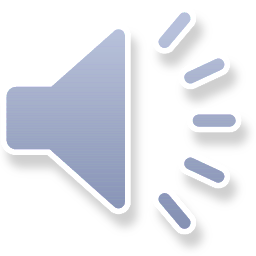 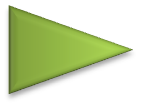 WADING
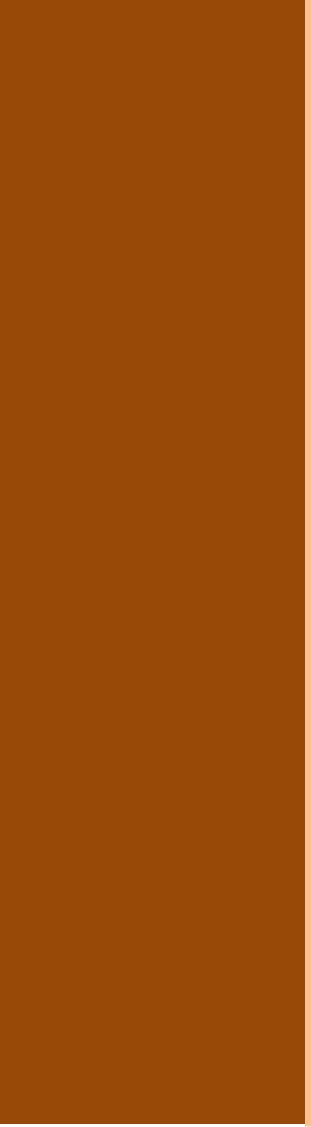 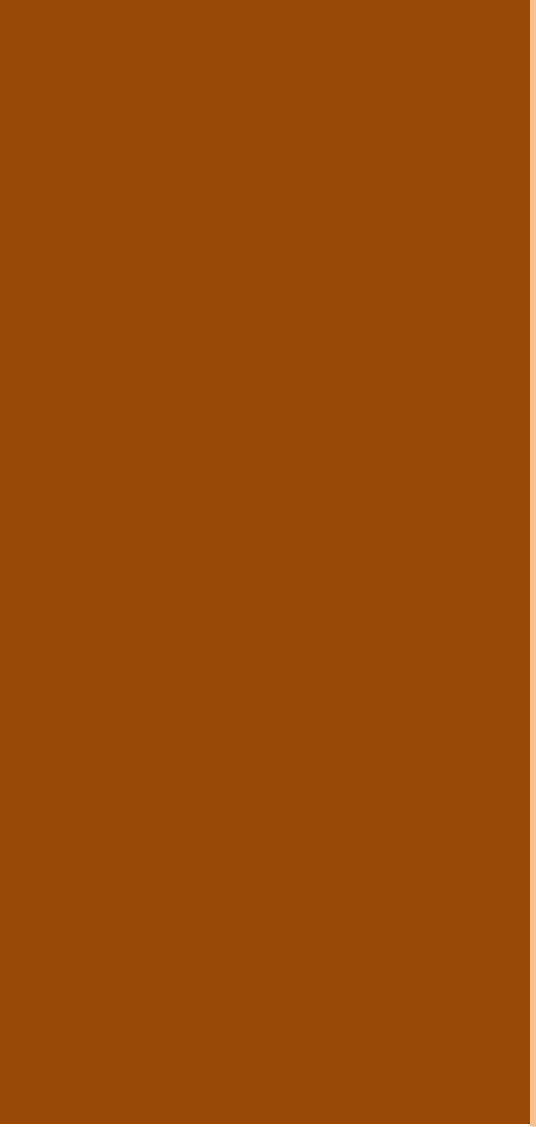 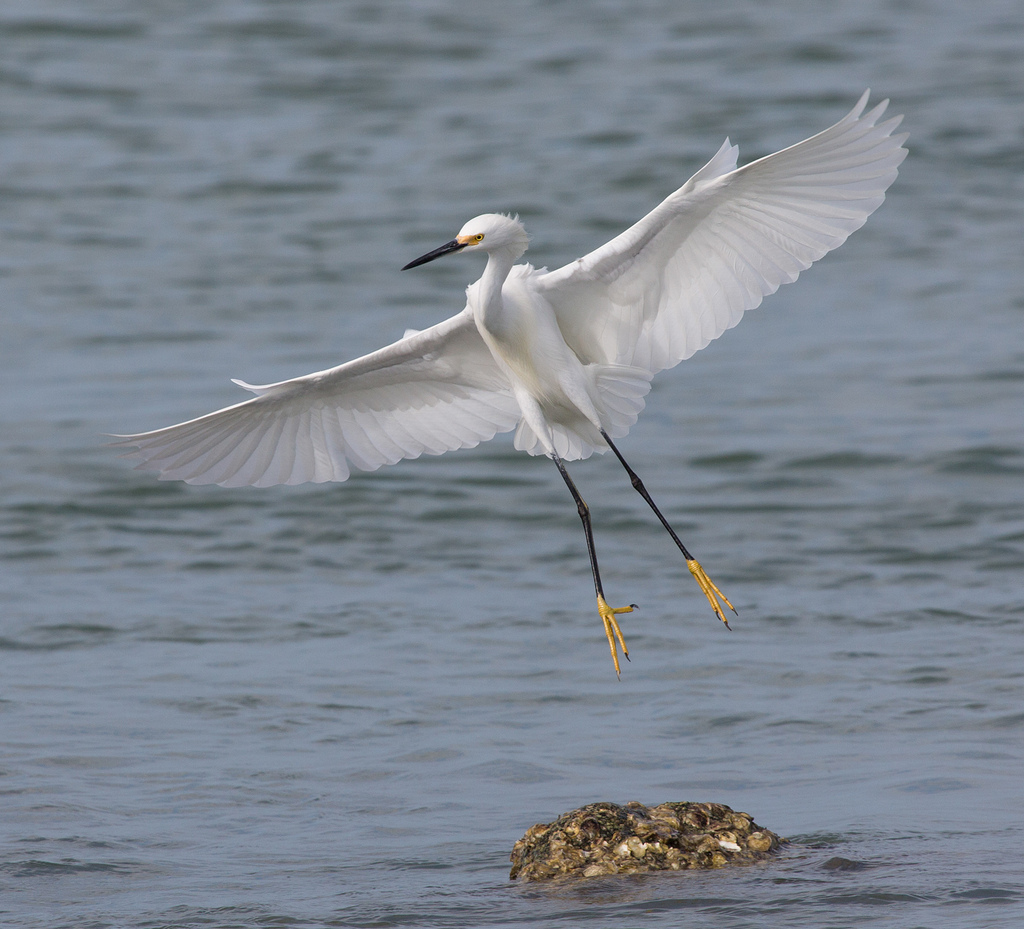 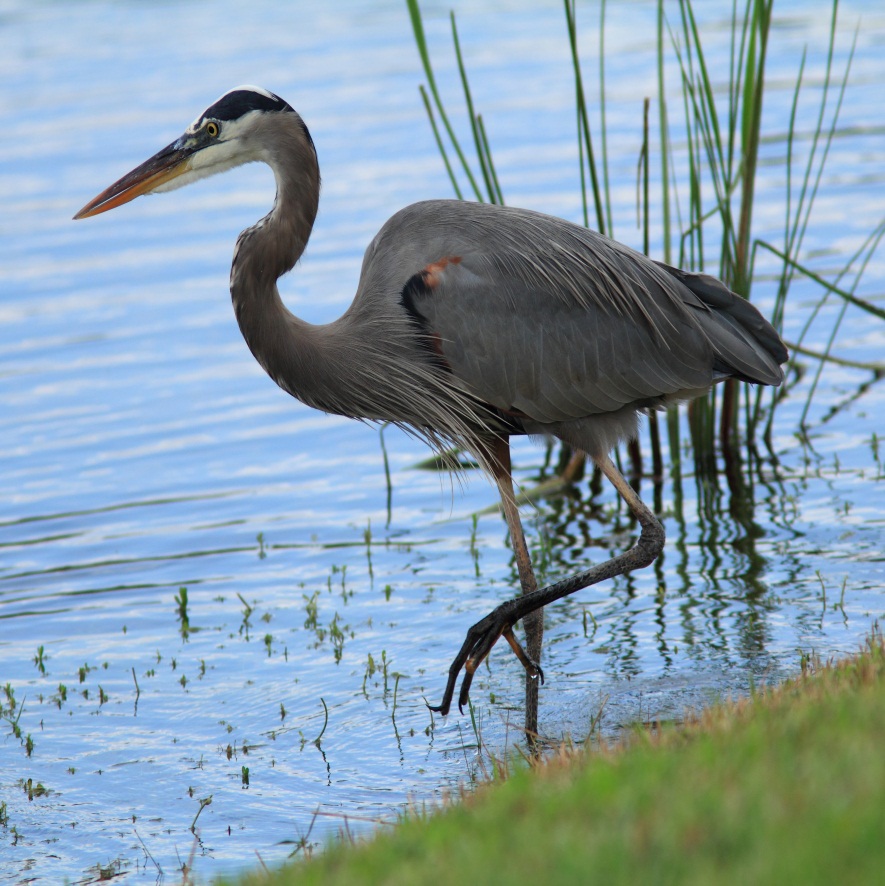 +
+
Snowy Egret
Great Blue Heron
AIR
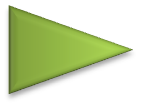 SNOWY  EGRET
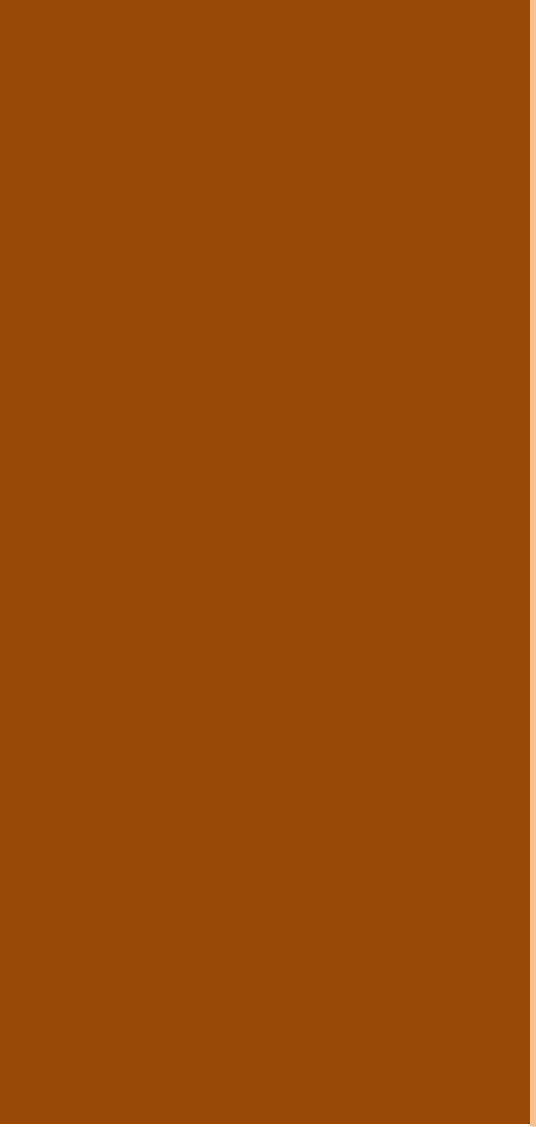 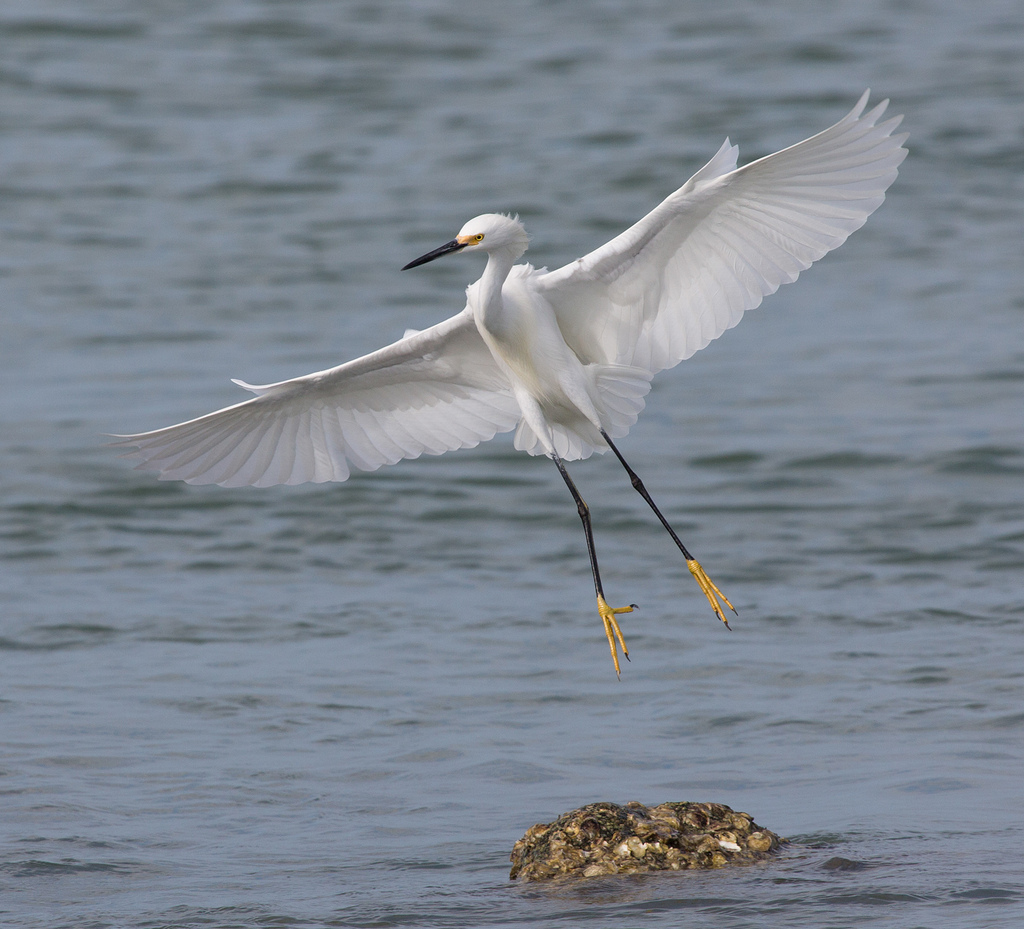 Season  Present year-round. Breeding season stretches from December to August.

Description   About two feet in height. Feathers all white. Has thin black bill, black legs and yellow feet. 

Habitat  Coastal beaches, salt marshes,  hardwood and cypress swamps, wet prairies  and urban and agricultural environments.

Range     Wide-ranging, from summer breeding grounds in Idaho and Maine to permanent populations in Chile and Argentina. Found throughout Florida.

Nature Fact    Nests in multi-species colonies located in shrub-covered wetlands or islands in lakes and coastal lagoons.  Nesting begins by April and continues until August. Two to five light blue eggs are laid in a loosely constructed stick nest.
Wading
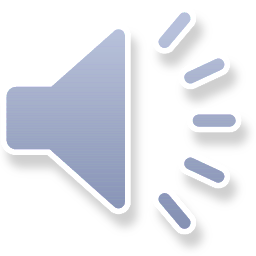 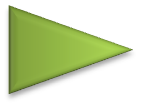 GREAT  BLUE  HERON
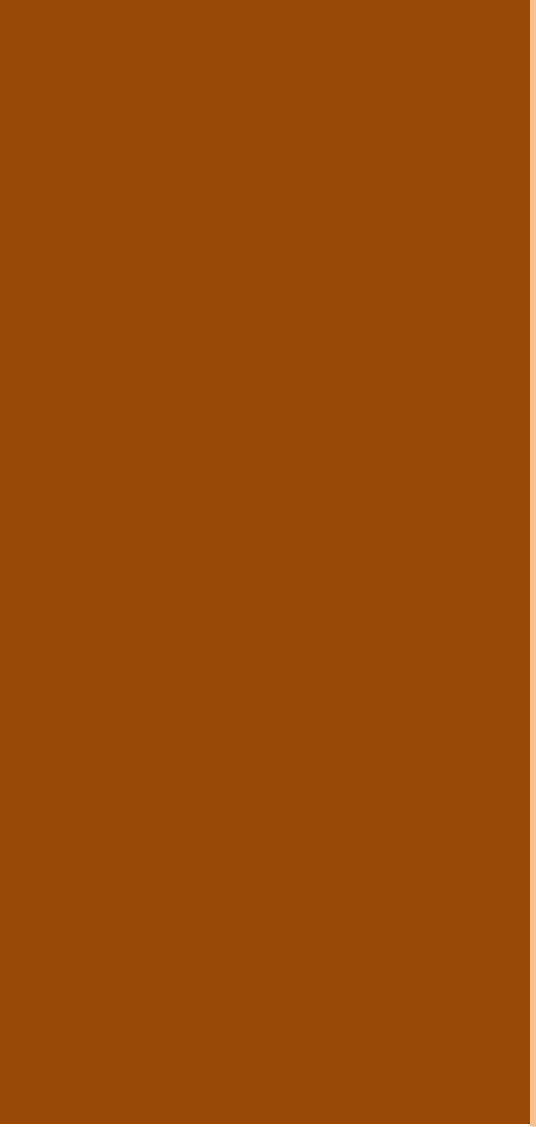 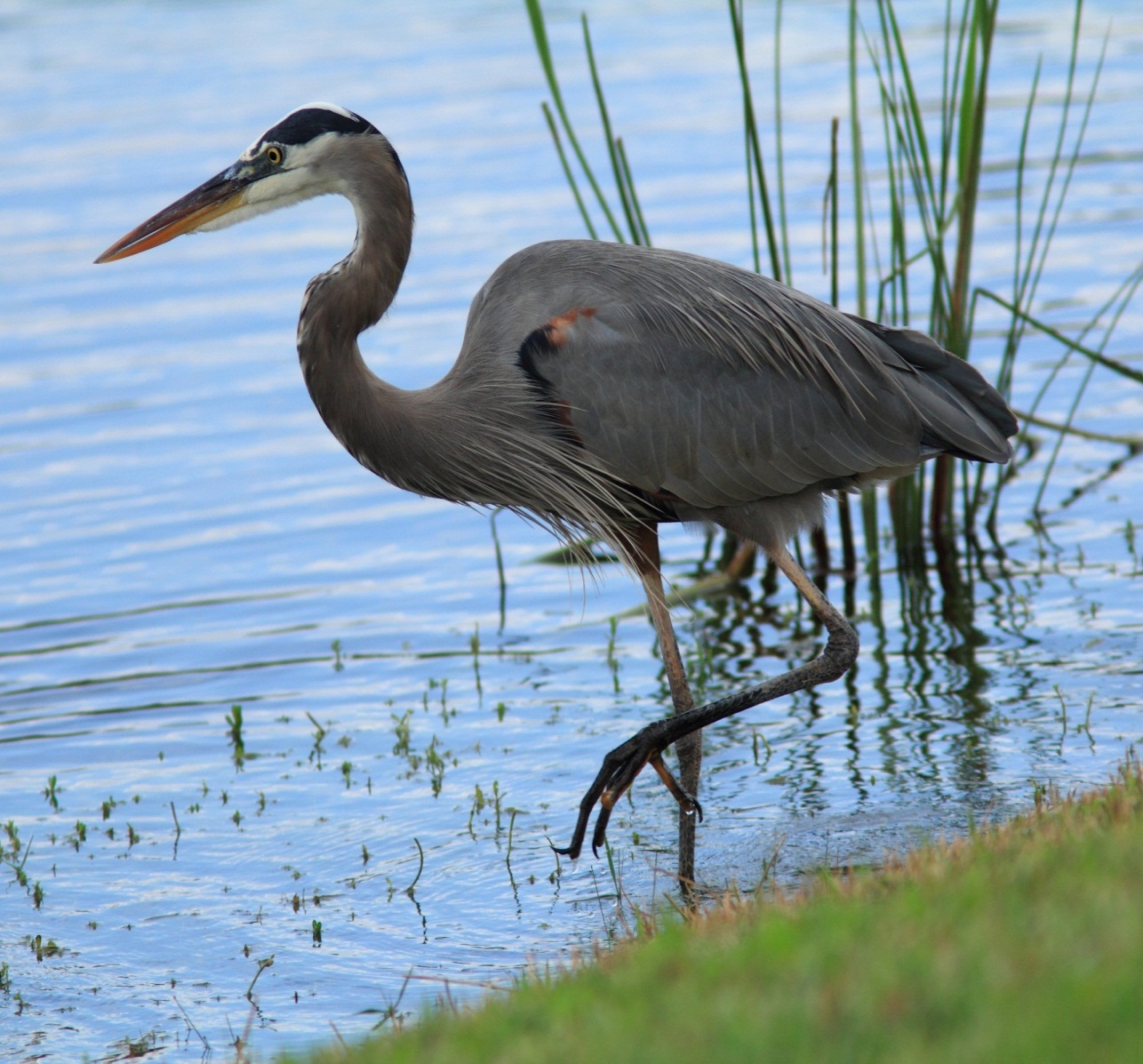 Season   Seen year-round. Capable of breeding and nesting from November to July 
of each year.

Description  A large bird that reaches almost 4 feet in height, gray-blue in coloration with a heavy yellow bill.

Habitat   Coastal beaches, salt marshes, open freshwater, mangroves, hardwood swamps, cypress swamps, wet prairies, urban environments, and agricultural settings. 

Range     Widespread from Canada to Venezuela, including all of Florida.

Nature Fact     The great blue heron obtains its food by “still-hunting”, waiting for prey to swim or slither within striking range.  Prey includes many species of fish as well as frogs, lizards, snakes, small mammals and on occasion, other birds. Foraging occurs on moonlit nights, as well as during daylight hours.
Wading
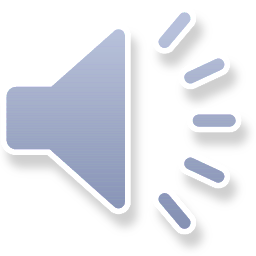 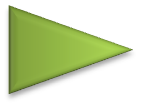 DIVING
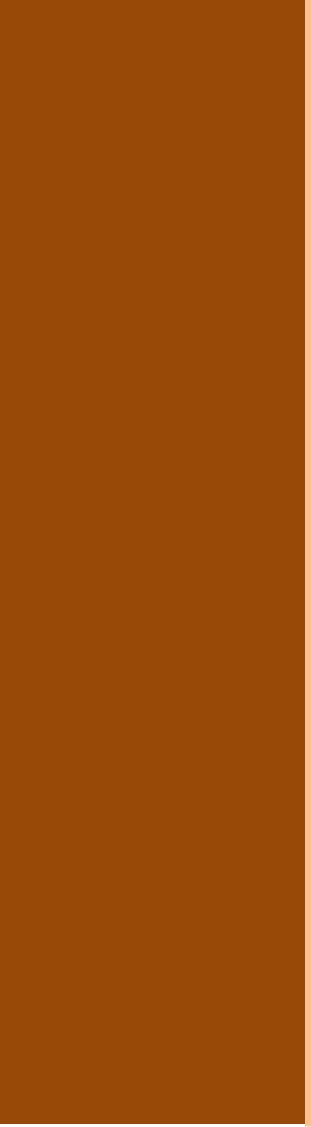 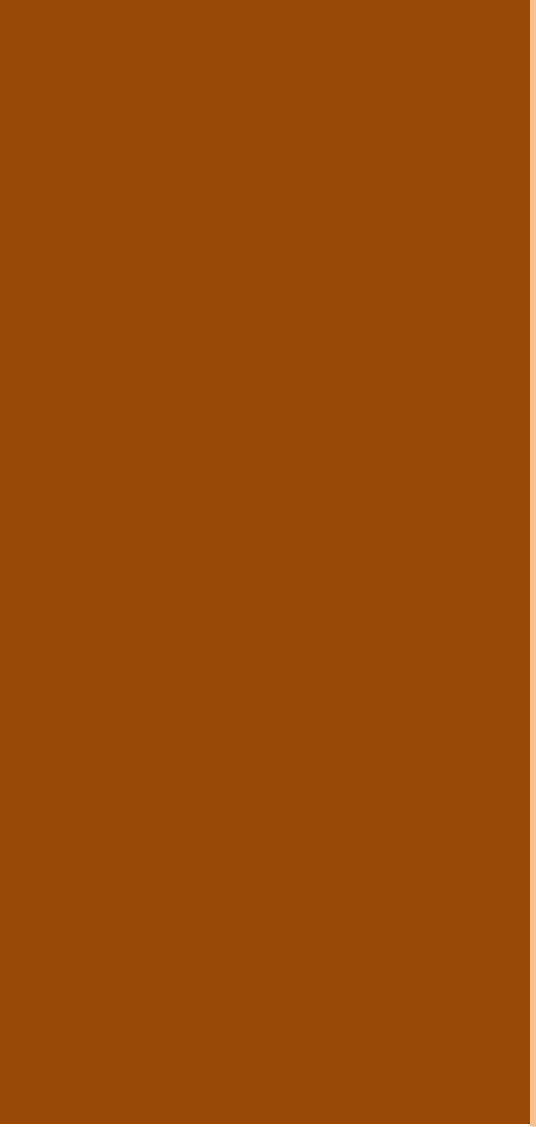 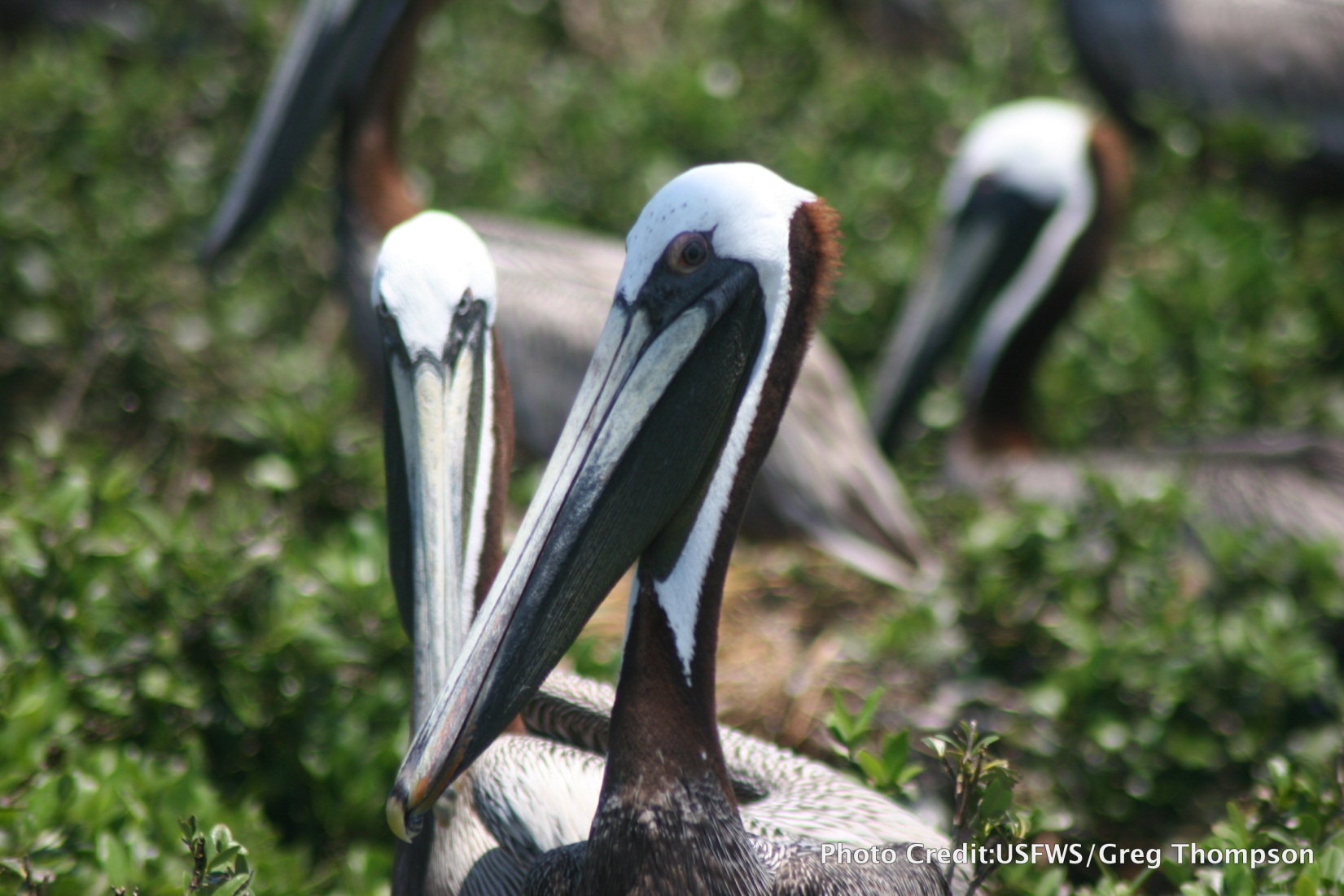 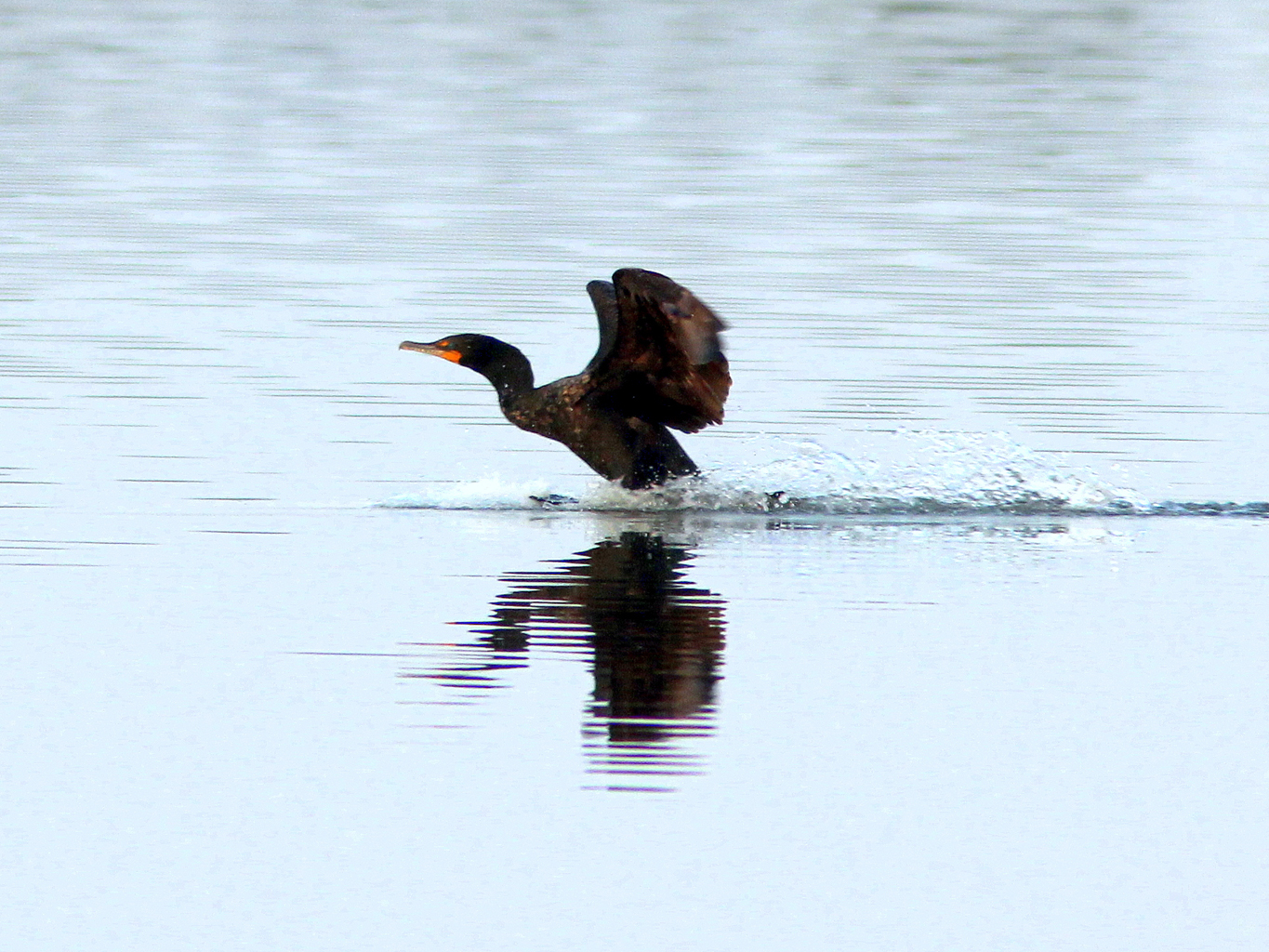 +
+
Cormorant
Brown Pelican
AIR
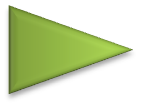 BROWN  PELICAN
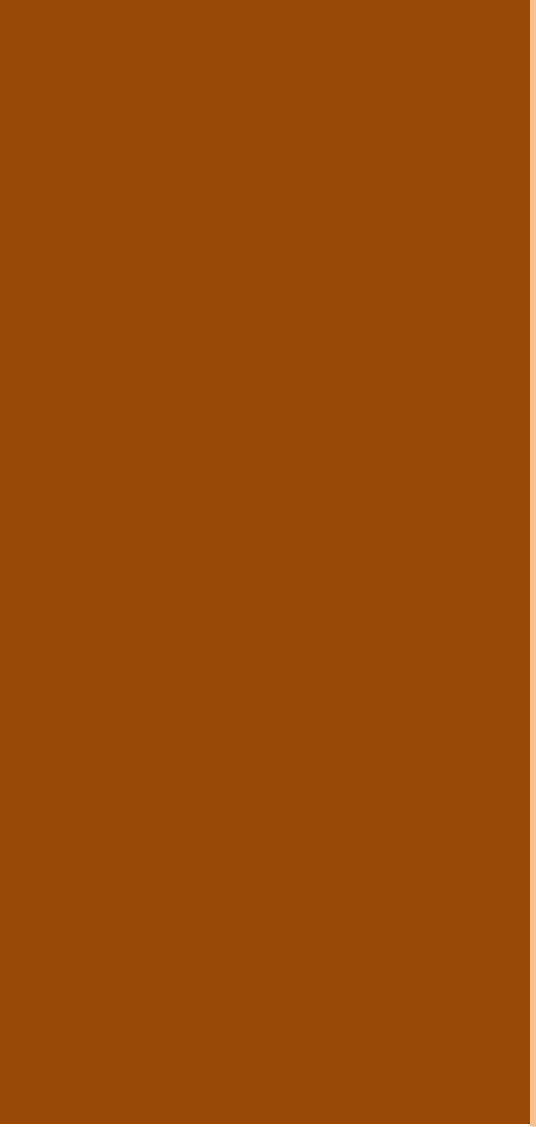 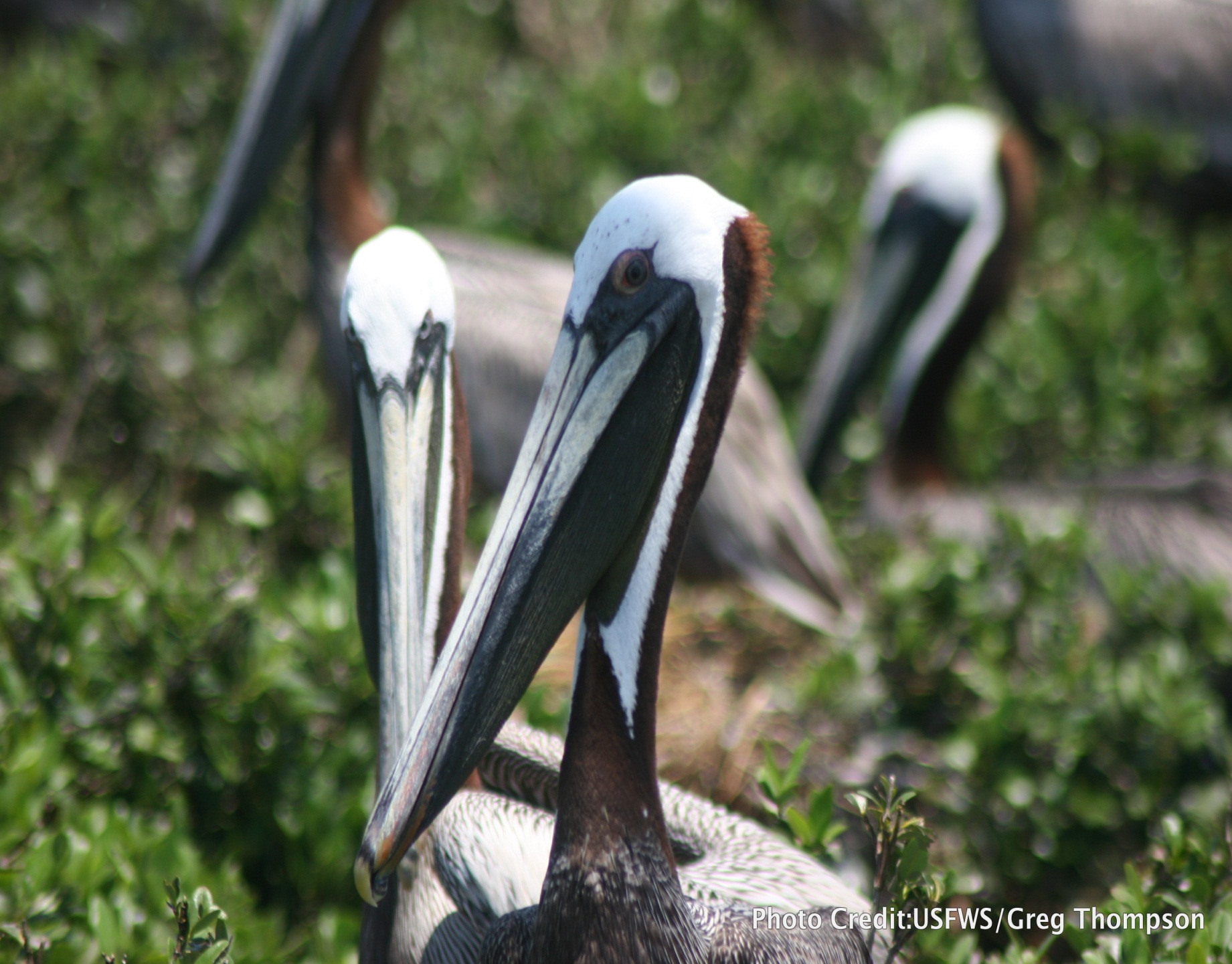 Season   Breeding season occurs all months except October. However, the species is present year-round. 

Description    Weighs about 8.2 pounds, about 50 inches in length and with a wingspan of over 6.5 feet. The body is grayish-brown with a white head and neck. 

Habitat  Coastlines, open saltwater and mangrove environments. 

Range     Coastlines throughout the United States and Central America. 

Nature Fact     Brown Pelicans will dive 20 to 30 feet under the water to catch fish.
Diving
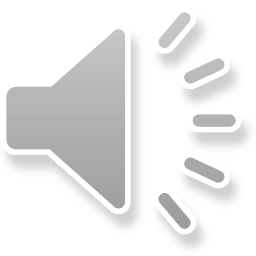 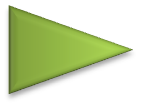 DOUBLE CRESTED
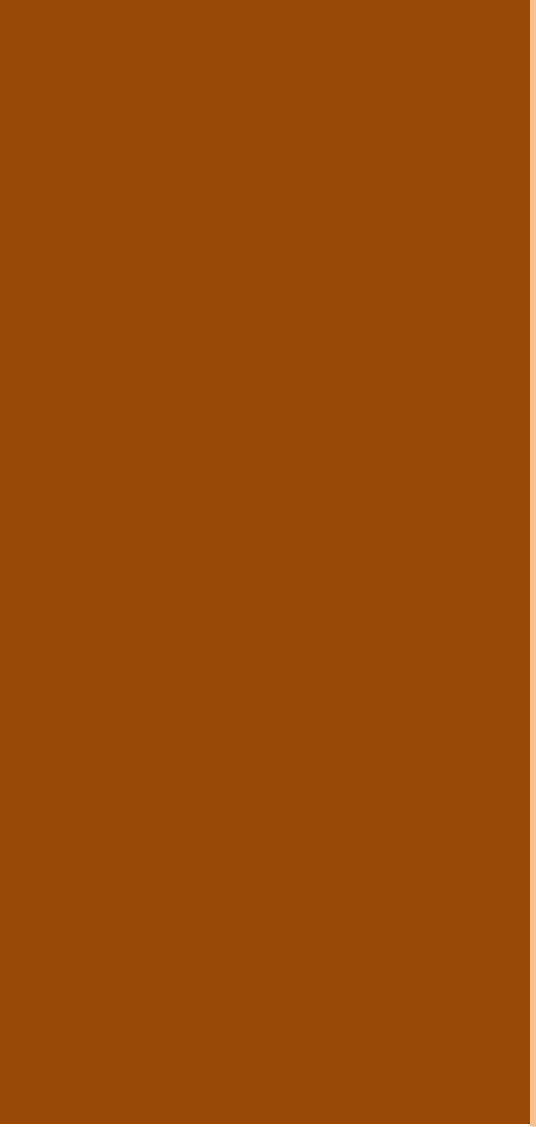 COMORANT
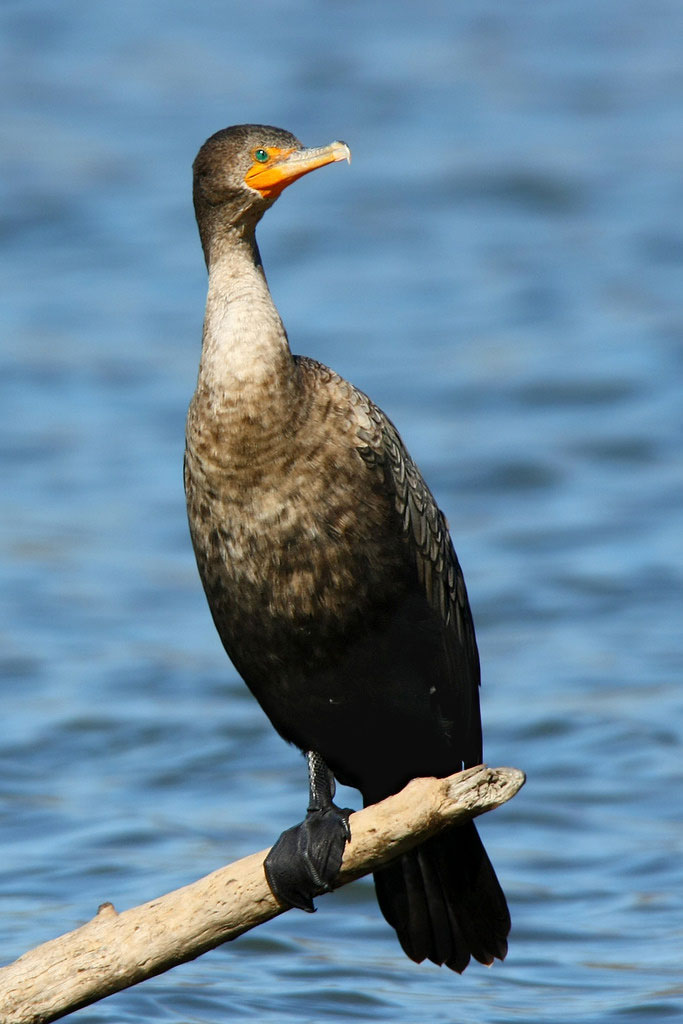 Season    Present year-round in all parts of the state. Nesting can occur all year, but is concentrated beginning March until August. 

Description    Adults are about 32 inches in length and weight 4 pounds. Their plumage is all dark brown or black. They have a patch of orange on their throats and hooked bills. 

Habitat  Cypress swamps, mangroves, open freshwater and saltwater environments. 

Range     Across the United States, into part of Canada, Central America  and the Caribbean. 
 
Nature Fact    Juvenile cormorants will group together in clusters called crèches and only return to their nests to feed.
Diving
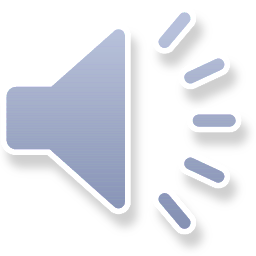 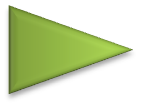 SHORE
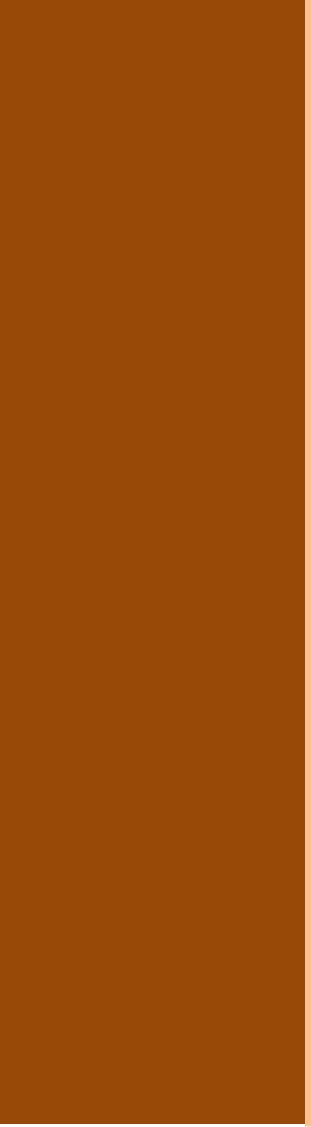 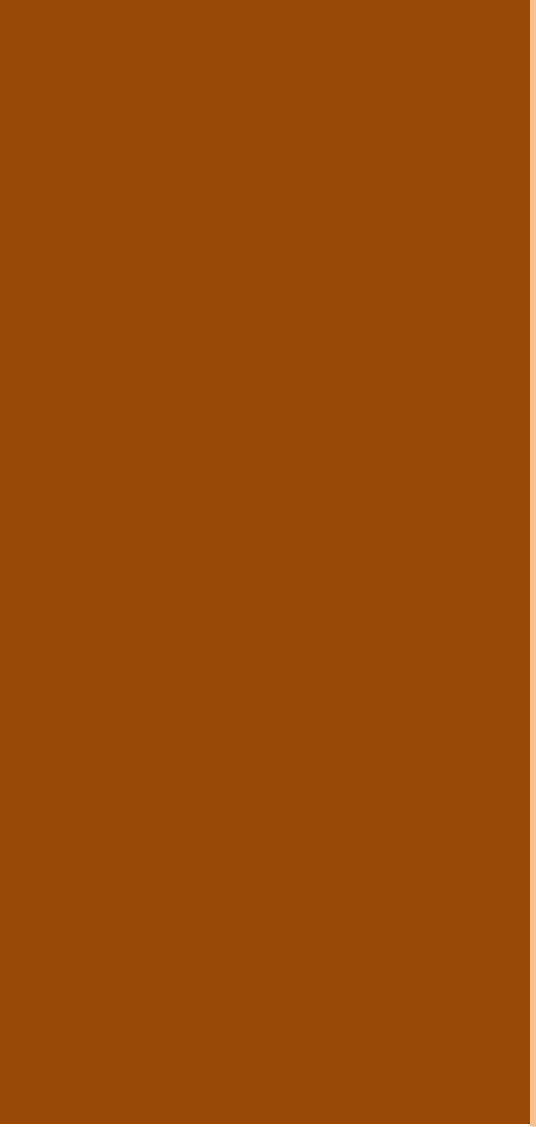 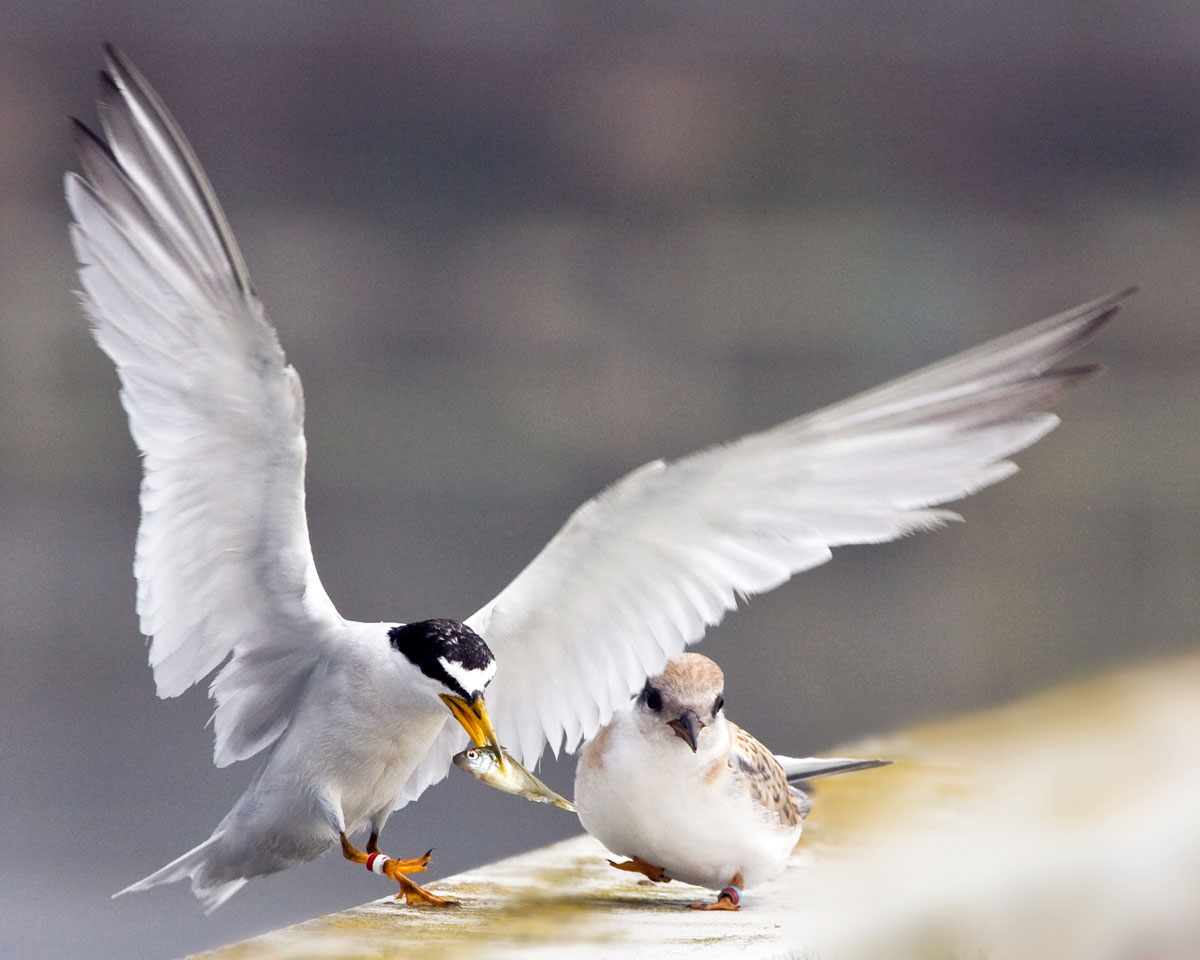 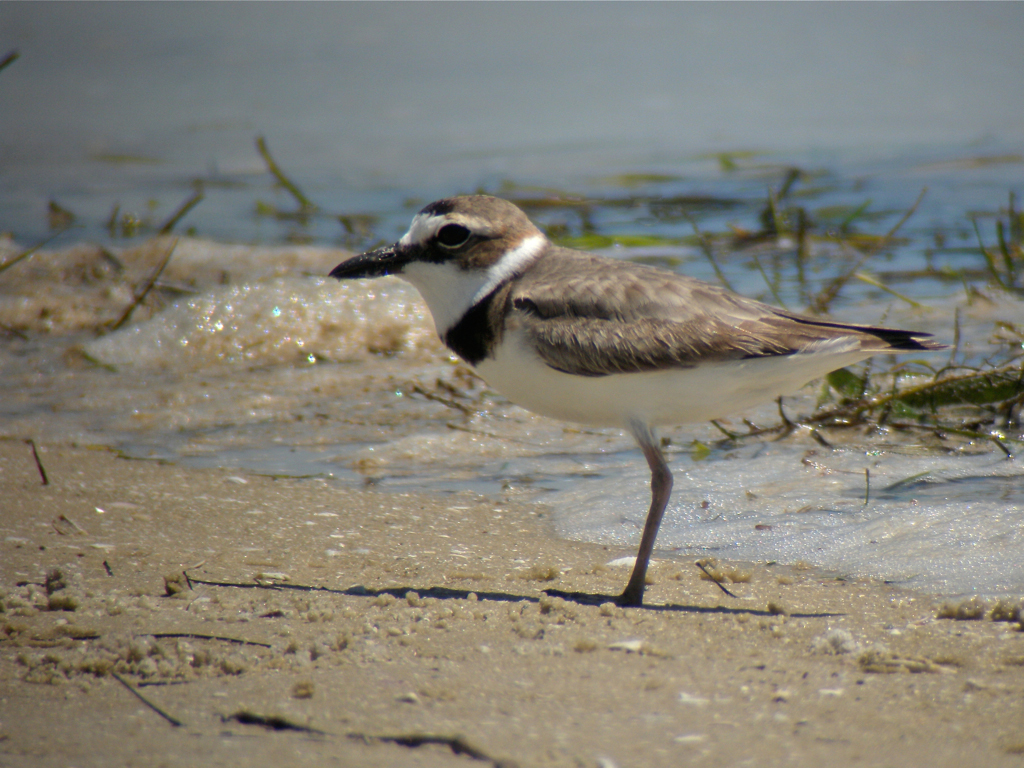 +
+
Wilson’s Plover
Least Tern
AIR
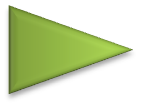 LEAST  TERN
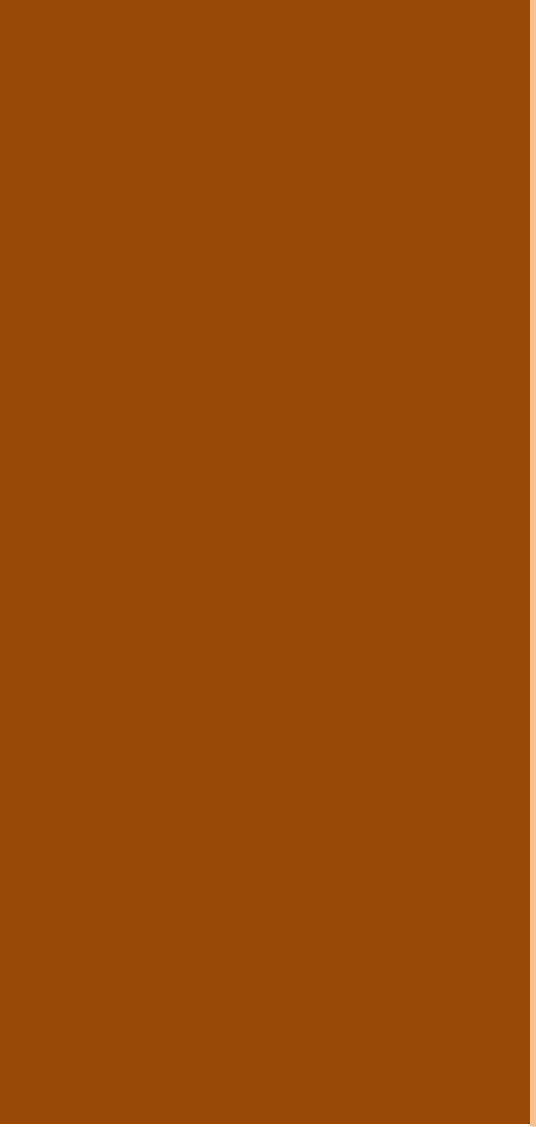 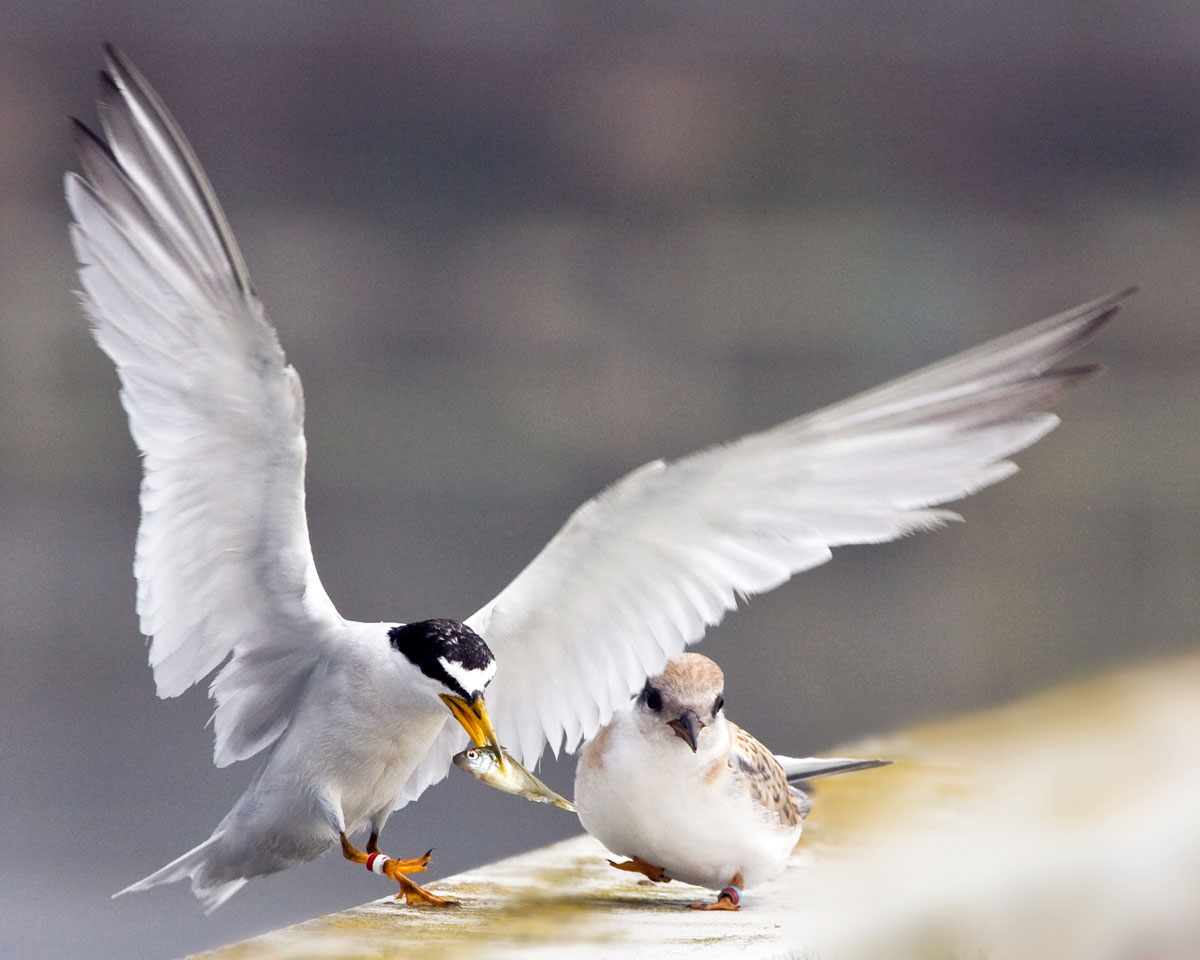 Season    Nest locally from April to August. In September they begin to migrate south to Brazil where they spend their winters.

Description   Adults can be about 9 inches in length and weigh about 1.5 ounces. Their plumage is mostly white with black crown feathers, and their tails are V-shaped. 

Habitat   Coastal beaches and salt marshes. Flat, open and sandy beaches provide ideal conditions for nesting. 

Range     All of Florida and Northern parts of Brazil. 

Nature Fact    While they are small, they will “dive-bomb” anyone that gets too close to their nests.
Shore
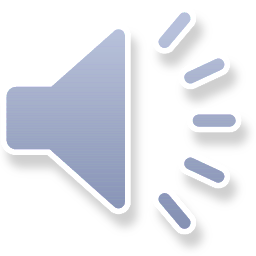 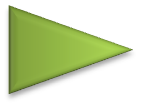 WILSON’S  PLOVER
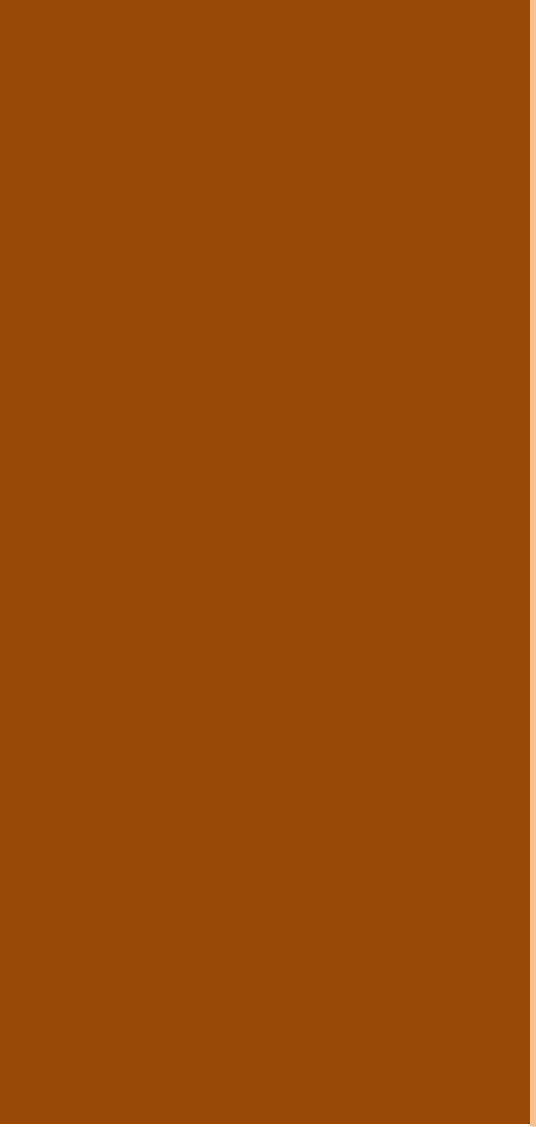 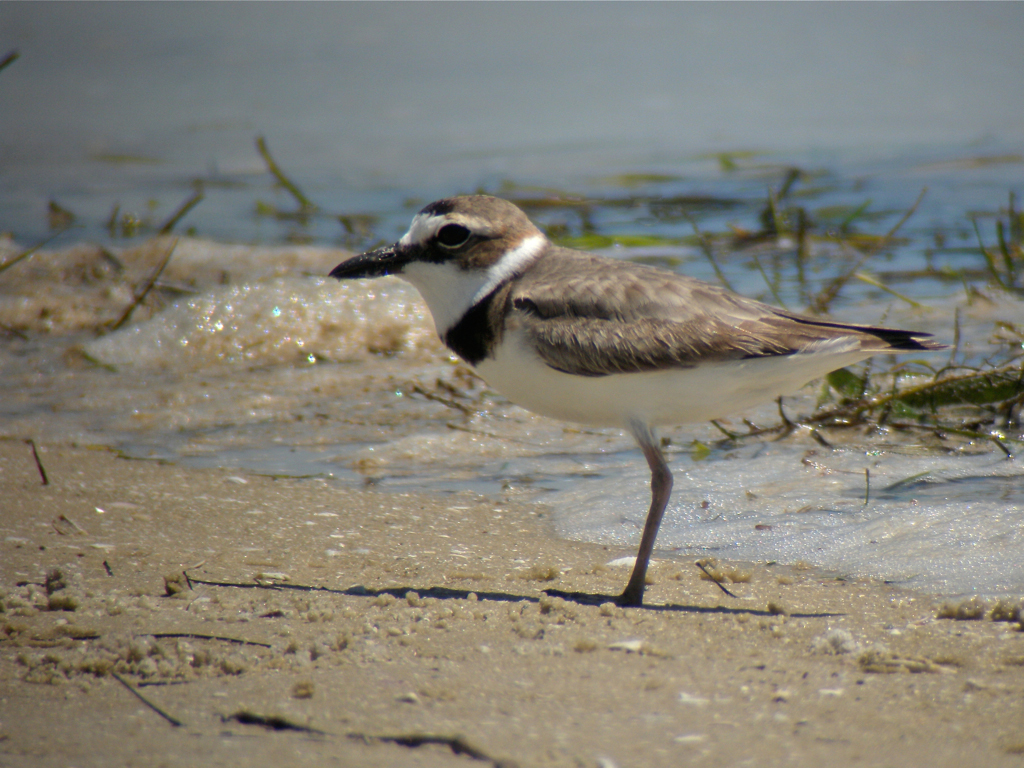 Season   Found year-round.

Description   Medium-sized plover weighing about 2 ounces, with a length 
of nearly 8 inches and a wingspan of 19 inches.  Has a dark neck ring, grayish-brown upper parts, a white underside and flesh-colored legs. Its heavier black bill and larger body distinguish it from similar looking plover species. 

Habitat   Typically found in sparsely vegetated coastal areas, including beaches, sandbars, salt flats, lagoons and barrier and dredge spoil islands. 

Range     Atlantic coast from Virginia to northern South America. 

Nature Fact    The Wilson’s plover will feign a broken wing and try to lead potential predators away from its nest if eggs or chicks are present.
Shore
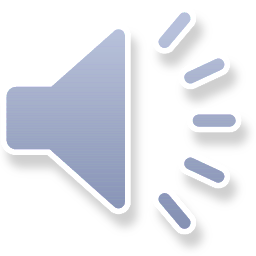 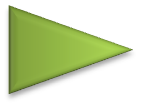 THREATENED-ENDANGERED
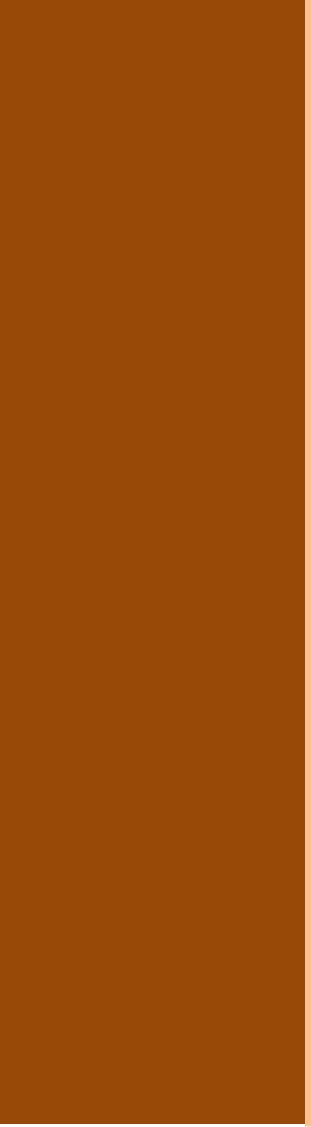 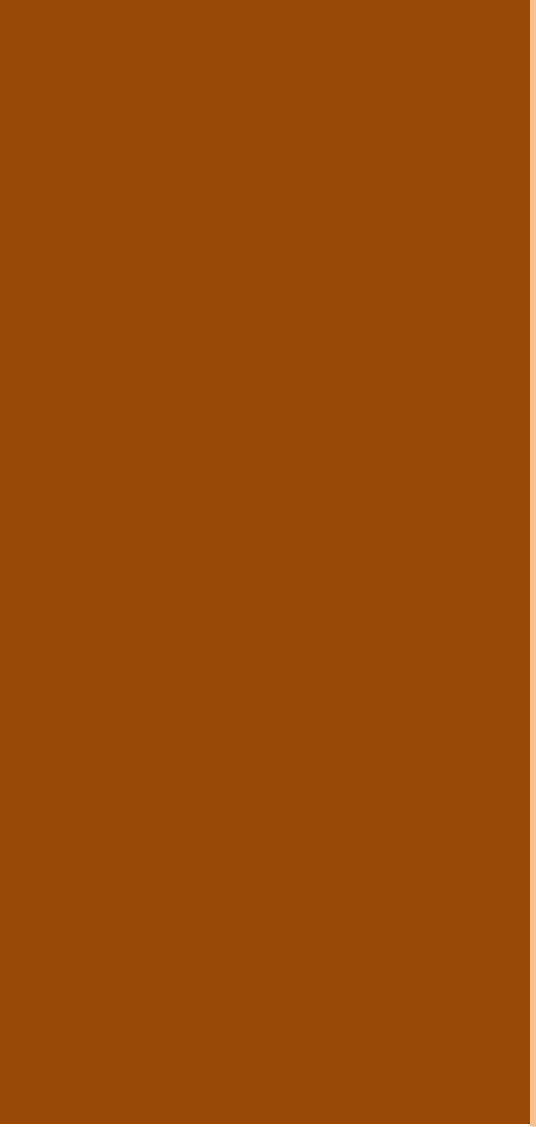 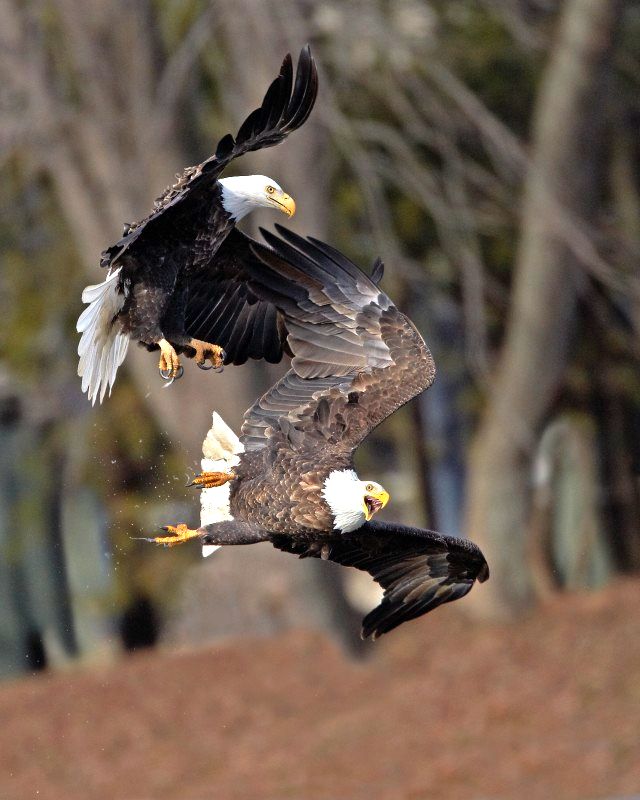 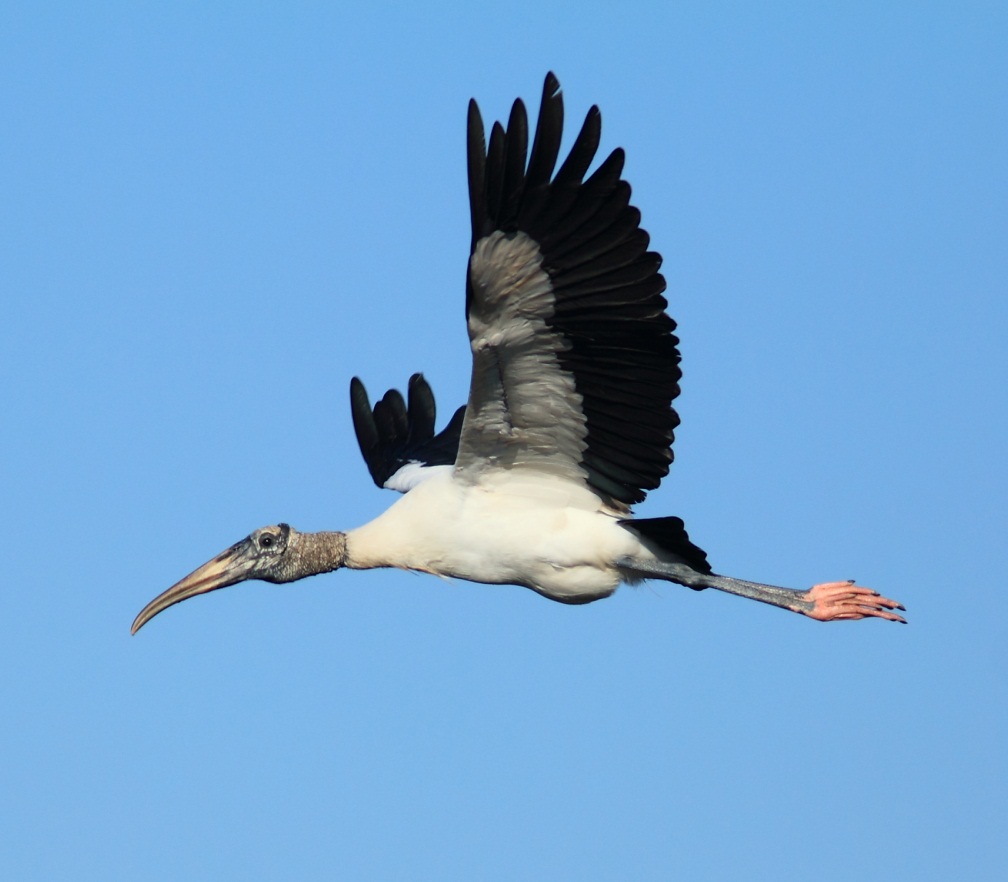 +
+
Bald Eagle
Woodstork
AIR
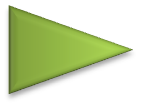 WOODSTORK
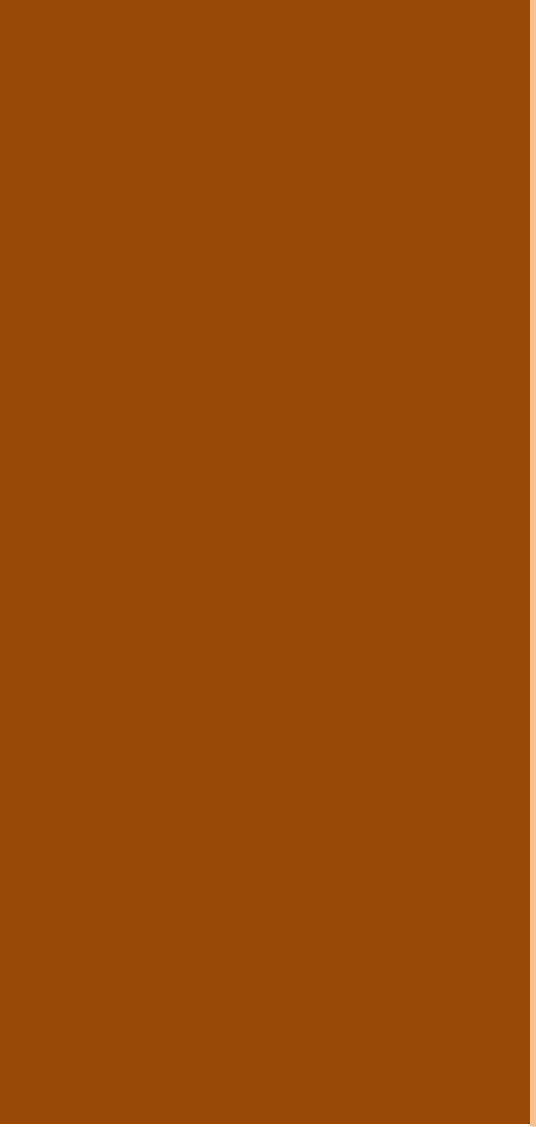 Season    Seen throughout the year, though they tend to be less numerous in north Florida during the colder winter months when many 
migrate to southern areas of the state. 

Description    Stands about 3.3 feet tall with a wingspan of 5 feet.  Most of the plumage is white except for the black tail and primary and secondary wing feathers.  Lacks feathers on head, upper neck, long legs and feet.  The feet are light colored while the other areas are dark gray.  Head is wrinkled and possesses a long, massive bill. 

Habitat  Tidal creeks and flats, marshes, cypress swamps, ponds, ditches and flooded fields possessing shallow water levels.  Nests in cypresses, mangroves and willows.  
 
Range     South Carolina to Argentina, including 
all of Florida. 

Nature Fact     A wood stork pair feed upon about 440 pounds of fish during the breeding season.
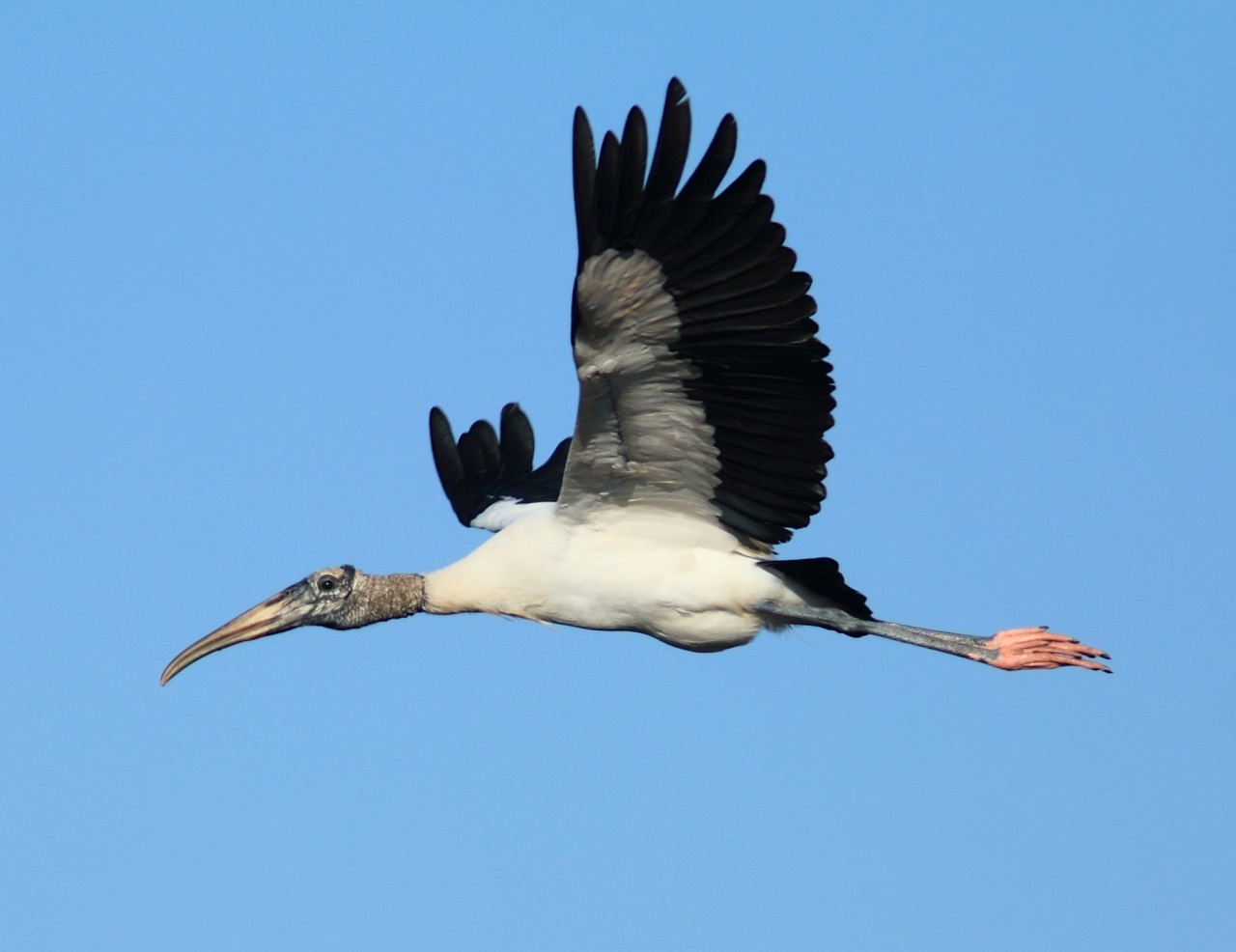 Threatened
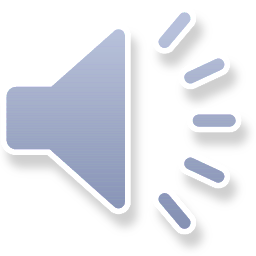 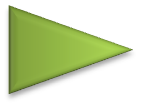 BALD EAGLE
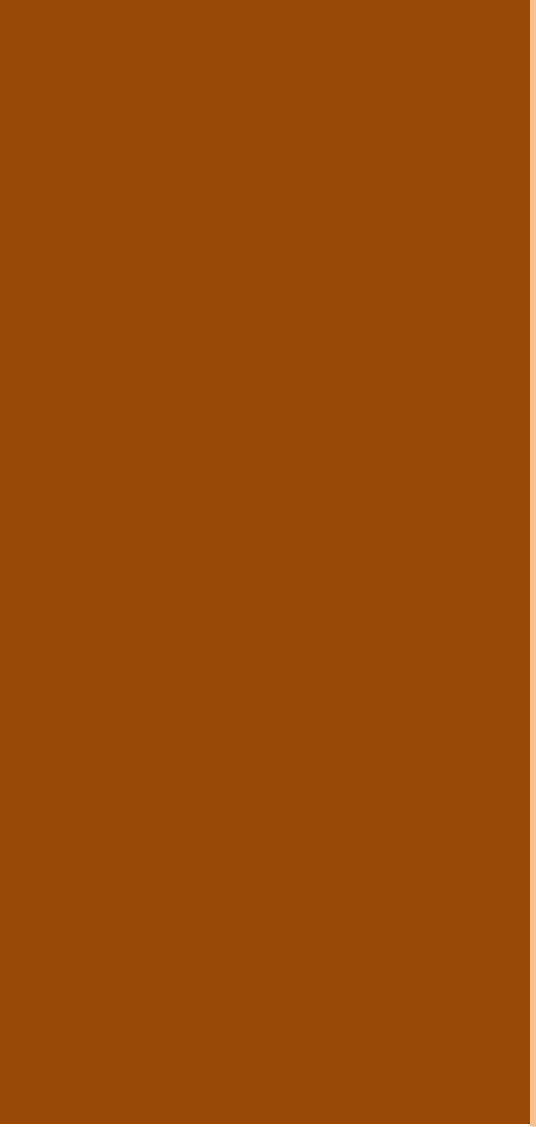 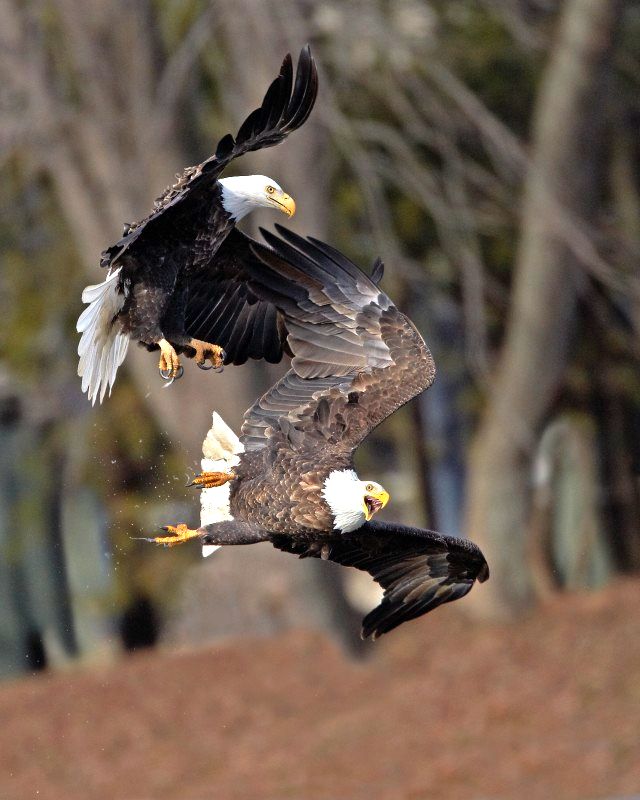 Season    Late September to early April, the breeding and nesting season.  Young eagles migrate up the east coast in spring, while immature and older eagles disperse more locally. 

Description    Can grow to 3 feet in height and have a wingspan of almost 8 feet.  Females are larger and heavier than males.  Distinctive white feathers on the head and tail.  Body feathers blackish to dark brown, and the eyes, bill and legs are yellow. 

Habitat  Mangrove swamps, shorelines of lakes and rivers, pinelands, seasonally flooded flat woods, hardwood swamps and open prairies and pastureland with scattered tall trees. 

Range     Canada to Mexico, including less densely populated areas of Florida with suitable habitat. 

Nature Fact     In Florida, eagles most commonly eat mullet, catfish, trout, needlefish and eels.
Endangered
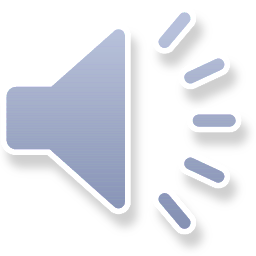 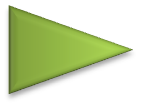 CRABS
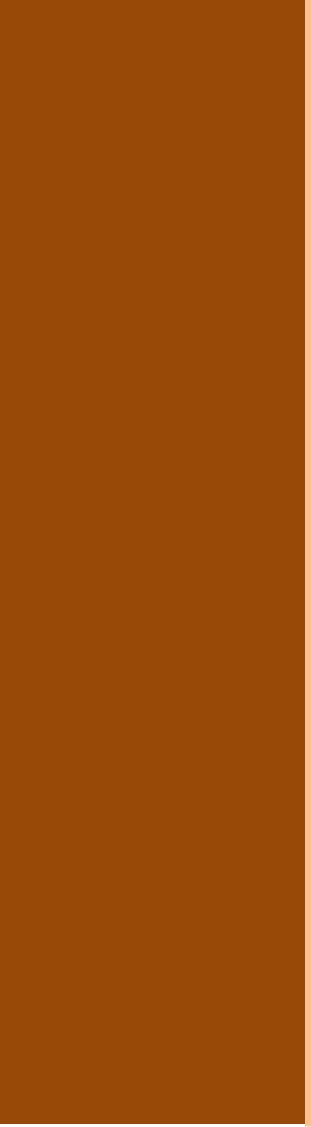 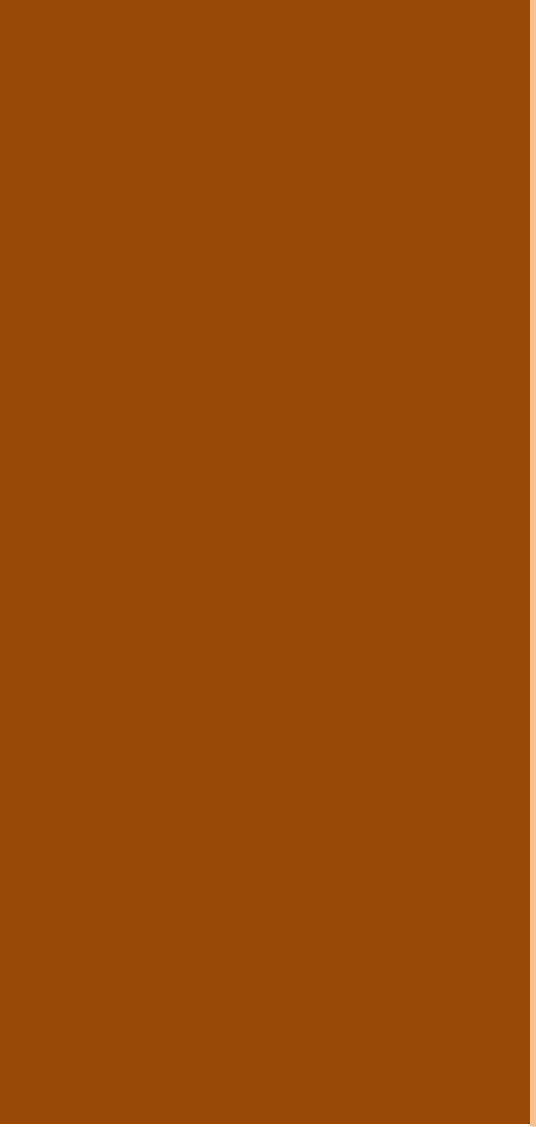 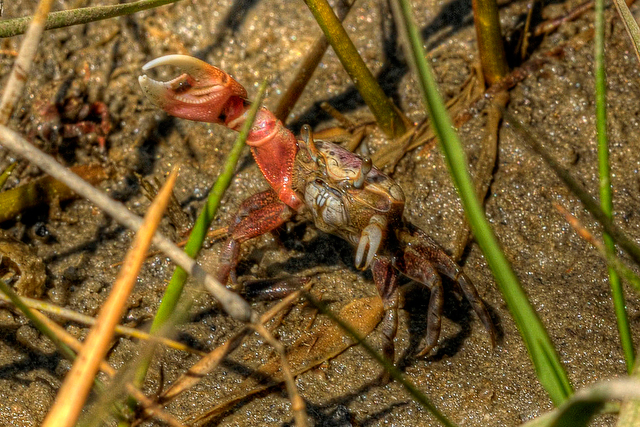 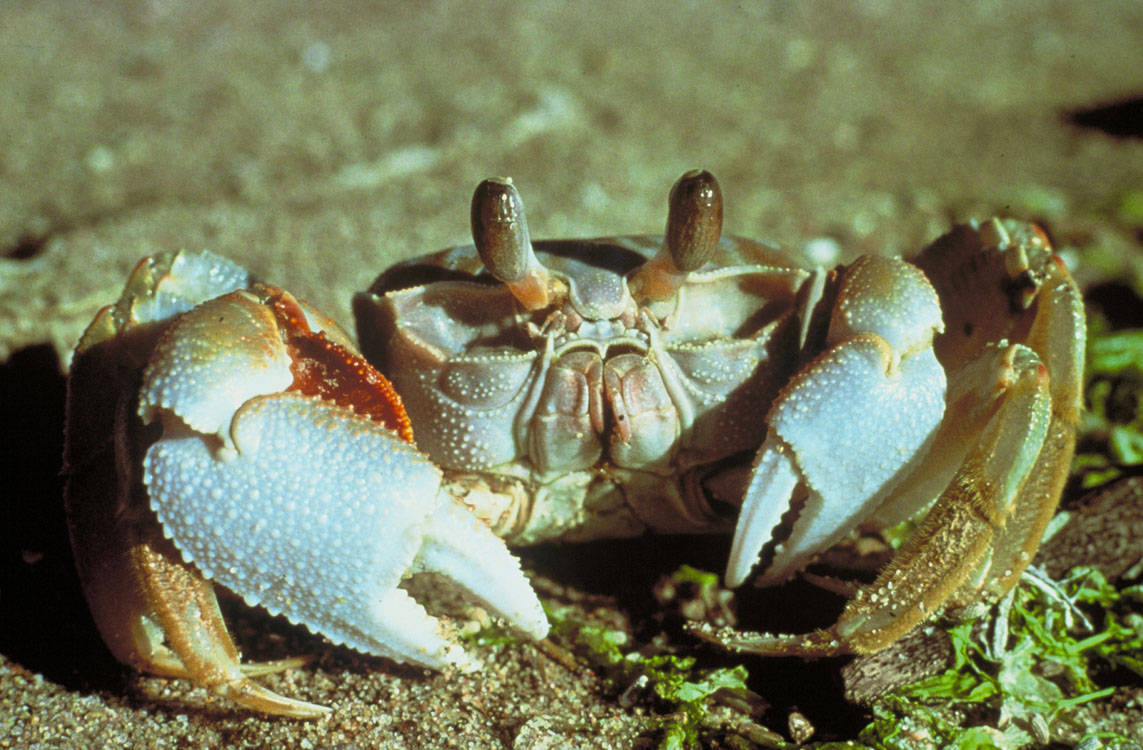 +
+
Ghost  Crab
Fiddler  Crab
LAND
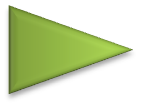 FIDDLER  CRAB
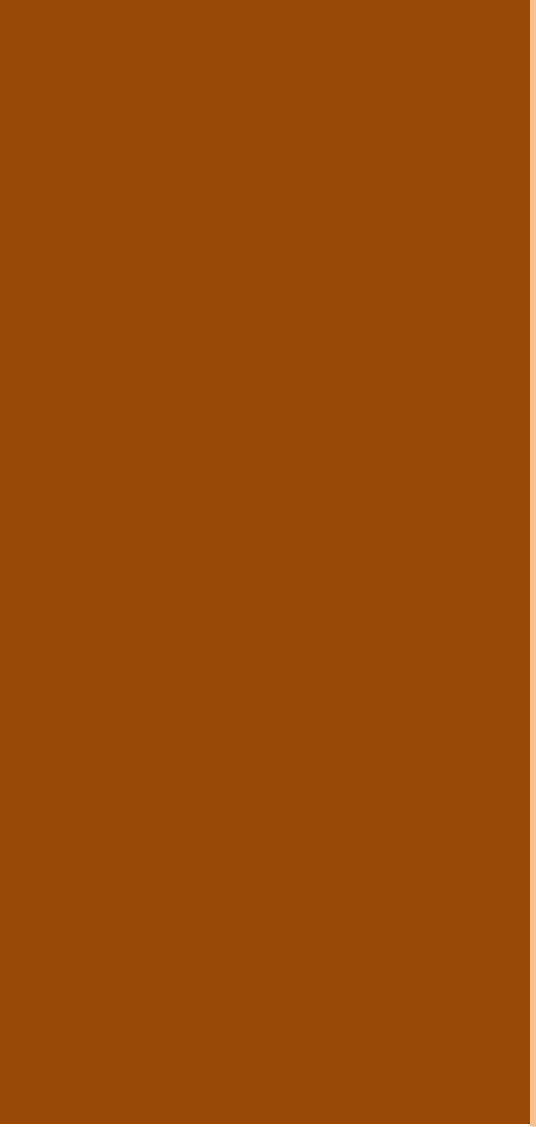 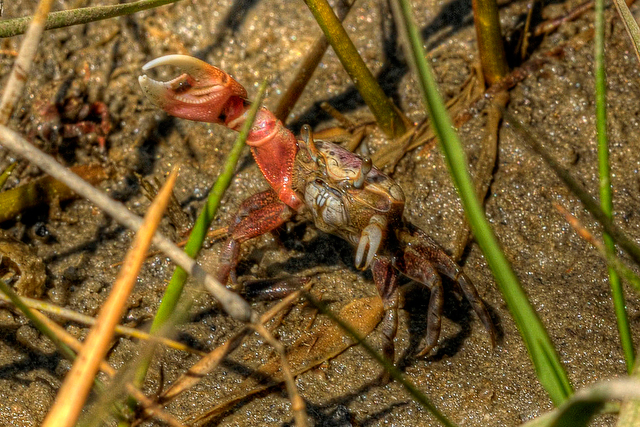 Season    Seen year-round except in cold winter weather when they hibernate in their burrows.

Description    1 – 1.5 inches long.  Males possess a distinctively large, vividly colored claw. 

Habitat  Sandy and muddy beaches and salt marshes that are uncovered during low tide. 

Range     Along the coast from Massachusetts to north Florida. 

Nature Fact     Male fiddler crabs use their one enlarged claw, which can weigh up to half their body weight, to attract females and intimidate other males.  They are only able to eat with their smaller claw.  If the enlarged claw breaks off, the other smaller claw grows larger and a new small claw grows where the large claw was.  Females have two smaller claws.
Crabs
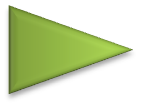 GHOST CRAB
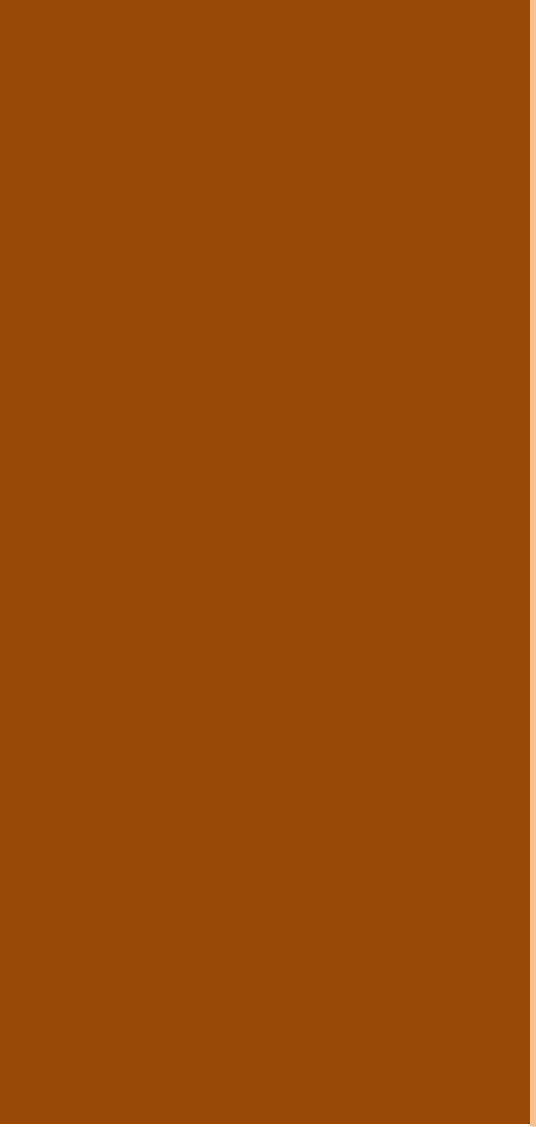 Season    Seen throughout the year except for about 6 weeks during winter when it hibernates in its beach burrow.

Description    A lightweight, swift-footed crab with a pale, square body and yellowish legs.  Possesses two stalked, black eyes. 

Habitat  Beaches and dunes.

Range     Atlantic coast from Rhode Island to Brazil, including most of Florida coastline.

Nature Fact     Primarily a nocturnal creature, ghost crabs leave their burrows to feed before dusk and are active through dawn.  They are a common predator of sea turtle hatchings.  During a hatching event, ghost crabs will catch and drag the hatchlings down into their burrows where they are devoured.
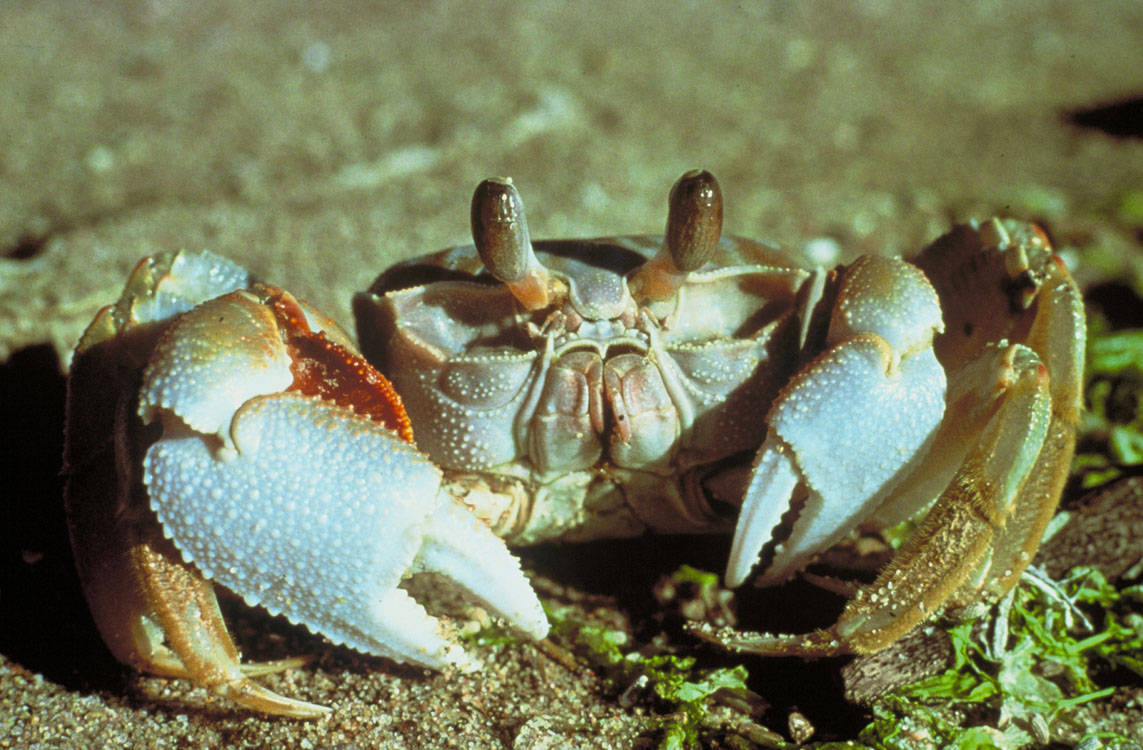 Crabs
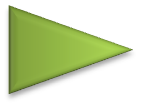 LIZARDS
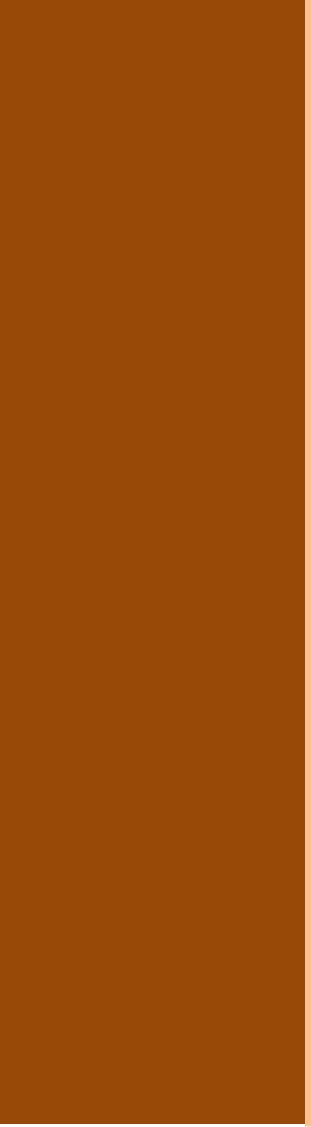 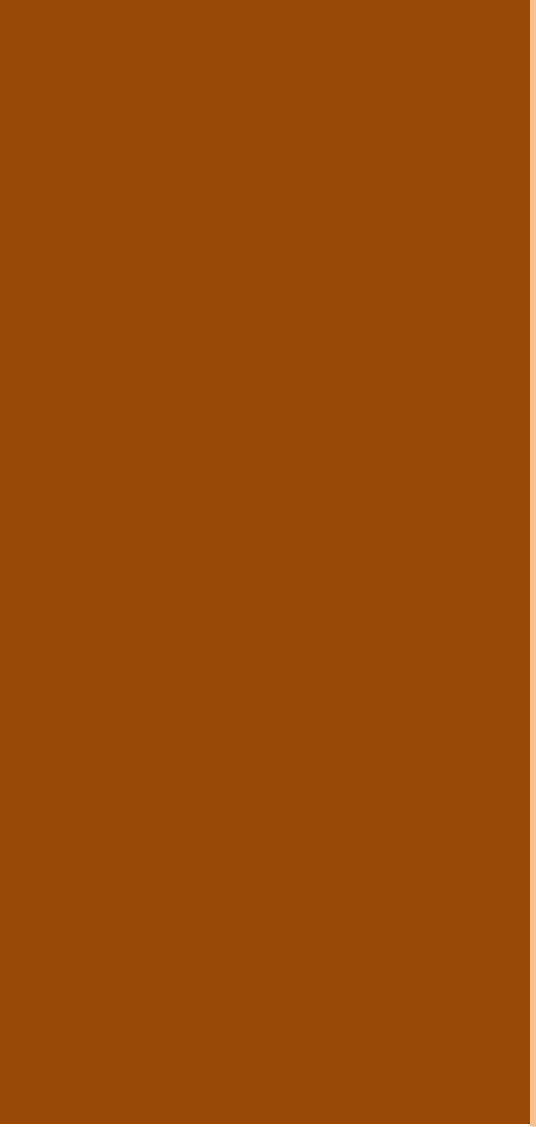 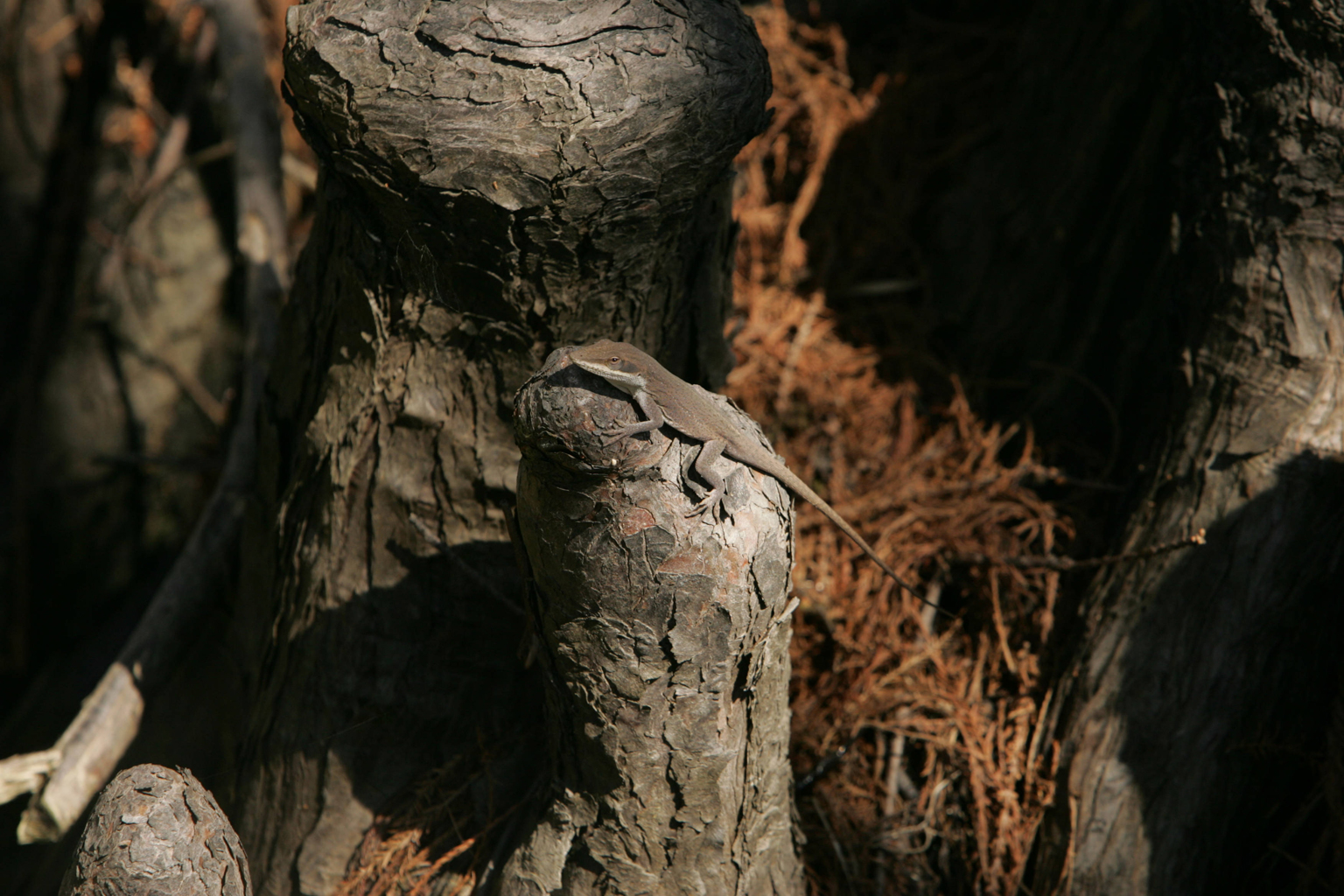 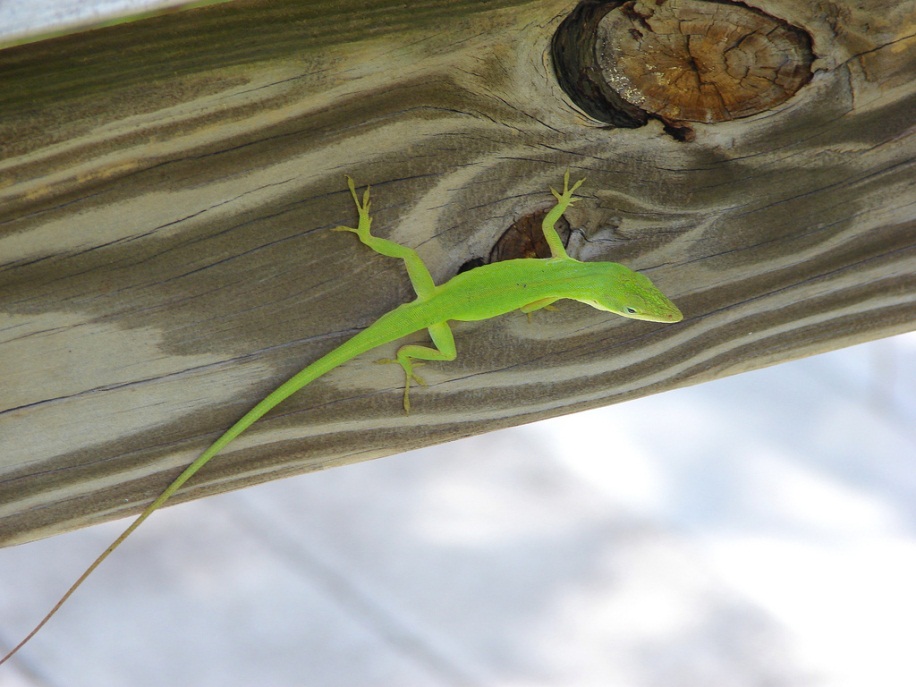 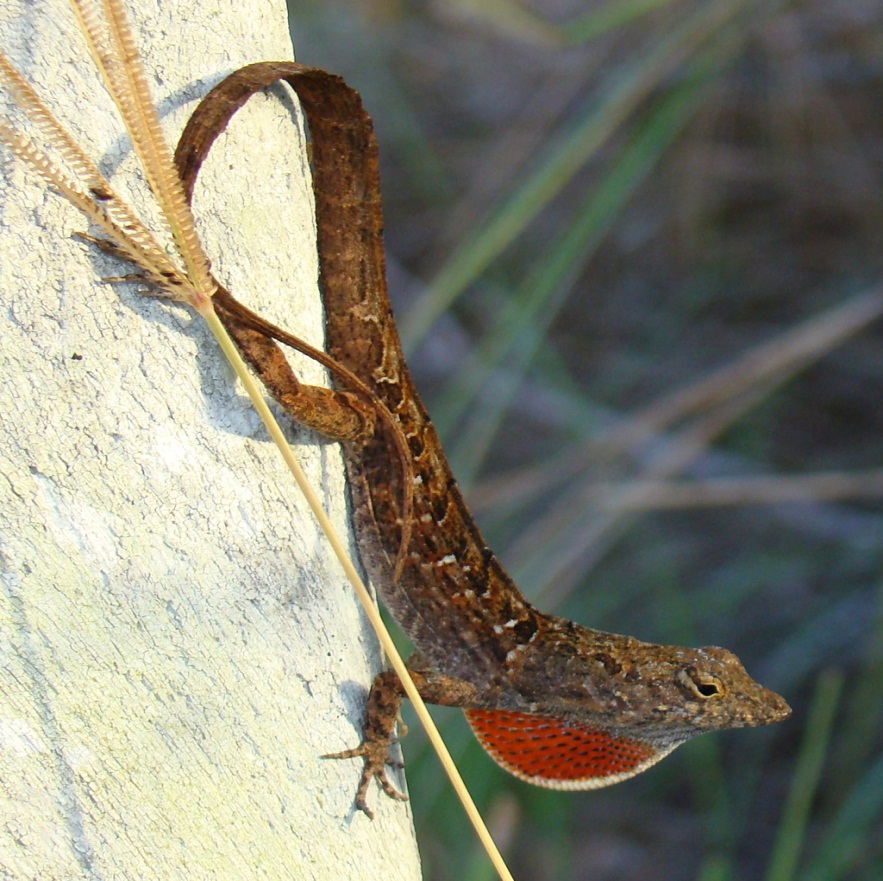 +
+
Brown Anole
Green Anole
LAND
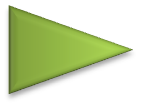 GREEN ANOLE
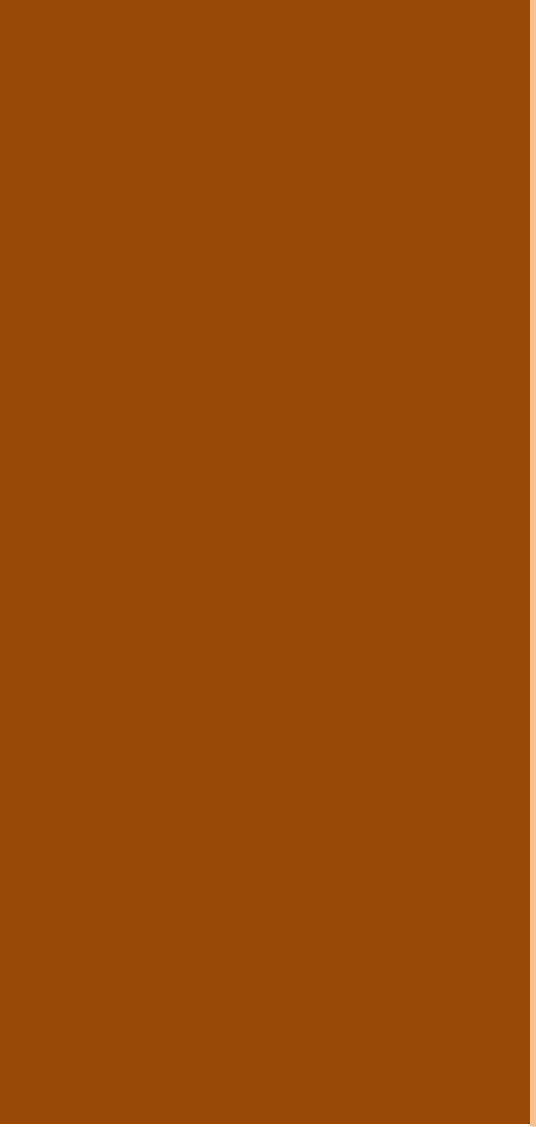 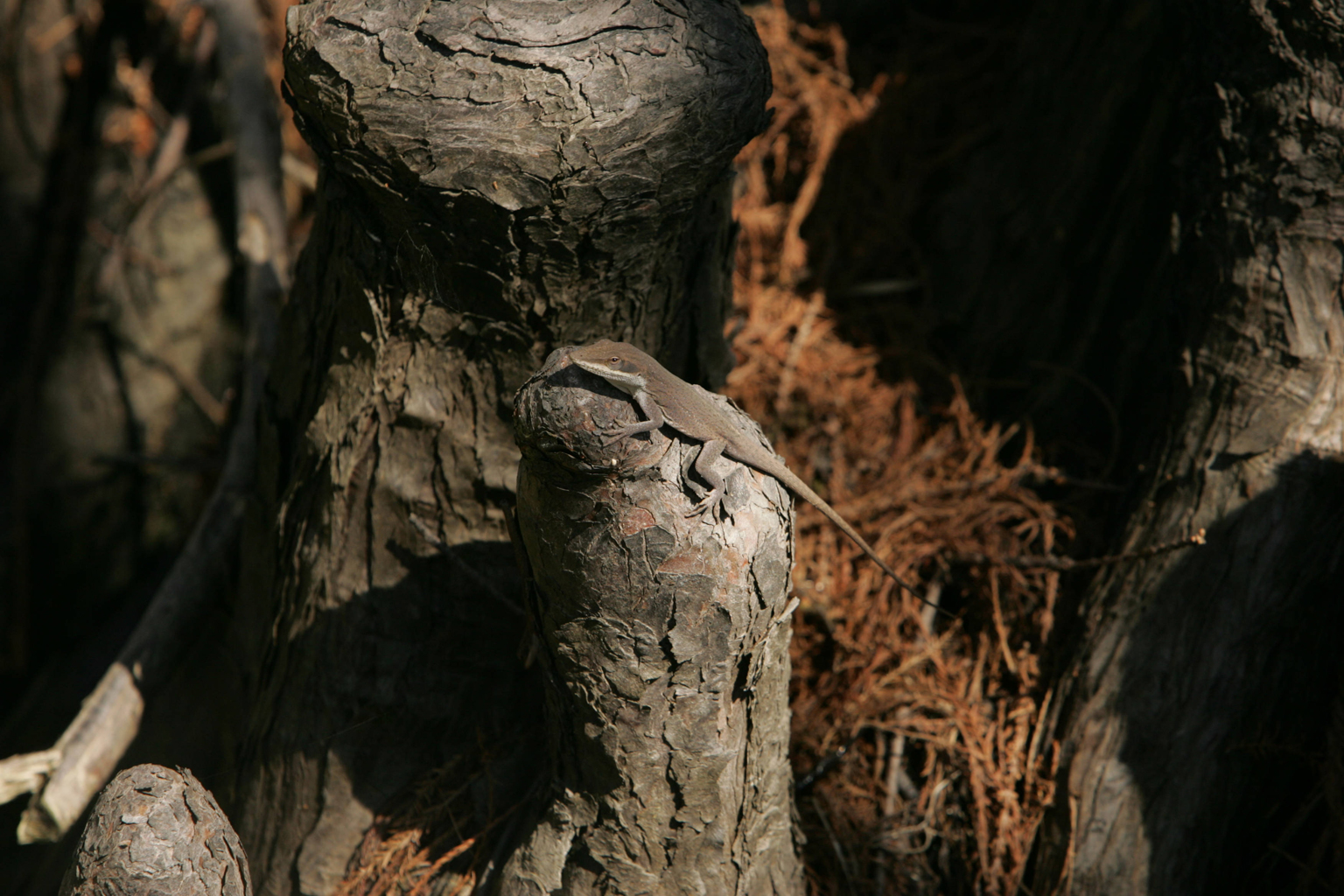 Season    Can be seen throughout the year, but much less active in cooler weather.

Description    Reaches a maximum length of 8 inches.  Slender body with fine, grain-like scales.  Snout long, pointed and uniform in color.  Males have a pink or red dewlap and a slight ridge down the center of the back.  Tale is long and slender and may break away easily.  Toes have adhesive pads on the undersides which allow it to move on smooth surfaces. 

Habitat  Sub-tropical landscapes, from dry woodlands to cypress swamps, as well as gardens and developed properties.

Range     Found from Texas to North Carolina, including all of Florida. 

Nature Fact     The color of the green anole can in fact change rapidly from bright green to brown, tan or gray.
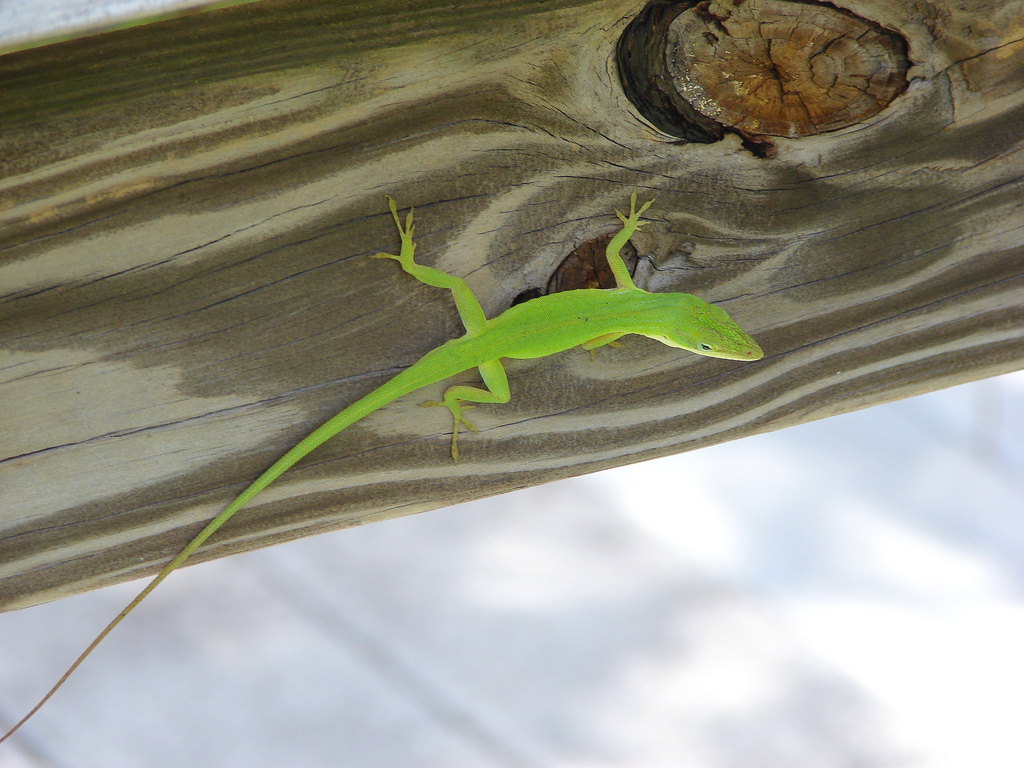 Lizards
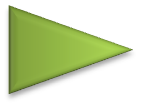 BROWN ANOLE
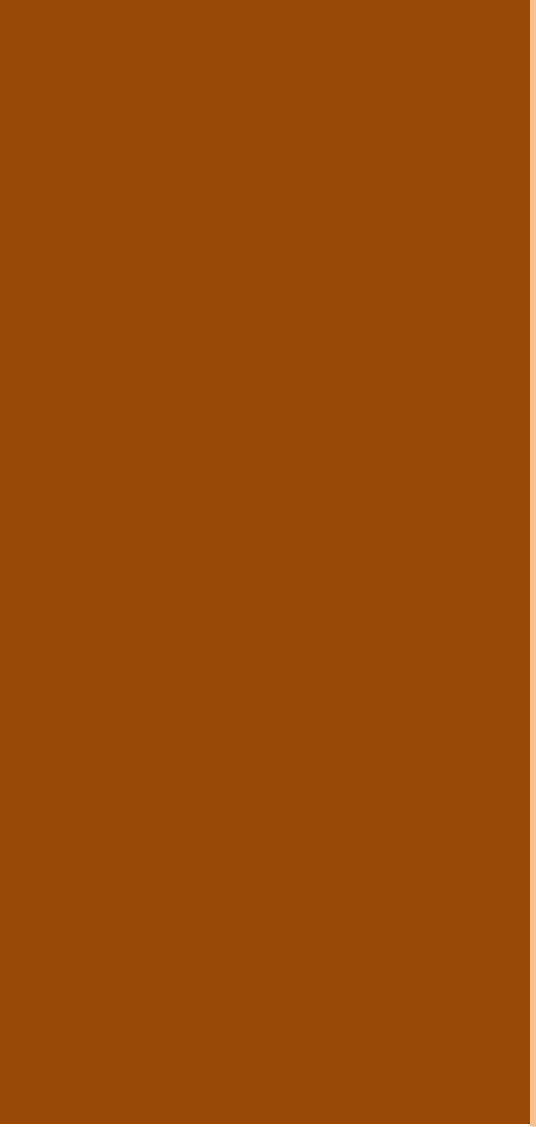 Season    Can be seen throughout the year, but much less active in cooler weather.

Description    A long, slender lizard that is distinguished by the light keel extending down the center of the back, long pointed snout, the series of small yellowish spots over the back and by the orange-red, white-fringed dewlap on the males. 

Habitat  Tropical and sub-tropical landscapes, especially forest edges, disturbed areas, and open sites.  Rarely found perching higher than five feet  above the ground on plants and structures.

Range     Originally endemic to several Caribbean islands.  Has spread to many other areas, including the United States from Hawaii to Texas and along the coast to Georgia, including most of Florida. 

Nature Fact     The dewlap is used to help the male brown anole protect his territory and attract mates.
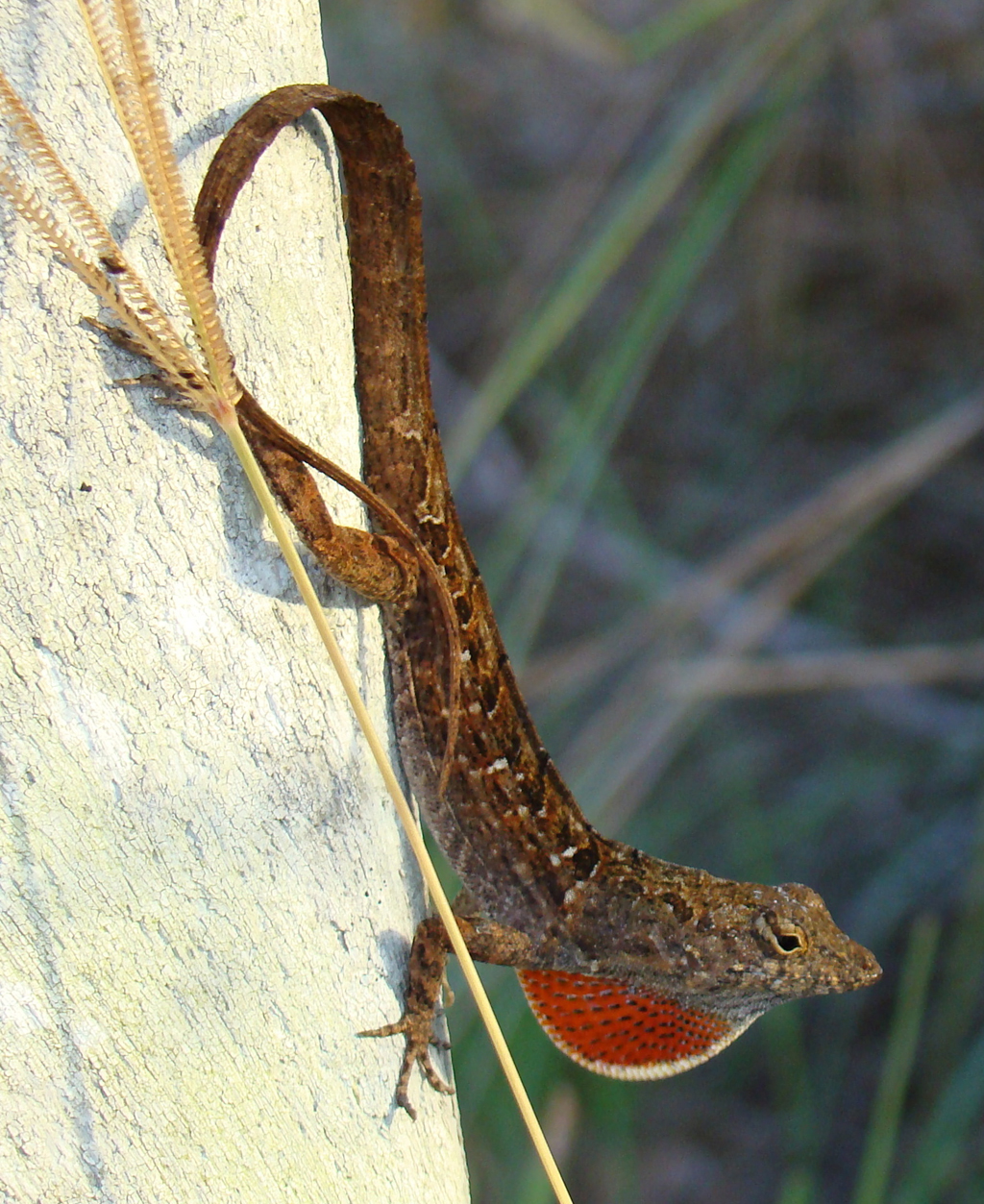 Lizards
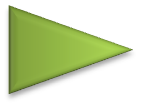 SPIDERS
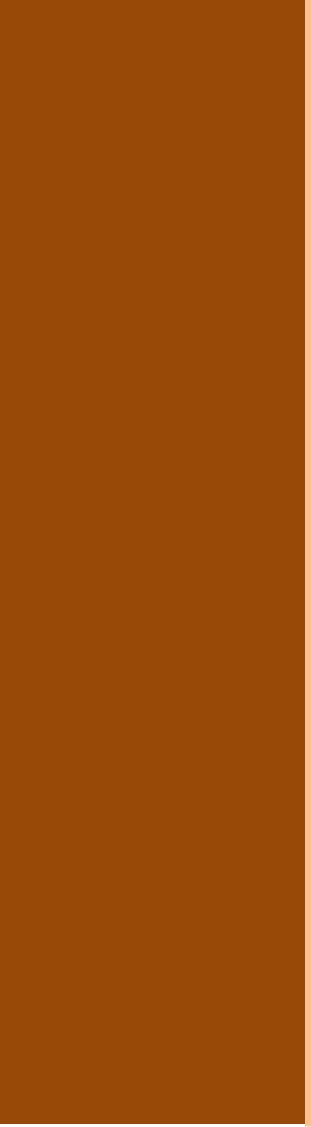 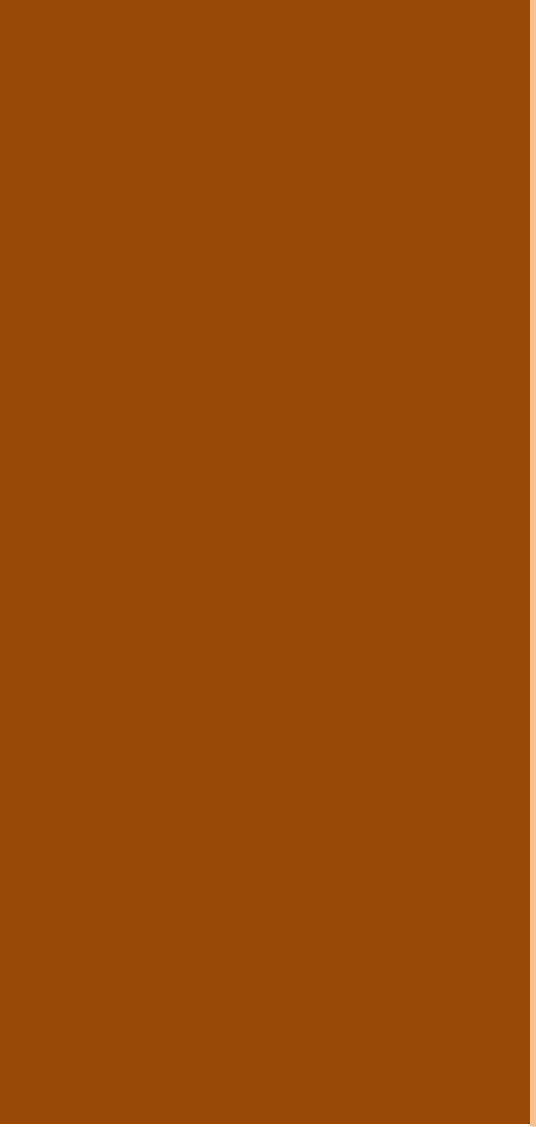 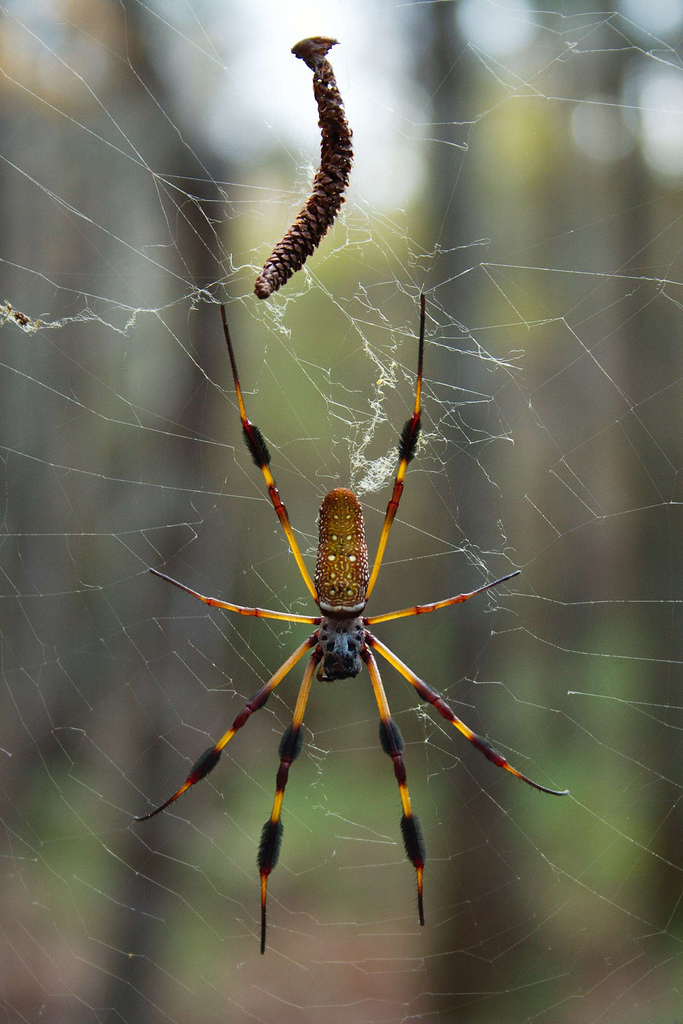 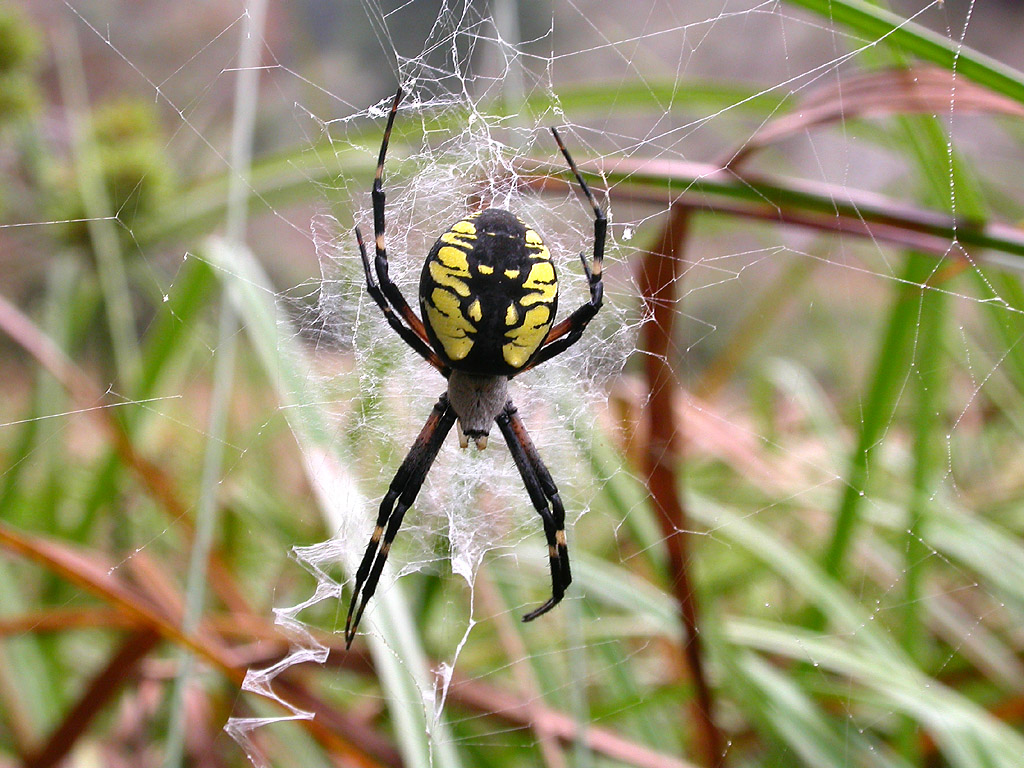 +
+
Golden Silk
Argiope
LAND
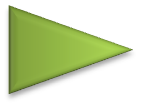 GOLDEN  SILK
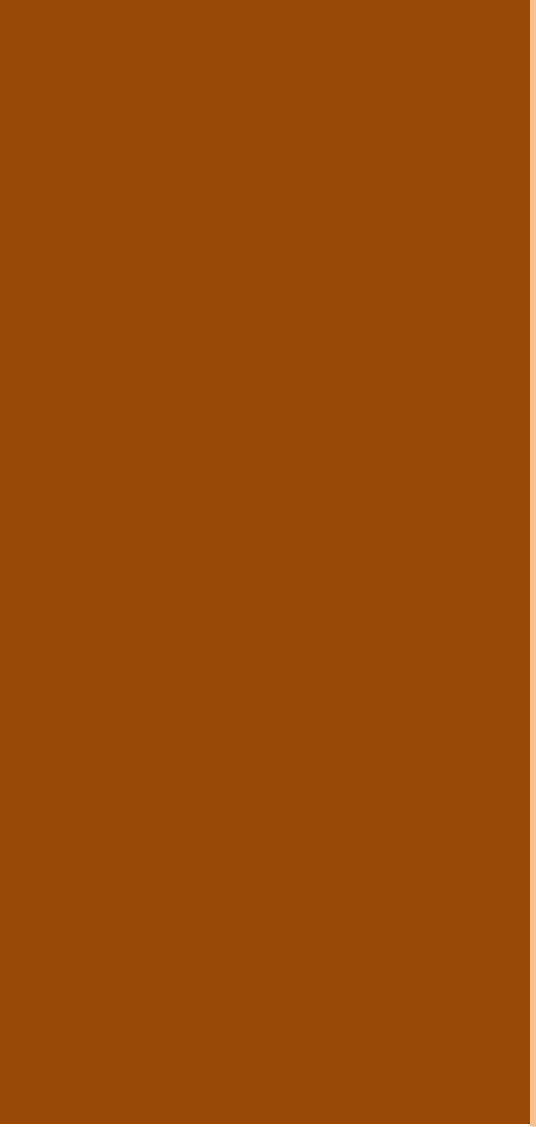 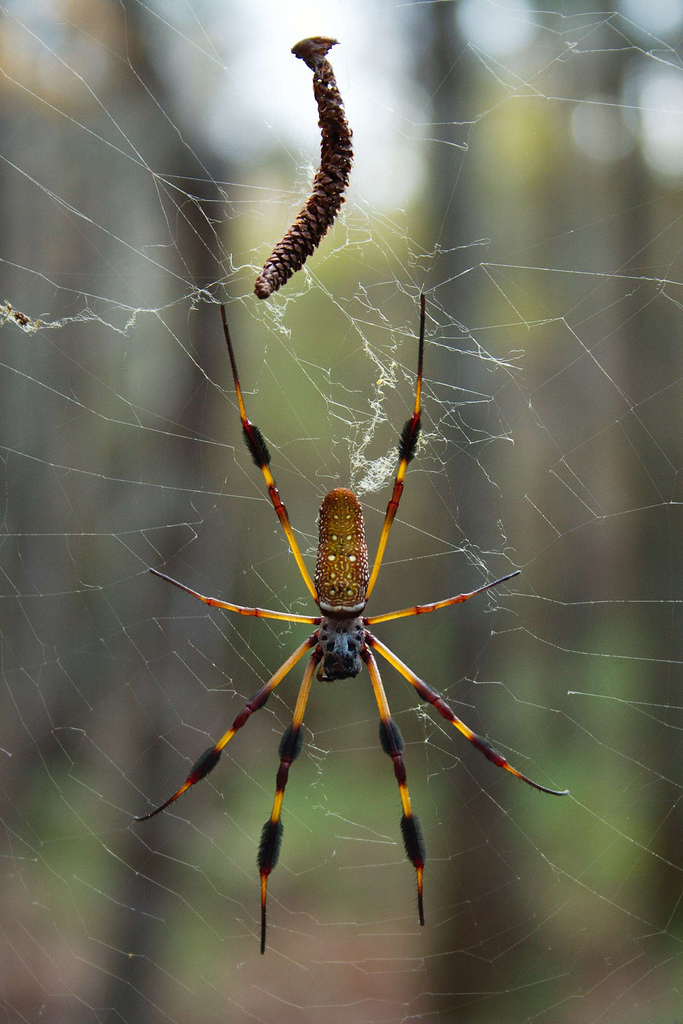 Season   Late July to early December.

Description   Females range from 24 to 40 mm in length. Carapace silvery, with yellow spots on a dull orange to tan cylindrical body.  Legs banded brown and orange.  Males are an inconspicuous dark brown, slender and average only 6 mm in length.  

Habitat   Webs found most frequently at edges of forest clearings, alongside and across forest trails and across forest watercourses.  

Range   North Carolina south throughout Florida and across the Gulf States and south to Argentina.

Nature Fact   Receives its common name from the yellow-orange, iridescent color of its silk web.
Spiders
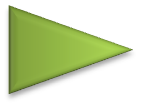 ARGIOPE
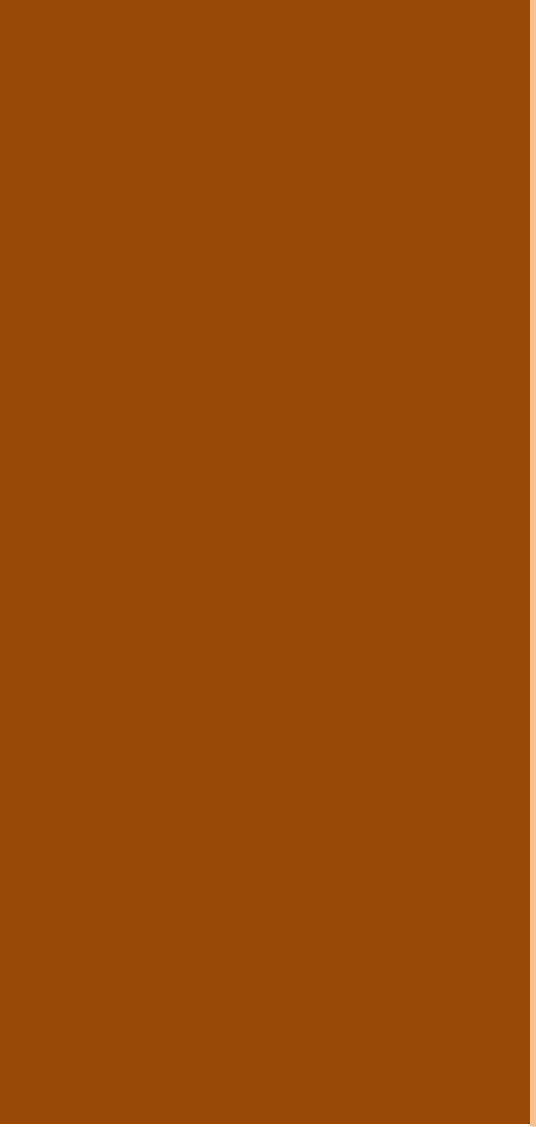 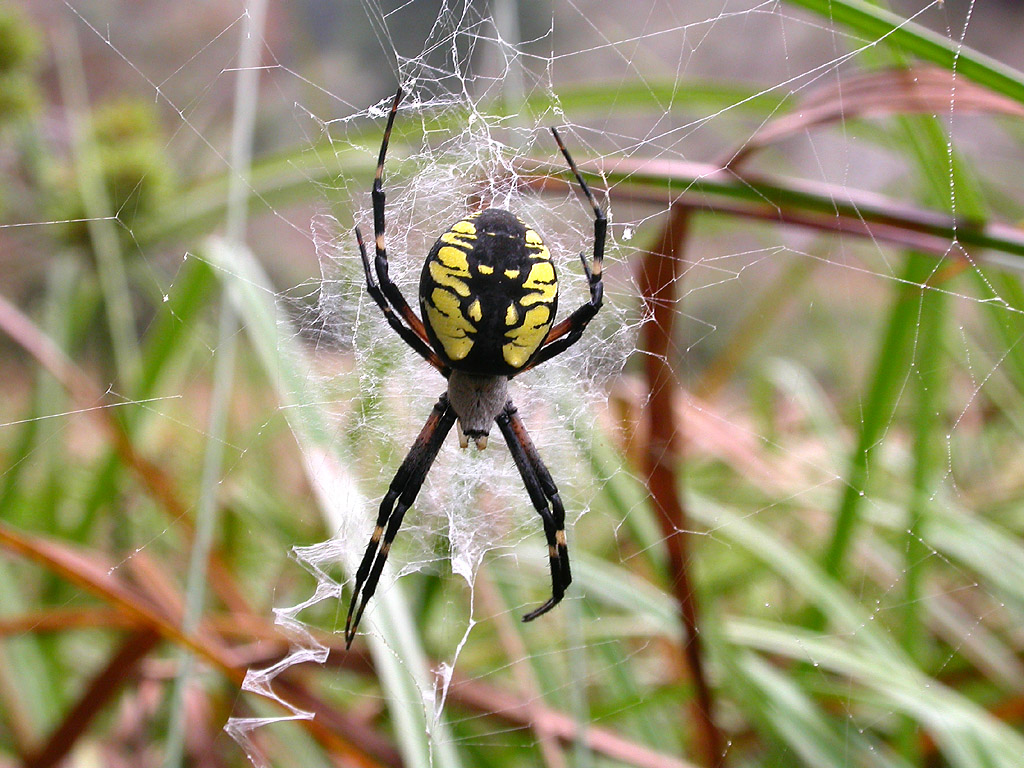 Season    July to October

Description    Females range from 14 – 28 mm in length; males 5 – 8 mm.  Carapace silver; top of oval abdomen patterned in black and yellow.  Legs long.  Total of eight eyes. 

Habitat  Webs found in gardens, orchards, forest edges, old fields and farms.

Range     Found throughout most of the United States, and from southern Canada to Costa Rica. 

Nature Fact    When threatened, the argiope will rapidly shake and vibrate its web as a defensive strategy to scare off predators.
Spiders
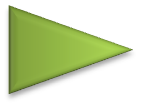 SNAKES
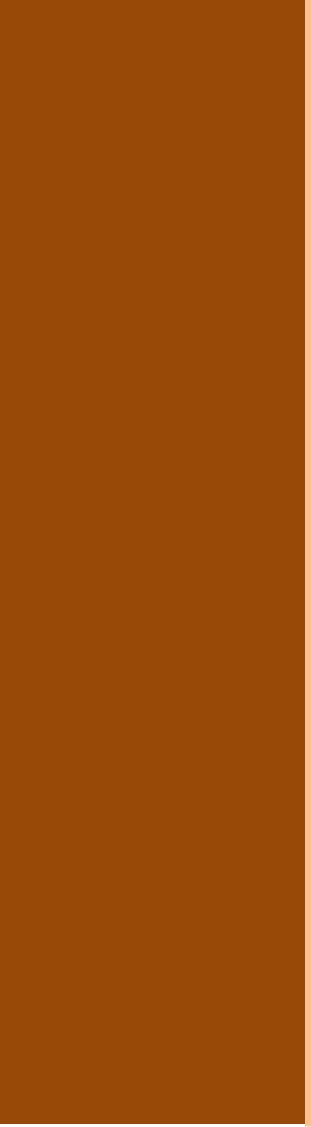 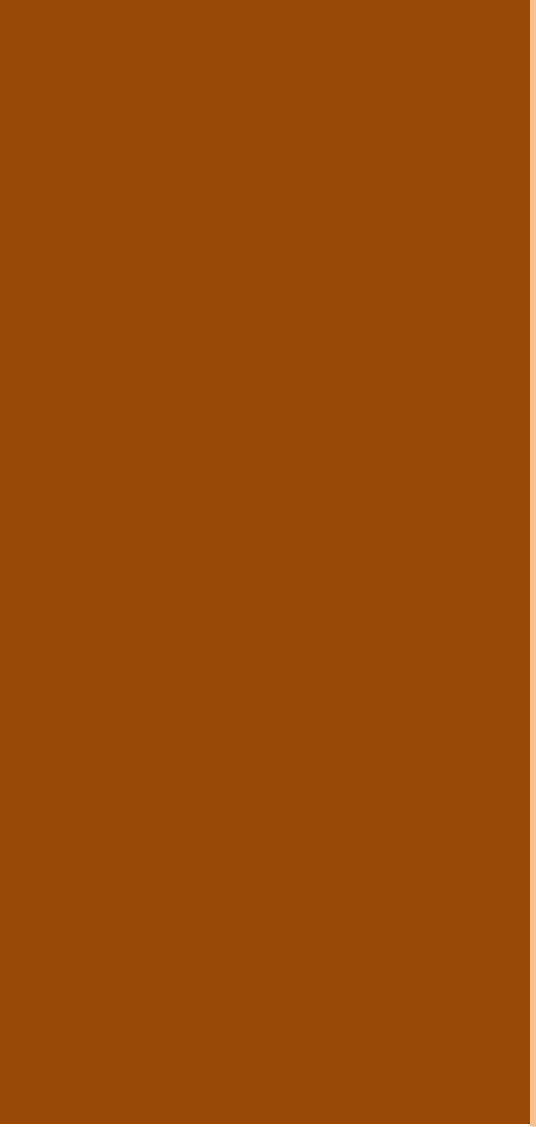 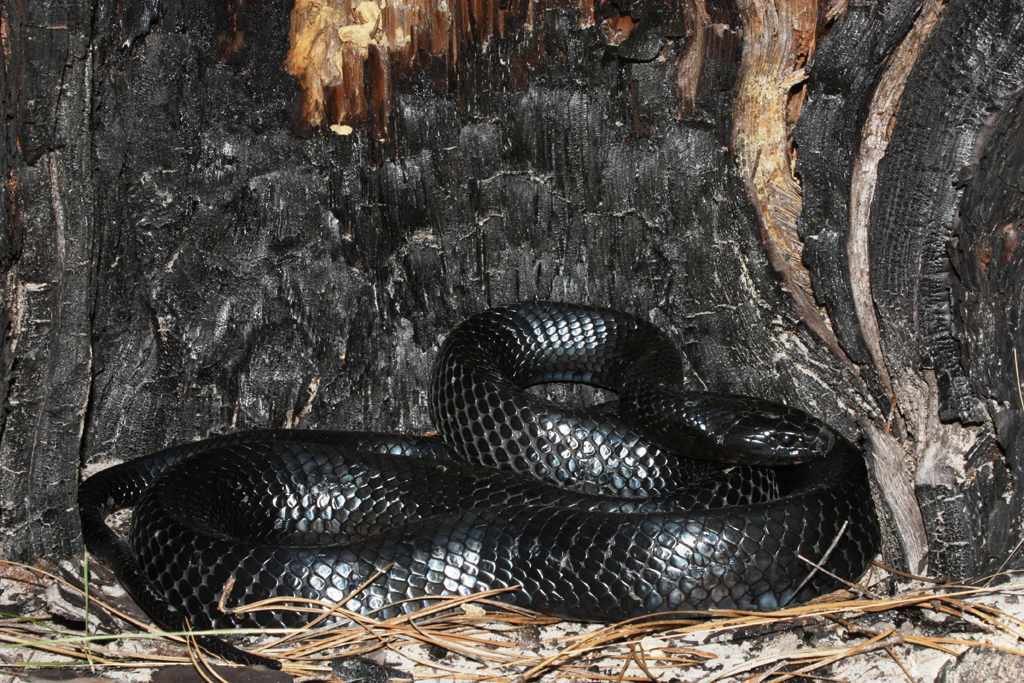 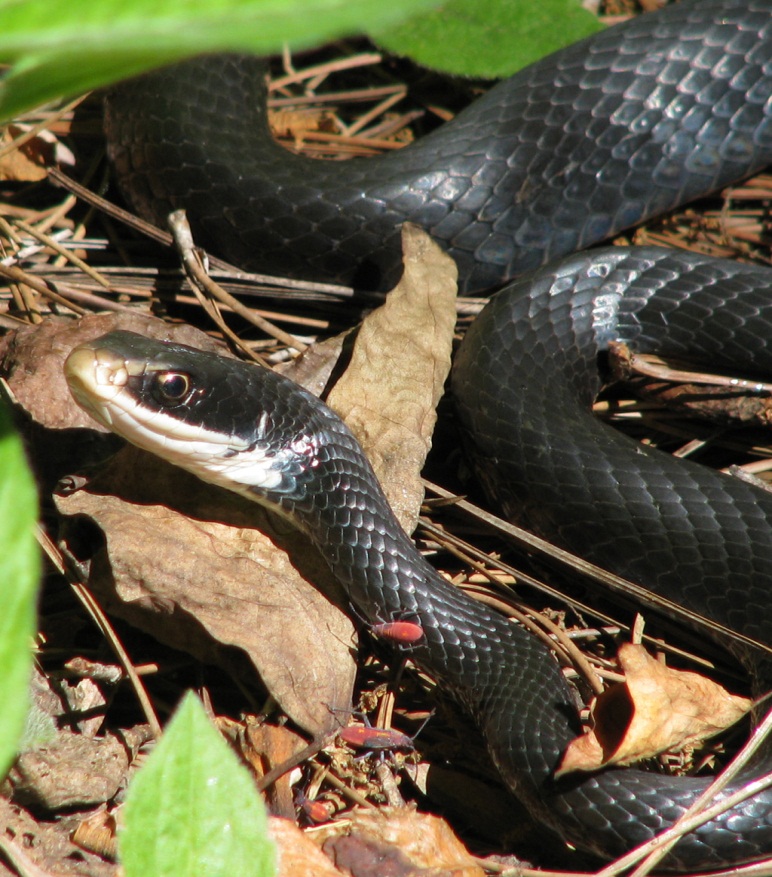 +
+
Eastern  Indigo
Black  Racer
LAND
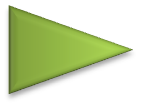 EASTERN  INDIGO
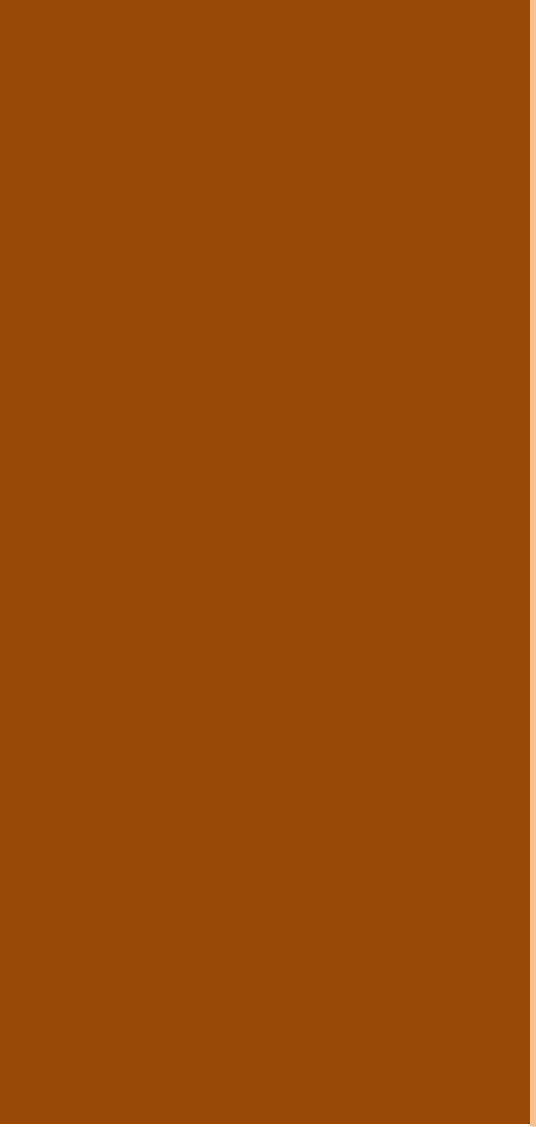 Season  Active throughout the year, but much more so May through November, particularly in August. 

Description   Can reach a length of 104 inches.  Glossy blue-black with smooth iridescent scales.  Chin and throat may be rusty to blood red. 

Habitat  Strongly associated with high, dry, well-drained soils, closely paralleling 
the sand hill habitat preferred by gopher tortoises.  During warmer months, indigos also frequent streams and swamps.  Gopher tortoise burrows and other subterranean cavities are commonly used as dens for egg laying. 

Range     Throughout Florida and the coastal plain of Georgia.

Nature Fact     The indigo snake (which is a threatened species) is the largest nonpoisonous snake in North America.
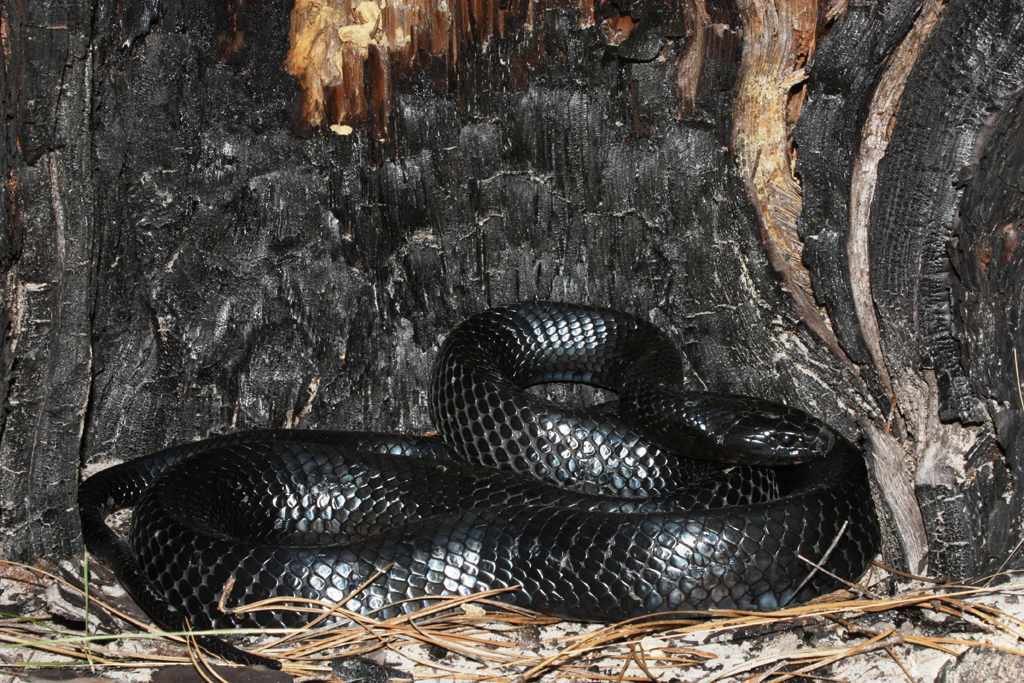 Snake
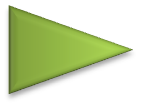 BLACK RACER
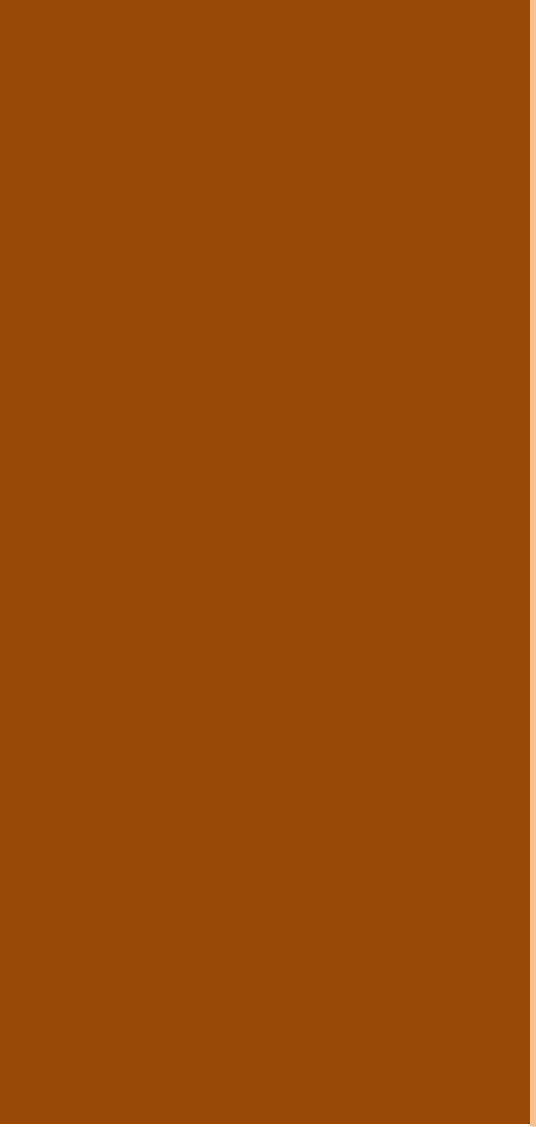 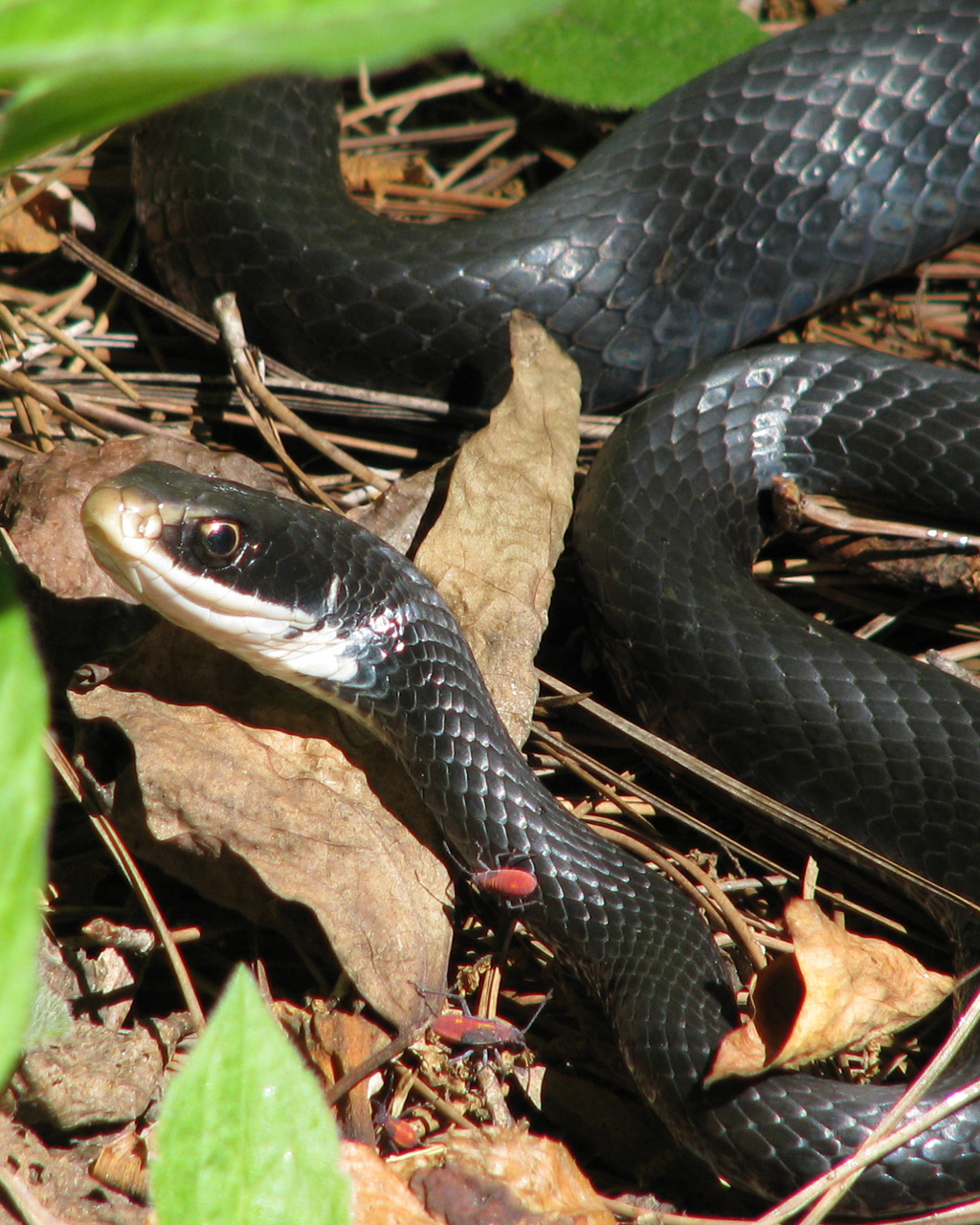 Season   Active during warmer months of the year, seeks shelter from colder temperatures.

Description   Adults are a satiny black or slate gray and reach a maximum length of 70 inches.  Scales are large and smooth.  Eyes are large and have rich, brown irises.  Chin and throat are usually white; nose may be brownish.  Underside is slate gray to blue gray. 

Habitat  Prefers dry, sunny areas with access to cover, including old fields, open woodland, hedgerows, thickets  and wood edges.  
 
Range     Southern Arkansas to southern Illinois, across to southern North Carolina and south through central Florida.

Nature Fact     Although a fast snake, as its name implies, it cannot outrun a human, as is sometimes believed.
Snake
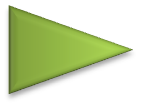 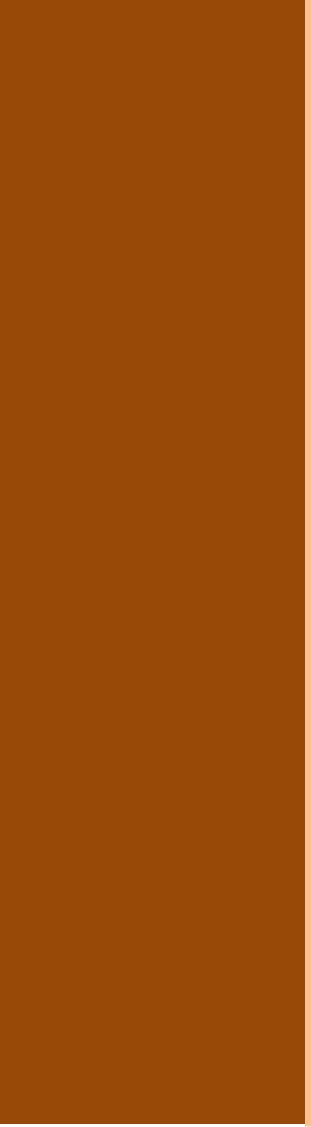 TORTOISES - TURTLES
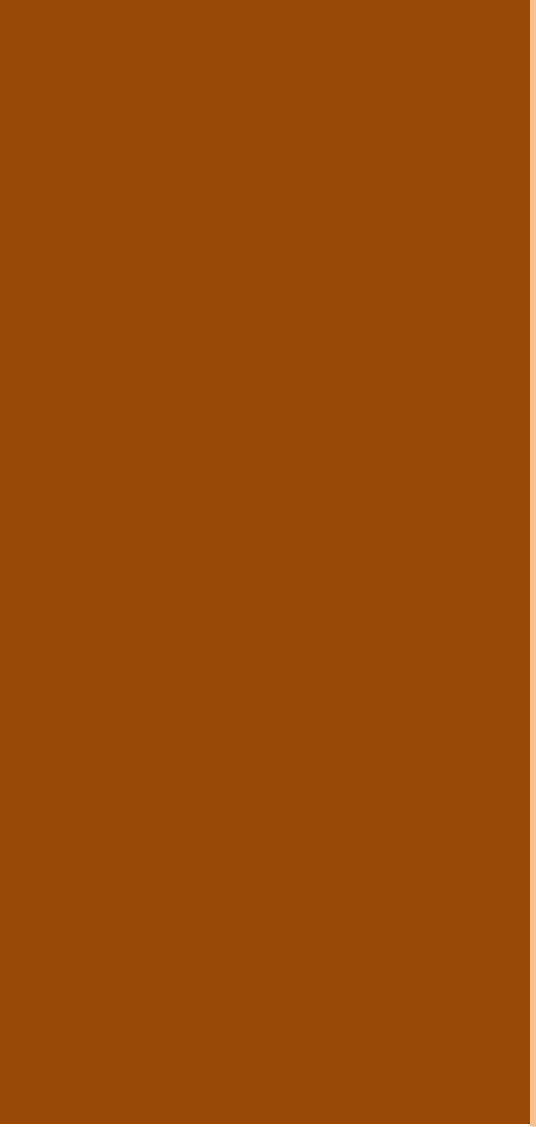 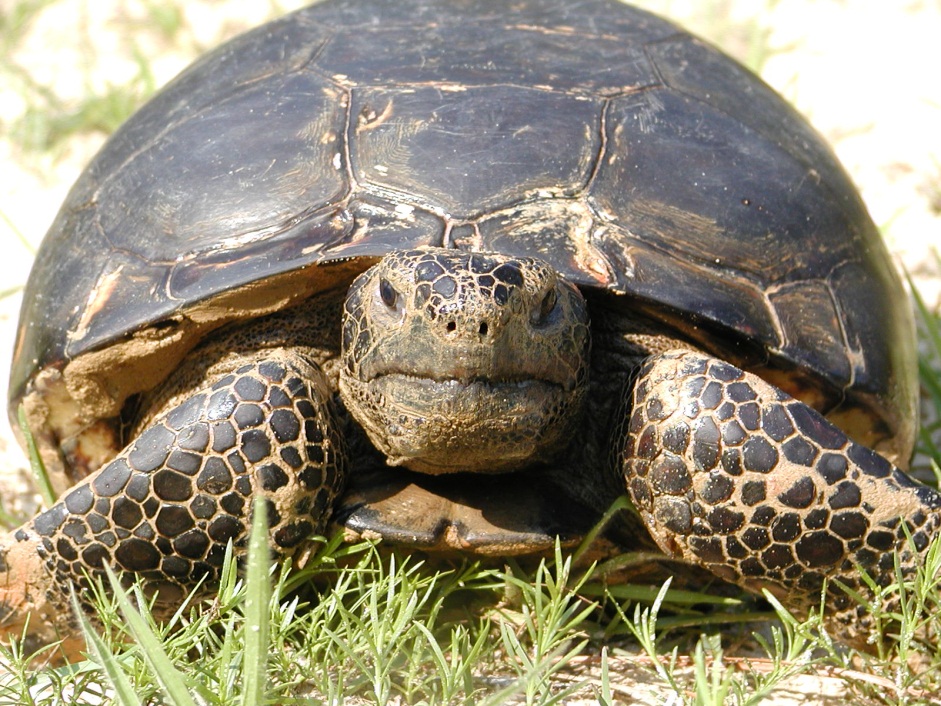 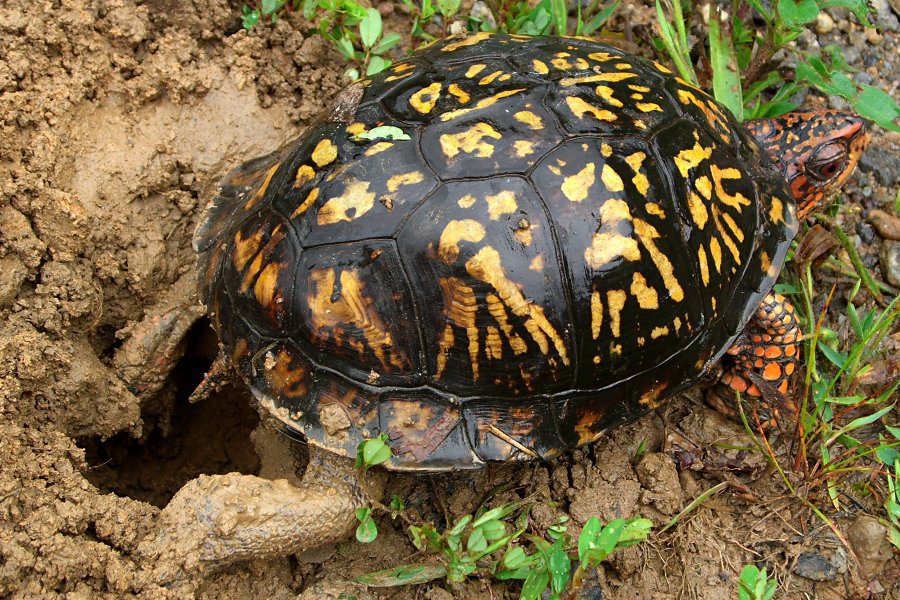 +
+
Gopher Tortoise
Florida Box Turtle
LAND
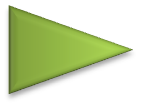 GOPHER  TORTOISE
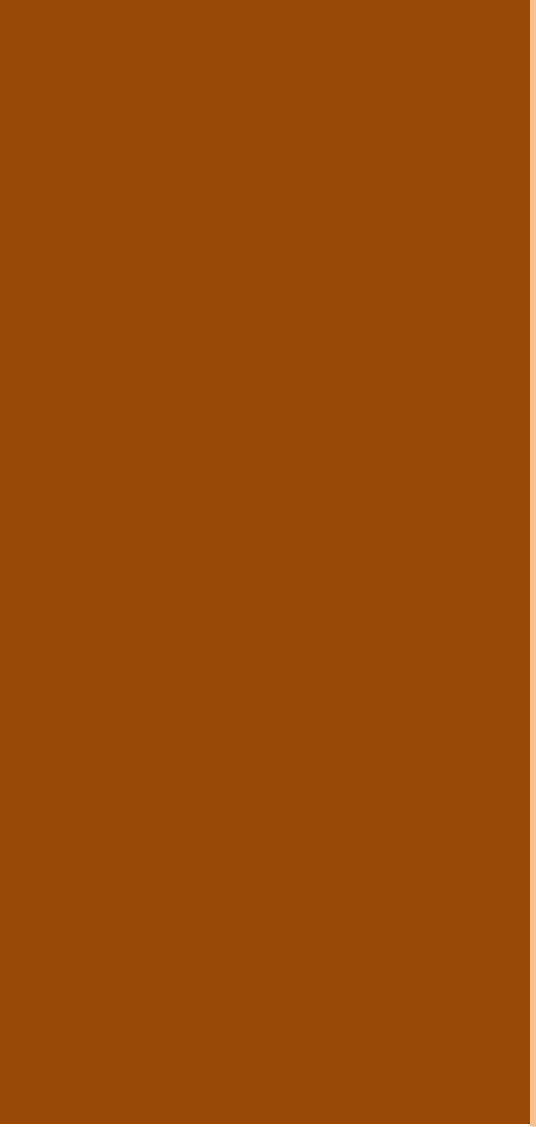 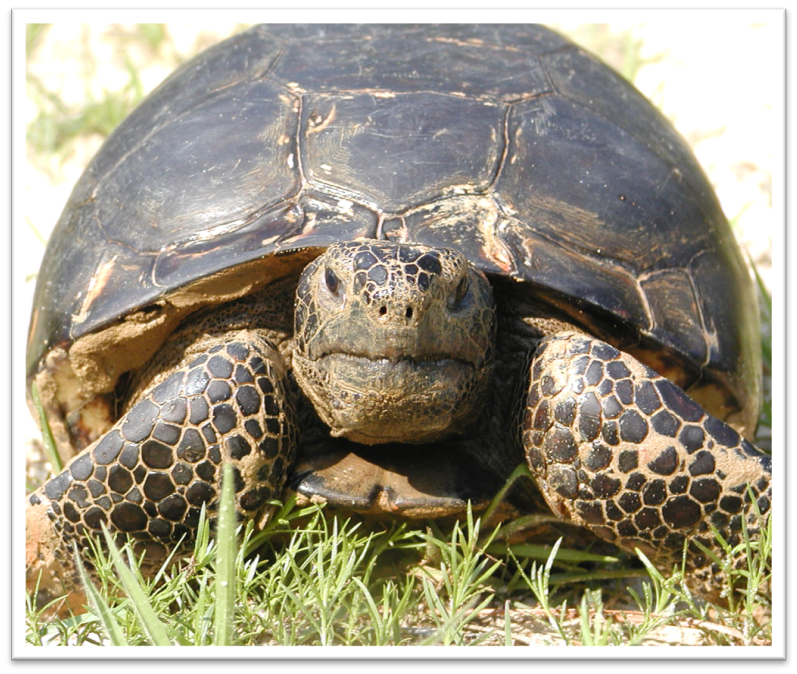 Season   Can be seen throughout the year, but are most active during the warmer months.

Description   Have a rounded, oblong carapace (upper shell) which is gray or  tan and may reach a length of 12 inches.  Front feet are spade-like with heavy protective scales.  Toenails are broad and short.  Hind feet are rounded and elephant-like.  Anterior plastron (bottom shell) has fork-like projections under the chin.  Head is large and rounded. 

Habitat  Dry, well-drained locales including longleaf pine-turkey oak forest, beach scrub, oak hammocks and pine flat woods. 

Range     Southern Mississippi east to southern South Carolina and throughout Florida. 

Nature Fact     While declining in numbers throughout its range due to habitat destruction, it is abundant within Fort Matanzas National Monument, averaging 4.5 tortoises per acre.
Tortoise
Herbivorous that lives primarily on the land, and has clawed limbs for digging.
Tortoise
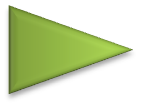 FLORIDA  BOX  TURTLE
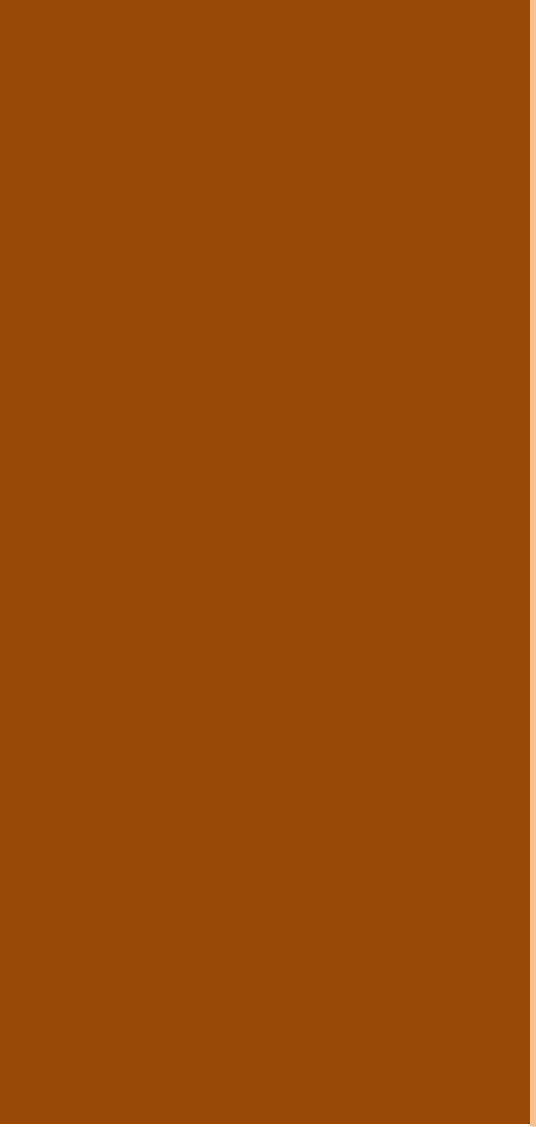 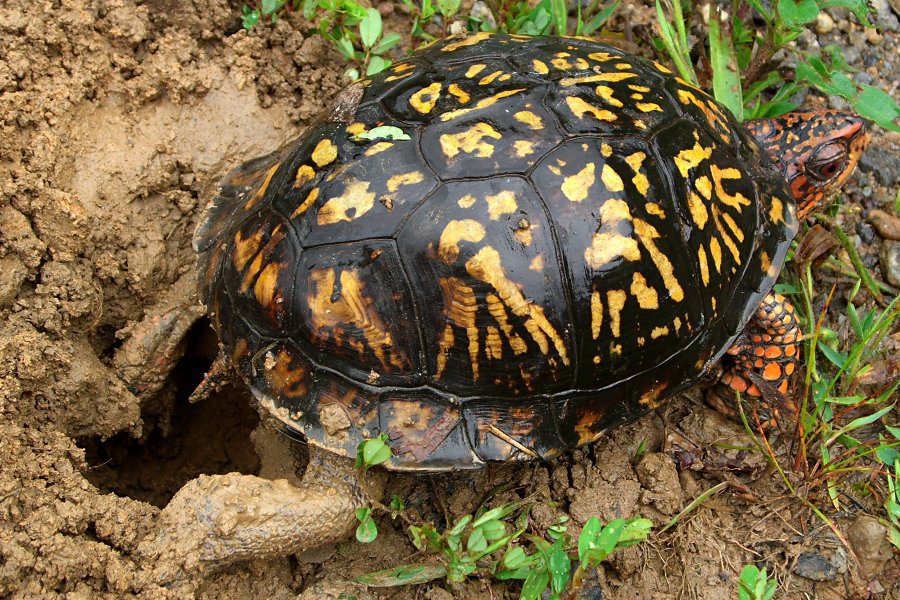 Season   Warm days throughout the year, but most active in hotter months.
 
Description   Carapace is domed, narrow, and up to 6.5 inches in length.  Each carapace scute (section) is usually black with bright radiating yellow stripes.  Plastron has one hinge which permits the shell to close tightly.  Males have a depression in the posterior section of the plastron.  Head is dark with yellow stripes extending along each side.  Hind feet usually have three long-clawed toes.

Habitat   Mesic (moderately moist) hammocks and pine flat woods.

Range     Throughout most of the eastern United States. 

Nature Fact  Box turtle diet includes 
fungi, some of which are toxic, but to which 
the turtle is immune.
Turtle
Live in or near the water and is able to swim and hold its breath.
Turtle
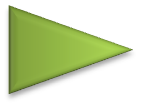 MAMMALS
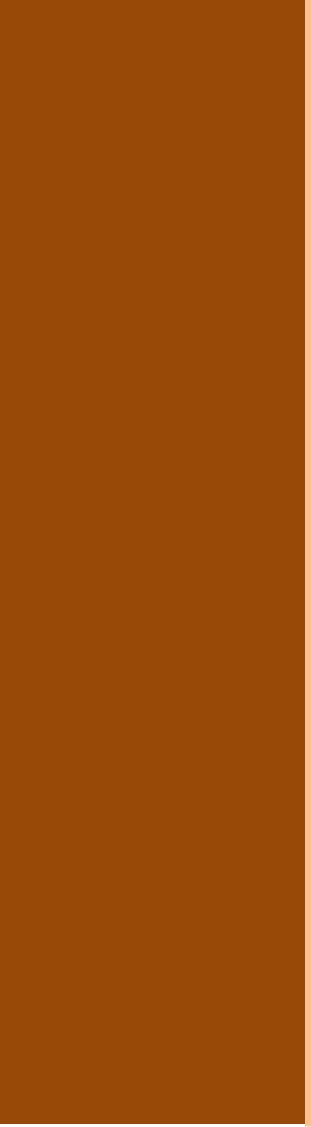 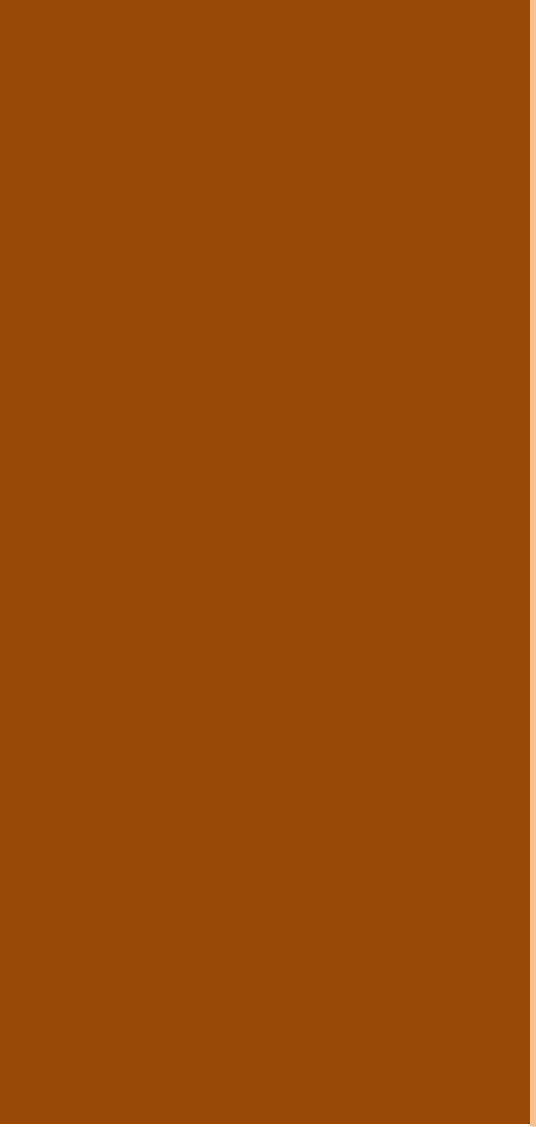 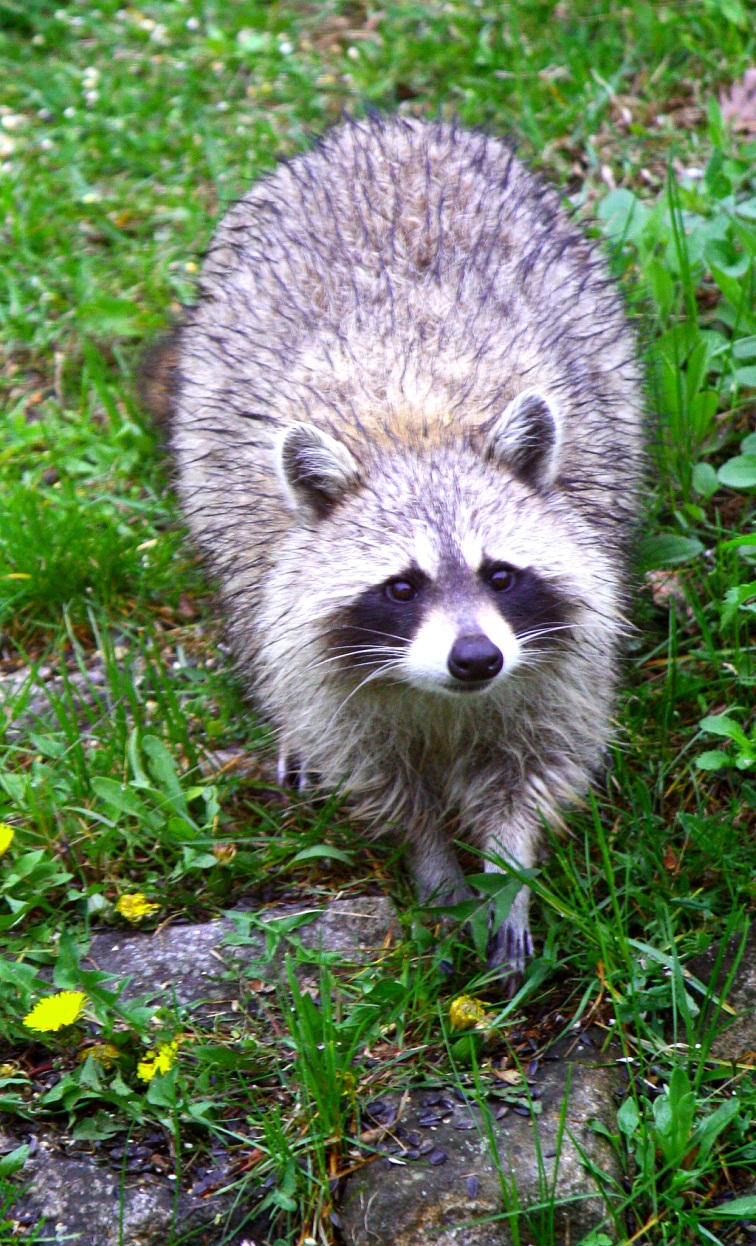 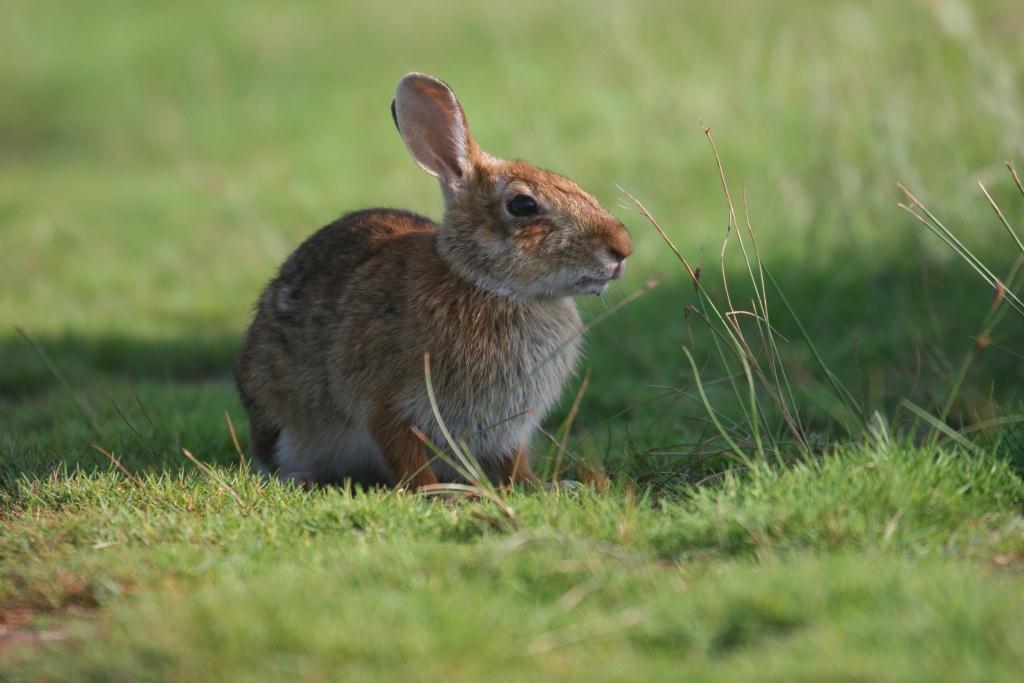 +
+
Raccoon
Marsh Rabbit
LAND
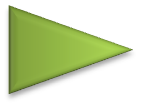 RACCOON
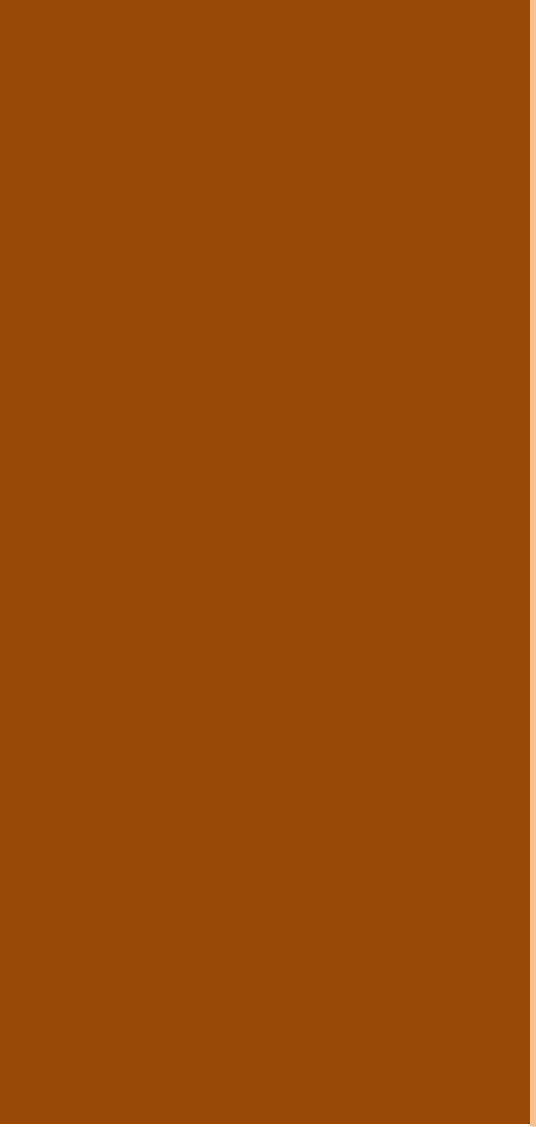 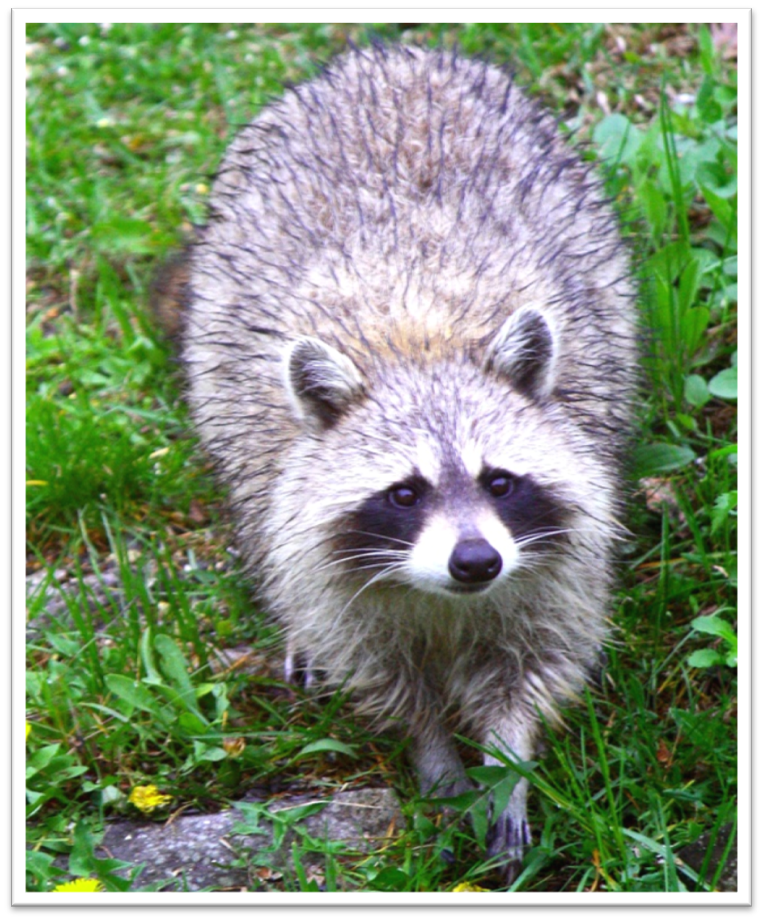 Season   Active year-round.

Description   Gray to brown fur.  Distinctive black band across face, eyes, and down to chin. Snout white. Bushy, black-tipped tail with 4-6 evenly spaced dark bands.

Habitat  Found in almost all Florida habitats, rural and urban, as long as there is access to water.

Range     Throughout Florida, and from southern Canada to northern South America. 

Nature Fact    The raccoon has very nimble fingers, and uses them to pick apart its food, sometimes using water to help in the process.  (It does not wash its food, as is commonly believed.)
Mammals
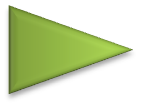 MARSH RABBIT
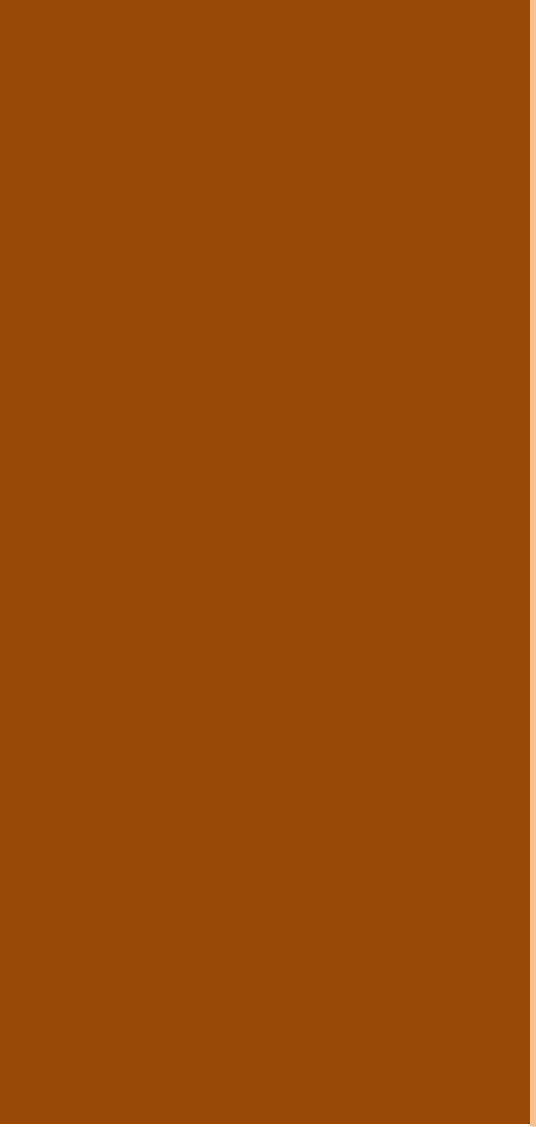 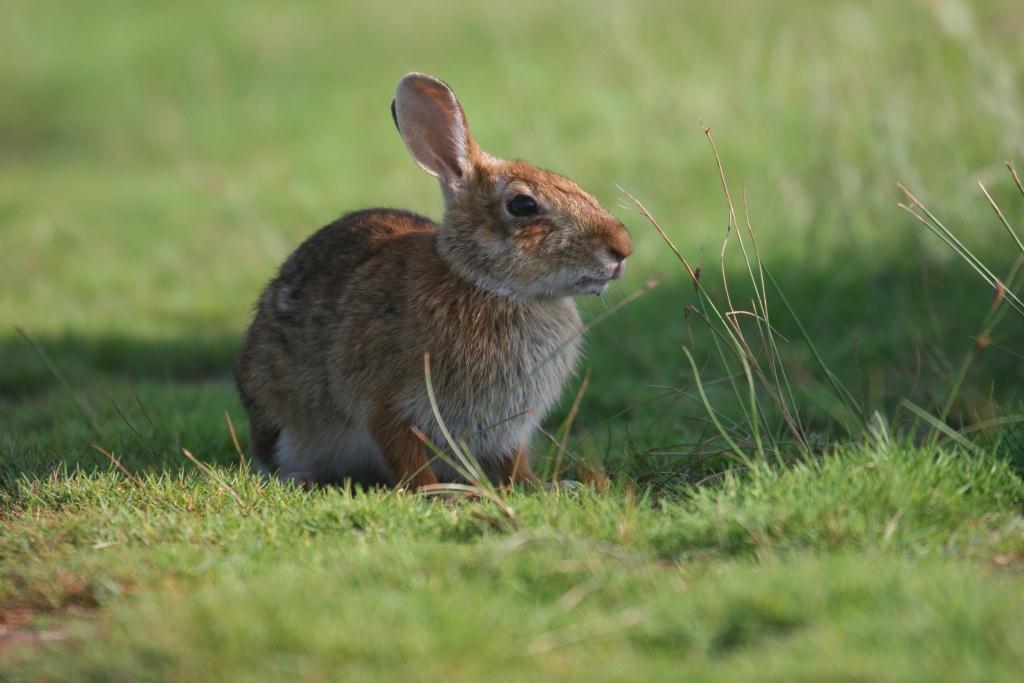 Season   Active year-round.

Description   Overall rusty brown hair grizzled with black.  Gray or white hair on belly.  Small head relative to body size.  Short, broad, rounded ears, sparsely haired.  Pale eye-ring.  Short legs and small feet.  Short puffy tail.  Large dark eyes. 

Habitat  River bottoms, coastal marshes, mangroves, lowlands, wetlands, along streams.  Prefers areas with shallow, standing water. 

Range     Coastal plain from Virginia to Alabama, including most of Florida.

Nature Fact    The marsh rabbit is an excellent swimmer. It will take to water when pursued, or to get where it wants to go. It may swim completely submerged, keeping only its eyes and nostrils above water.
Mammals
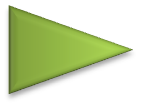 Sea Turtles
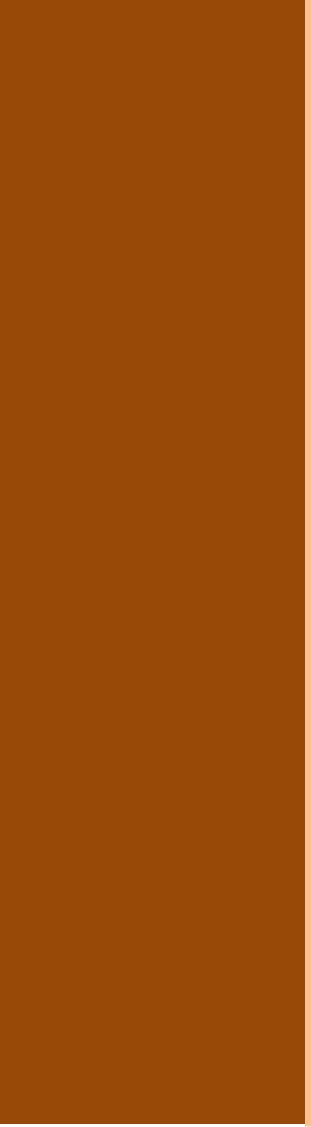 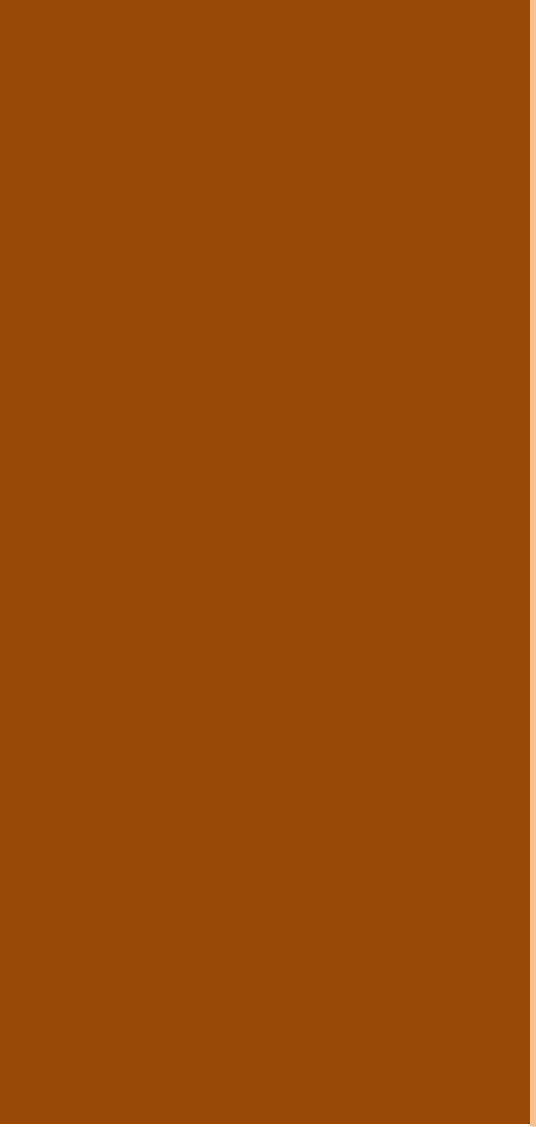 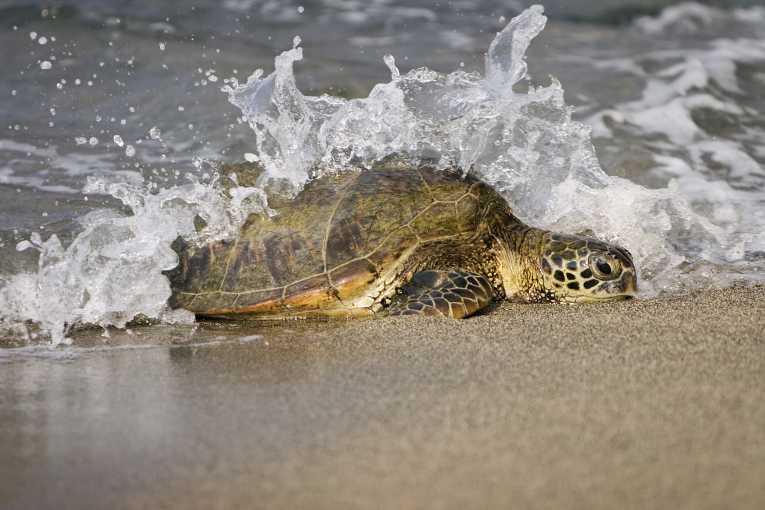 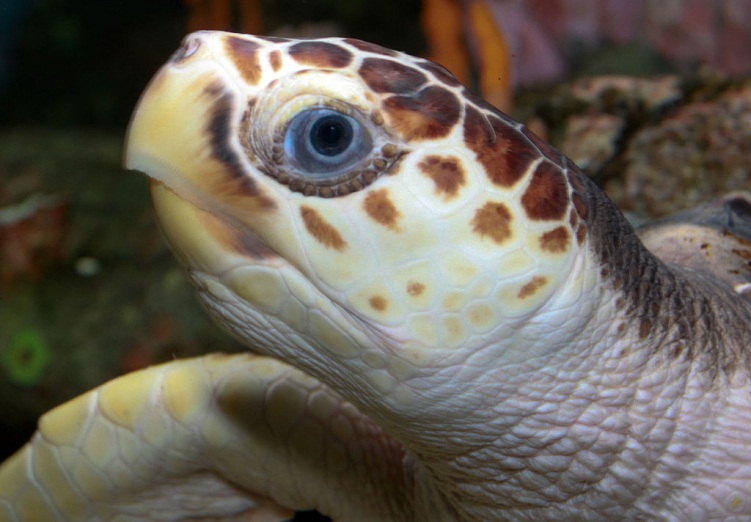 +
+
Loggerhead
Green
WATER
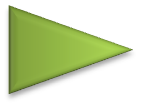 GREEN
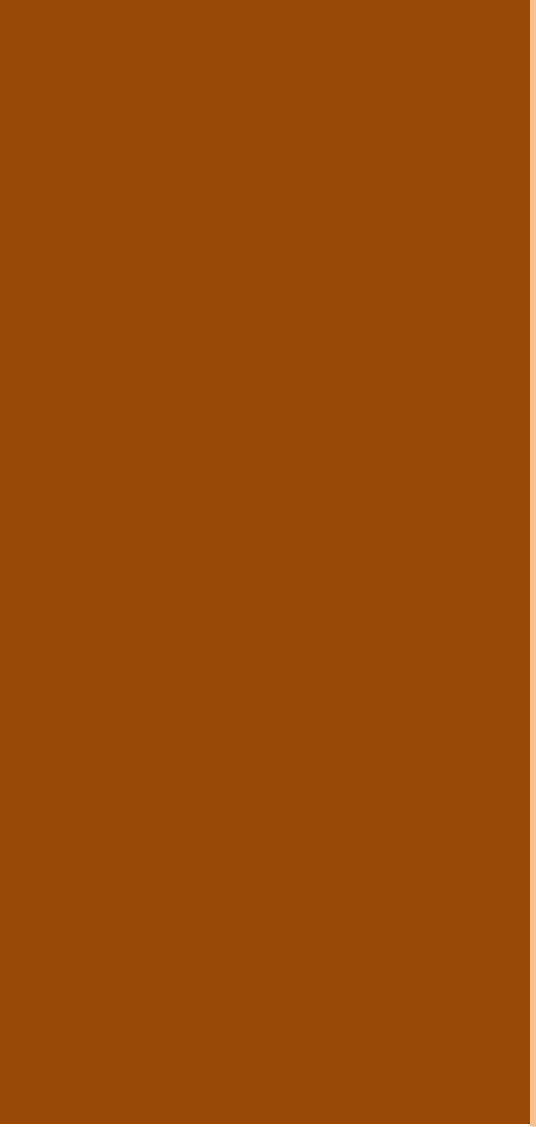 Season    The breeding and nesting seasons occur from June into September.  This is when green turtles are more likely to be seen in shallow waters or digging nests on the beach. 

Description    Has an adult shell length of 60 inches and may weigh up to 280 pounds.  Front legs are large and paddle-shaped.  Overall color is brown to olive brown. 

Habitat  Oceanic beaches (for nesting), open ocean and coastal near shore waters.

Range     Globally distributed in tropical and sub-tropical waters.  Nests along the U.S. coast from North Carolina to Texas, including beaches throughout Florida.

Nature Fact     Though they range across the open ocean, female green turtles return to their natal beach (the beach where they hatched) to lay their own eggs once they reach sexual maturity (between 20 and 50 years of age).
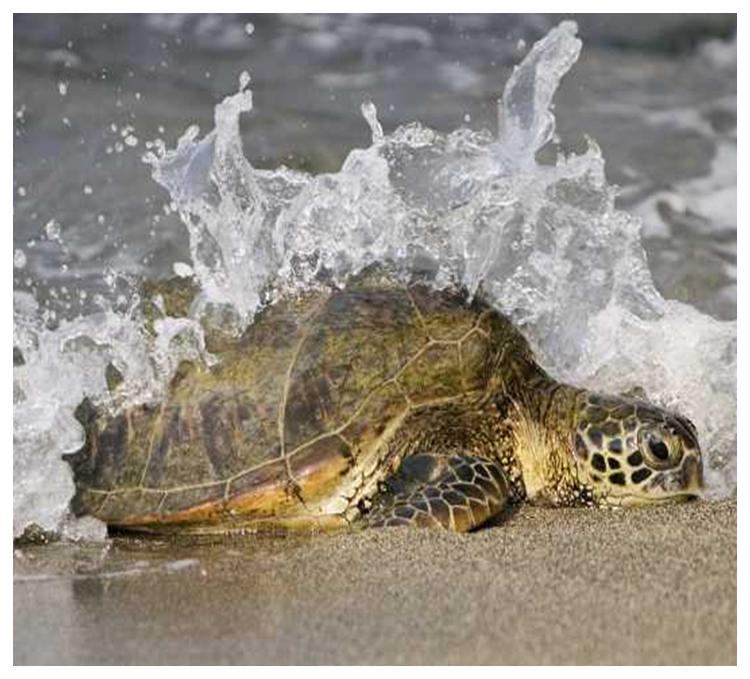 Sea Turtle
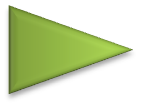 LOGGERHEAD
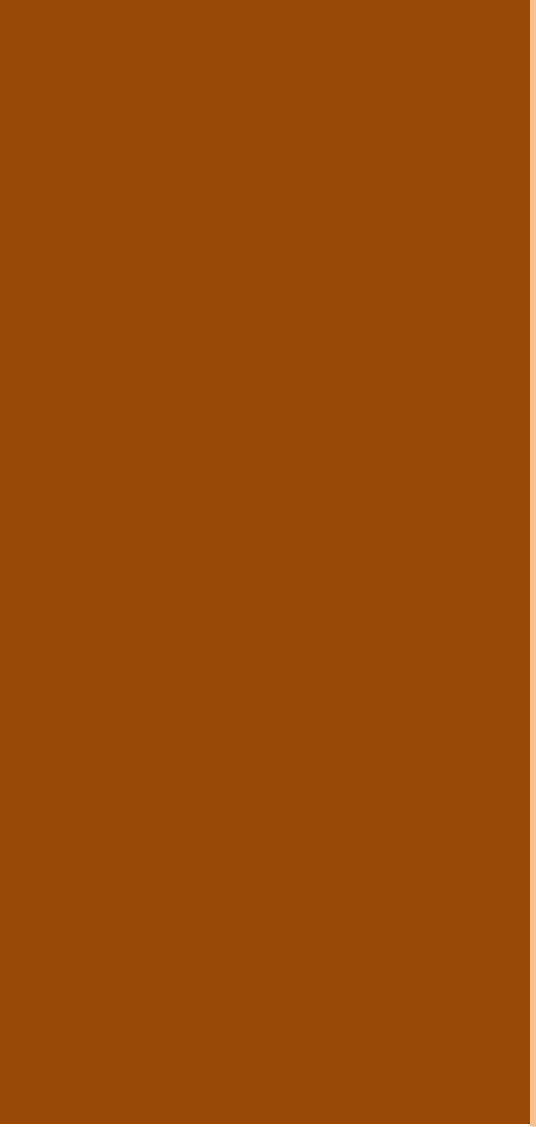 Season   The breeding and nesting seasons occur from March into September. This is when loggerhead turtles are more likely to be seen in shallow waters or digging nests on the beach. 

Description  Has a large, elongated, reddish-brown carapace (upper shell).  May attain a length of 48 inches and weigh up to 200 pounds.  A large head and blunt jaws characterize this species.  Plastron (lower shell) is yellow and flippers are reddish-brown.

Habitat  Oceanic beaches (for nesting), open ocean, and coastal near shore waters.

Range     Globally distributed in tropical and subtropical waters.  Nests along the U.S. coast from Virginia to Texas, including beaches throughout Florida.

Nature Fact    Loggerhead turtles use their powerful jaws to feed on hard-shelled prey such as whelks and conch.
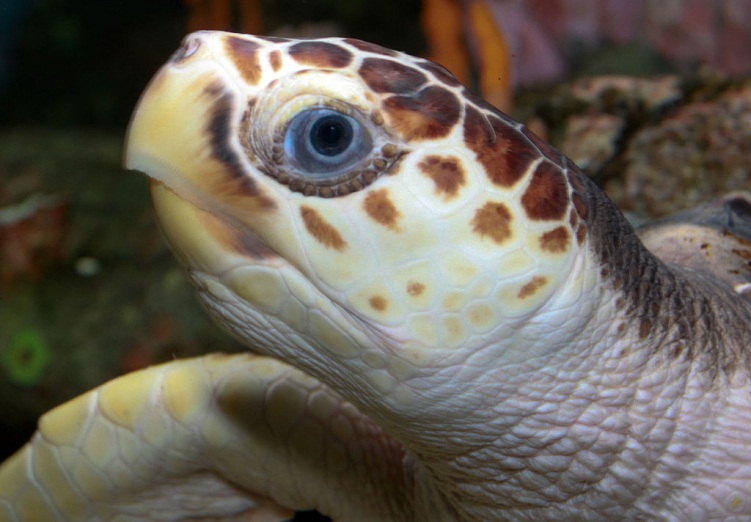 Sea Turtle
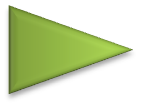 Game Fish
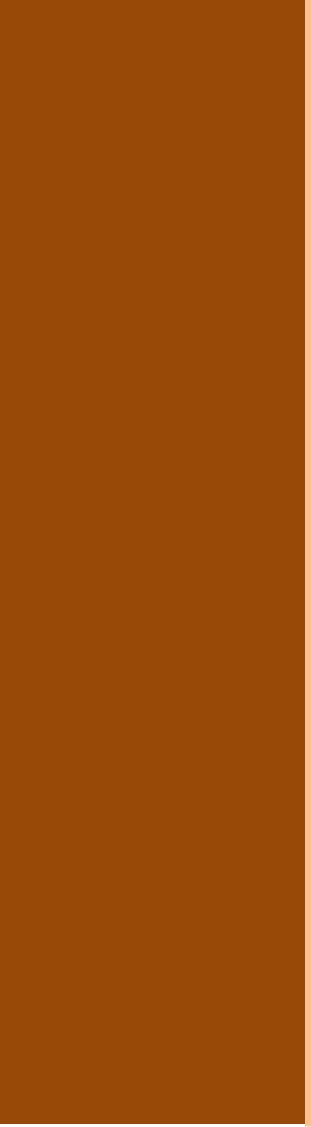 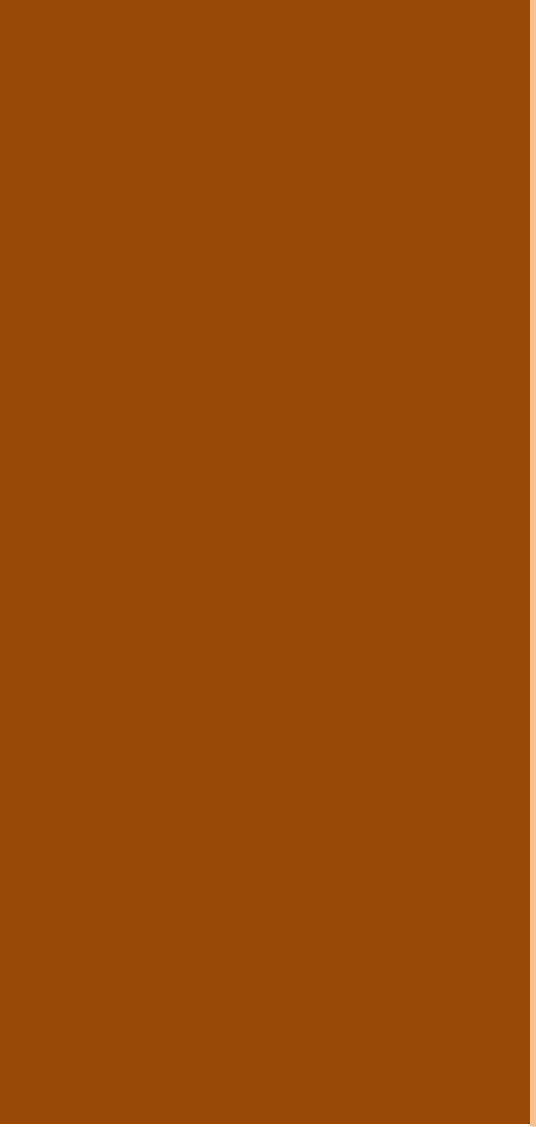 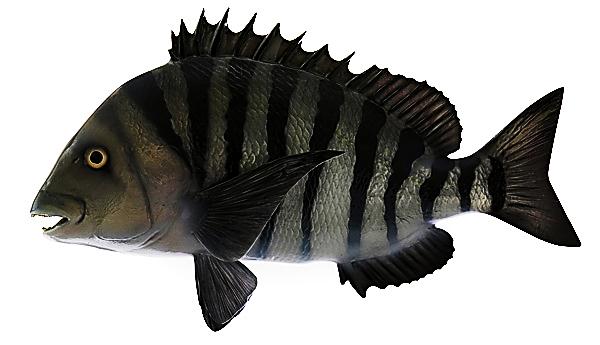 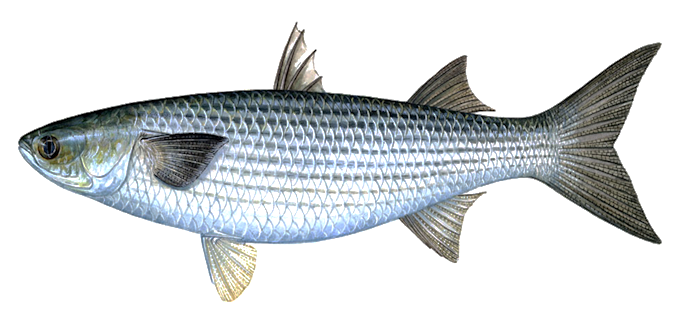 +
+
Striped Mullet
Sheephead
WATER
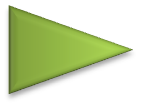 STRIPED MULLET
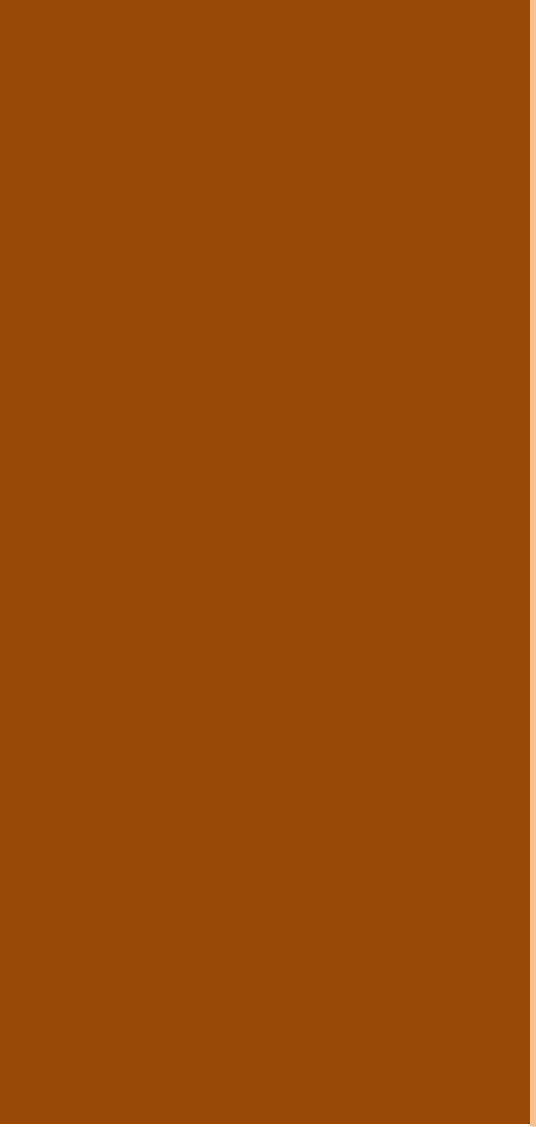 Season    Congregate in large numbers in estuaries and river mouths in the early fall prior to offshore spawning.

Description    1 – 2 feet in length, with a blunt nose, dusky longitudinal stripes on sides, and a clear covering over eye.

Habitat  Fresh to very salty coastal waters over sand or mud bottoms.  Spawns at sea November to January.

Range     Distributed worldwide.  In western Atlantic from Cape Cod to Brazil. 

Nature Fact     Striped mullet are catadromous; i.e., they reside in fresh/estuarine waters but spawn in the ocean.  Spawning occurs in depths of up to 5,400 feet over the outer continental shelf and slope.
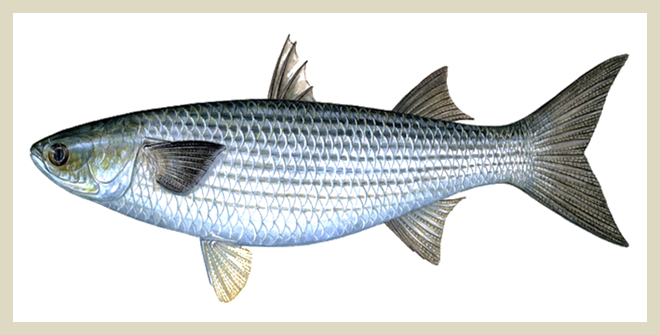 Game Fish
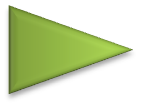 SHEEPHEAD
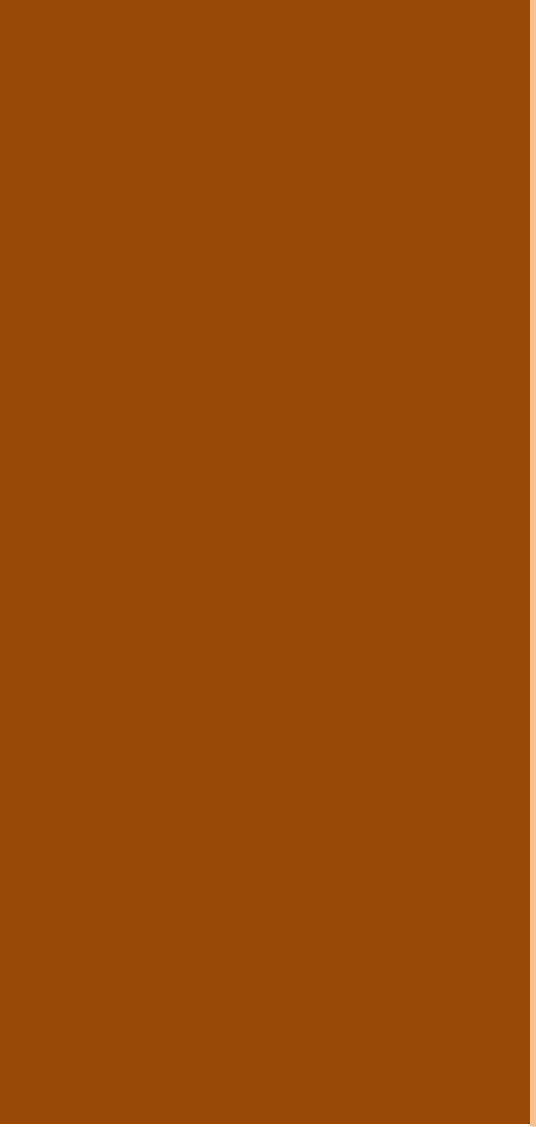 Season   Found year-round in brackish (mix of salt and freshwater) in-shore waters.  Moves to near shore waters during late winter and early spring to spawn.
 
Description   1 – 2.5 feet in length, possessing distinctive incisor teeth, black and white vertical bars on sides and a large pectoral (side) fin. 

Habitat  Brackish water river mouths, bays, estuaries, and tidal creeks, especially near oyster bars, piers and bridge pilings. 

Range     Along the Atlantic coast from Nova Scotia to Cedar Key, Florida.

Nature Fact     Sheephead fish use their impressive incisors for scraping barnacles from rocks and pilings.  However, it is omnivorous, and will eat a wide range of food, including other shelled prey, small vertebrates  and occasional plant material.
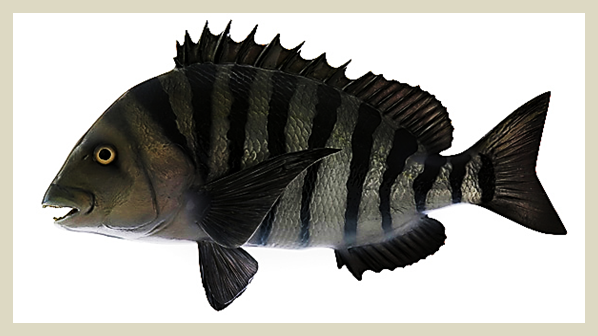 Game Fish
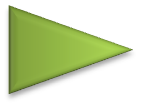 SHELLFISH
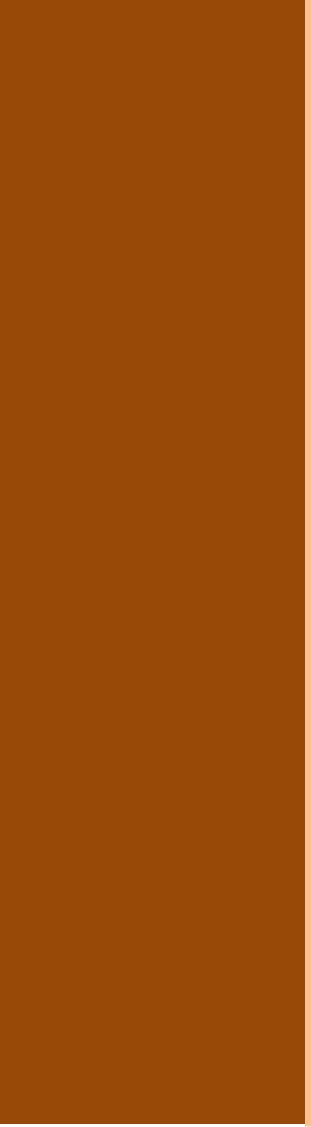 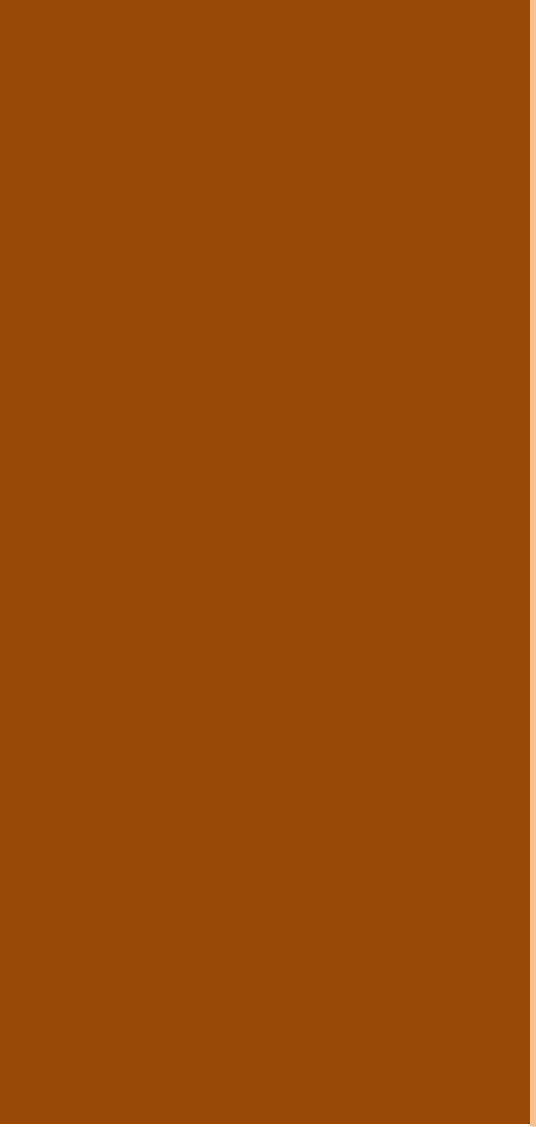 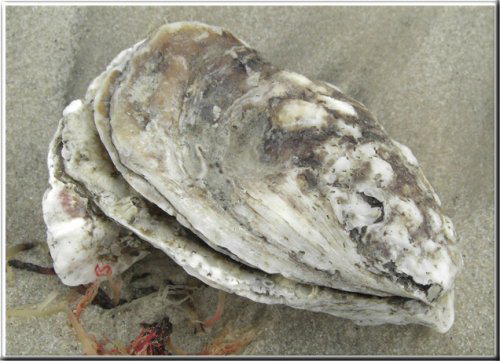 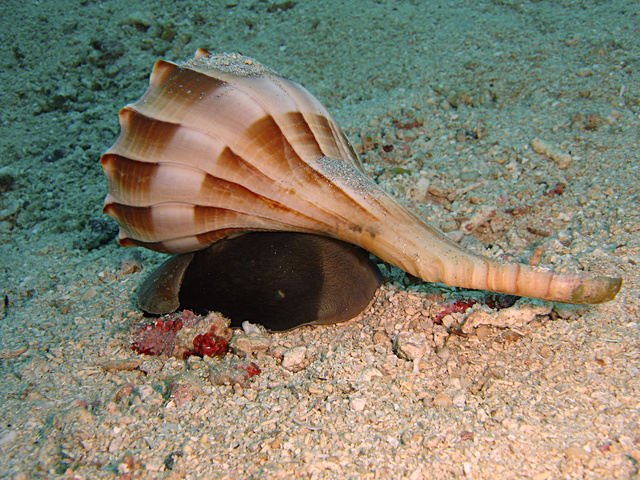 +
+
Eastern Oyster
Lightning Whelk
WATER
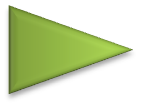 EASTERN OYSTER
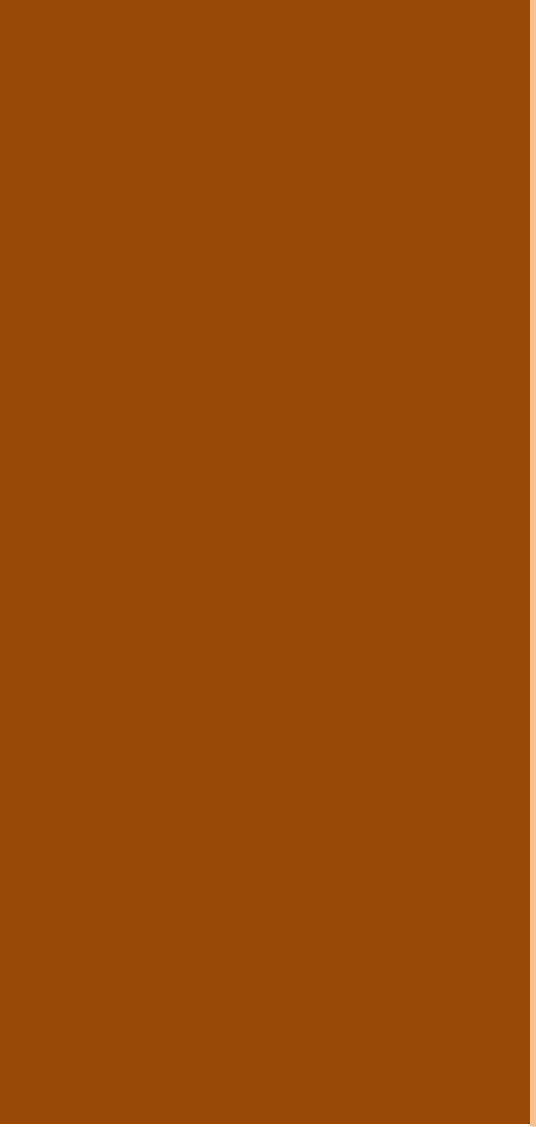 Season   Found year-round.

Description   A bivalve mollusk whose rough and lumpy, unequally-sized shells can vary from oval to a “clown-shoe” shape.  Inner surface is smooth and features a purple muscle scar if the mucous-like oyster itself has been removed. 

Habitat  Shallow, brackish waters where the salinity is lower than ocean water.  Oyster larvae drift with the tides until they attach to a hard surface, often a pre-existing oyster bar. 

Range     East coast of North America from Canada to Venezuela, including most of the Florida coastline. 

Nature Fact     Eastern oysters were a common food item of now extinct Timucuan Indians.  Oyster shell middens have been found in northeast Florida which are 4,000 years old and 50 feet high.
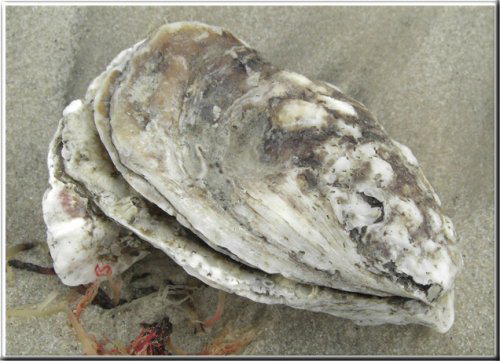 Shellfish
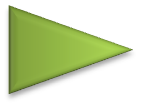 LIGHTNING WHELK
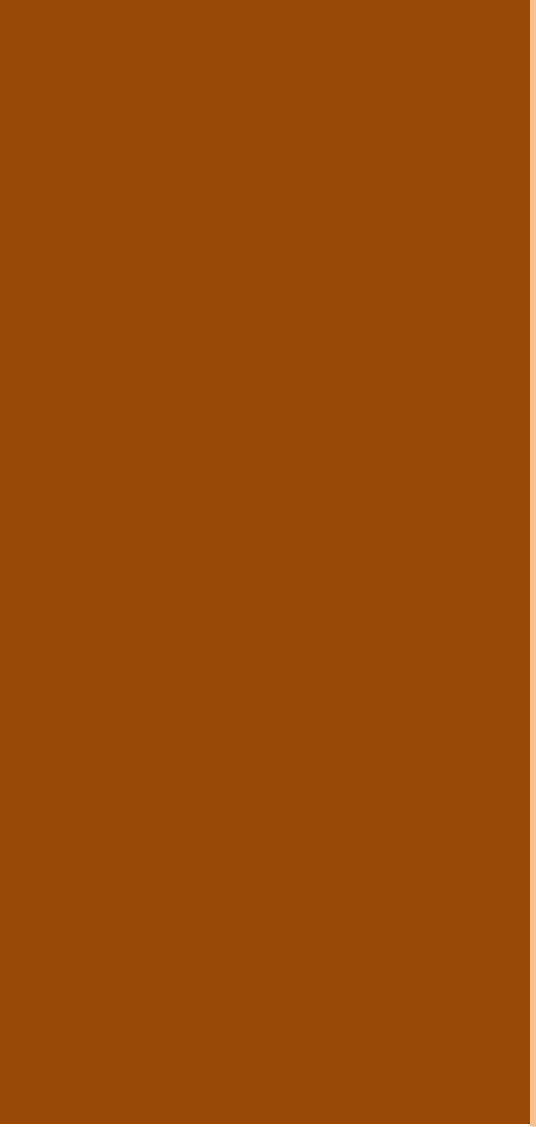 Season   Found year-round.

Description    Cream to gray in color, with younger shells showing brown, lightning-bolt, axial streaks.  Have a dozen or more petite knobs on their body whorl, which spirals to their left.  Can reach up to 16 inches in length.  Produces a tan-colored egg mass containing dozens of discs attached by a common string.  Miniature whelks are contained in the discs. 

Habitat  Sandy and shelly marine shallows less than ten feet deep.

Range     Along the coast from North Carolina to Texas, including the entire Florida coastline except for the “big bend” area which lacks prominent beach habitat. 

Nature Fact     Most other univalve gastropods (marine snails) have apertures that open to the right.  The lightning whelk is one of the few that is “left-handed”.
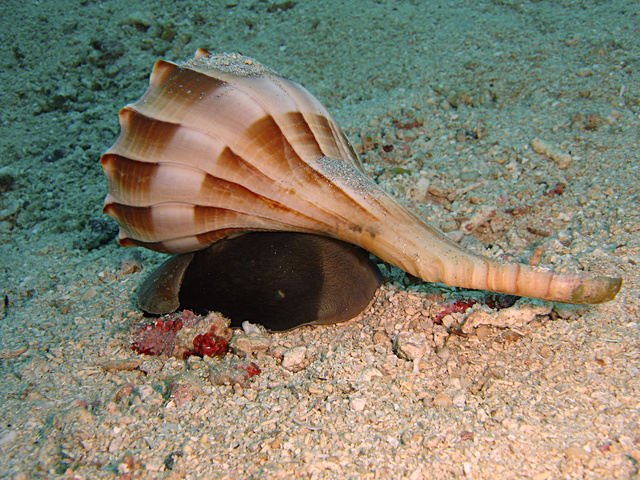 Shellfish
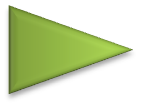 MARINE  MAMMALS
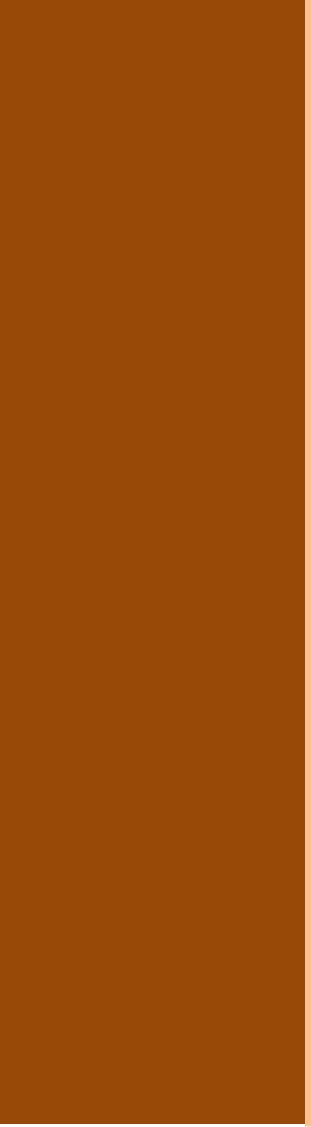 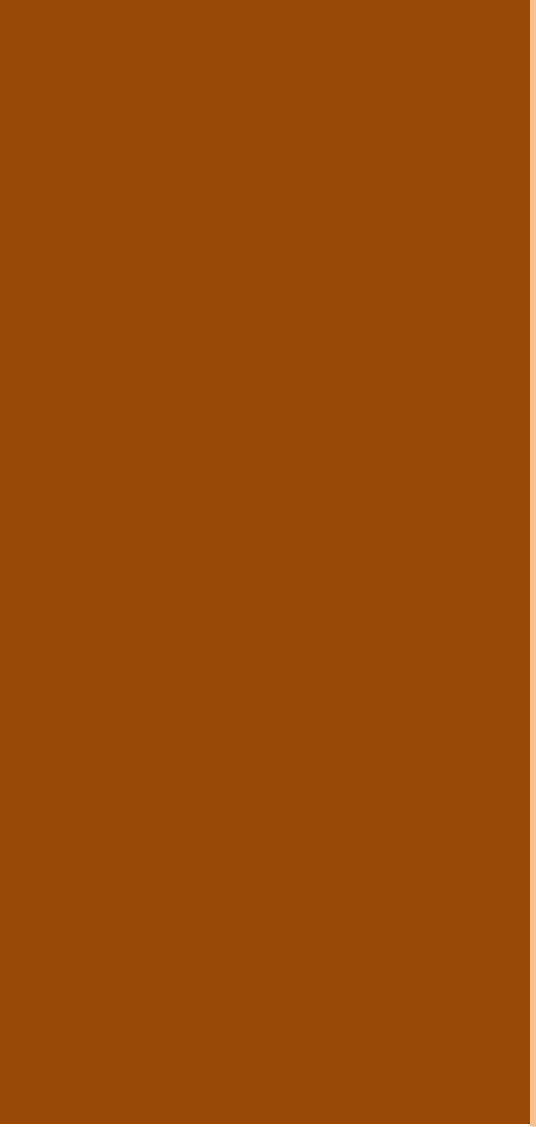 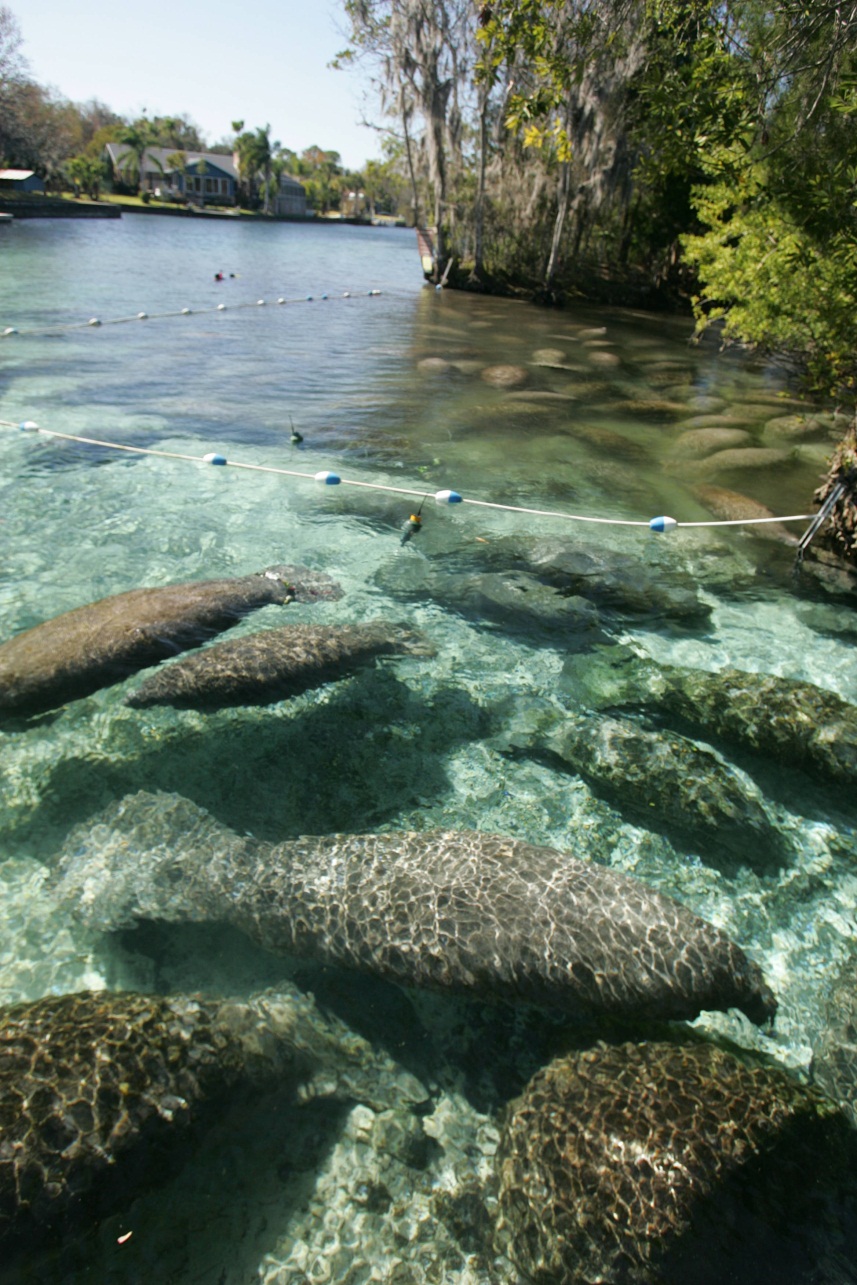 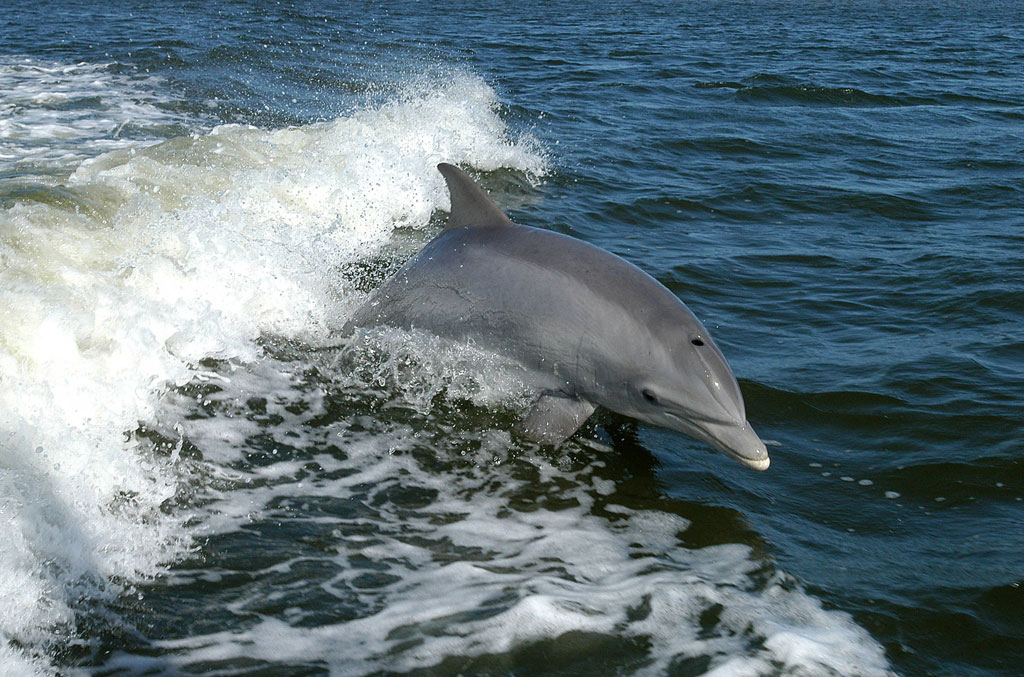 +
+
Manatee
Atlantic Bottlenose
Dolphin
WATER
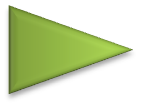 ATLANTIC BOTTLENOSE
DOLPHIN
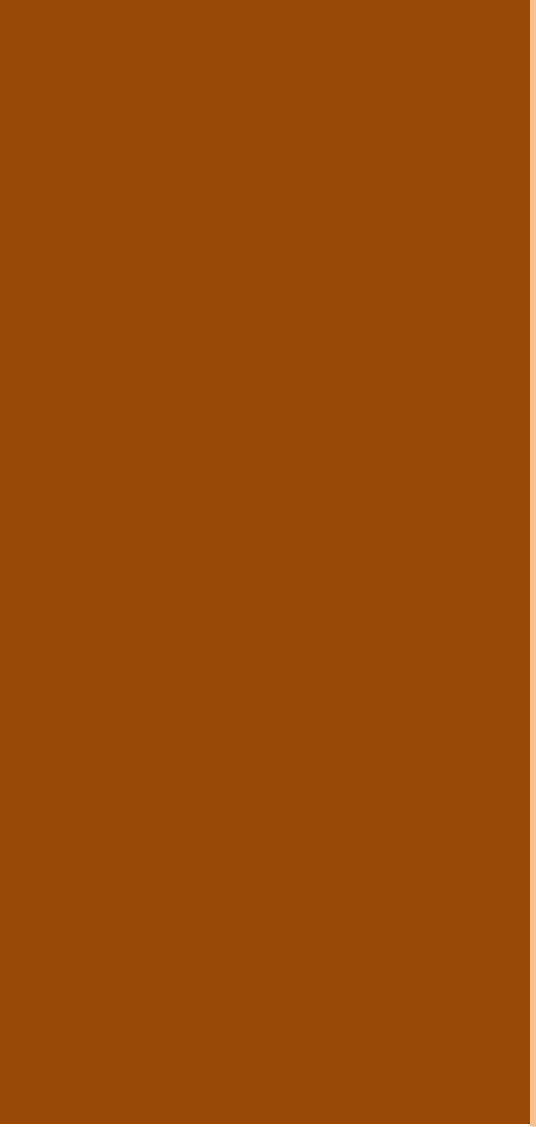 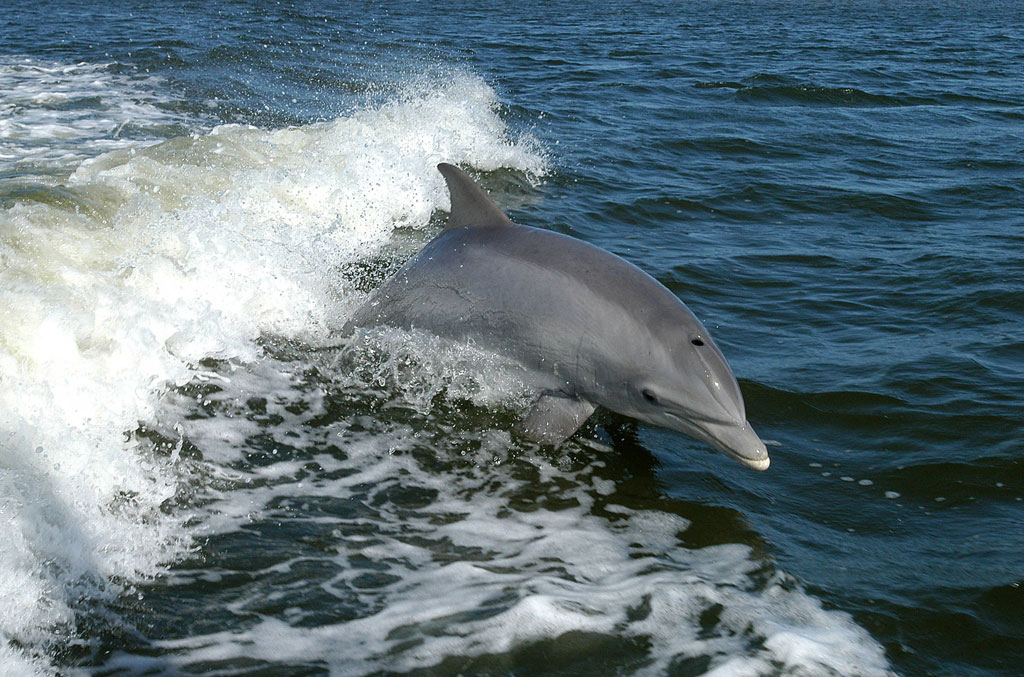 Season    Active year-round.

Description    Smooth and streamlined gray body with a large head, short stocky snout, and lighter belly.  Small, round eyes on the sides of the head.  Breathing hole on top of the head behind the eyes.  Large fin on the back curves back and points toward the short, thick, powerful tail.  Males are longer and heavier than females.

Habitat  Open ocean, bays, inlets, and estuaries. 

Range     Cape Cod to the Gulf of Mexico, including the entire coast of Florida.

Nature Fact     Individuals of a group often work together when feeding.  Sometimes several dolphins will herd fish into tight schools while others wait at the bottom and swim up to feed.  Or they may chase fish into shallow water where they become easier prey.
Marine Mammal
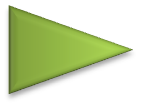 MANATEE
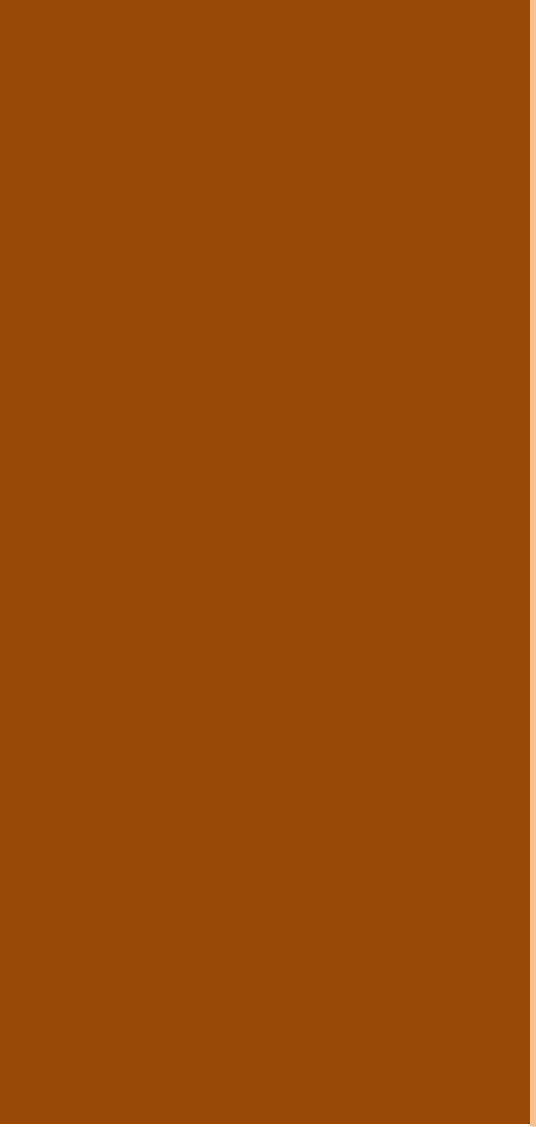 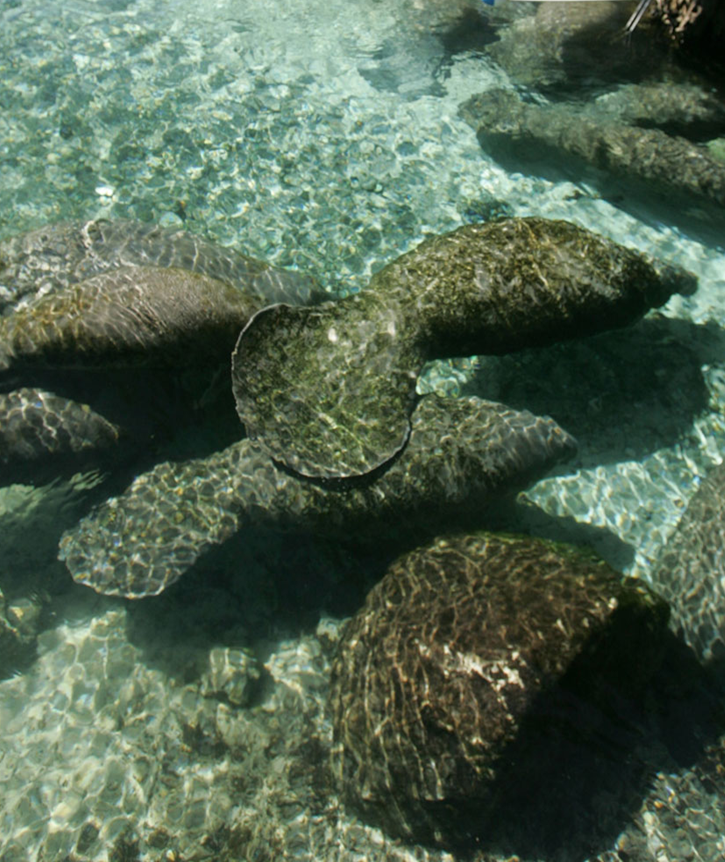 Season    Most often seen pre and post winter season when they migrate to and from spring-fed inland waters to more coastal habitats such as estuaries.

Description    Extremely large aquatic animal.  Uniformly gray overall with two front flippers and a large, wide, round tail.  Large blunt snout and tiny dark eyes.  Large, flexible, prehensile upper lip, acting much like an elephant’s trunk.  Female is usually longer and heavier than the male. 

Habitat  Wide range of near shore and inland habitats such as estuaries and freshwater rivers, and around power plants discharging warm water.  Never far from the coast.

Range     Throughout most of coastal Florida and south to Brazil.

Nature Fact     Though an air breather, the it can remain underwater for up to fifteen minutes at a time.
Marine Mammal
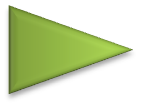 SHARKS
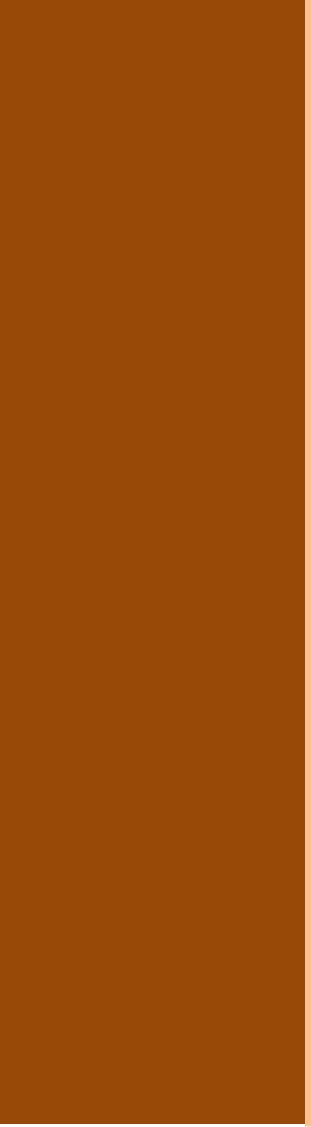 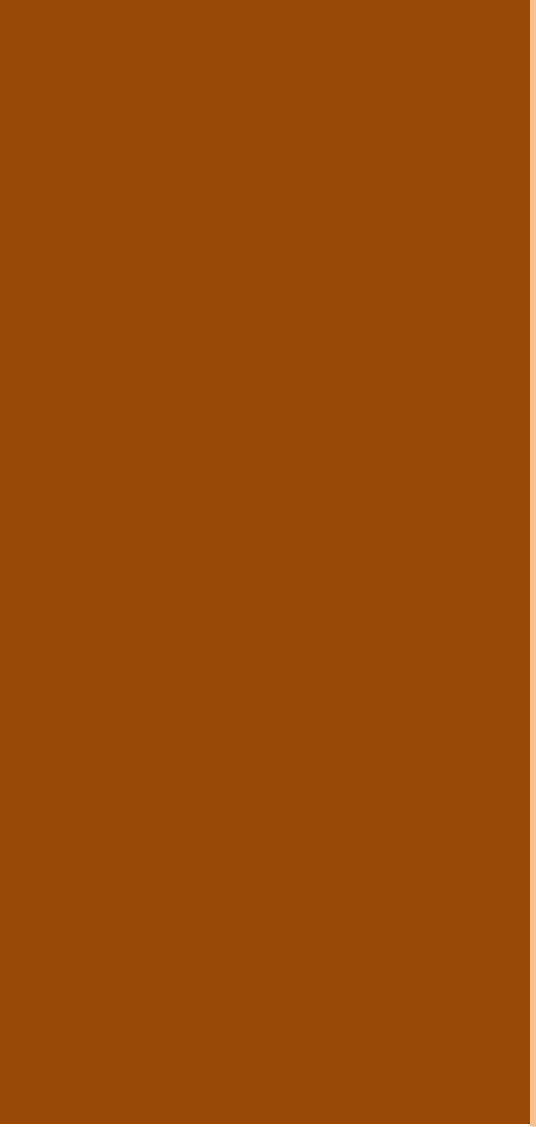 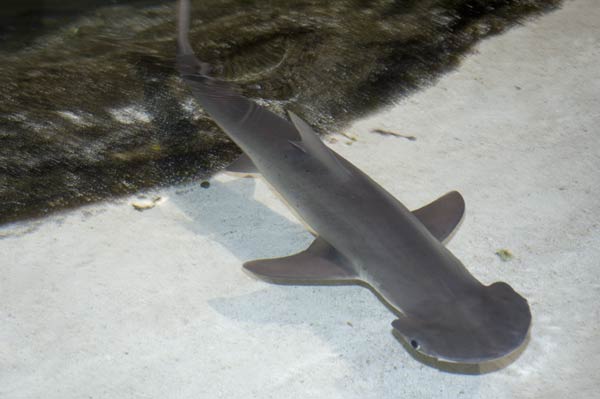 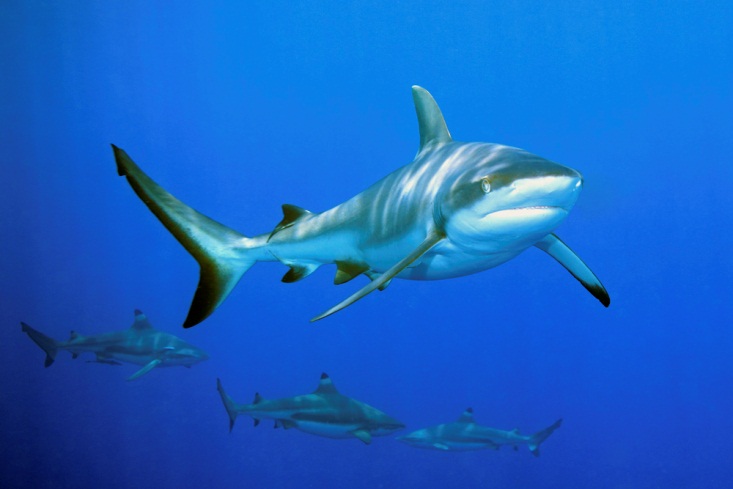 +
+
Bonnet  Head
Black  Tip
WATER
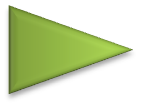 BONNET HEAD
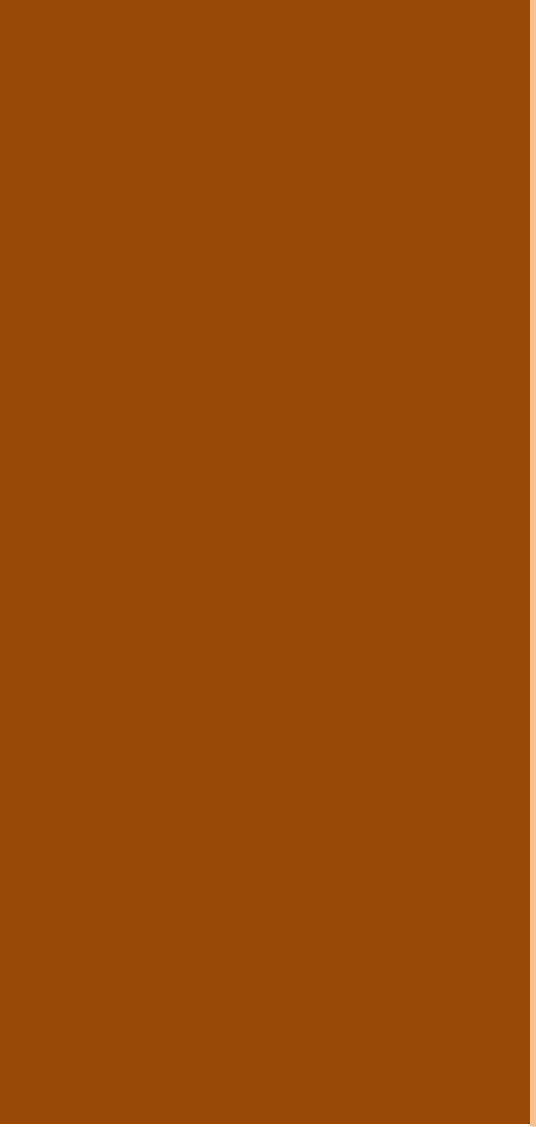 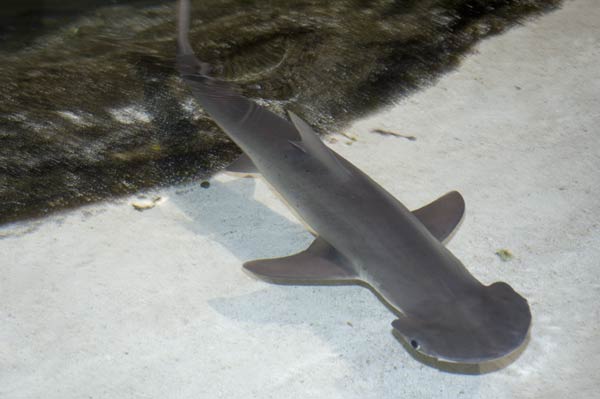 Season    Found along and off the Florida coast most of the year, except during cold winters when it migrates south to the Gulf and beyond.

Description    3 – 5 feet in length, with a flattened shovel-shaped head (as opposed to the larger hammer-shaped head of the hammerhead shark) and small dark spots on sides. 

Habitat  Near shore and inshore waters over sand, mud, or sea grass beds; and on coral reef outcrops.

Range     Warm waters of the western hemisphere, from New England to Brazil on the Atlantic coast and California to Ecuador in the Pacific. 

Nature Fact     Sharks breathe through their gills and in order to receive oxygen they must force their gills open by swimming.  This means they must remain in constant motion.
Sharks
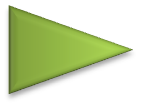 BLACK TIP
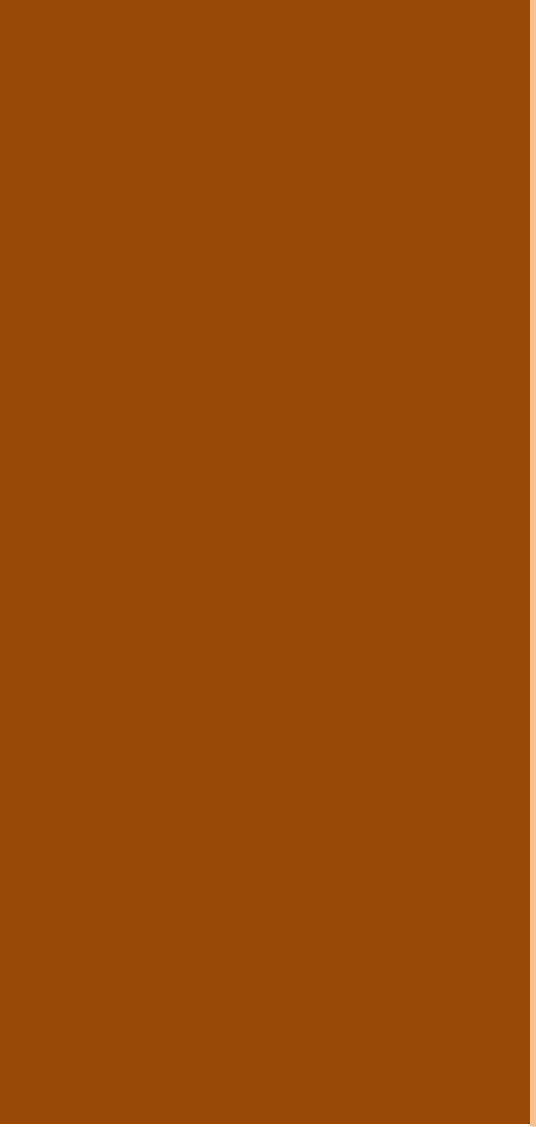 Season  Found along and off the Florida coast most of the year, expect during cold winters when it migrates south to the Gulf and beyond.

Description  4 – 8 feet in length, with long gill slits and black tips on all its fins except for the anal fin. 
 
Habitat  Inshore waters off river mouths, estuaries and muddy bays; in passes and channels; and offshore near reef drop-offs.
 
Range   Tropical and subtropical coastal, shelf, and island waters globally.  On the Atlantic coast, found from Canada to Brazil, including the entire coast of Florida. 

Nature Fact   Black tip sharks have been observed leaping and spinning out of the water, which is likely a feeding behavior.  They attack schooling fish from below at high speed.
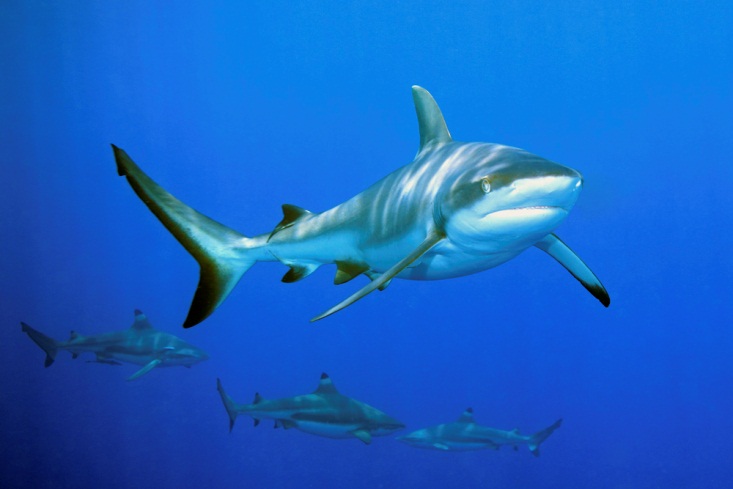 Sharks
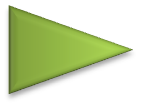 JELLYFISH
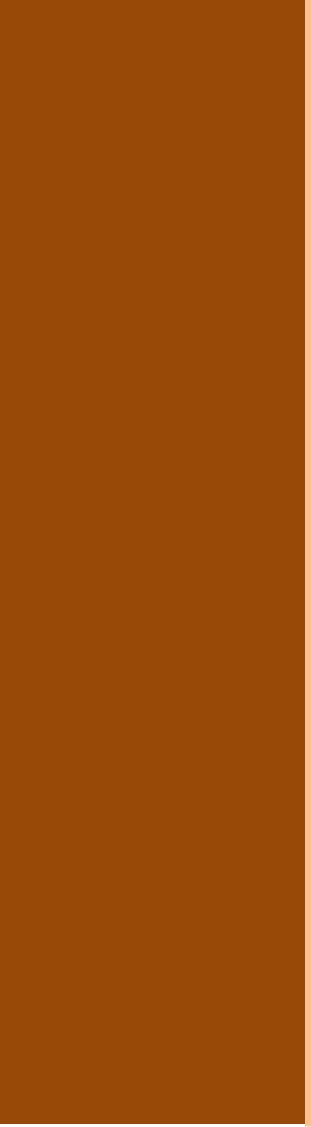 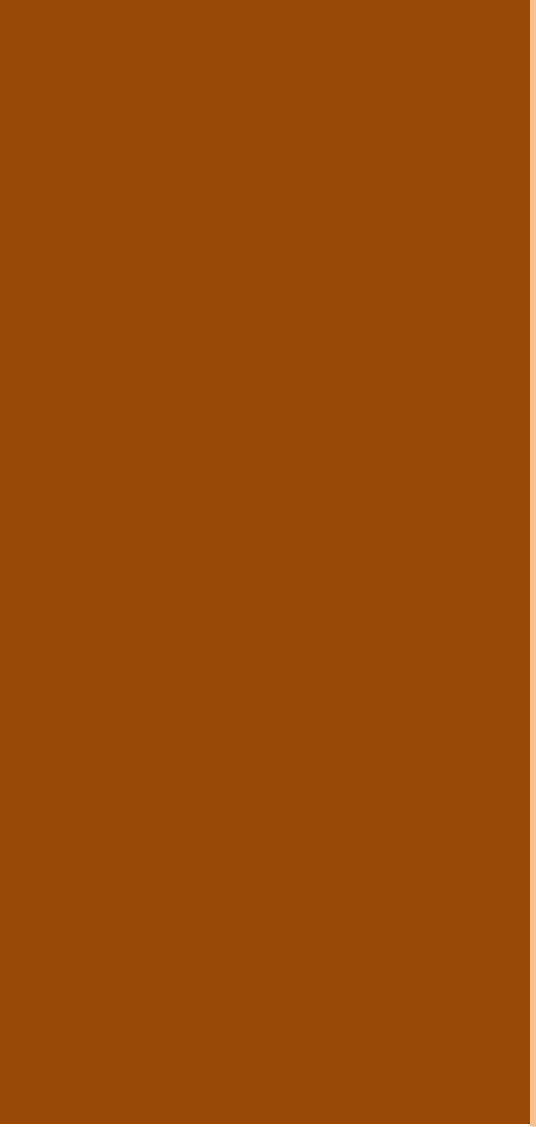 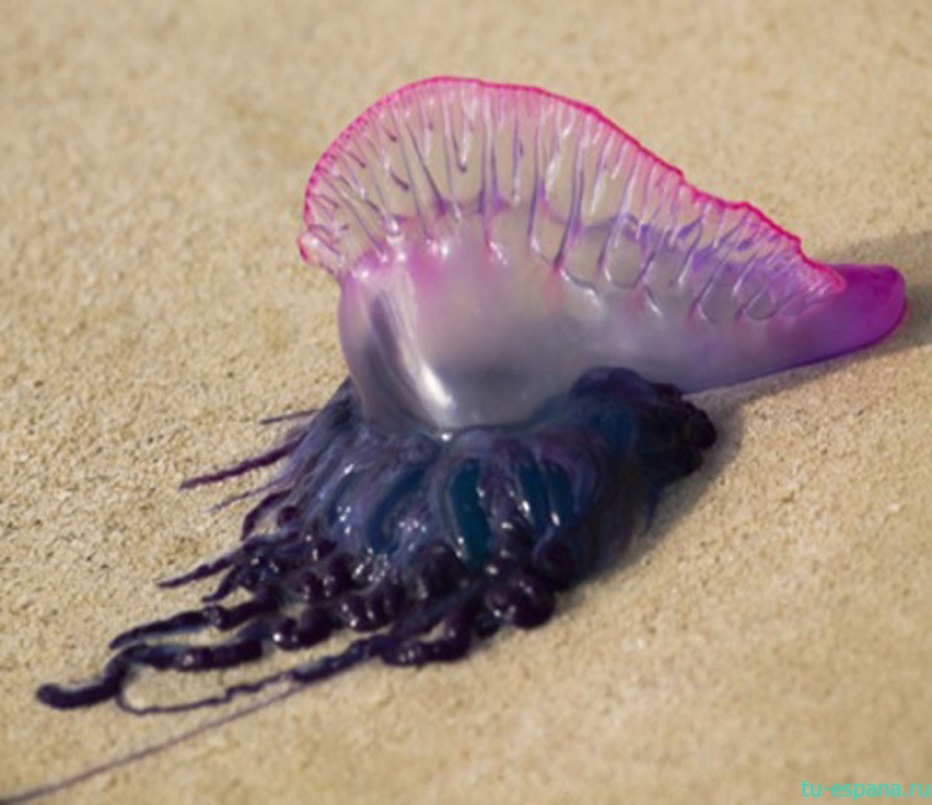 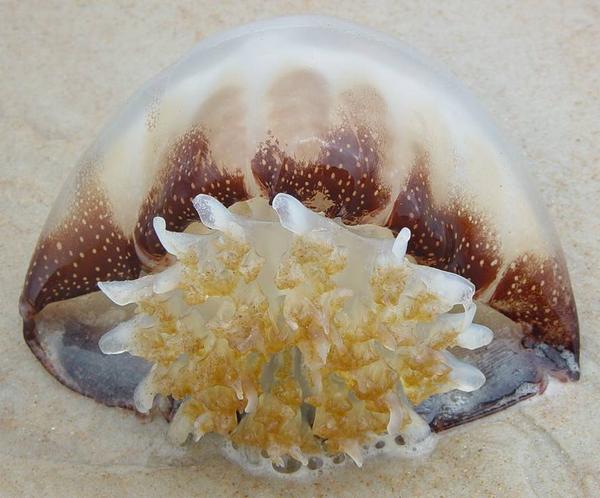 +
+
Portuguese
Cannonball
Man-o-War
WATER
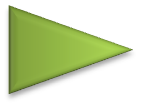 PORTUGUESE
MAN-O-WAR
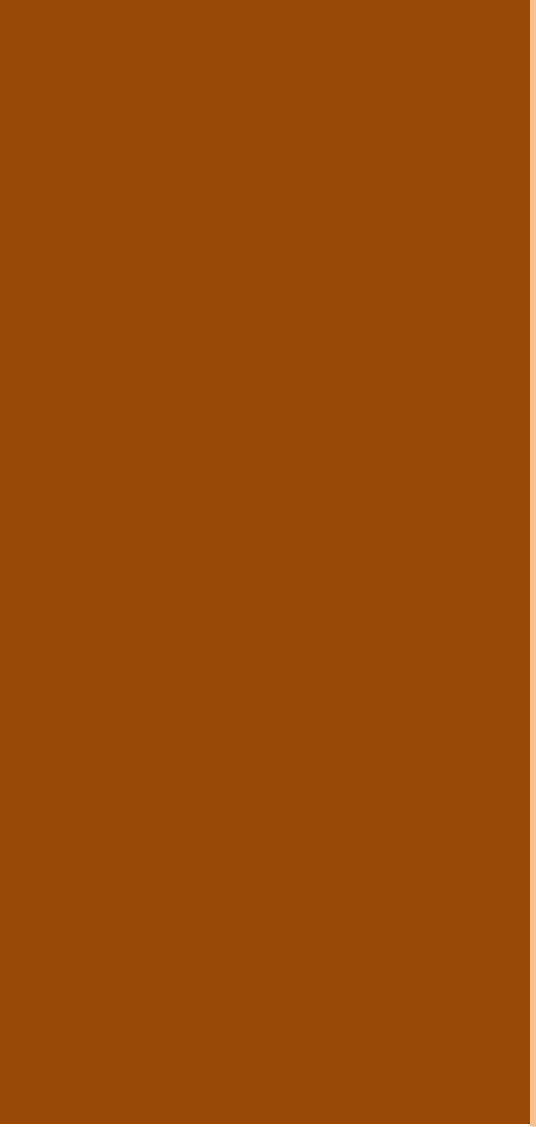 Season   Most  abundant in April and May.  Beachings most common December through May. 

Description  A blue-tinged “balloon” with a pink-crested sail, 1 – 10 inches long.  Many tentacles trail beneath, which can reach 150 feet in length when fully extended at sea.  
 
Habitat  Open ocean and also washed up on beaches.

Range     Warm waters throughout the world’s oceans.

Nature Facts     The Portuguese Man-o-war is actually a siphonophore, which is a colony of four sorts of polyps (balloon, stinging, feeding and breeding).  The tentacles are the stinging polyps.  They sting and kill small sea creatures which come into contact with the tentacles that trail below the main “body” of the creature.  The stinging cells of the tentacles release a barbed, threadlike tube that delivers a paralyzing sting when propelled into the prey with which they come into contact.
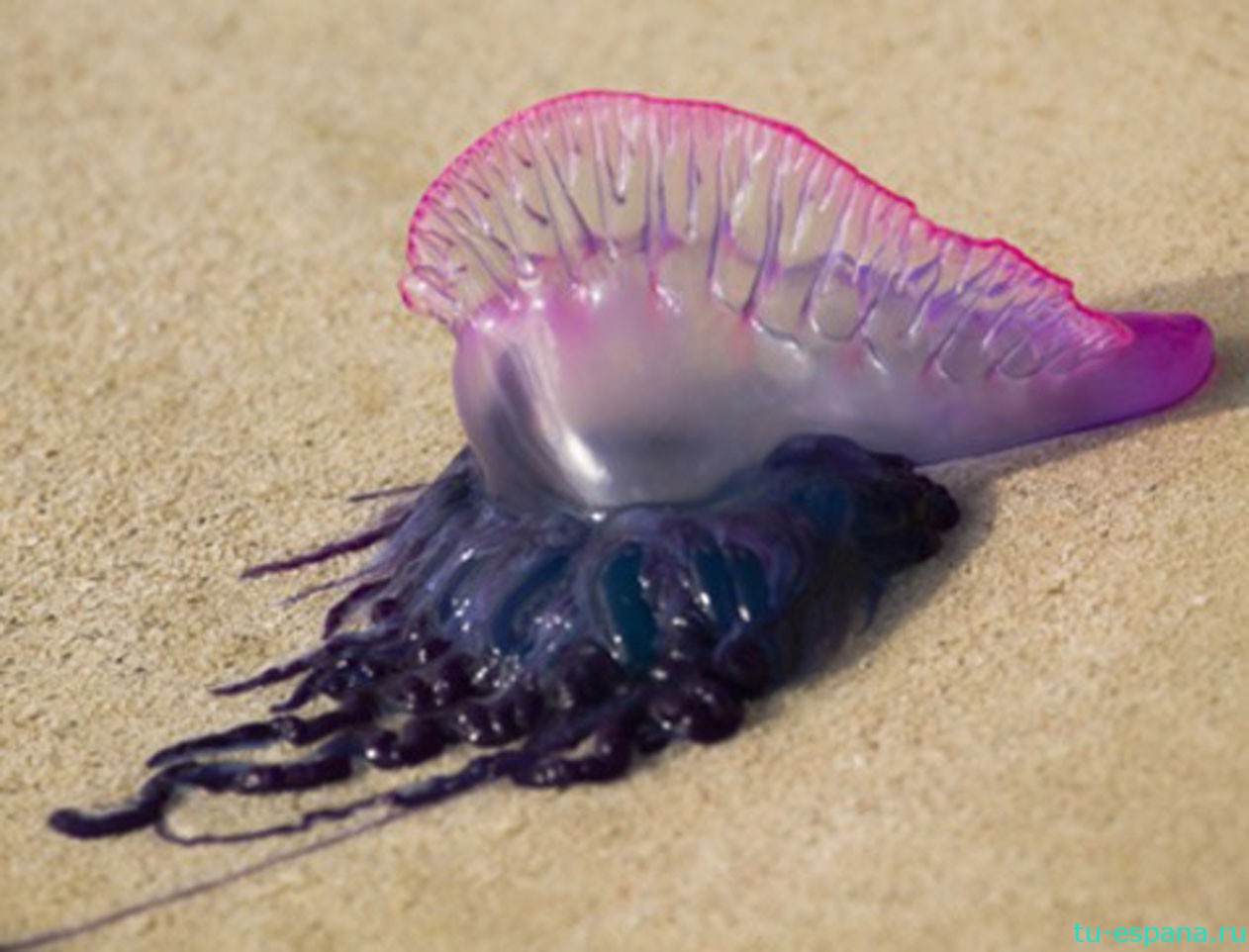 Jellyfish
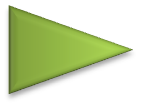 CANNONBALL
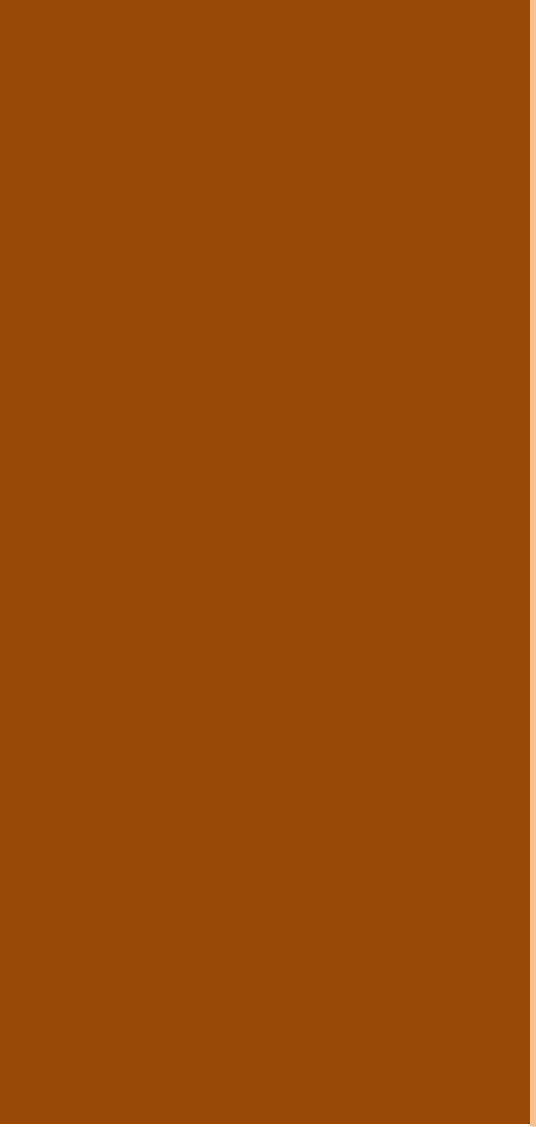 Season  Potentially present throughout the year. 

Description  About 8 inches in diameter, having a thick, rigid, dome-shaped bell with no marginal tentacles.  The bell in live specimens is a cloudy yellow in color, turning brown around the margins. 

Habitat  Along coastlines, sometimes entering bays and estuaries on incoming tides.  
 
Range     From North Carolina to the Caribbean, including the Florida coastline.
 
Nature Facts     A number of small fish and invertebrates such as trunkfish, grunts, and several species of spider crabs live commensally with the cannonball jellyfish.  These species are protected inside the bell from potential predators, while foraging on food that may be swept into the bell as the jellyfish propels itself through the water and is carried in the ocean currents.
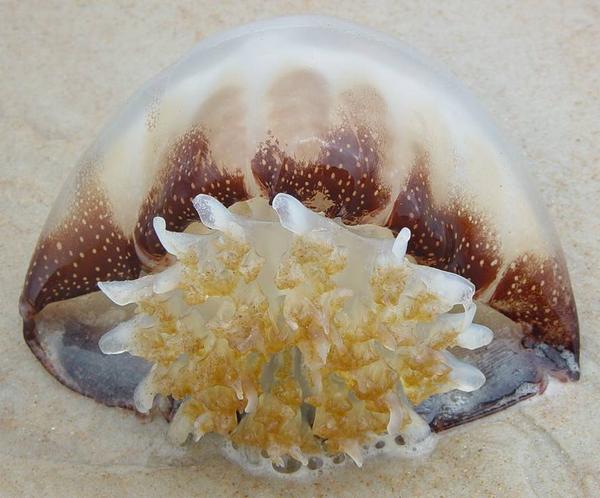 Jellyfish
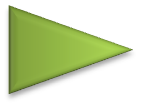